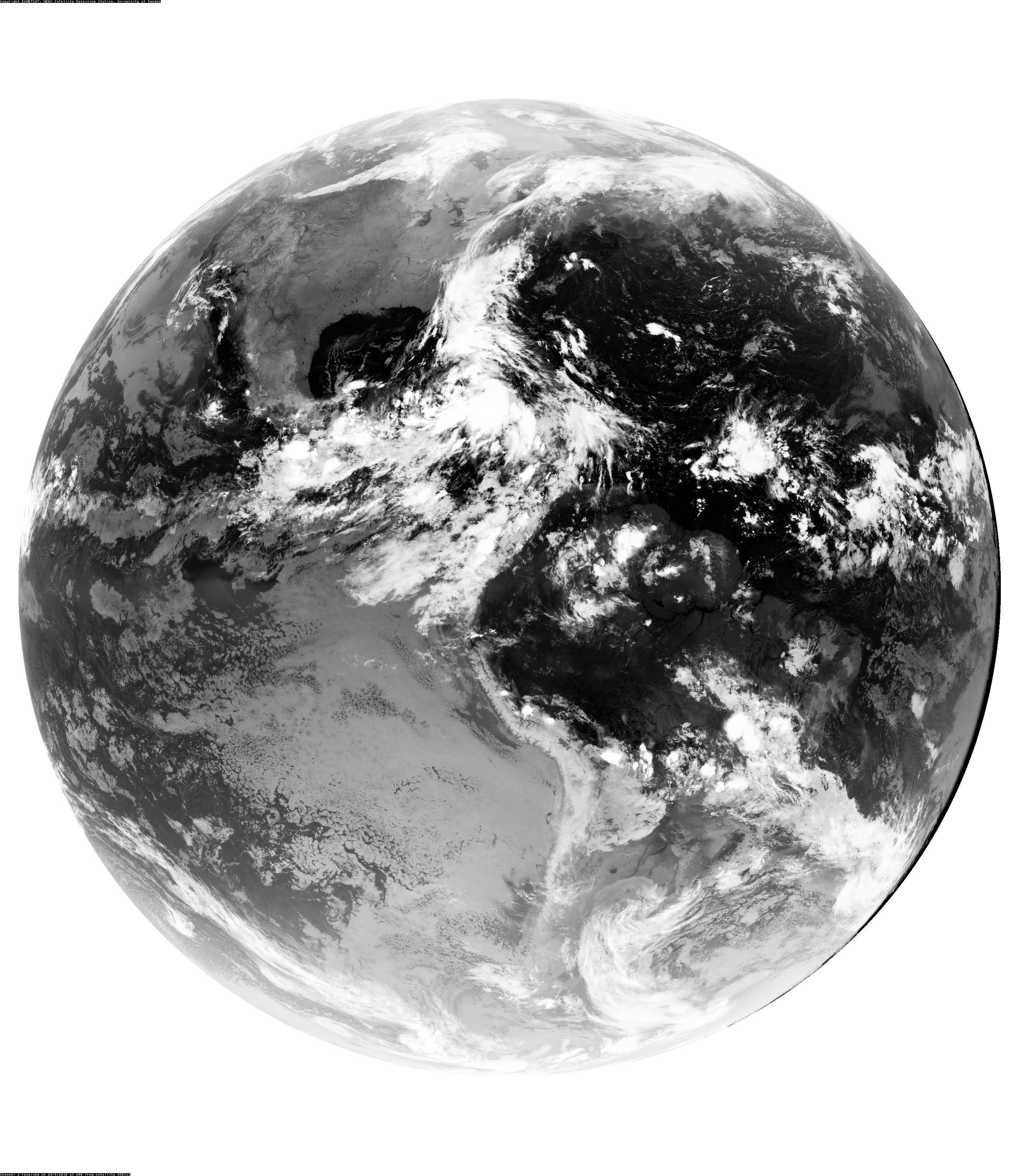 IR Satellite Image of a Gyre (Nicole) 29 Sep, 2010
A Climatology of Central American Gyres
Philippe Papin, University at Albany, SUNY
Acknowledgements: Lance Bosart and Ryan Torn
31st Conference on Hurricanes and Tropical Meteorology
31 March, 2014
Research support was provided by NSF grant ATM-0849491
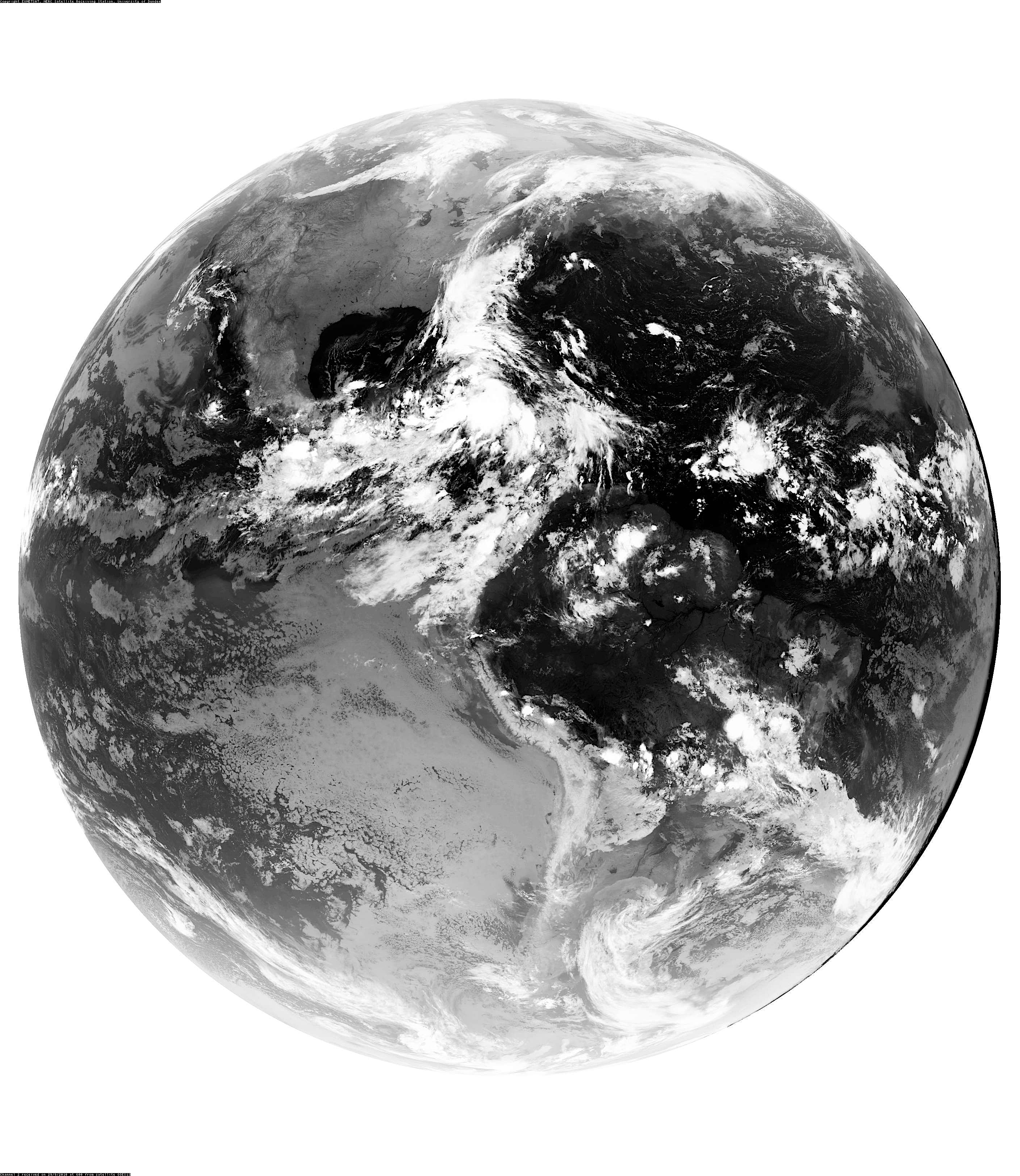 Motivation
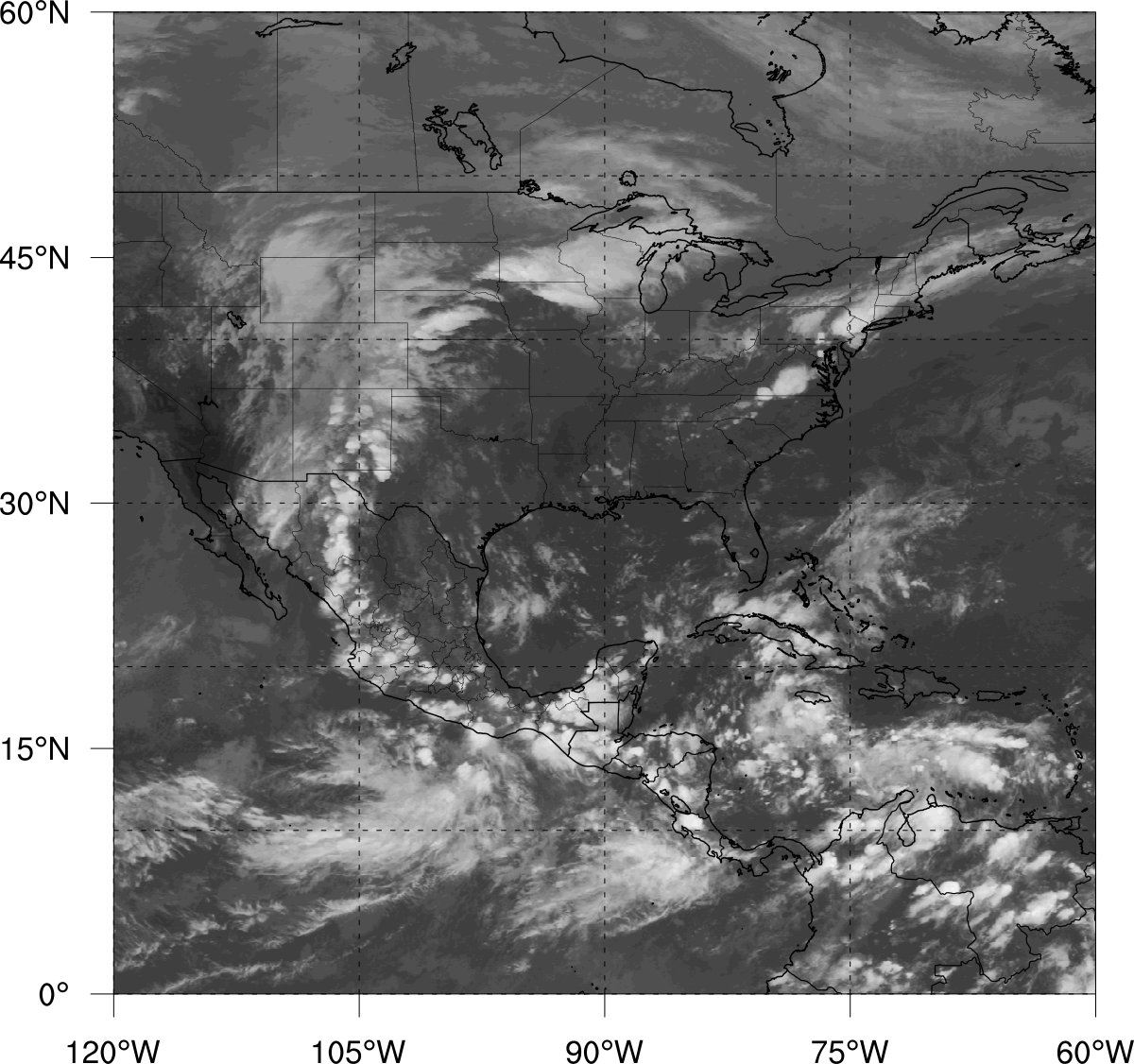 PREDICT disturbance (gyre) in late Sep 2010:
Included multiple TCs
Triggered major flooding over Central America (CA)
Prompted a study of gyre frequency and formation mechanisms
IR Satellite Animation – 23 Sep – 01 Oct
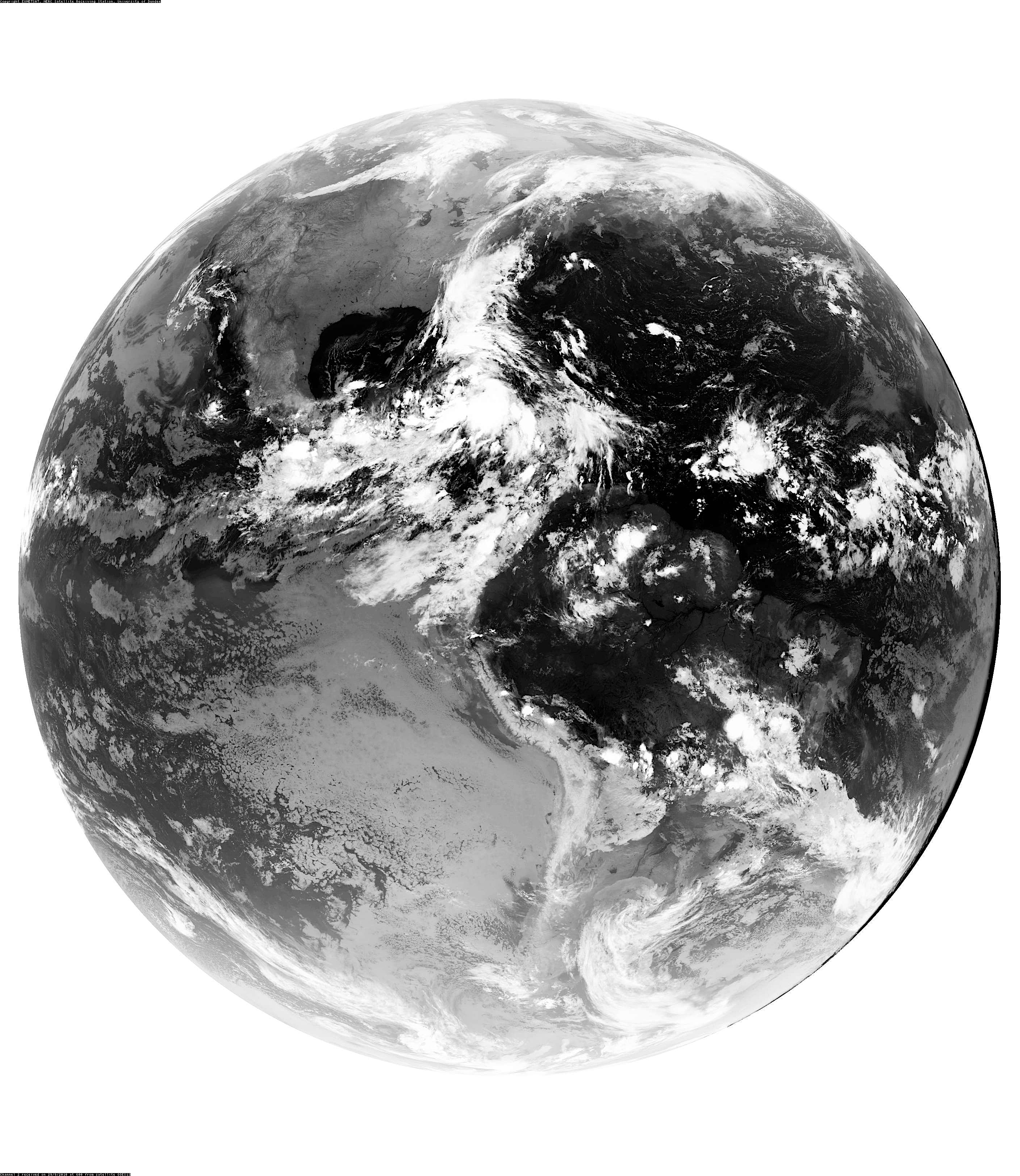 Motivation
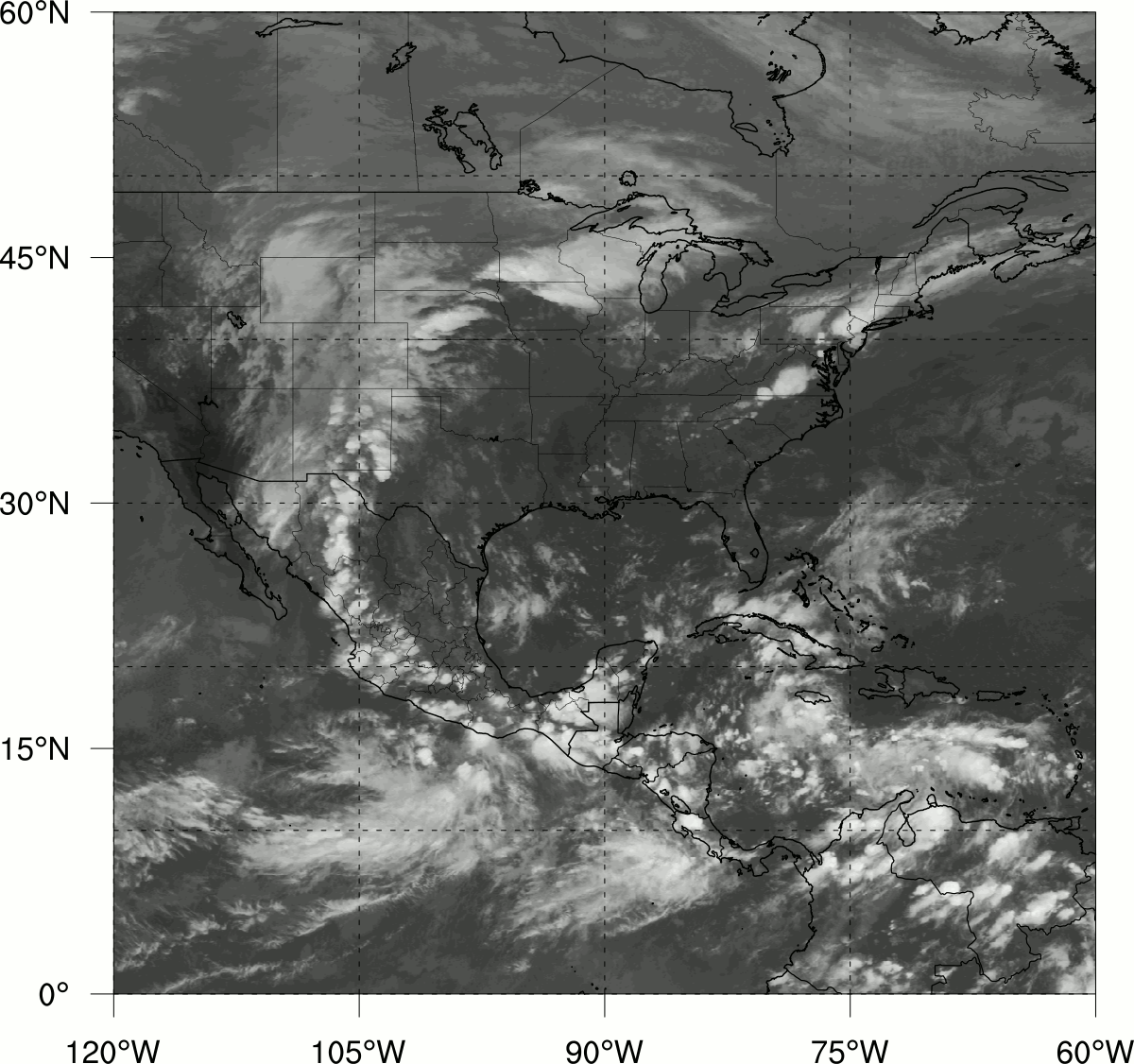 PREDICT disturbance (gyre) in late Sep 2010:
Included multiple TCs
Triggered major flooding over Central America (CA)
Prompted a study of gyre frequency and formation mechanisms
IR Satellite Animation – 23 Sep – 01 Oct
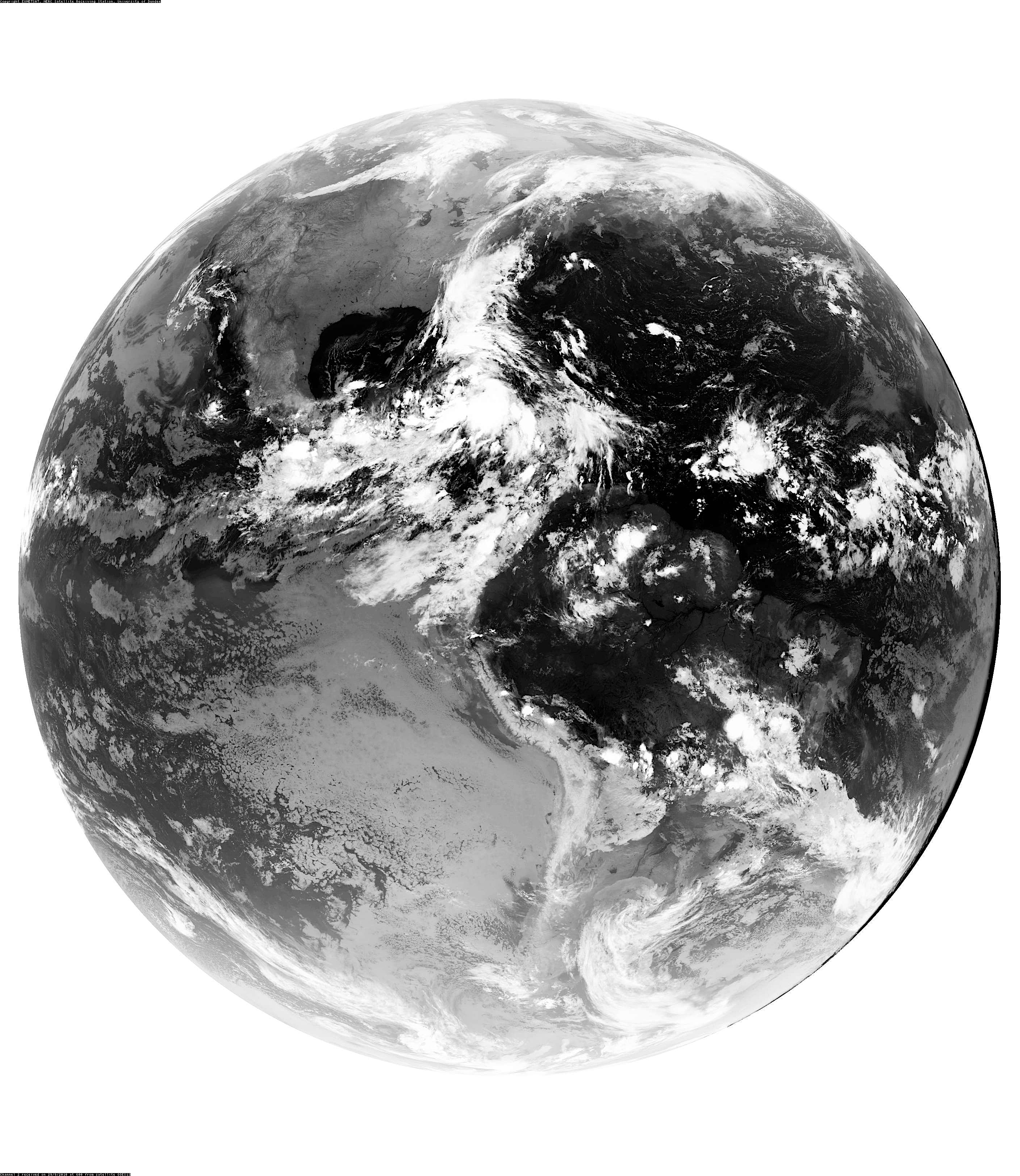 Motivation
Circulation 1200 UTC 29 Sep
PREDICT disturbance (gyre) in late Sep 2010:
Included multiple TCs
Triggered major flooding over Central America (CA)
Prompted a study of gyre frequency and formation mechanisms
TRMM rainfall totals 
23 Sep – 01 Oct
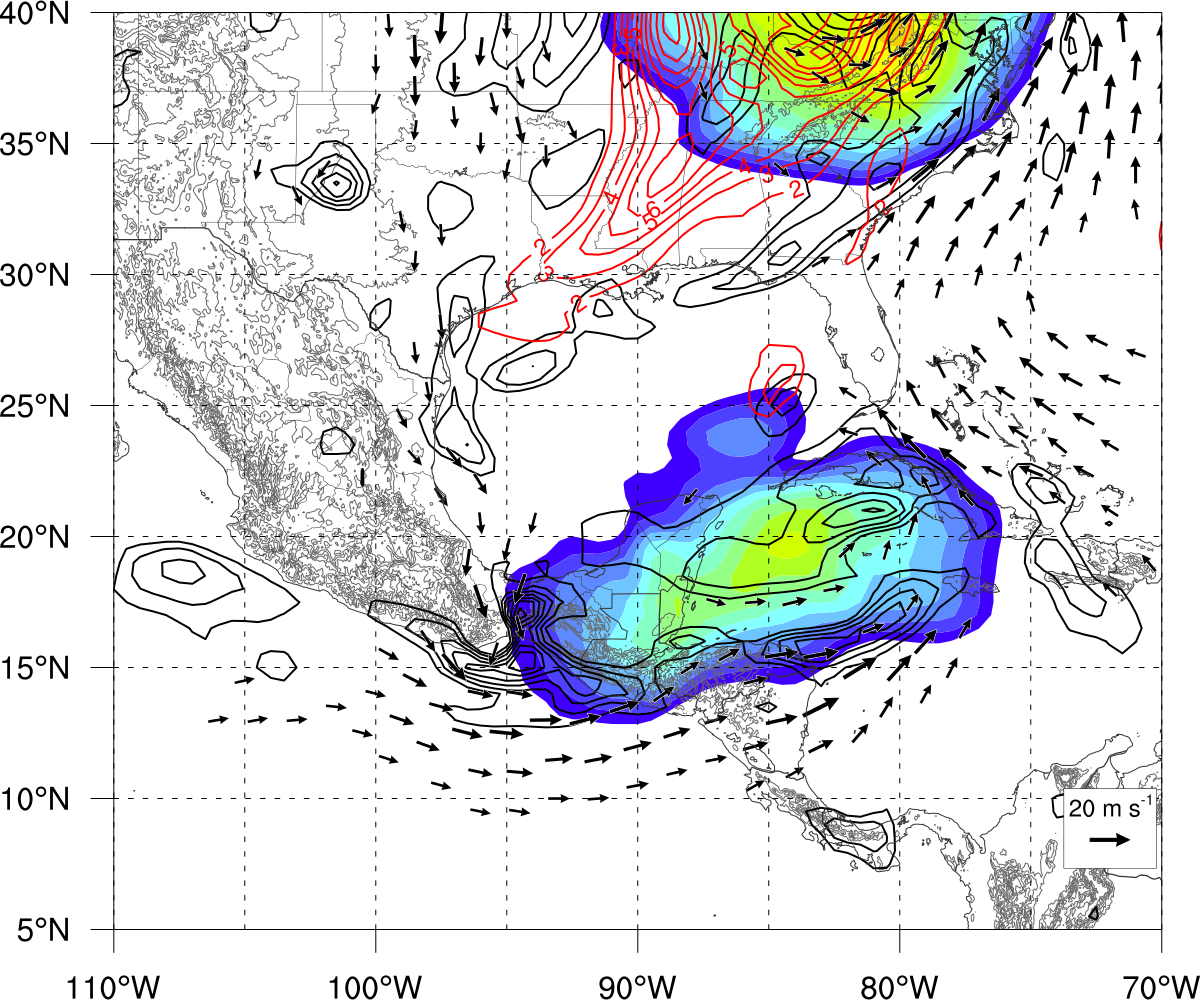 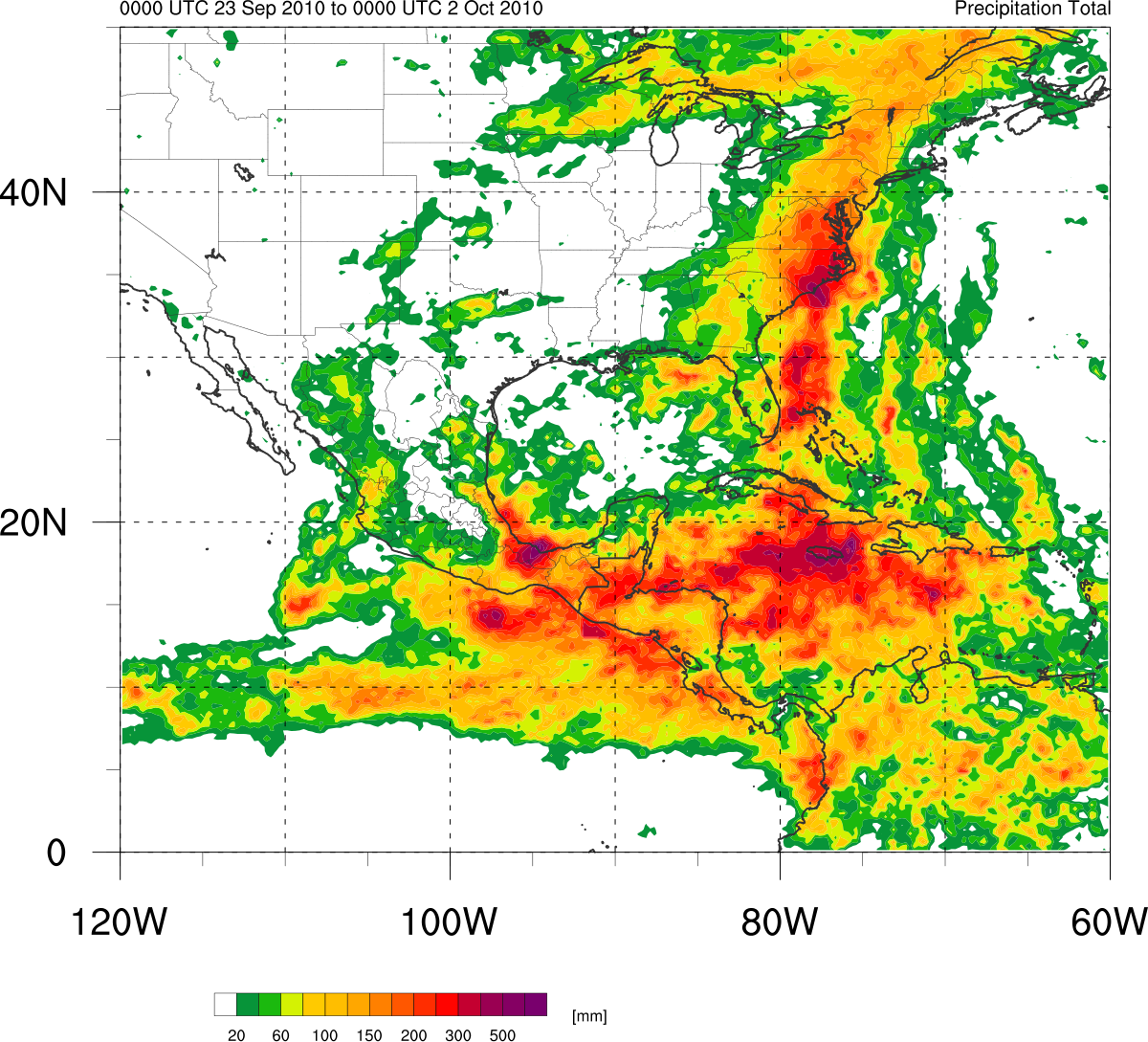 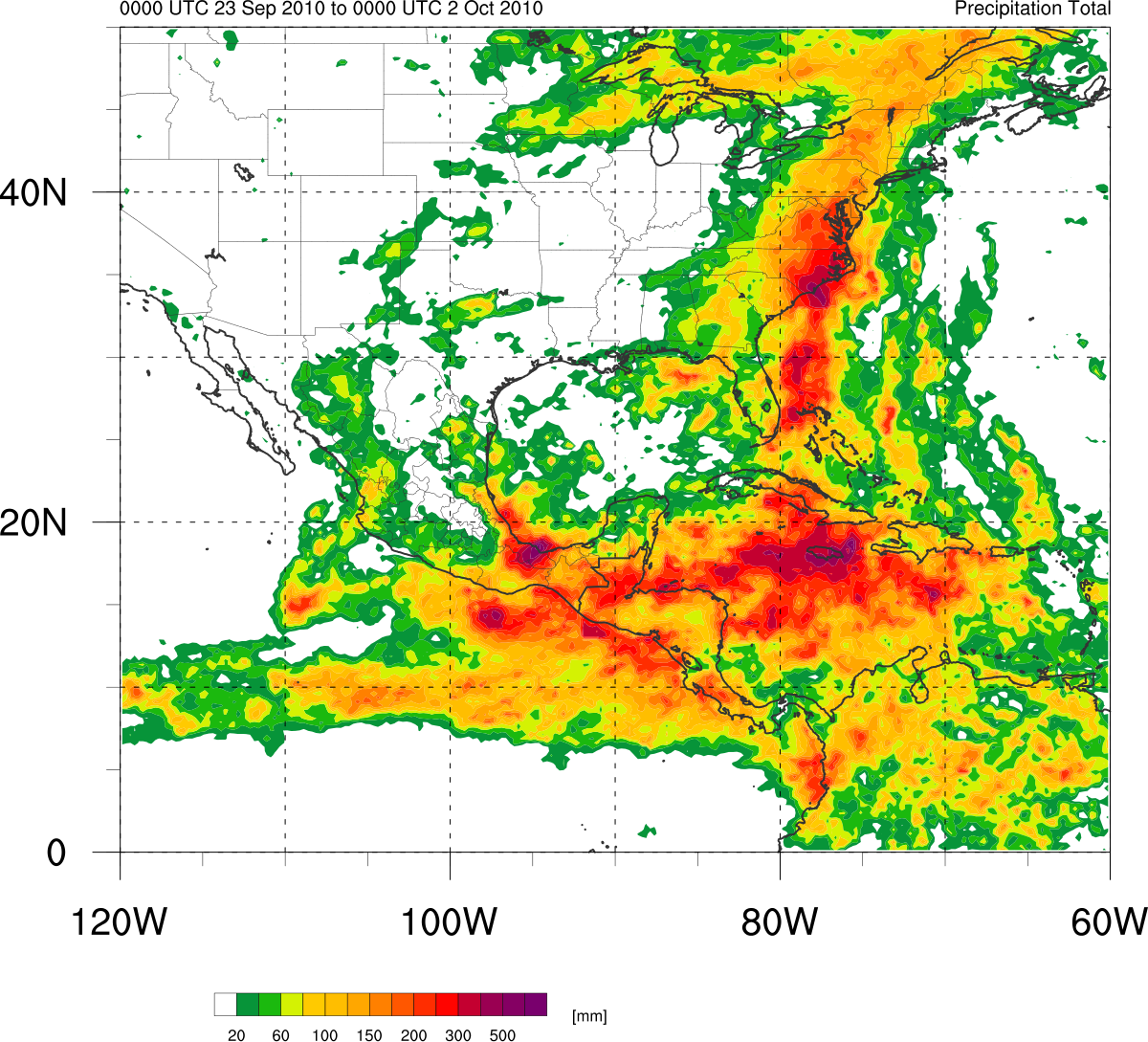 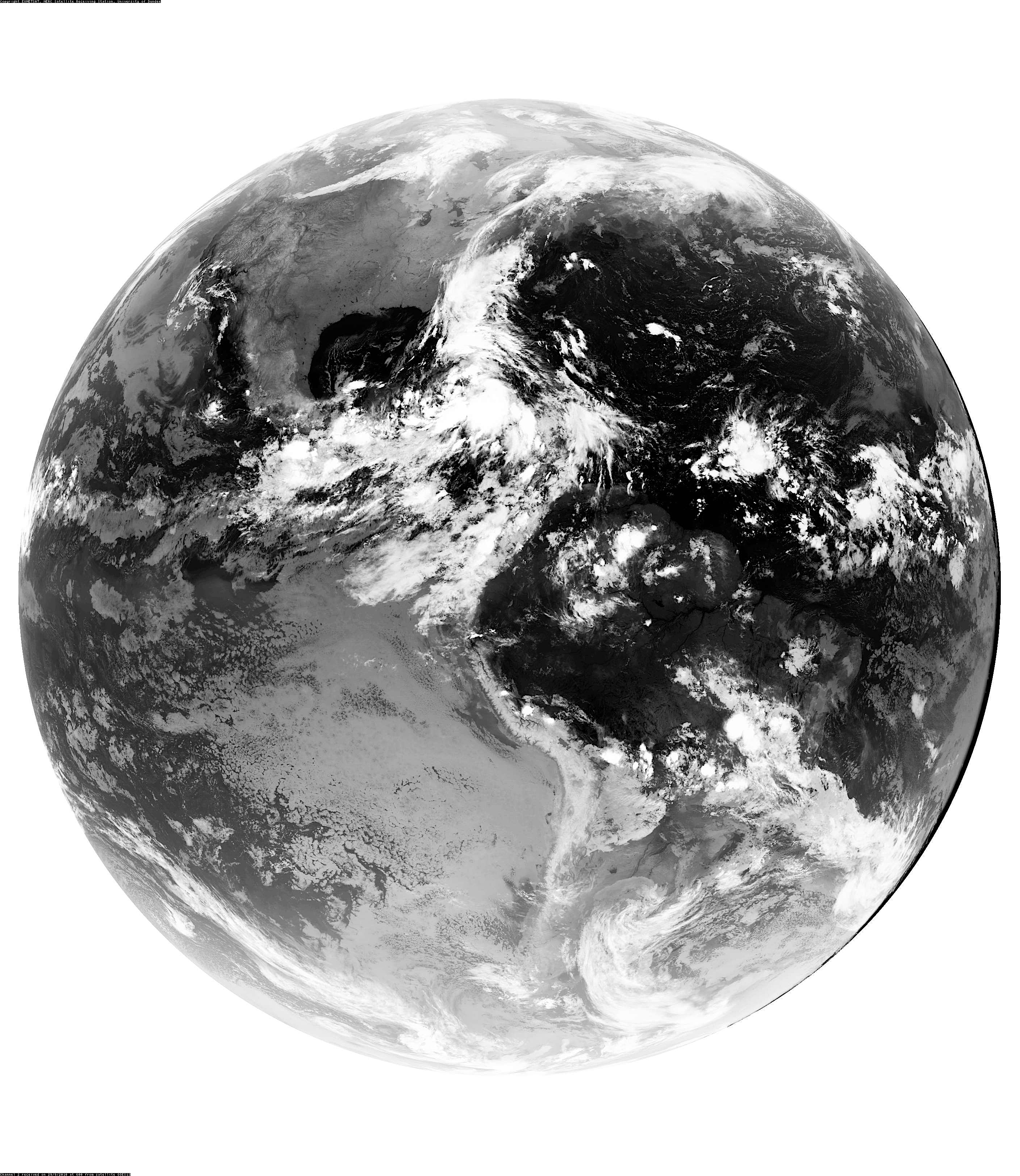 Outline
Literature review
Large-scale low-level cyclonic circulations in other basins
Constructing a climatology of CA gyres
Algorithm for CA gyre identification
Dataset - Climate Forecast System Reanalysis (Saha et al. 2010)
Composite analysis of CA gyres
 Relationship of gyres to the large scale flow
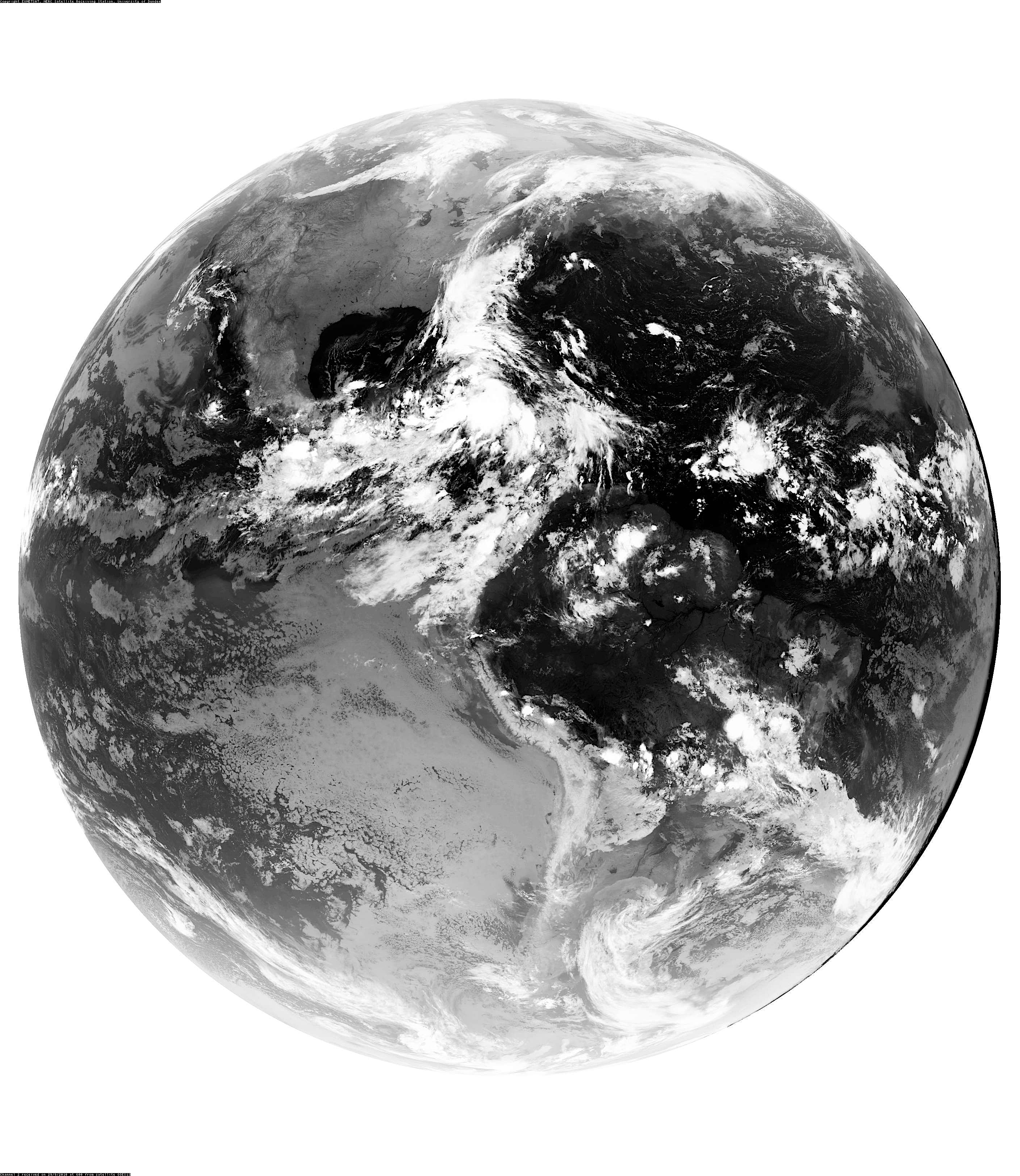 Outline
Literature review
Large-scale low-level cyclonic circulations in other basins
Constructing a climatology of CA gyres
Algorithm for CA gyre identification
Dataset - Climate Forecast System Reanalysis (Saha et al. 2010)
Composite analysis of CA gyres
 Relationship of gyres to the large scale flow
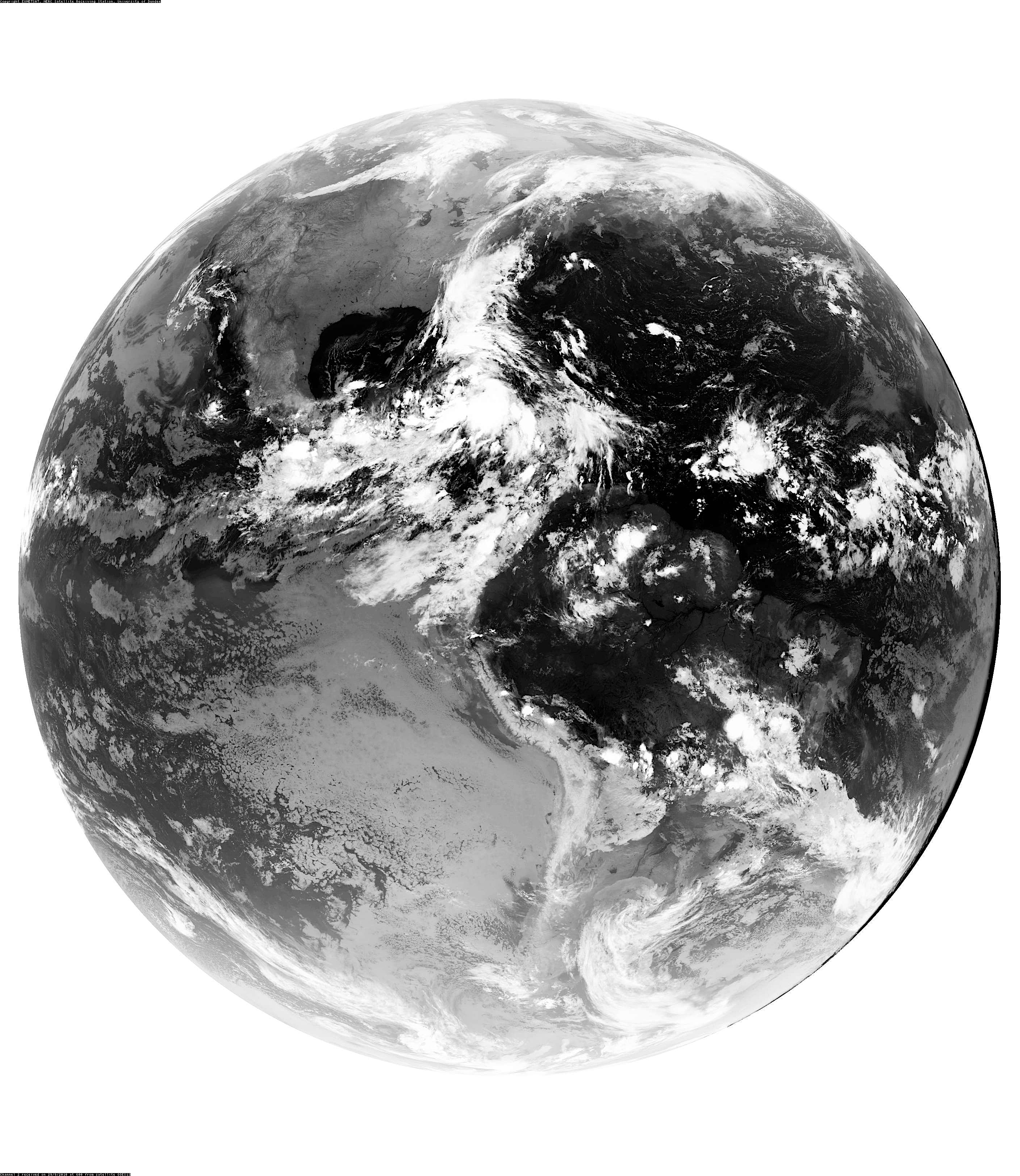 Outline
Literature review
Large-scale low-level cyclonic circulations in other basins
Constructing a climatology of CA gyres
Algorithm for CA gyre identification
Dataset - Climate Forecast System Reanalysis (Saha et al. 2010)
Composite analysis of CA gyres
 Relationship of gyres to the large scale flow
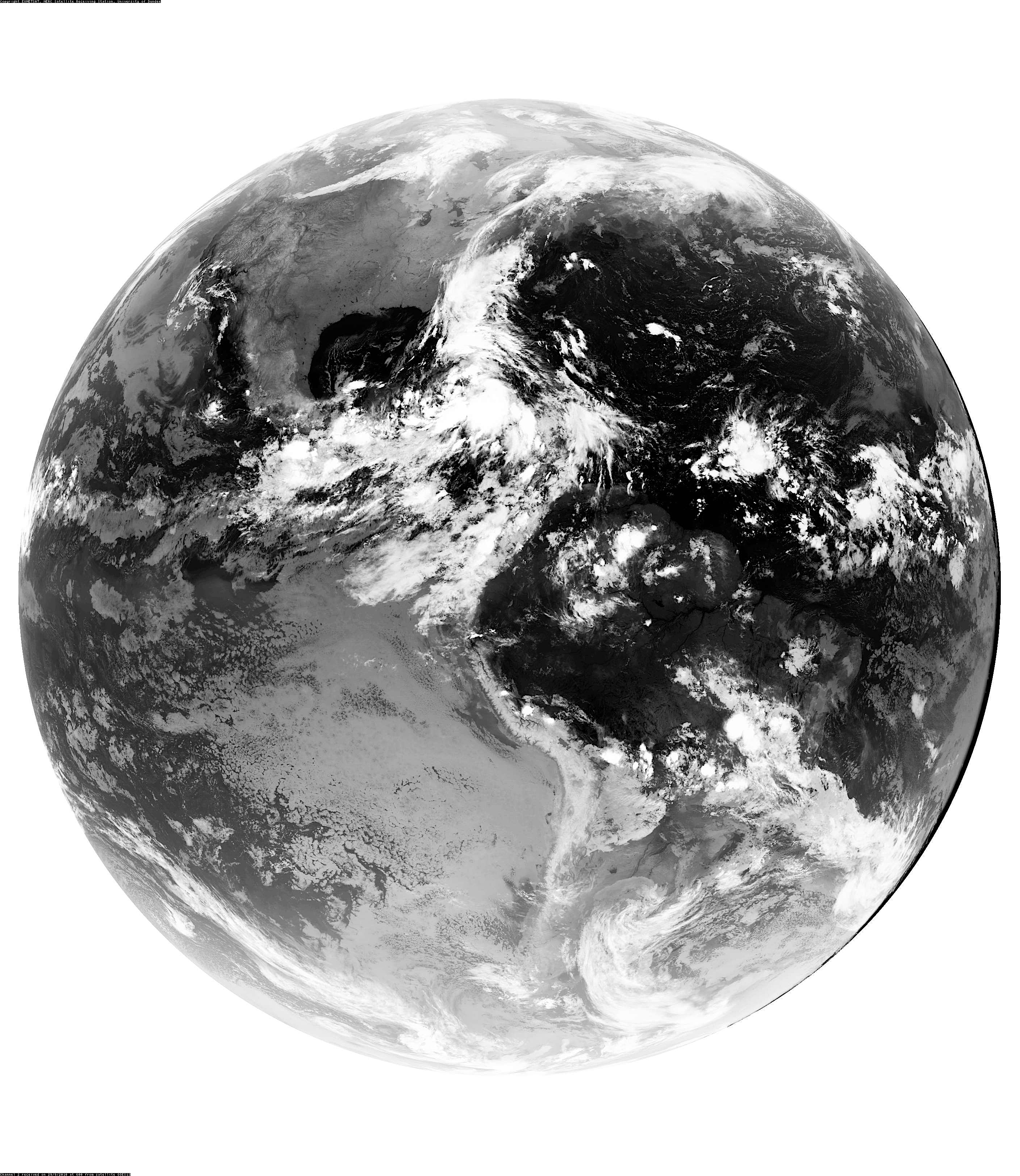 Literature Review
Monsoon Gyre (MG)
Lander (1994), Holland (1995), Molinari and Vollaro (2012)
Monsoon Depression (MD)
Harr et al. (1996), Beattie and Elsberry (2010, 2012)
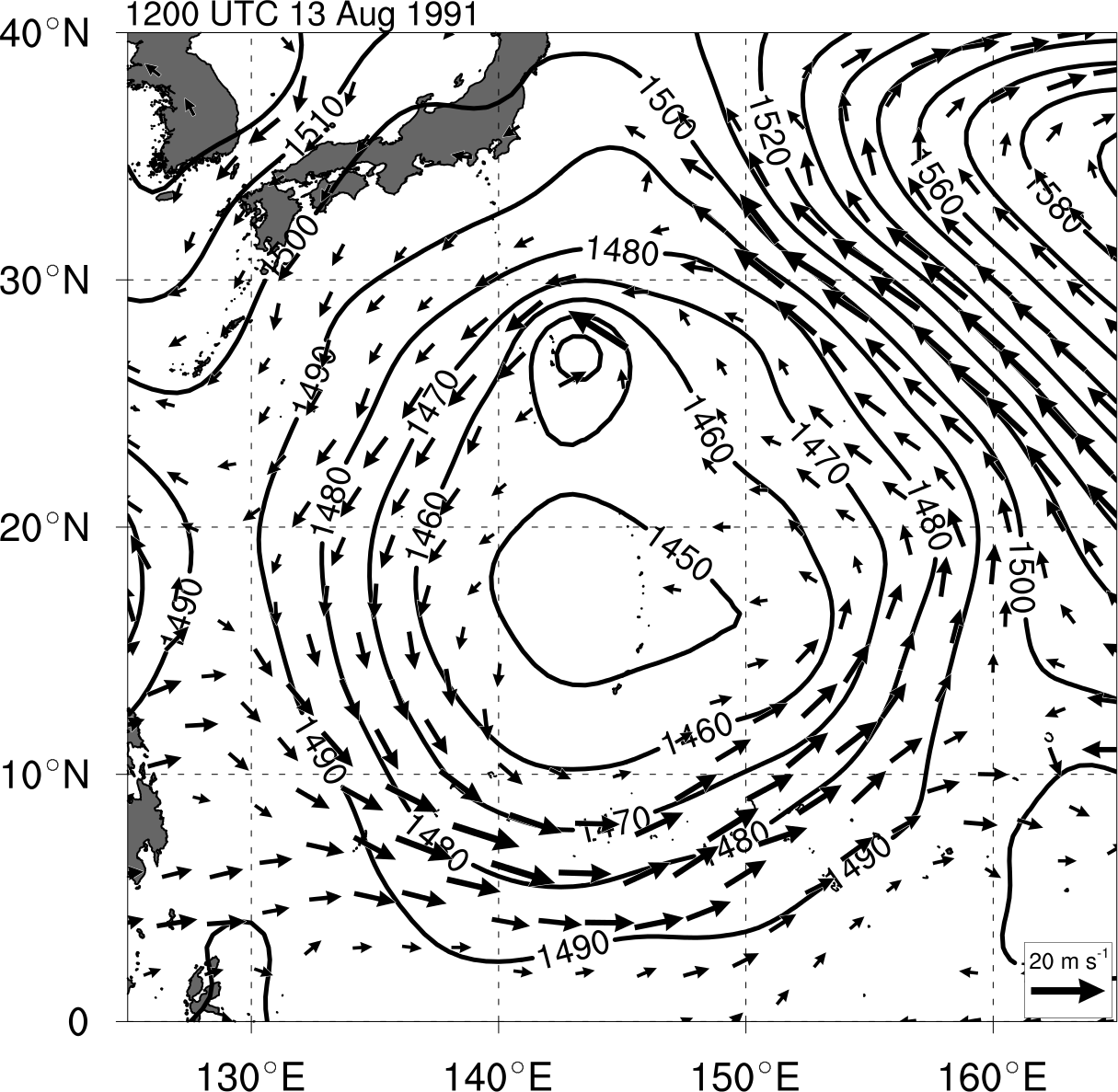 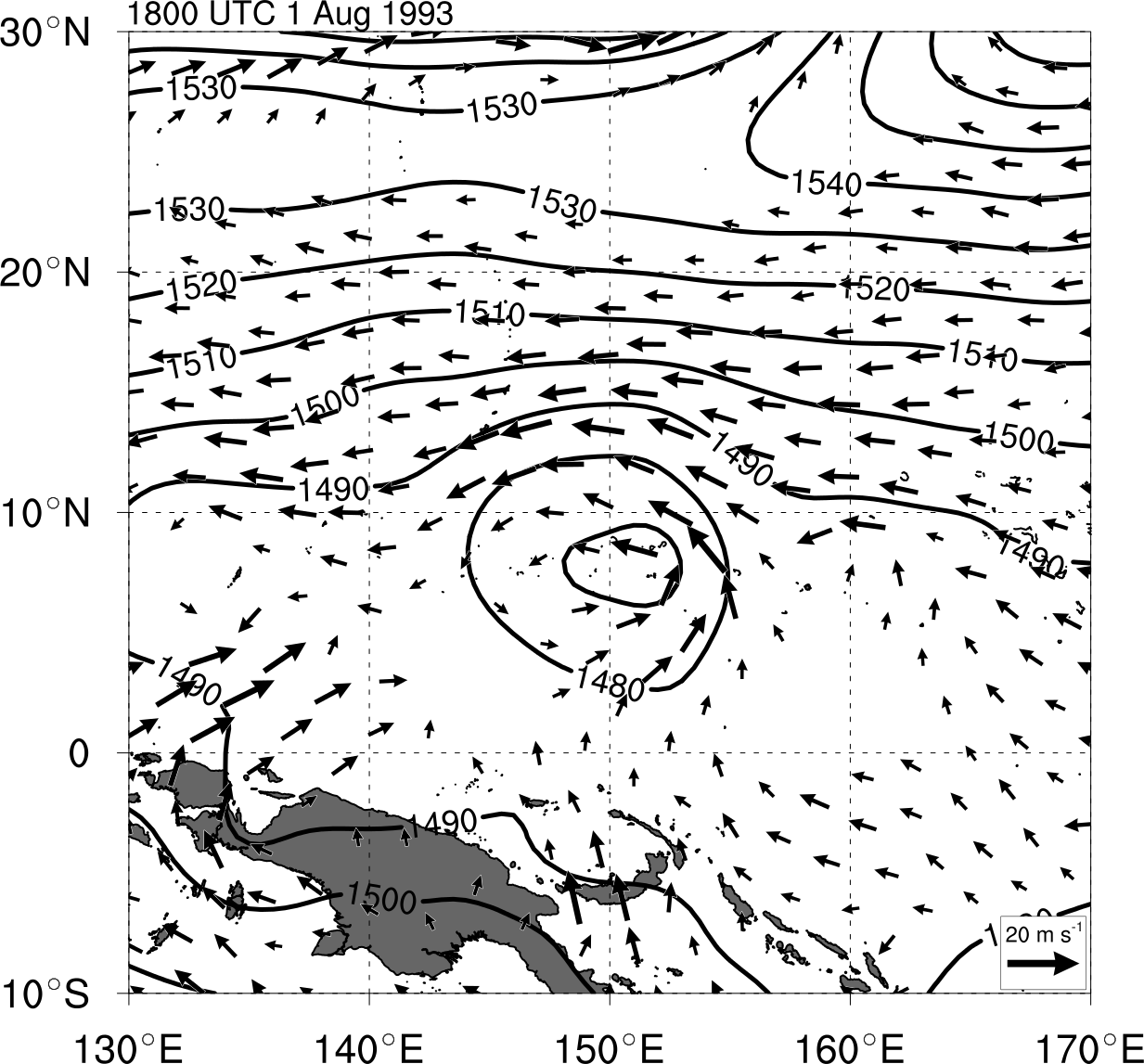 Lifespan: 3-15 days
Lifespan: 3-5 days
Gyre identified by Lander (1994)
Depression identified by Harr et al. (1996)
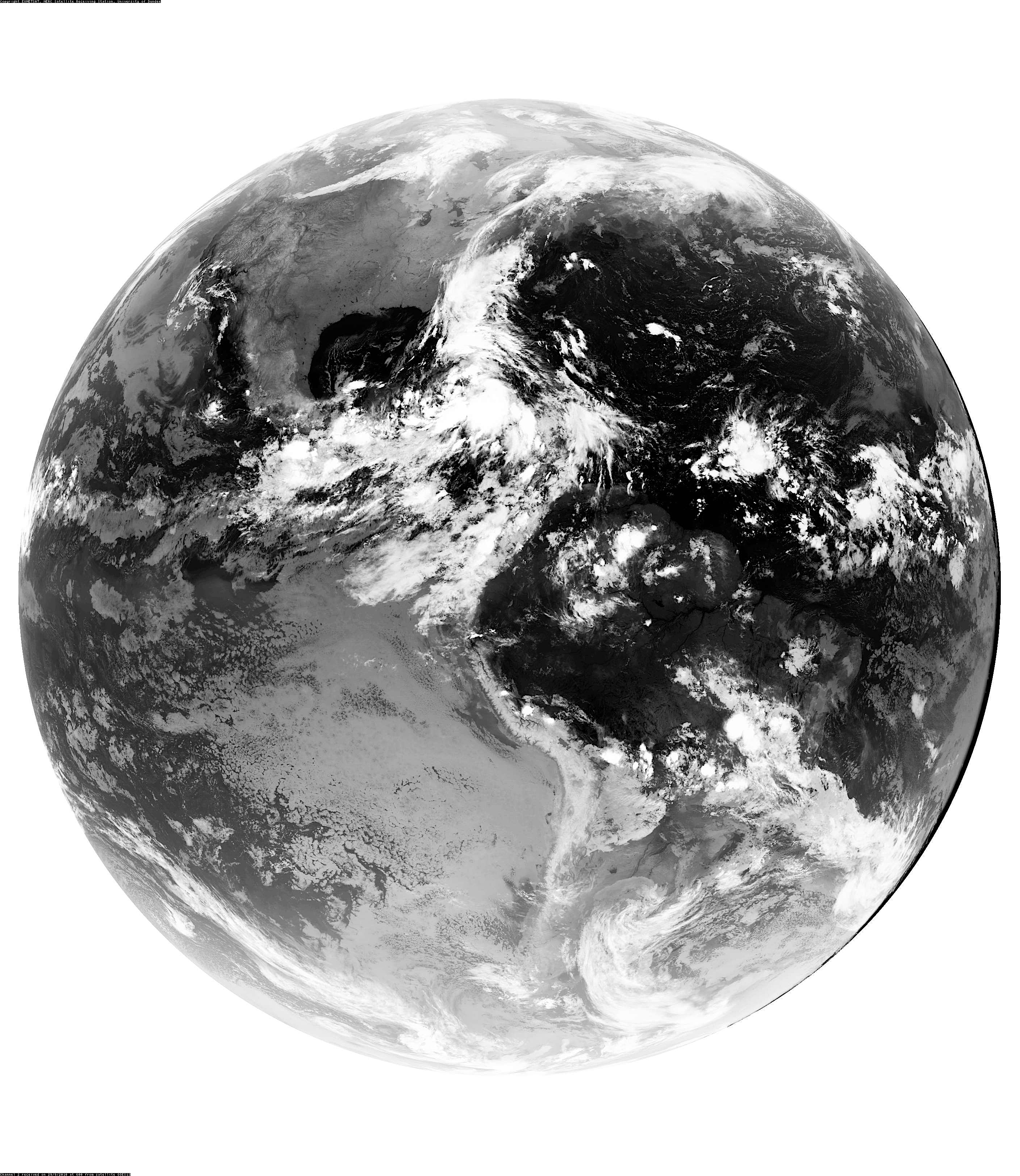 Literature Review
Monsoon Gyre (MG)
Lander (1994), Holland (1995), Molinari and Vollaro (2012)
Monsoon Depression (MD)
Harr et al. (1996), Beattie and Elsberry (2010, 2012)
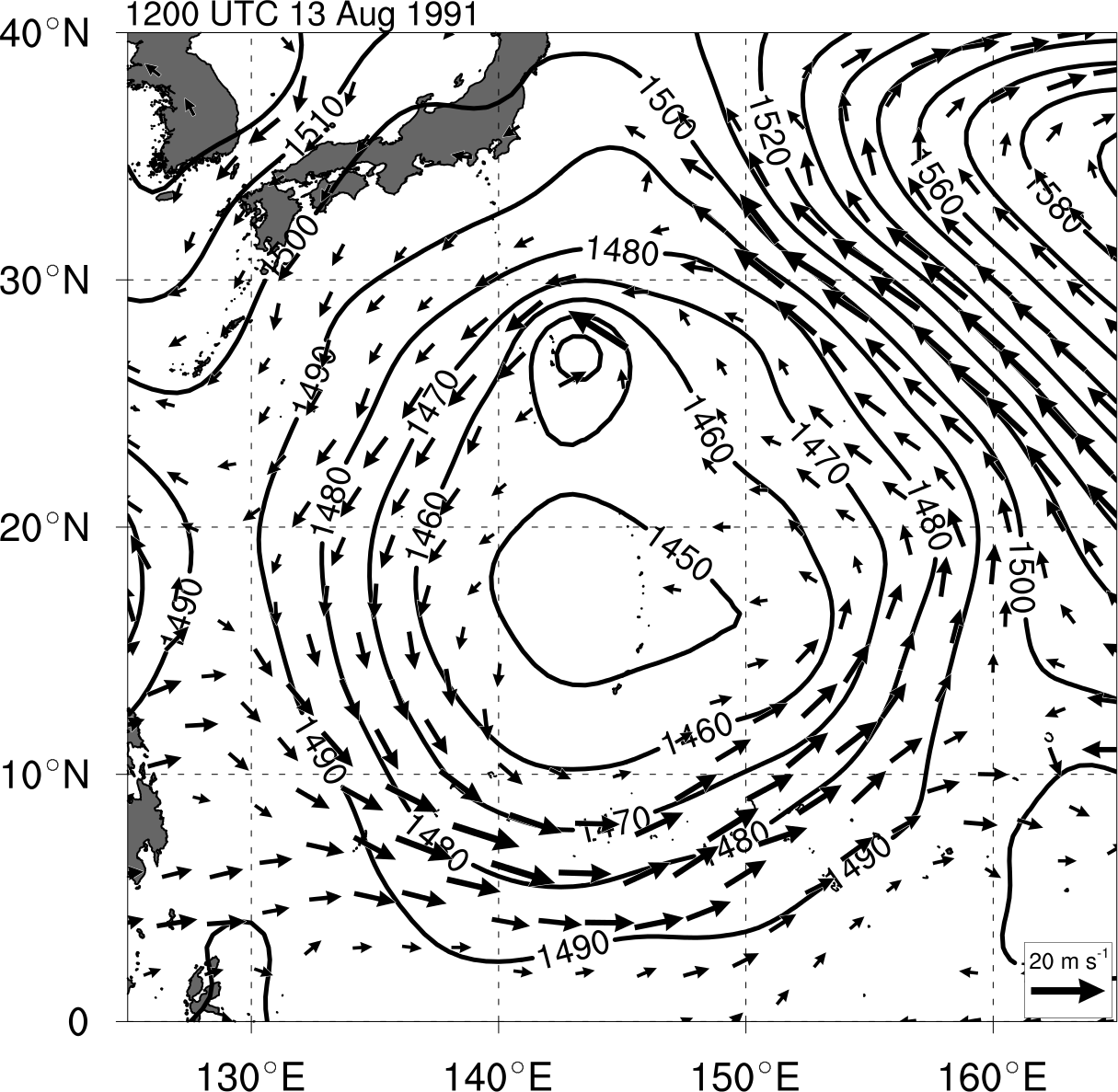 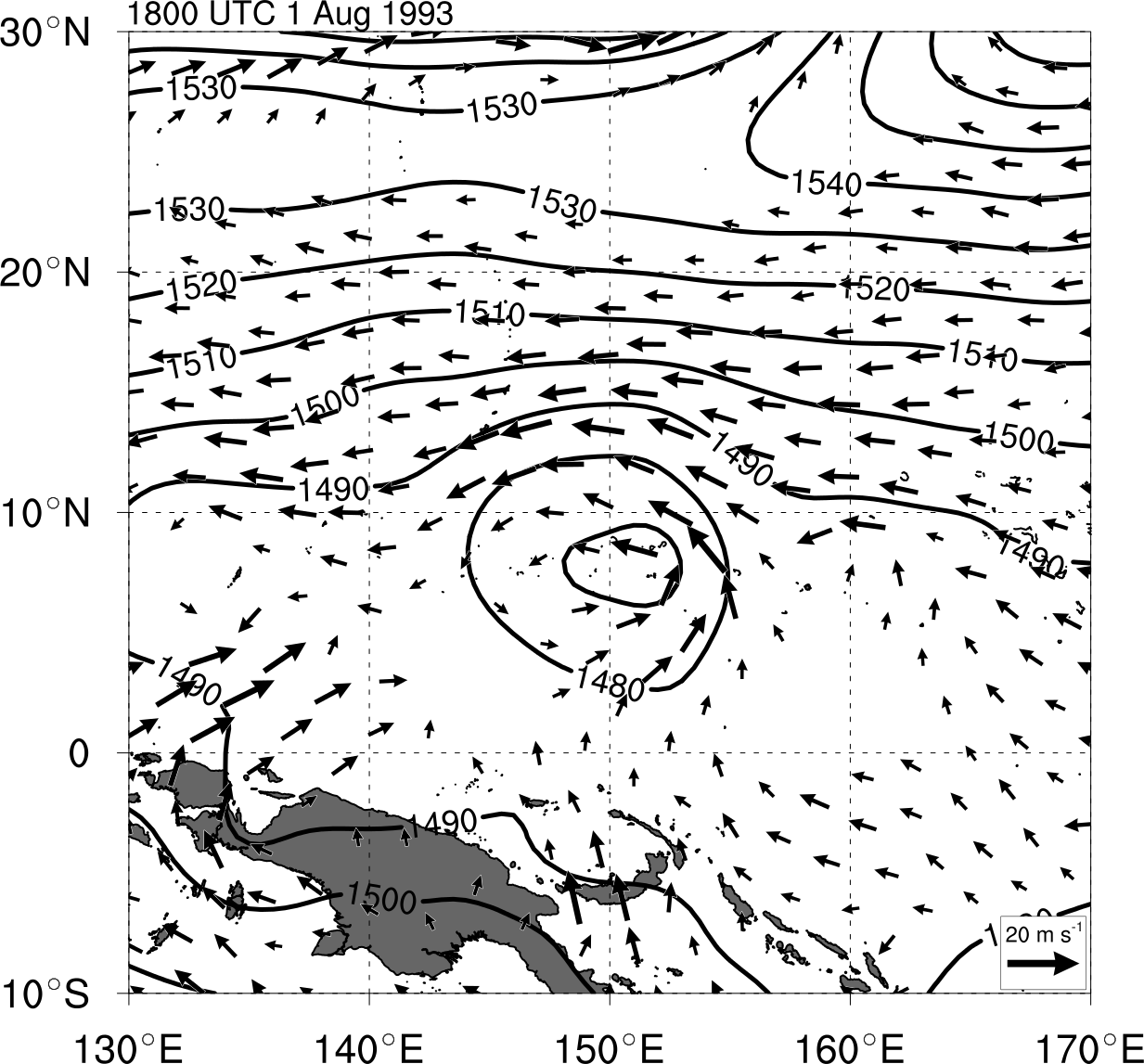 1000 – 1250km Radius
500 – 600km Radius
Gyre identified by Lander (1994)
Depression identified by Harr et al. (1996)
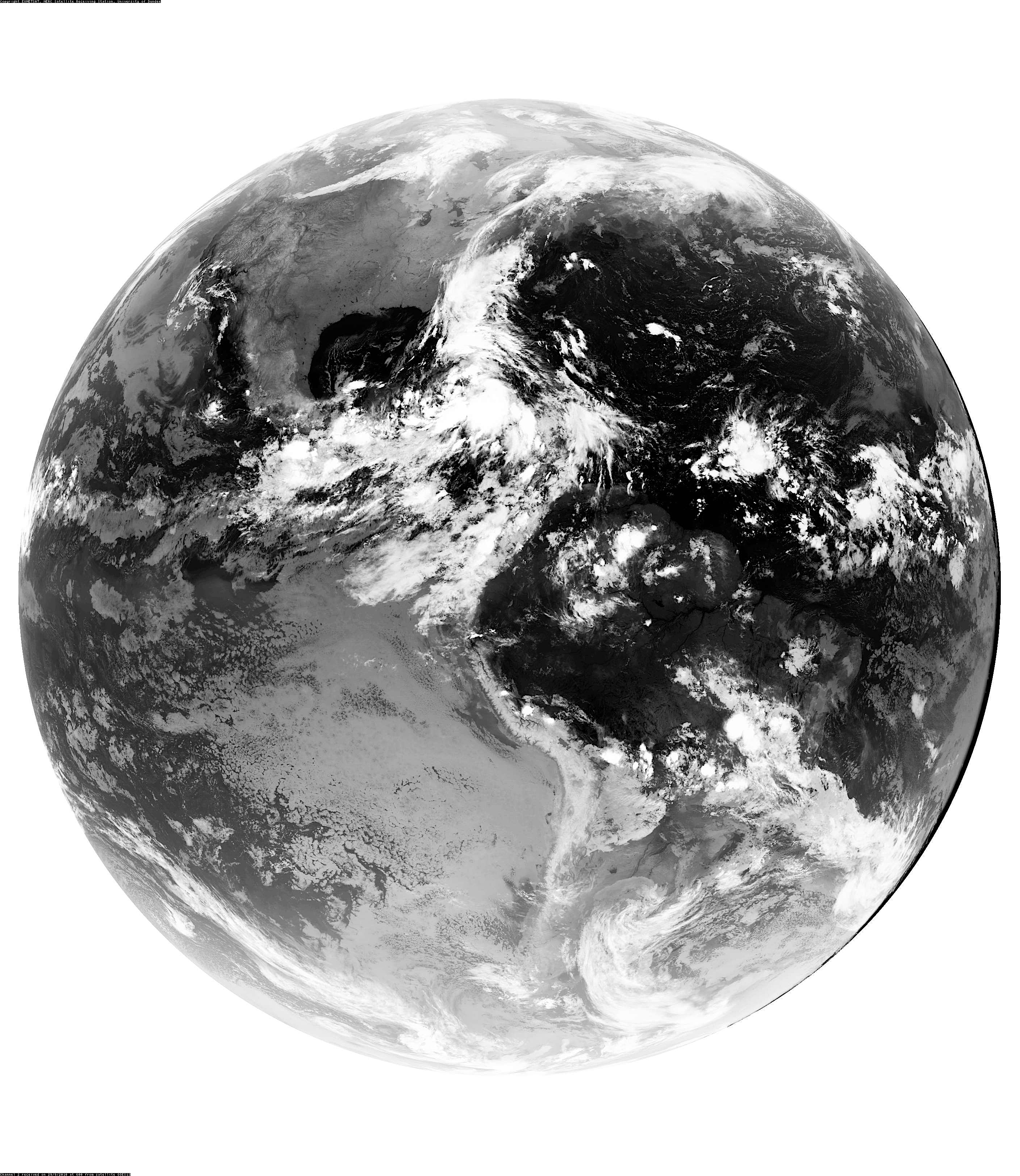 Literature Review
Monsoon Gyre (MG)
Lander (1994), Holland (1995), Molinari and Vollaro (2012)
Monsoon Depression (MD)
Harr et al. (1996), Beattie and Elsberry (2010, 2012)
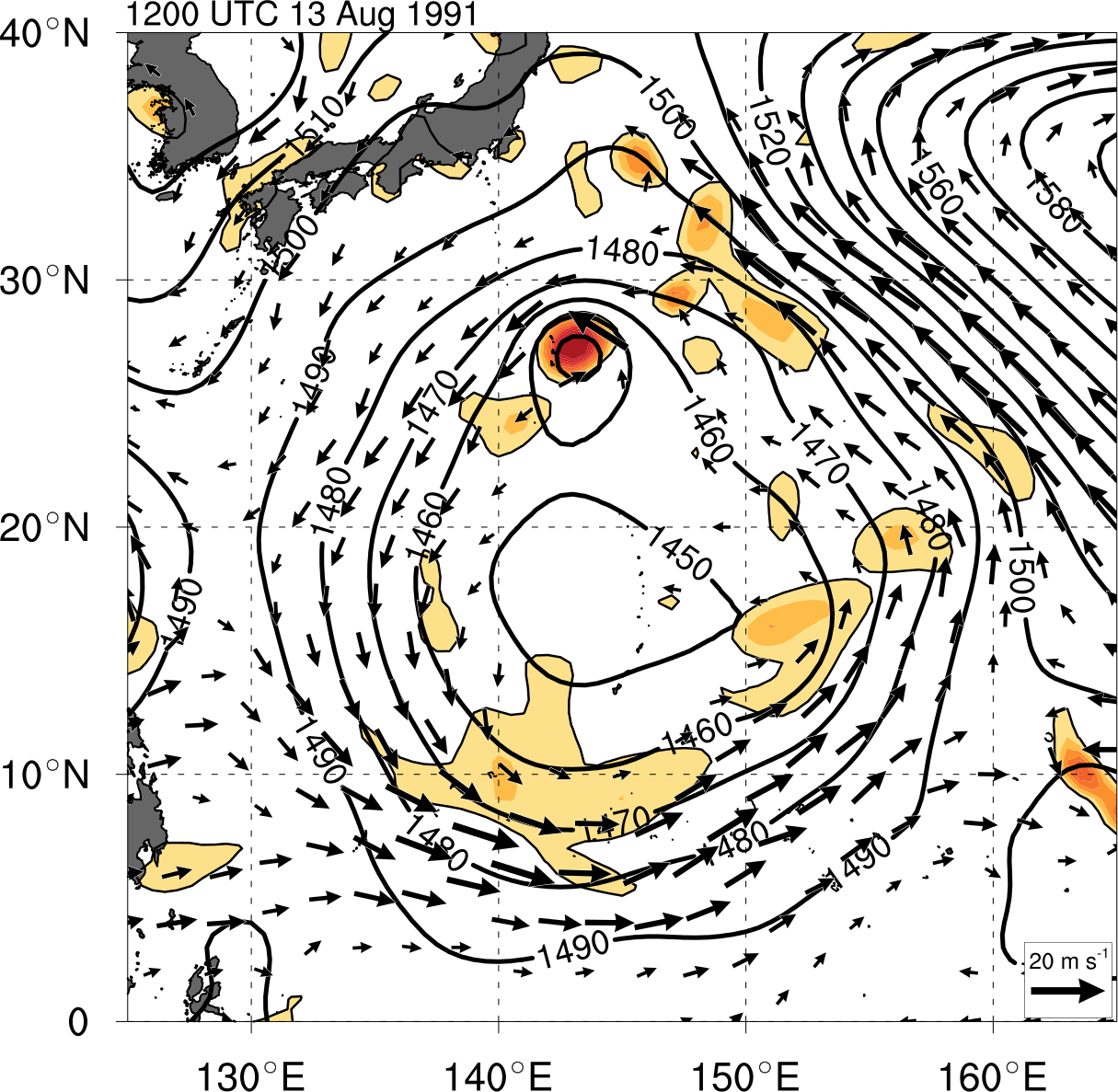 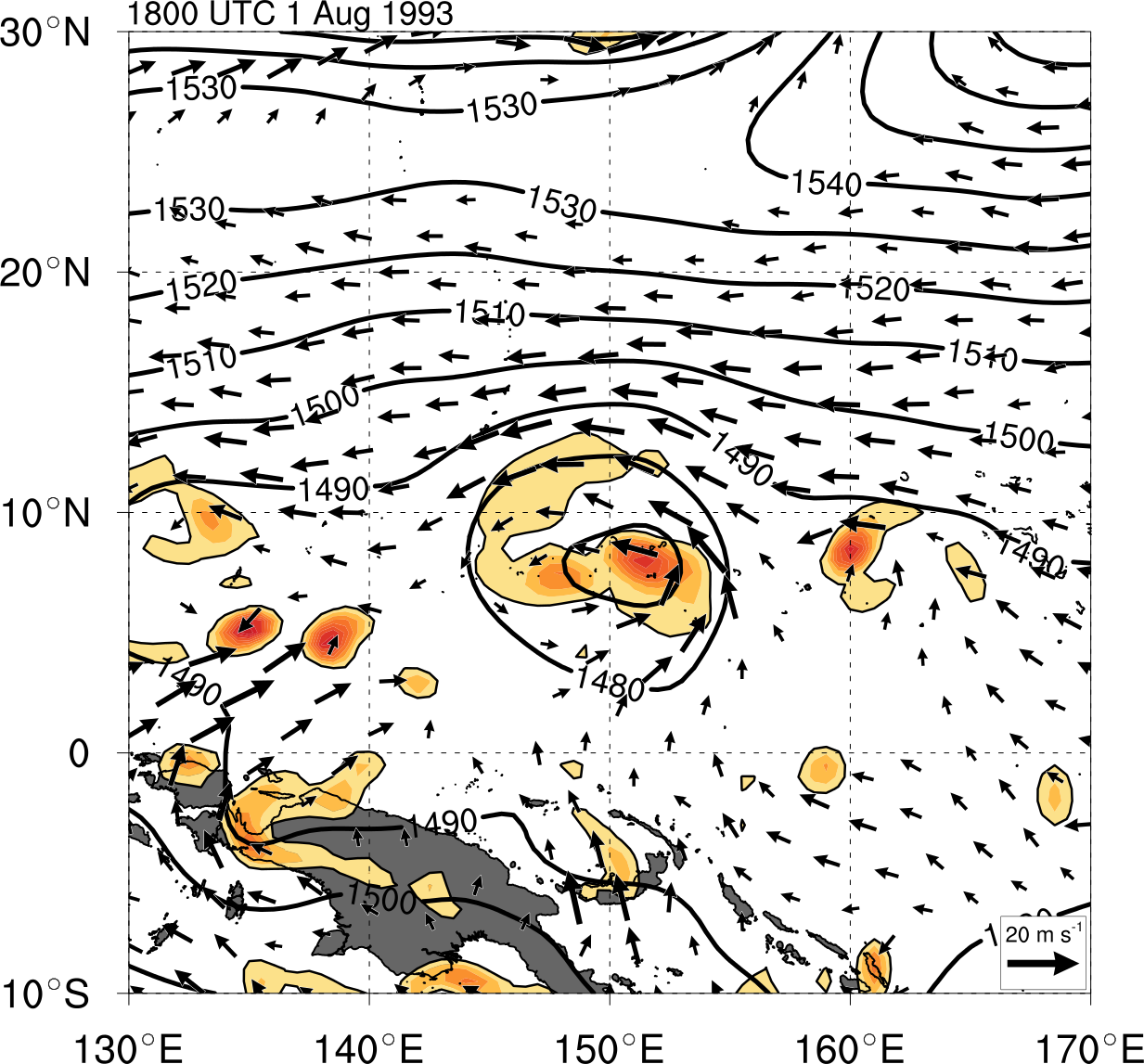 Asymmetric Vorticity
Symmetric Vorticity
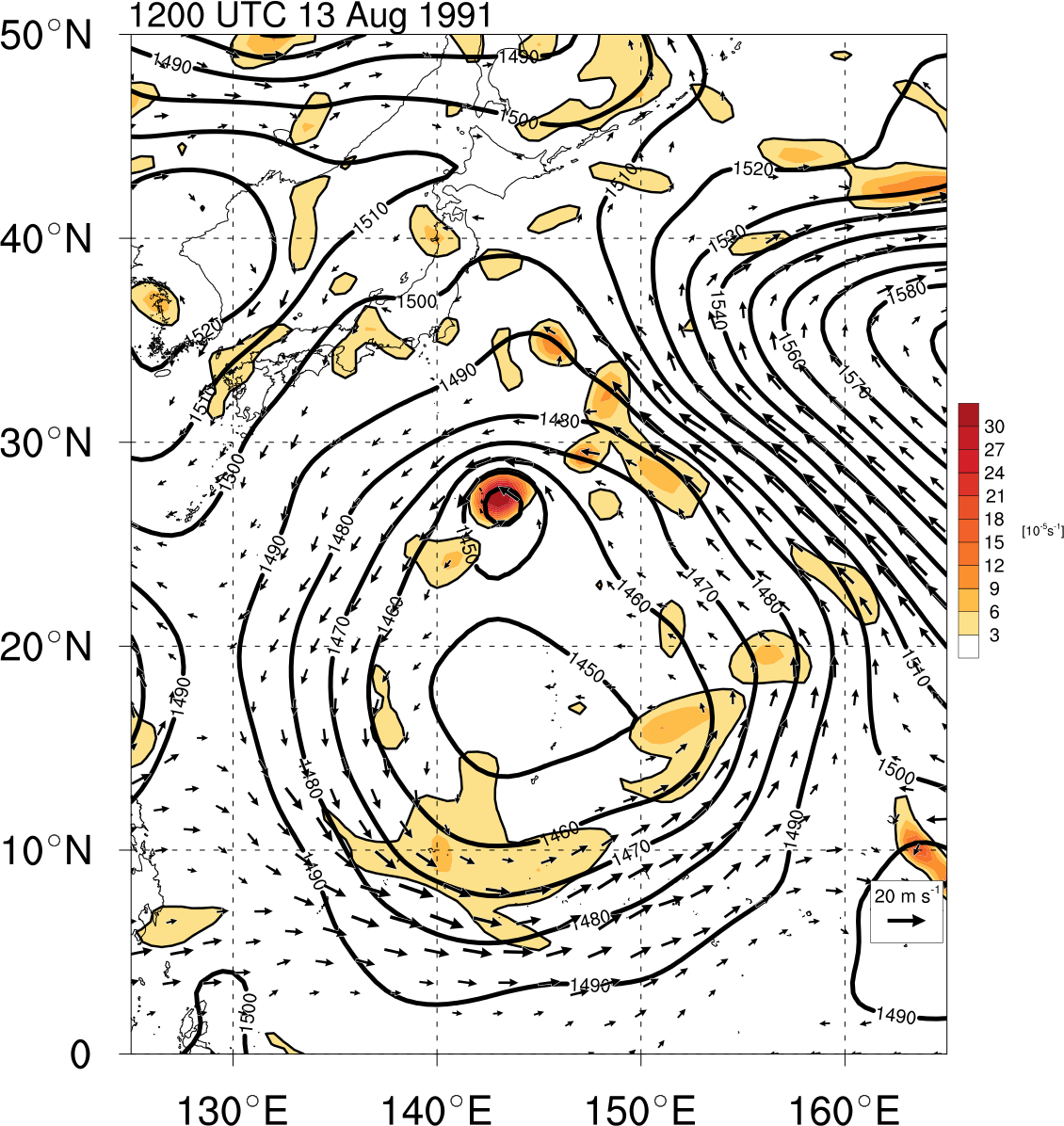 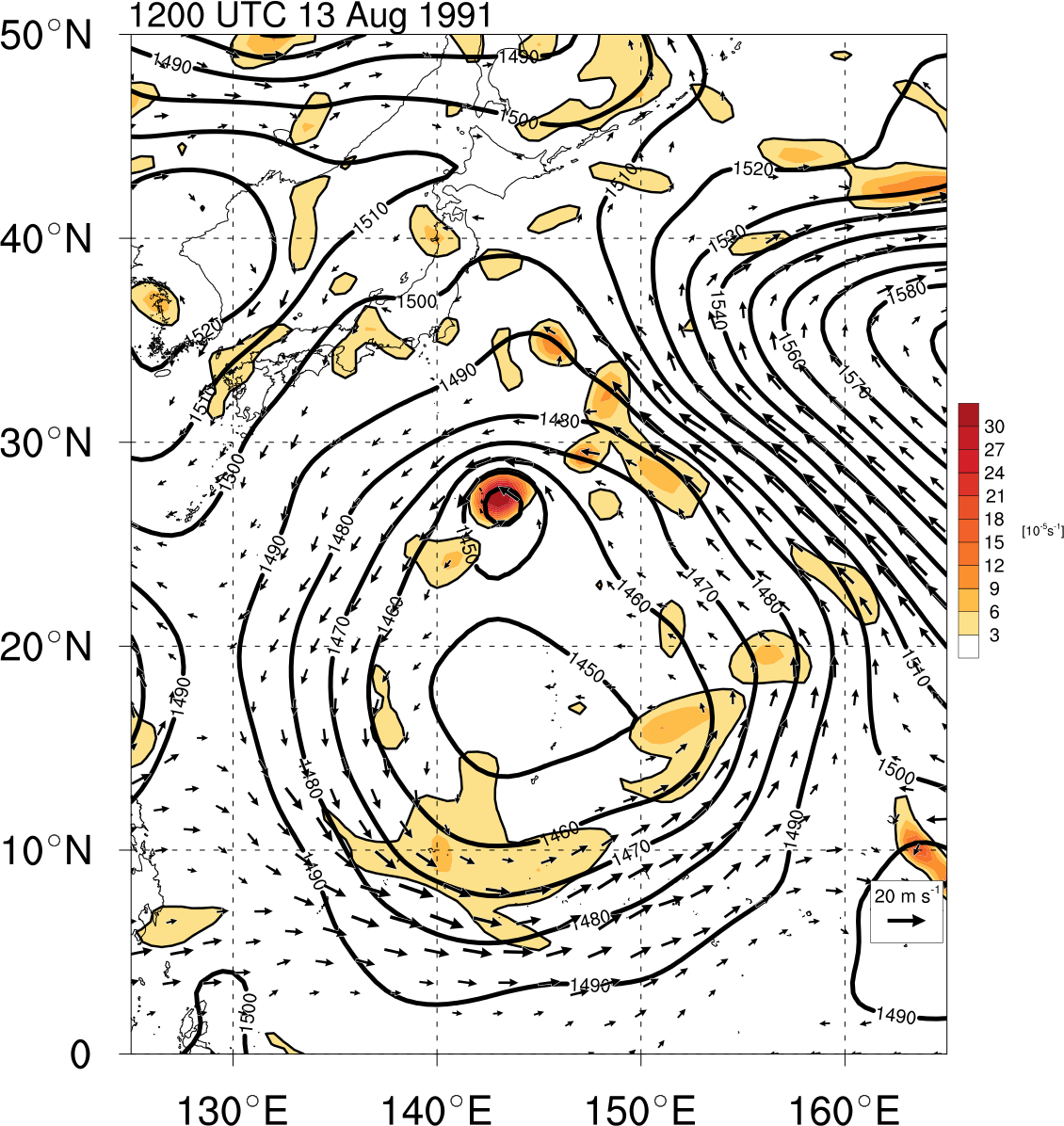 Gyre identified by Lander (1994)
Depression identified by Harr et al. (1996)
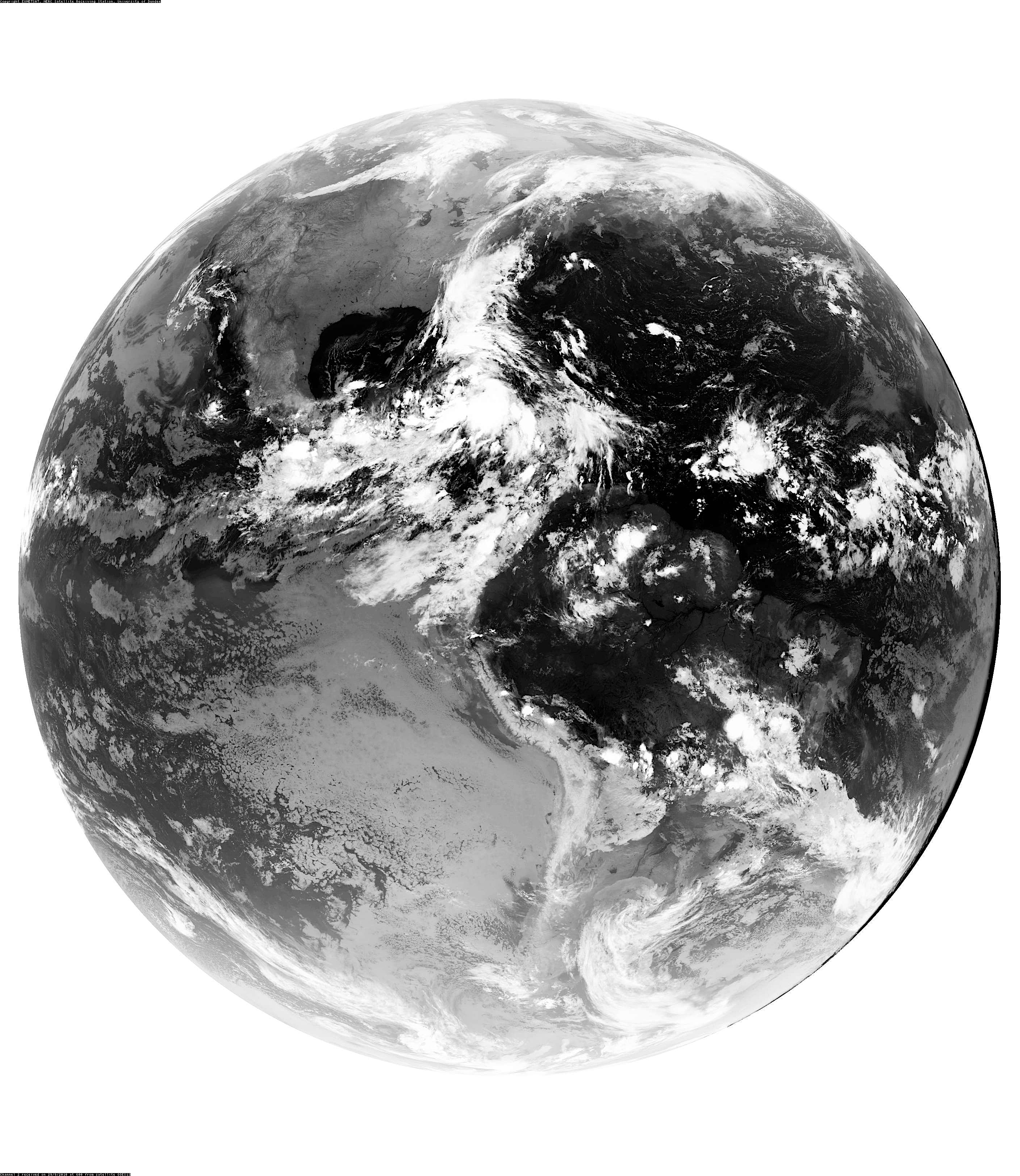 Algorithm for CA Gyre Identification
Formulate a series of objective tests using criteria identified from prior literature of MGs and MDs
Screening to omit other large scale features
Large TCs
Monsoon trough
Easterly waves
Low-level jets
Other non-closed disturbances
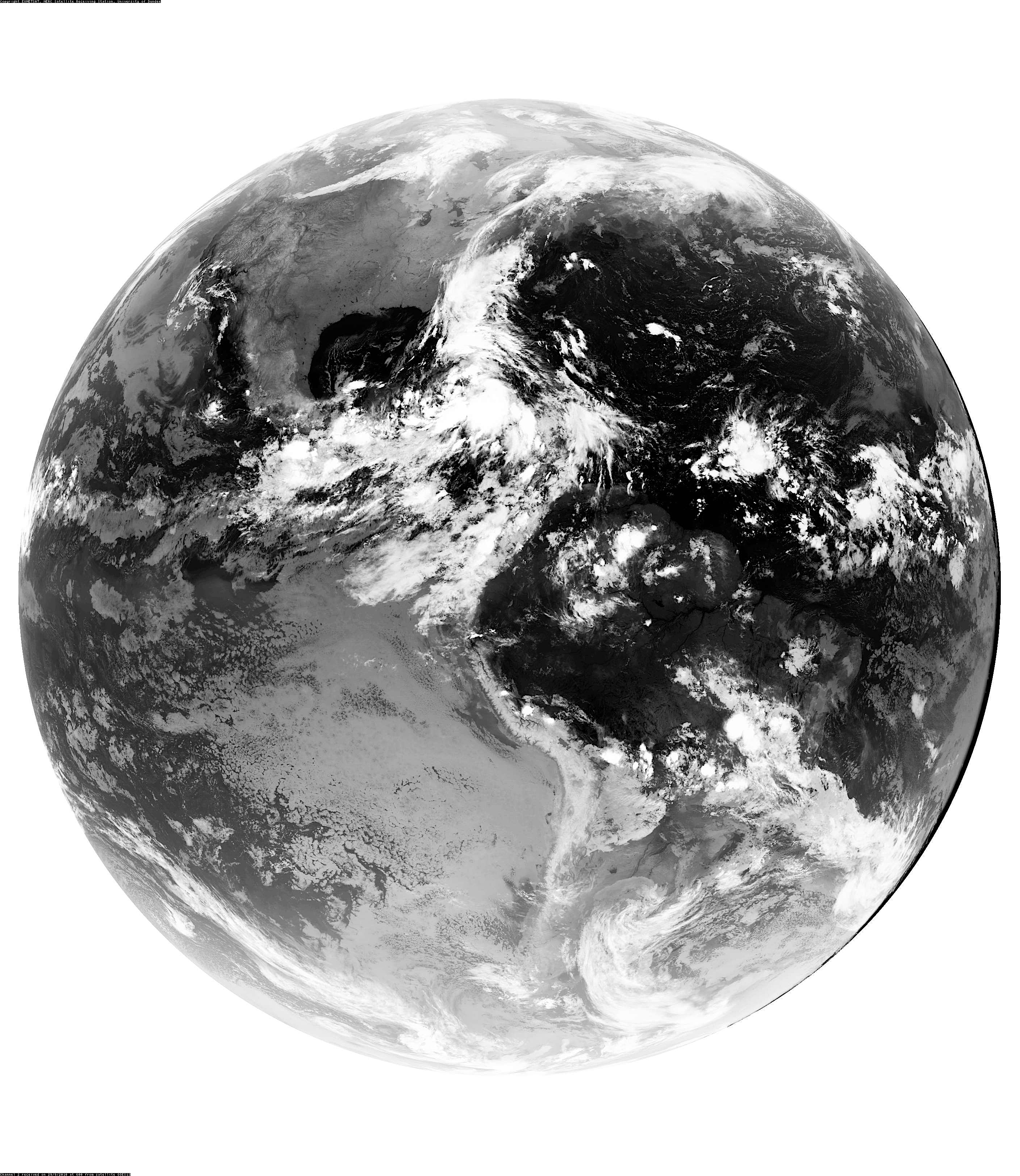 Algorithm for CA Gyre Identification
Formulate a series of objective tests using criteria identified from prior literature of MGs and MDs
Screening to omit other large scale features
Large TCs
Monsoon troughs
Easterly waves
Low-level jets
Other non-closed disturbances
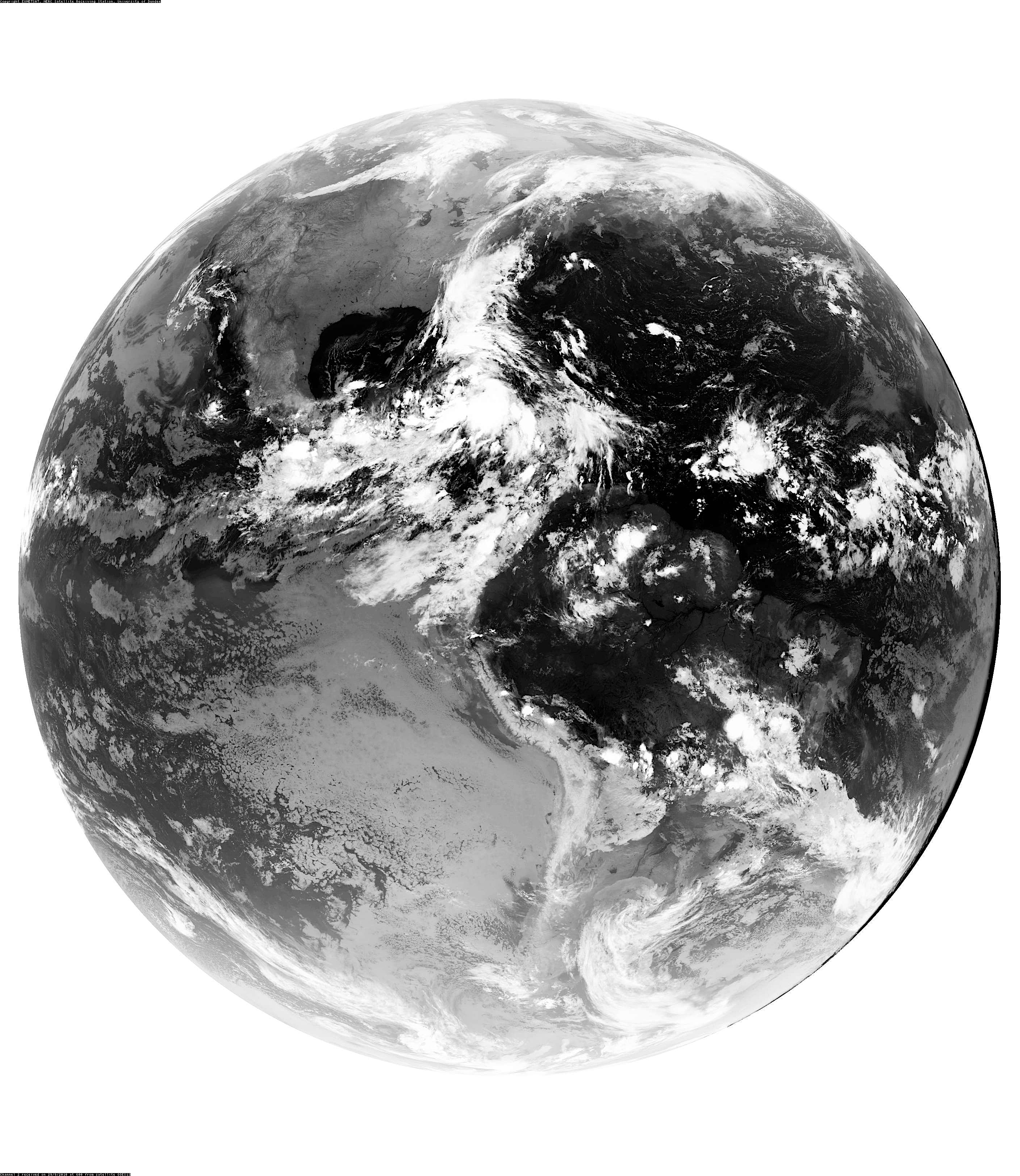 Algorithm for CA Gyre Identification
1. Area Domain
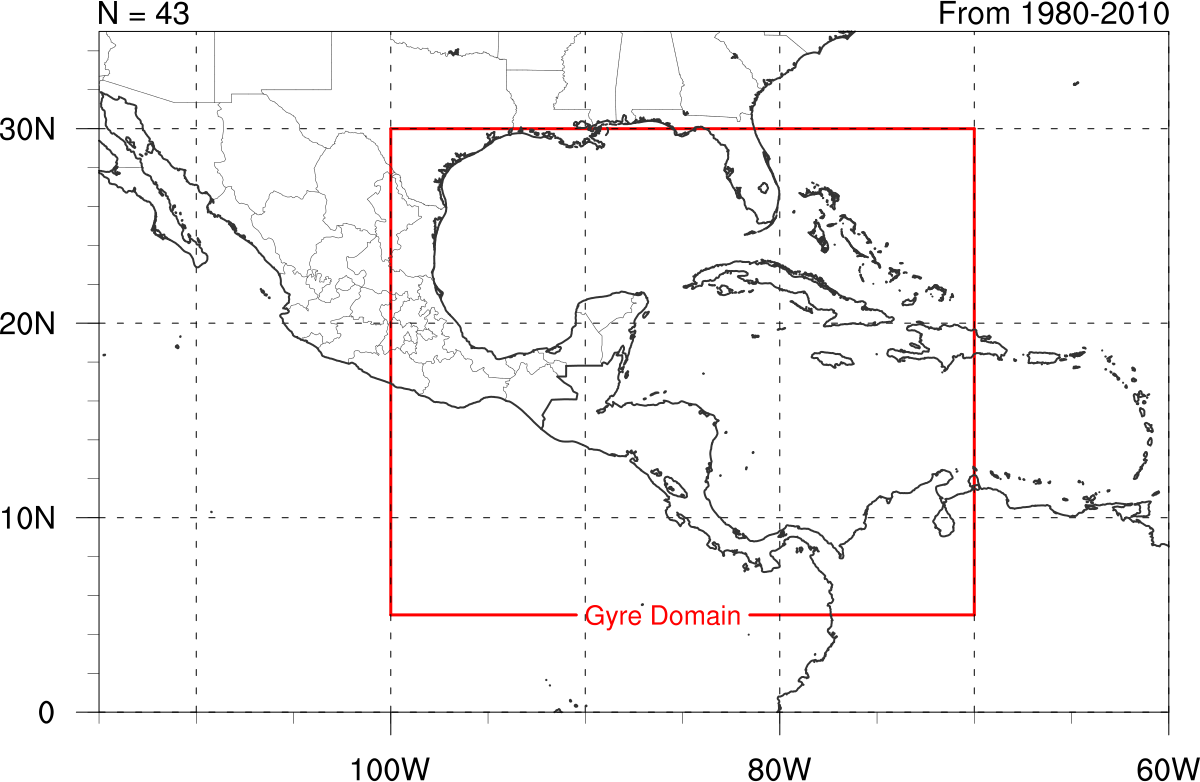 Region screened every 6 hours
1May – 30 November
1980 – 2010 (31 years)
30oN,100oW
30oN,70oW
5oN,70oW
5oN,100oW
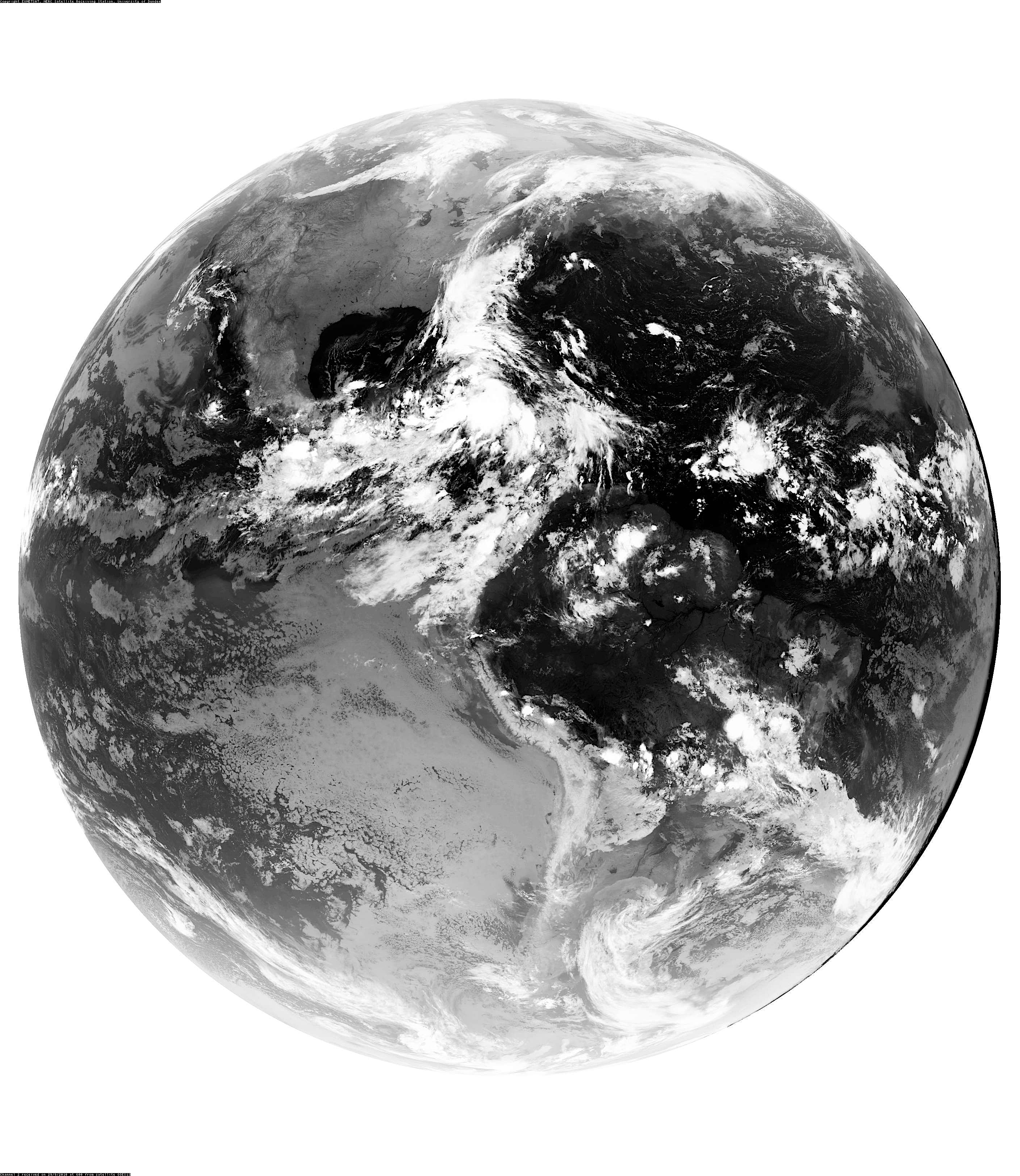 Algorithm for CA Gyre Identification
1. Area Domain
500 – 1000 km 
Circulation
Period: 1 May – 30 November 1980-2010
Value > 1*10-5 s-1
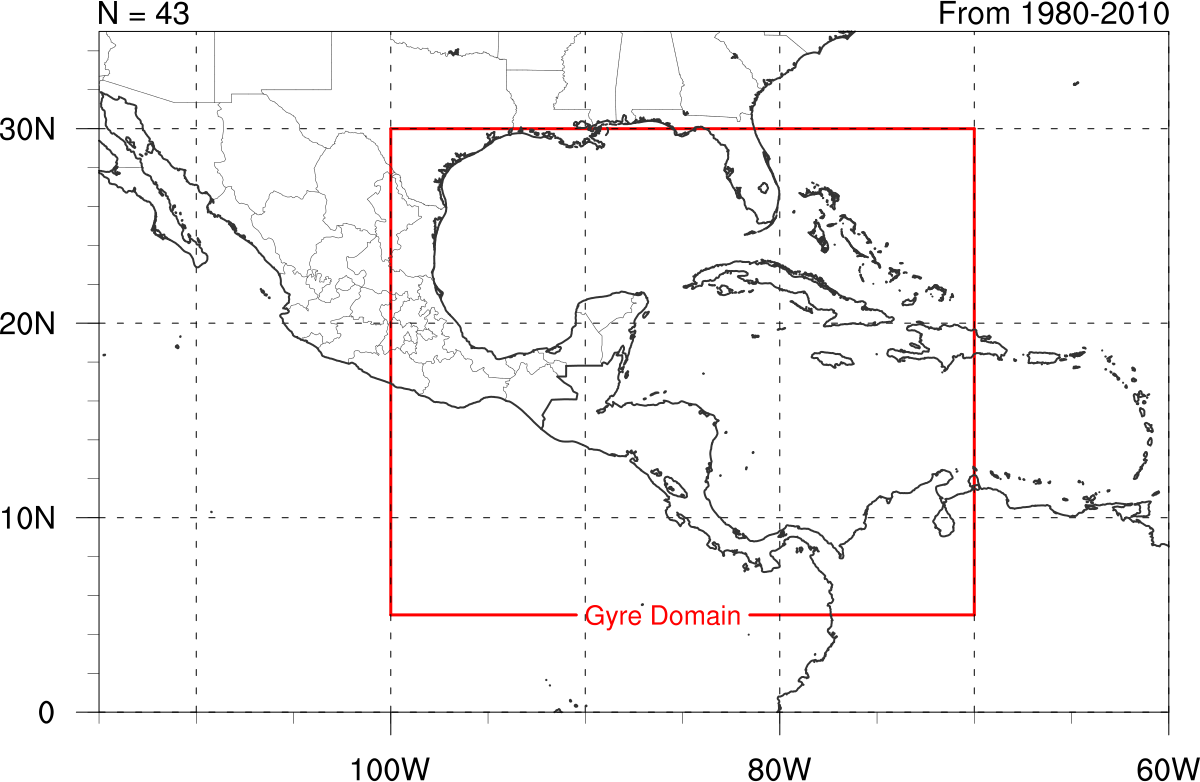 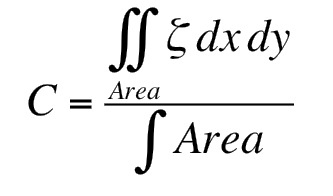 500 km
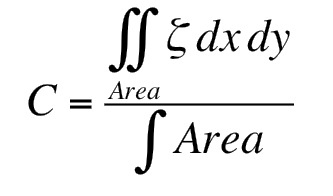 1000 km
30oN,100oW
30oN,70oW
2. Circulation
Using Stokes’s theorem
Macroscopic measure of rotation
500 – 1000 km circulation > 1*10-5 s-1
Maximum value identifies gyre center
5oN,70oW
5oN,100oW
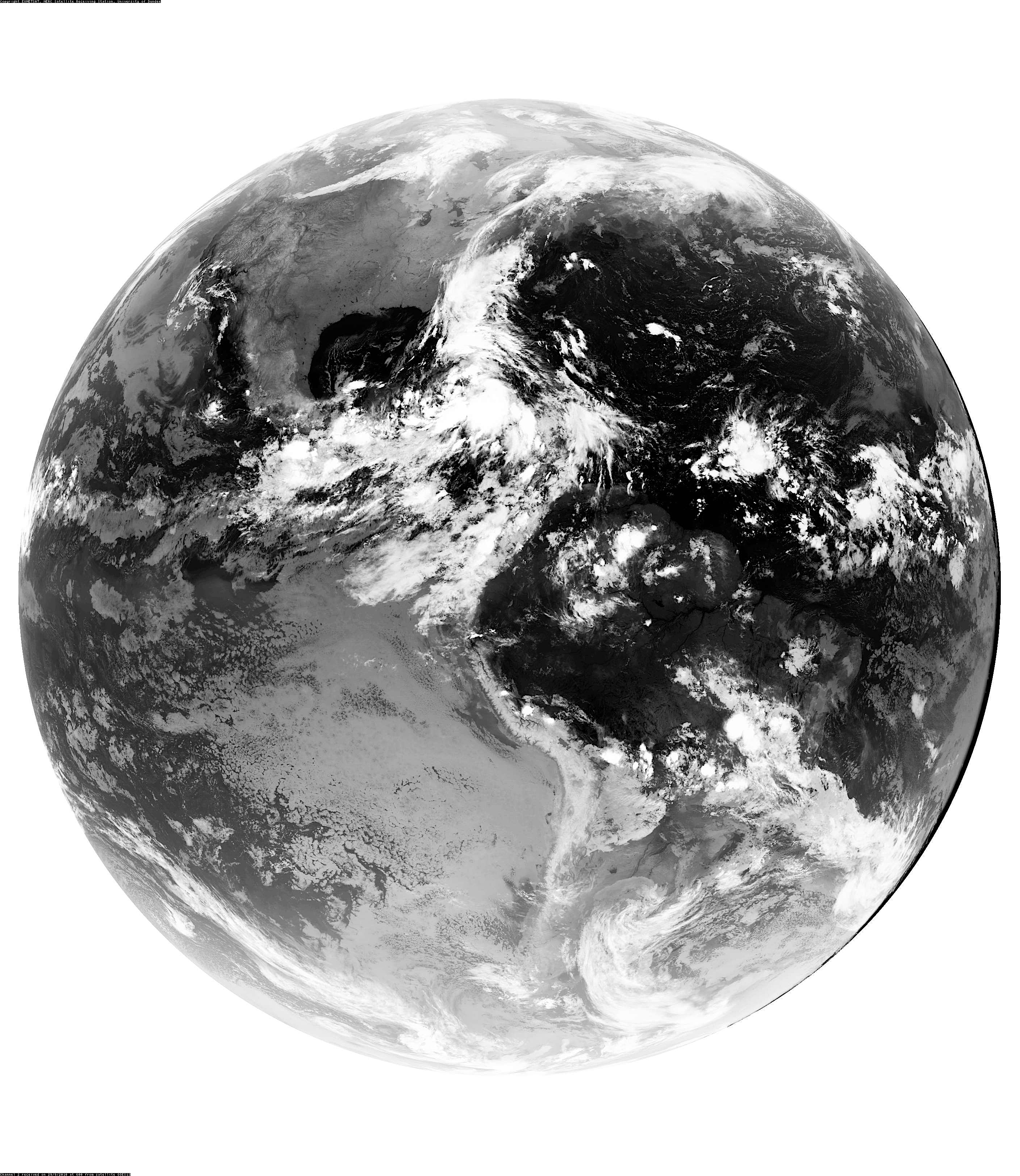 Algorithm for CA Gyre Identification
1. Area Domain
2. Circulation Magnitude and Center
500 – 1000 km 
Circulation
Period: 1 May – 30 November 1980-2010
Value > 1*10-5 s-1
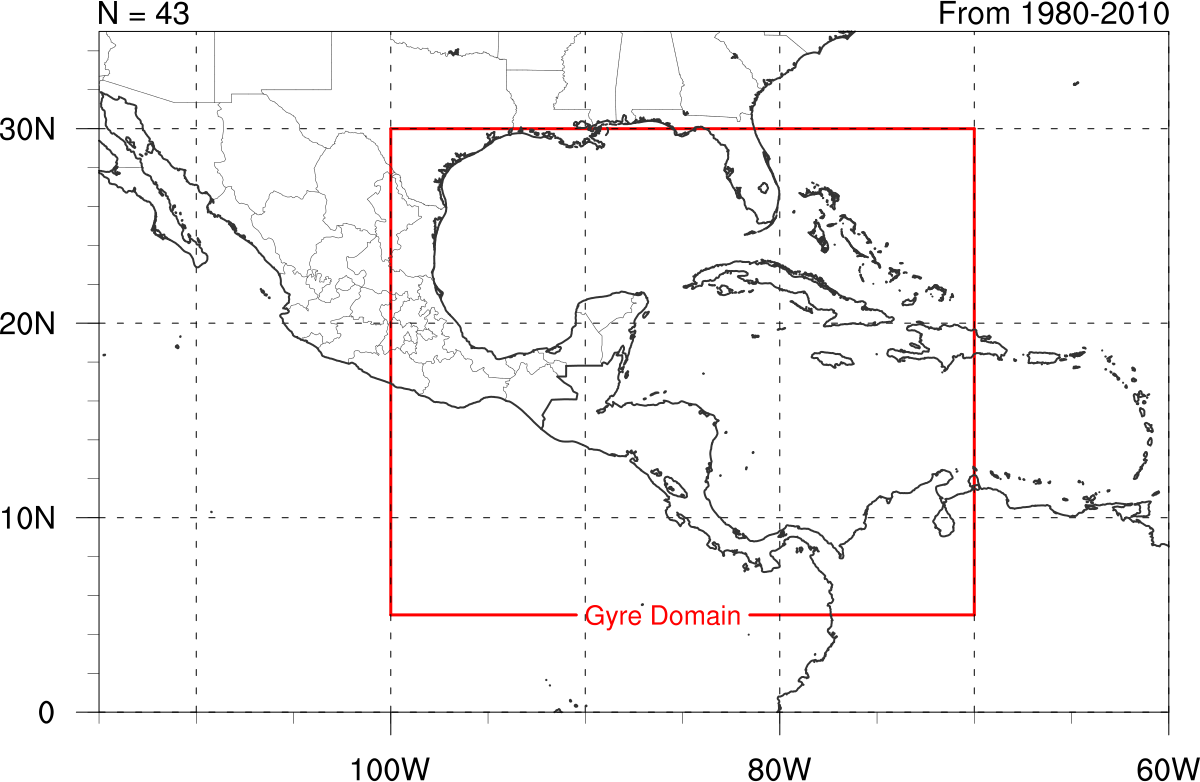 500 km
1000 km
30oN,100oW
30oN,70oW
C Max = Gyre Center
3. Azimuthally Averaged Tangential Wind
True in case of circular circuit
Max Vt Wind > 5 m s-1
At distance  > 500 km
Max tangential wind > 5 m s-1
Distance of max tangential wind > 500 km
Most effective at omitting large TCs
5oN,70oW
5oN,100oW
500 km
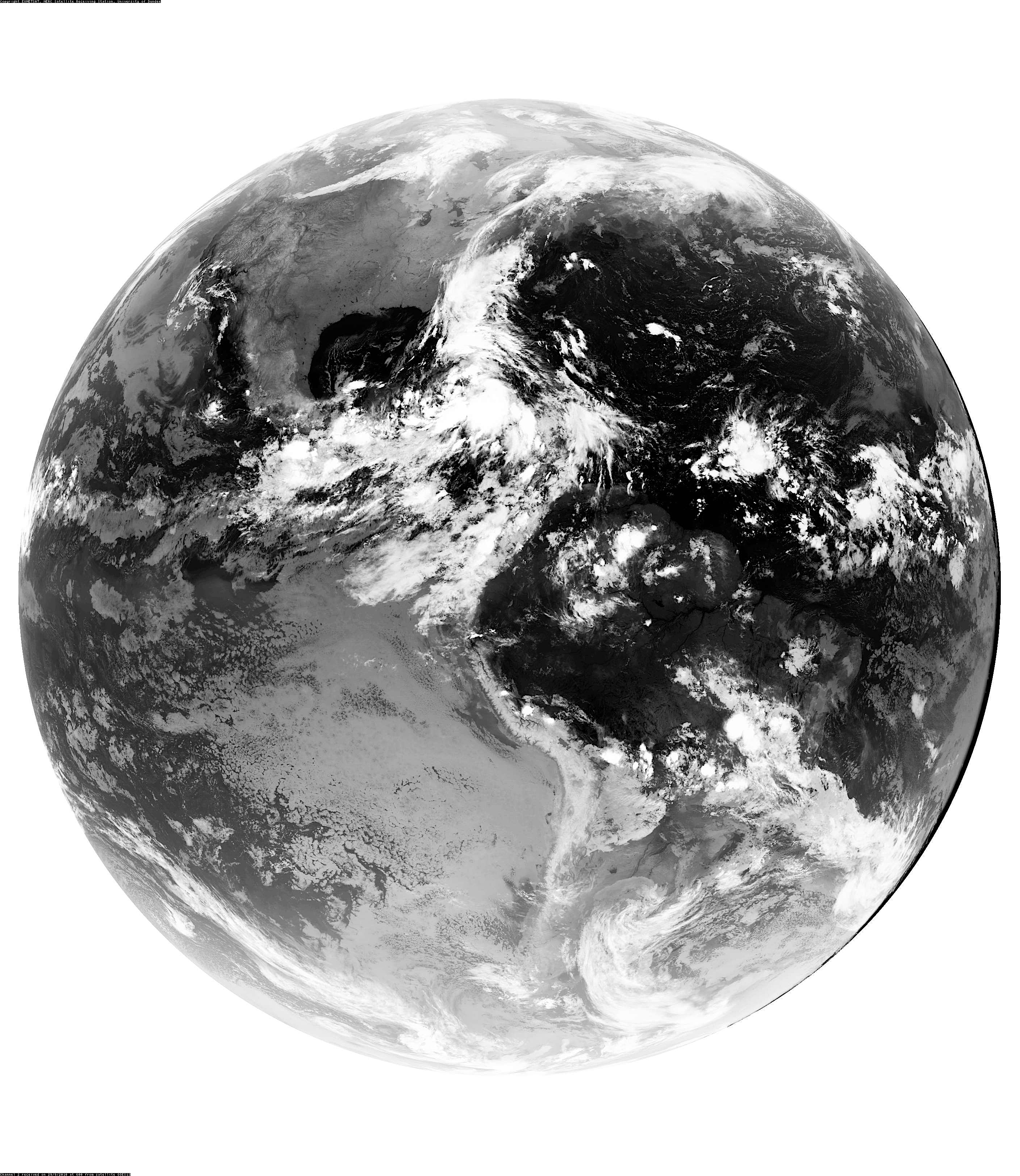 Algorithm for CA Gyre Identification
1. Area Domain
2. Circulation Magnitude and Center
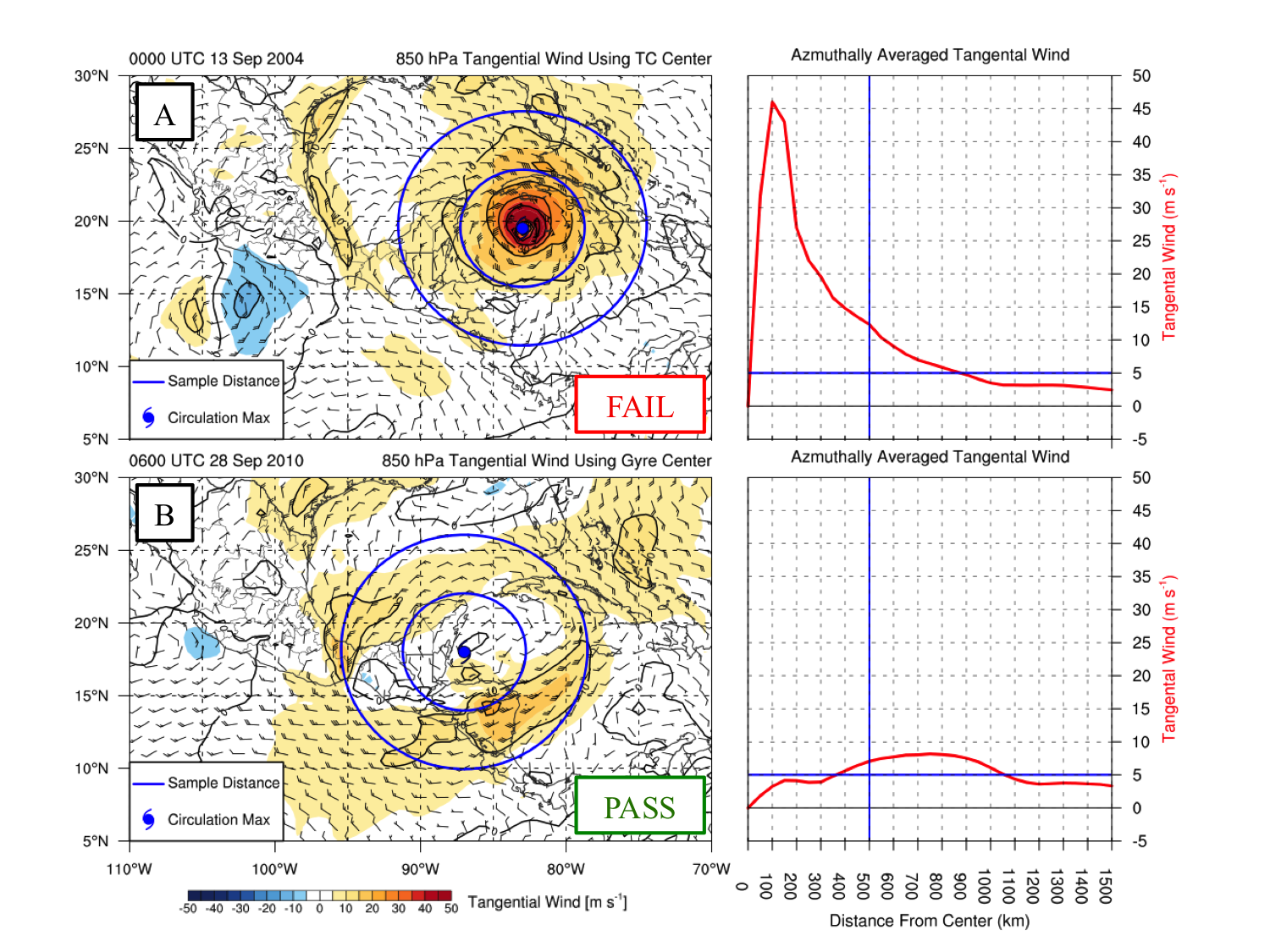 Min Vt Wind
 > 1 m s-1
500-1000 km 
Circulation
Period: 1 May – 30 November 1980-2012
Max: 46 m s-1
Dist: 100 km
Rotated at 10o intervals
Value > 1*10-5 s-1
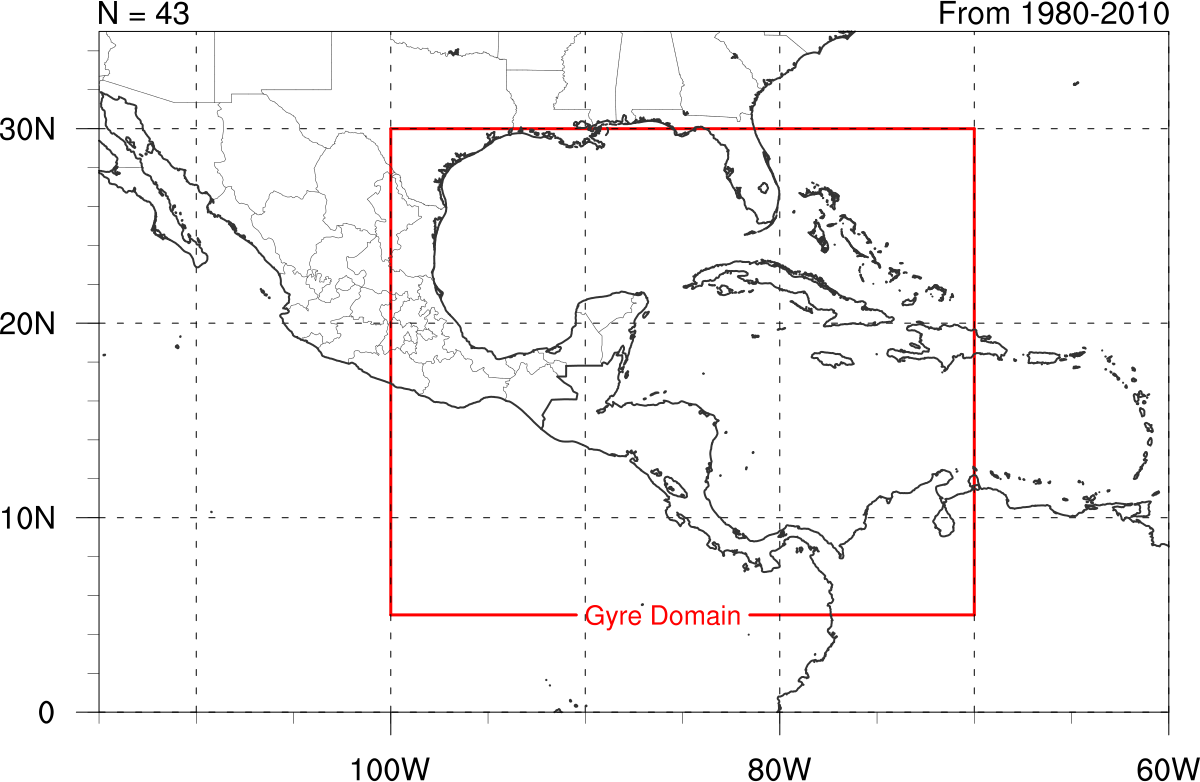 TC Ivan
500 km
500 km
C Max = Gyre Center
1000 km
1000 km
30oN,100oW
30oN,70oW
3. Azimuthally Averaged Tangential Wind
Max tangential wind > 5 m s-1
Distance of max tangential wind > 500 km
Max: 9 m s-1
Dist: 750 km
60o
CA Gyre
Max Vt Wind > 5 m s-1
At distance  > 500 km
5oN,70oW
5oN,100oW
500 km
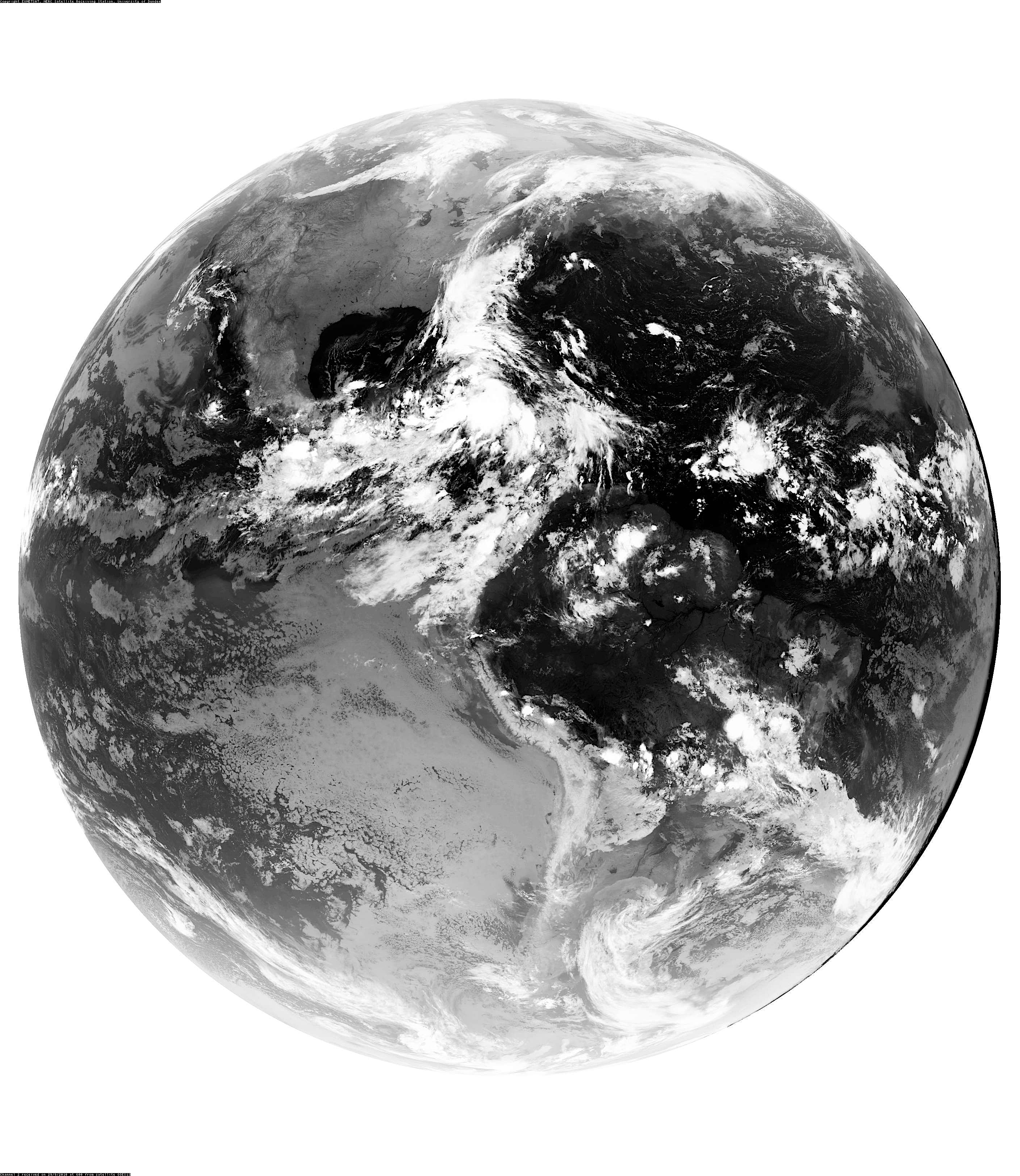 Algorithm for CA Gyre Identification
1. Area Domain
2. Circulation Magnitude and Center
500 – 1000 km 
Circulation
Period: 1 May – 30 November 1980-2010
Value > 1*10-5 s-1
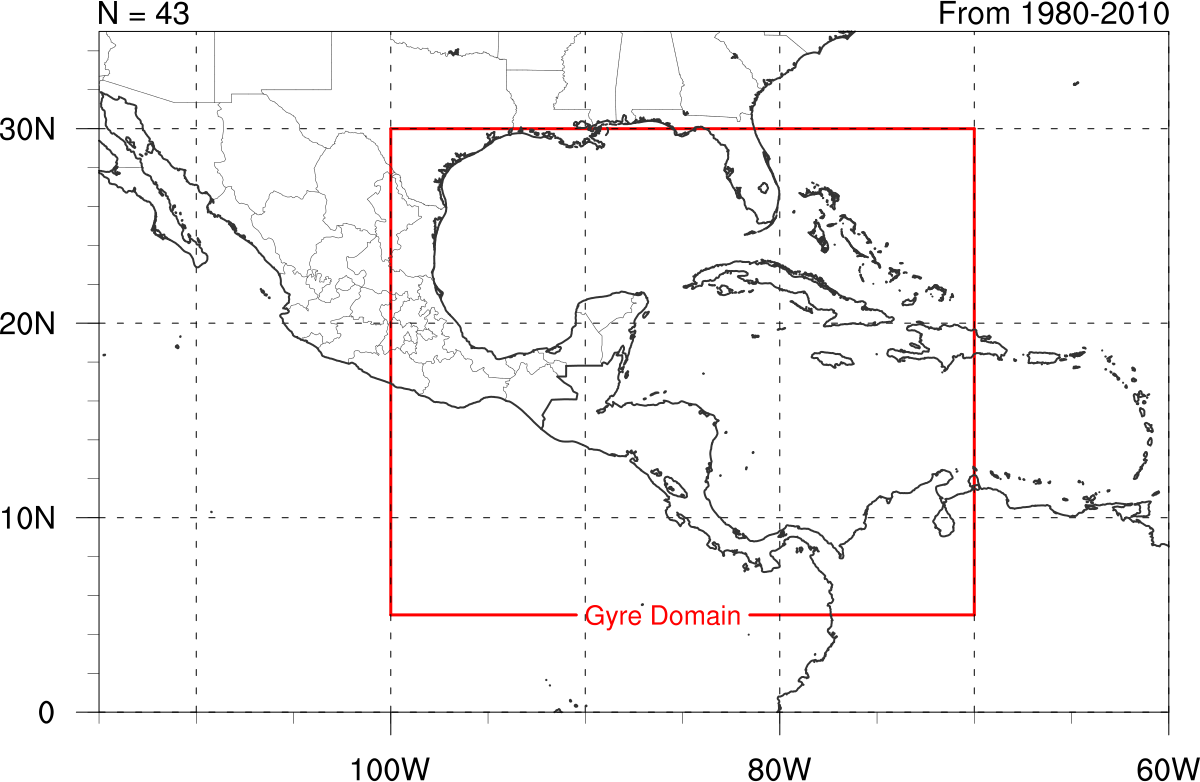 500 km
1000 km
30oN,100oW
30oN,70oW
C Max = Gyre Center
3. Azimuthally Averaged Tangential Wind
True in case of circular circuit
Max Vt Wind > 5 m s-1
At distance  > 500 km
Max tangential wind > 5 m s-1
Distance of max tangential wind > 500 km
Most effective at omitting large TCs
5oN,70oW
5oN,100oW
500 km
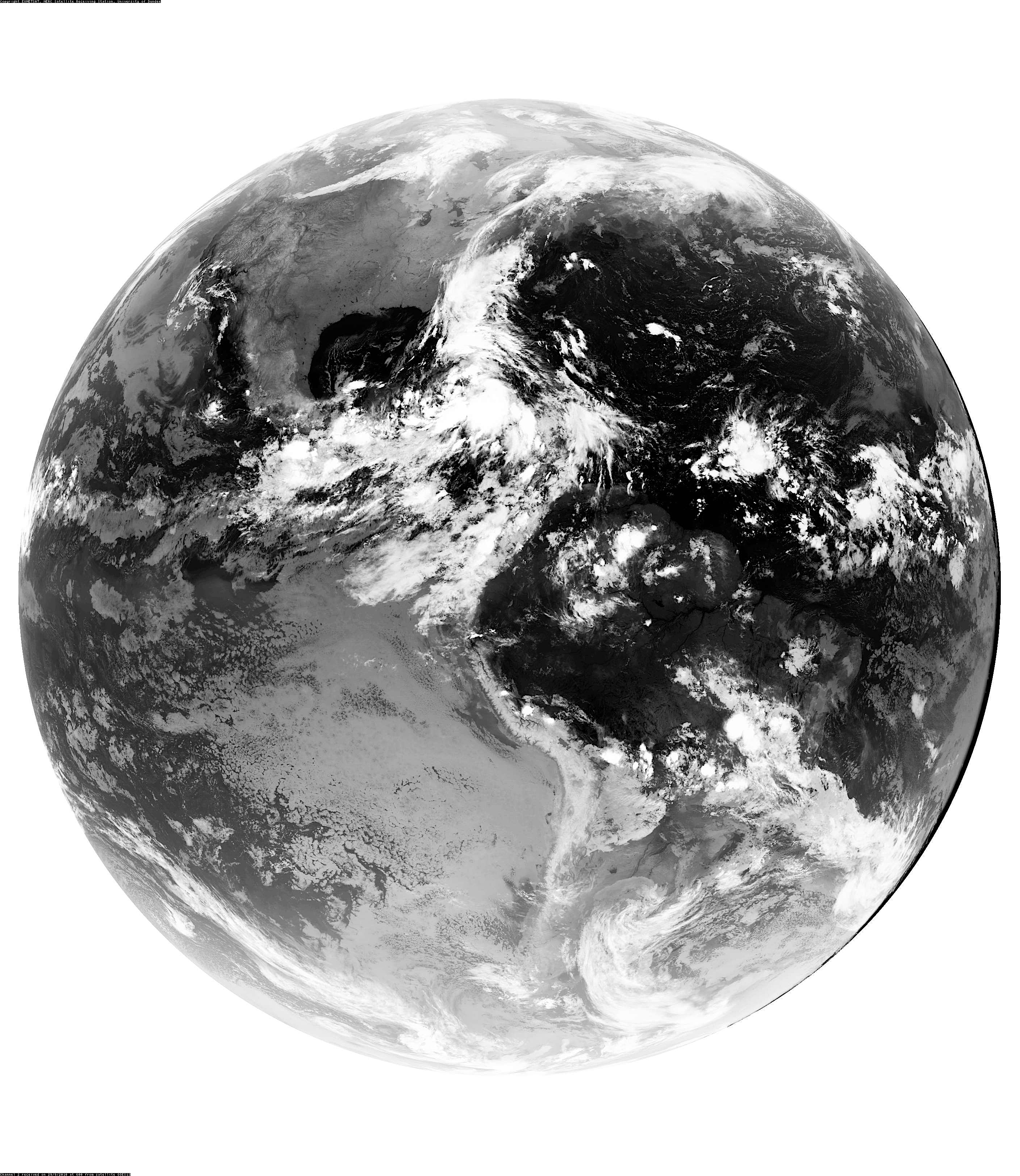 Algorithm for CA Gyre Identification
1. Area Domain
2. Circulation Magnitude and Center
Min Vt Wind
 > 1 m s-1
500 – 1000 km 
Circulation
Period: 1 May – 30 November 1980-2010
Rotated at 10o intervals
Value > 1*10-5 s-1
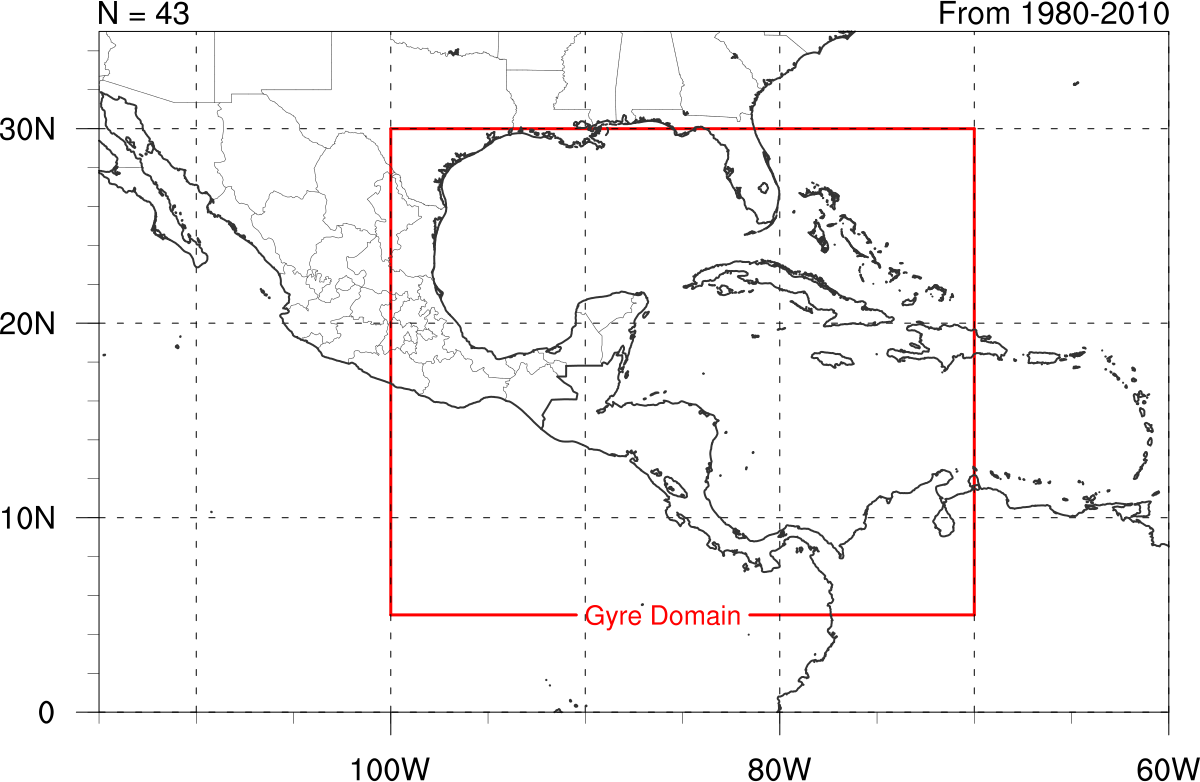 500 km
500 km
1000 km
1000 km
30oN,100oW
30oN,70oW
4. Arc Averaged Tangential Wind
Min arc averaged tangential wind > 1 m s-1
Test for cyclonic flow around center
Most effective at omitting non-closed circulations
60o
Max Vt Wind > 5 m s-1
At distance  > 500 km
5oN,70oW
5oN,100oW
500 km
3. Azimuthally Averaged Tangential Wind
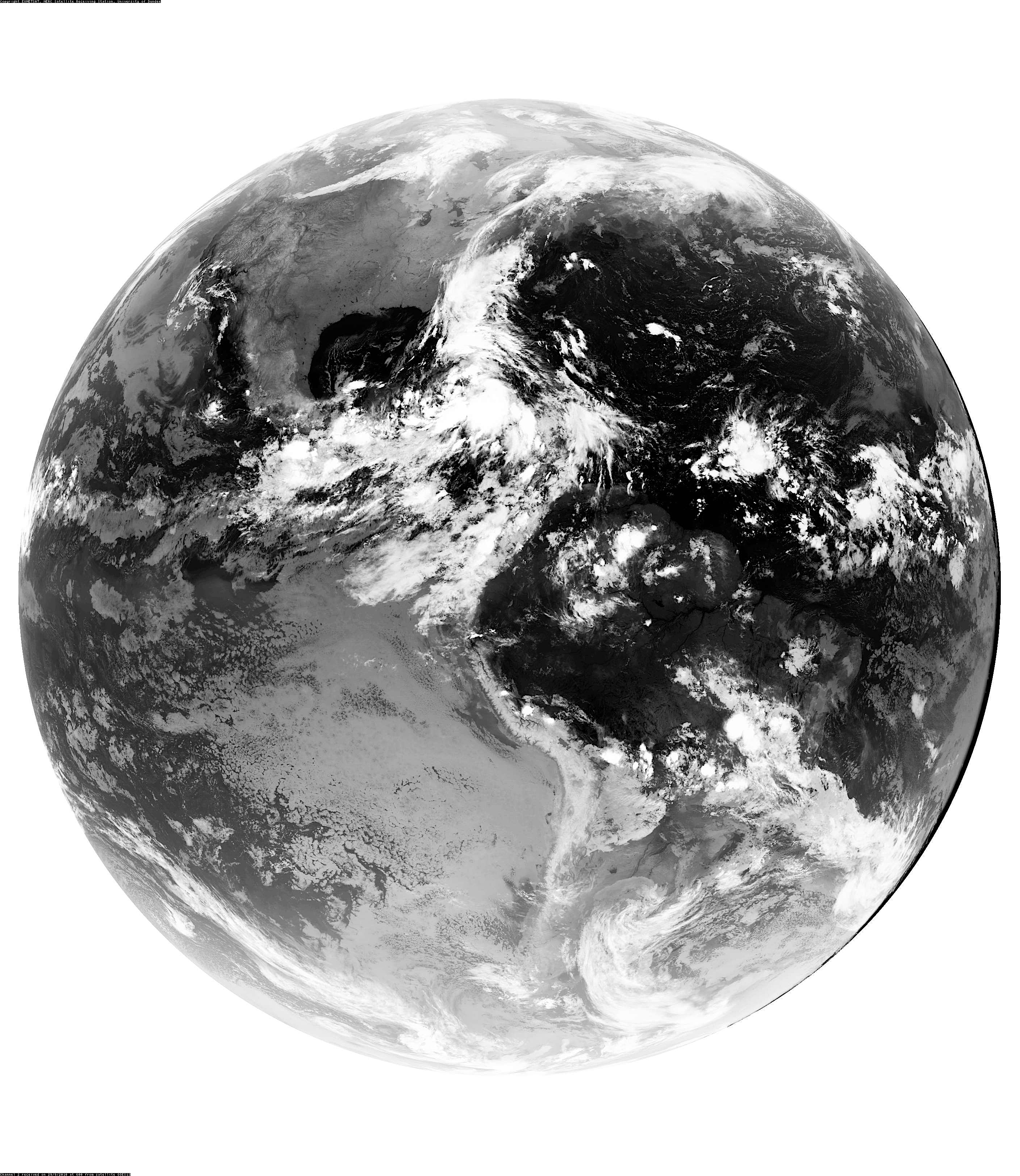 Algorithm for CA Gyre Identification
1. Area Domain
2. Circulation Magnitude and Center
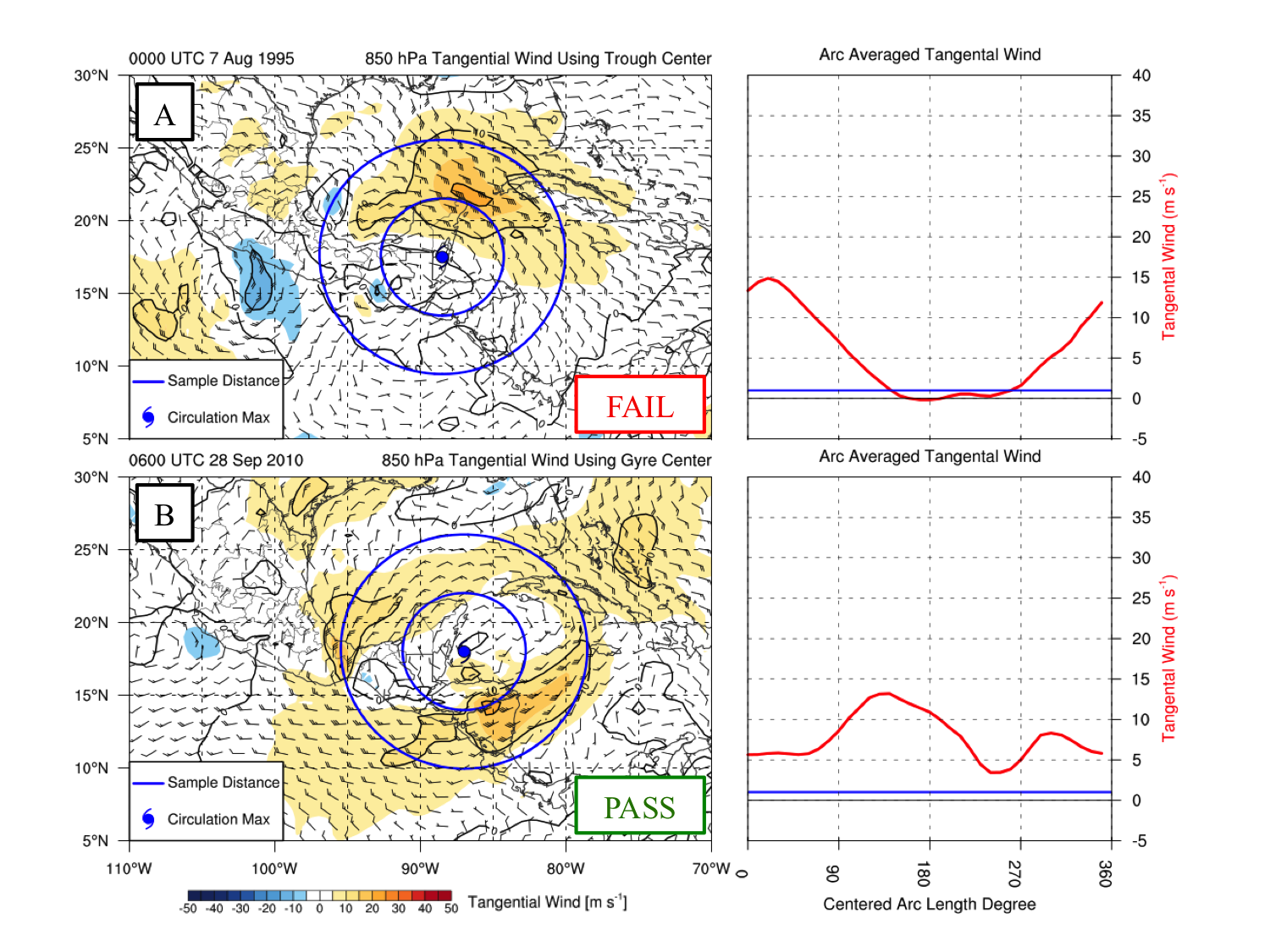 Min Vt Wind
 > 1 m s-1
500-1000 km 
Circulation
Min: 0 m s-1
Arc Center: 170o
Period: 1 May – 30 November 1980-2012
Pass
Rotated at 10o intervals
Value > 1*10-5 s-1
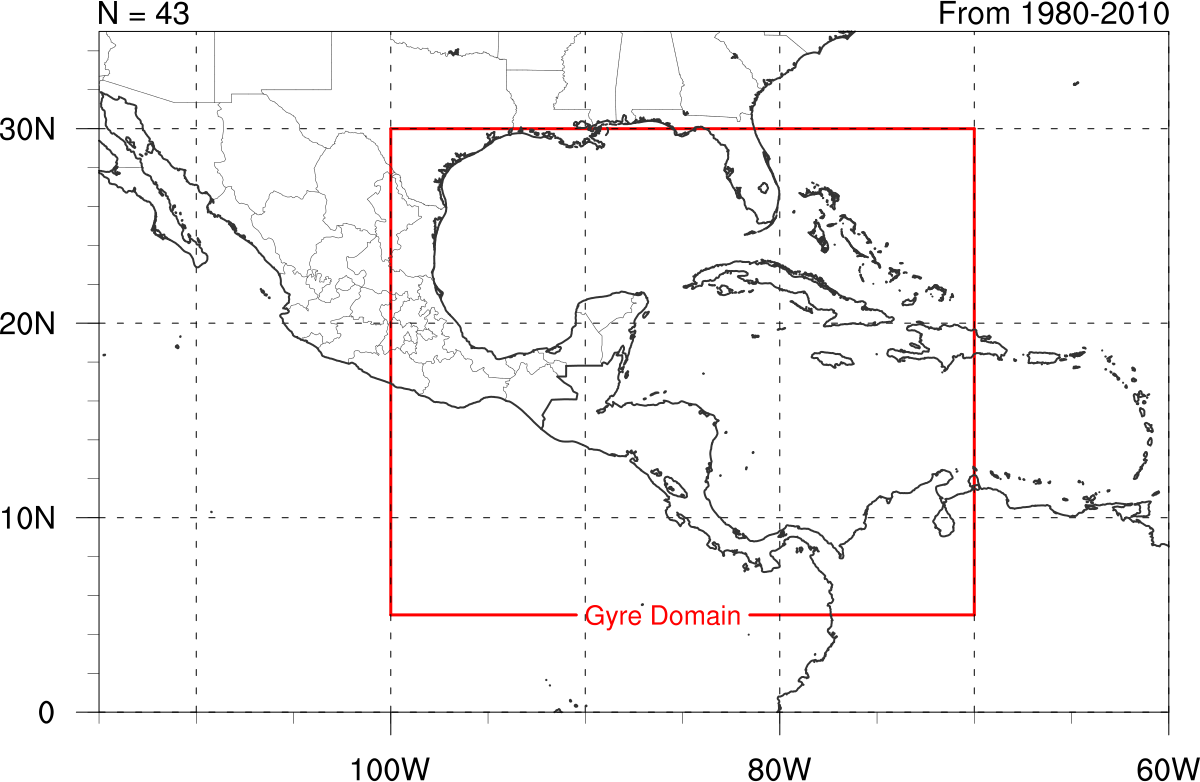 Trough
500 km
500 km
C Max = Gyre Center
1000 km
1000 km
30oN,100oW
30oN,70oW
4. Arc Averaged Tangential Wind
Min arc averaged tangential wind > 1 m s-1
Test for cyclonic flow around center
Most effective at omitting non-closed circulations
Min: 3 m s-1
Arc Center: 250o
60o
CA Gyre
Max Vt Wind > 5 m s-1
At distance  > 500 km
5oN,70oW
5oN,100oW
500 km
3. Azimuthally Averaged Tangential Wind
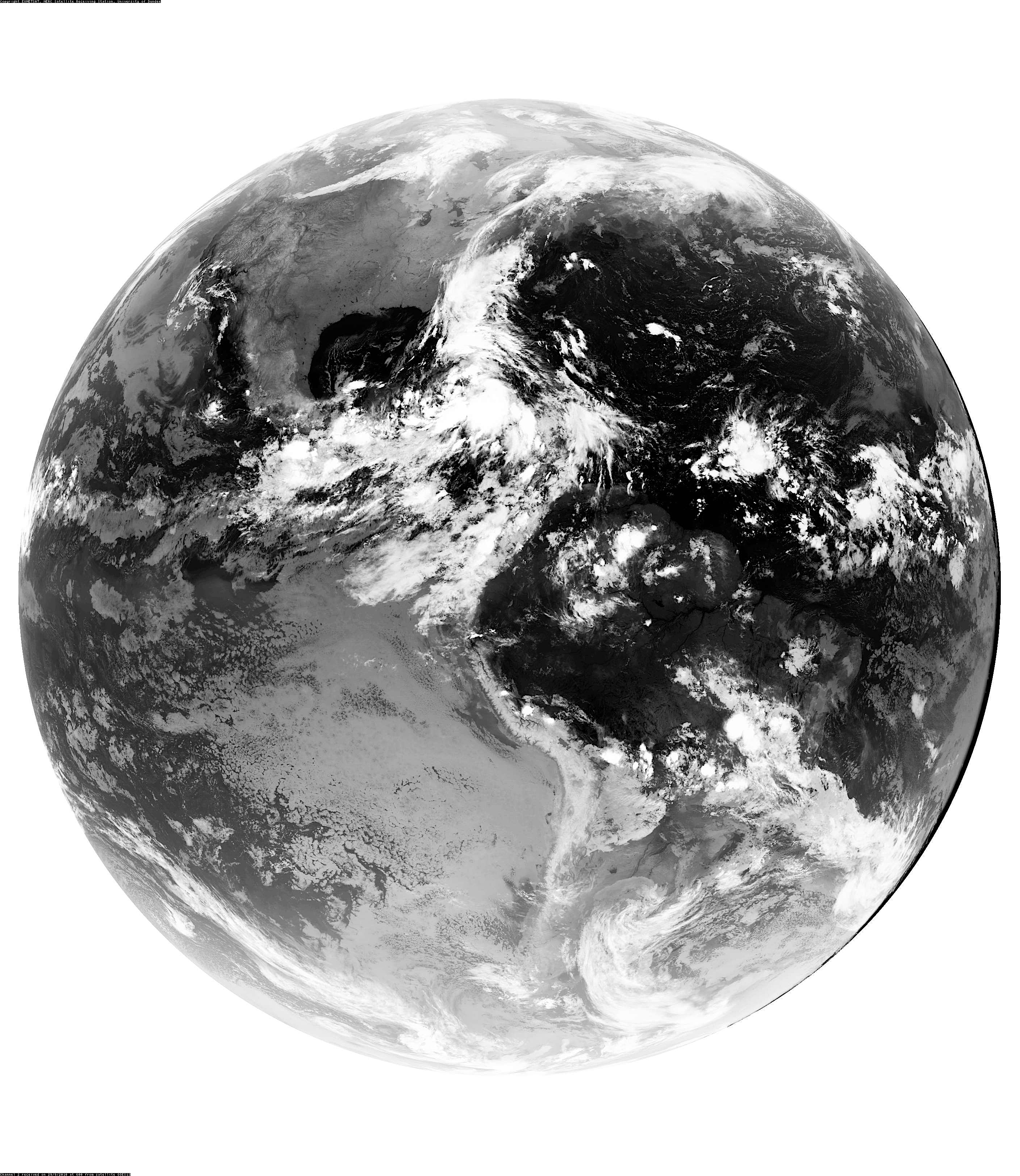 Algorithm for CA Gyre Identification
1. Area Domain
2. Circulation Magnitude and Center
Min Vt Wind
 > 1 m s-1
500 – 1000 km 
Circulation
Period: 1 May – 30 November 1980-2010
Rotated at 10o intervals
Value > 1*10-5 s-1
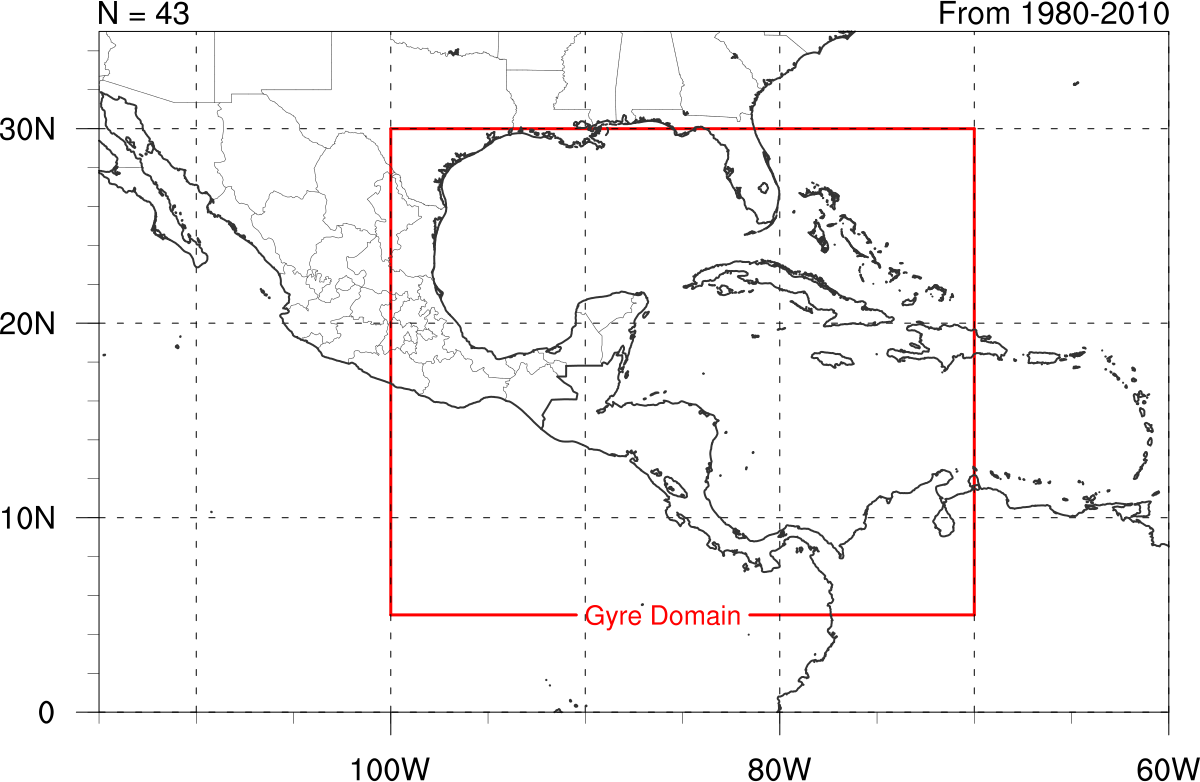 500 km
500 km
1000 km
1000 km
30oN,100oW
30oN,70oW
C Max = Gyre Center
4. Arc Averaged Tangential Wind
Min arc averaged tangential wind > 1 m s-1
Test for cyclonic flow around center
Most effective at omitting non-closed circulations
60o
Max Vt Wind > 5 m s-1
At distance  > 500 km
5oN,70oW
5oN,100oW
500 km
3. Azimuthally Averaged Tangential Wind
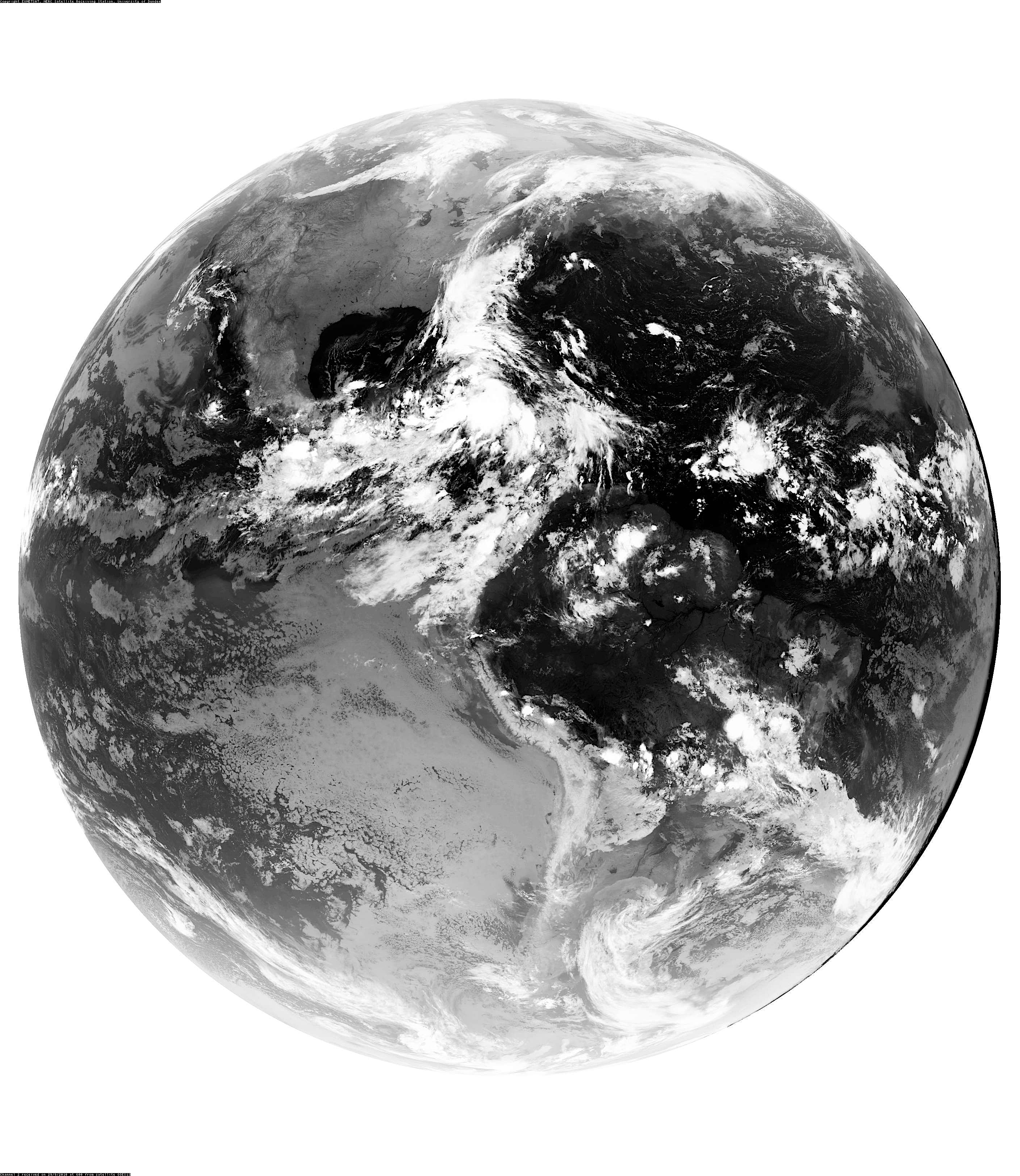 Algorithm for CA Gyre Identification
1. Area Domain
2. Circulation Magnitude and Center
Min Vt Wind
 > 1 m s-1
500 – 1000 km 
Circulation
Period: 1 May – 30 November 1980-2010
Rotated at 10o intervals
Value > 1*10-5 s-1
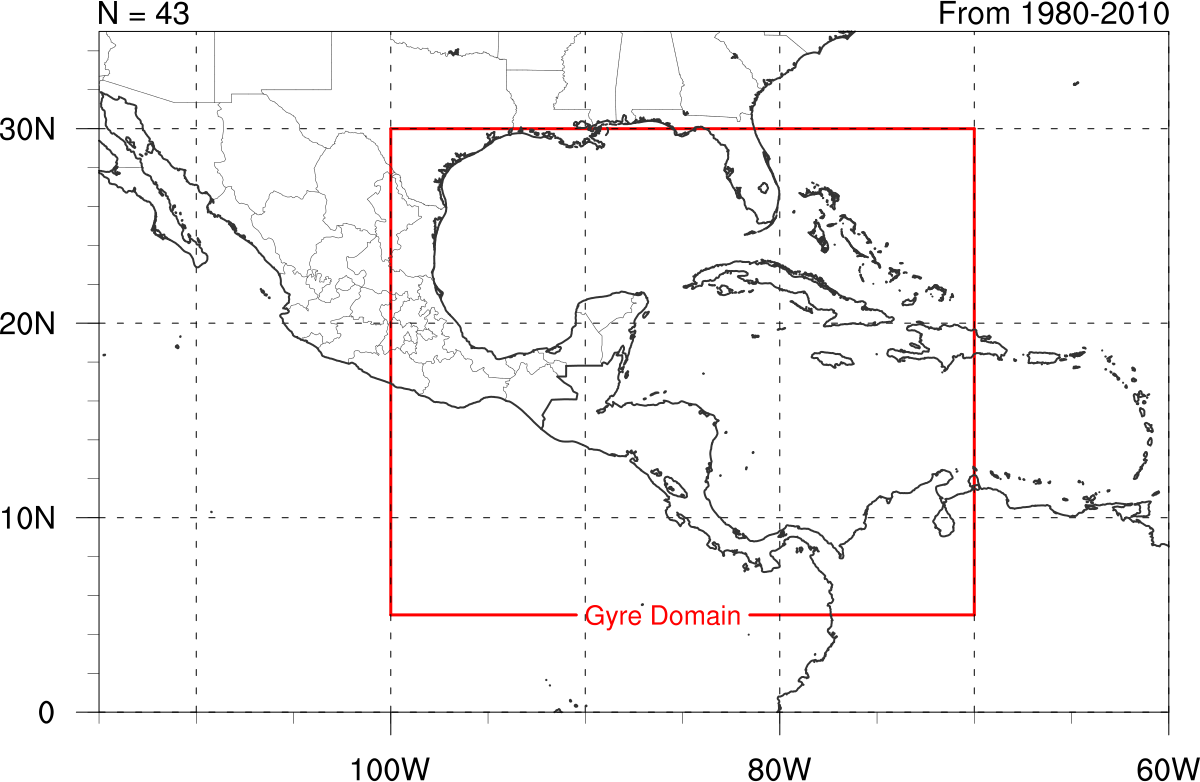 500 km
500 km
1000 km
1000 km
30oN,100oW
30oN,70oW
C Max = Gyre Center
+6h
60o
Max Vt Wind > 5 m s-1
At distance  > 500 km
5oN,70oW
5oN,100oW
500 km
4. Arc Averaged Tangential Wind
3. Azimuthally Averaged Tangential Wind
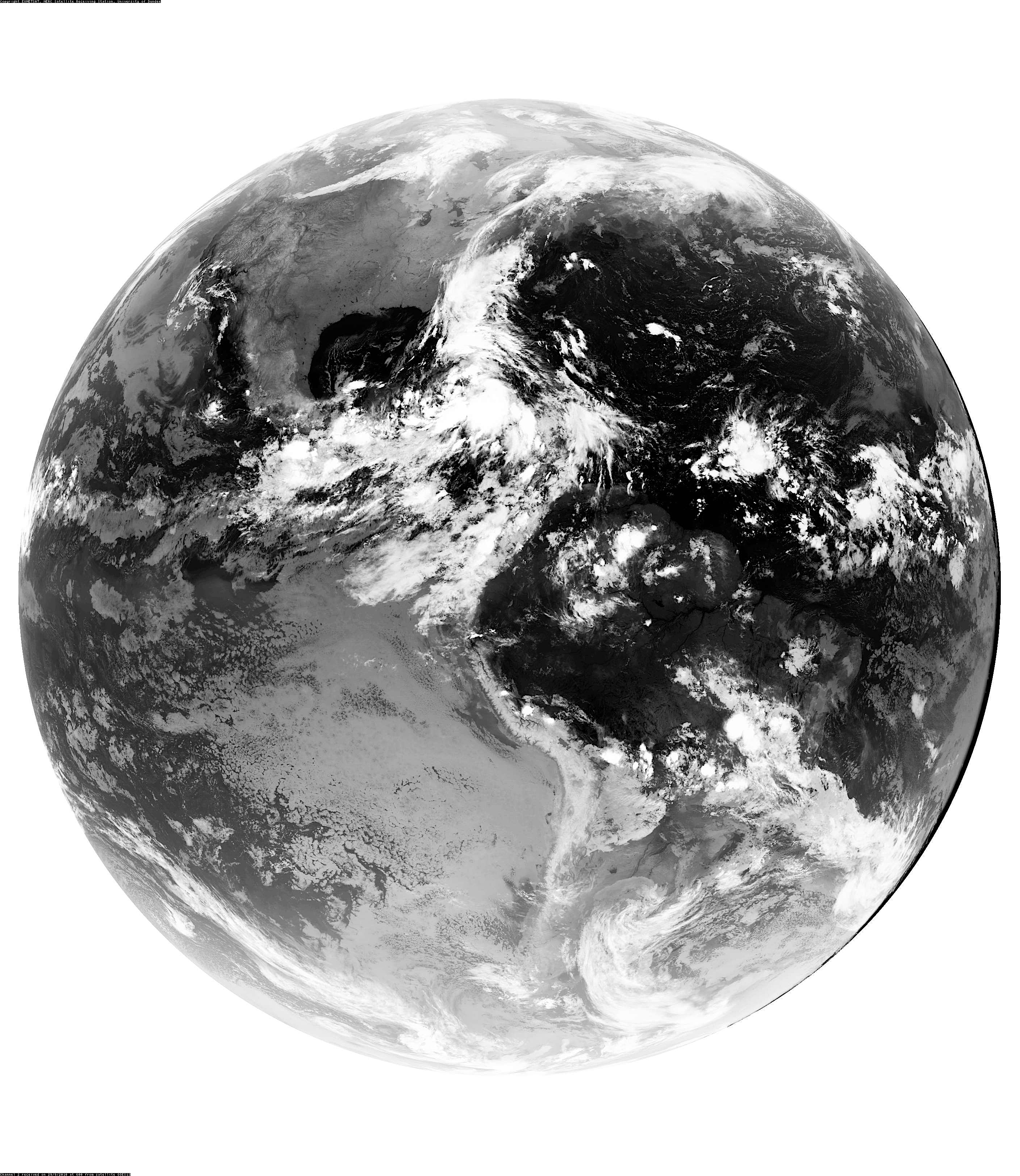 Algorithm for CA Gyre Identification
1. Area Domain
2. Circulation Magnitude and Center
Min Vt Wind
 > 1 m s-1
500 – 1000 km 
Circulation
Period: 1 May – 30 November 1980-2010
Rotated at 10o intervals
Value > 1*10-5 s-1
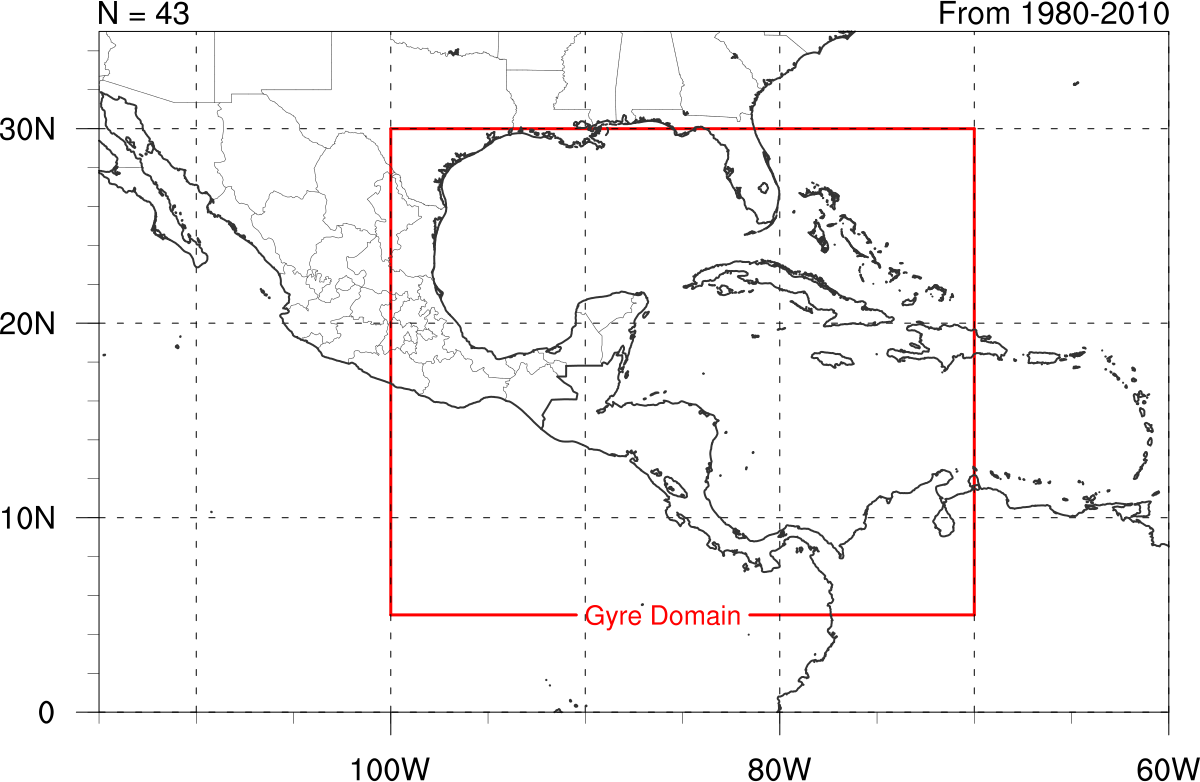 500 km
500 km
1000 km
1000 km
30oN,100oW
30oN,70oW
C Max = Gyre Center
+6h
All Tests Pass ≥ 48 h = Gyre Event
60o
Pass
Max Vt Wind > 5 m s-1
At distance  > 500 km
5oN,70oW
5oN,100oW
500 km
4. Arc Averaged Tangential Wind
3. Azimuthally Averaged Tangential Wind
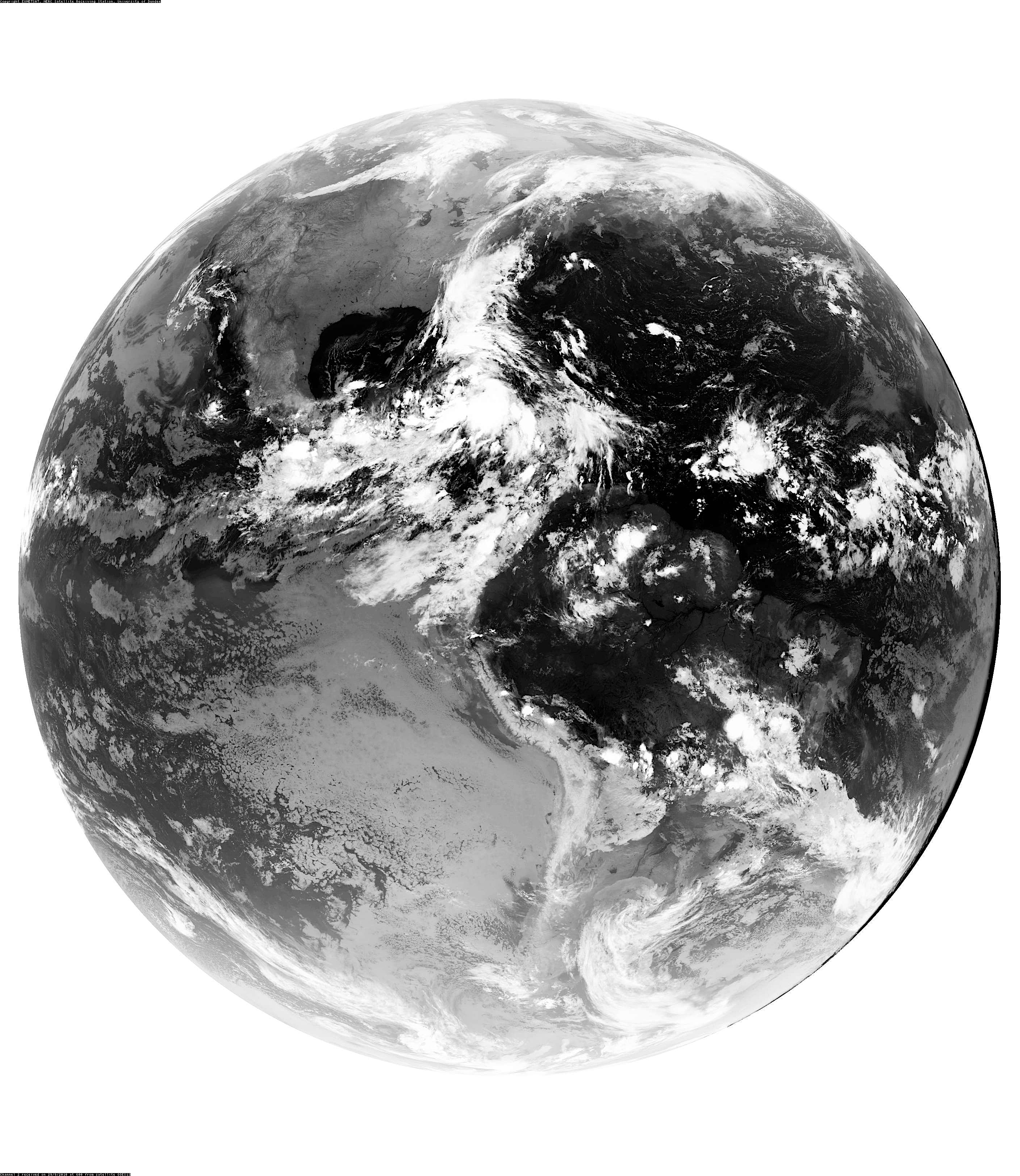 Climatological Statistics
42 cases Identified over 31 Year Period
Seasonal distribution
Bimodal
Minimum in mid-summer
Maxima May – Jun ; Sep – Nov
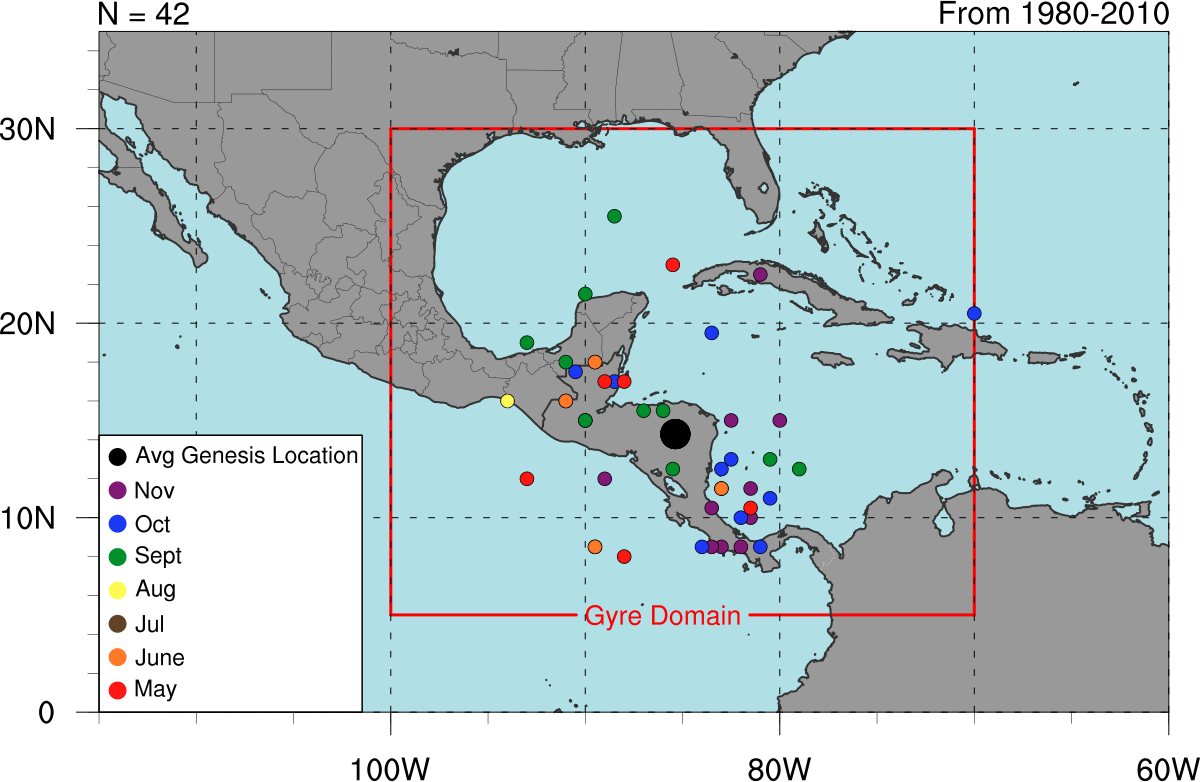 Horizontal genesis distribution
Most points near or over CA
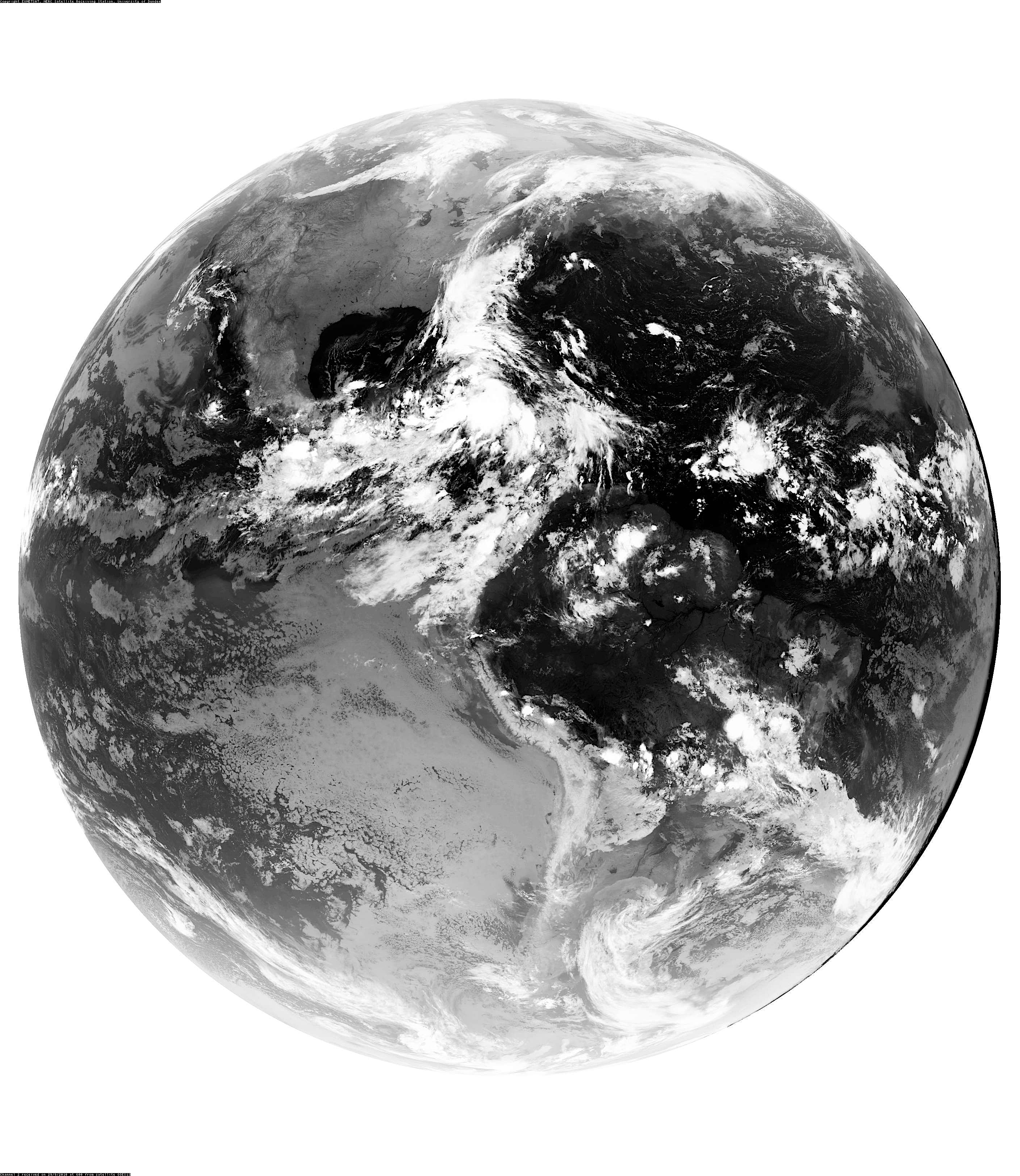 Composite Analysis of CA Gyres
Earth relative
Grids NOT shifted to a gyre relative center point
Time lagged where t = 0 h at gyre genesis
Standardized precipitable water
850-hPa standardized height anomalies
850-hPa anomalous winds also plotted to illustrate flow
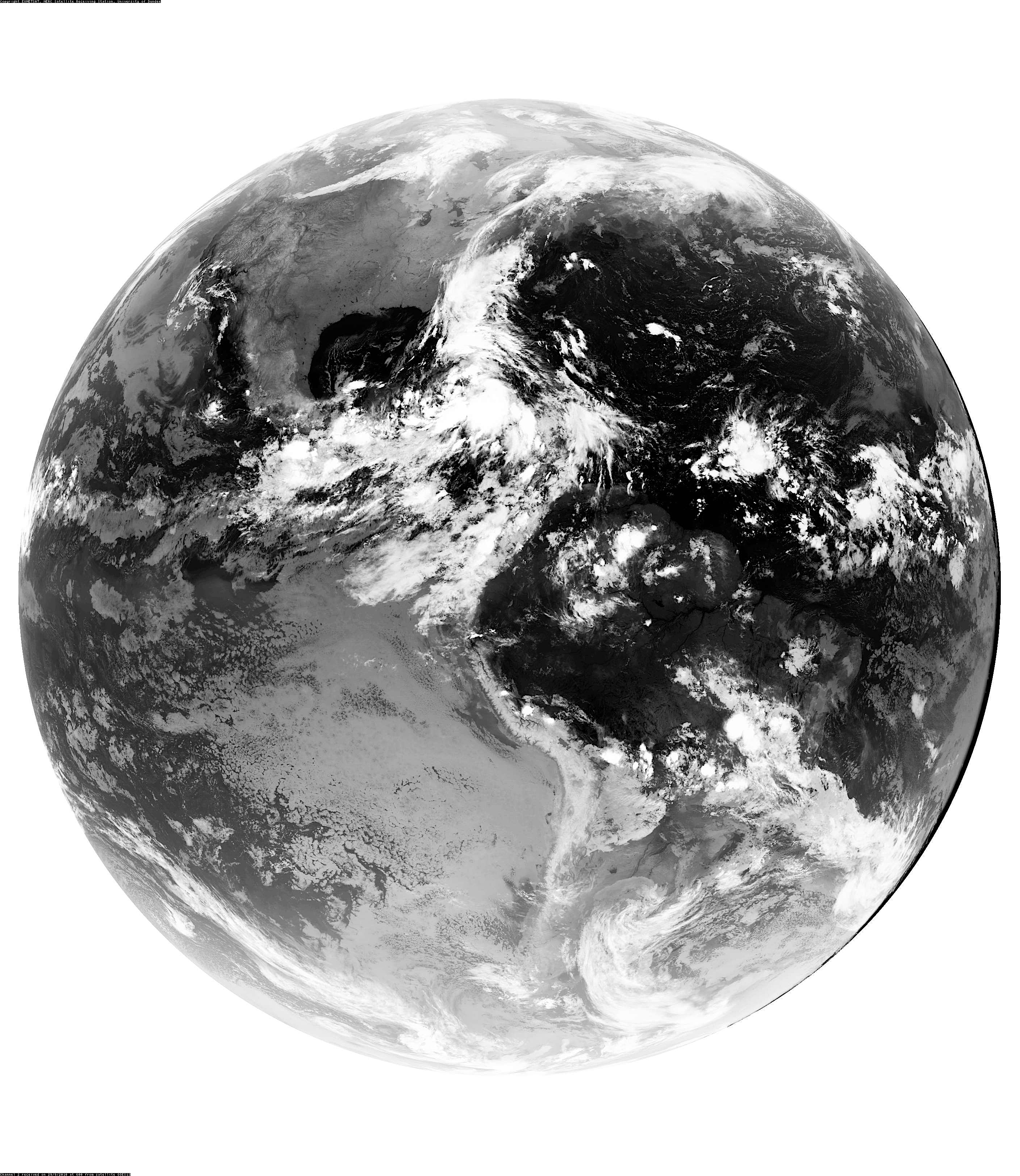 Composite Analysis
Composite Analysis of CA Gyres
Precipitable water (-48 h before genesis)
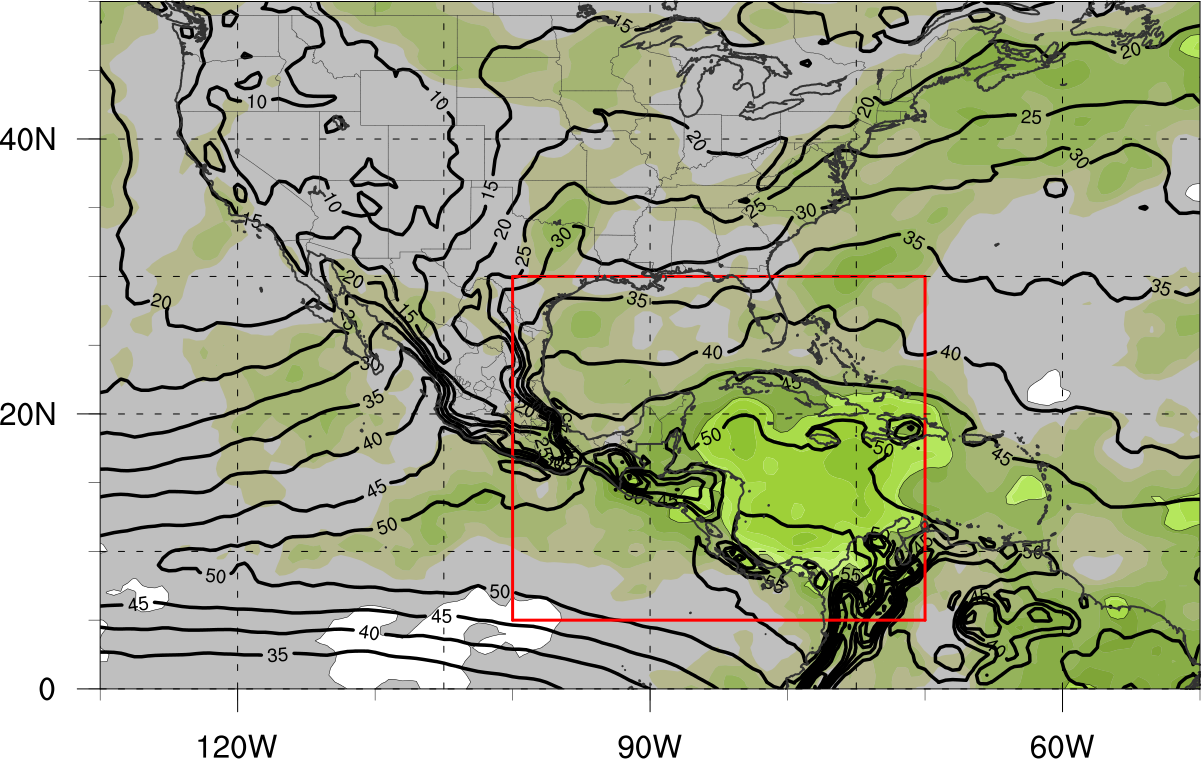 Enhanced Moisture
N =42
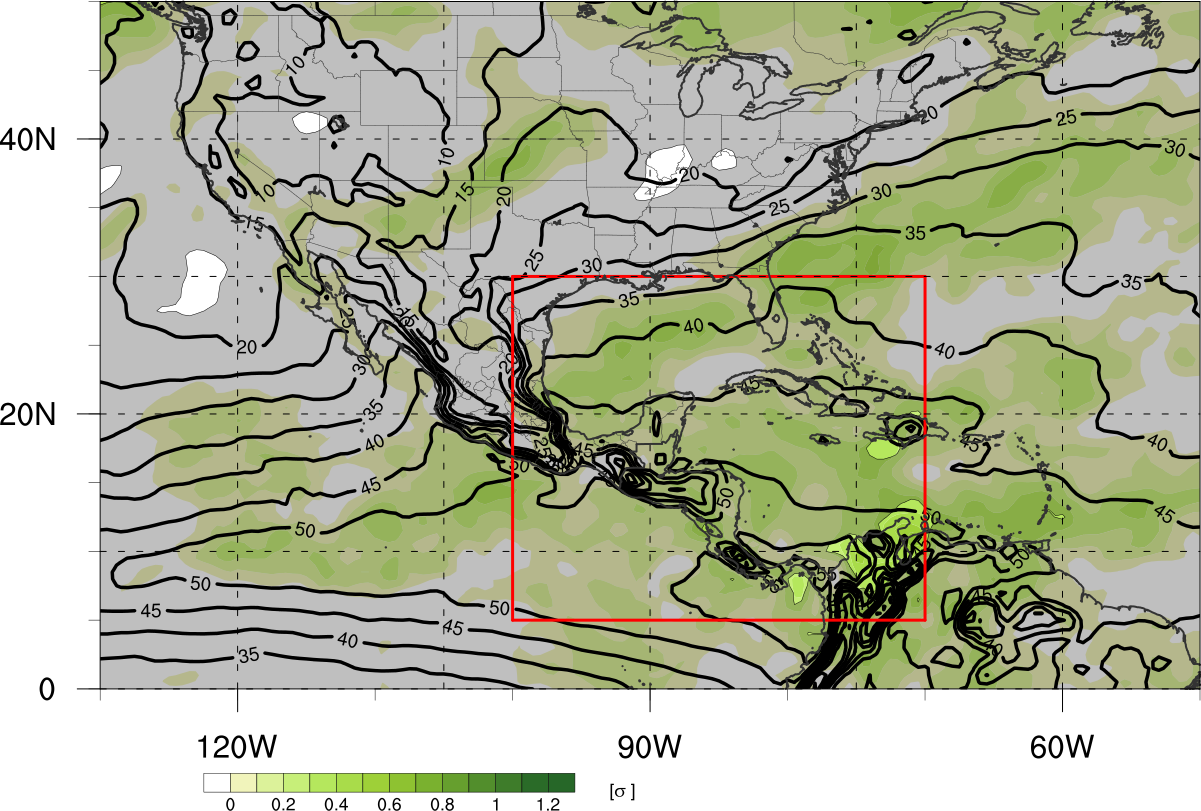 Shaded Regions <95% Statistical Significance
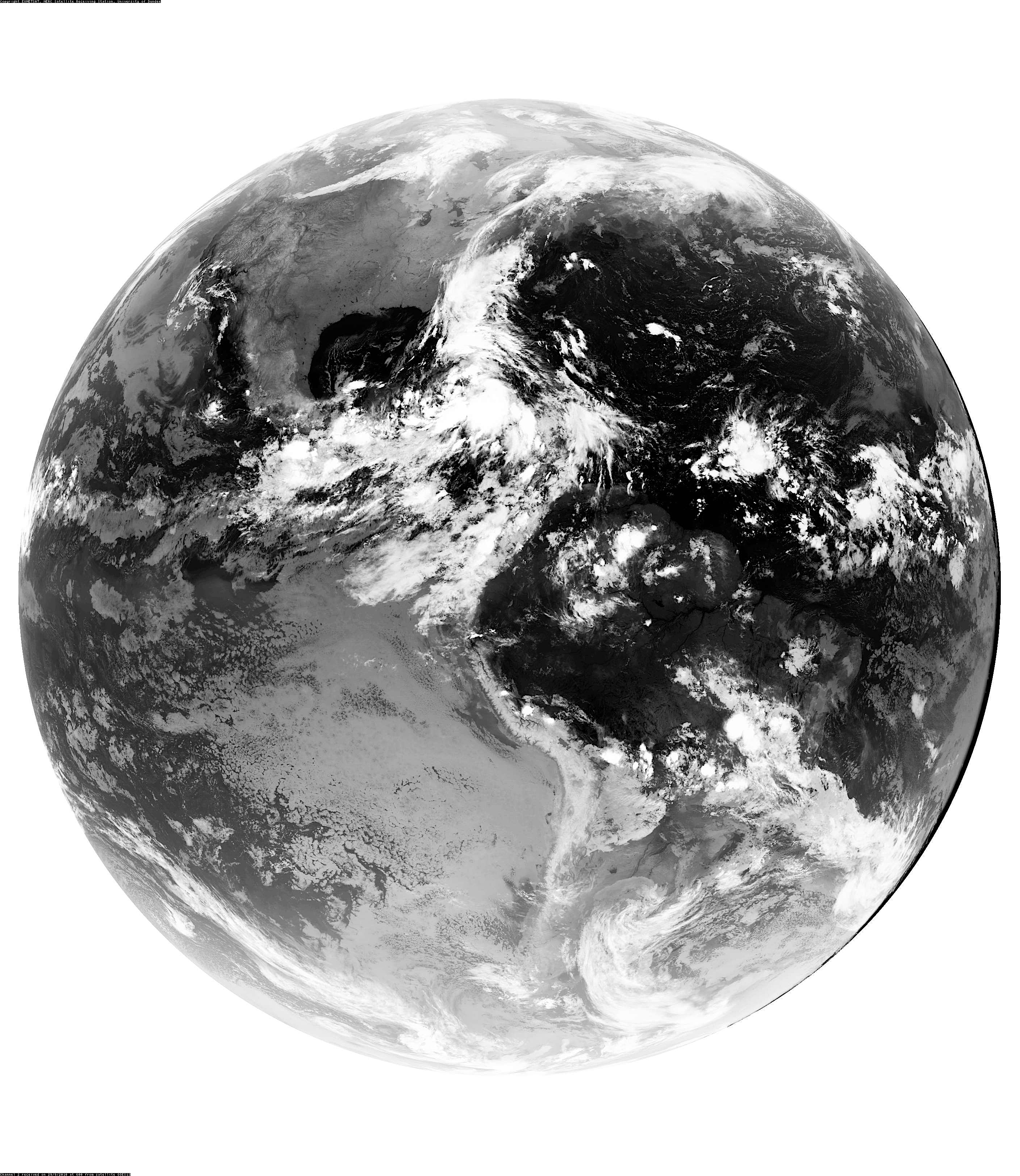 Composite Analysis
Composite Analysis of CA Gyres
Precipitable water (At genesis)
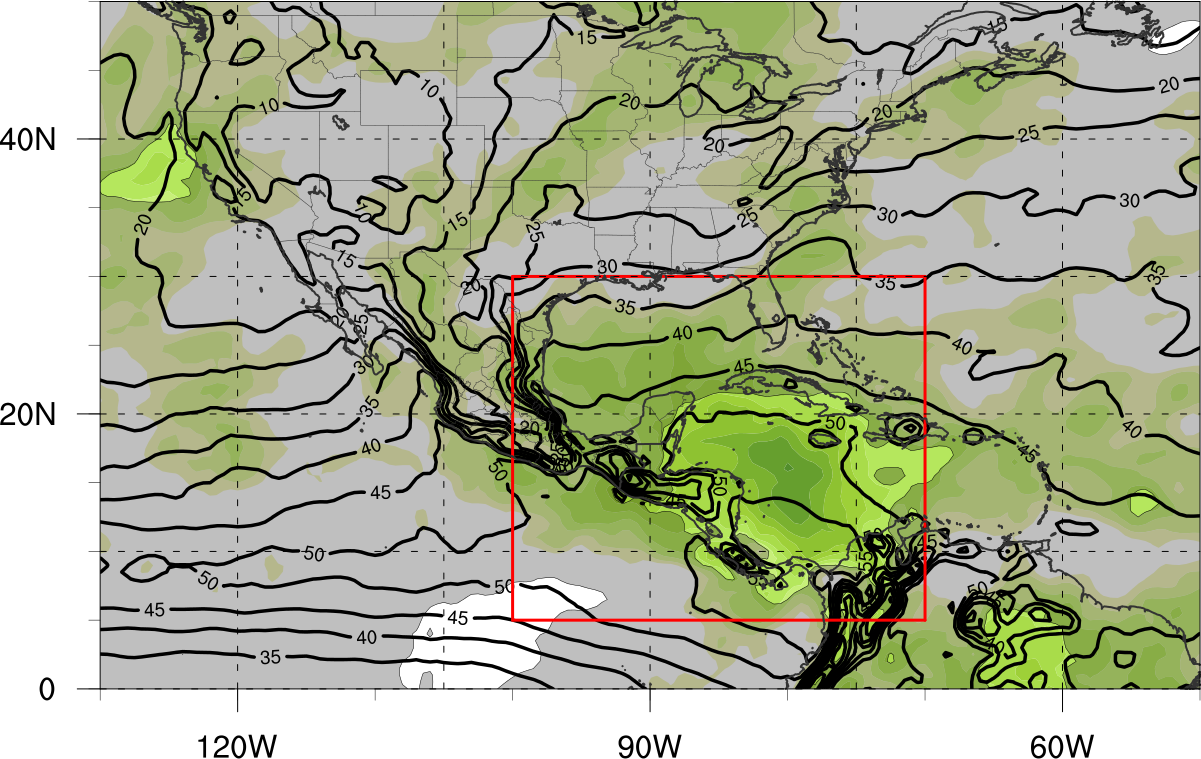 Enhanced Moisture
N =42
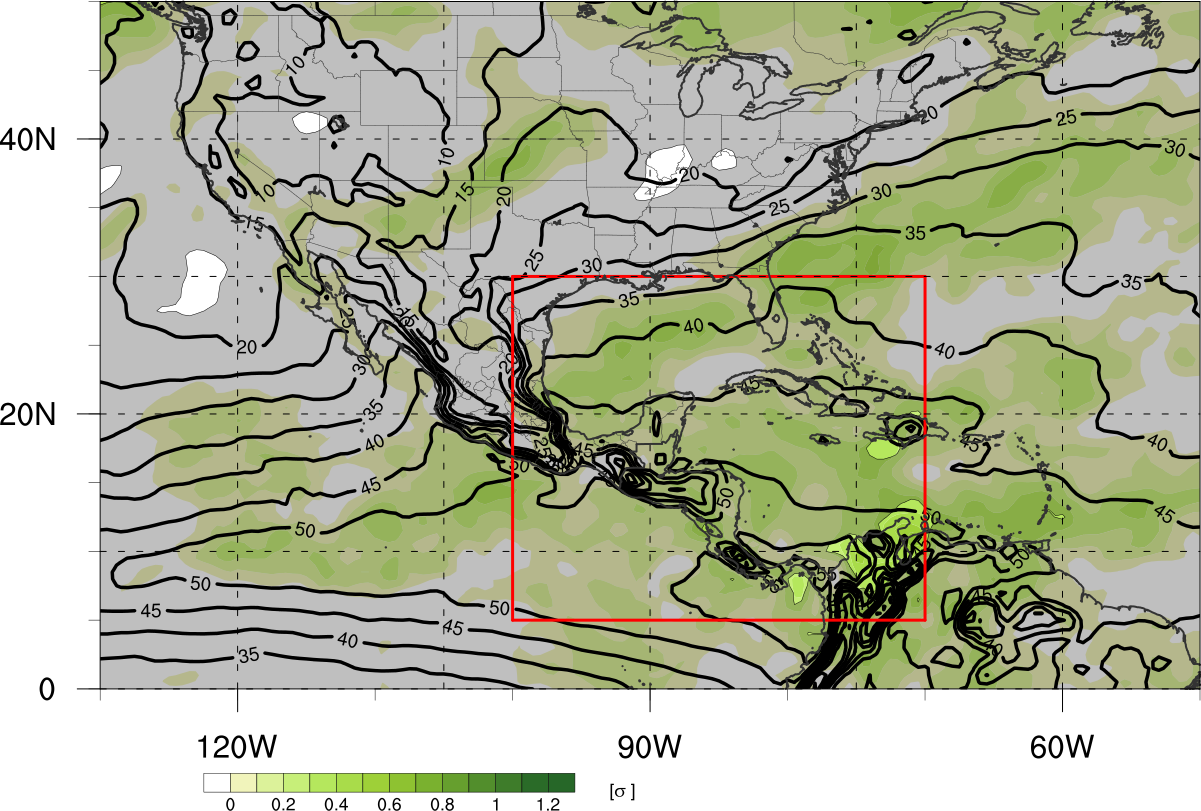 Shaded Regions <95% Statistical Significance
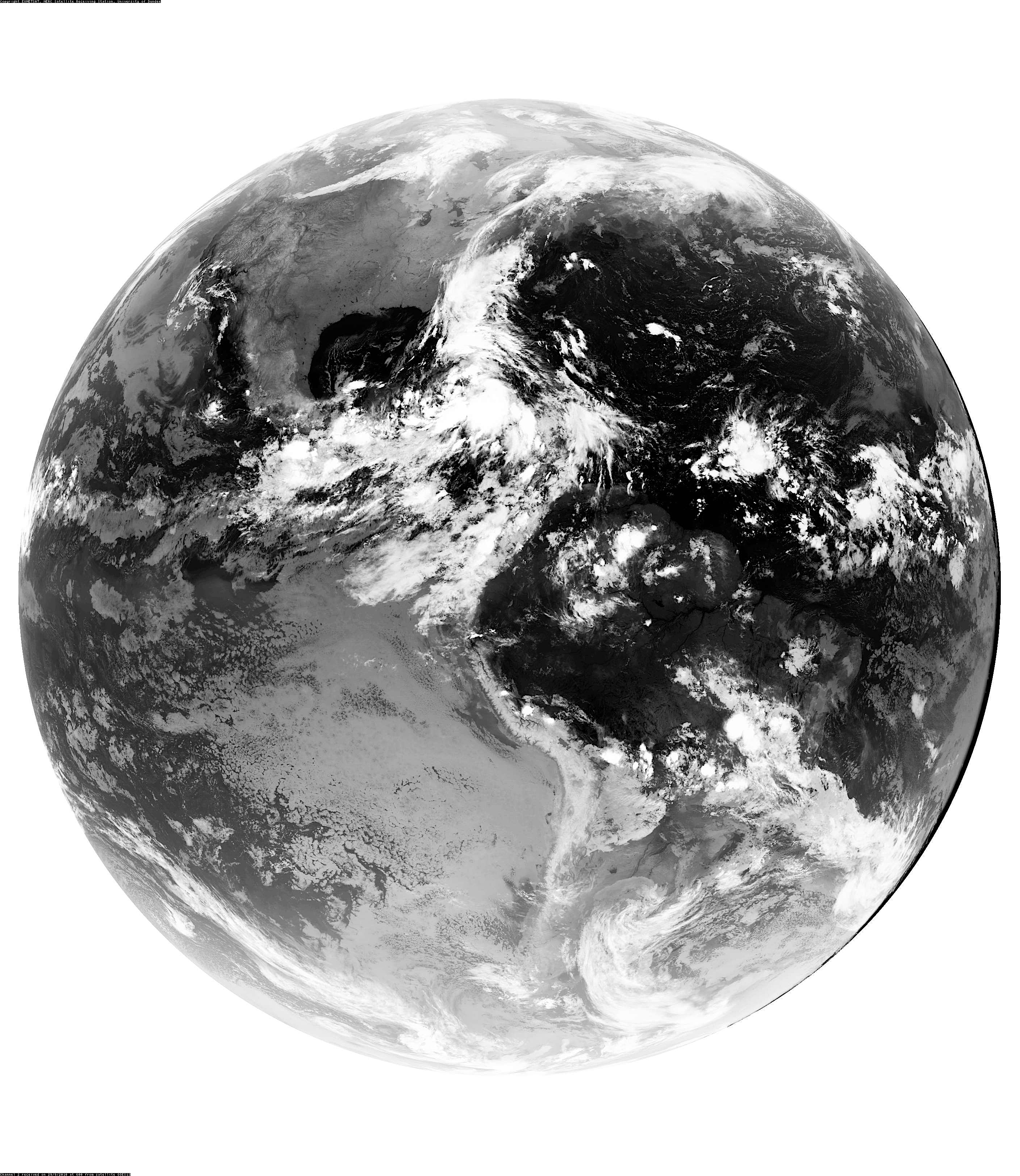 Composite Analysis
Composite Analysis of CA Gyres
Precipitable water (+72 h after genesis)
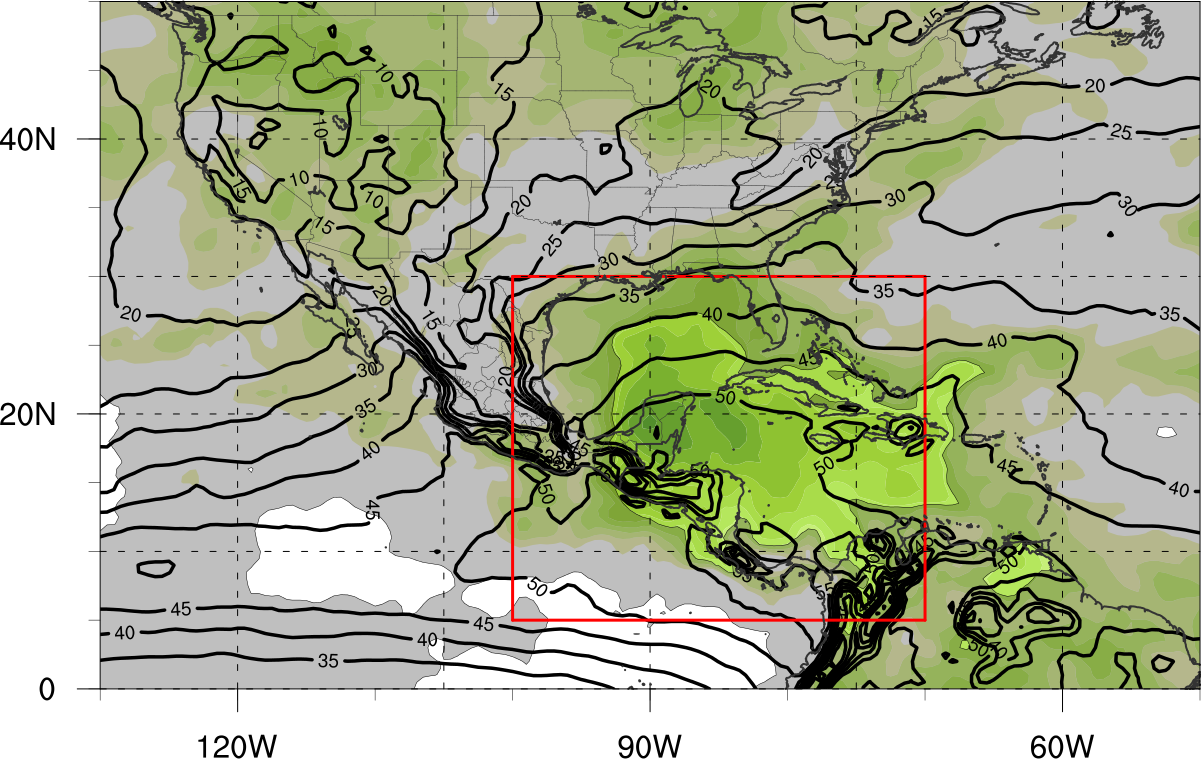 Enhanced Moisture
N =42
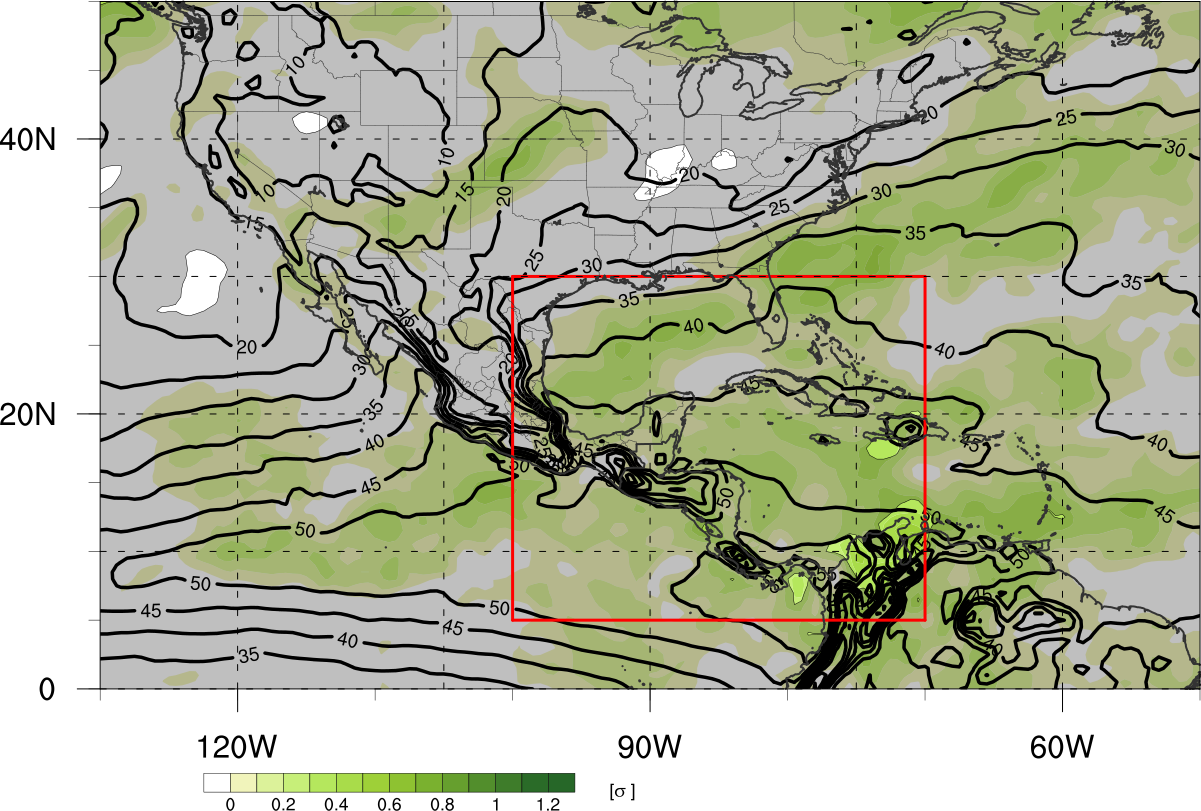 Shaded Regions <95% Statistical Significance
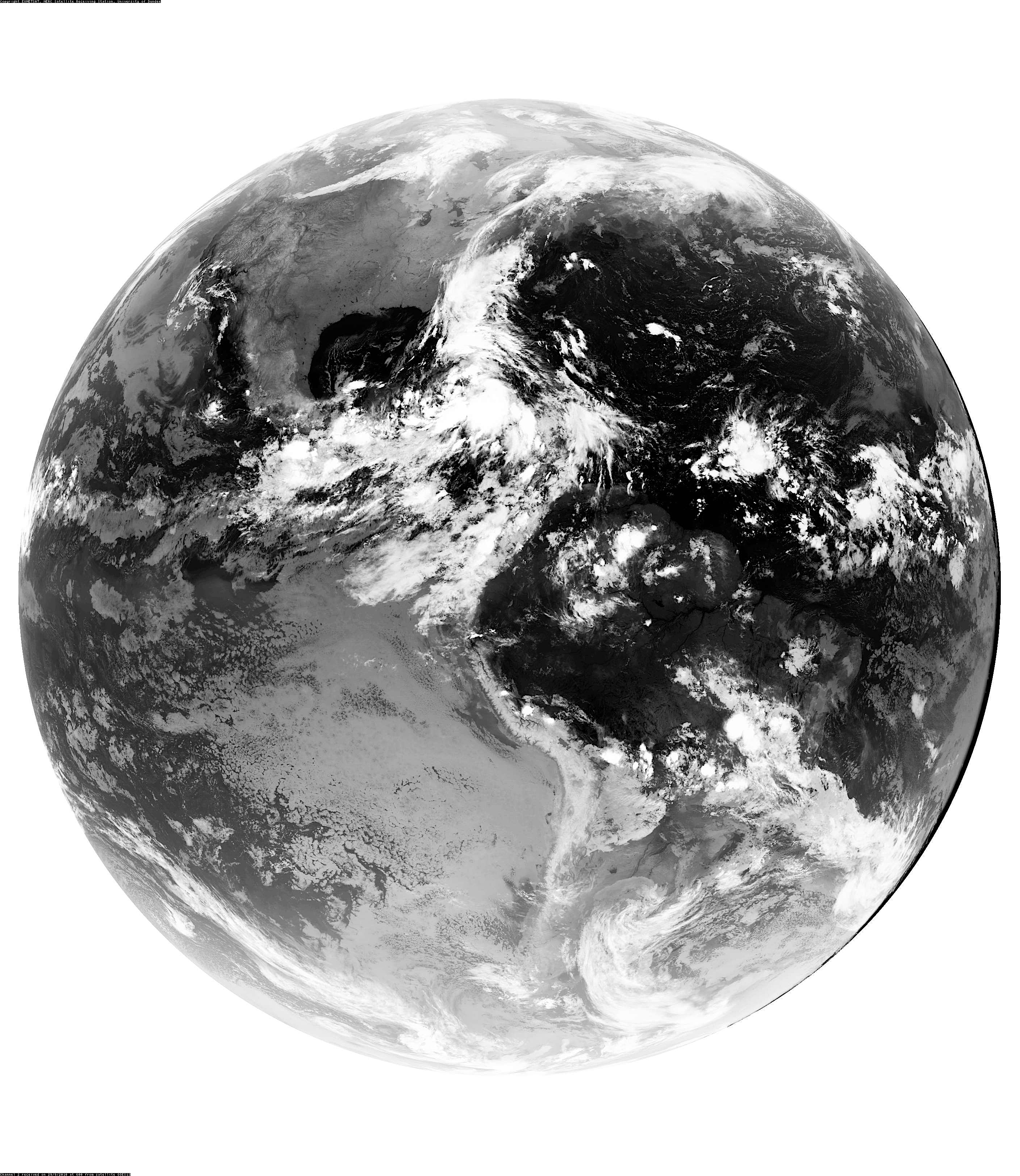 Composite Analysis
Composite Analysis of CA Gyres
850-hPa geo heights and winds (-48 h before genesis)
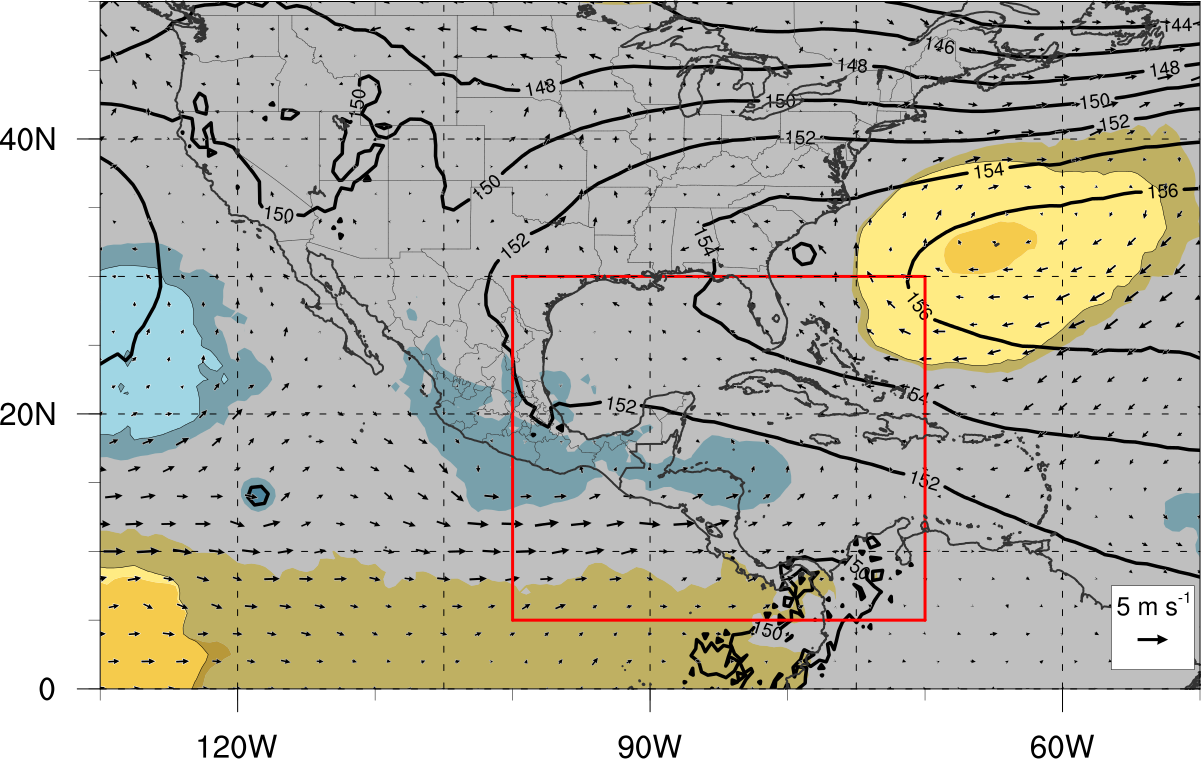 Enhanced ATL      Easterly Flow
H
Enhanced EPAC Westerly Flow
N =42
Shaded Regions <95% Statistical Significance
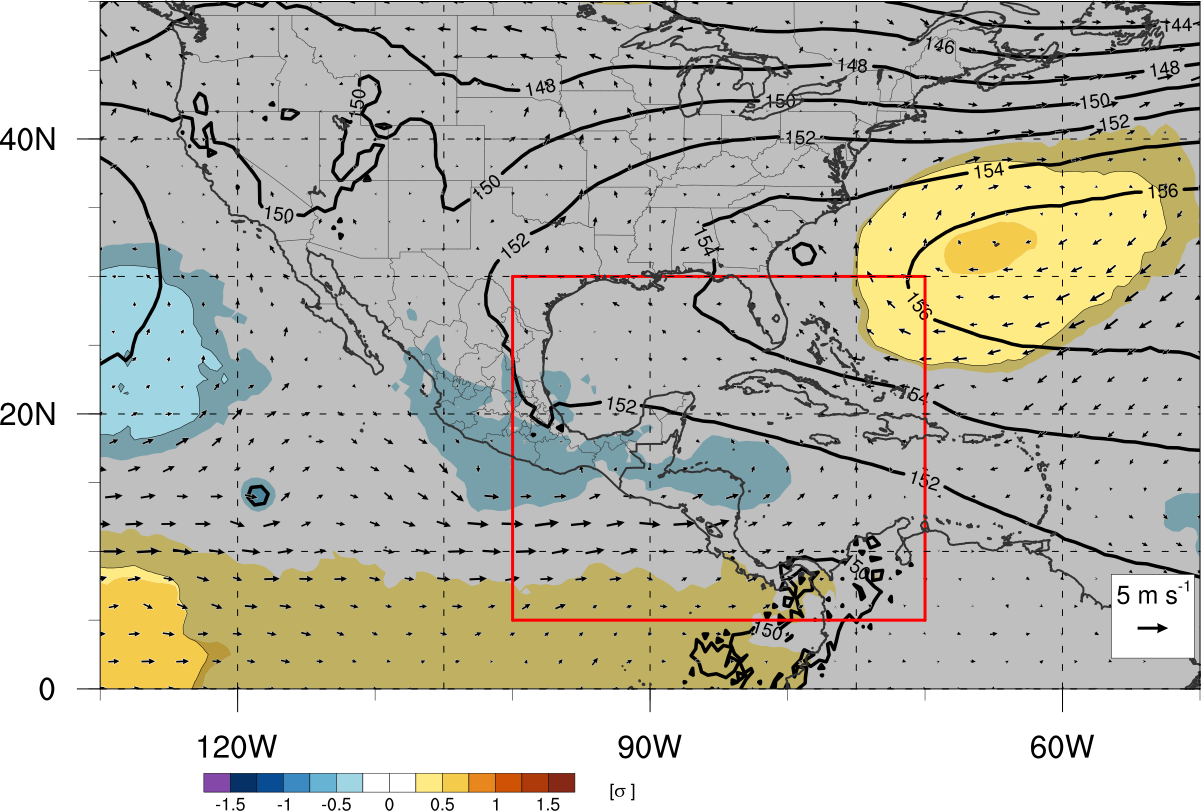 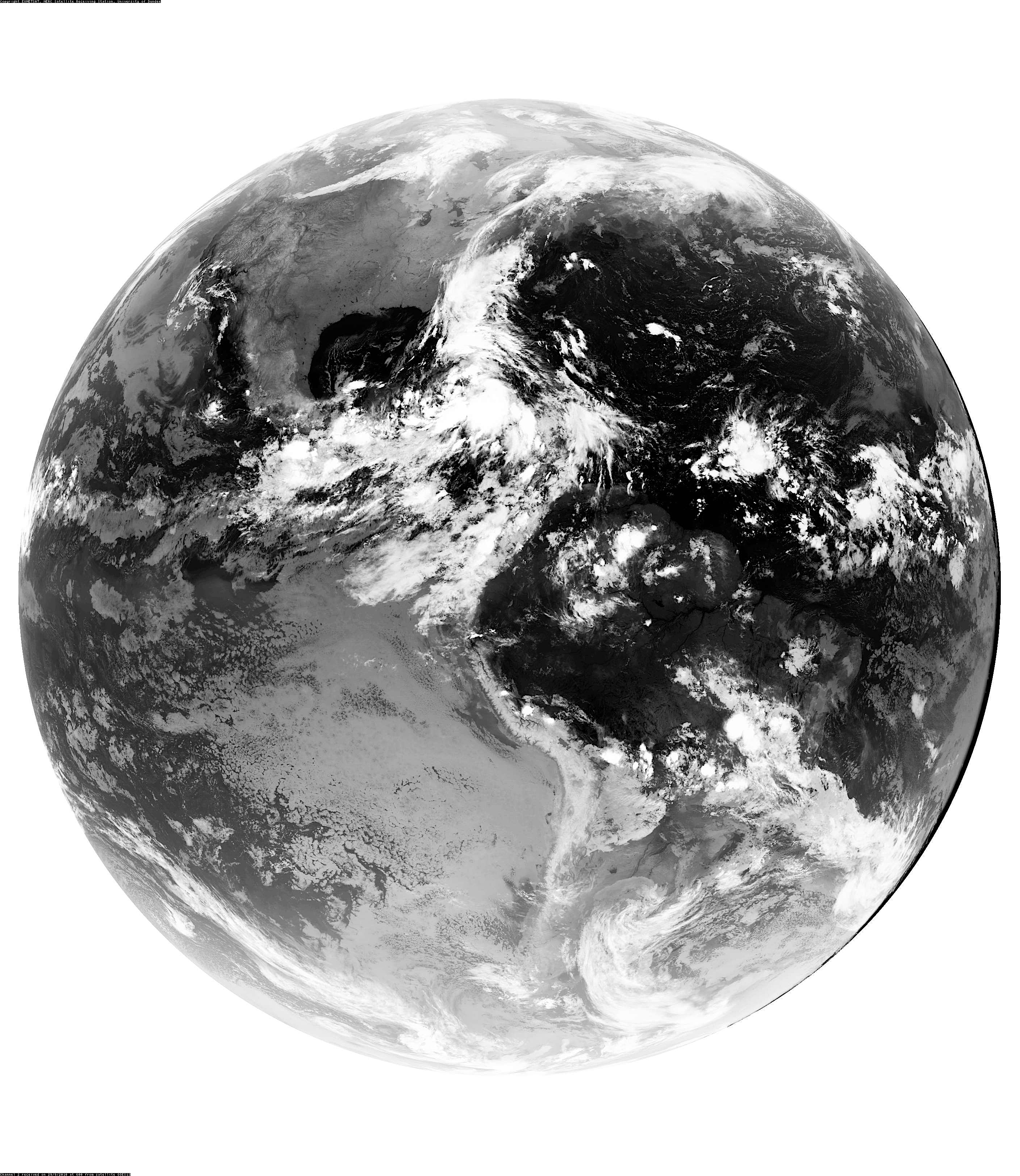 Composite Analysis
Composite Analysis of CA Gyres
850-hPa geo heights and winds (-24 h before genesis)
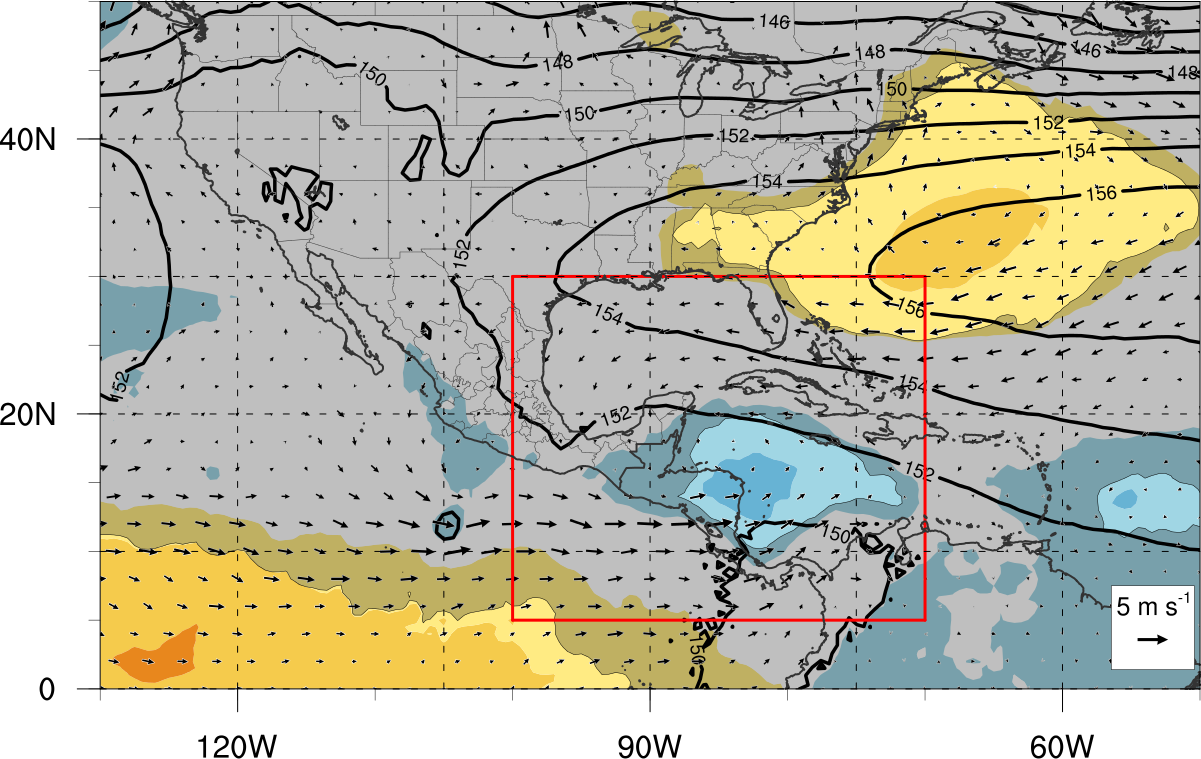 Enhanced ATL      Easterly Flow
H
Enhanced EPAC Westerly Flow
N =42
Shaded Regions <95% Statistical Significance
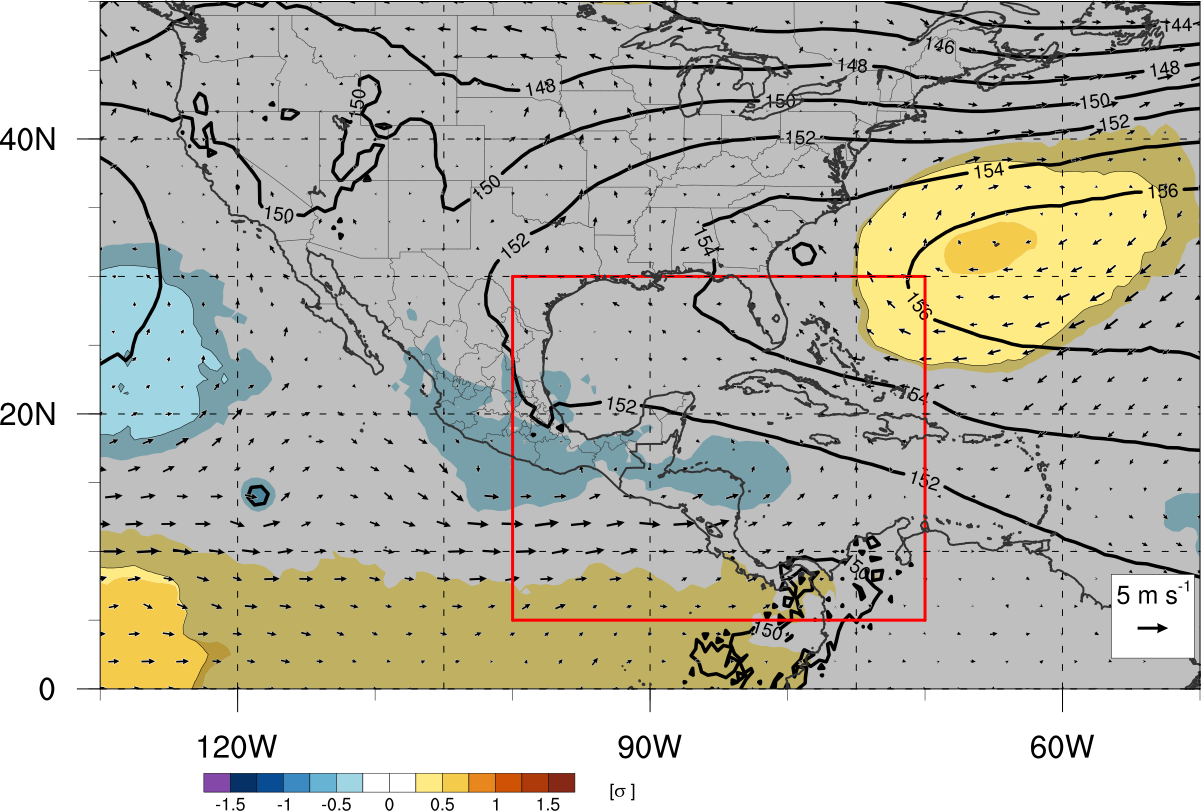 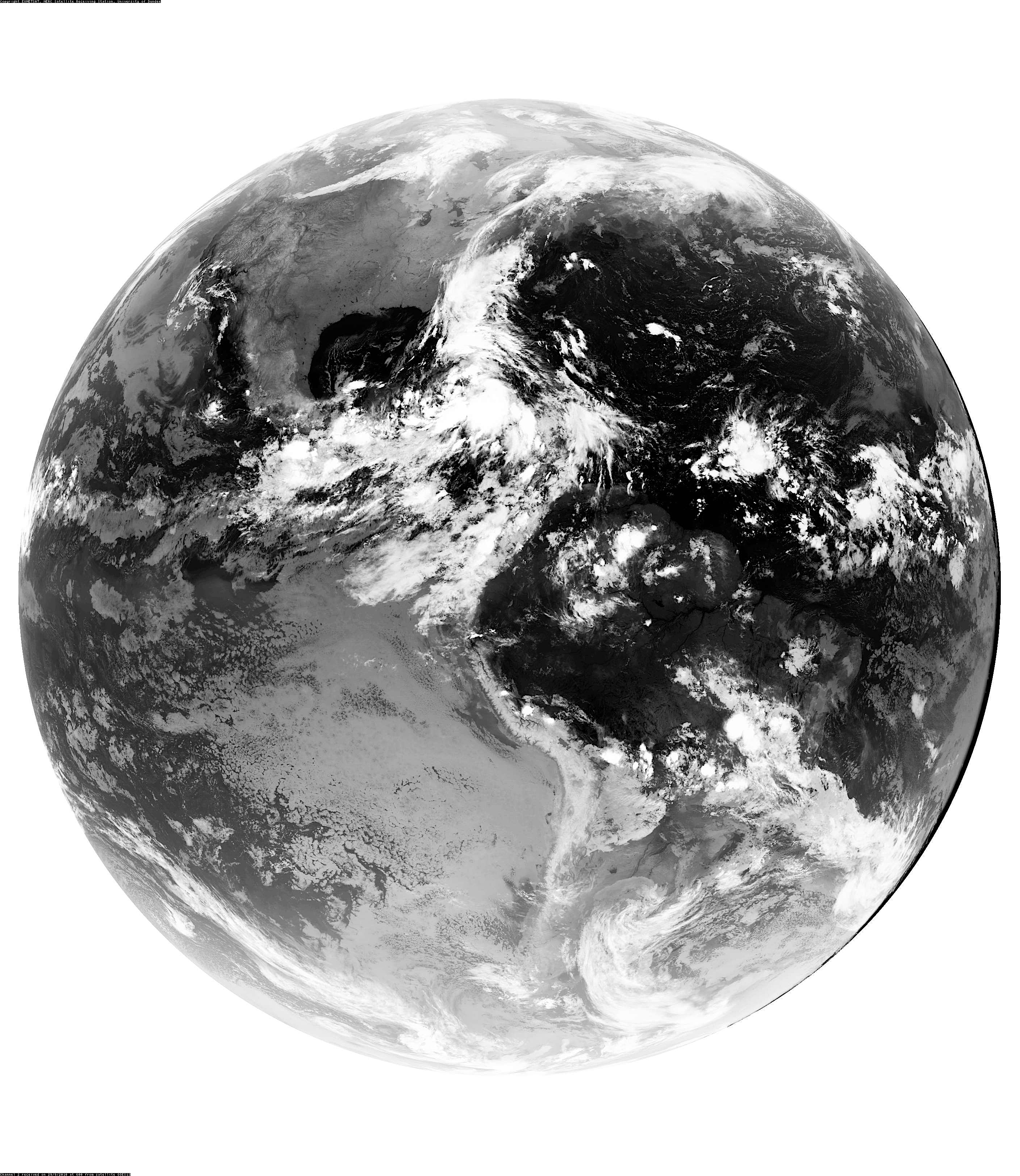 Composite Analysis
Composite Analysis of CA Gyres
850-hPa geo heights and winds (At genesis)
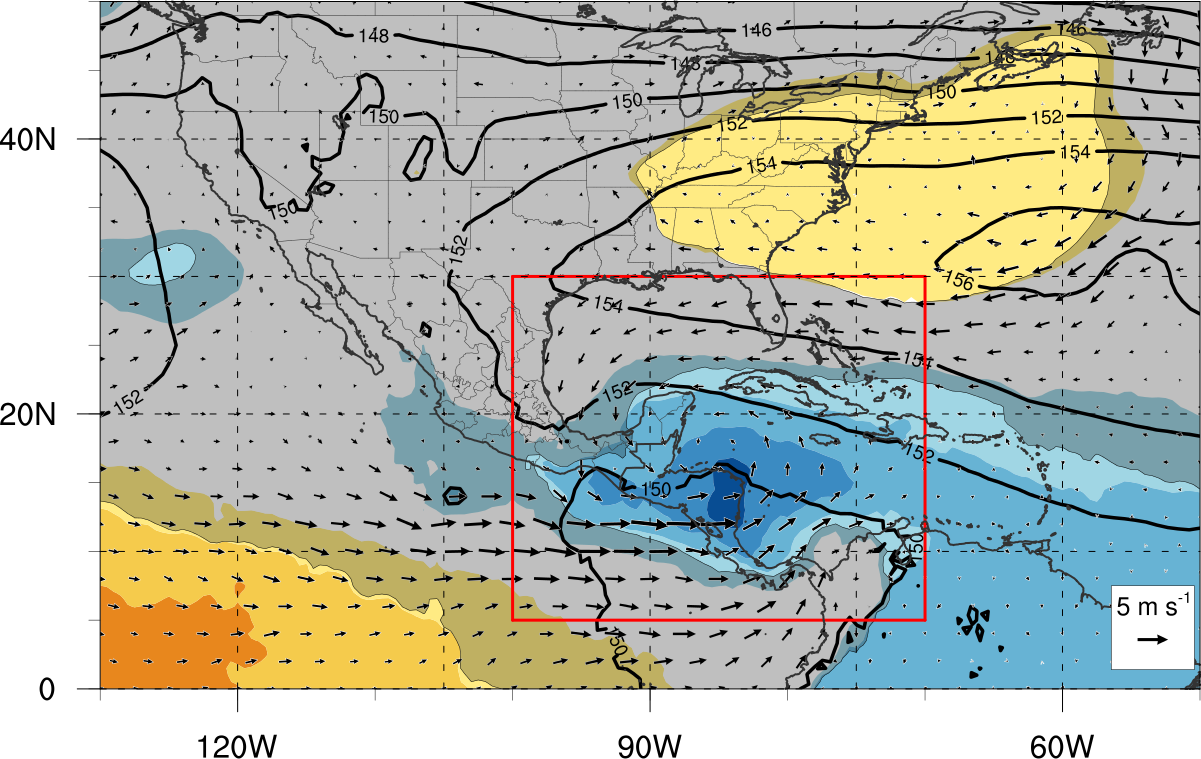 Enhanced ATL      Easterly Flow
H
L
Enhanced EPAC Westerly Flow
N =42
Shaded Regions <95% Statistical Significance
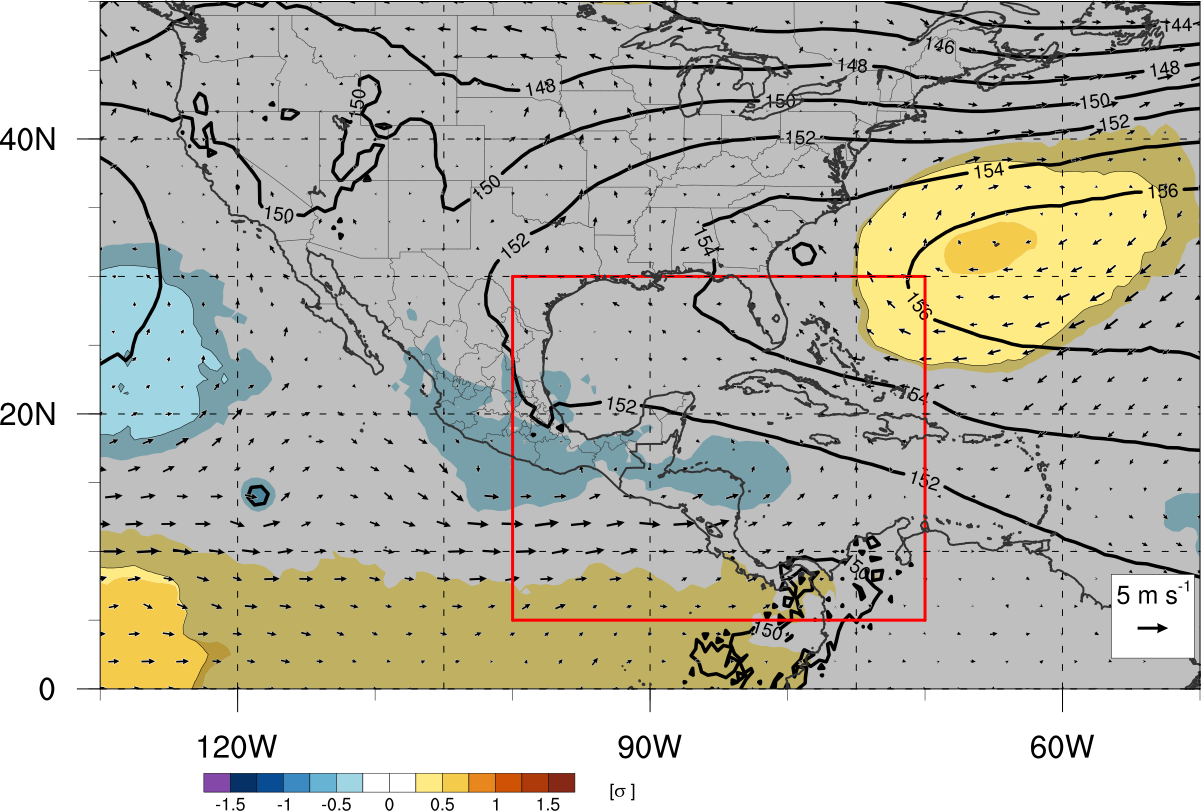 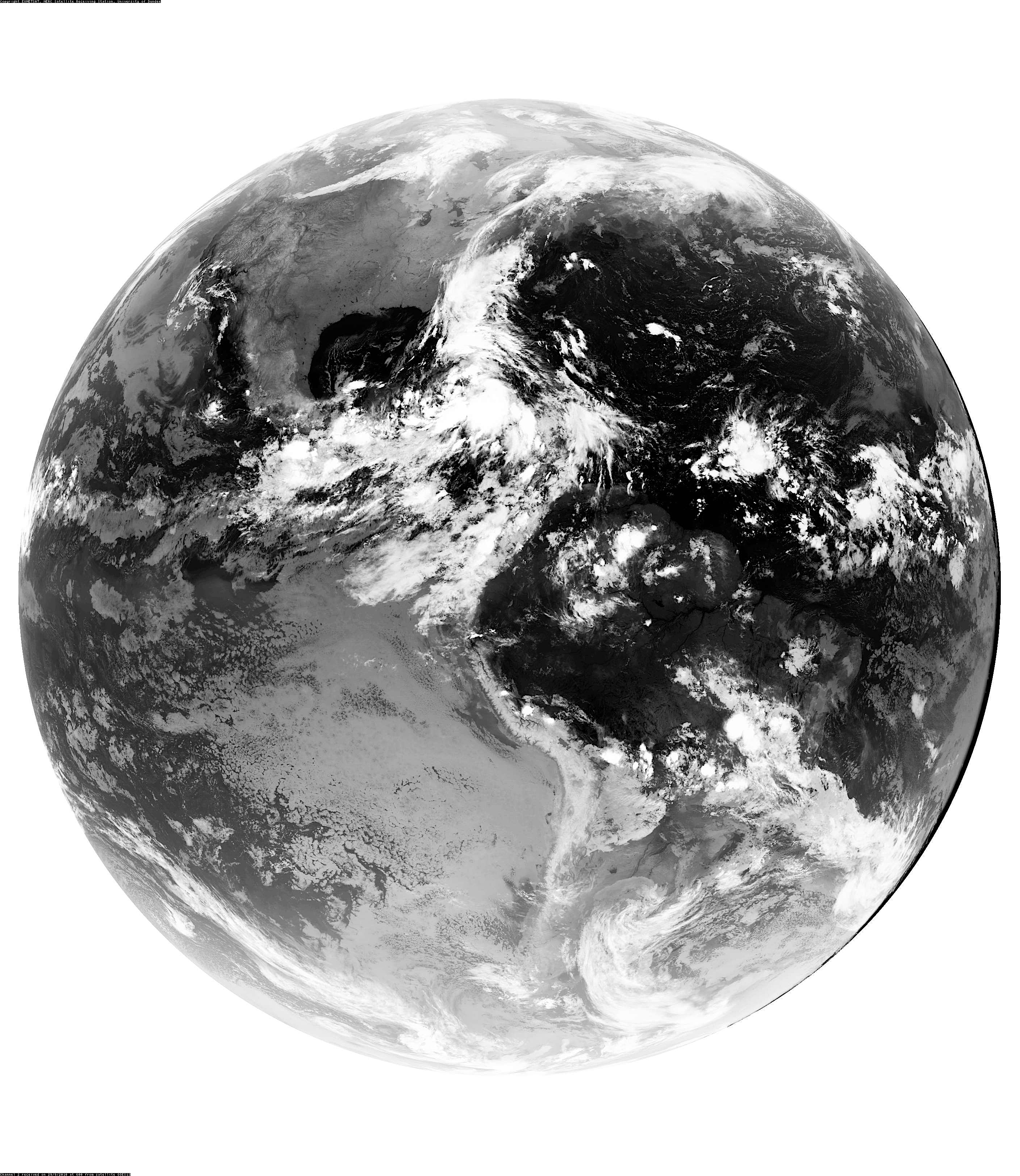 Composite Analysis
Composite Analysis of CA Gyres
850-hPa geo heights and winds (+24 h after genesis)
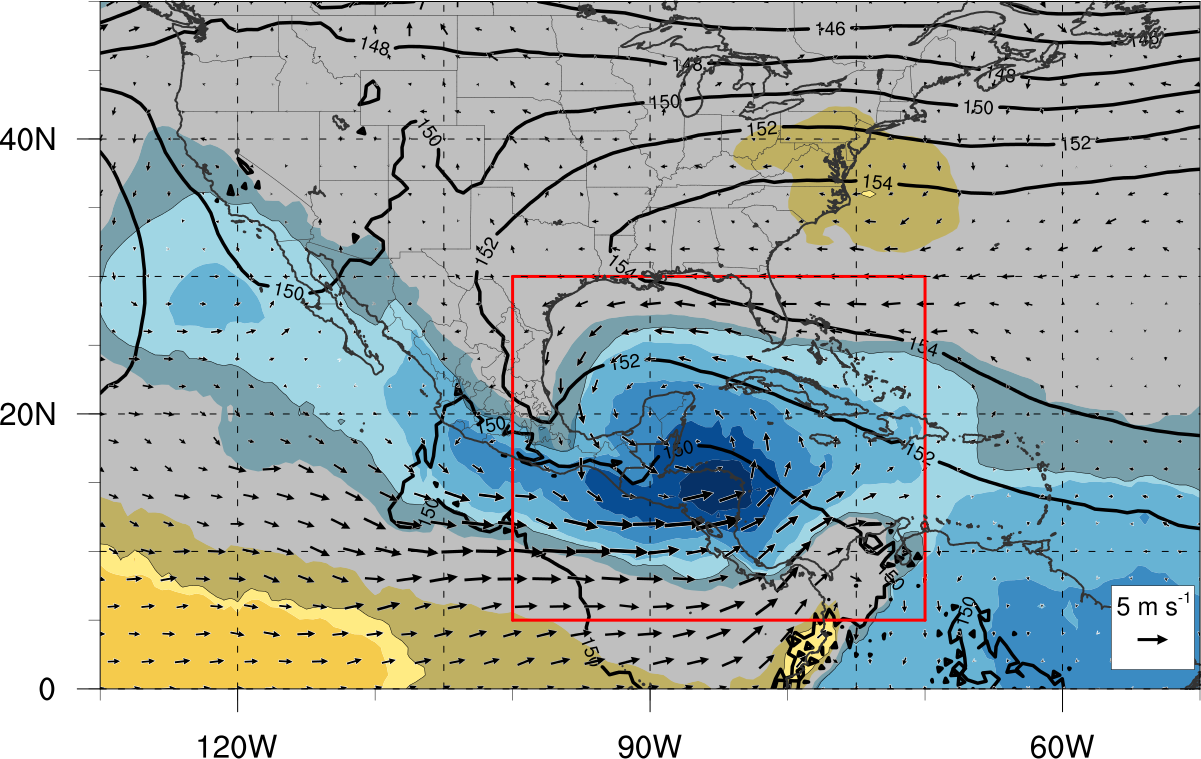 Enhanced ATL      Easterly Flow
H
Conversion of Shear Vorticity into Curvature Vorticity
L
Enhanced EPAC Westerly Flow
N =42
Shaded Regions <95% Statistical Significance
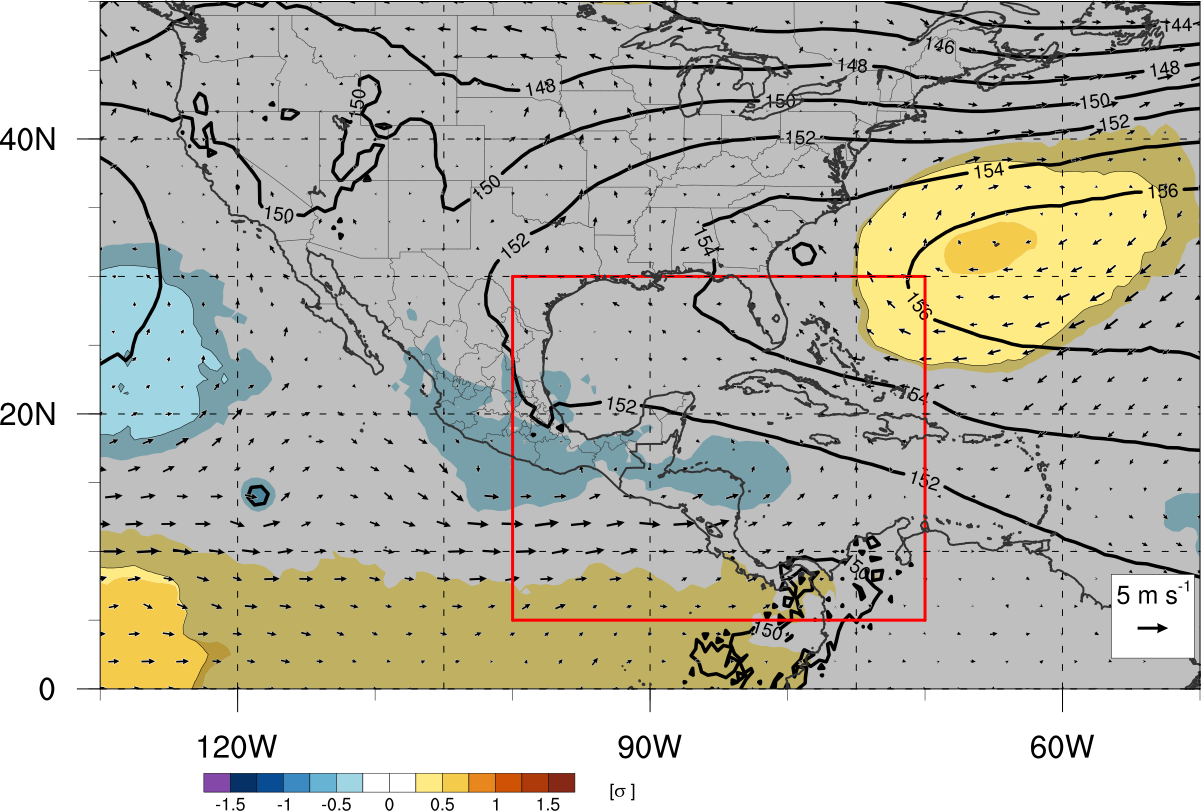 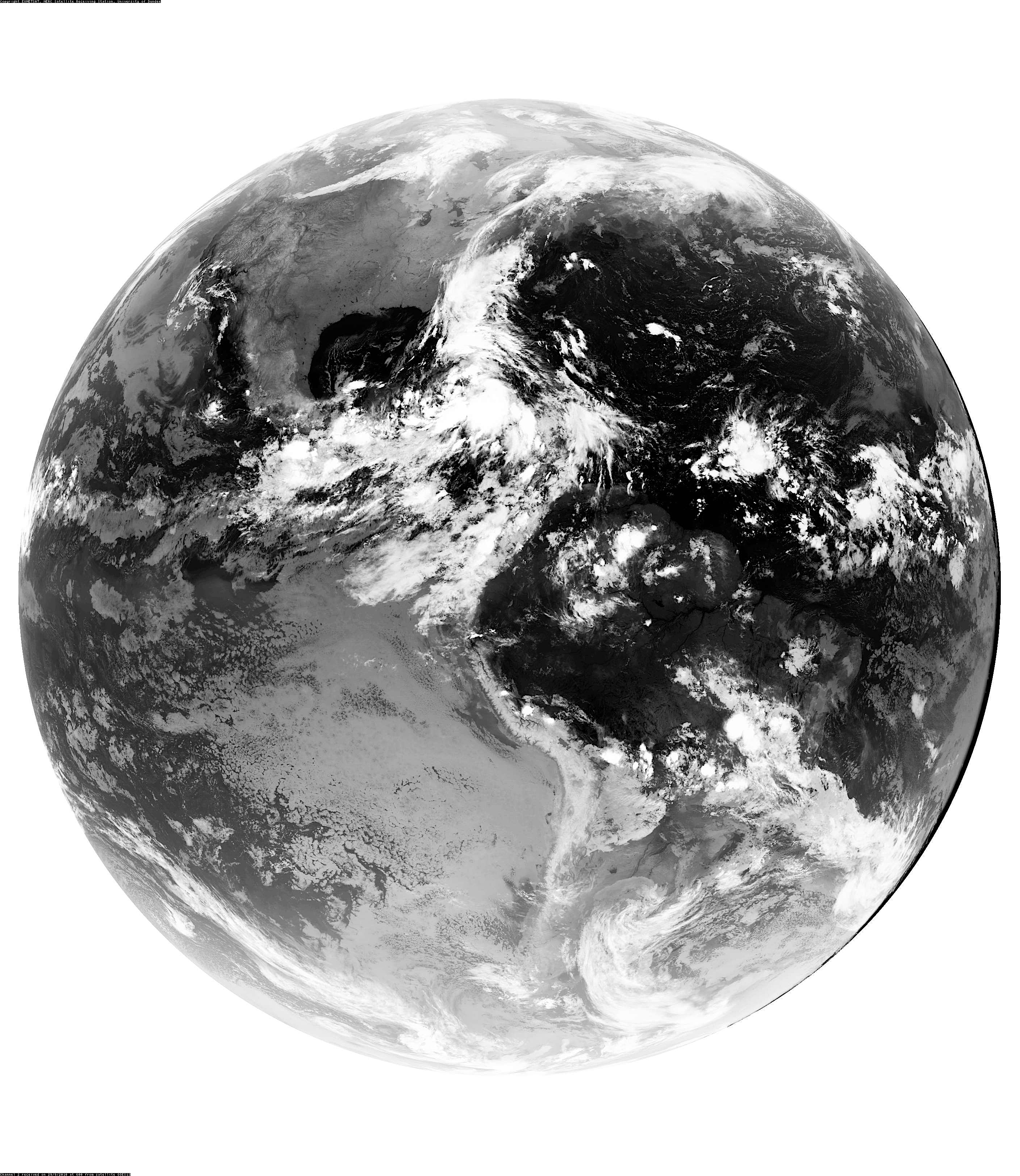 Composite Analysis
Composite Analysis of CA Gyres
850-hPa geo heights and winds (At genesis) Zoomed Out
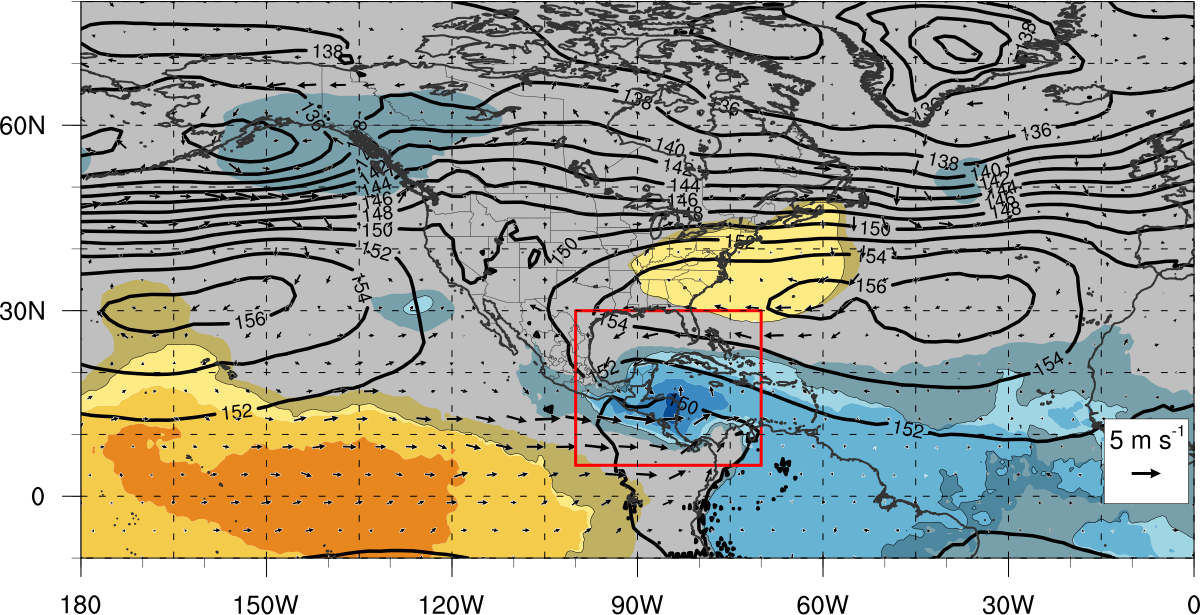 L
Positive Height Anomaly
Negative Height Anomaly
N =42
Shaded Regions <95% Statistical Significance
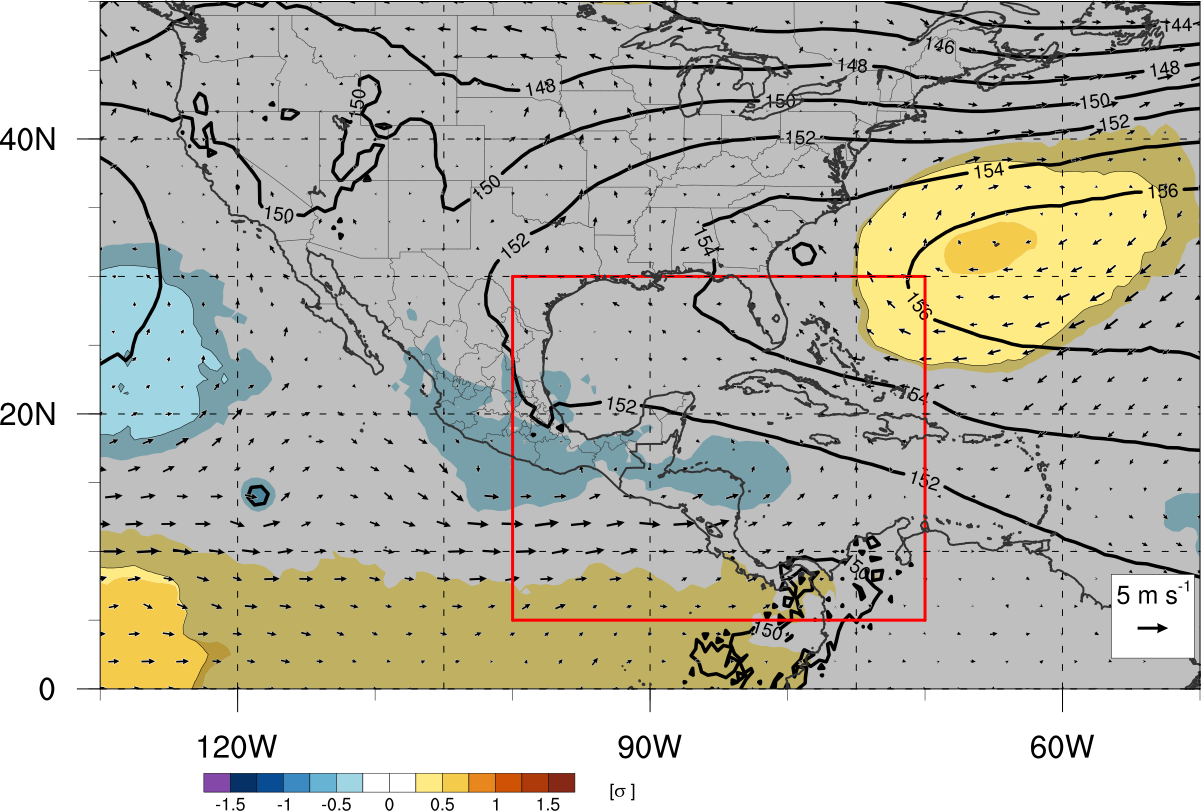 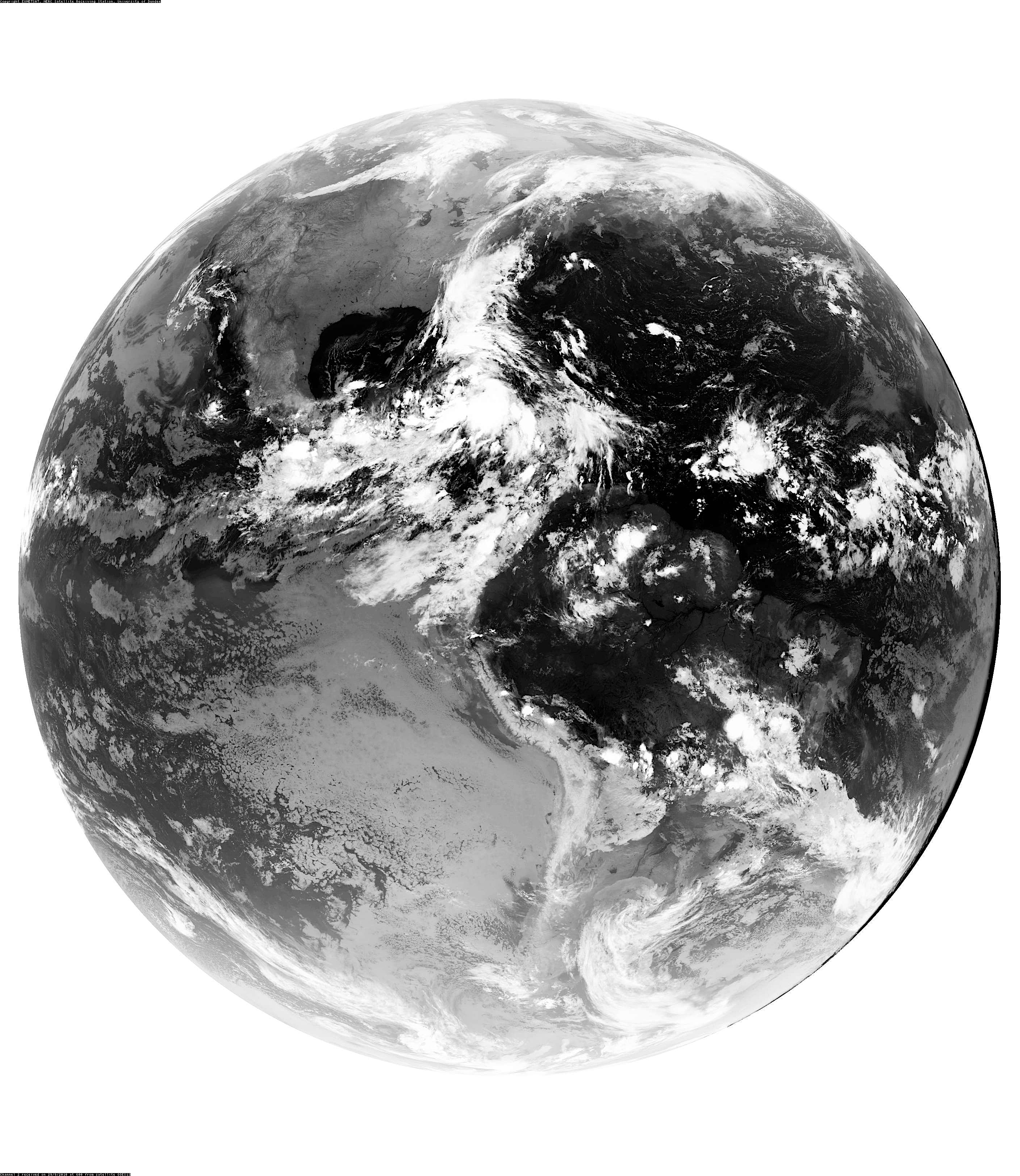 Composite Analysis
Composite Analysis of CA Gyres
MJO signal
76.2% of genesis cases occur in phases 8,1,2
Corresponds to convectively active phase over CA and Atlantic basin.
Implied anomalous westerly        low-level flow during these phases
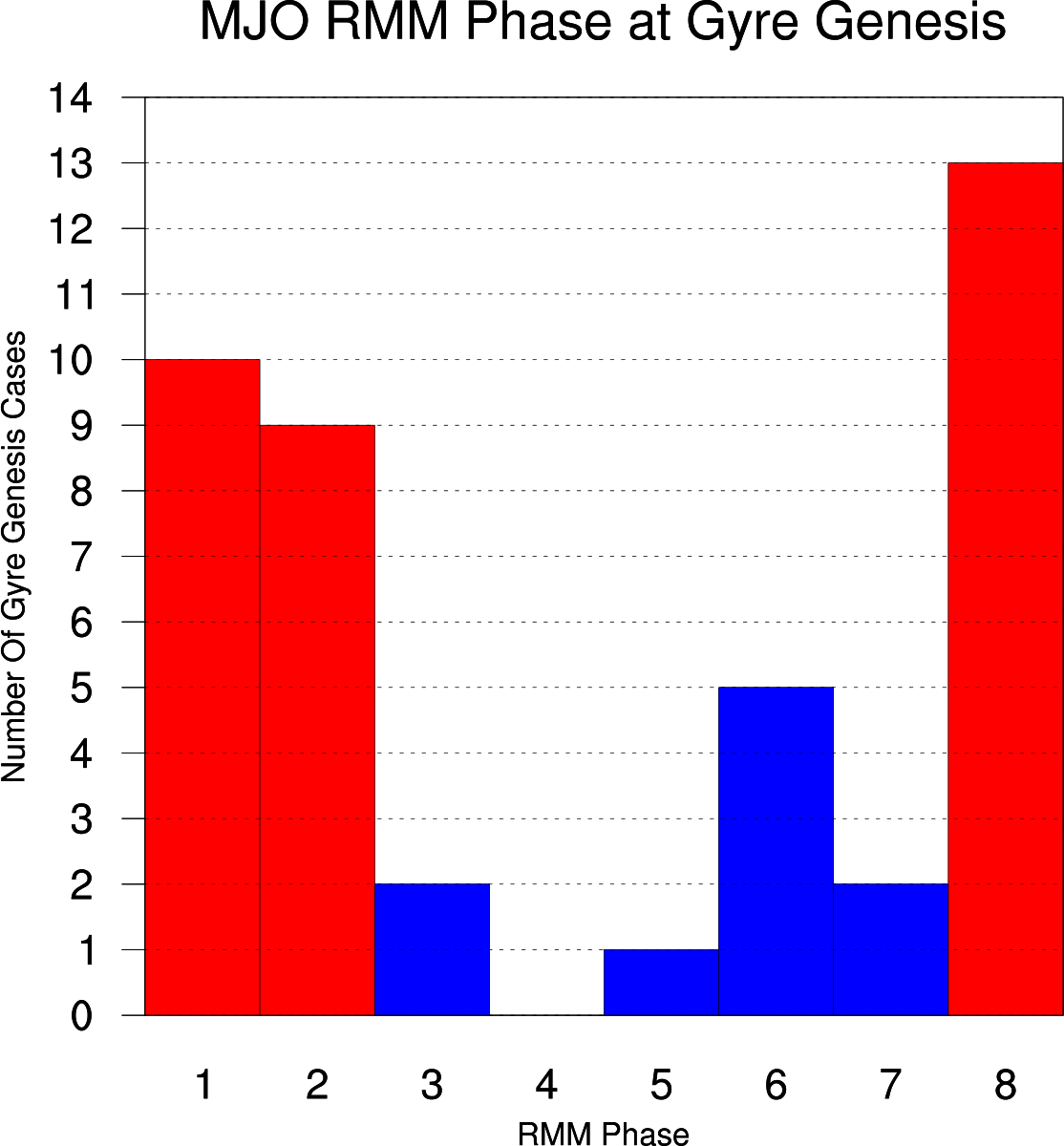 N =42
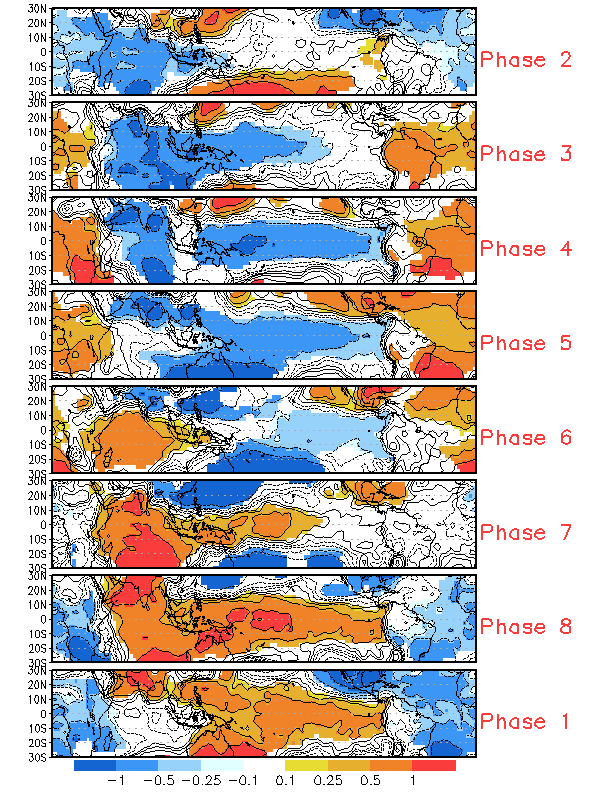 H
8
L
L
H
1
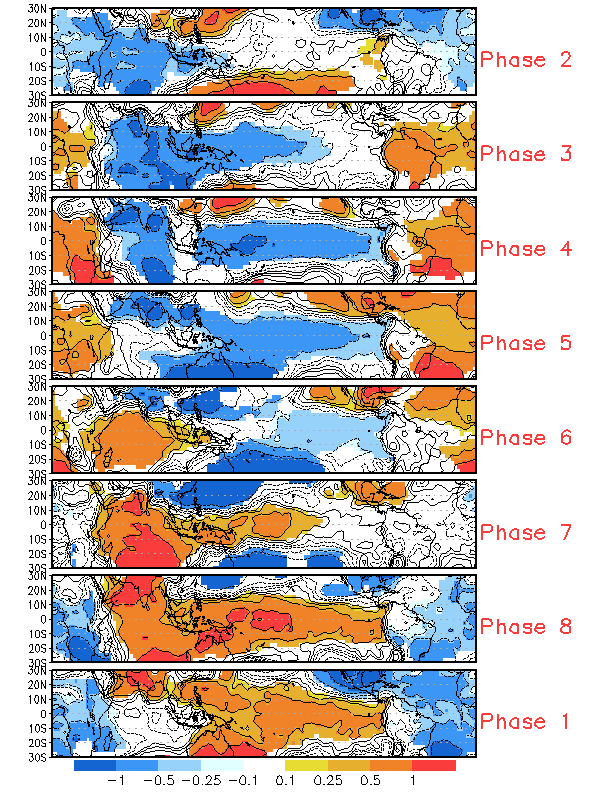 2
8
1
2
L
H
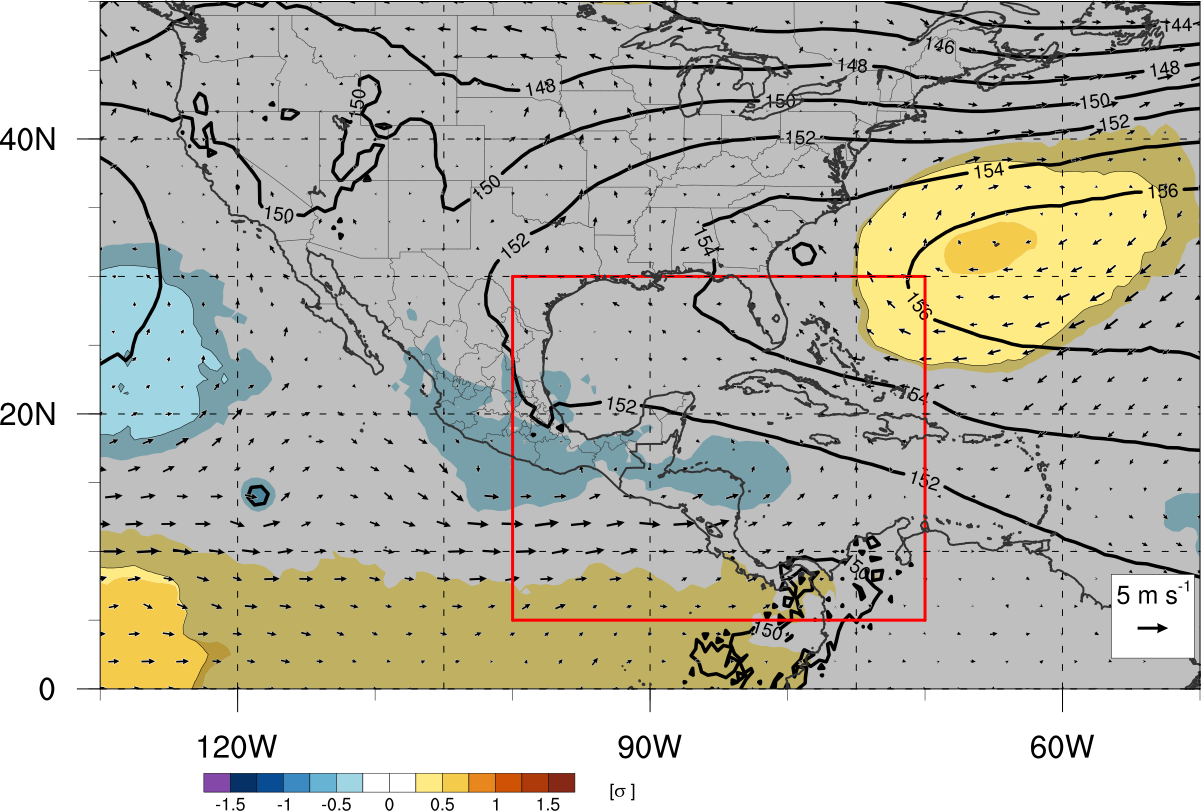 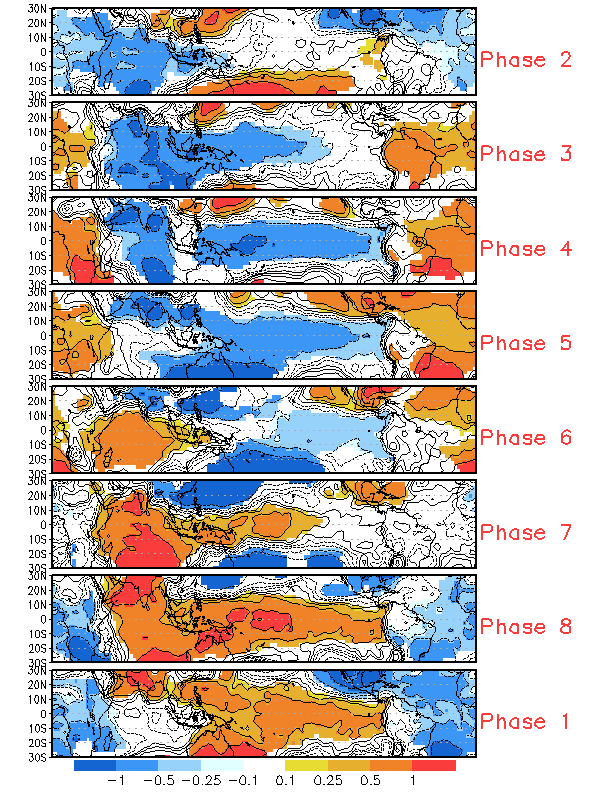 Sea Level Pressure Composites Based upon Wheeler and Hendon (2004) Climatology
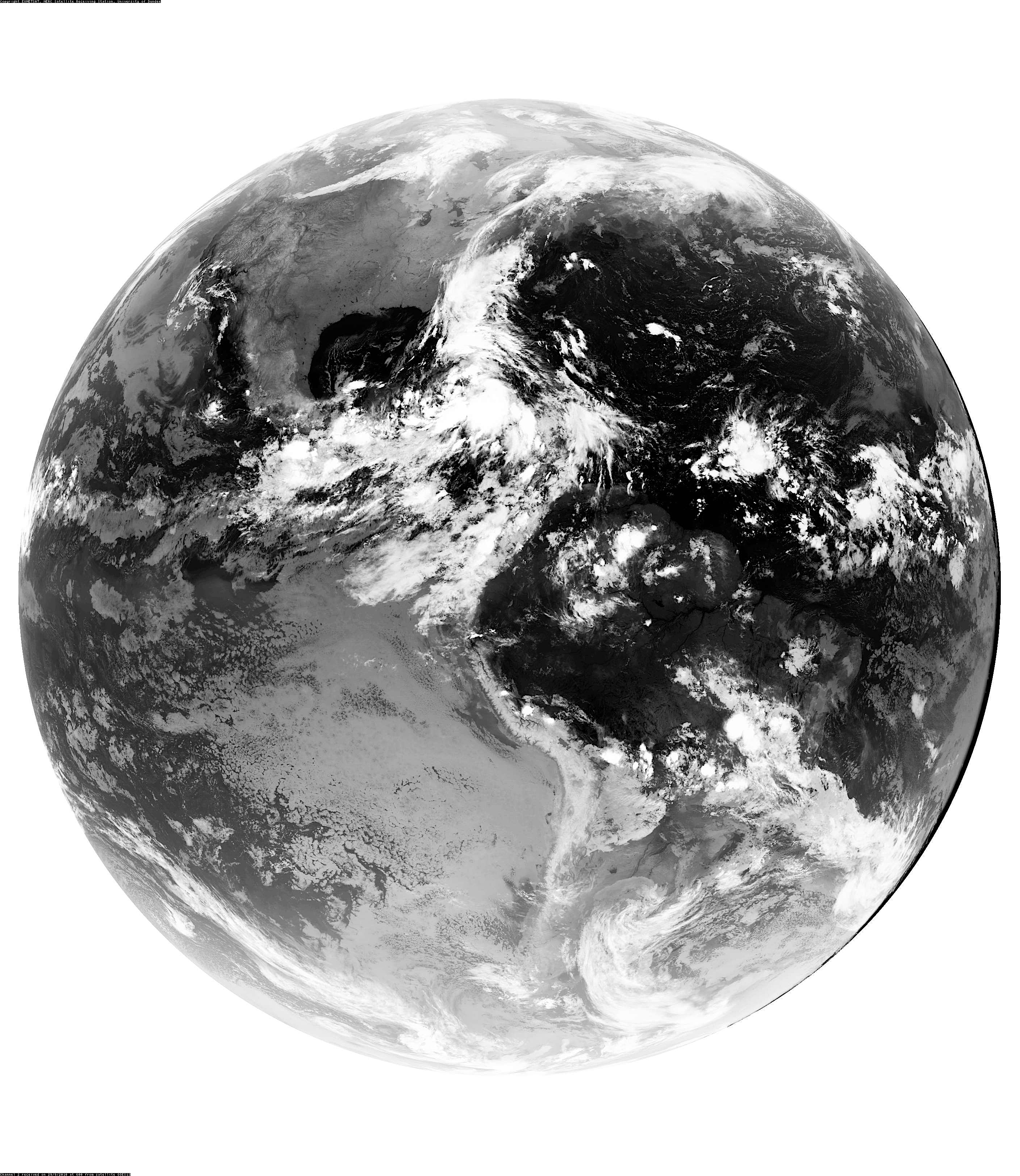 Role of Flow – Climatological Zonal Wind
850-hPa seasonal zonal winds
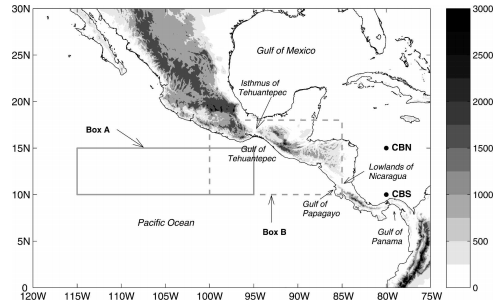 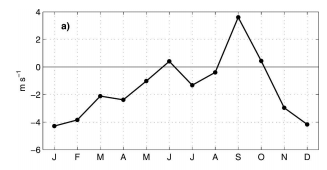 Zonal westerly winds
June
September
October
Figs. 1 & 3 Romero-Centeno (2007) – From QuikSCAT
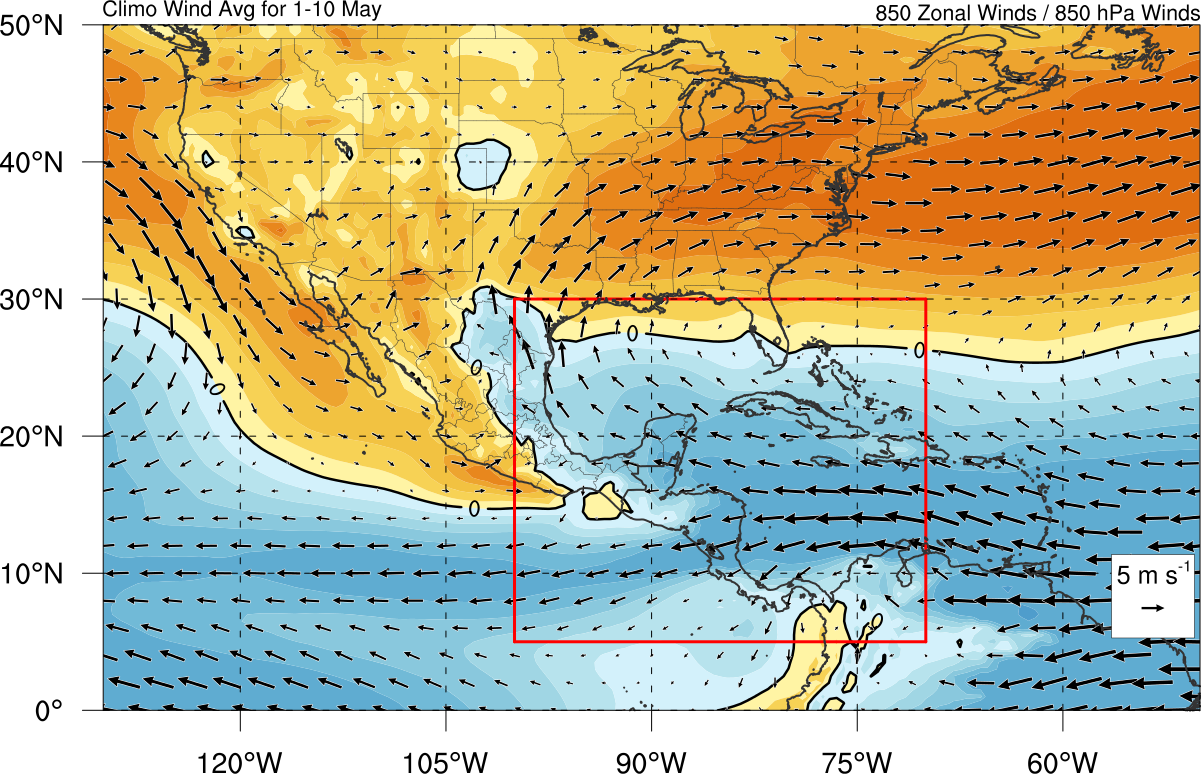 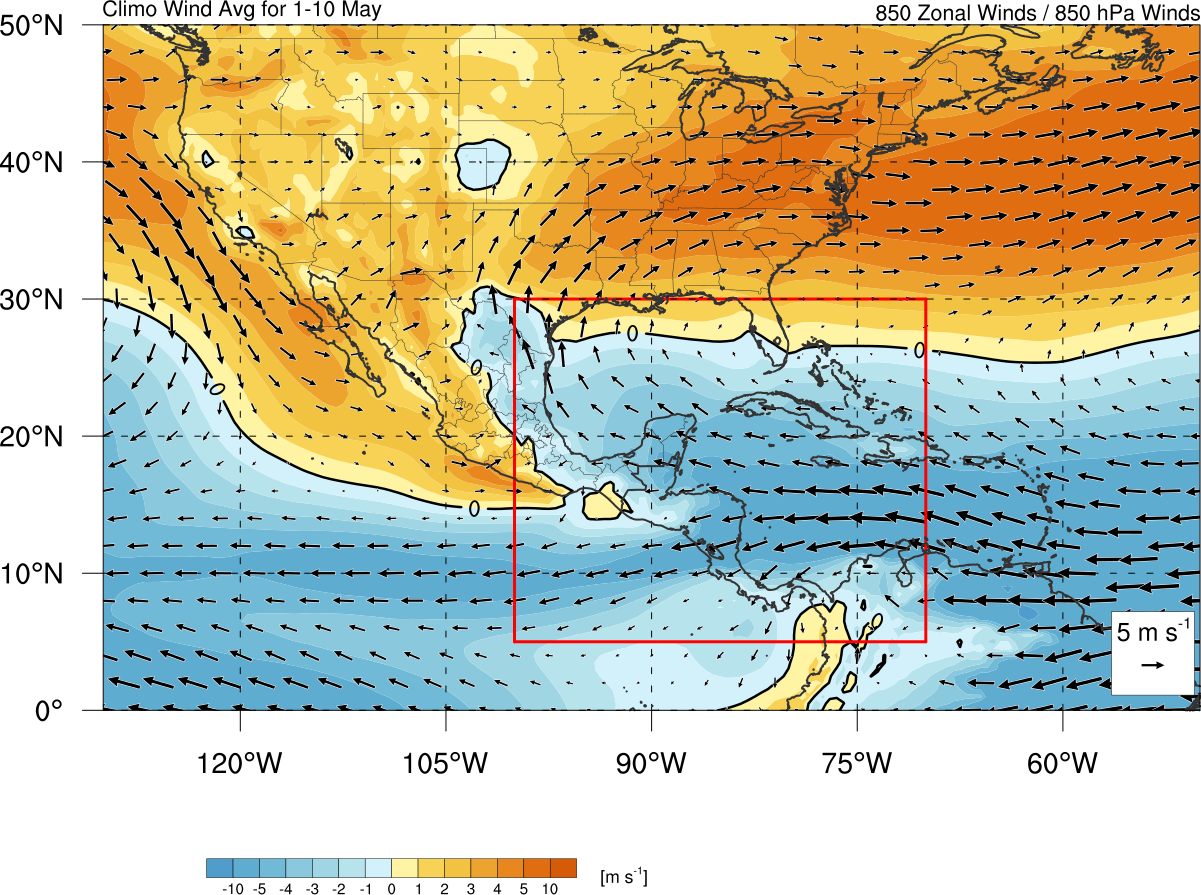 Climatological westerly zonal winds (CFSR)
20 May – 30 Jun
01 Sep – 20 Nov 
Note propagation of westerly zonal wind
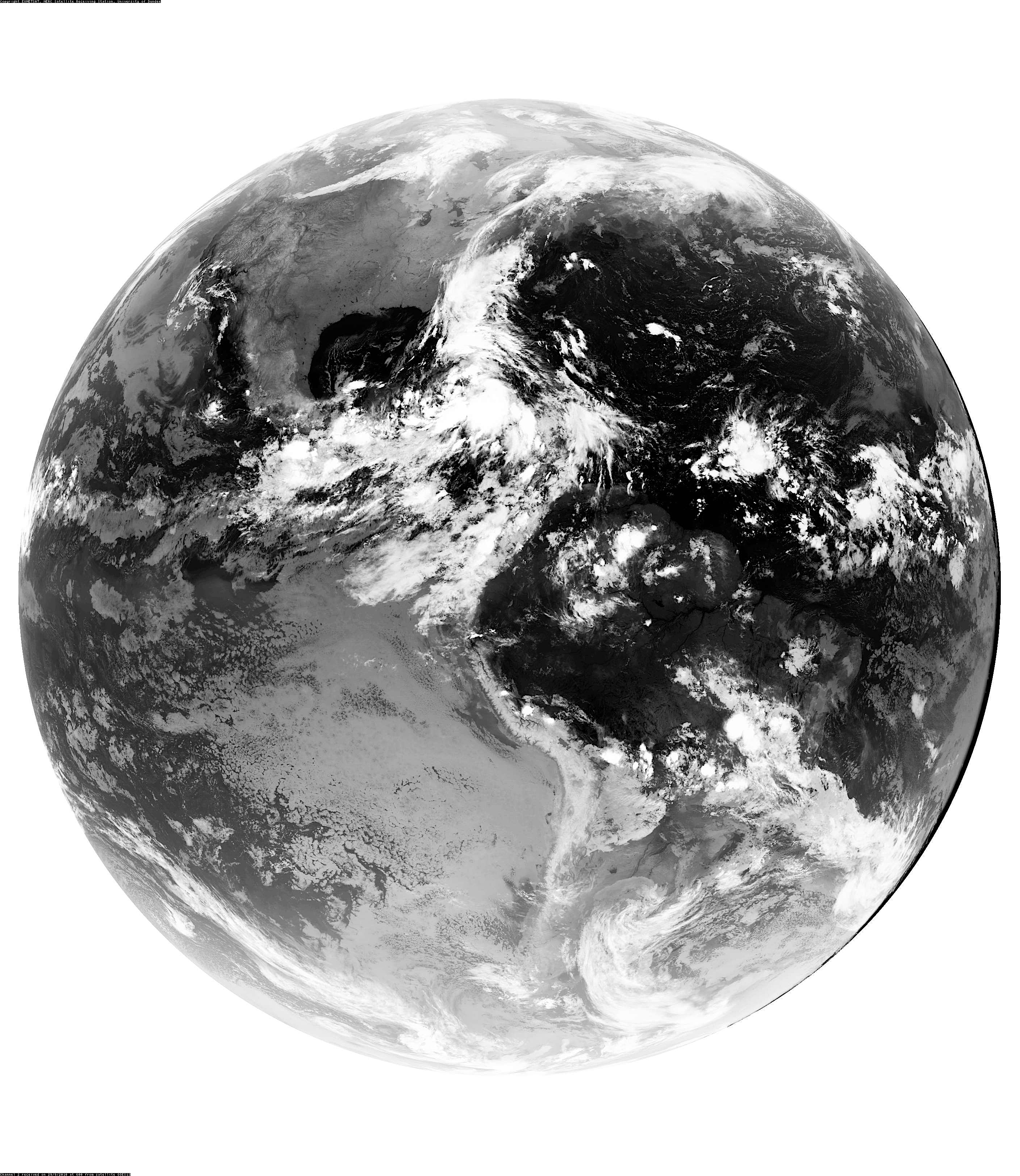 Role of Flow – Climatological Zonal Wind
850-hPa seasonal zonal winds
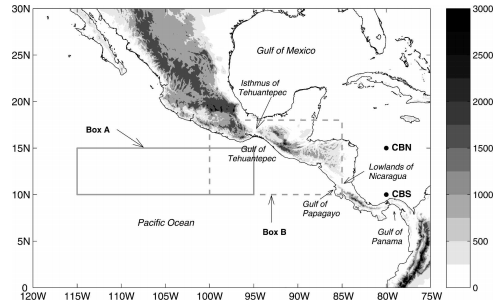 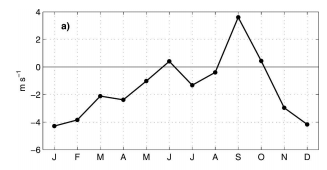 Zonal westerly winds
June
September
October
Figs. 1 & 3 Romero-Centeno (2007) – From QuikSCAT
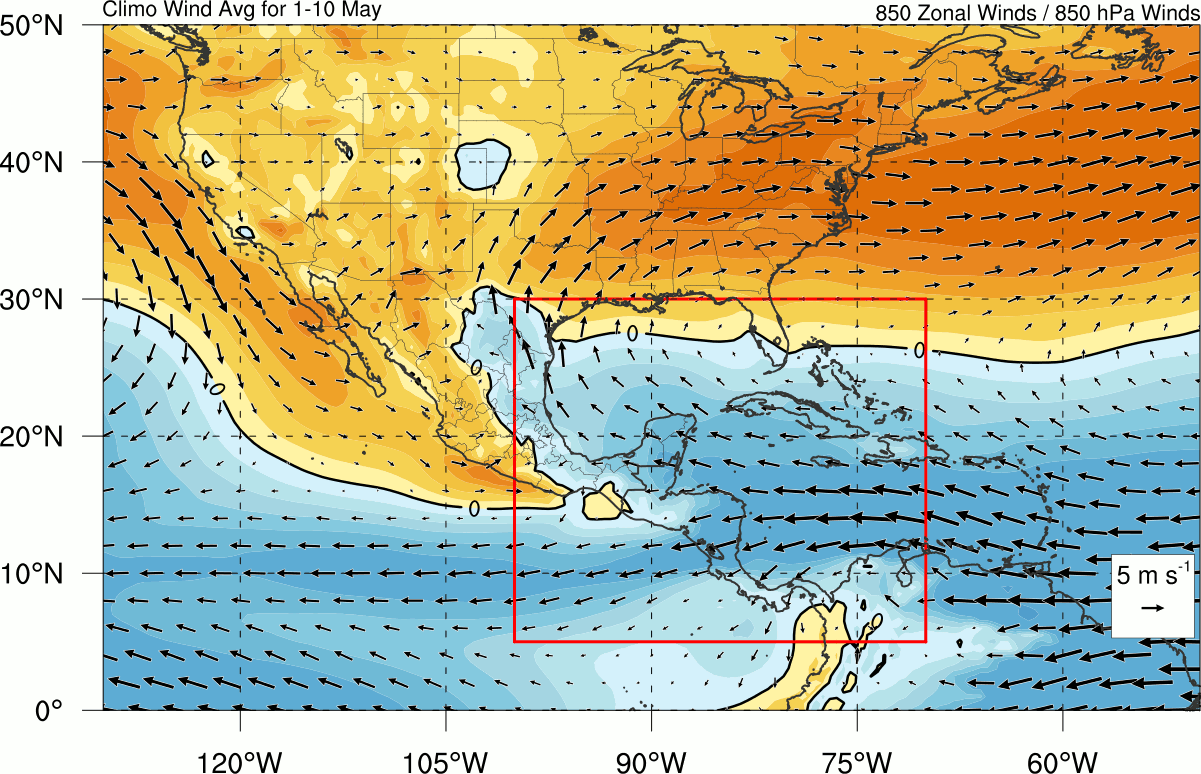 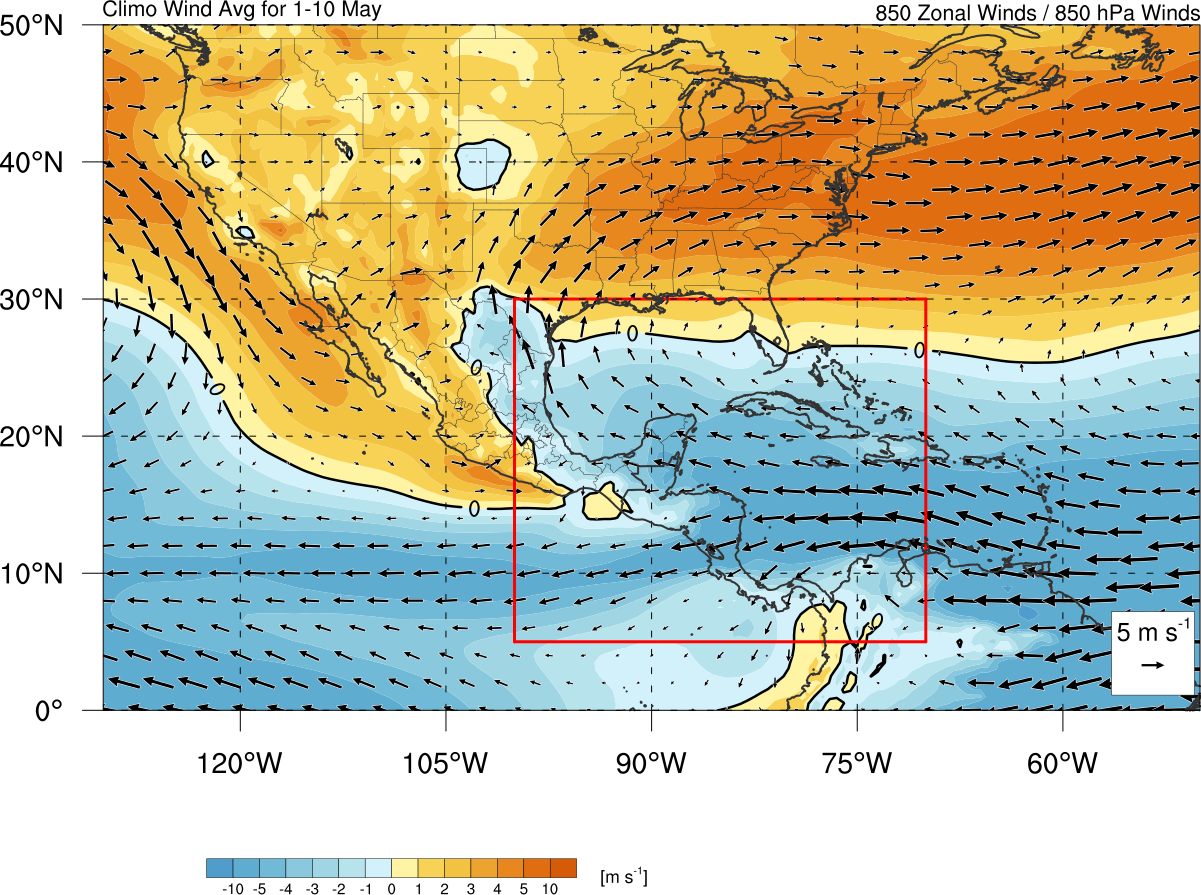 Climatological westerly zonal winds (CFSR)
20 May – 30 Jun
01 Sep – 20 Nov 
Note propagation of westerly zonal wind
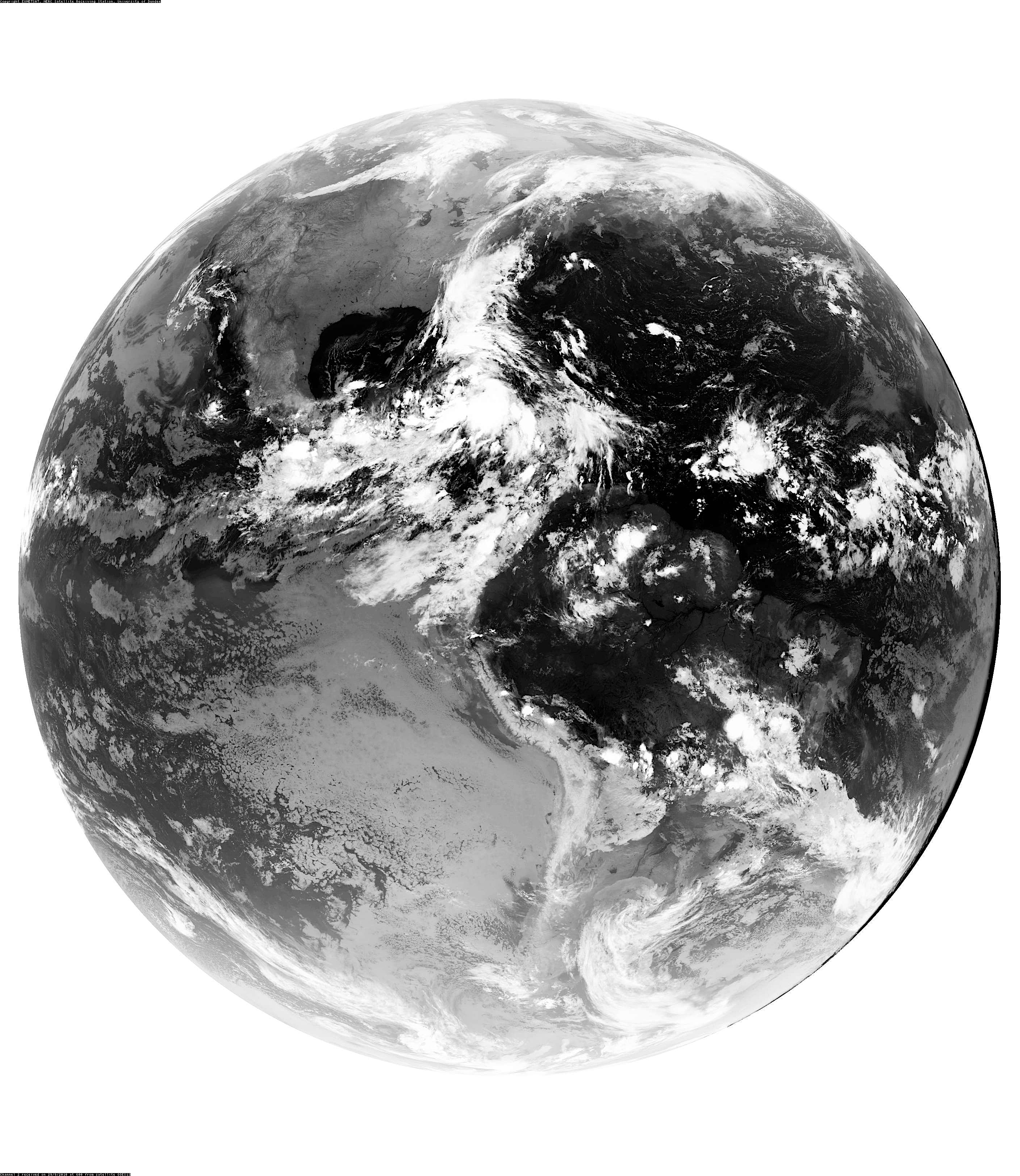 Role of Flow – Climatological Zonal Wind
850-hPa seasonal zonal winds
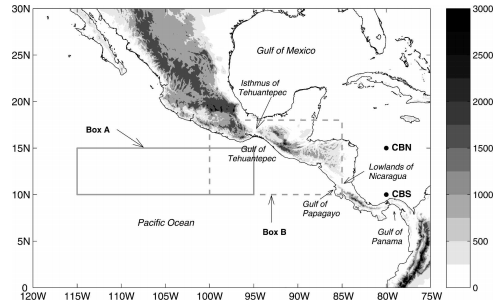 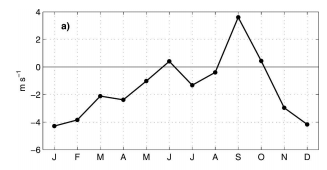 Zonal westerly winds
June
September
October
Figs. 1 & 3 Romero-Centeno (2007) – From QuikSCAT
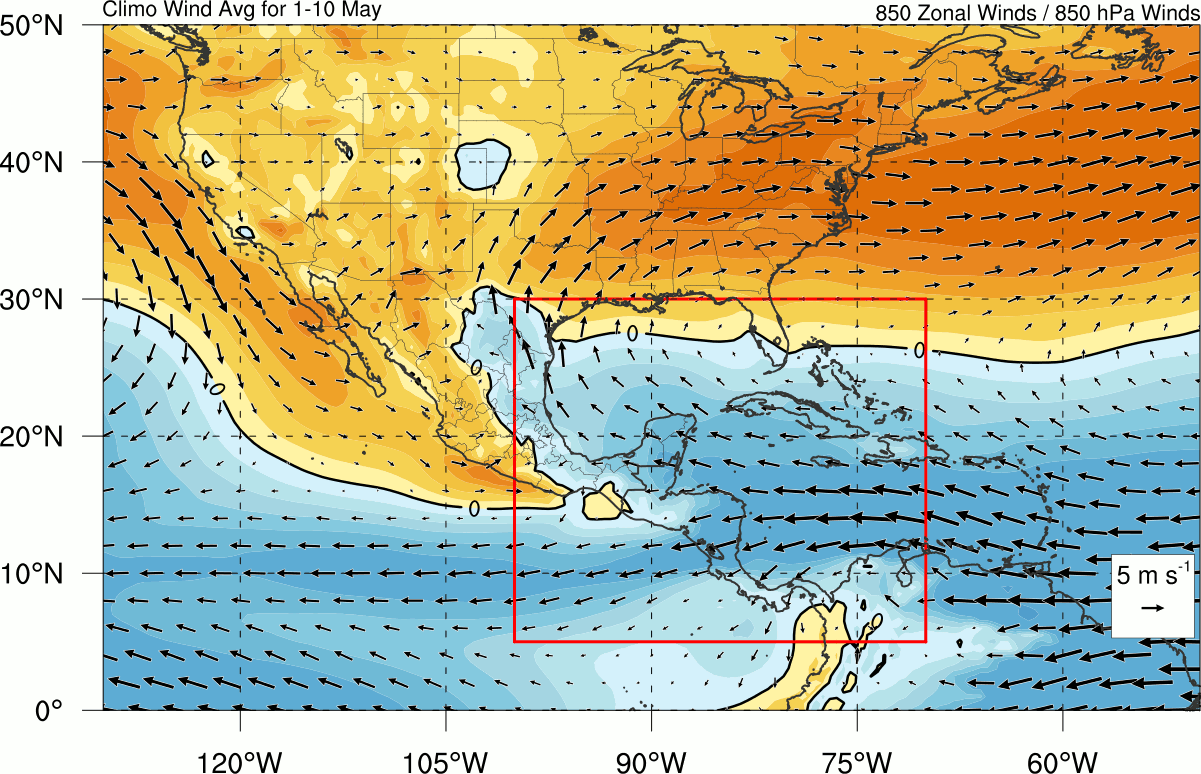 W
E
W
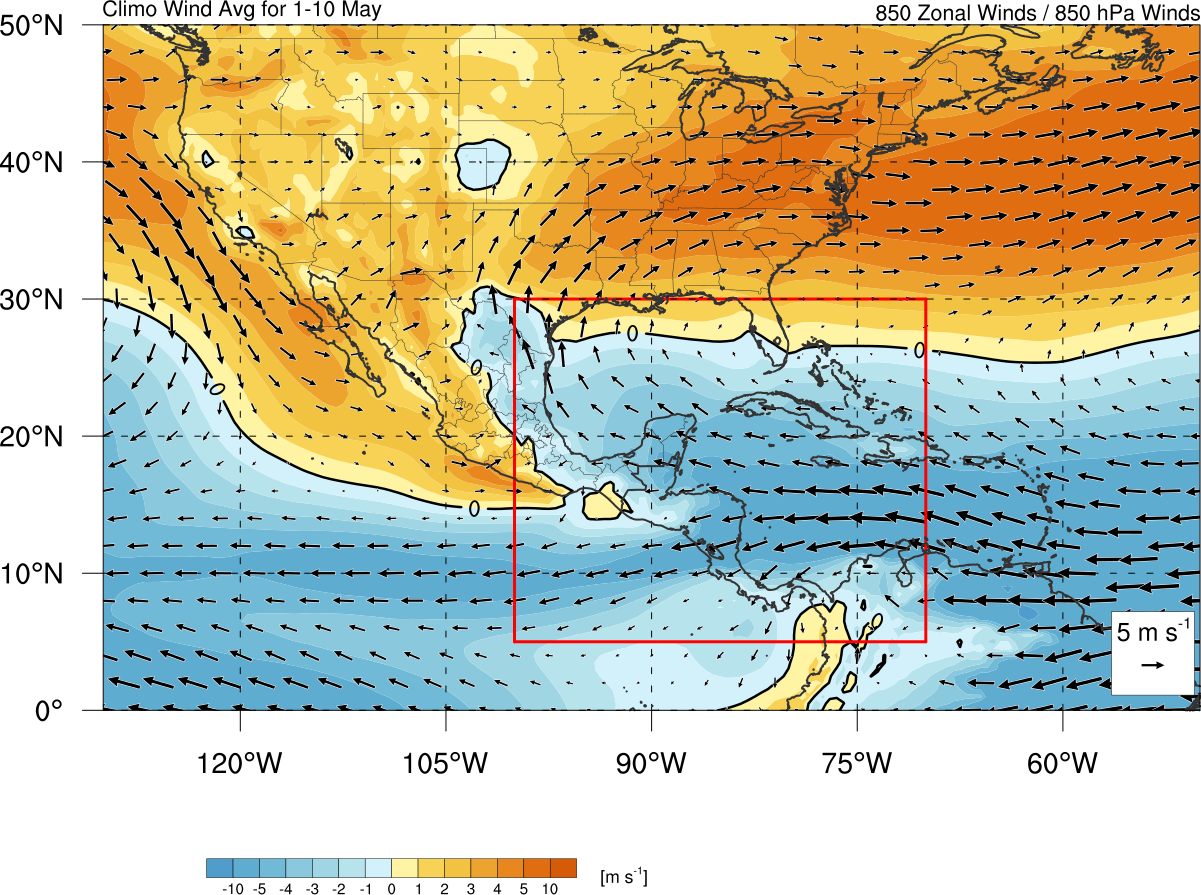 Climatology Westerly Zonal Winds
20 May – 30 Jun
01 Sep – 20 Nov 
Note Propagation of Westerly Zonal Wind
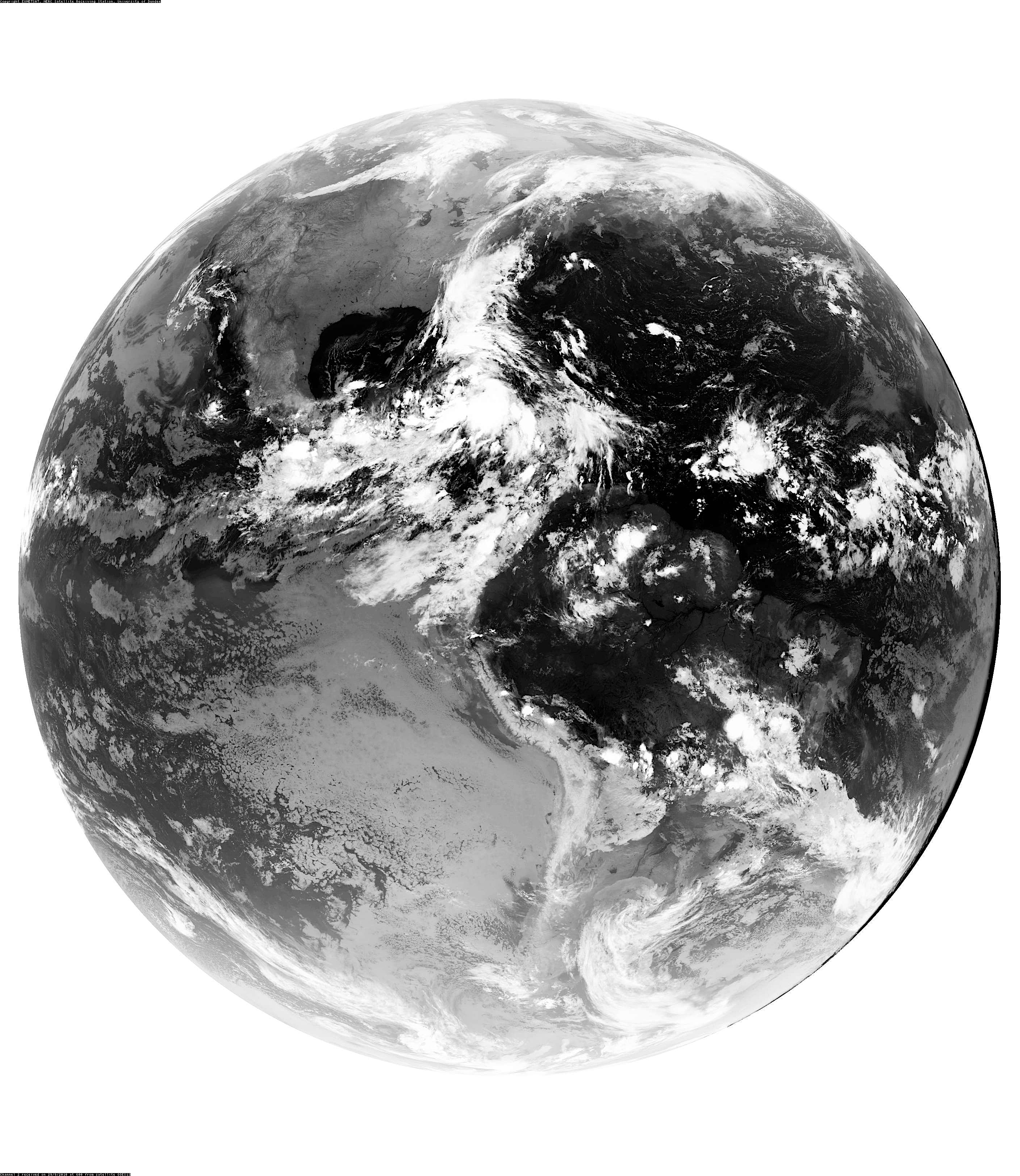 Role of Flow – Climatological Zonal Wind
850-hPa seasonal zonal winds
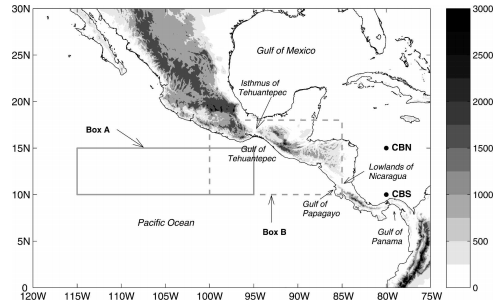 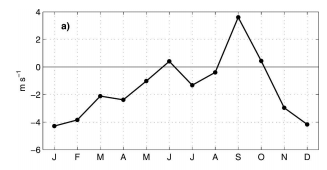 Zonal westerly winds
June
September
October
Figs. 1 & 3 Romero-Centeno (2007) – From QuikSCAT
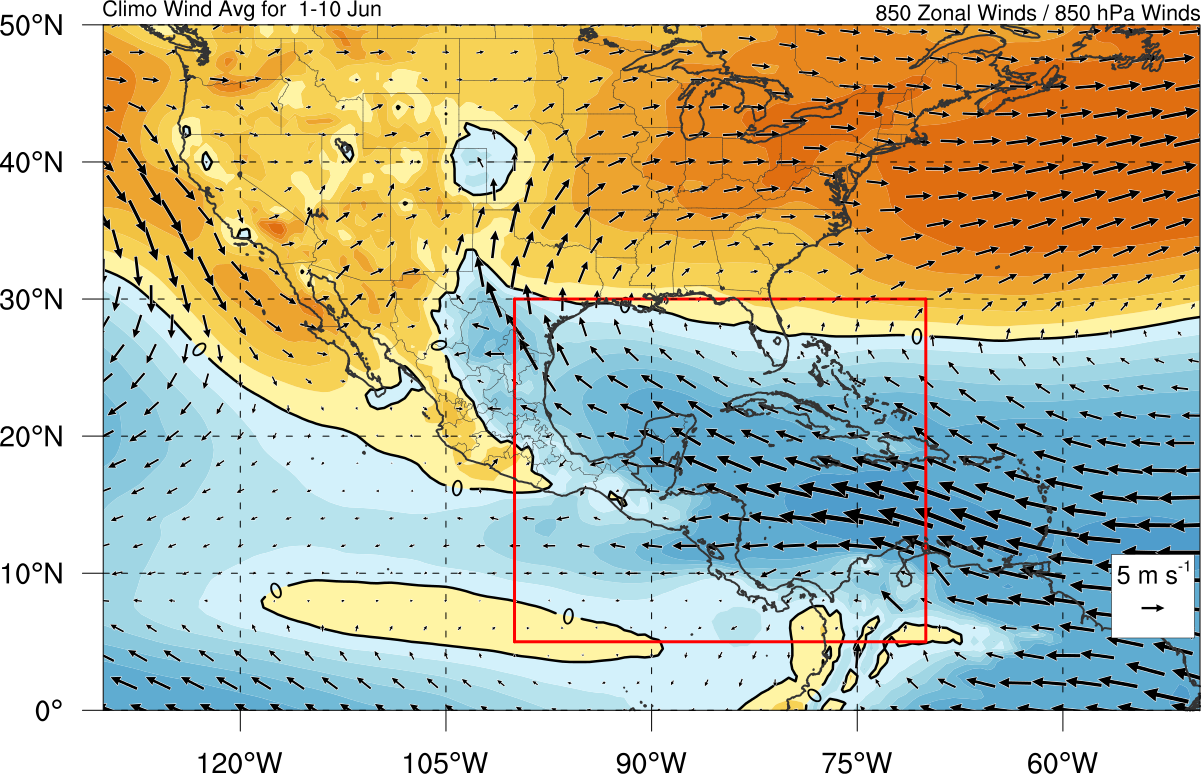 W
E
W
1-10 Jun
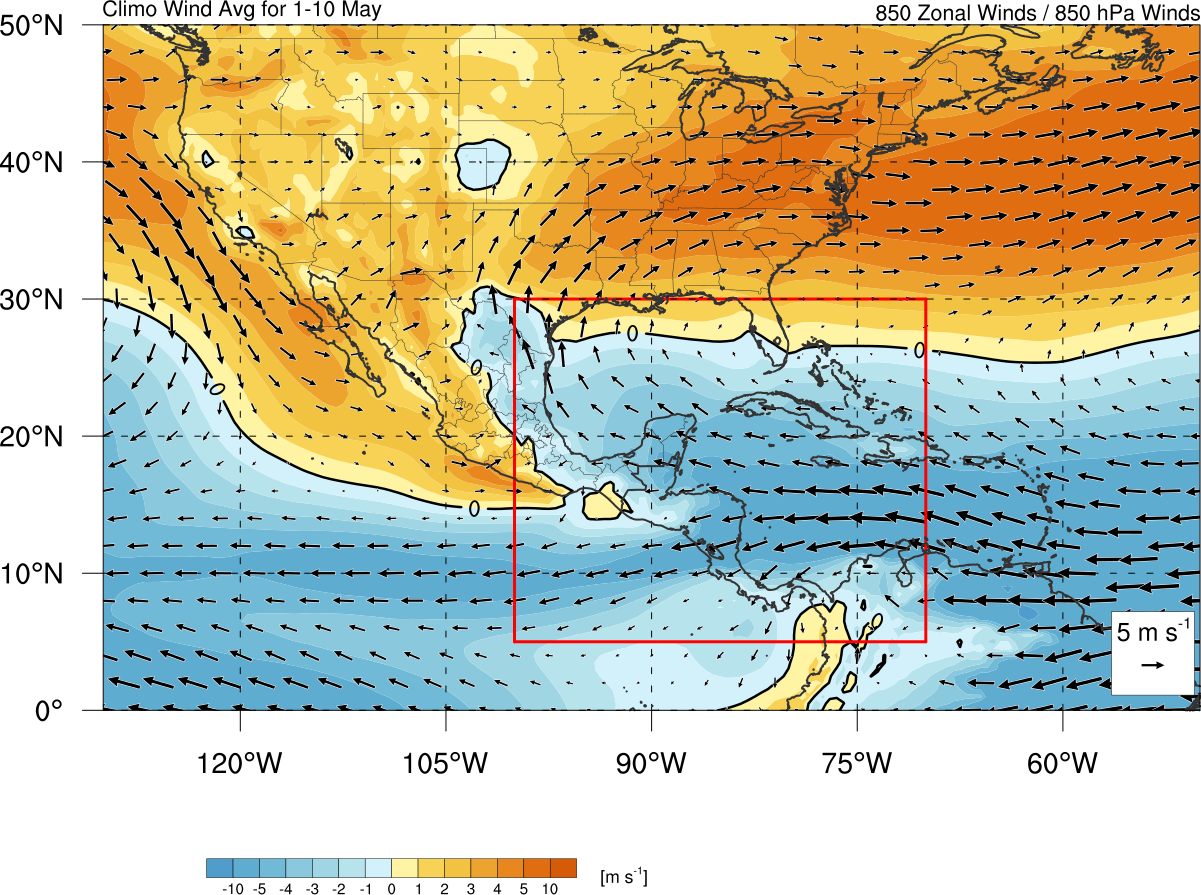 Climatology Westerly Zonal Winds
20 May – 30 Jun
01 Sep – 20 Nov 
Note Propagation of Westerly Zonal Wind
Favorable For Cyclonic Shear Vorticity
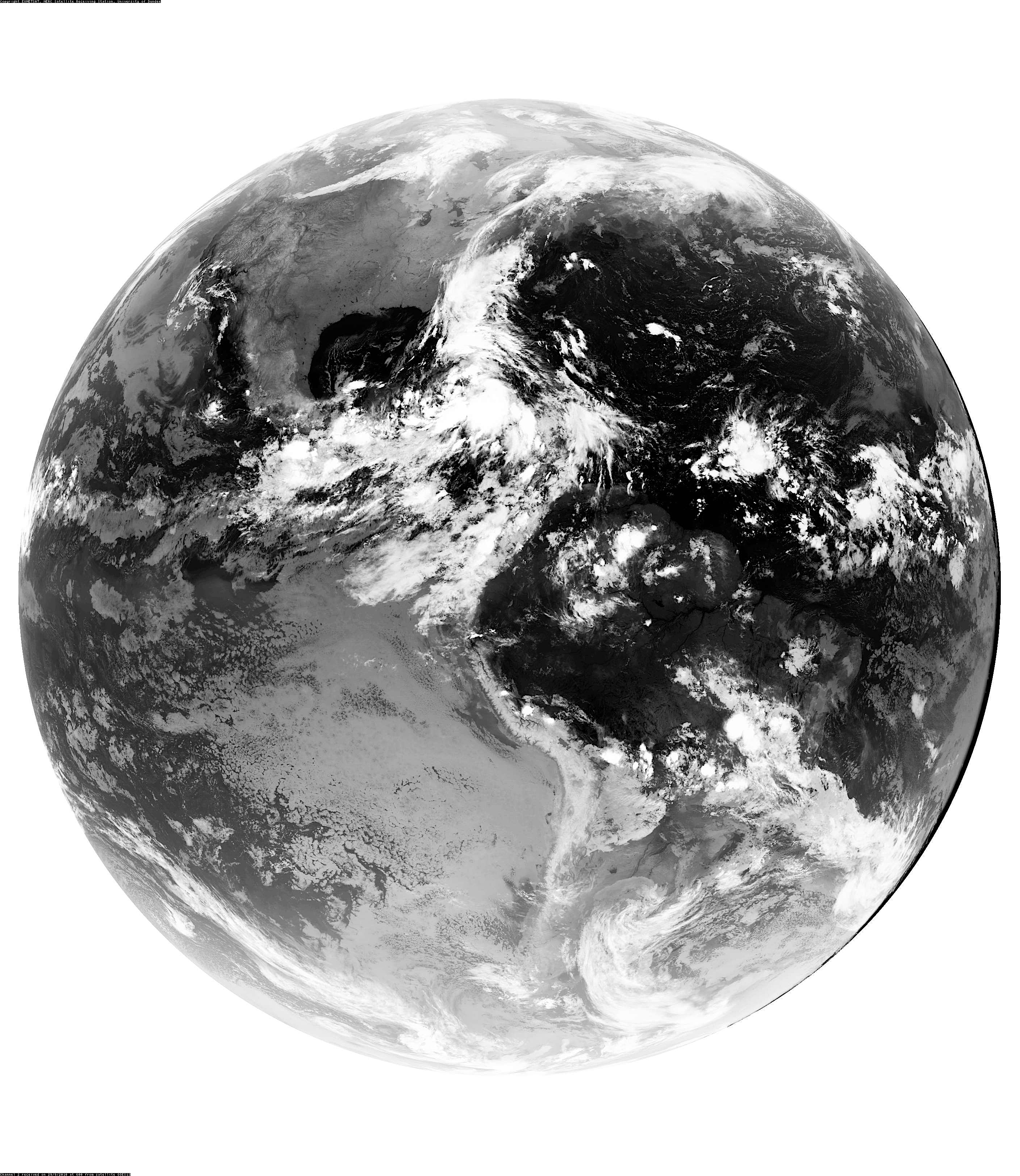 Role of Flow – Climatological Zonal Wind
850-hPa seasonal zonal winds
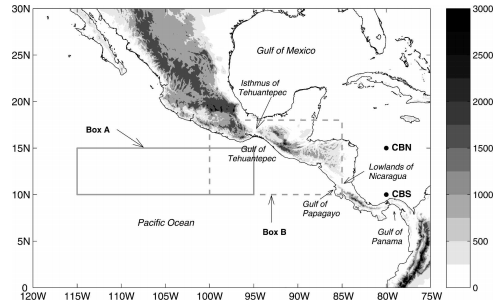 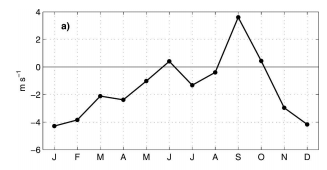 Zonal westerly winds
June
September
October
Figs. 1 & 3 Romero-Centeno (2007) – From QuikSCAT
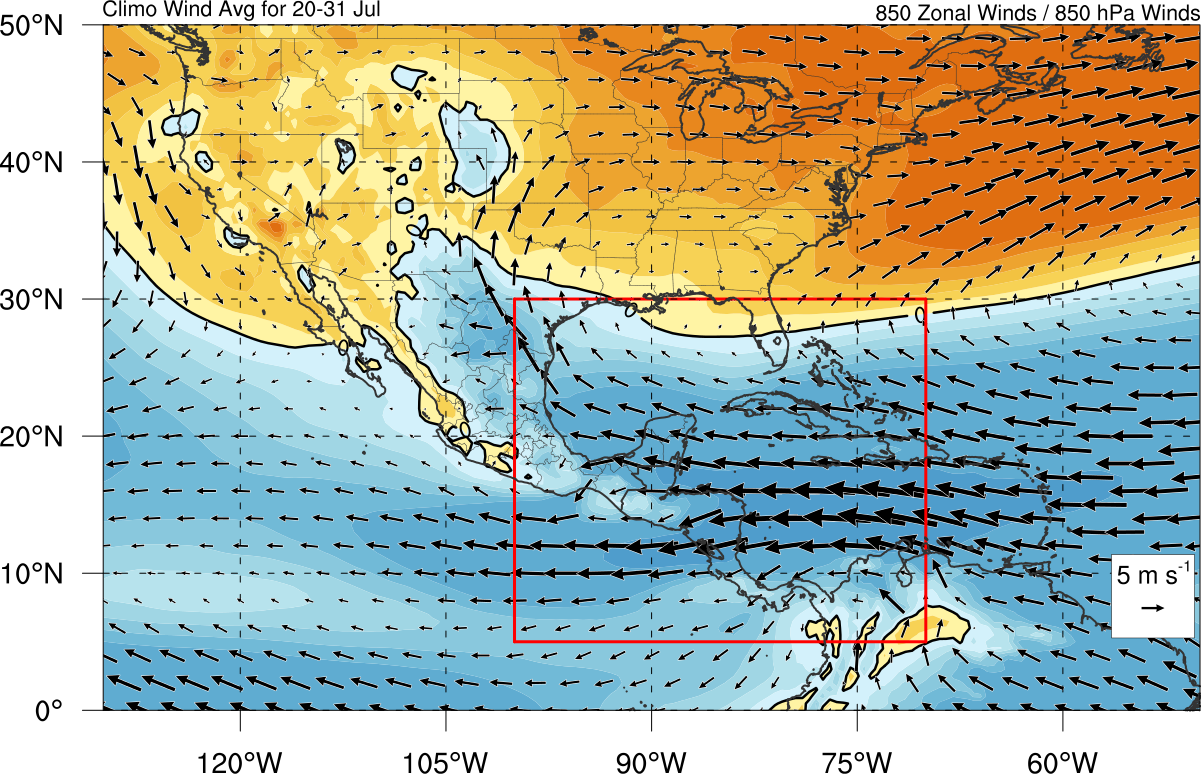 W
E
W
20-31 Jul
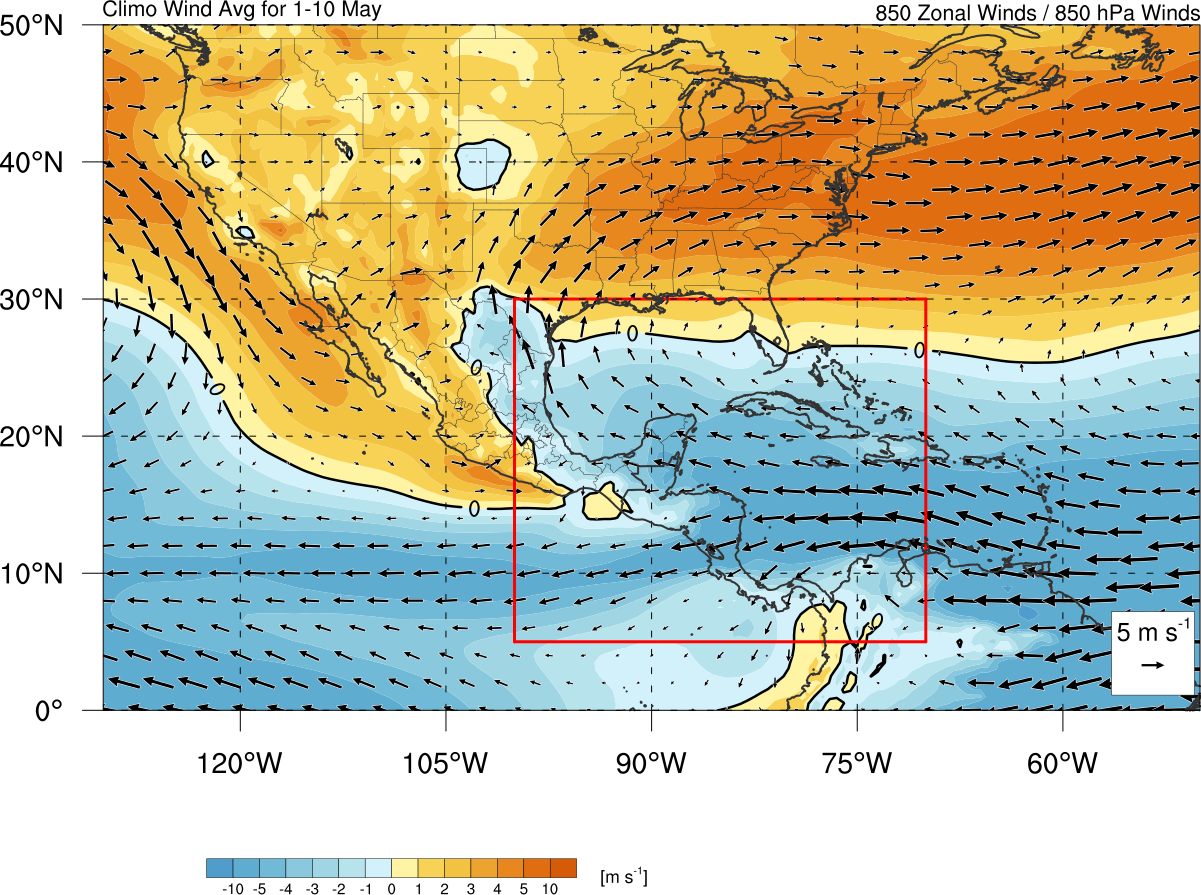 Climatology Westerly Zonal Winds
20 May – 30 Jun
01 Sep – 20 Nov 
Note Propagation of Westerly Zonal Wind
Favorable For Anticyclonic Shear Vorticity
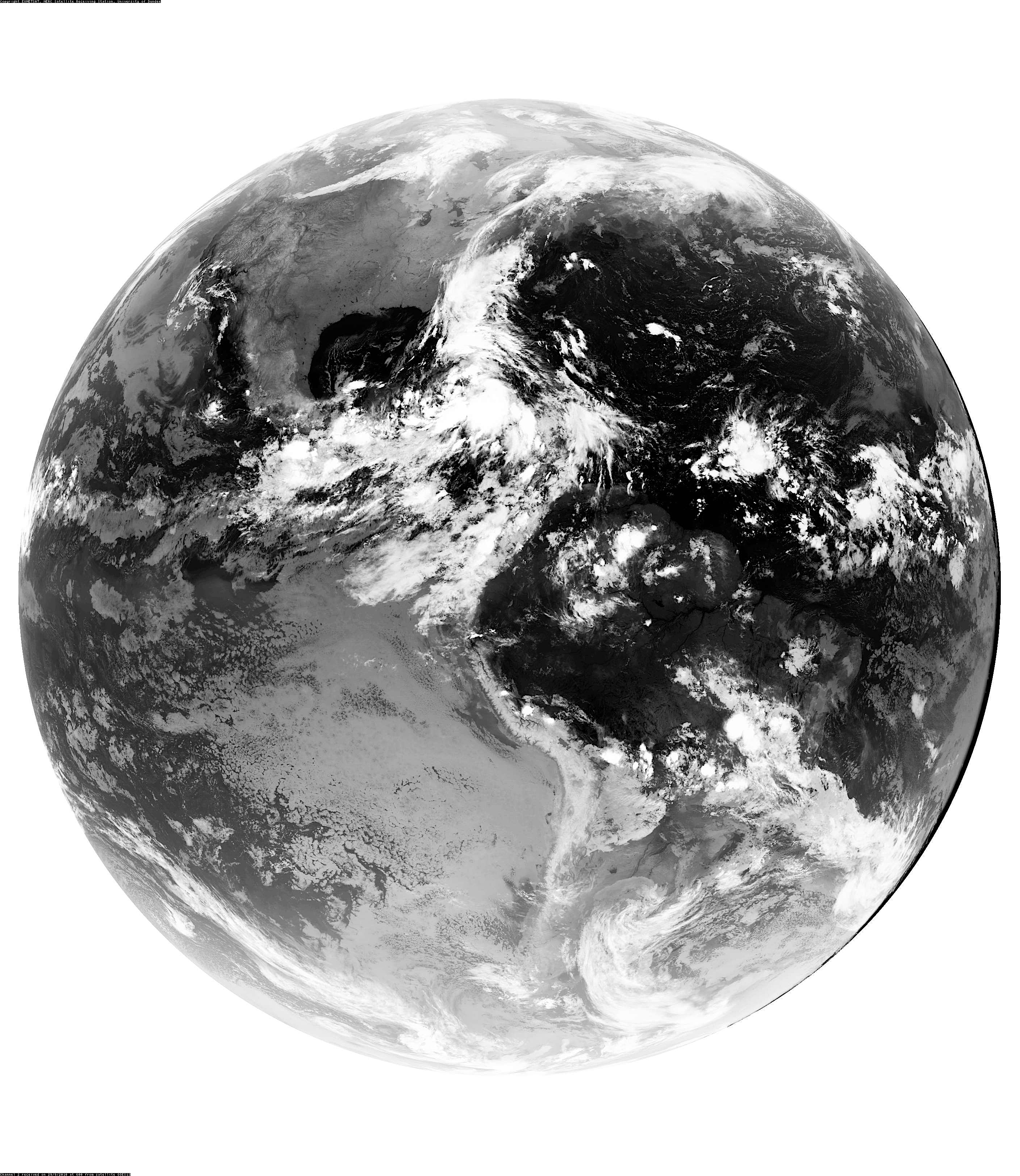 Role of Flow – Climatological Zonal Wind
850-hPa seasonal zonal winds
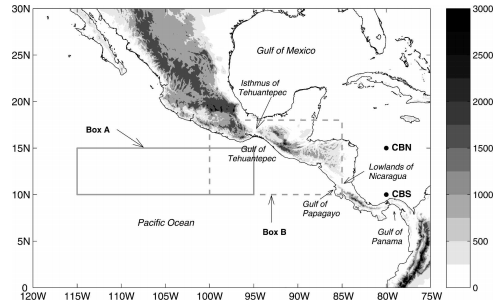 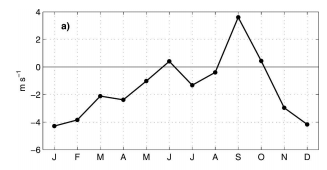 Zonal westerly winds
June
September
October
Figs. 1 & 3 Romero-Centeno (2007) – From QuikSCAT
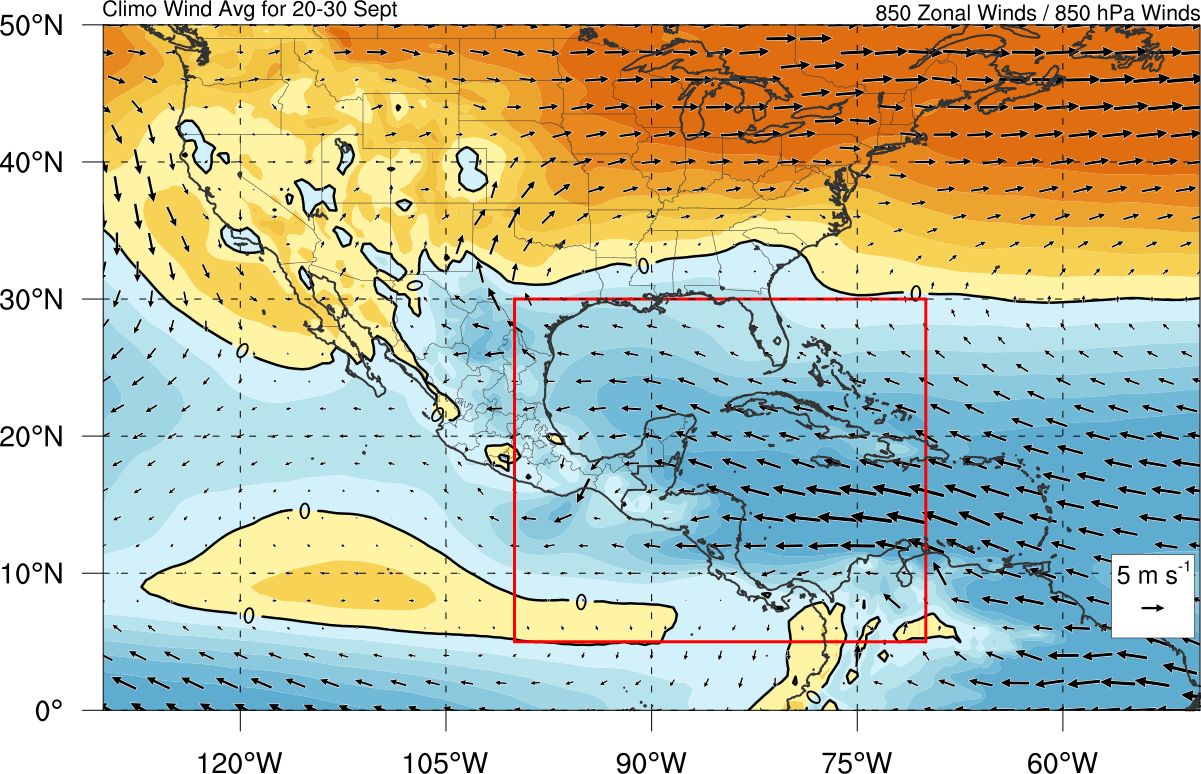 W
E
W
20-30 Sep
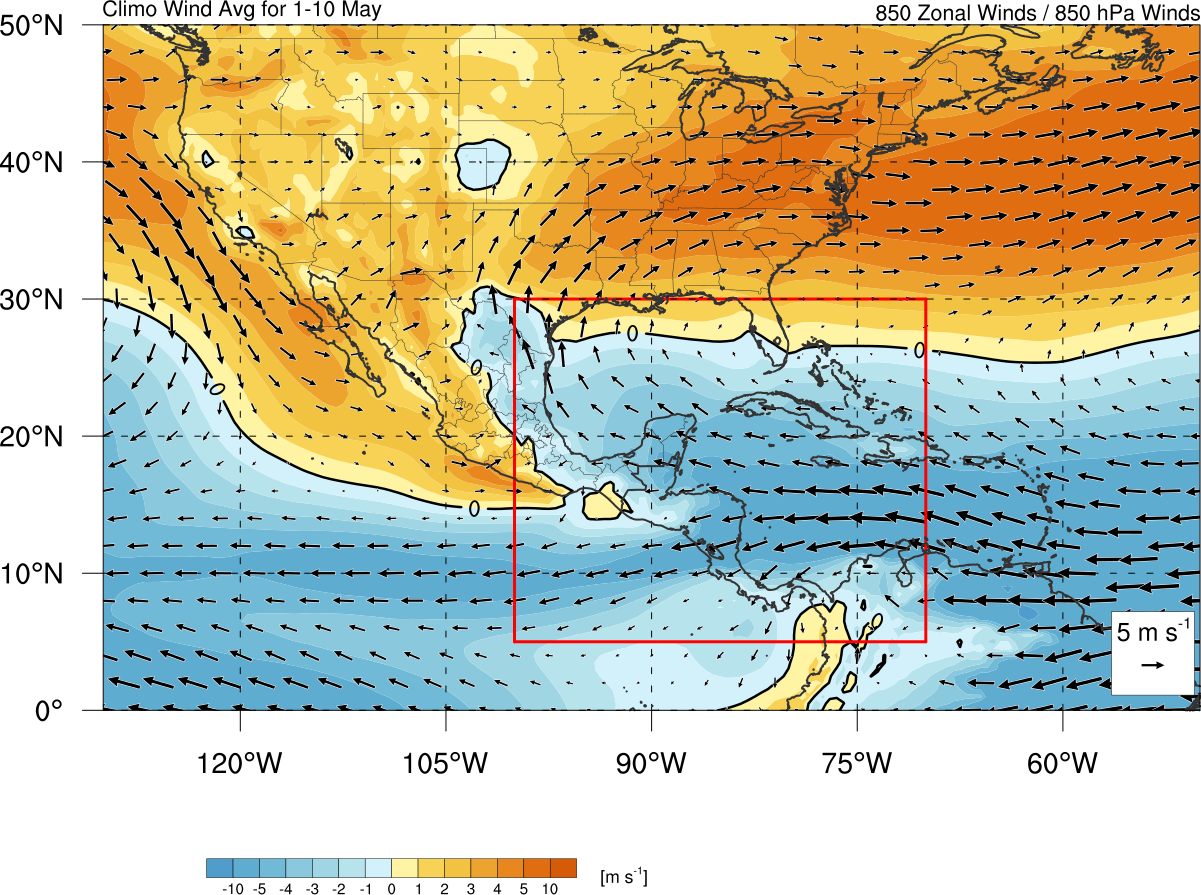 Climatology Westerly Zonal Winds
20 May – 30 Jun
01 Sep – 20 Nov 
Note Propagation of Westerly Zonal Wind
Favorable For Cyclonic Shear Vorticity
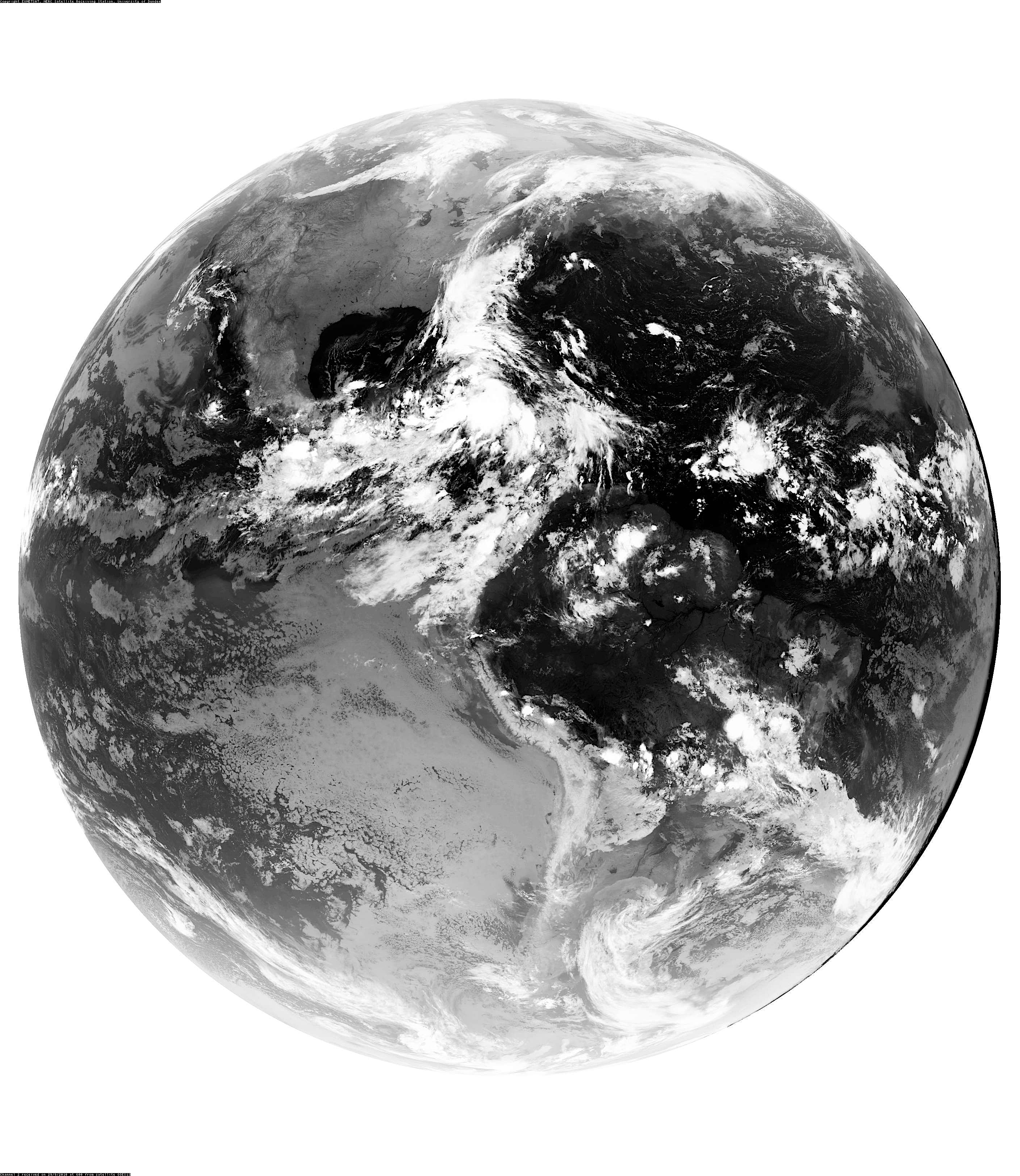 Conclusions
Central America gyres
Large low-level circulation
Algorithm identified characteristics similar to Monsoon Gyres and Monsoon Depressions
Climatology identified 42 Gyres
Two peaks
May – June 
September – November
Composite analysis
Anomalous low-level flow precedes gyre; Anomalously high PW 
MJO RMM phases 8,1,2 may aid in EPAC anomalous westerly low-level flow
Increased climatological probability of westerly winds in the east Pacific
May – June ; September – November
Favors corridor of cyclonic shear vorticity in east Pacific
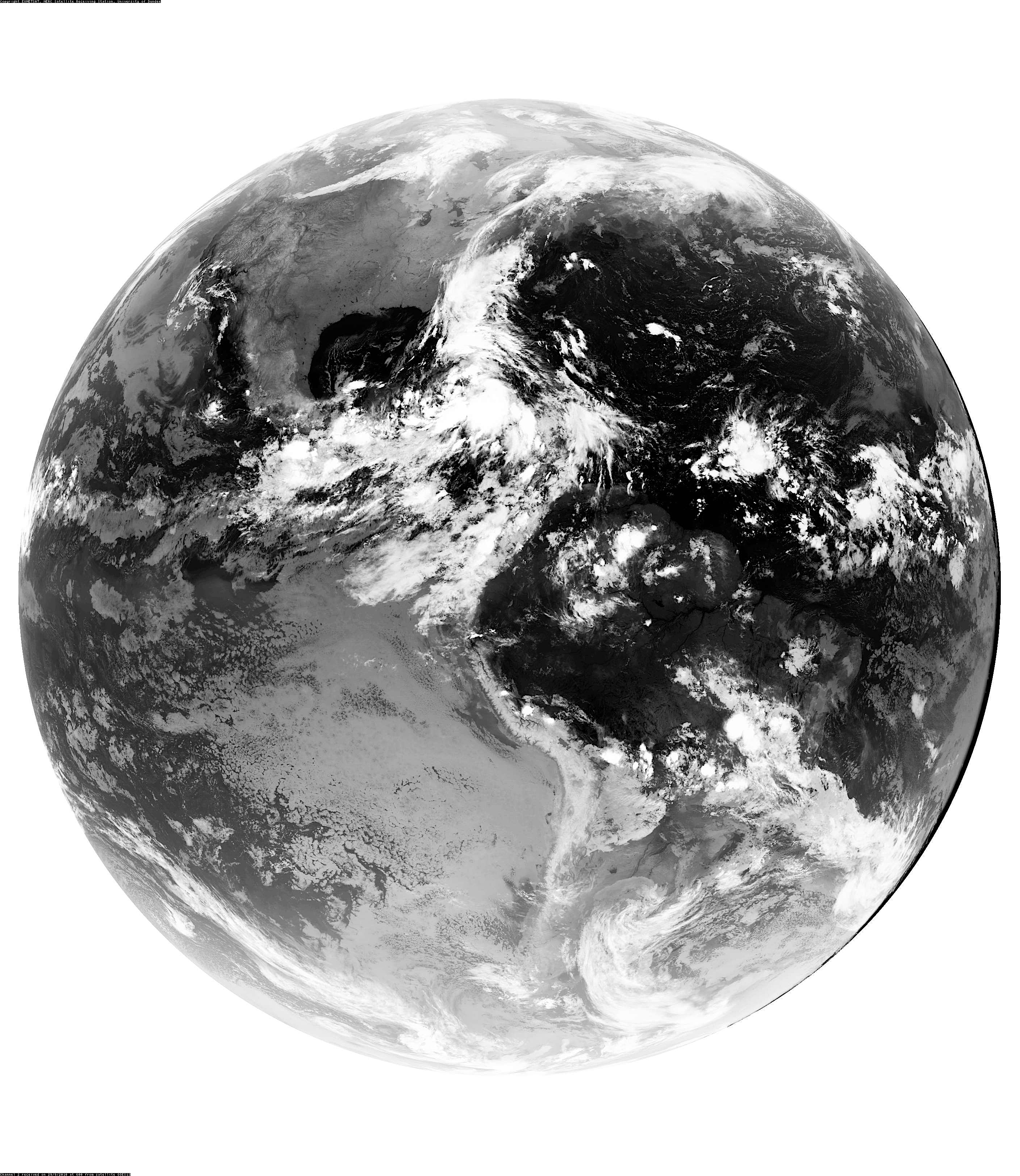 Conclusions			ppapin@albany.edu
Summary schematic
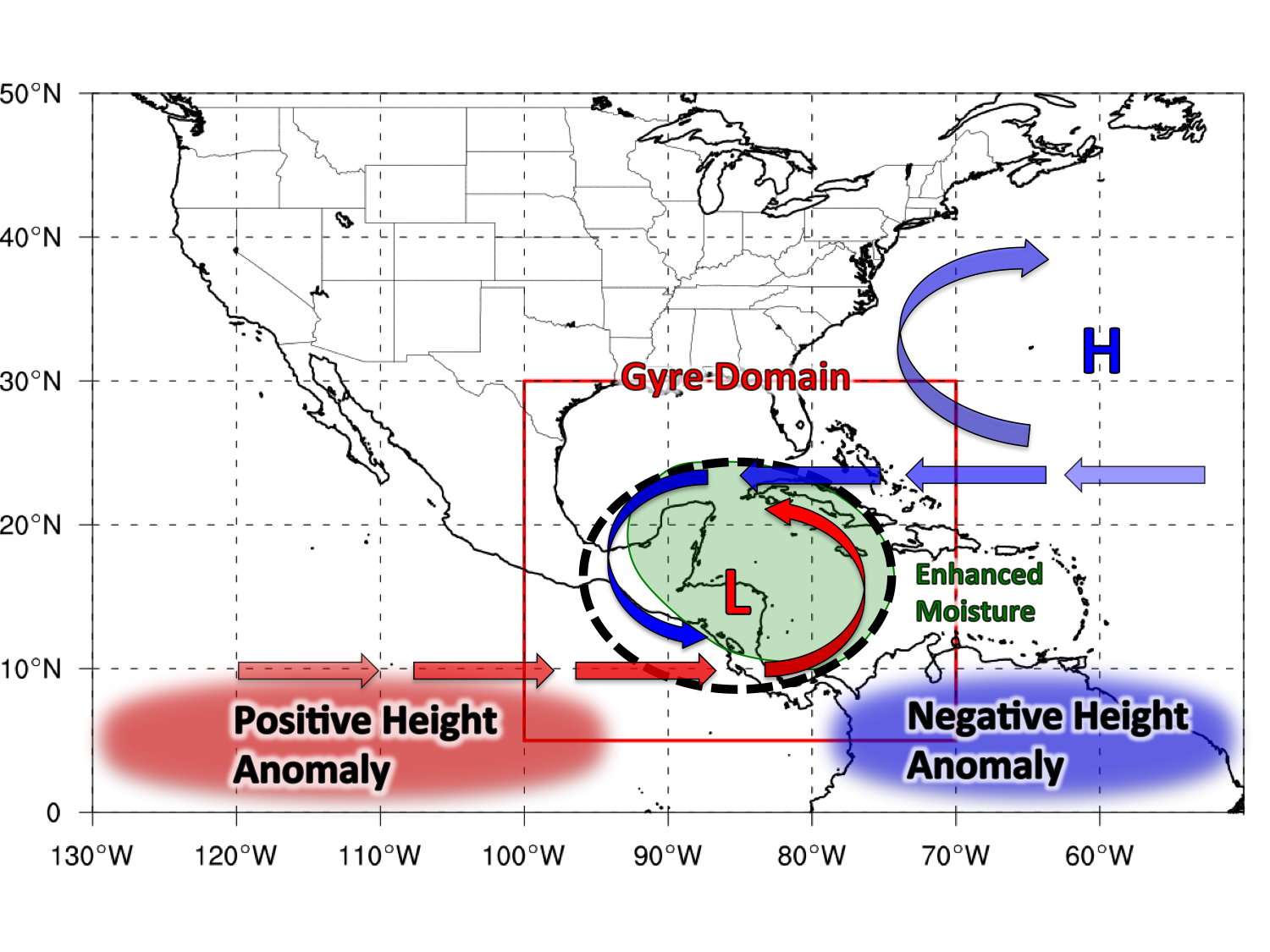 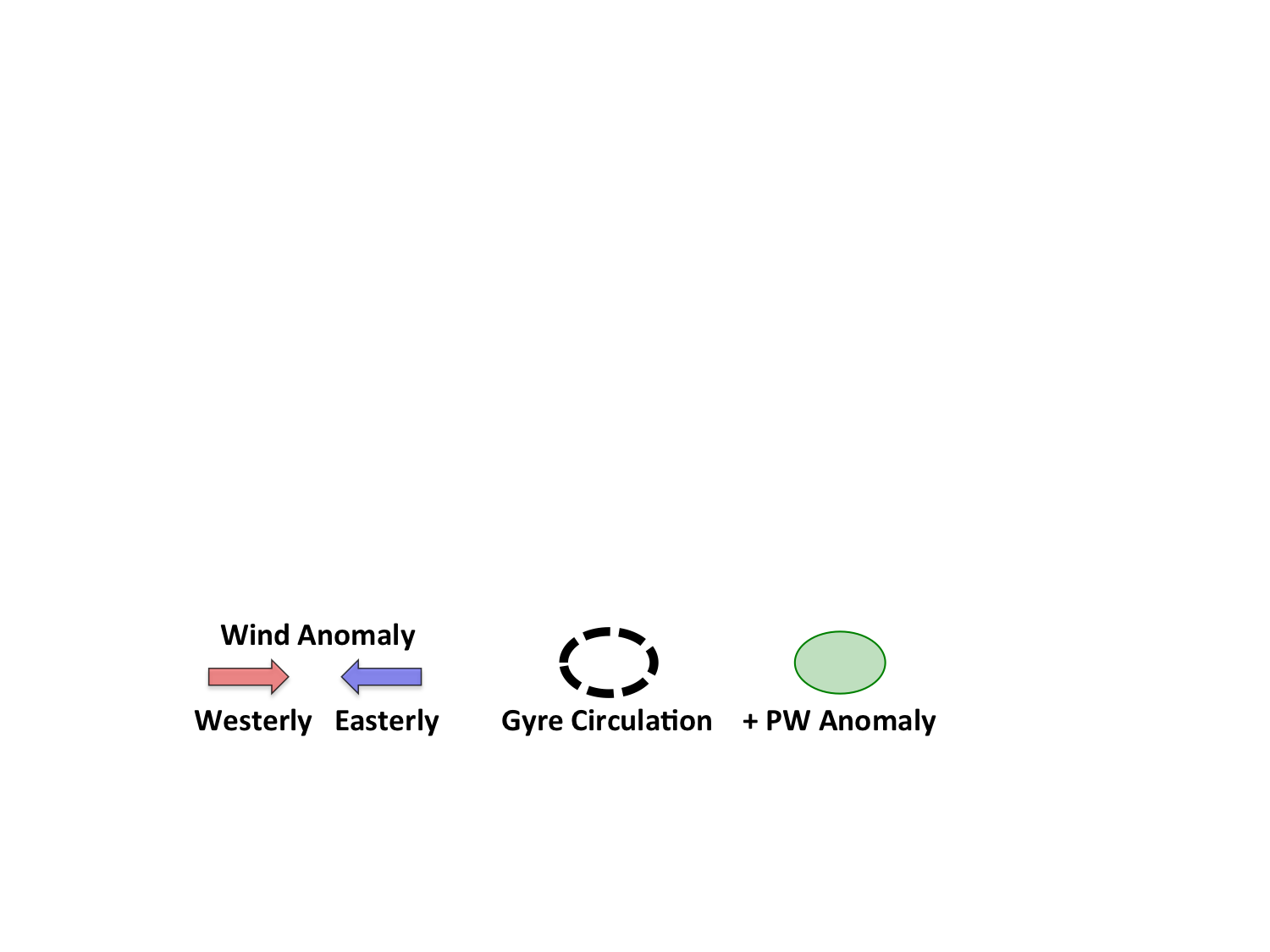 MJO Phase
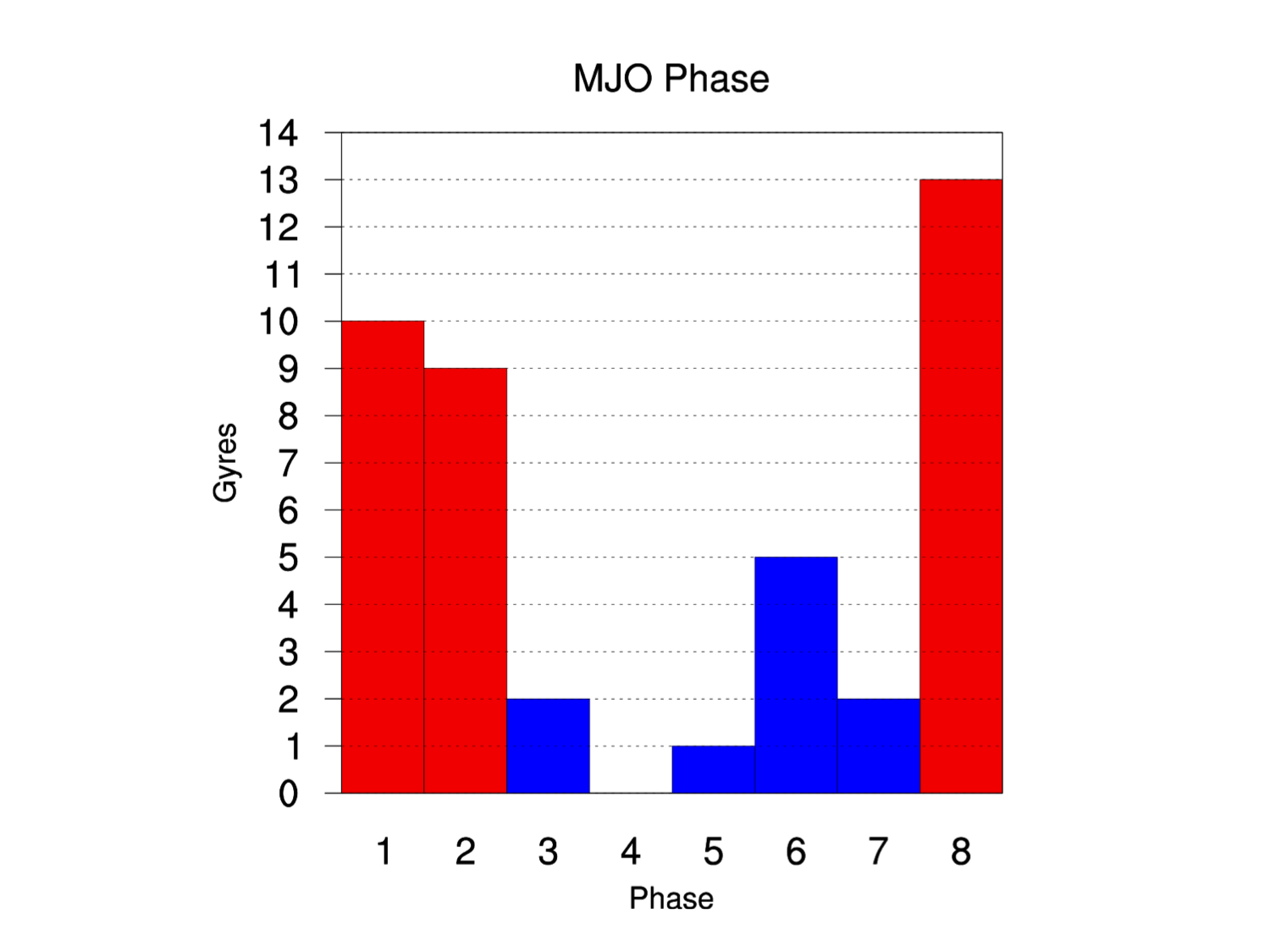 >75% of Gyre Genesis Cases
1
2
8
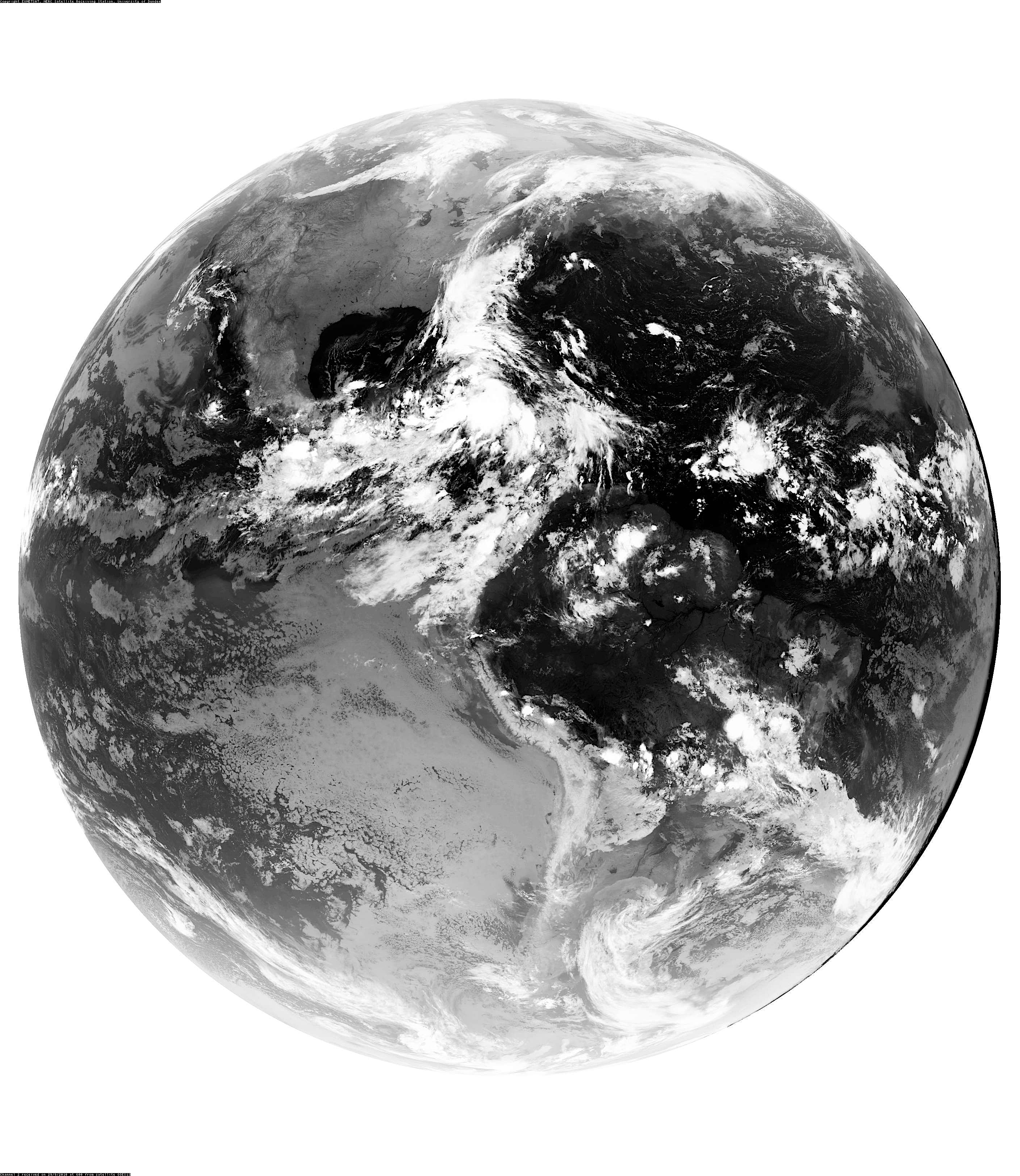 Conclusions			ppapin@albany.edu
Summary schematic
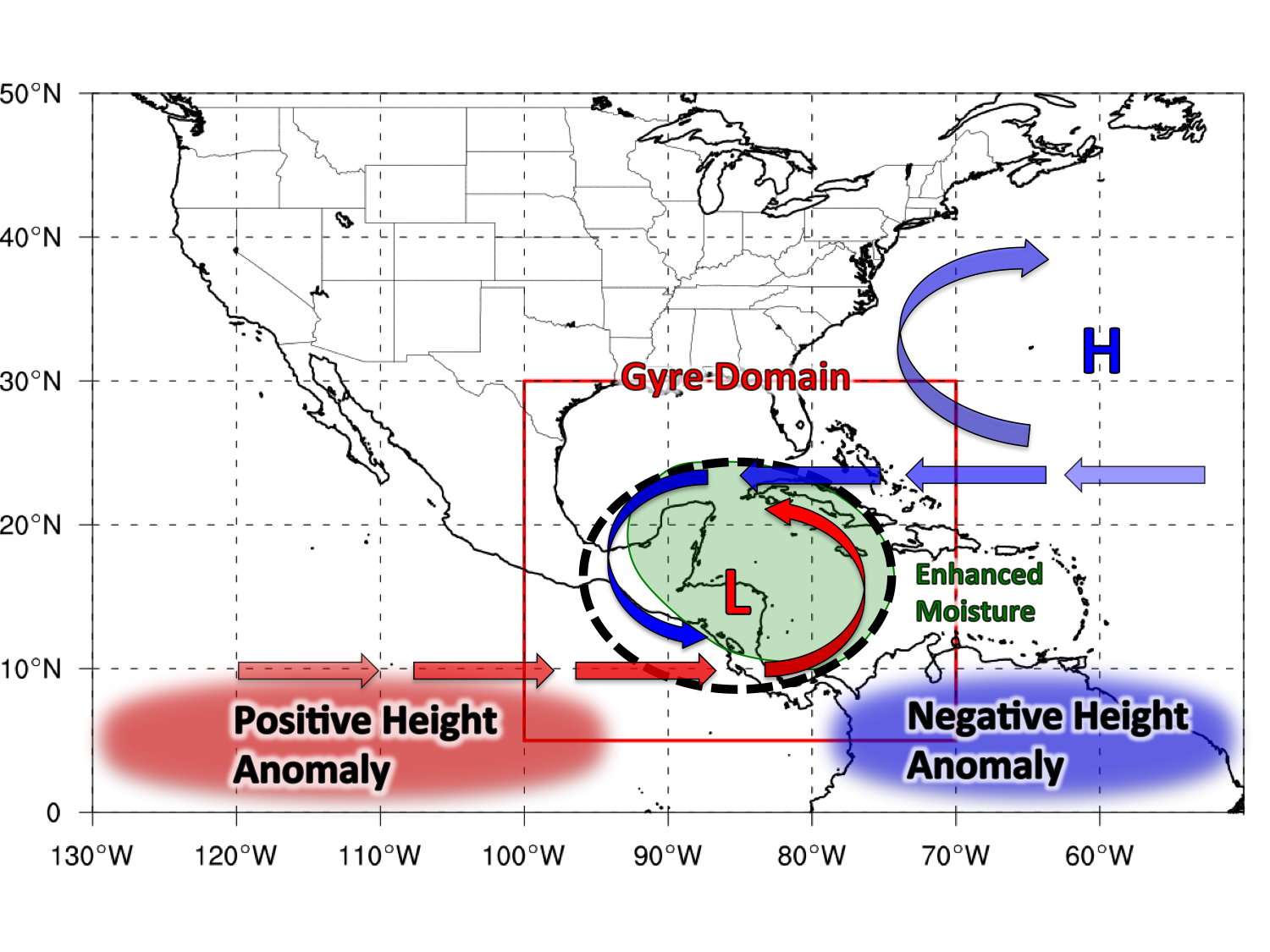 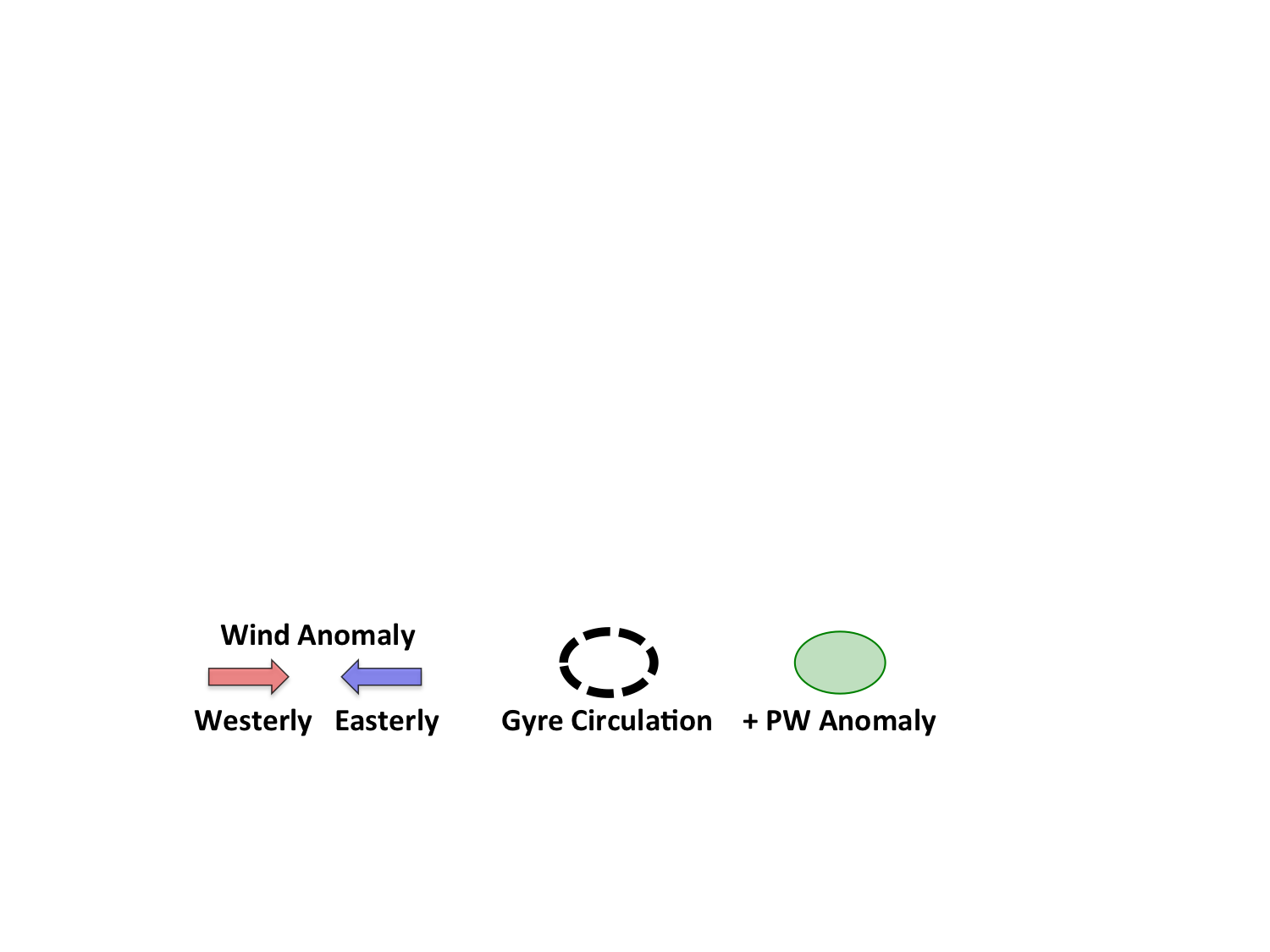 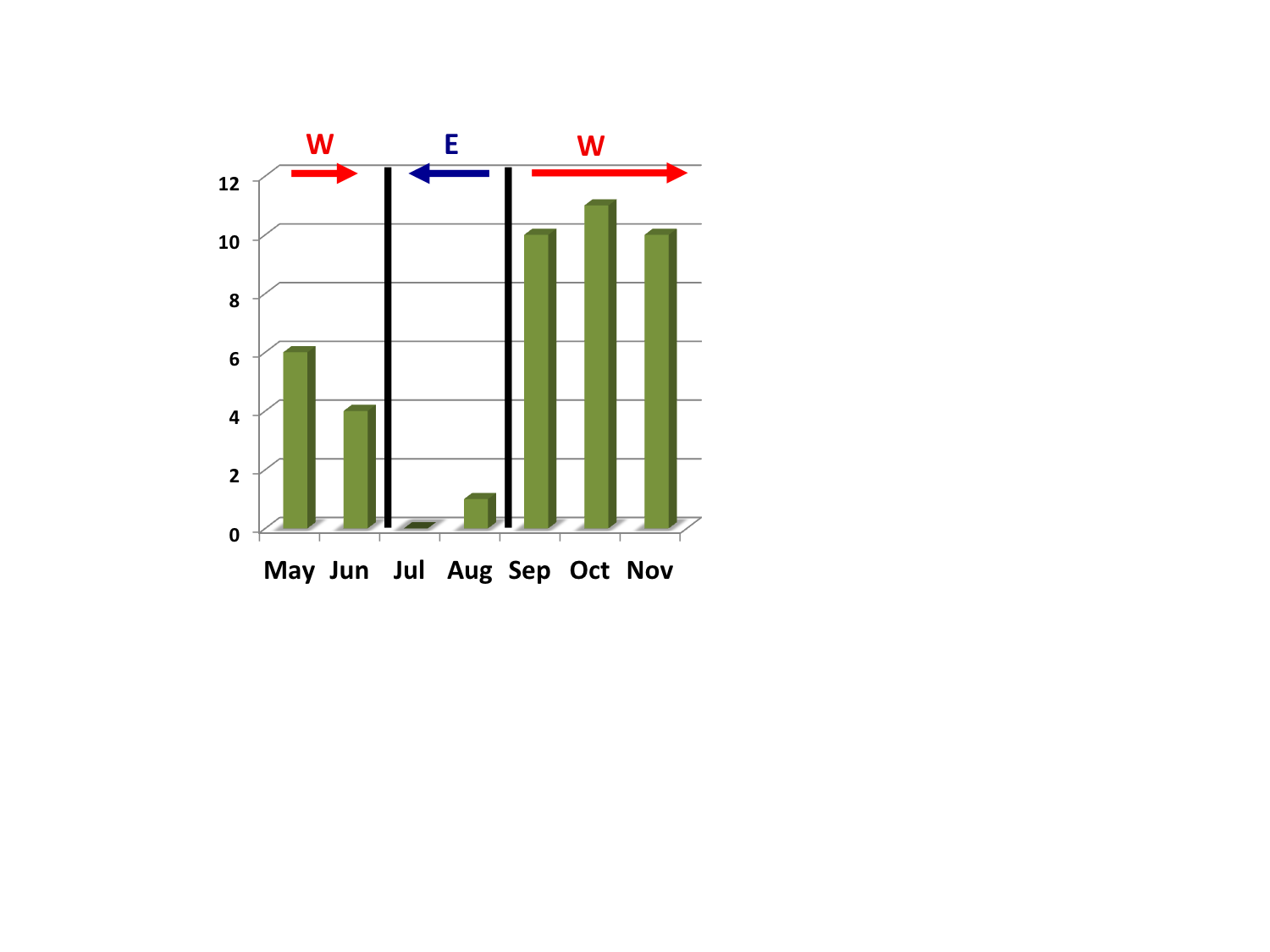 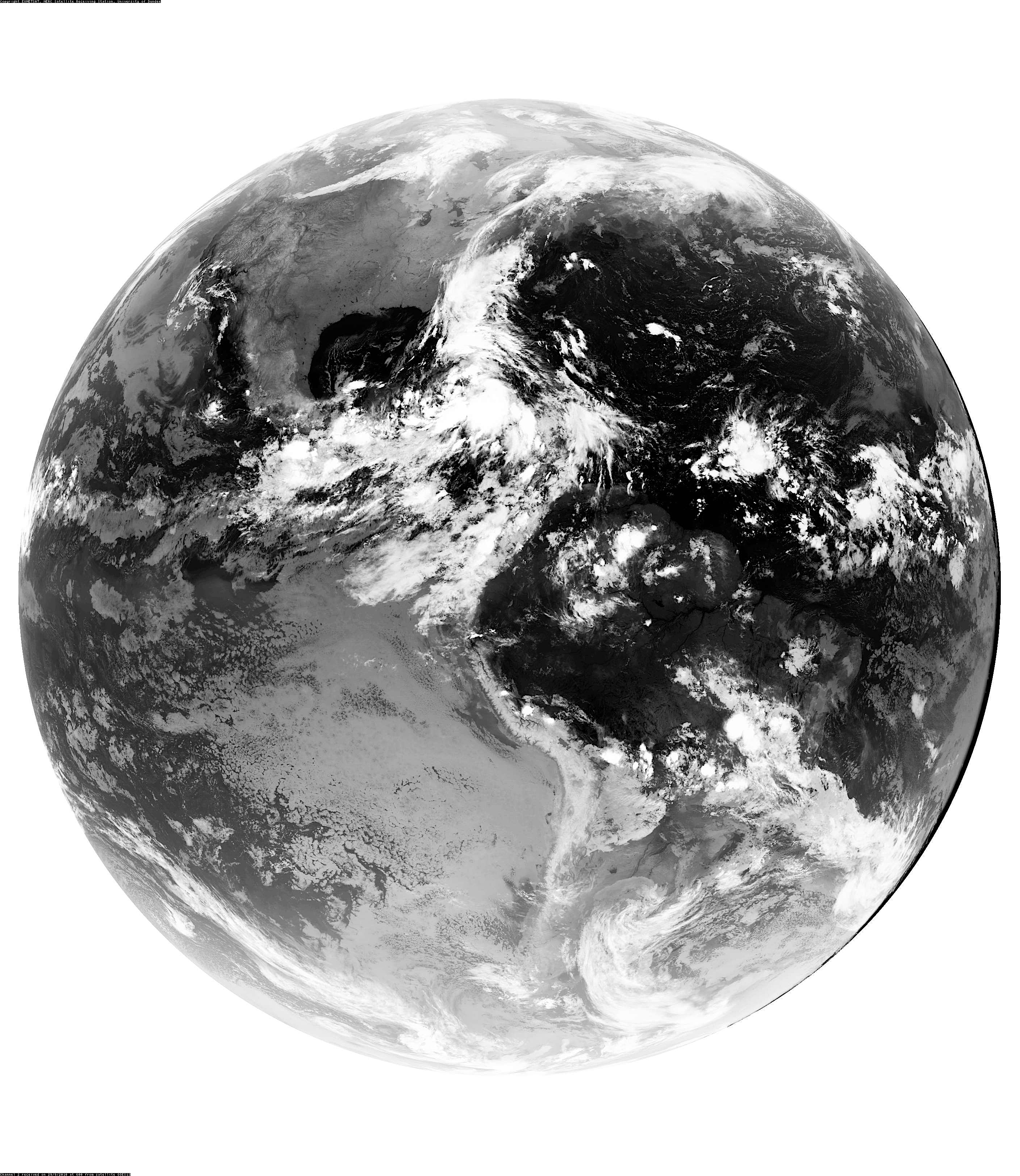 Questions?                  ppapin@albany.edu
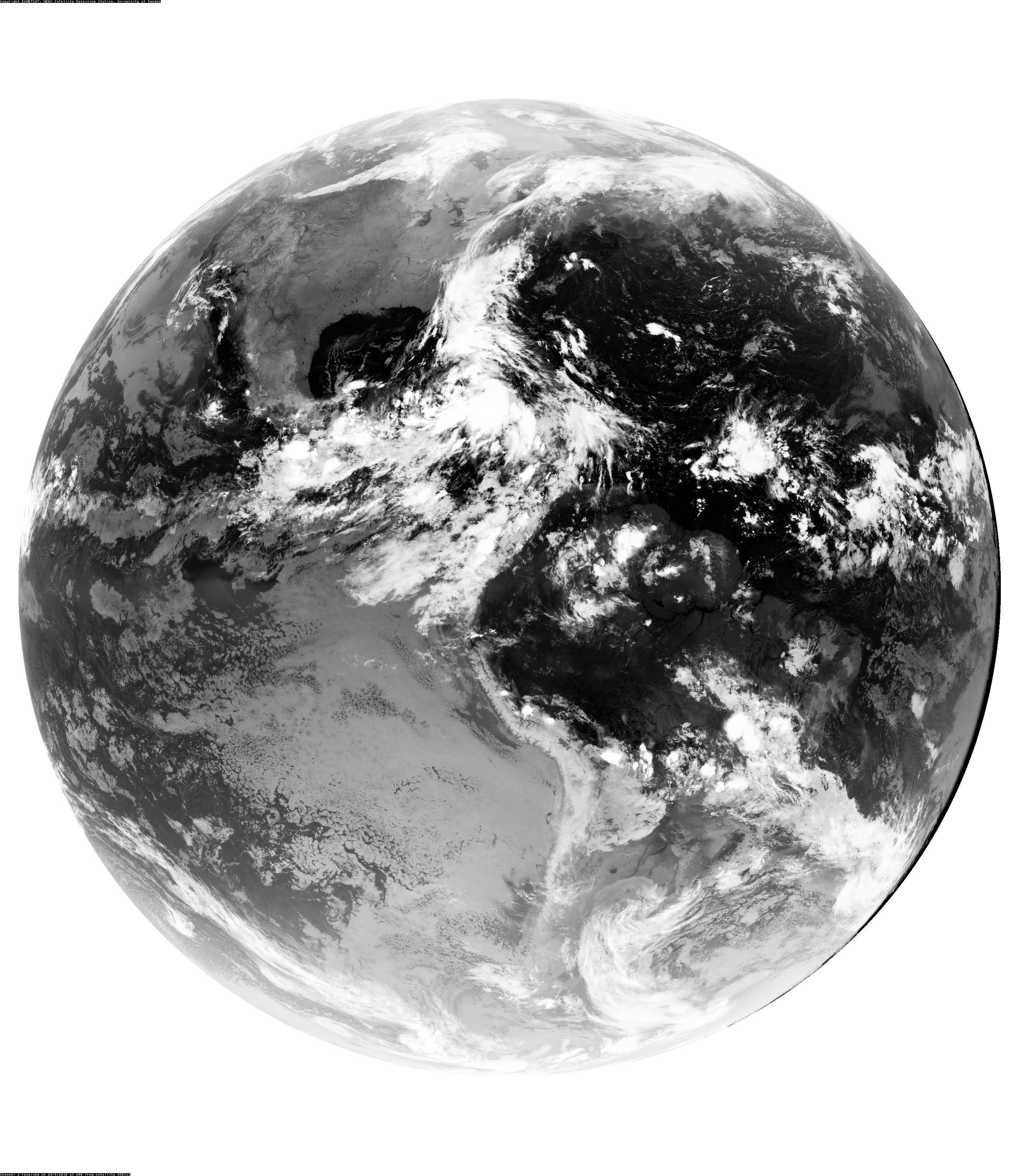 Extra Figures / Schematics
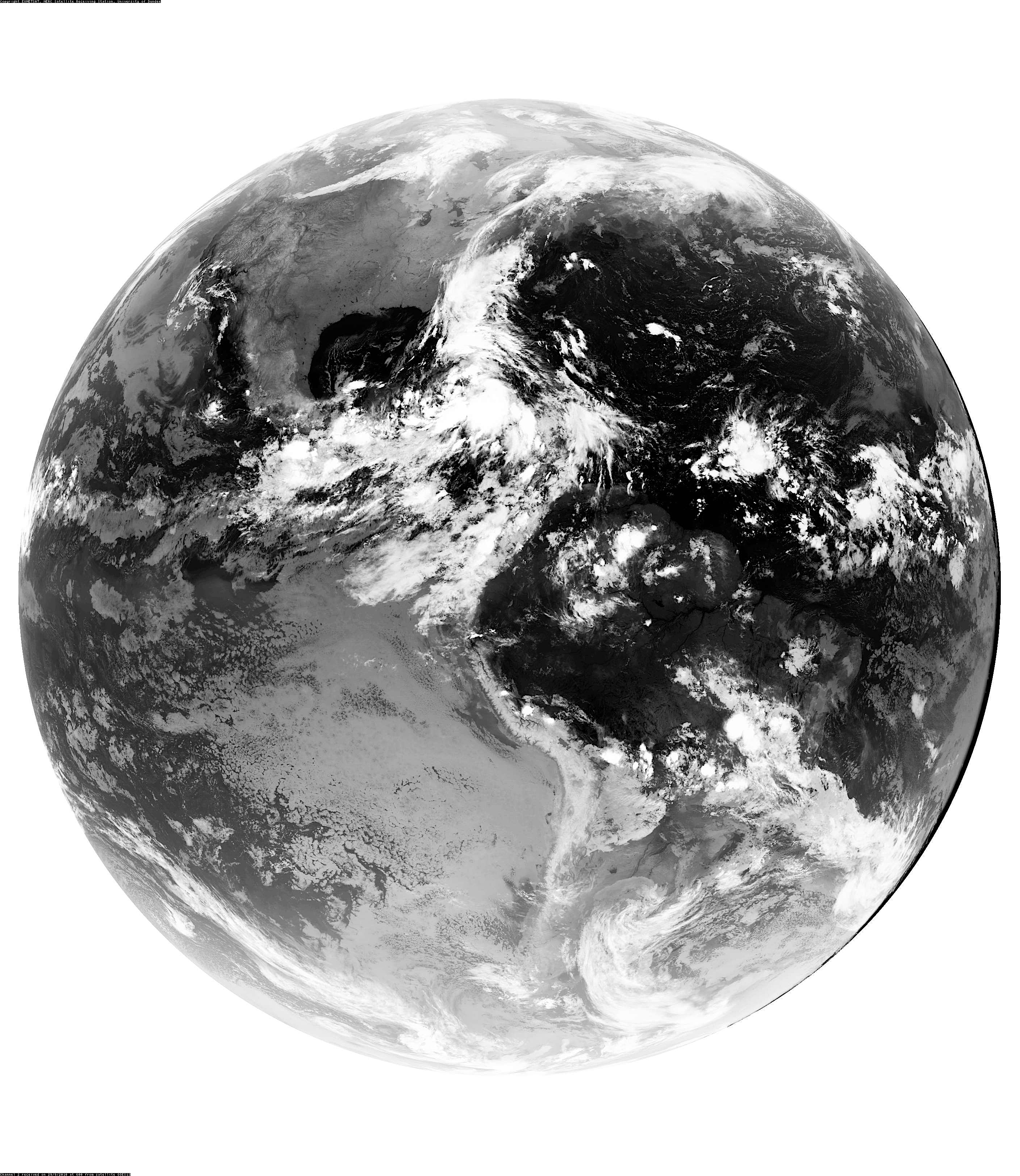 Climatology - Composite Analysis
Partition of vorticity into shear and curvature pieces
Bell and Keyser (1992), Holton (2004)








Stokes theorem allows us to make the same partition for circulation (analogous to area average vorticity within circuit)
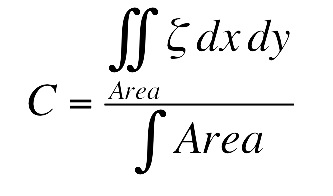 =
Curvature Vorticity
Shear Vorticity
V
V
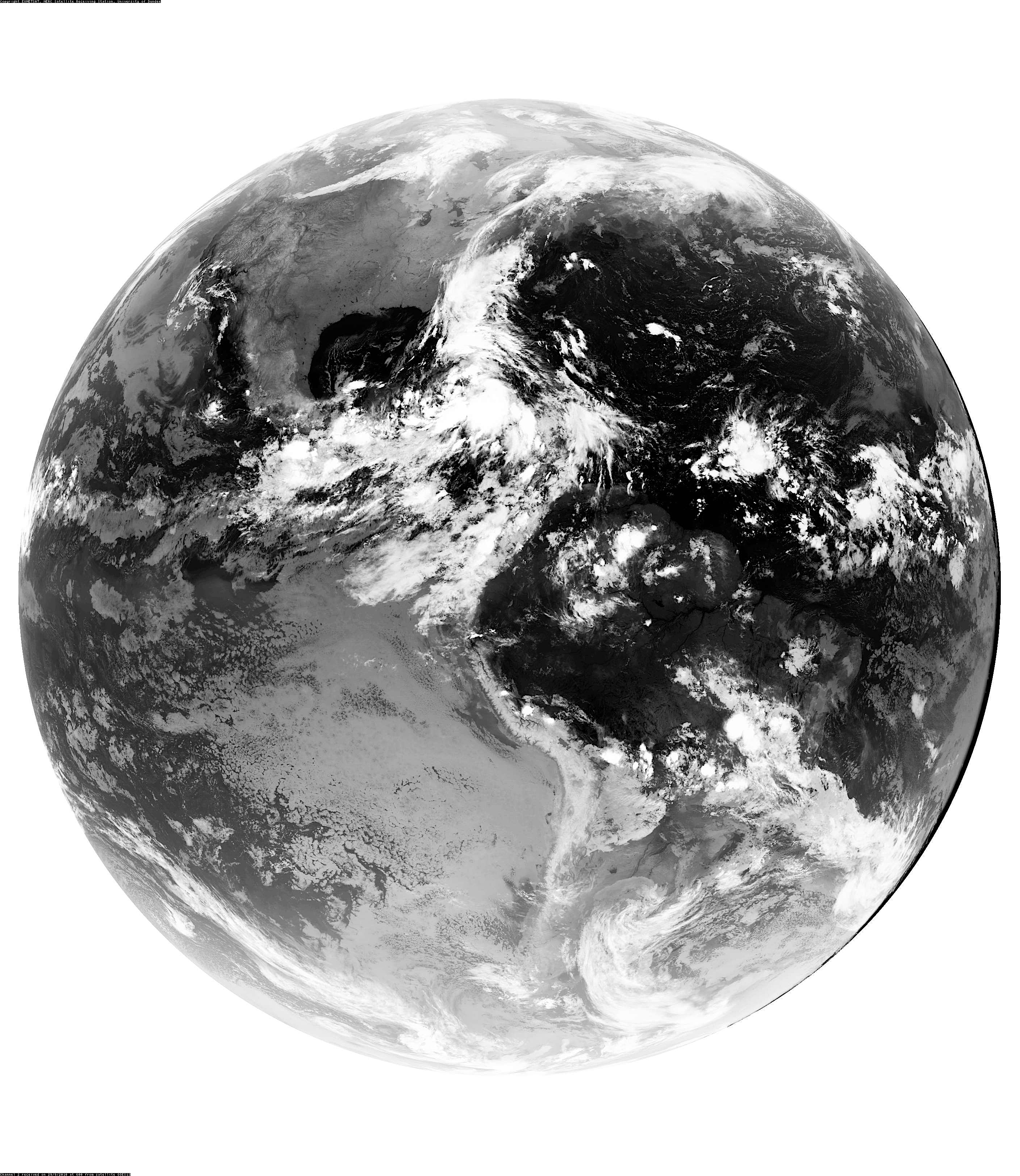 Climatology - Composite Analysis
850-hPa Circulation and Winds (-24 h Before Genesis)
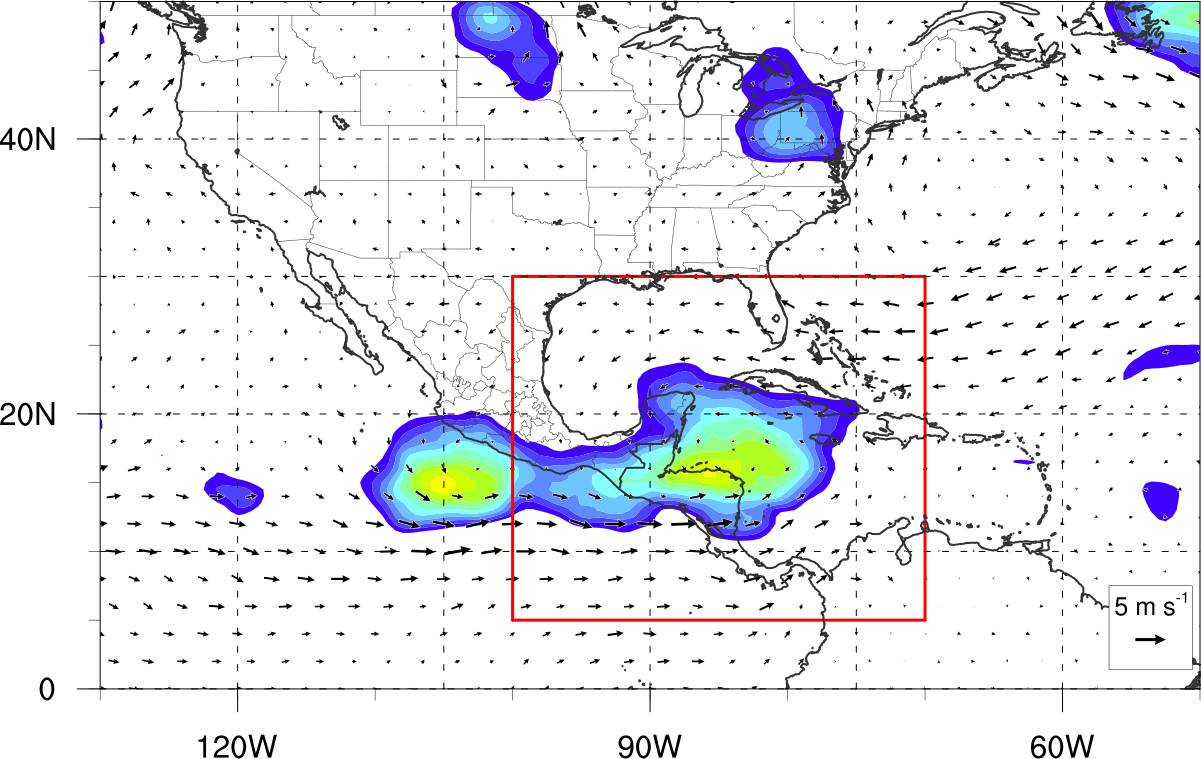 Enhanced Atlantic Easterly Flow
Enhanced EPAC Westerly Flow
N =42
Circulation taken at 500 km
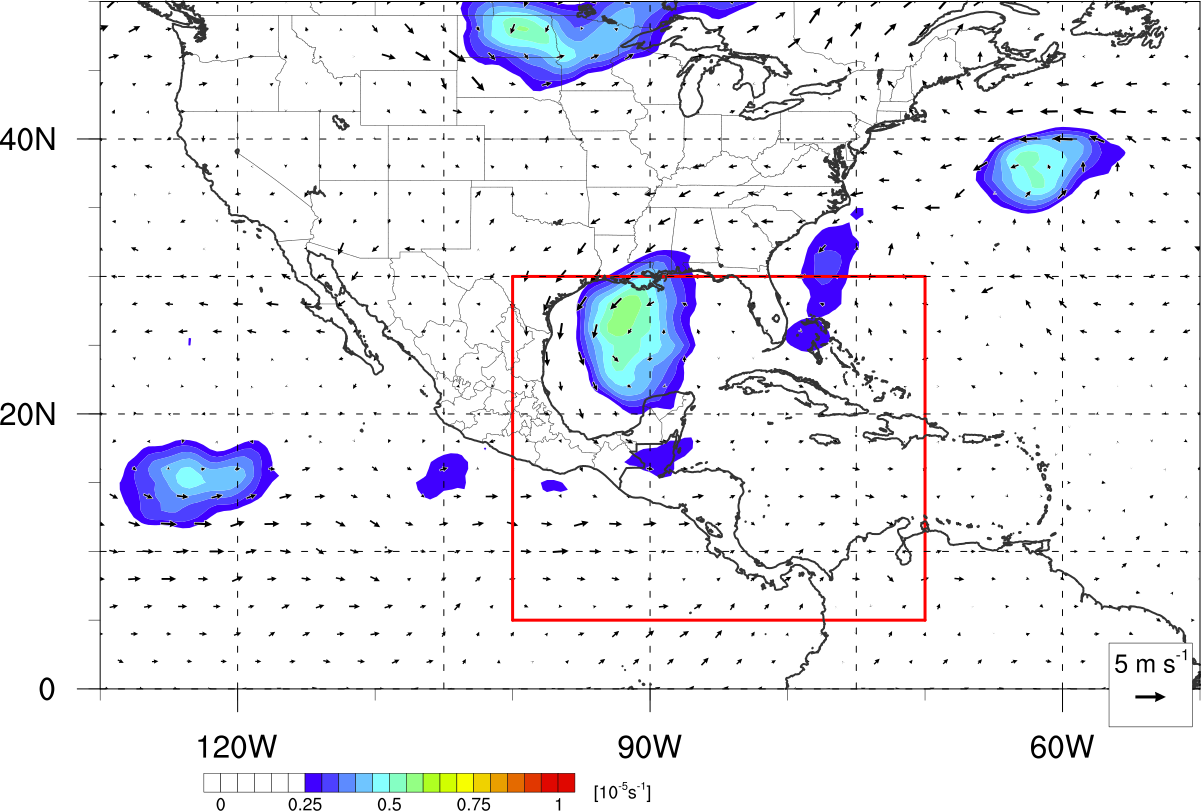 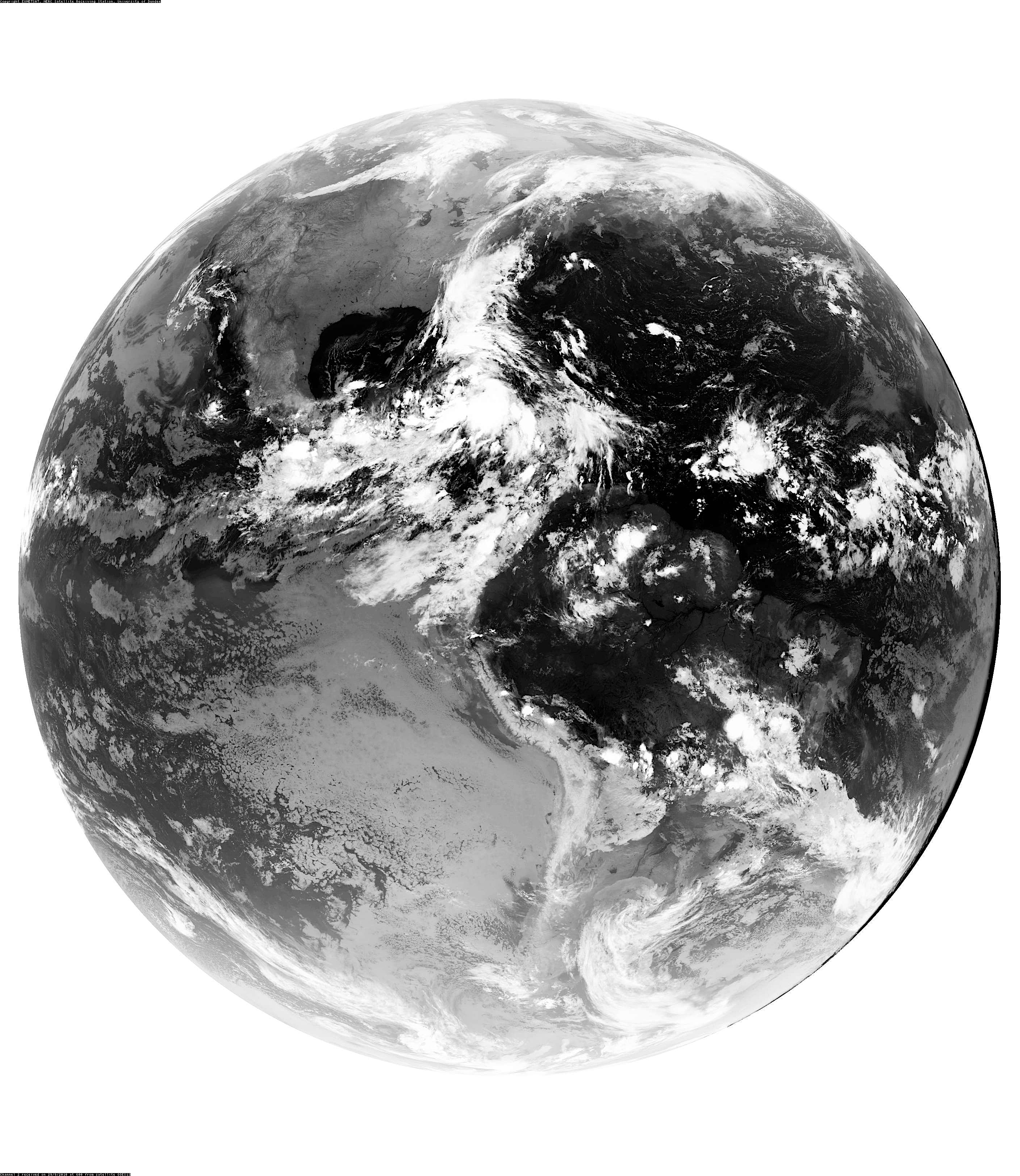 Climatology - Composite Analysis
850-hPa Shear Circulation and Winds (-24 h Before Genesis)
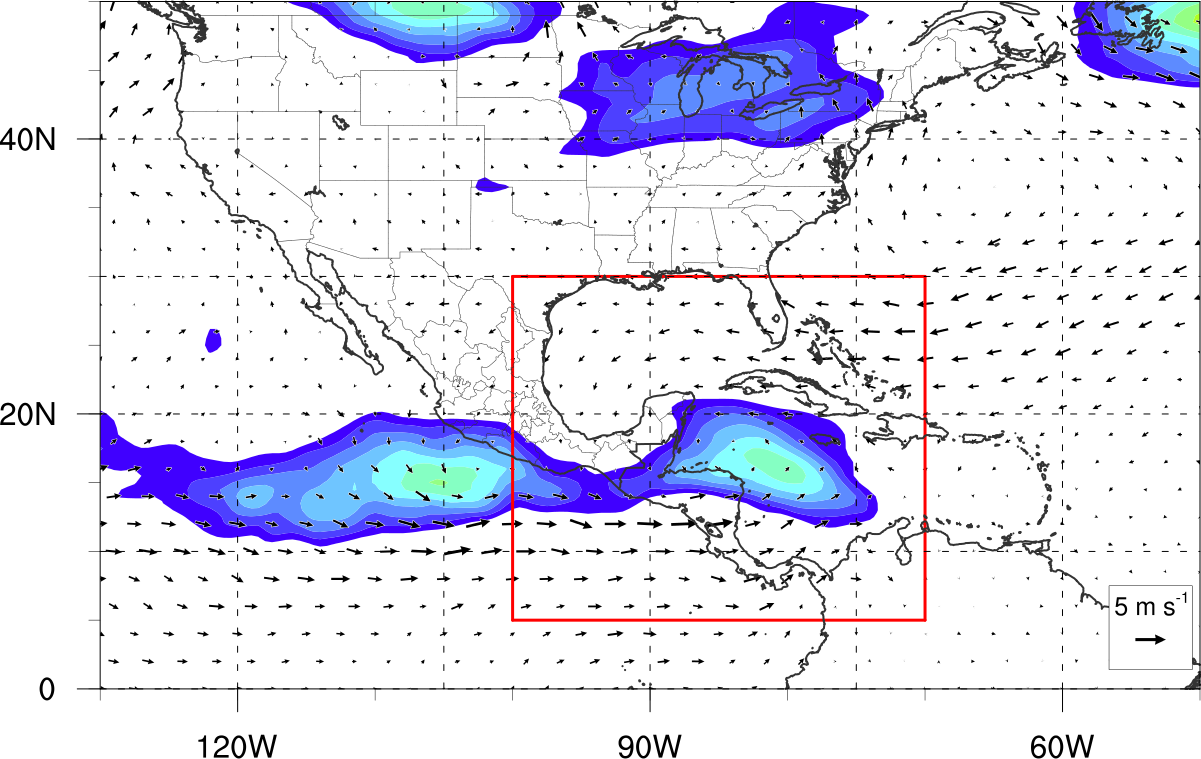 Cyclonic Shear Vorticity Produced
N =42
Circulation taken at 500 km
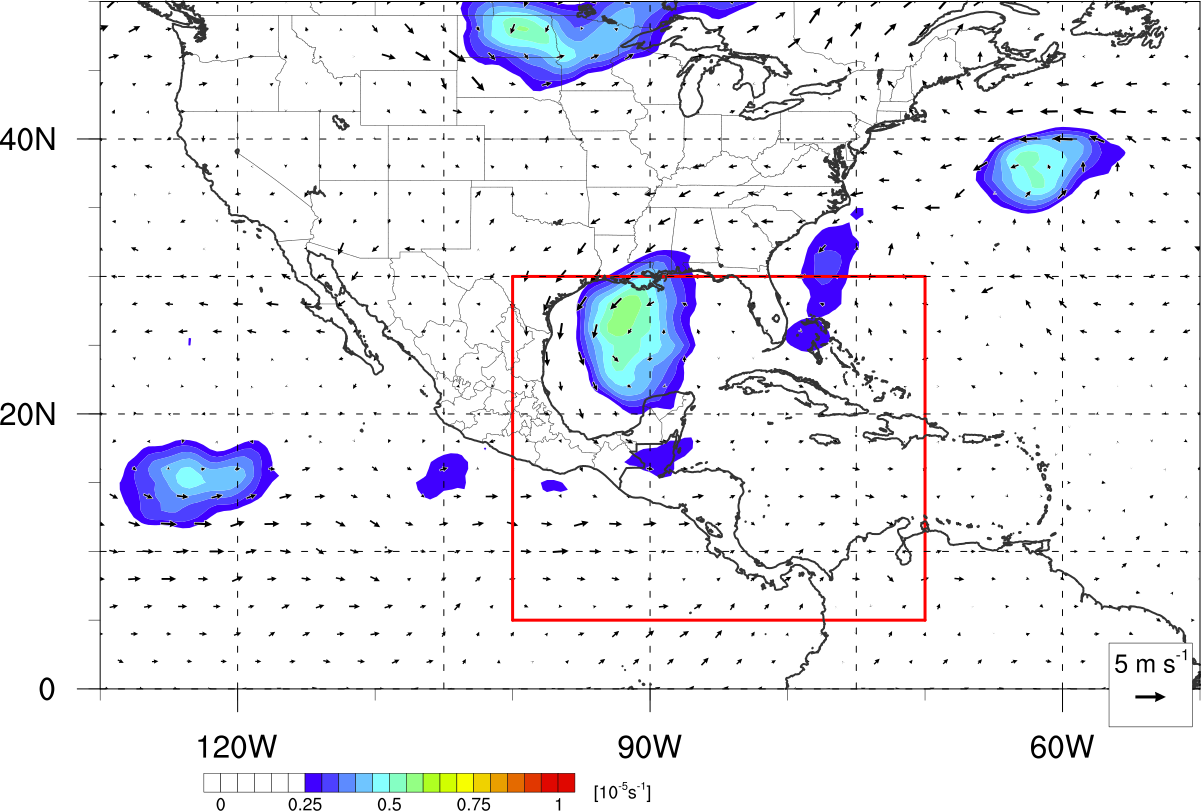 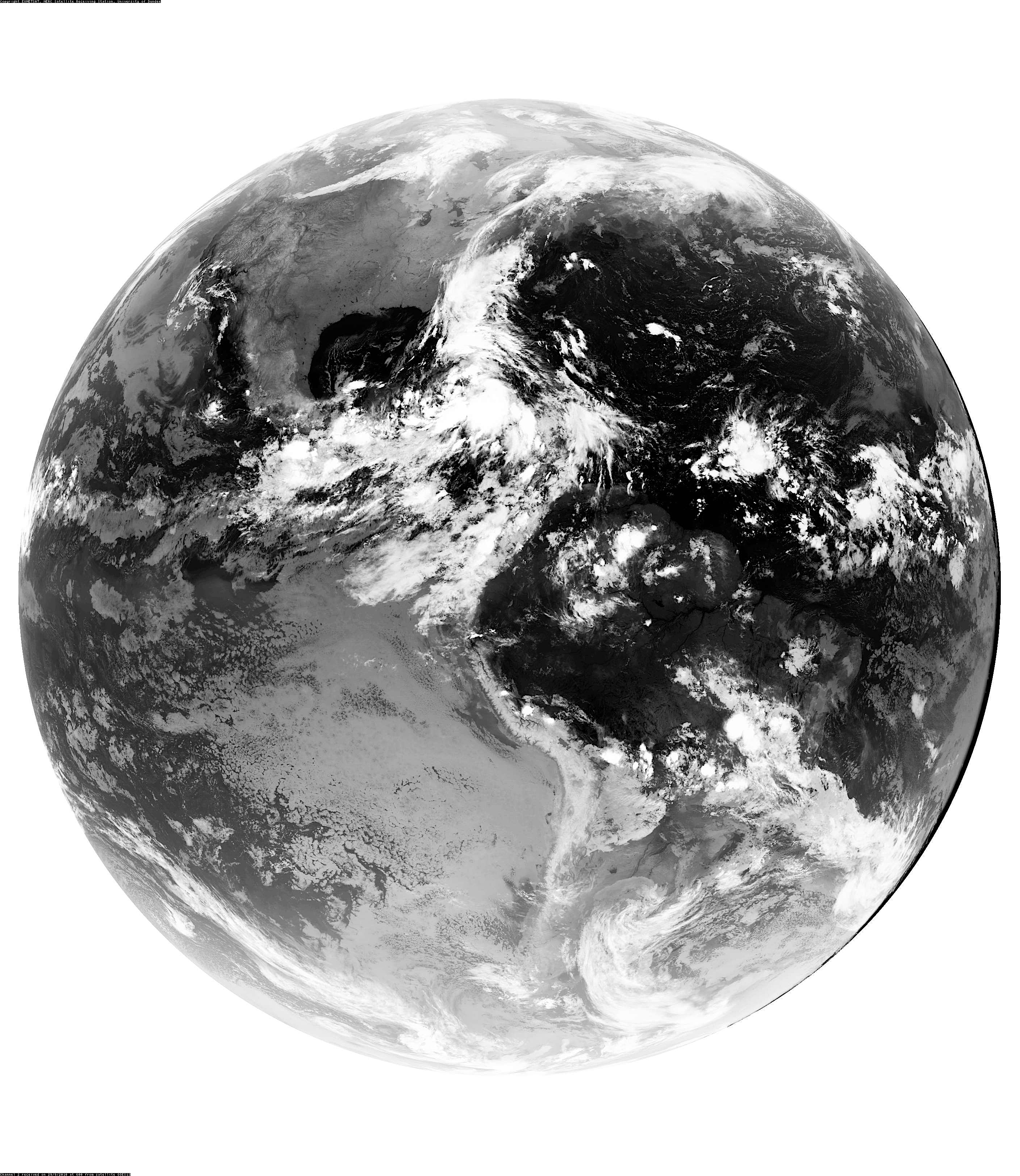 Climatology - Composite Analysis
850-hPa Curvature Circulation and Winds (-24 h Before Genesis)
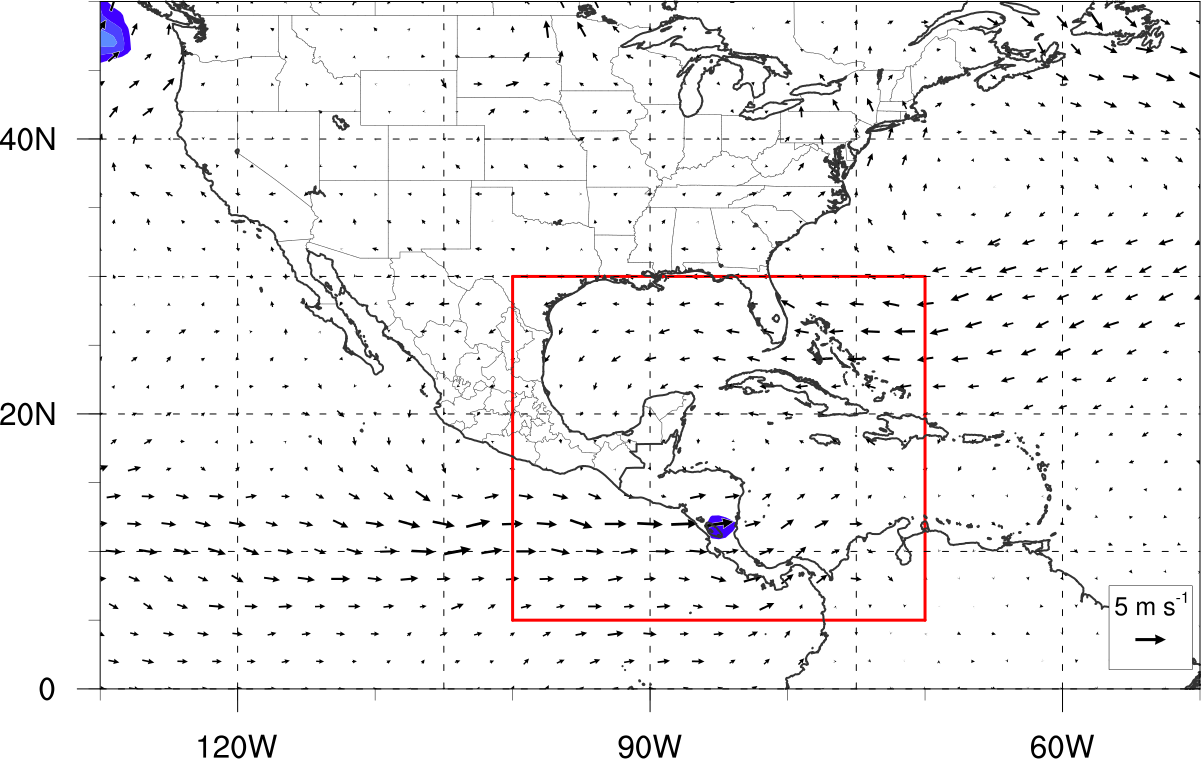 Little Curvature Vorticity Before Genesis
N =42
Circulation taken at 500 km
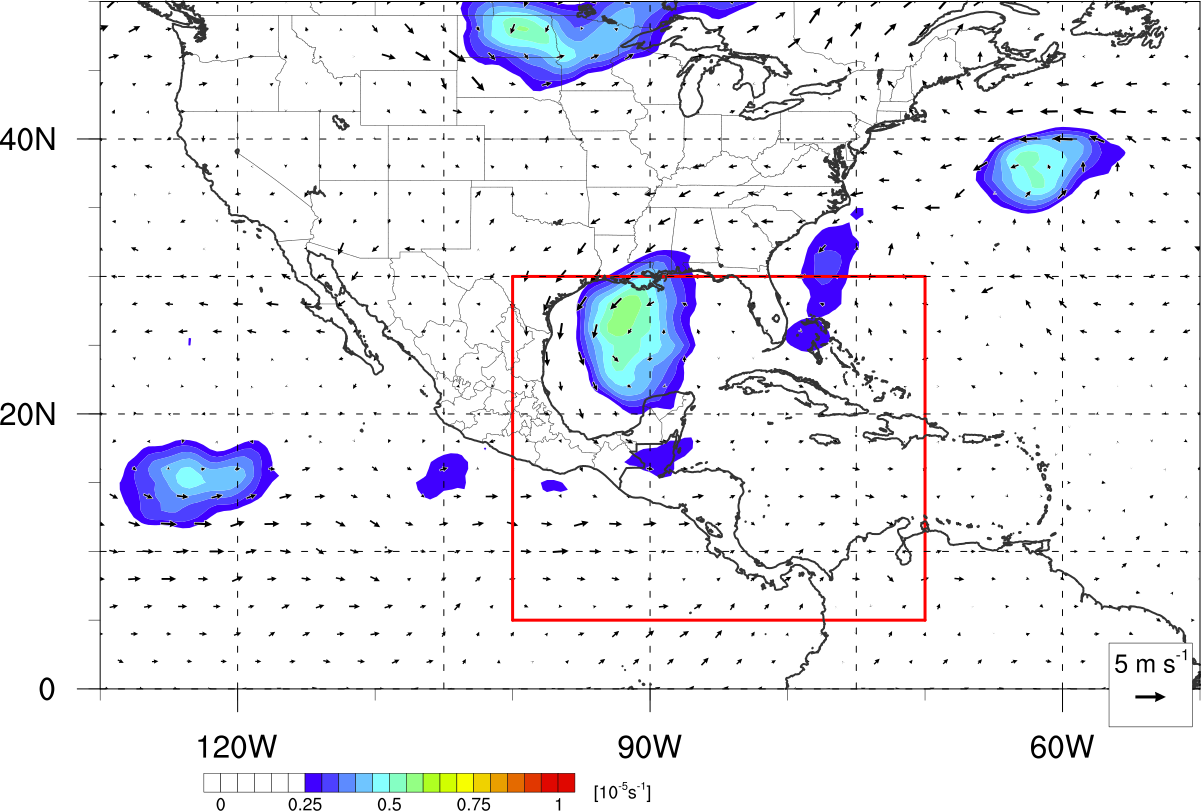 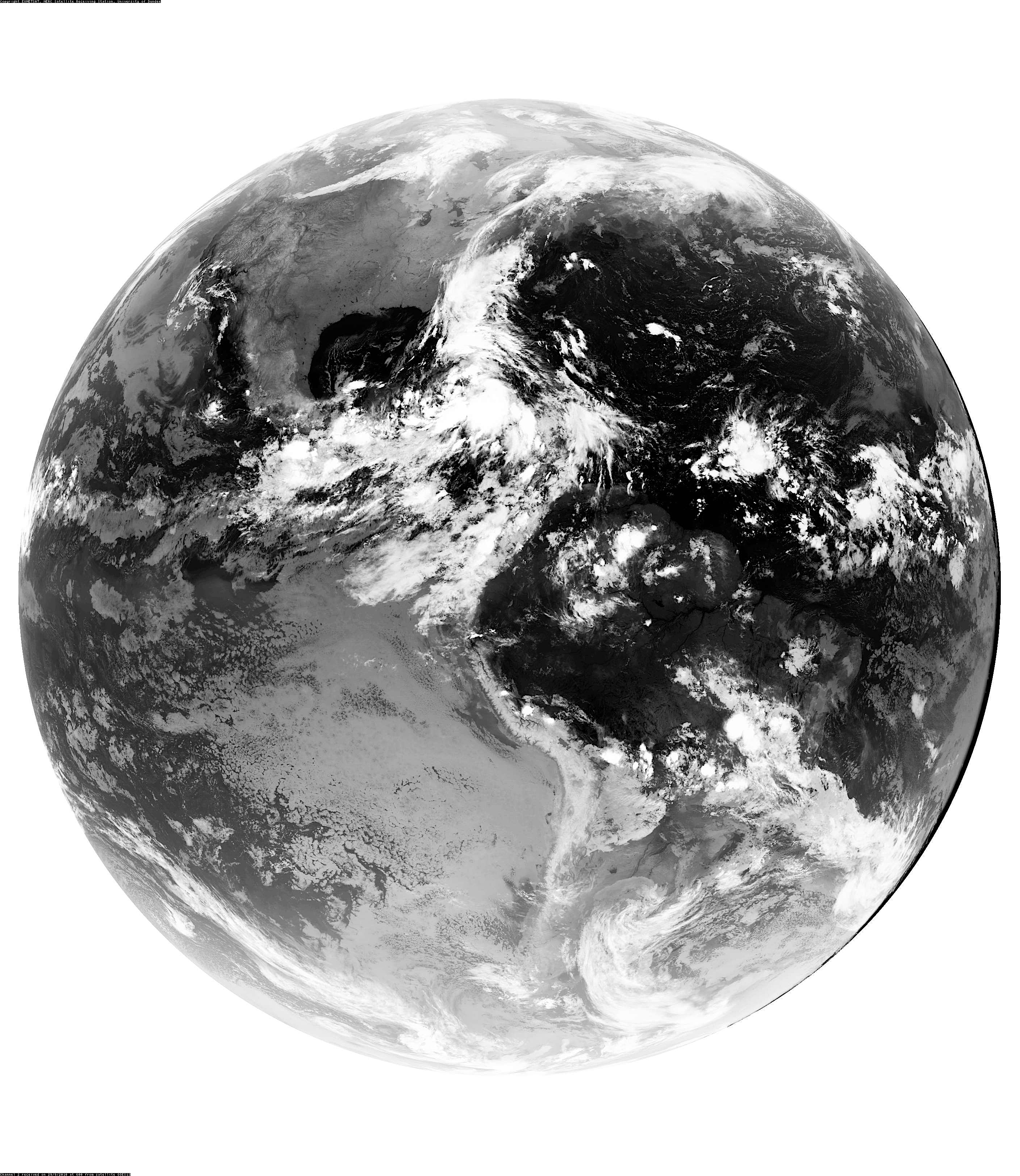 Climatology - Composite Analysis
850-hPa Circulation and Winds (+24 h After Genesis)
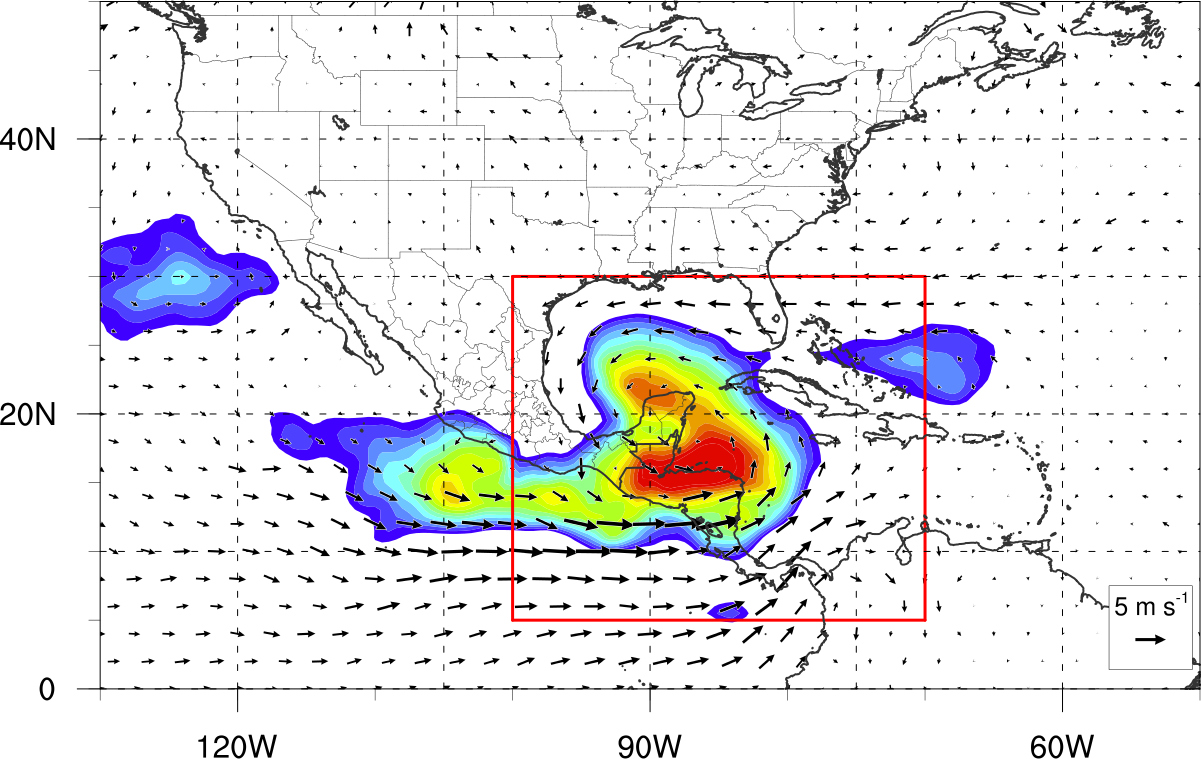 Enhanced Atlantic Easterly Flow
Enhanced EPAC Westerly Flow
N =42
Circulation taken at 500 km
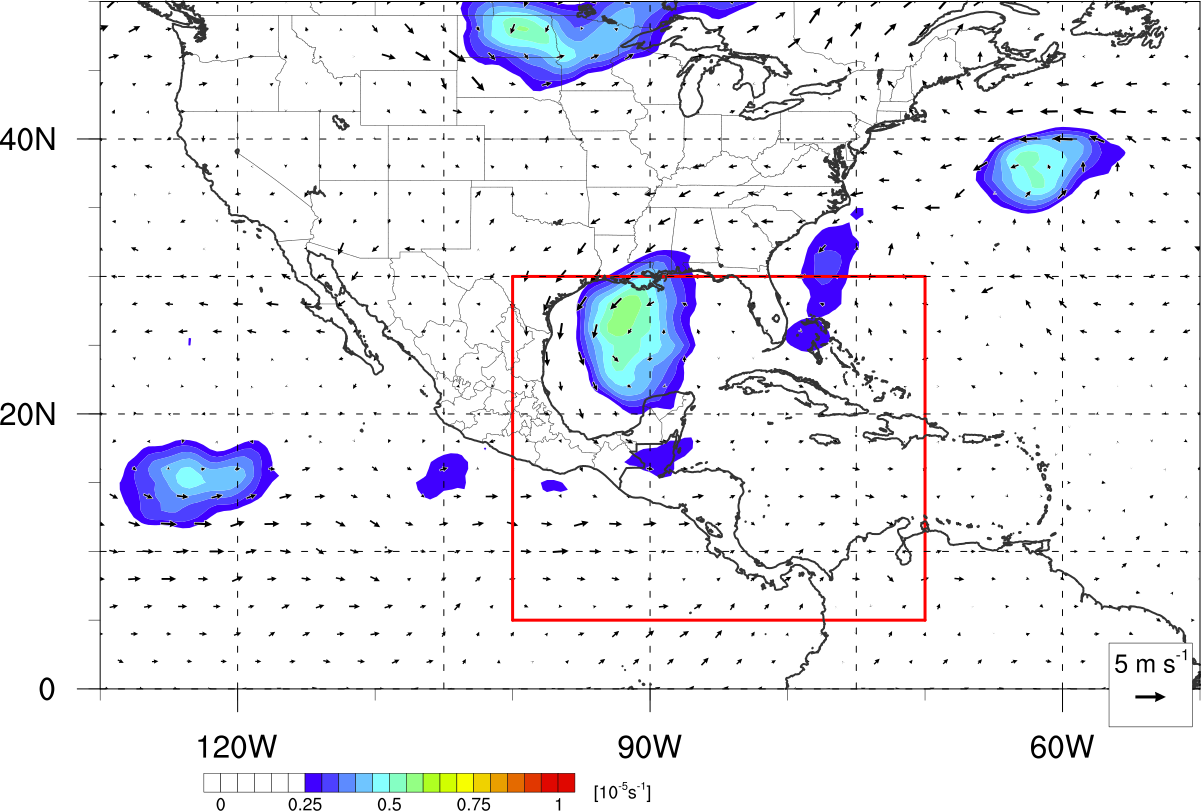 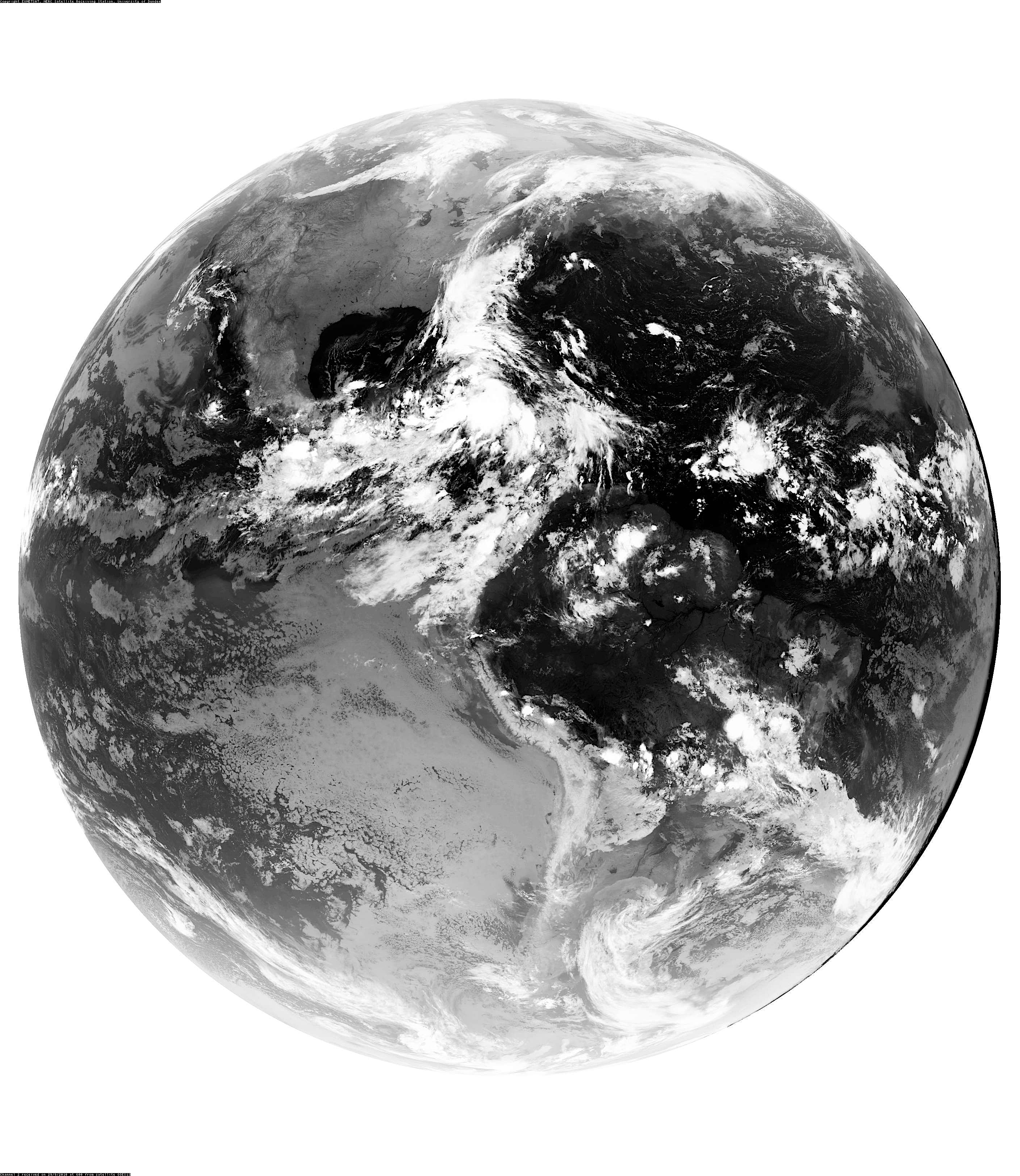 Climatology - Composite Analysis
850-hPa Shear Circulation and Winds (+24 h After Genesis)
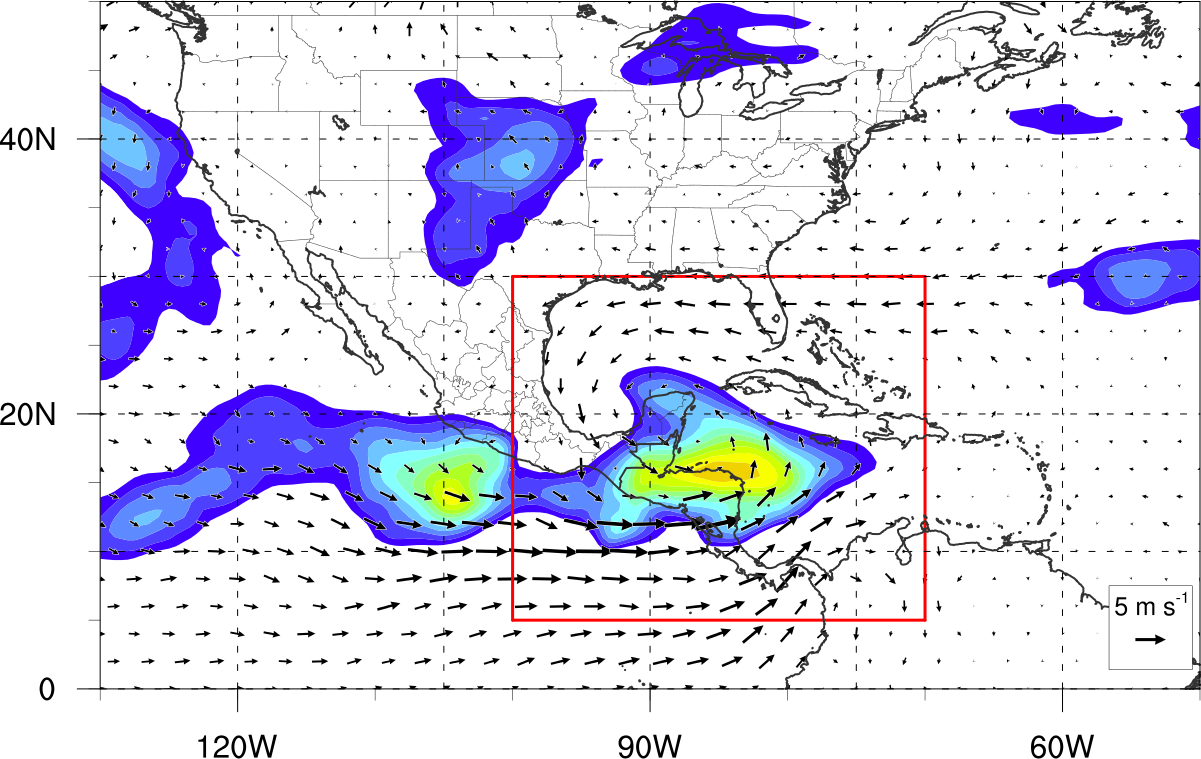 Cyclonic Shear Vorticity Produced Over Central America
N =42
Circulation taken at 500 km
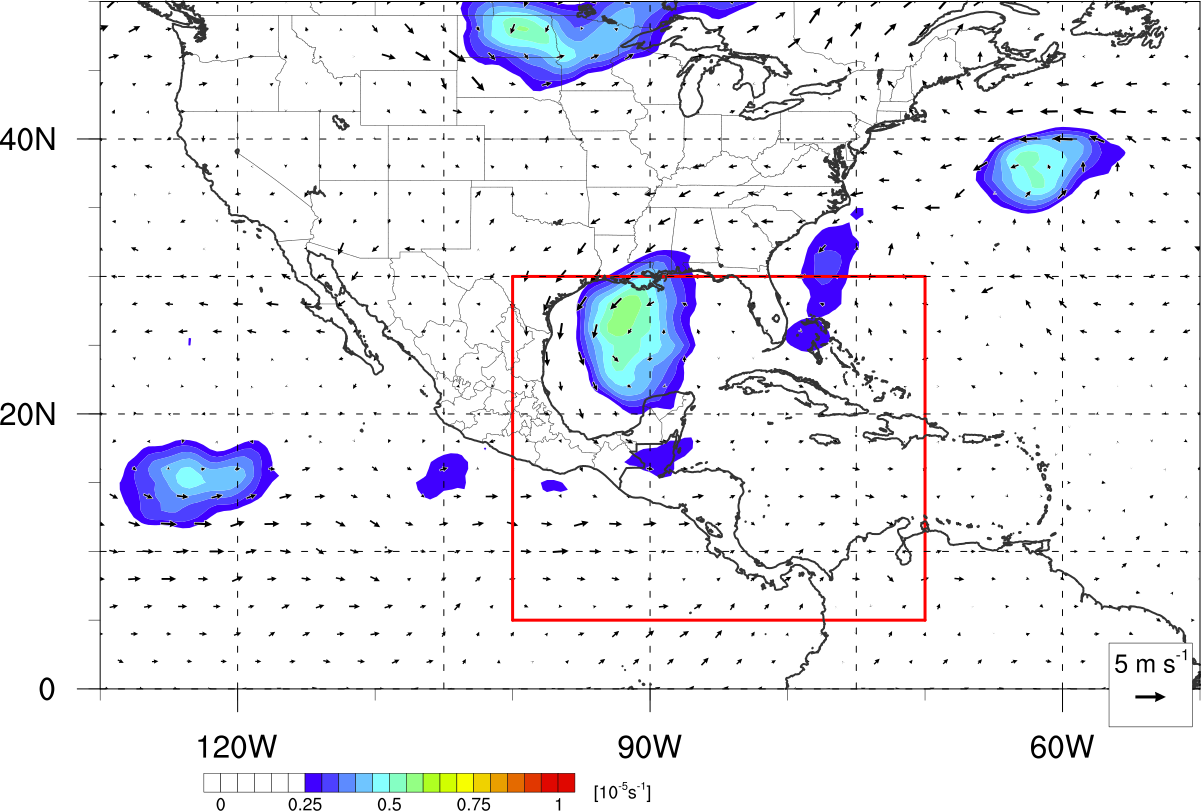 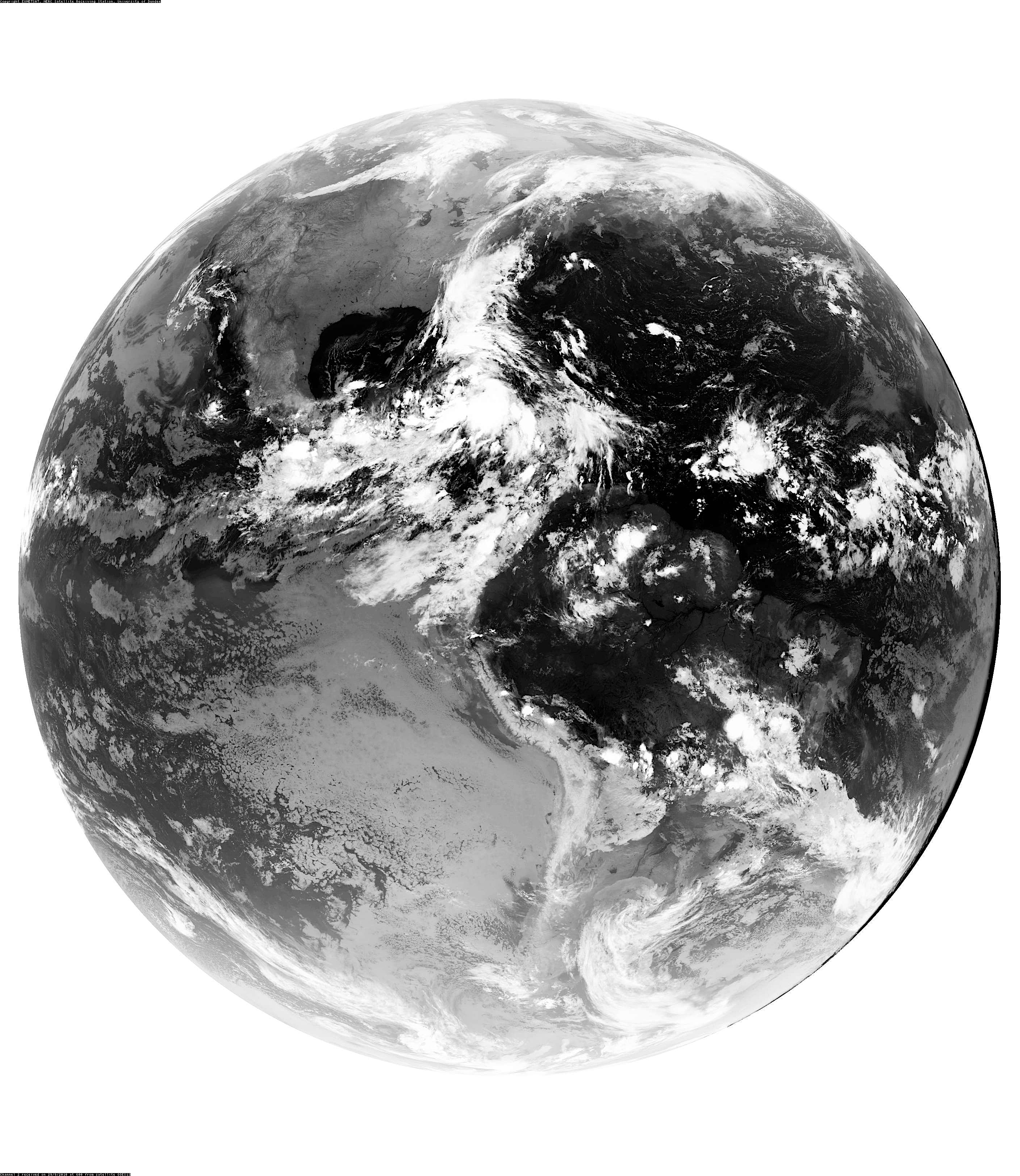 Climatology - Composite Analysis
850-hPa Curvature Circulation and Winds (+24 h After Genesis)
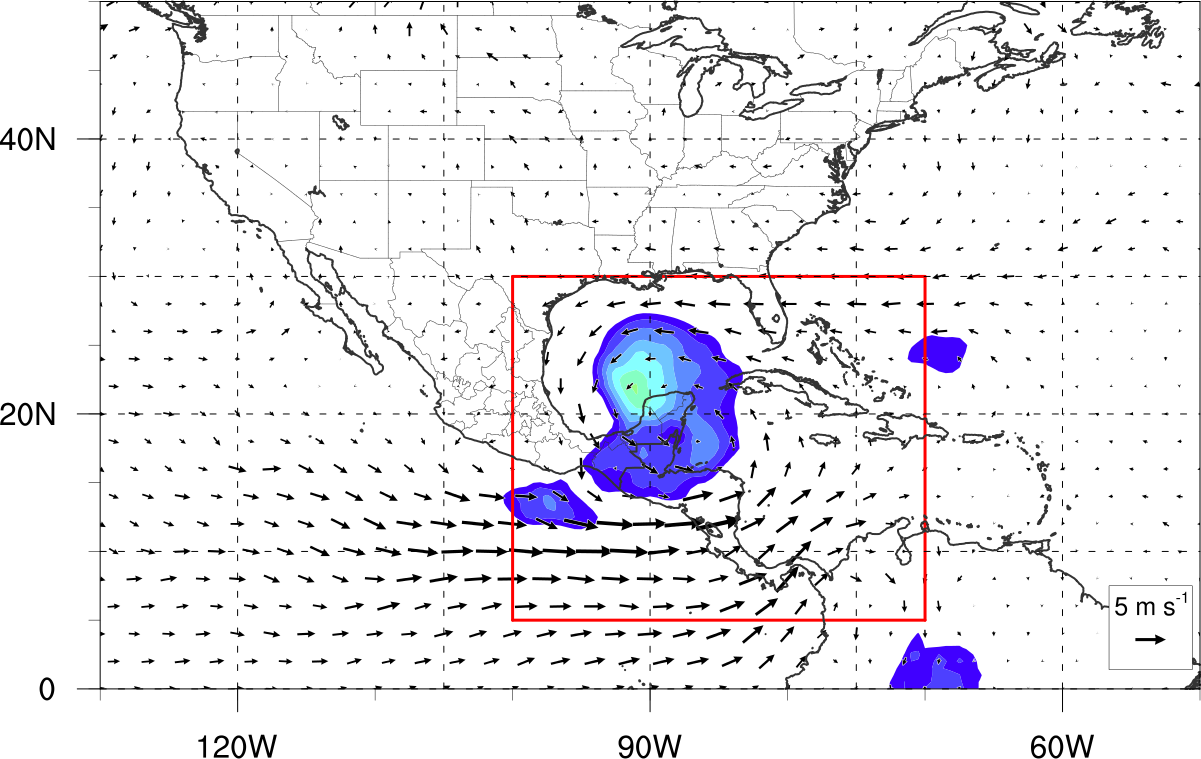 Production of Curvature Vorticity After Gyre Genesis
N =42
Circulation taken at 500 km
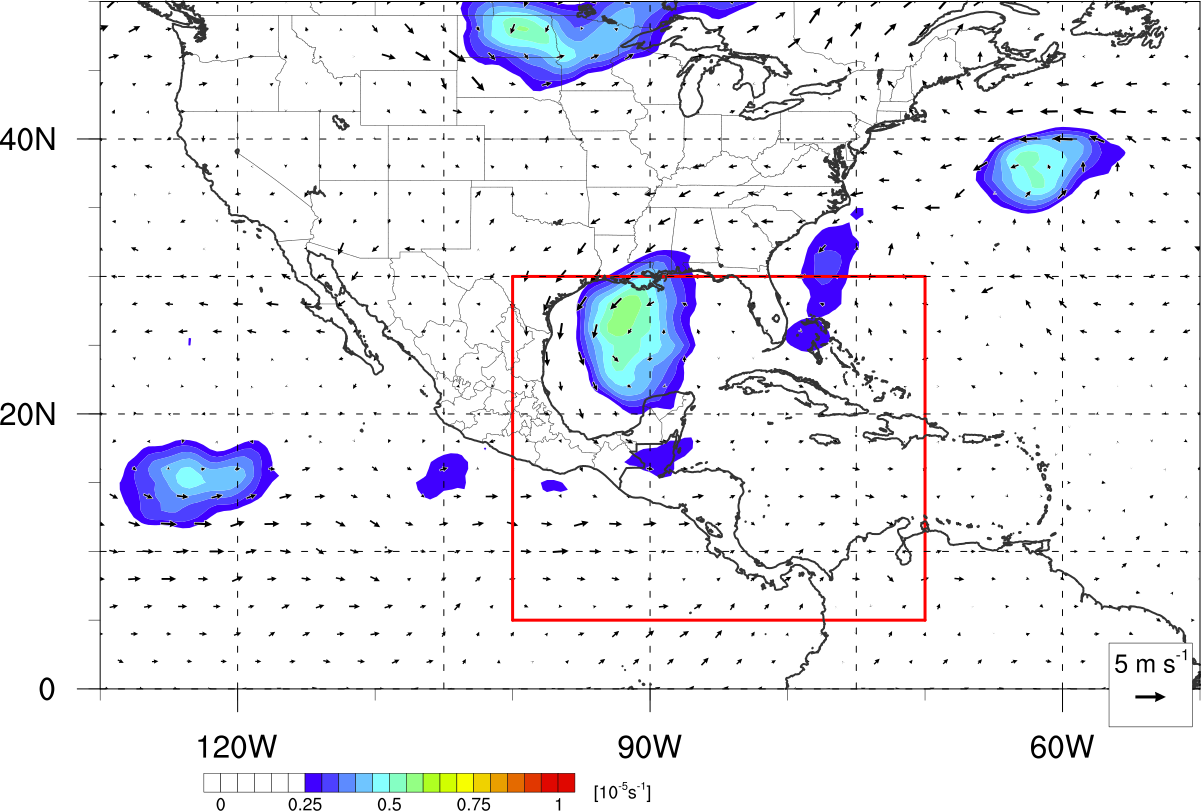 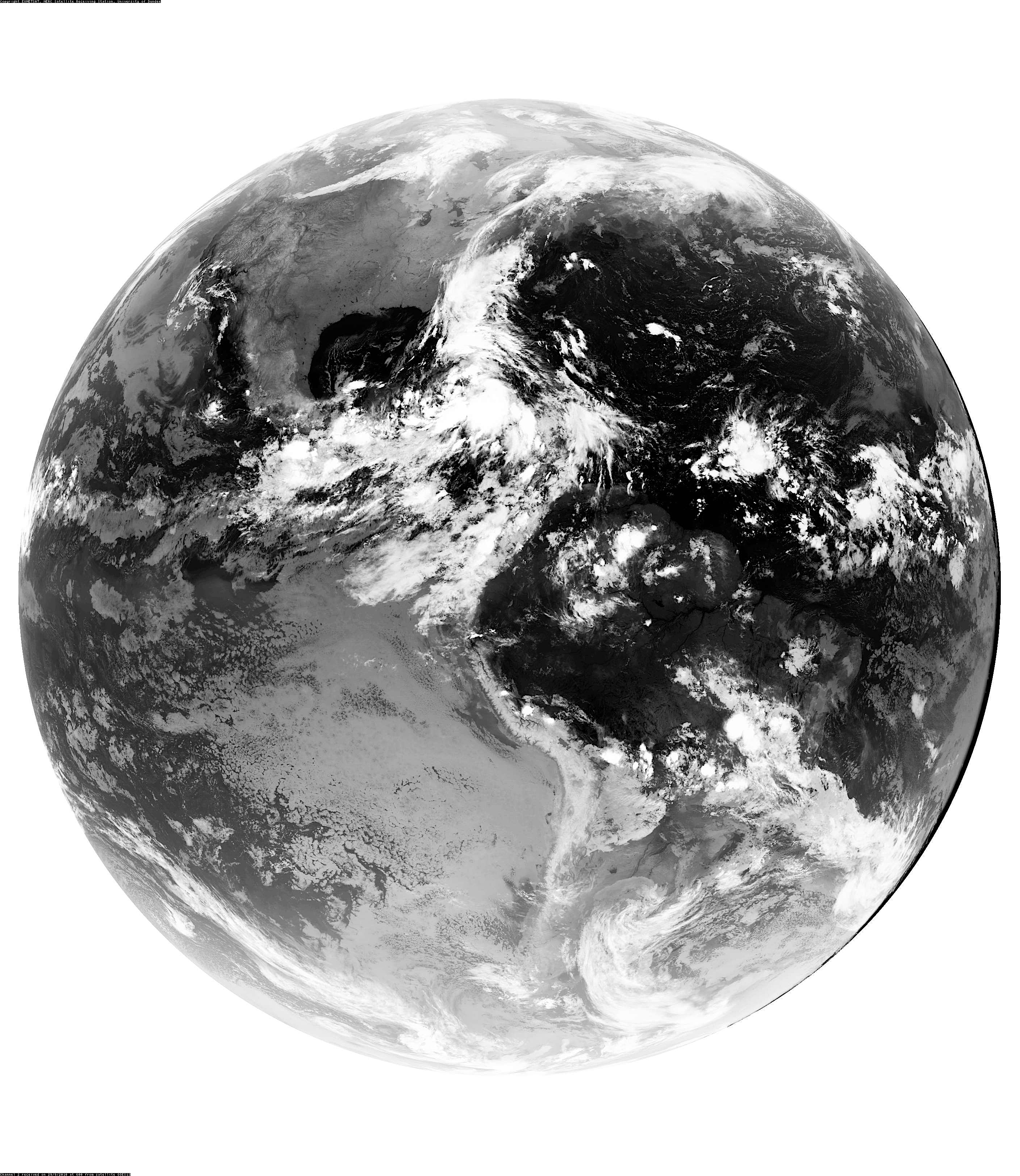 Trough Influenced Gyre Classification
Adapted Arc Averaged Test
Looks for average PV > 2 PVU (350 K surface) on at least one 60o arc around gyre. 
If True: Trough Influenced Gyre
If False: Primarily Tropical Gyre
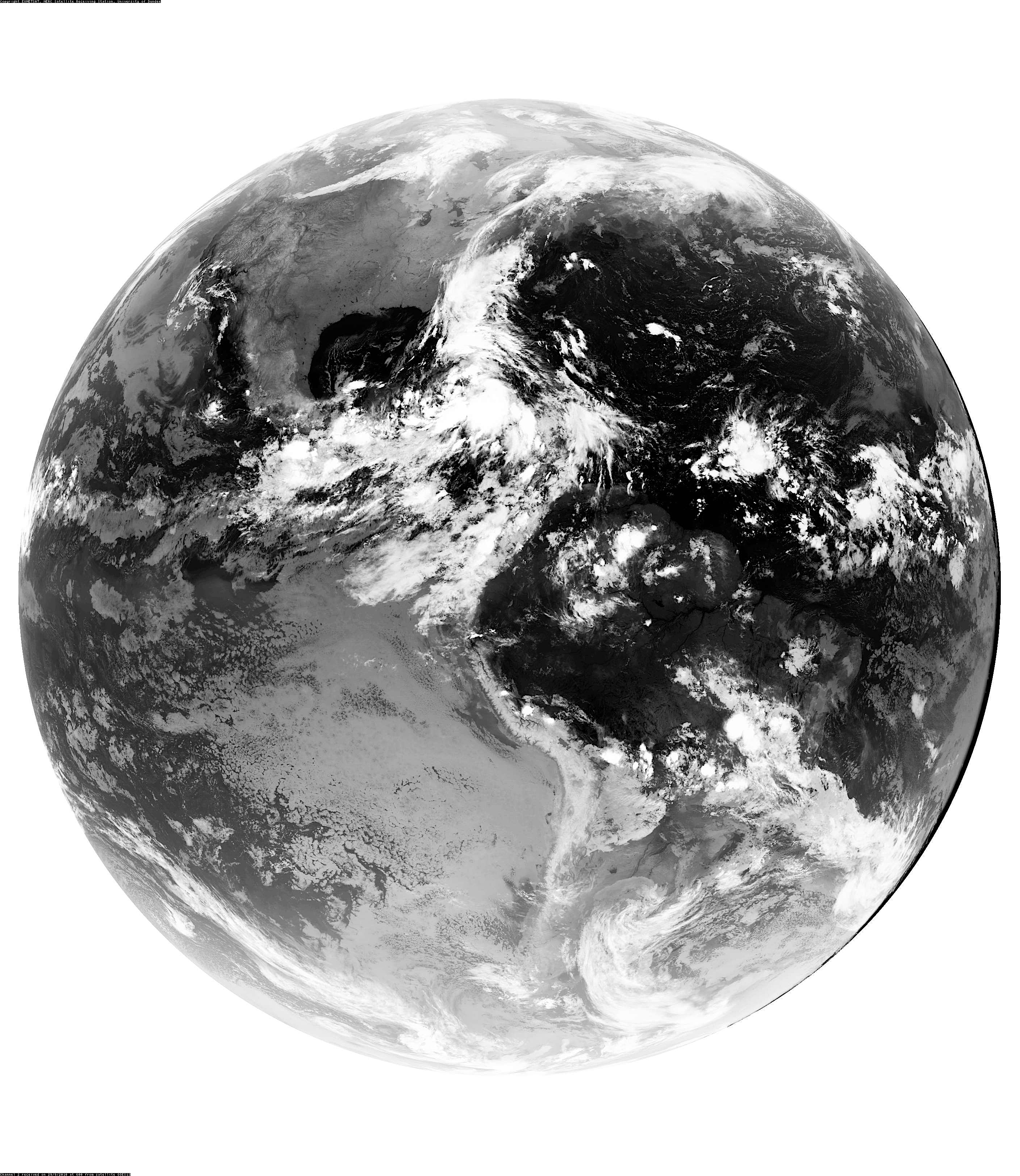 Tropical Gyres vs. Trough Induced Gyres
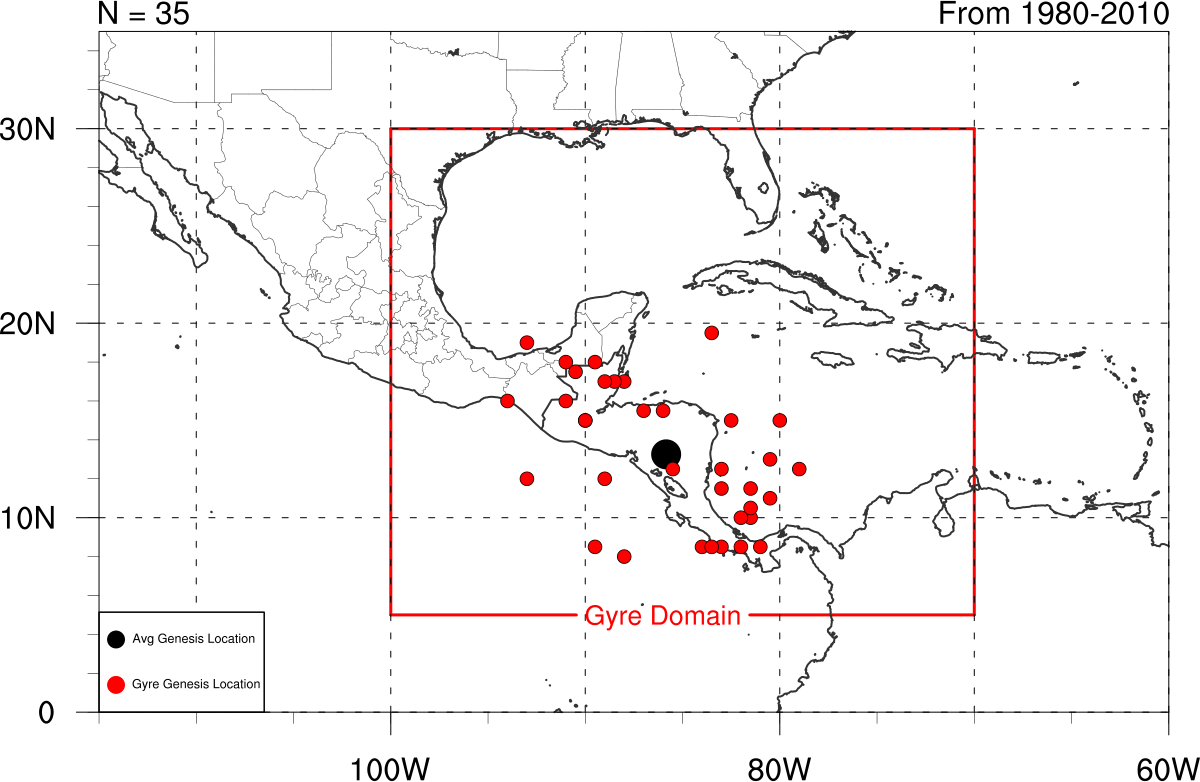 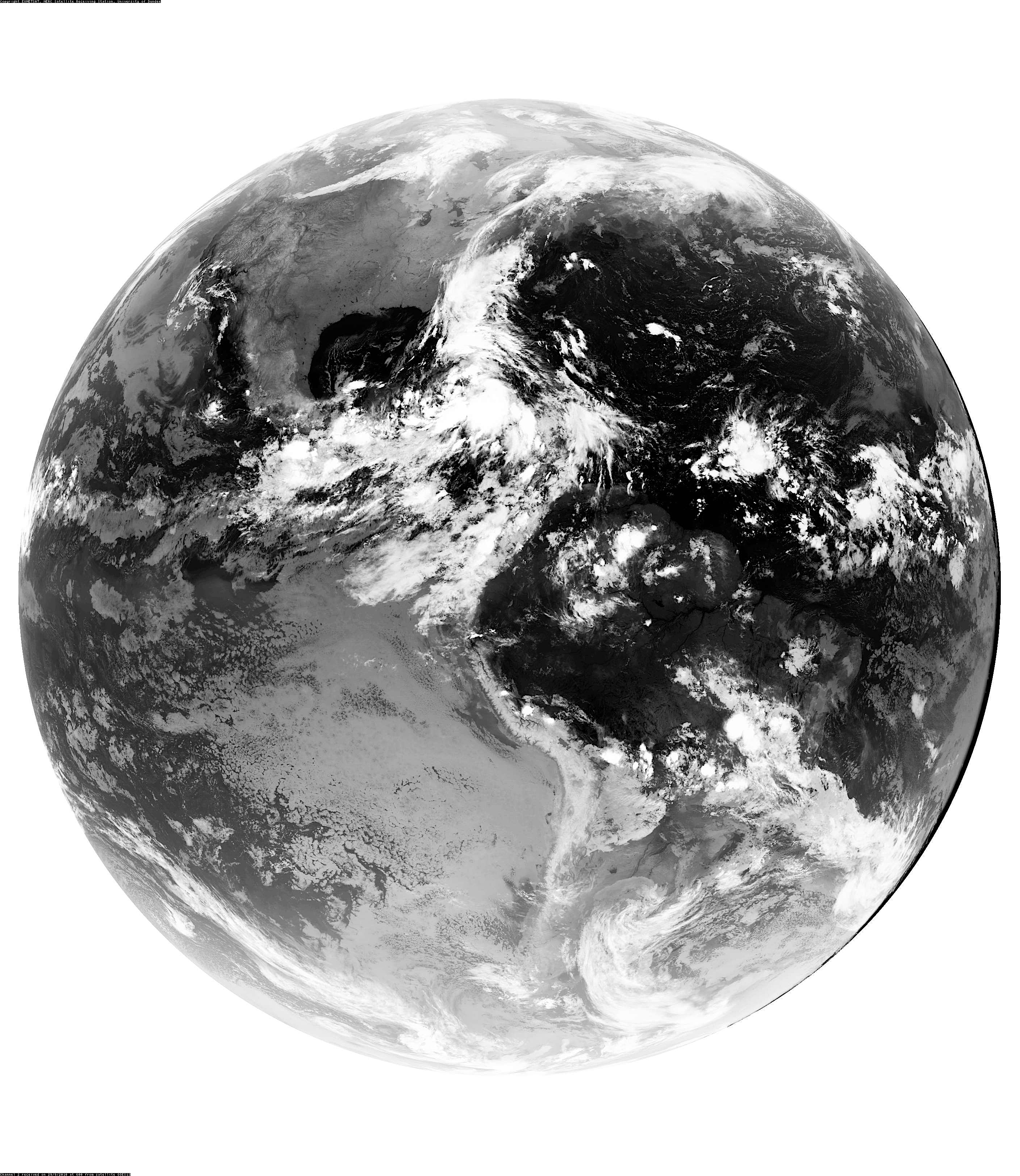 Tropical Gyres vs. Trough Induced Gyres
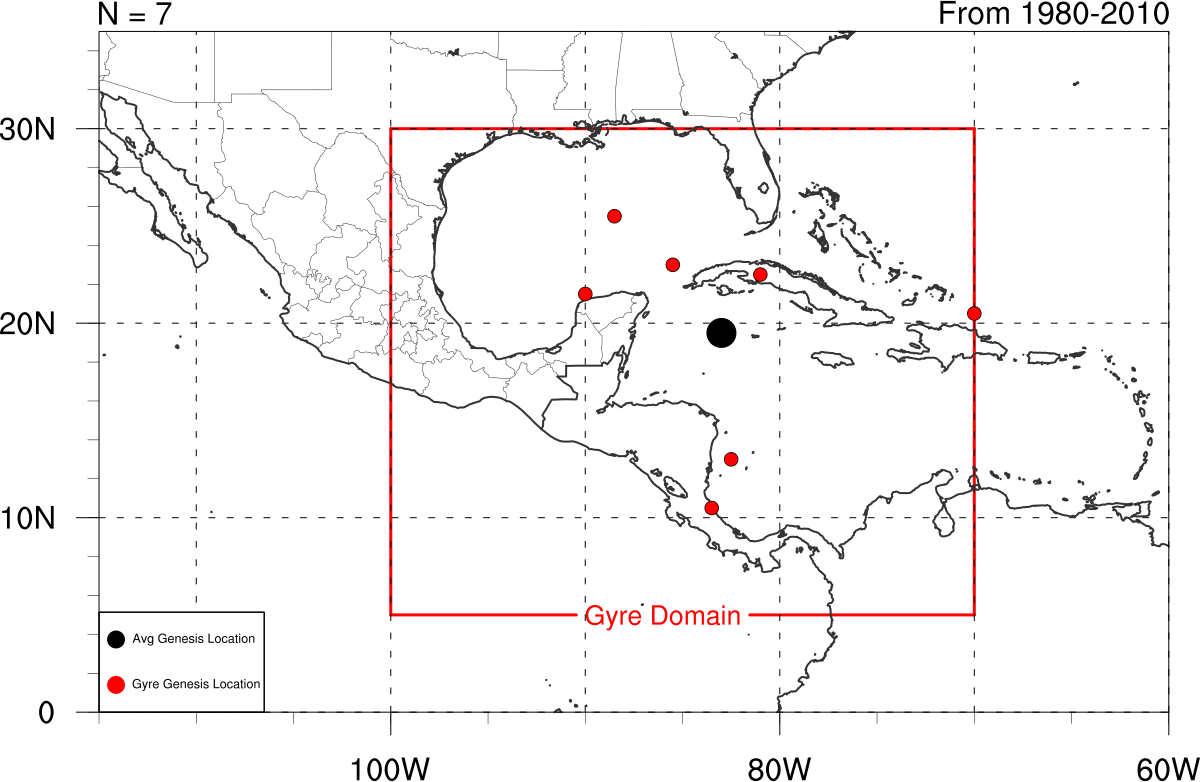 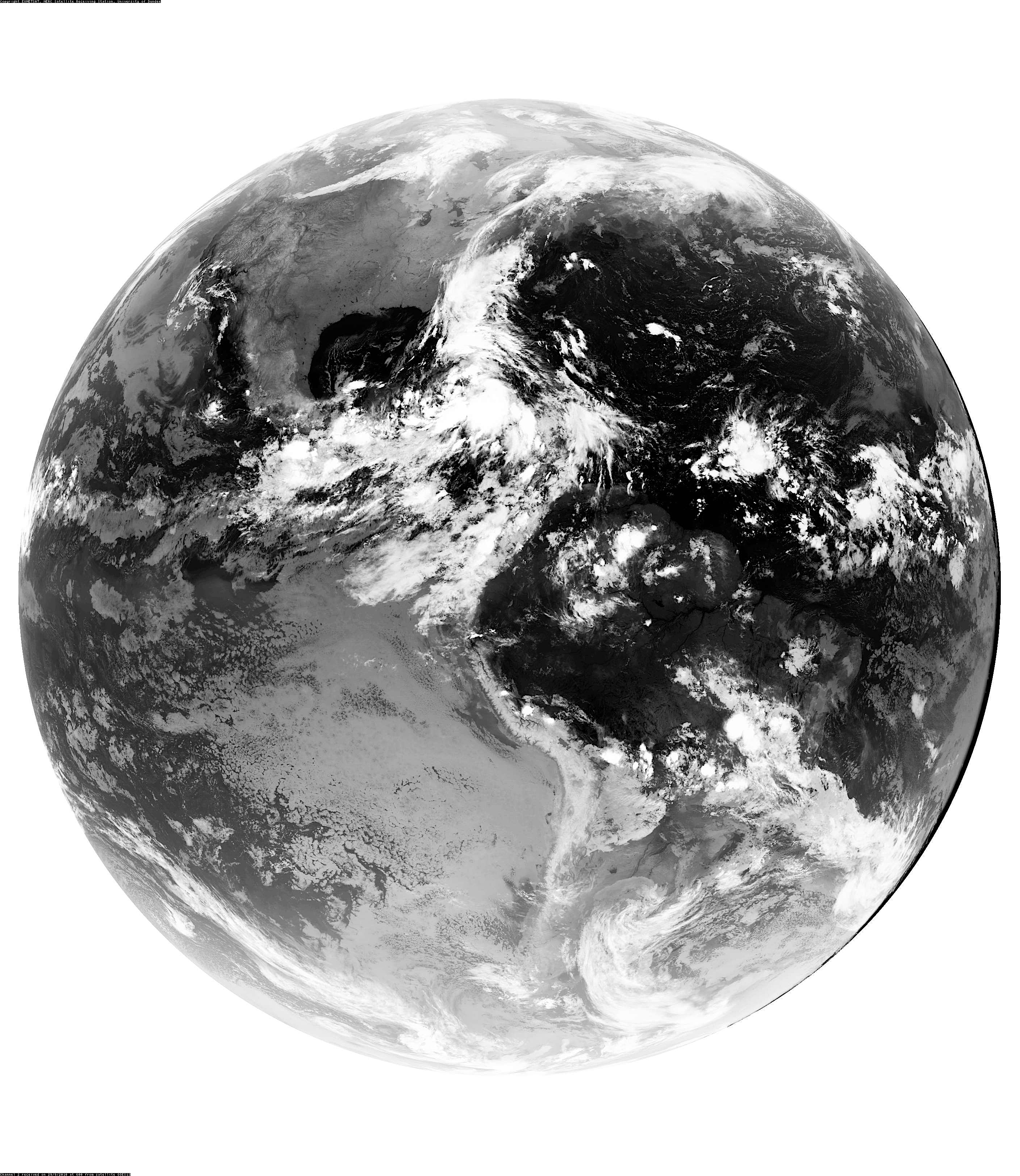 Primarily Tropical Gyre Example
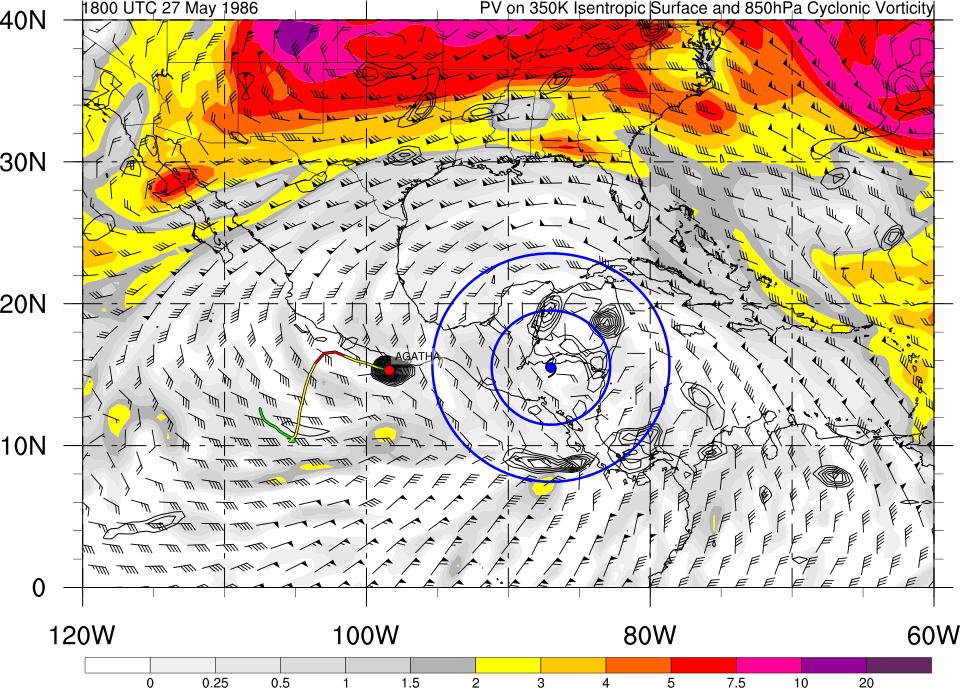 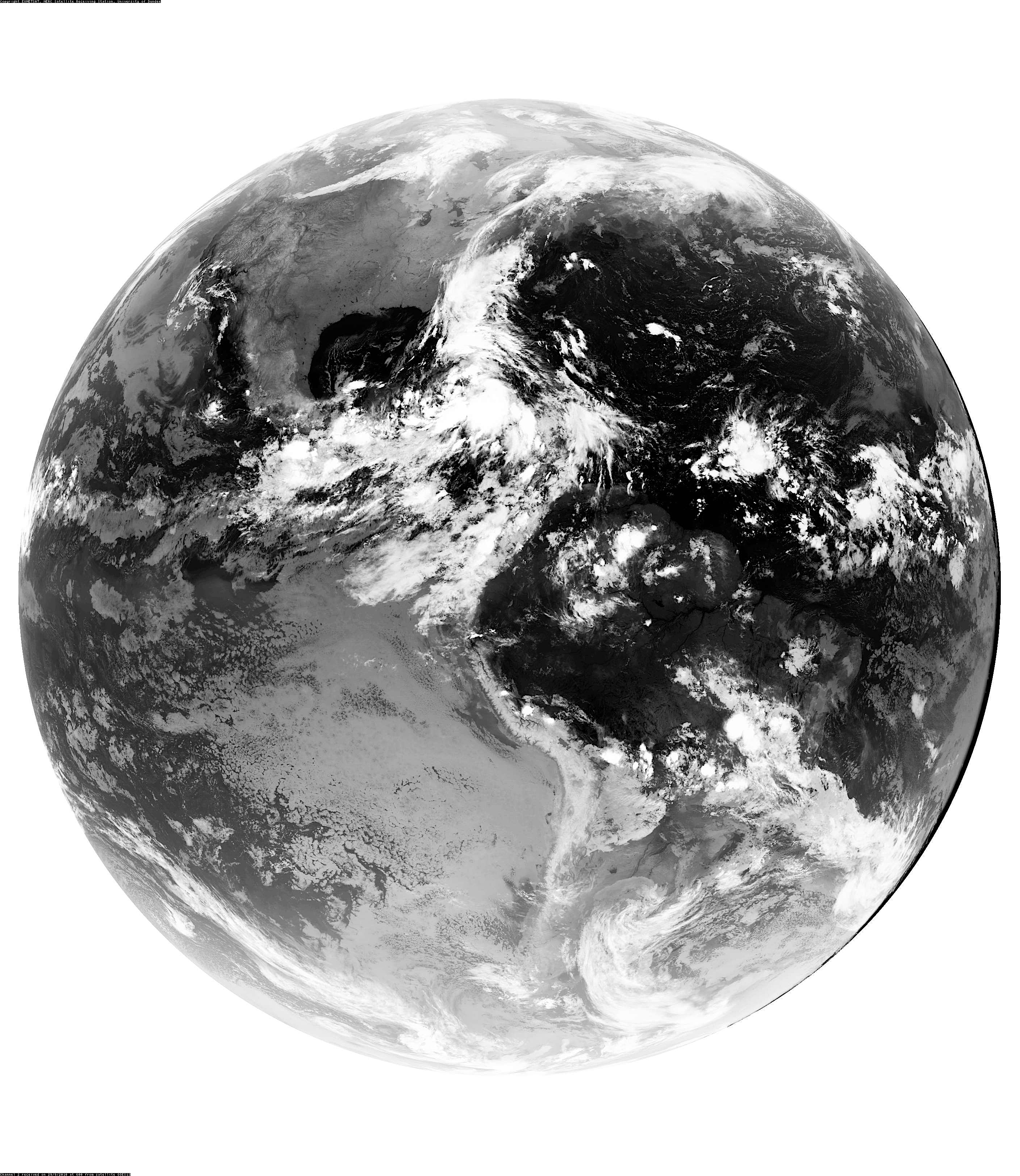 Primarily Tropical Gyre Example
IR Satellite Presentation
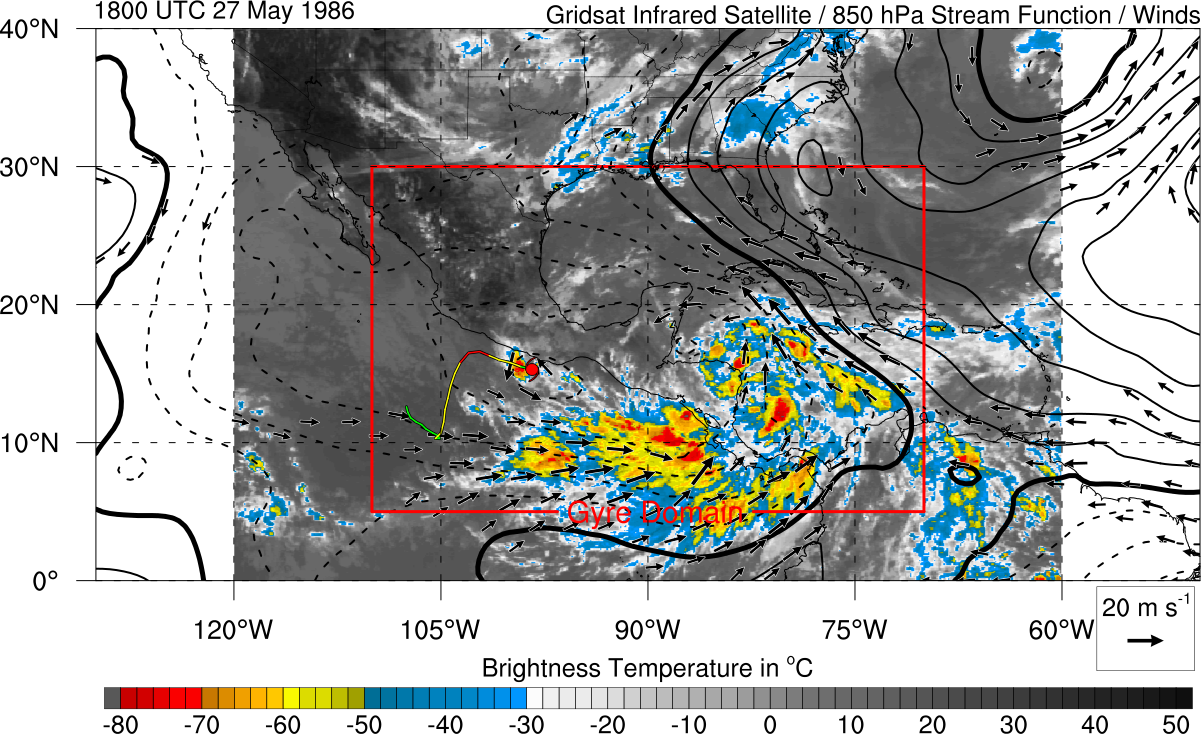 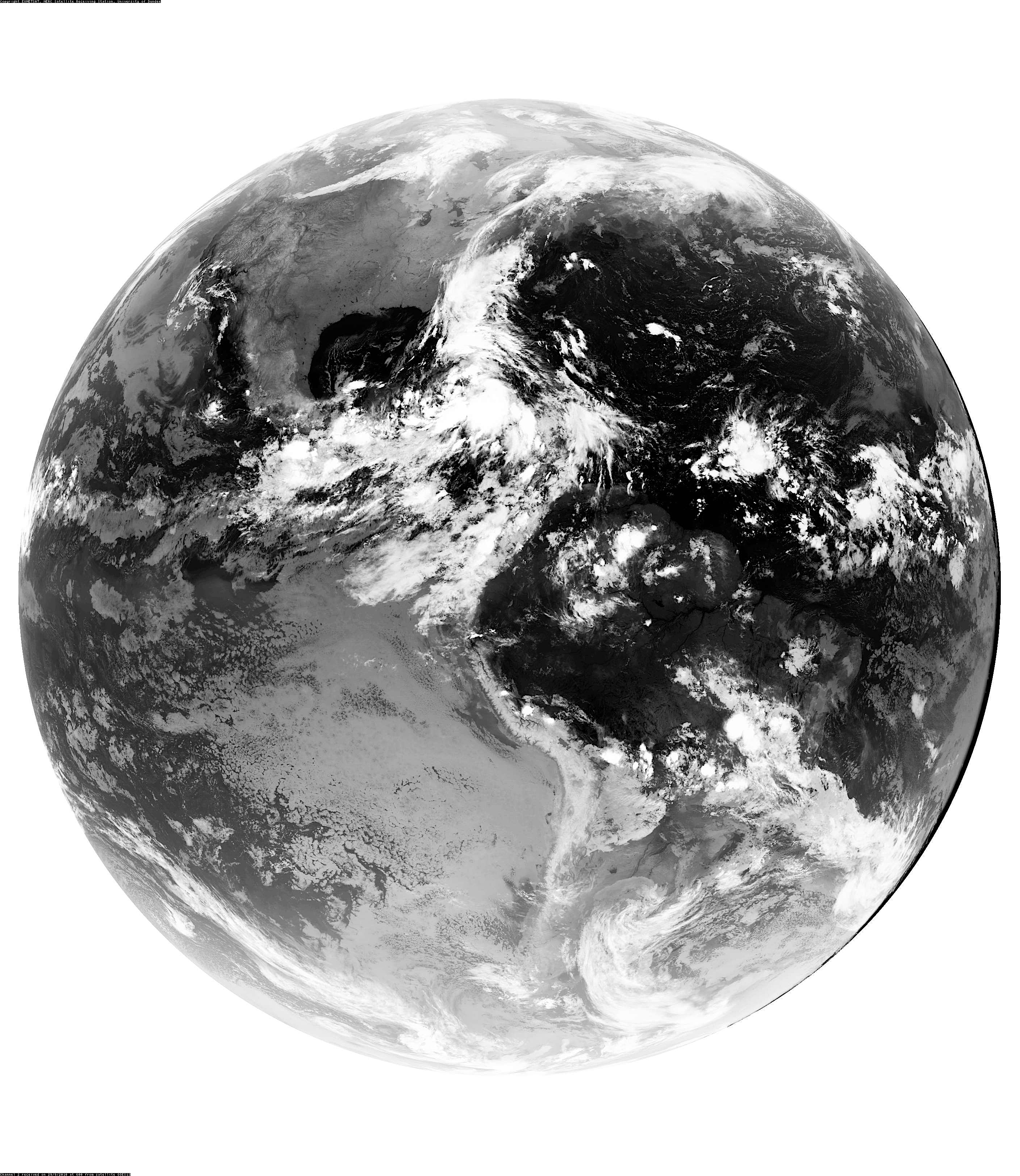 Trough Influenced Gyre Example
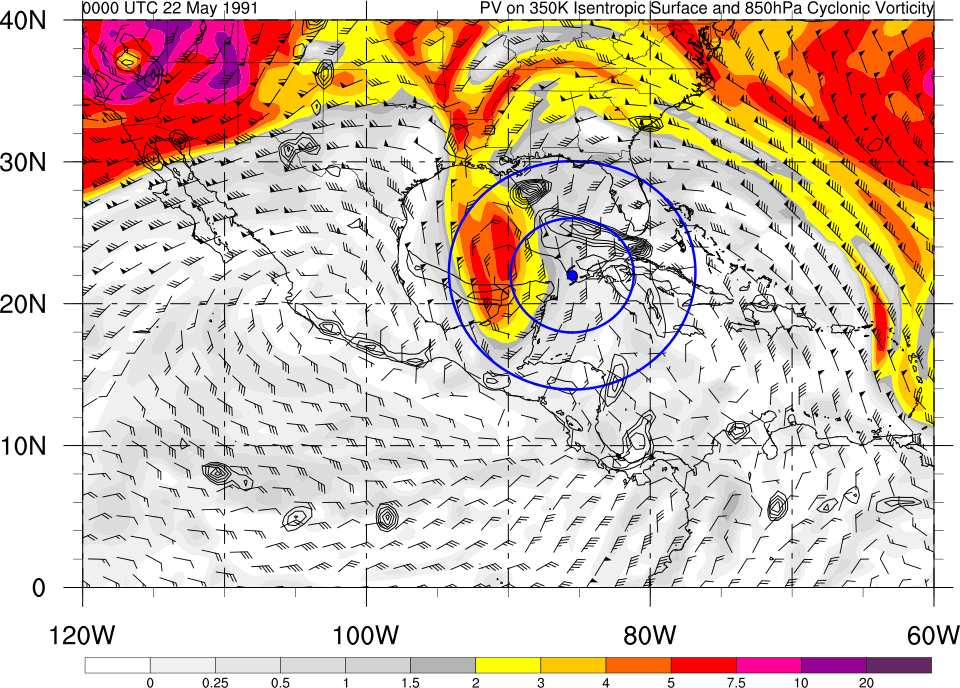 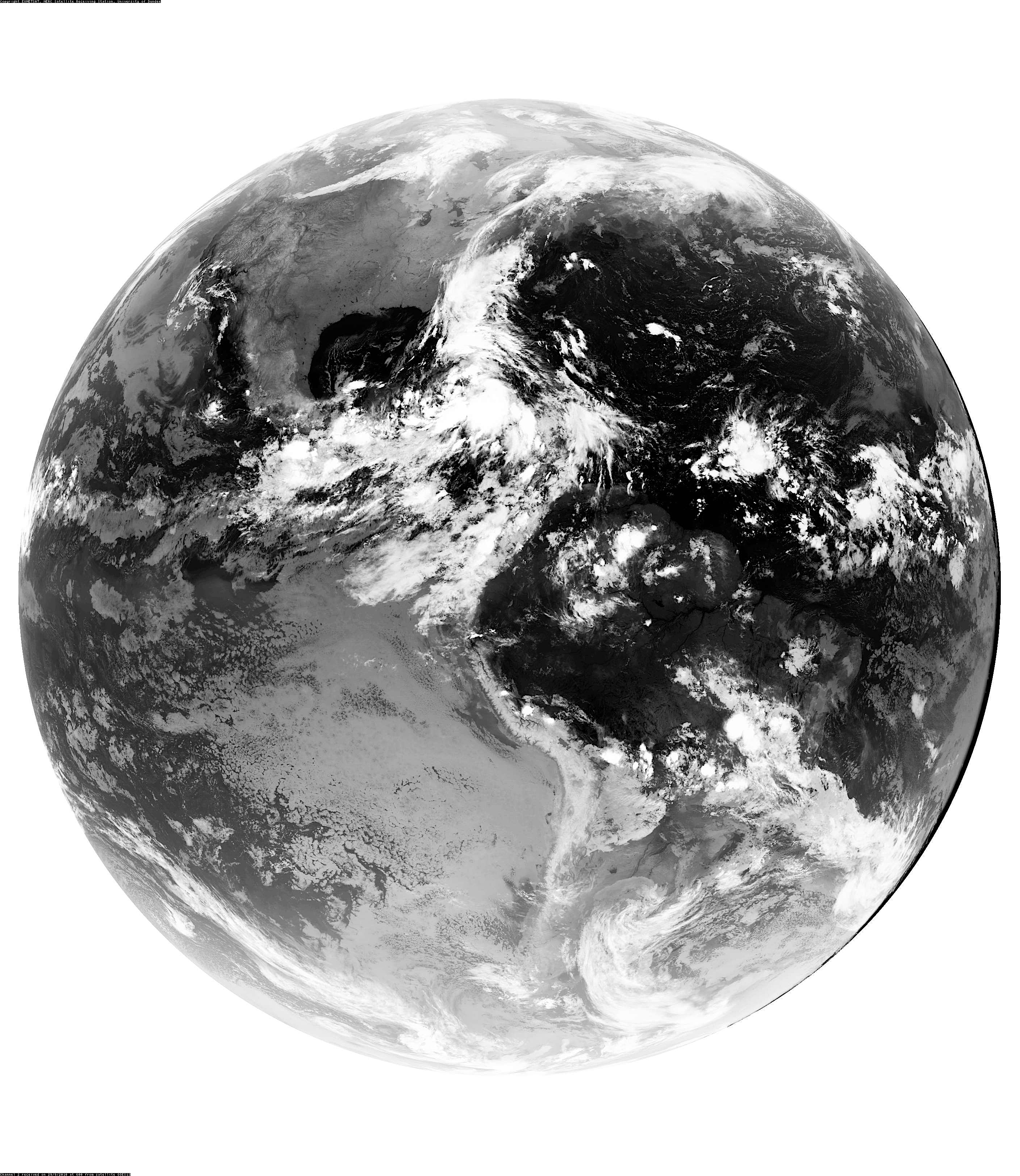 Trough Influenced Gyre Example
IR Satellite Presentation
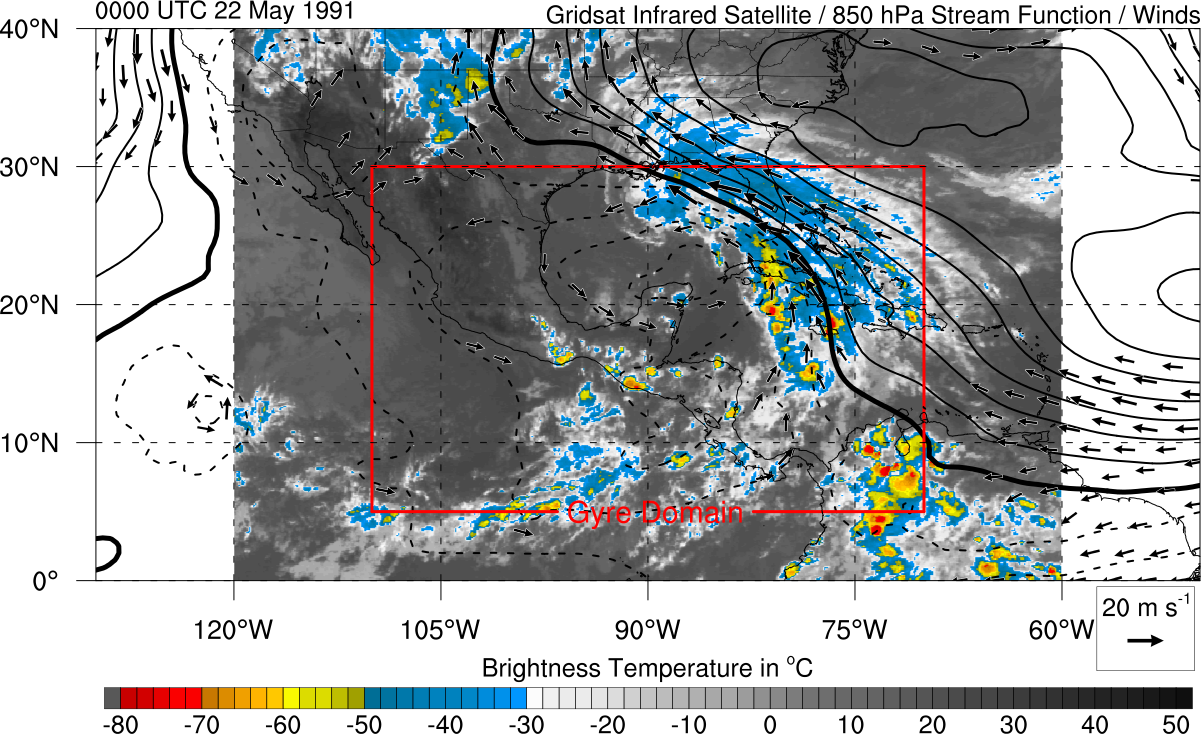 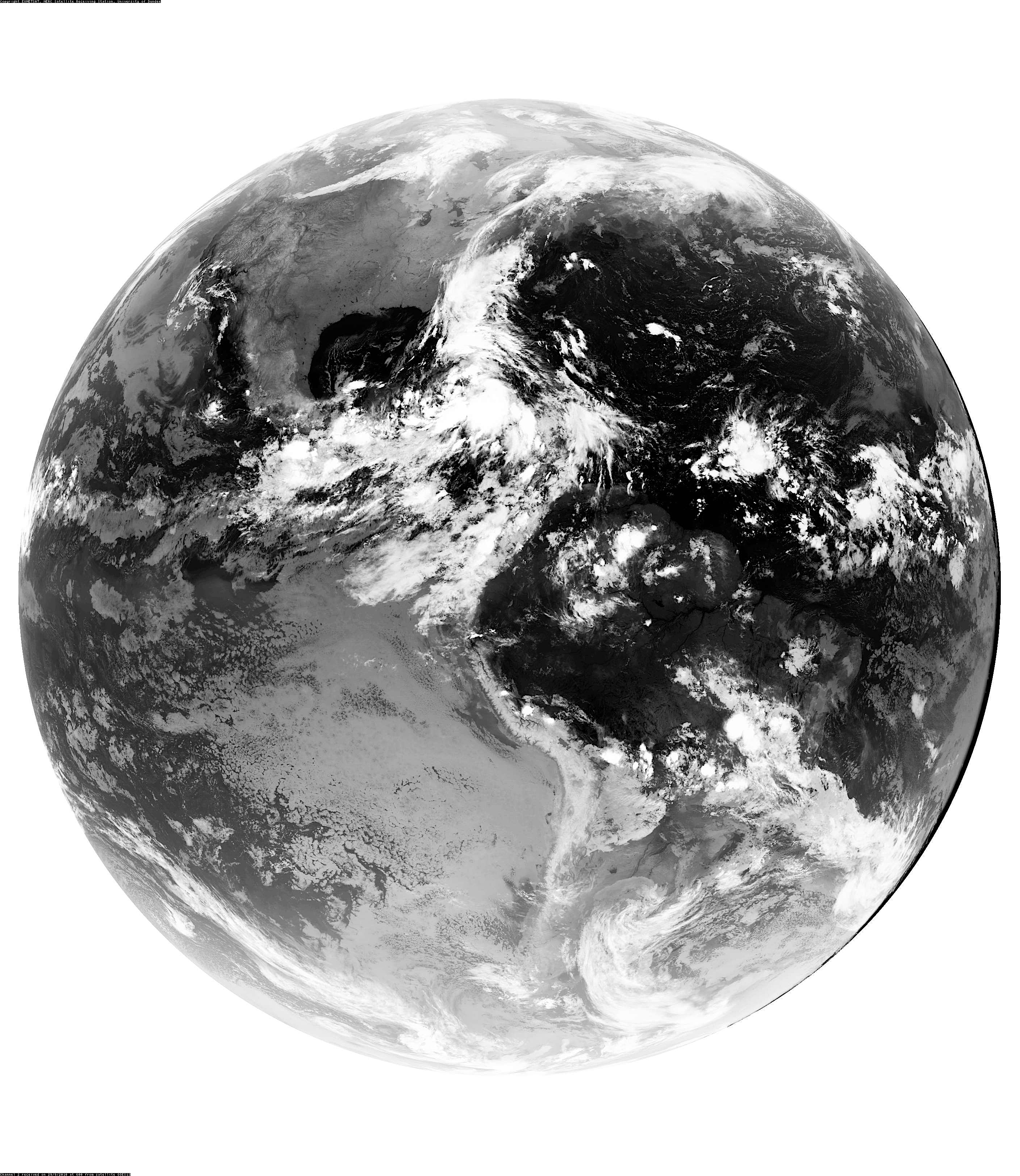 Circulation Anomaly Statistics
Using 1000 km standardized circulation anomaly
(averaged over 48 hour period prior to genesis)
All cases have positive cyclonic circulation anomaly
38/42 cases are > 0.5 sigma anomaly
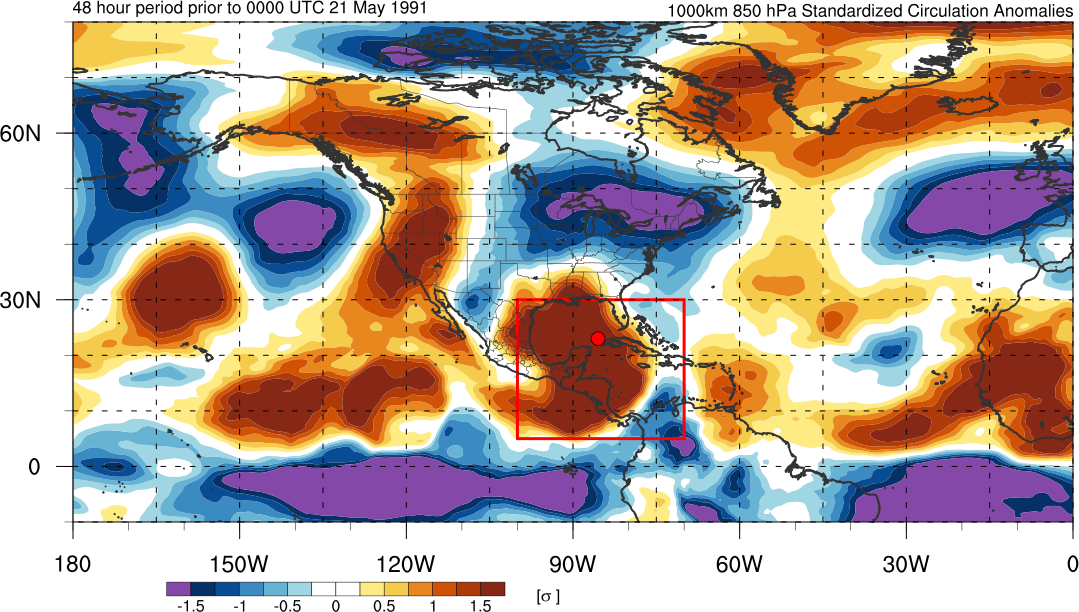 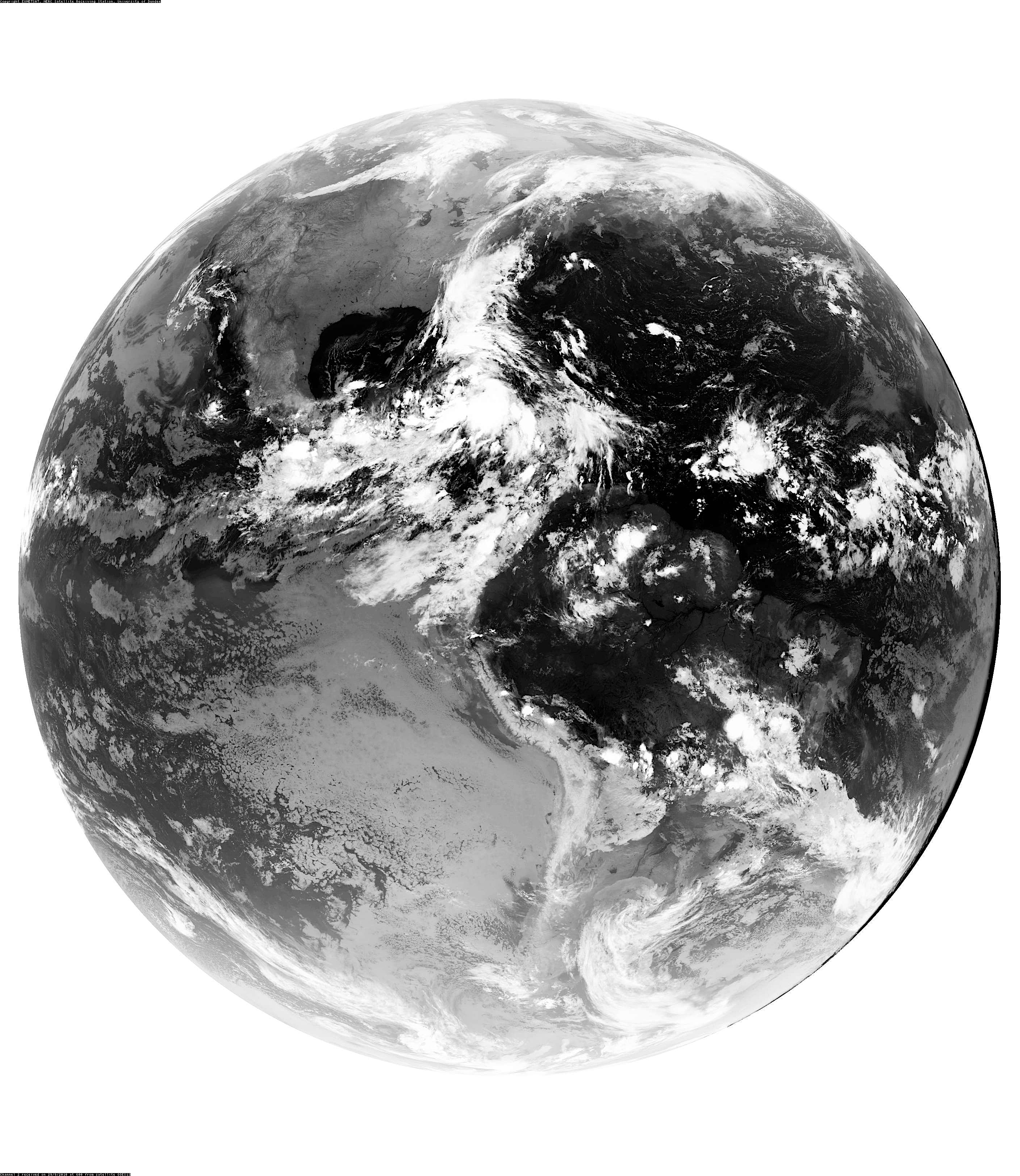 Climatology – Gap Wind Schematic
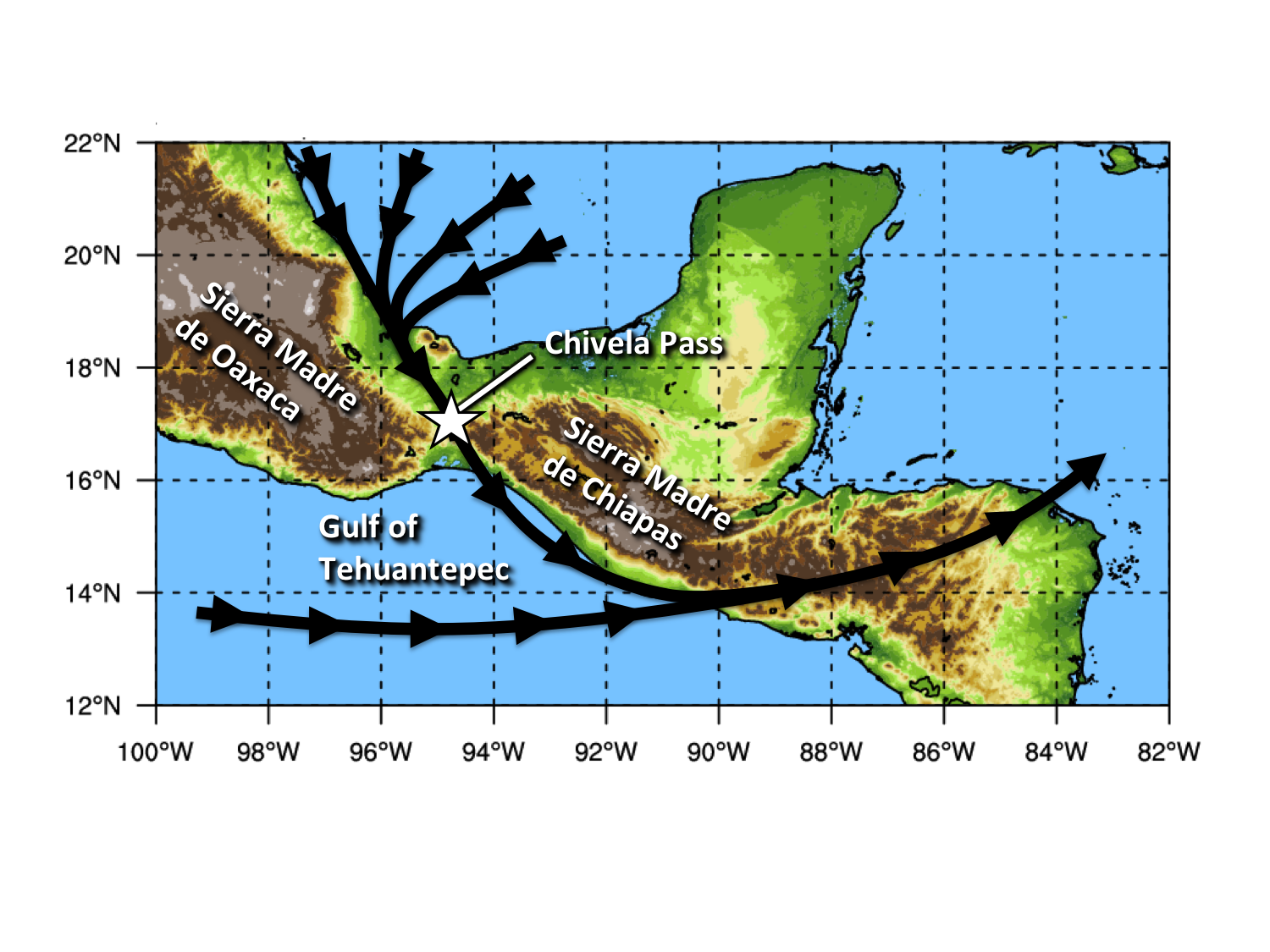 Cyclonic shear is present poleward of the low – level westerly wind corridor in the East Pacific
Northerly low – level jet surges through Chivela Pass into Gulf of Tehuantepec and can aid in downstream cyclonic vorticity growth
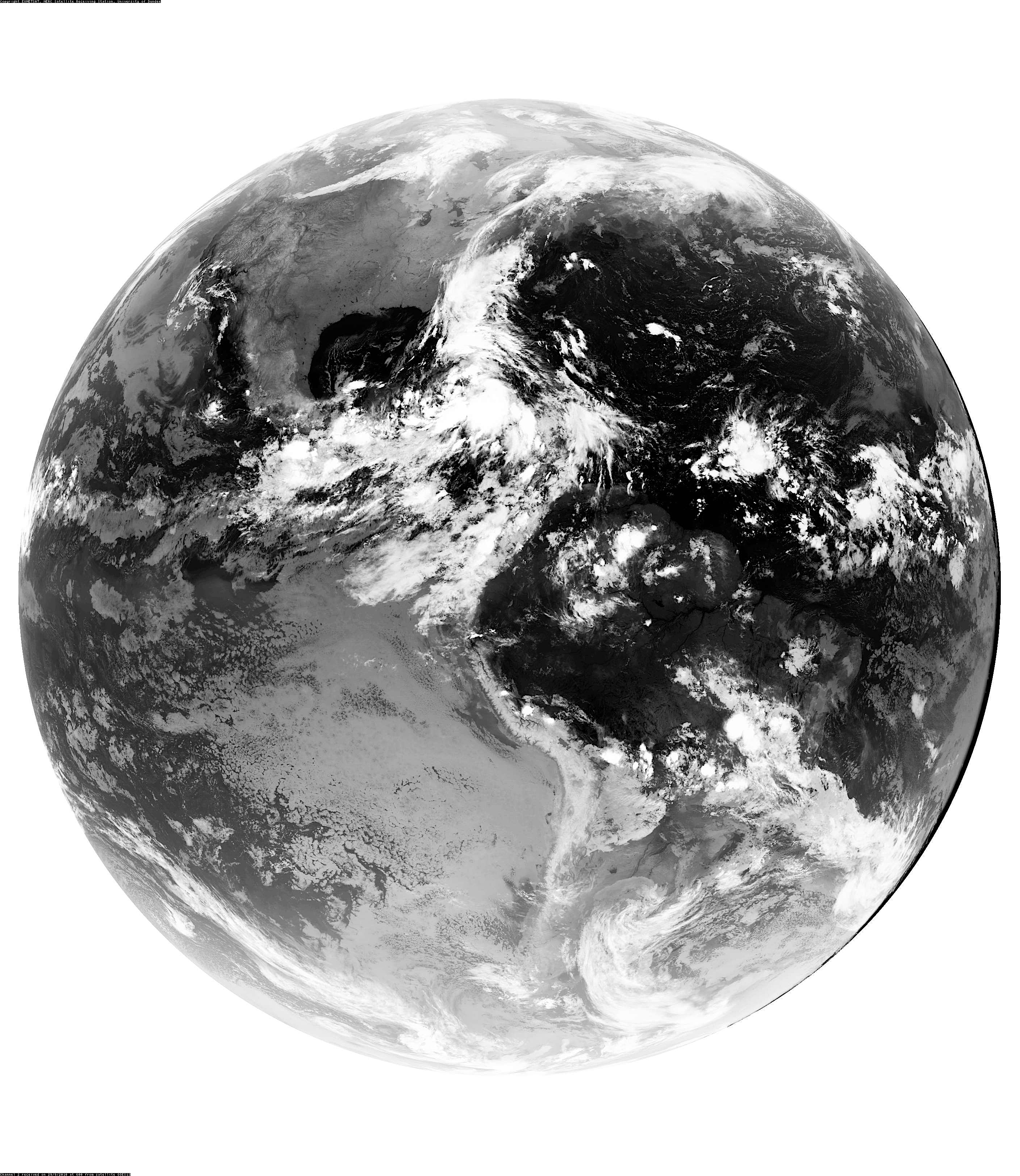 Gyre Identification Graphics
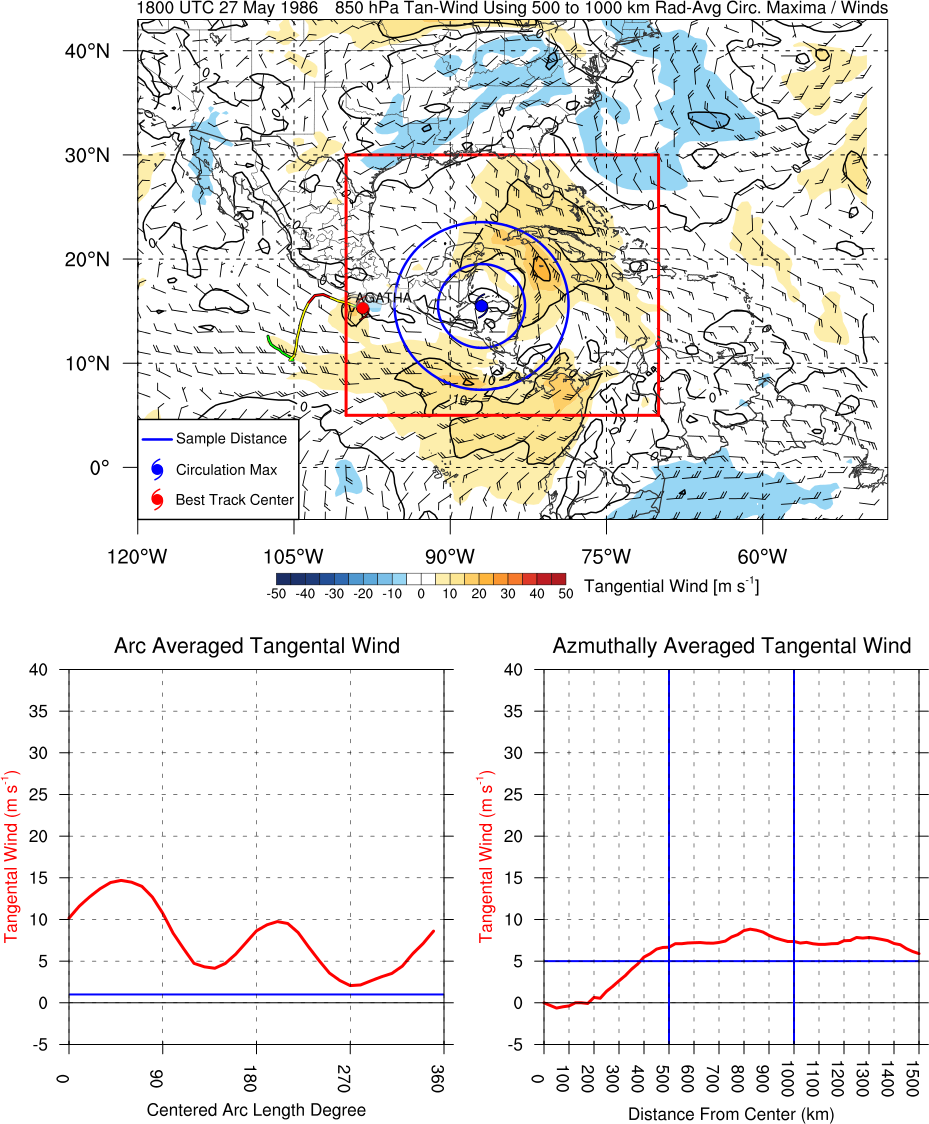 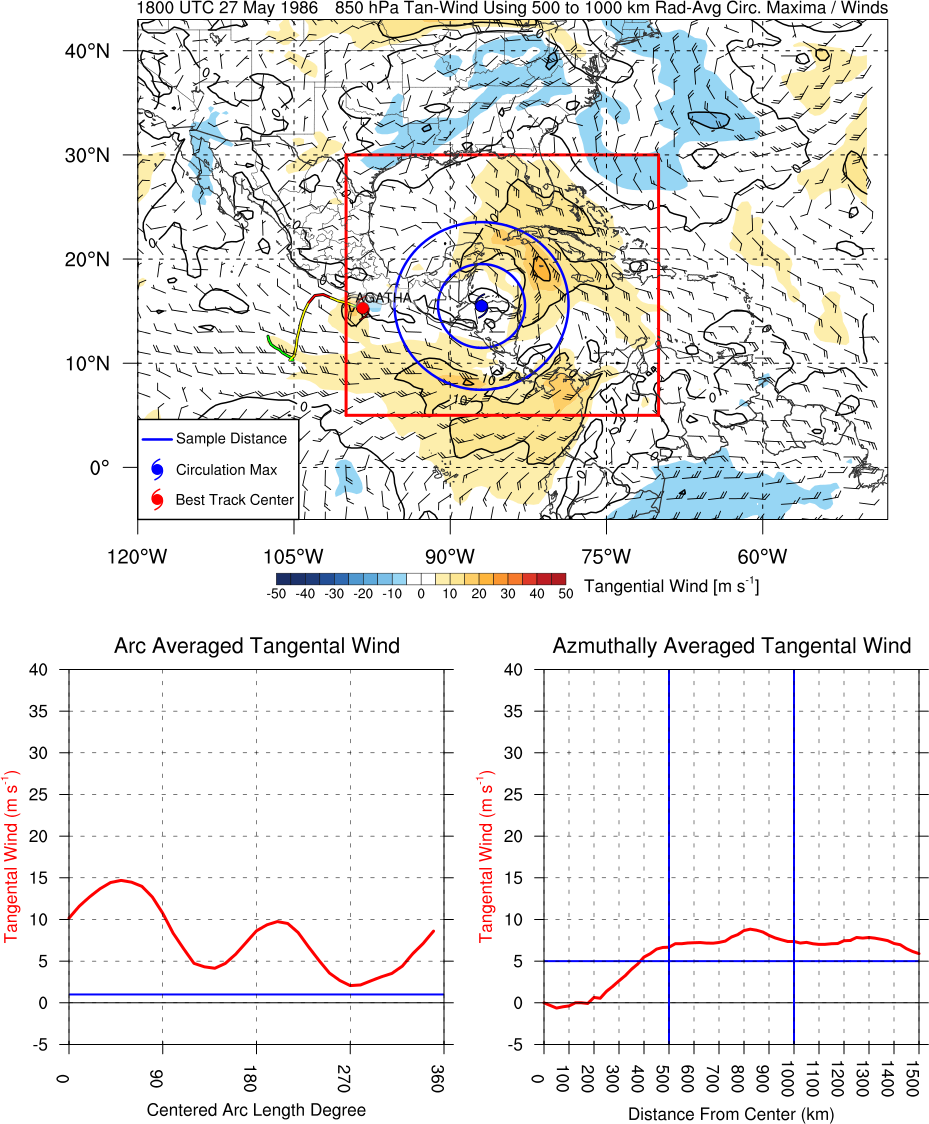 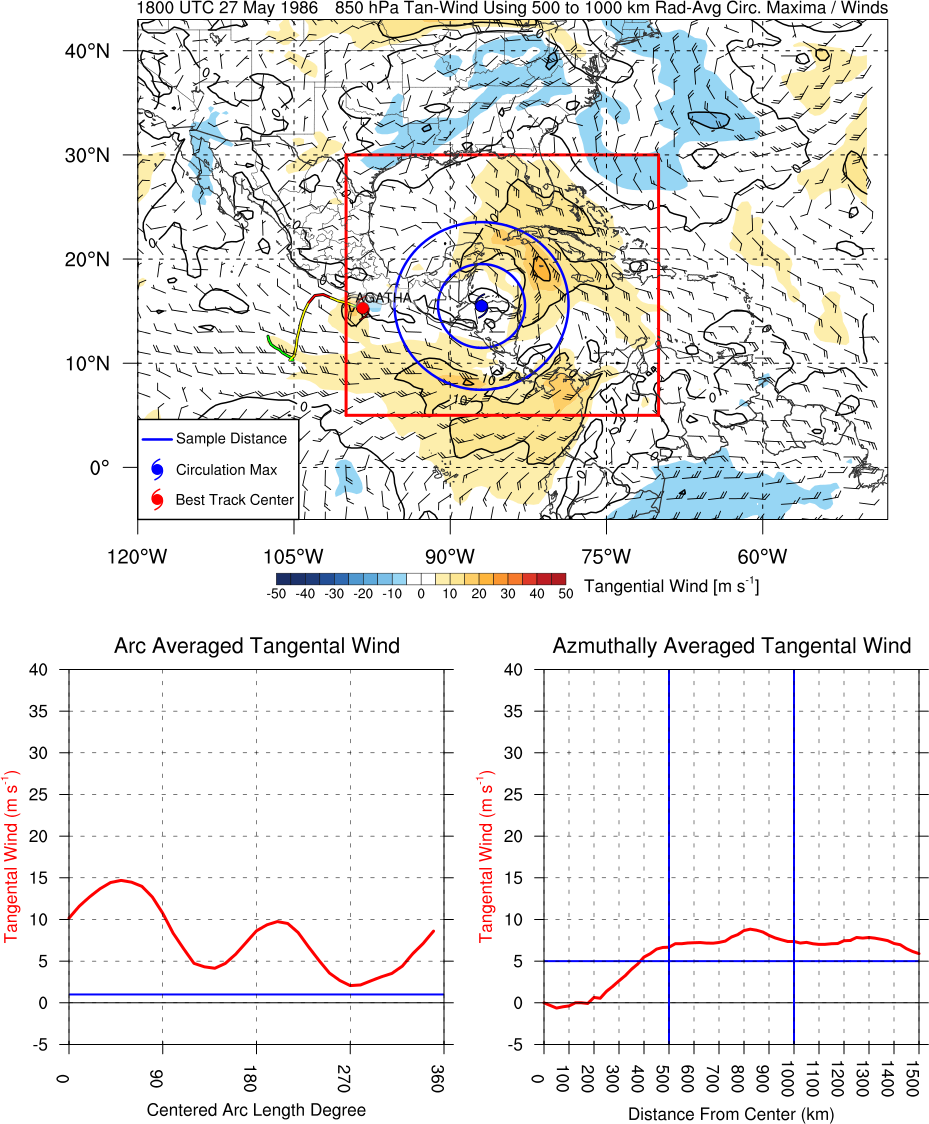 Old Slides That Have Since Been Replaced
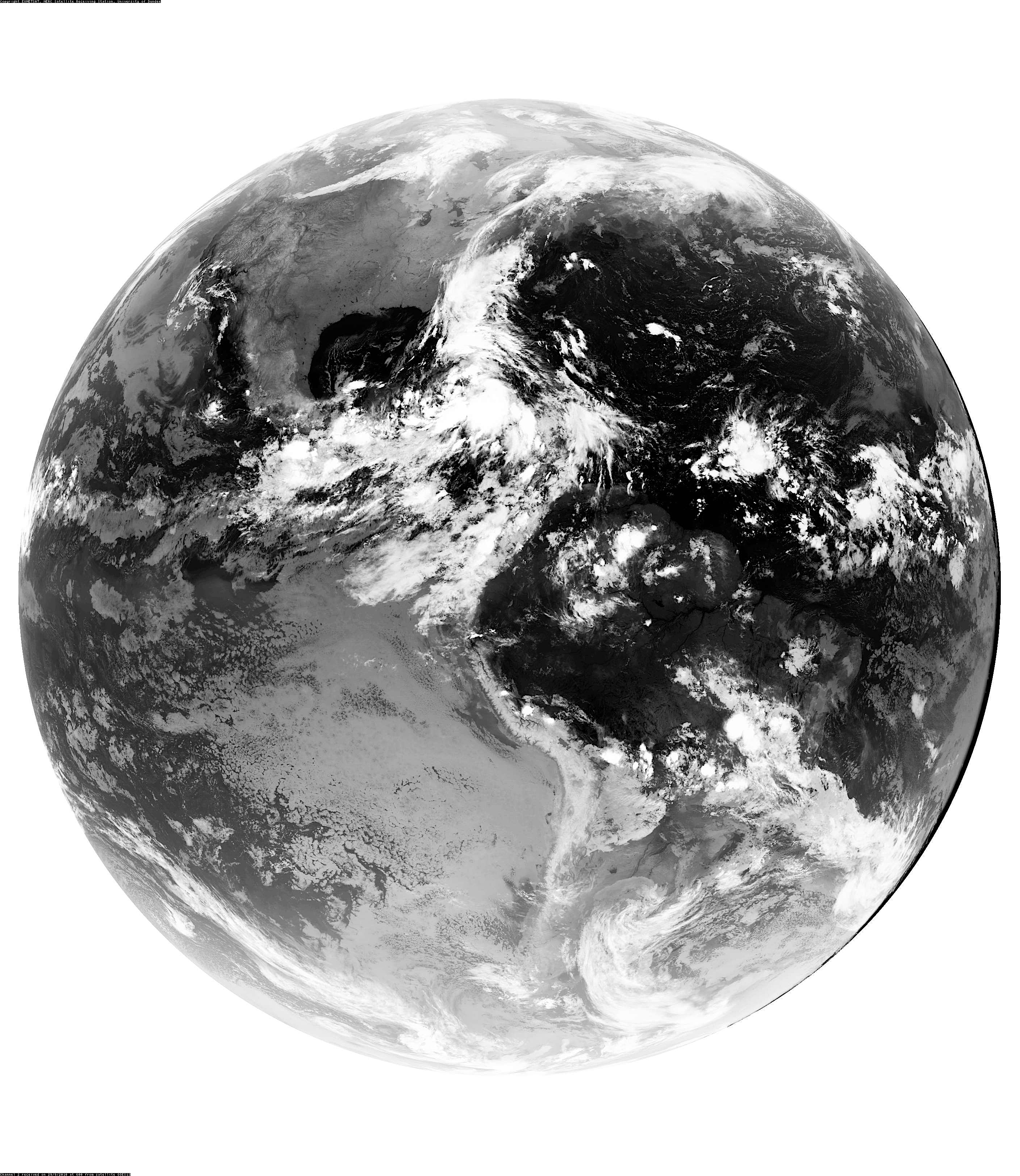 Algorithm for CA Gyre Identification
1. Area Domain
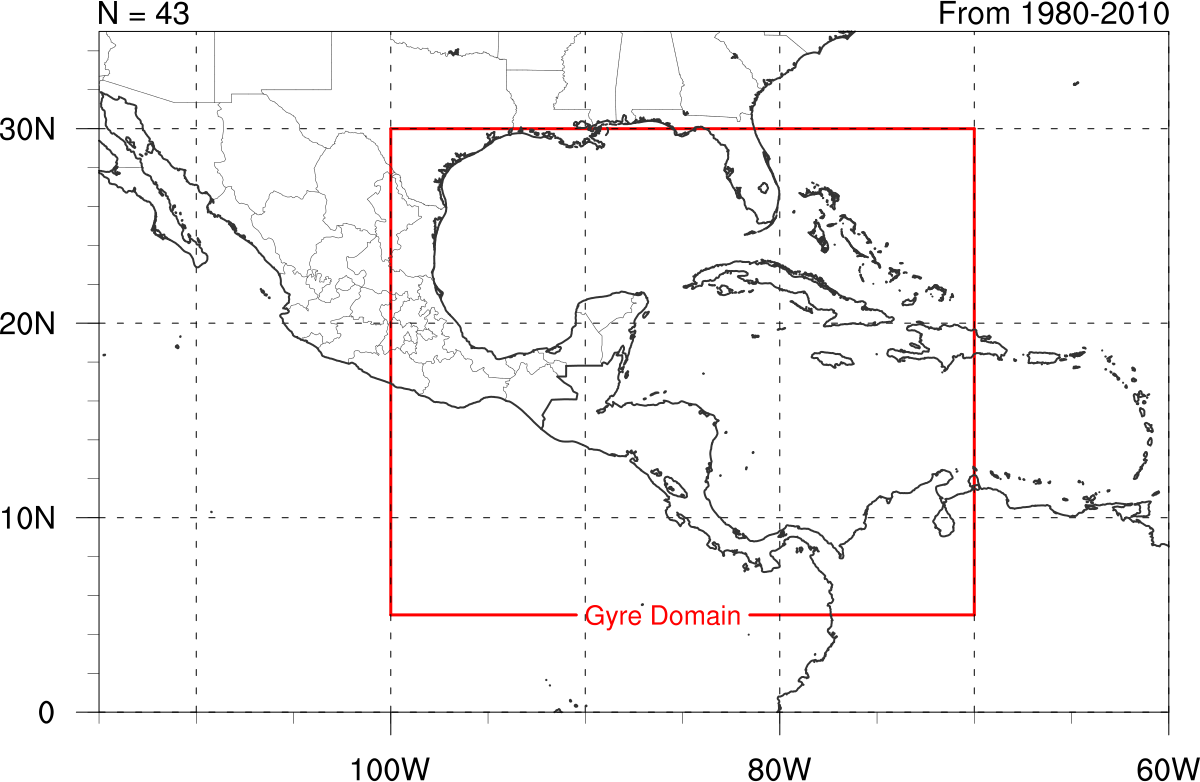 Region screened every 6 hours
1May – 30 November
1980-2010 (31 years)
30oN, 100oW
30oN, 70oW
5oN, 70oW
5oN, 100oW
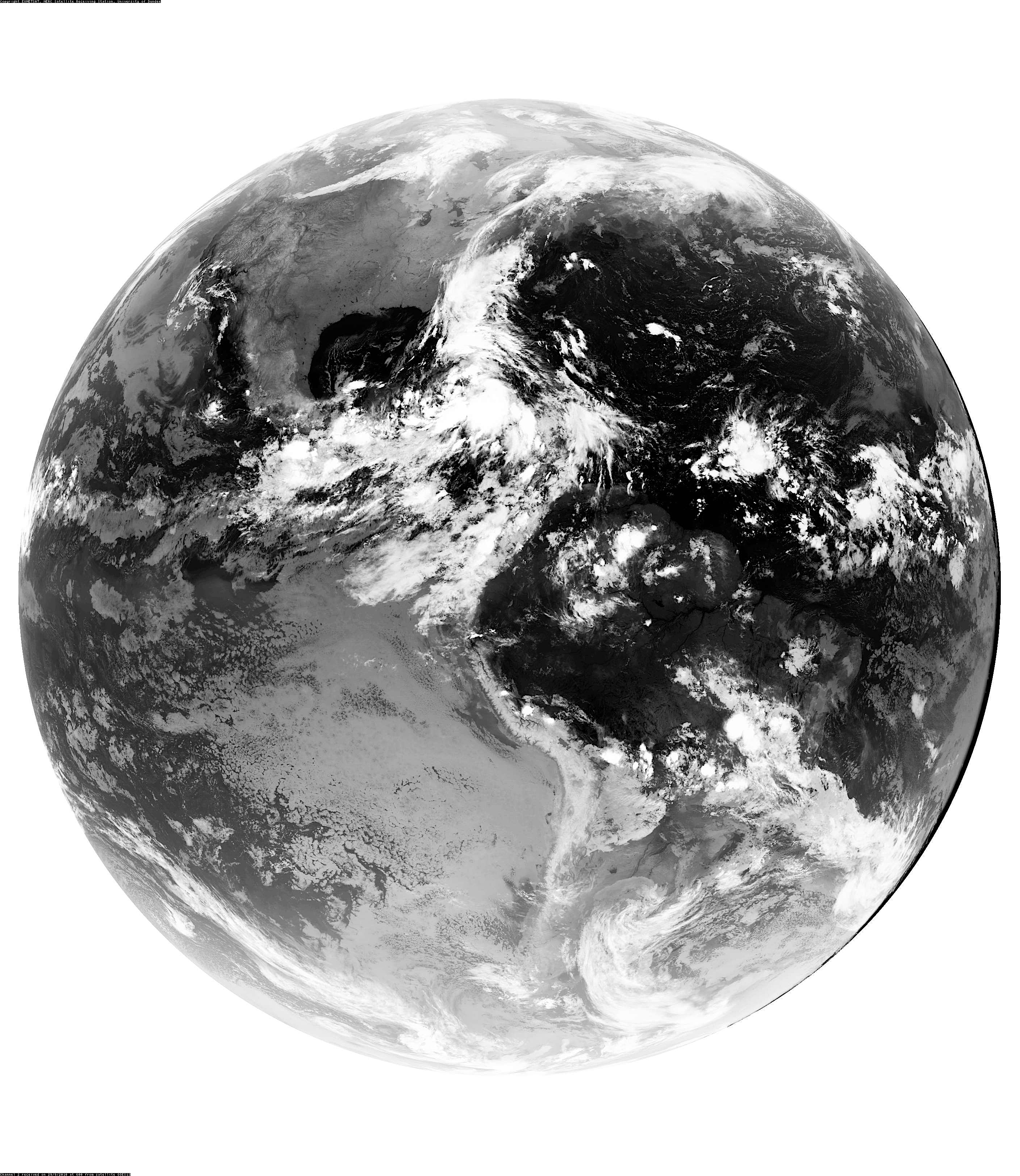 Algorithm for CA Gyre Identification
1. Area Domain
500 – 1000 km 
Circulation
Period: 1 May – 30 November 1980-2010
Value > 1*10-5 s-1
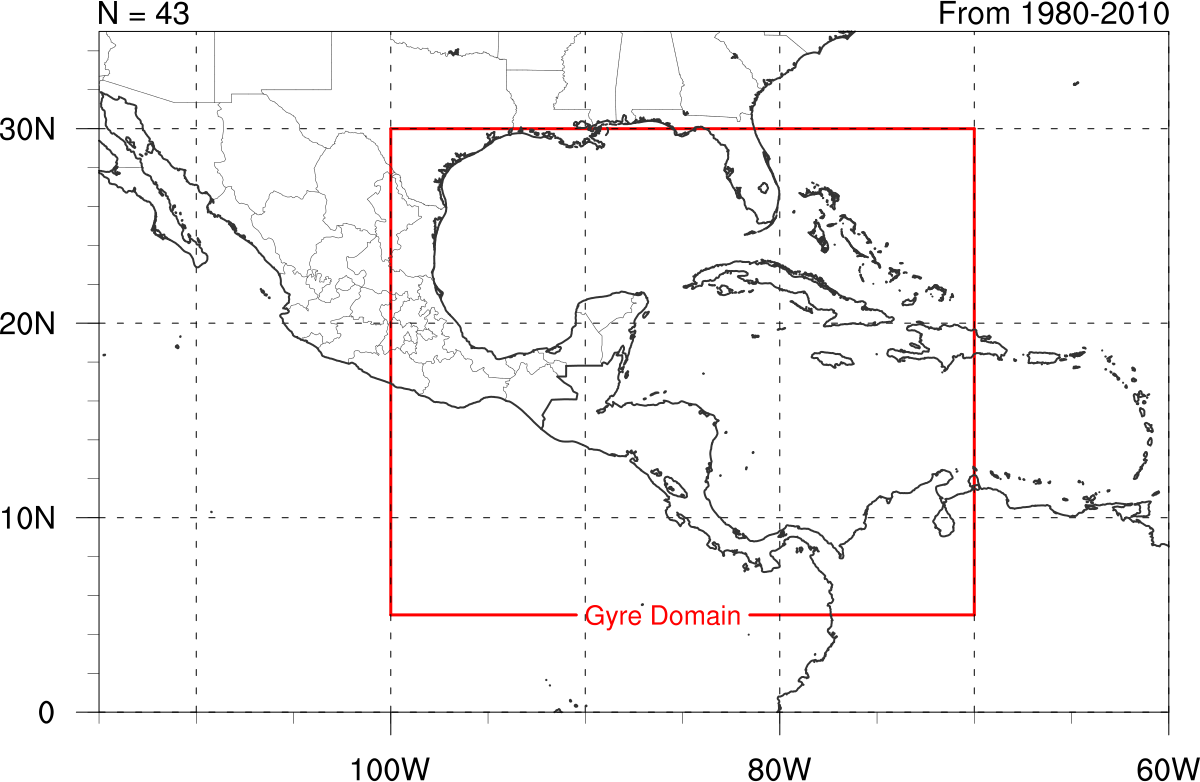 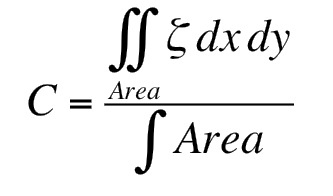 500 km
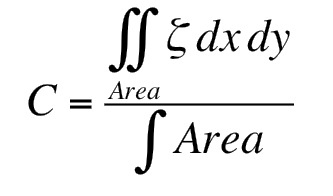 1000 km
30oN,100oW
30oN,70oW
2. Circulation
Using Stokes’s theorem
Macroscopic measure of rotation
500-1000 km circulation > 1*10-5 s-1
Maximum value identifies gyre center
5oN,70oW
5oN,100oW
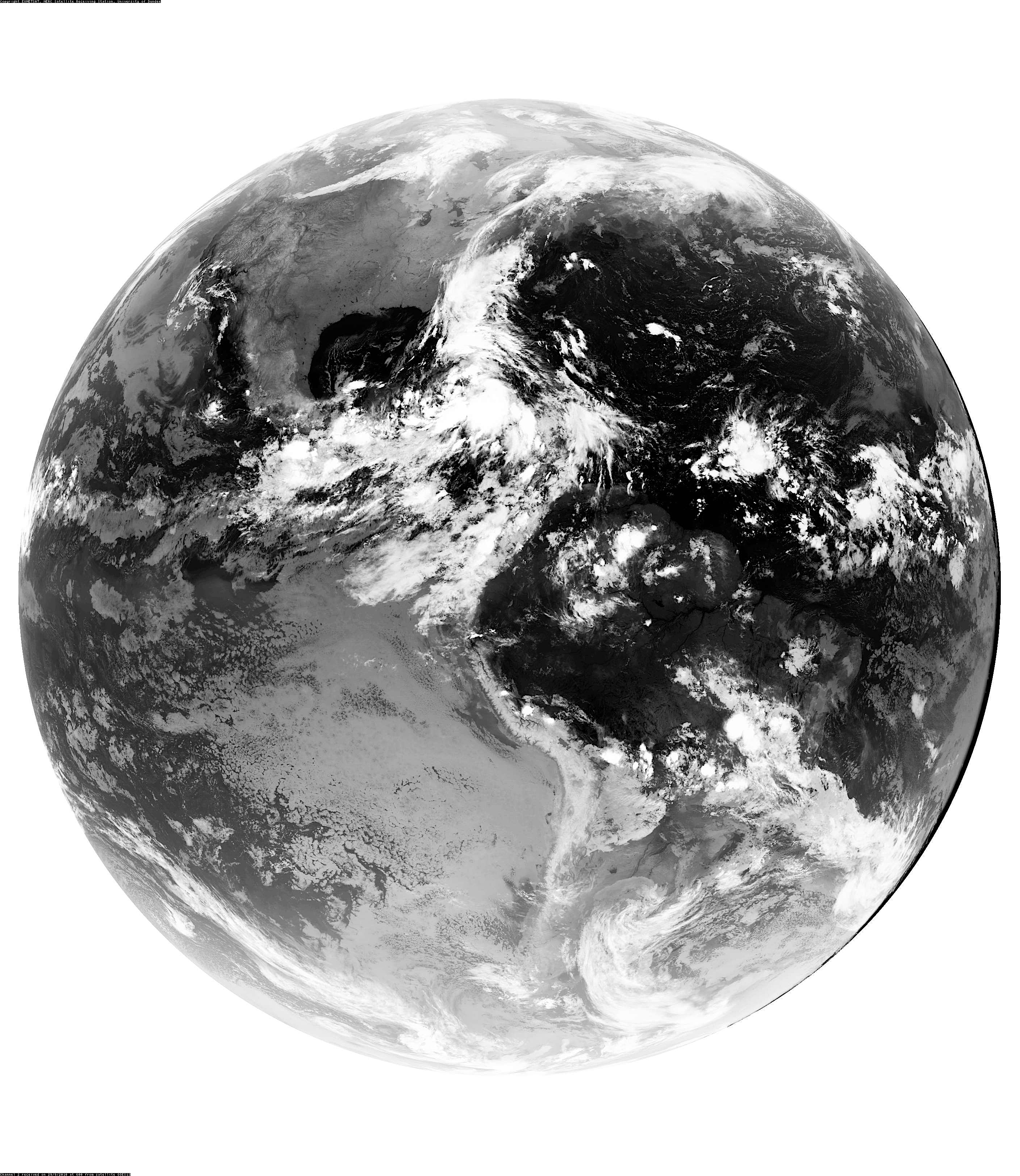 Algorithm for CA Gyre Identification
2. Circulation Magnitude and Center
500 – 1000 km 
Circulation
Value > 1*10-5 s-1
Max Vt Wind   > 5 m s-1
500 km
1000 km
At distance      > 500 km
500 km
3. Azimuthally Averaged Tangential Wind
True in case of circular circuit
Max tangential wind > 5 m s-1
Distance of max tangential wind > 500 km
Most effective at omitting large TCs
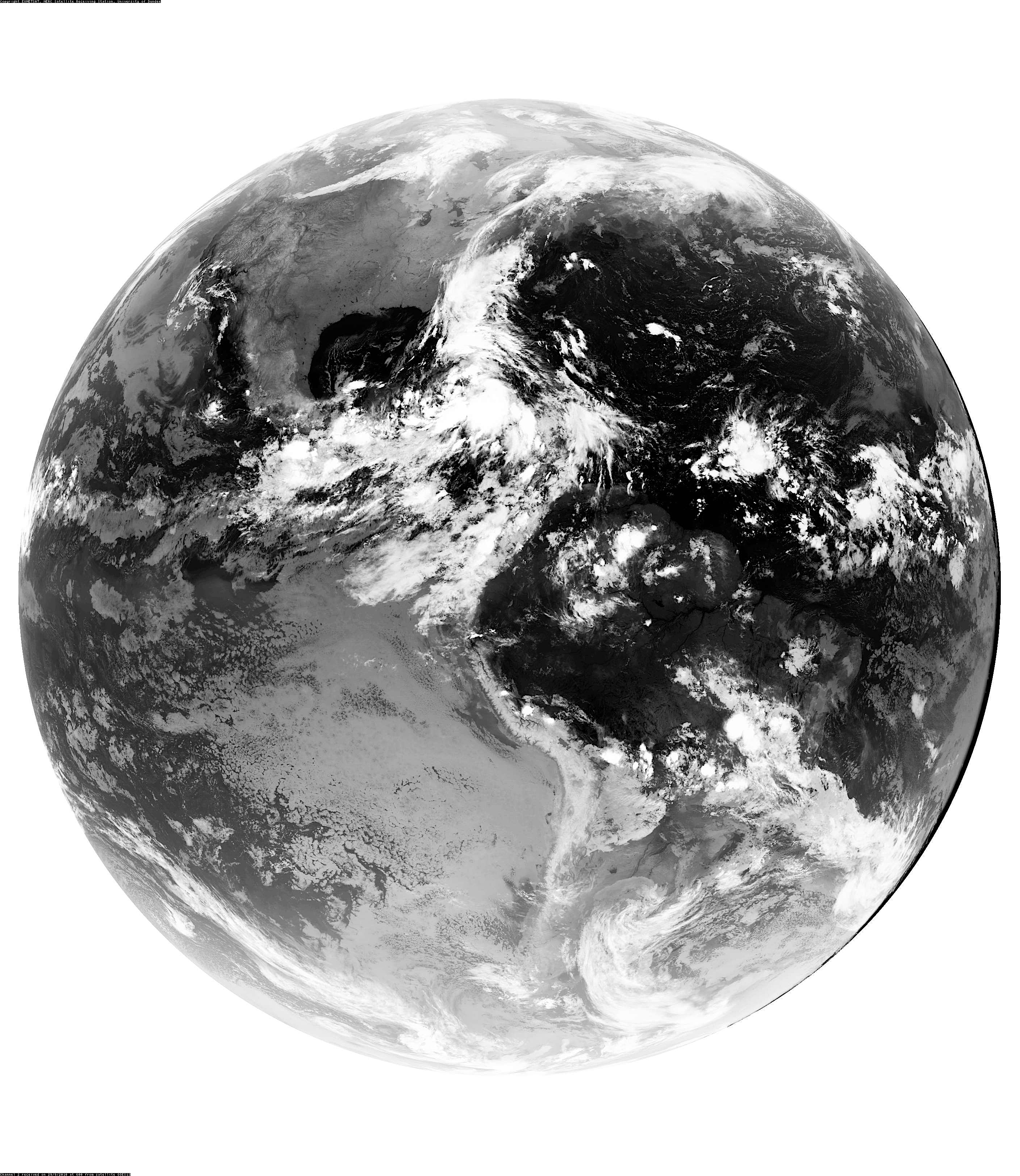 Algorithm for CA Gyre Identification
2. Circulation Magnitude and Center
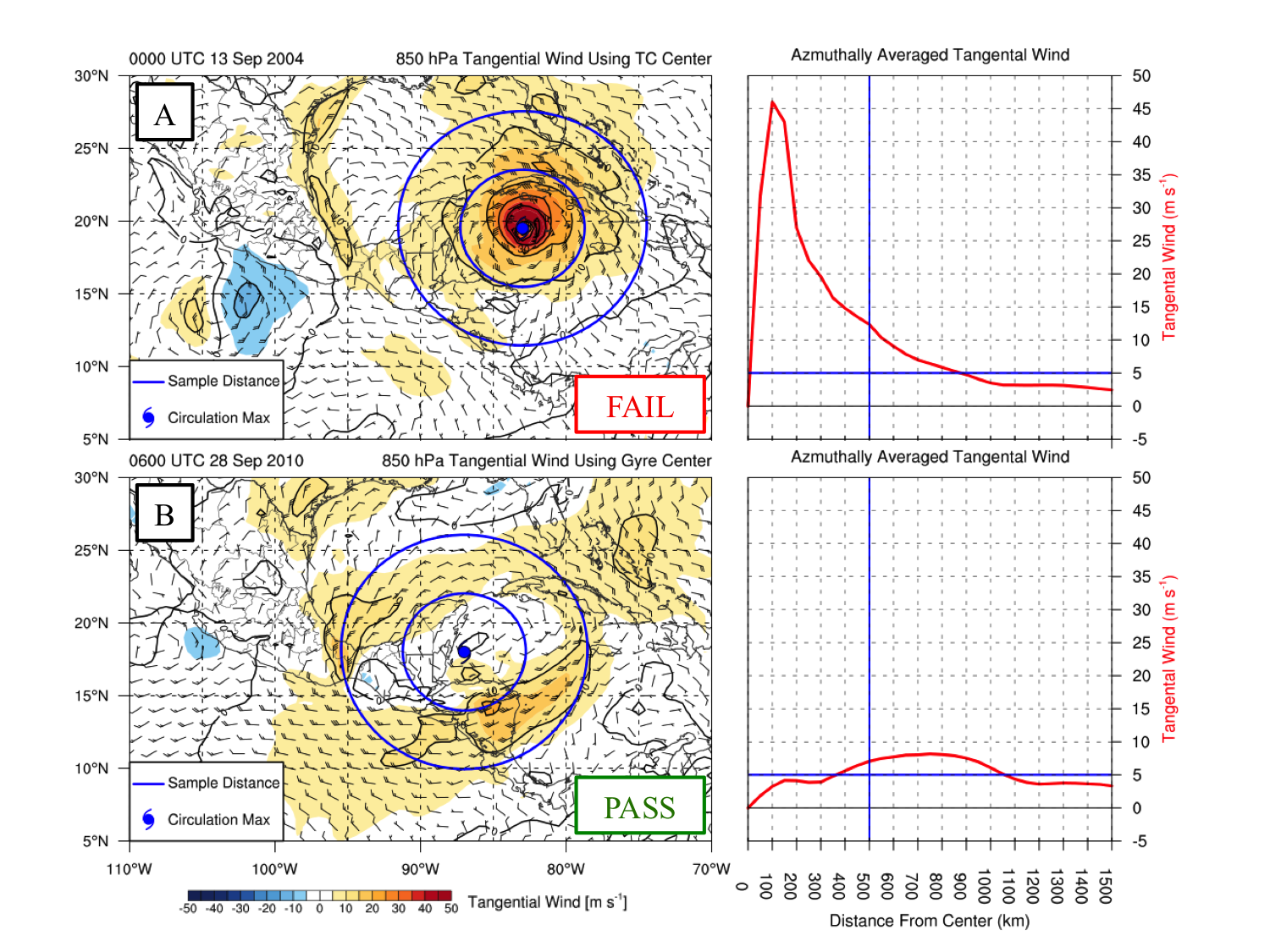 500-1000 km 
Circulation
Max: 46 m s-1
Dist: 100 km
Value > 1*10-5 s-1
TC Ivan
Max Vt Wind   > 5 m s-1
500 km
1000 km
At distance      > 500 km
500 km
Max: 9 m s-1
Dist: 750 km
3. Azimuthally Averaged Tangential Wind
CA Gyre
True in case of circular circuit
Max tangential wind > 5 m s-1
Distance of max tangential wind > 500 km
Most effective at omitting large TCs
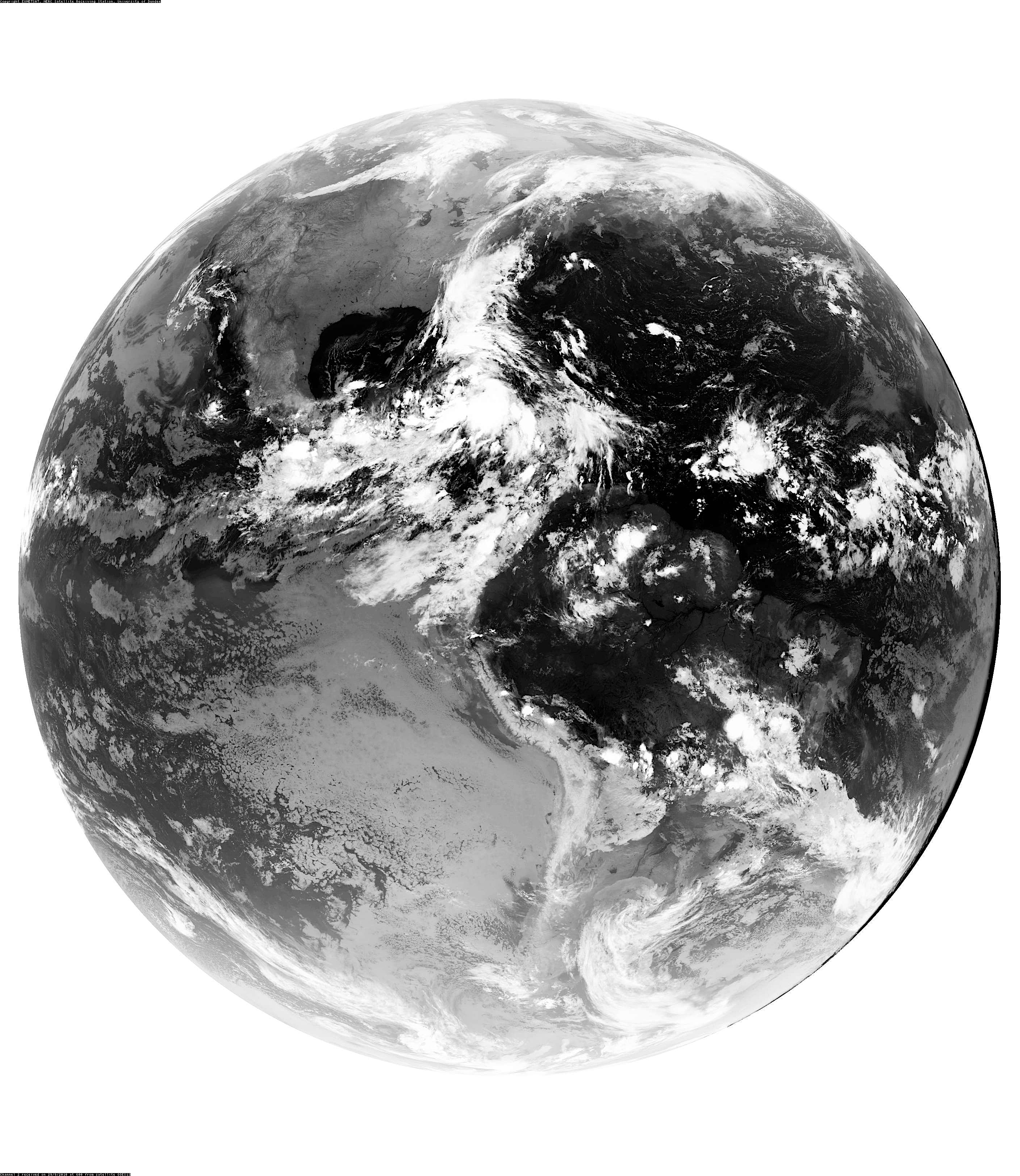 Algorithm for CA Gyre Identification
2. Circulation Magnitude and Center
500-1000 km 
Circulation
Value > 1*10-5 s-1
Max Vt Wind   > 5 m s-1
500 km
1000 km
At distance      > 500 km
500 km
3. Azimuthally Averaged Tangential Wind
True in case of circular circuit
Max tangential wind > 5 m s-1
Distance of max tangential wind > 500 km
Most effective at omitting large TCs
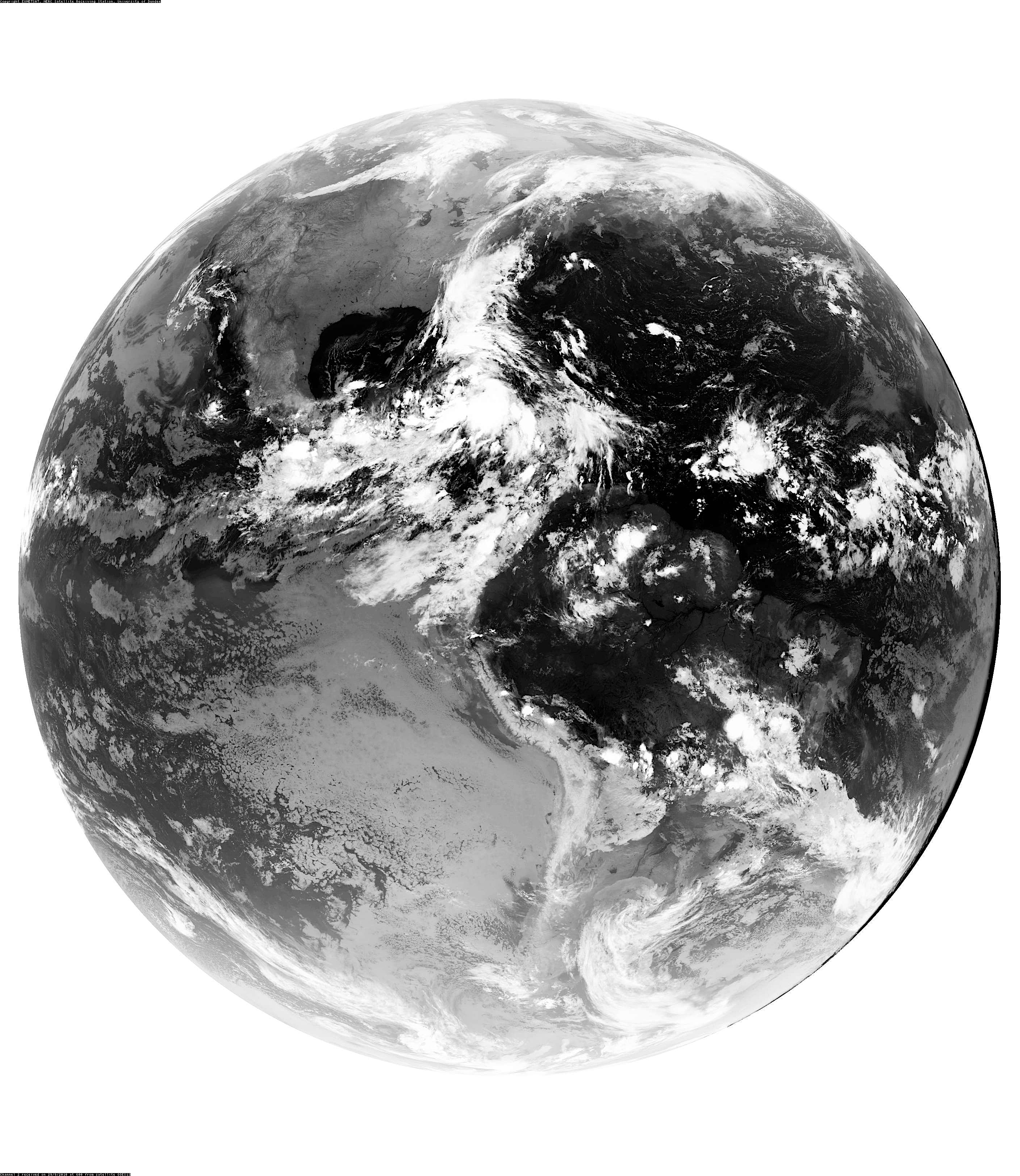 Algorithm for CA Gyre Identification
3. Azimuthally Averaged Tangential Wind
Min Vt Wind
 > 1 m s-1
Rotated at 10o intervals
Max Vt Wind   > 5 m s-1
500 km
1000 km
At distance      > 500 km
500 km
60o
4. Arc Averaged Tangential Wind
Min arc averaged tangential wind > 1 m s-1
Test for cyclonic flow around center
Most effective at omitting non-closed circulations
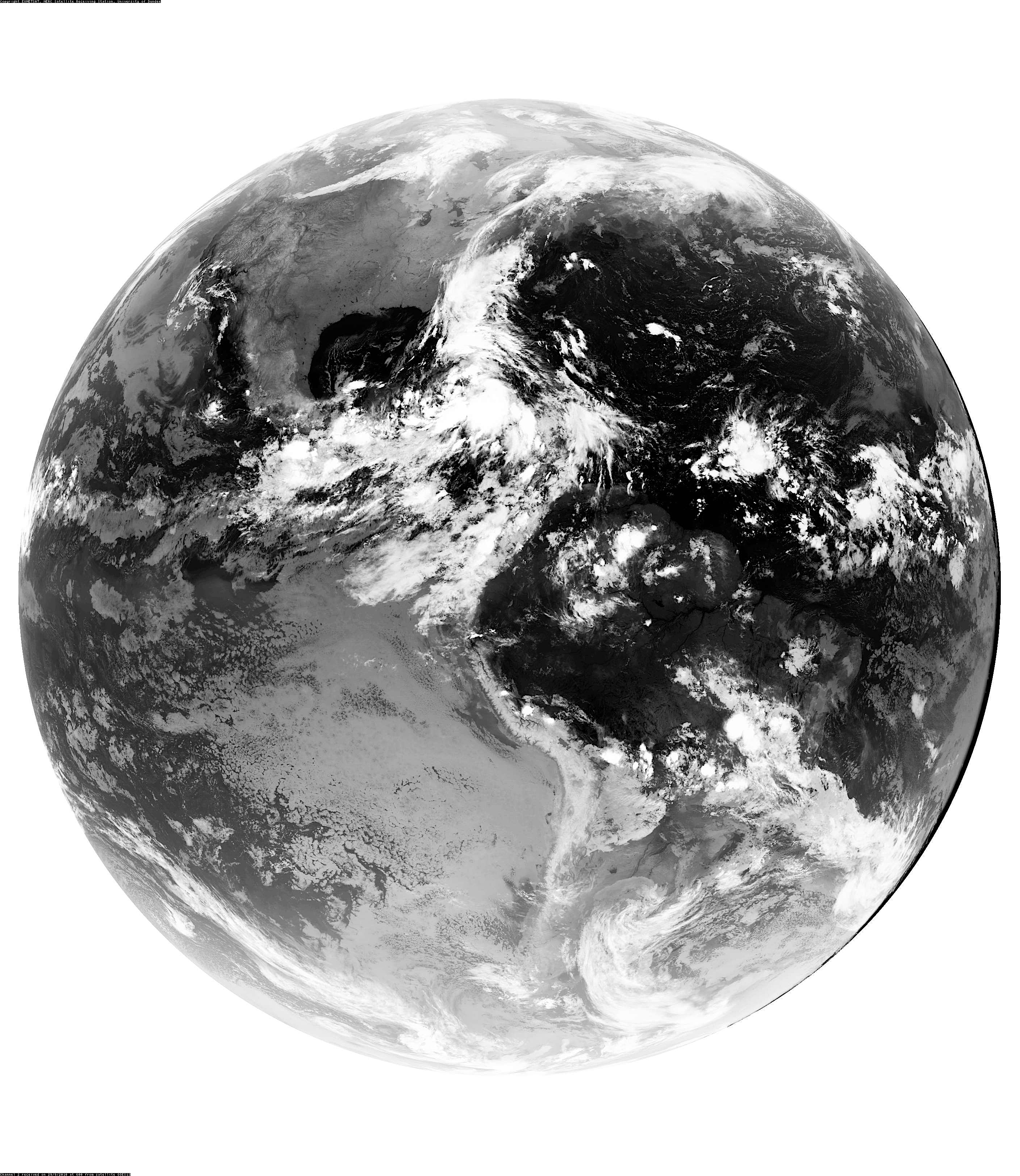 Algorithm for CA Gyre Identification
3. Azimuthally Averaged Tangential Wind
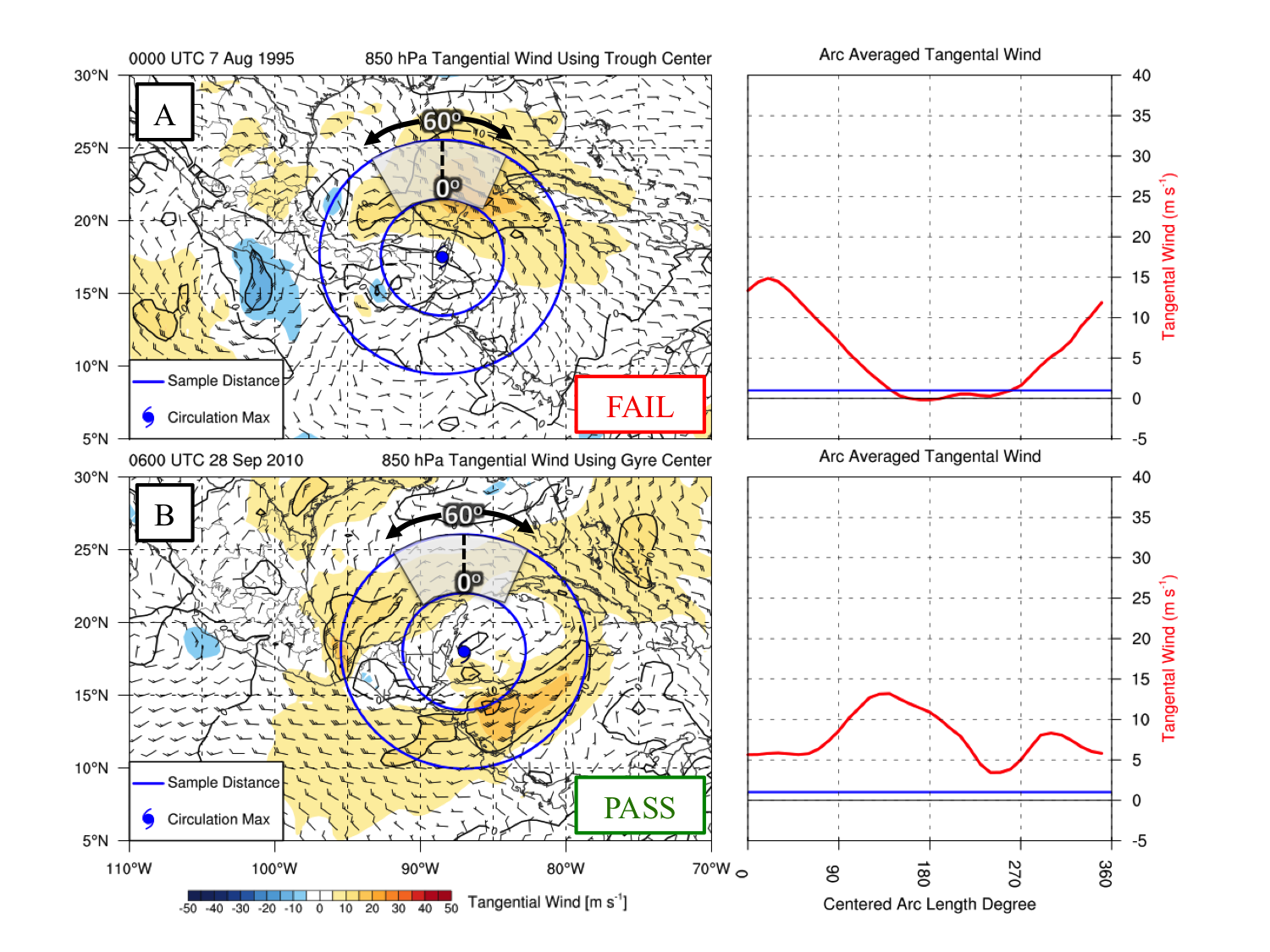 Min Vt Wind
 > 1 m s-1
Min: 0 m s-1
Arc Center: 170o
Rotated at 10o intervals
Trough
Max Vt Wind   > 5 m s-1
500 km
1000 km
At distance      > 500 km
500 km
Min: 3 m s-1
Arc Center: 250o
60o
CA Gyre
4. Arc Averaged Tangential Wind
Min arc averaged tangential wind > 1 m s-1
Test for cyclonic flow around center
Most effective at omitting non-closed circulations
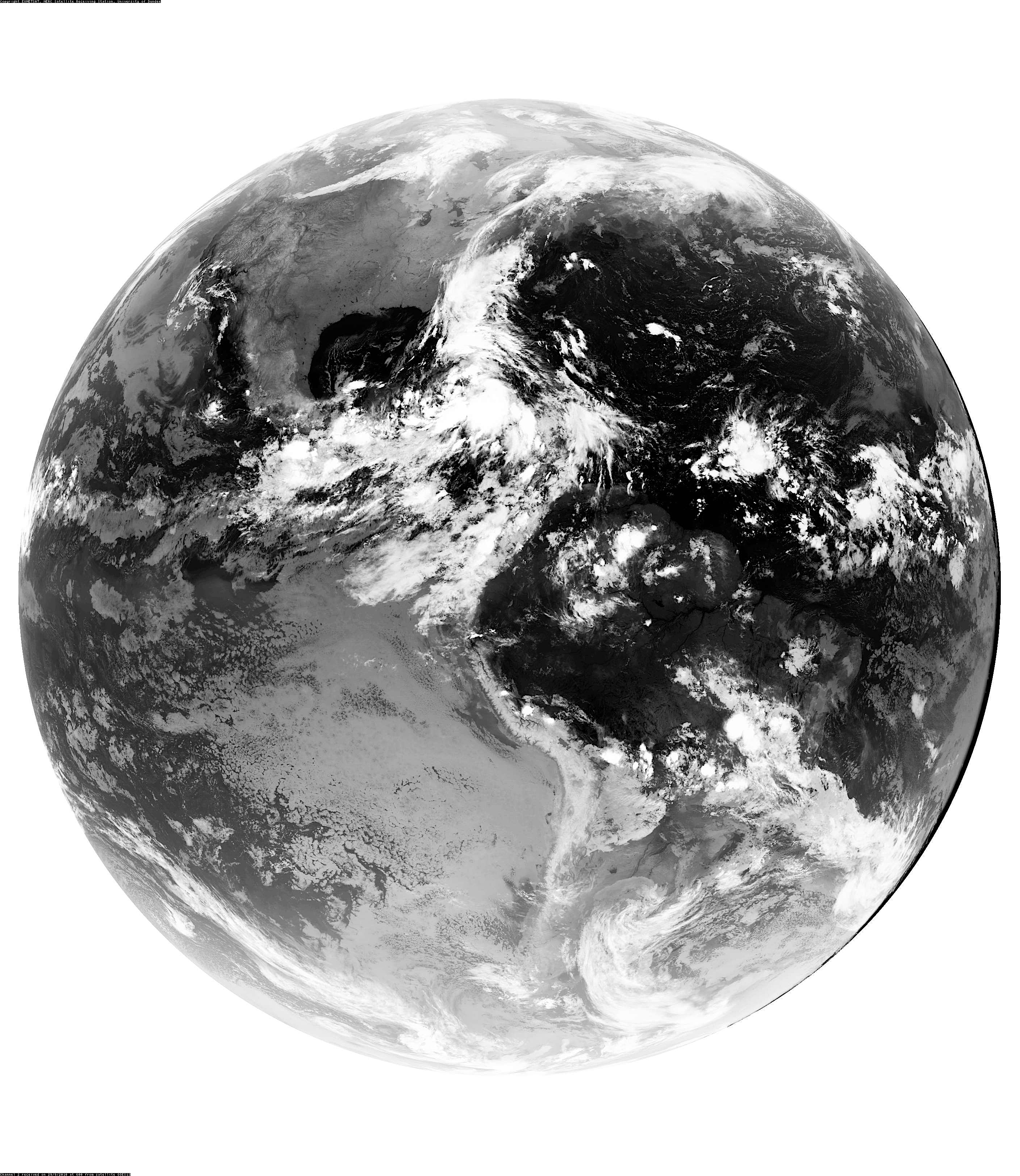 Algorithm for CA Gyre Identification
3. Azimuthally Averaged Tangential Wind
Min Vt Wind
 > 1 m s-1
Rotated at 10o intervals
Max Vt Wind   > 5 m s-1
500 km
1000 km
At distance      > 500 km
500 km
60o
4. Arc Averaged Tangential Wind
Min arc averaged tangential wind > 1 m s-1
Test for cyclonic flow around center
Most effective at omitting non-closed circulations
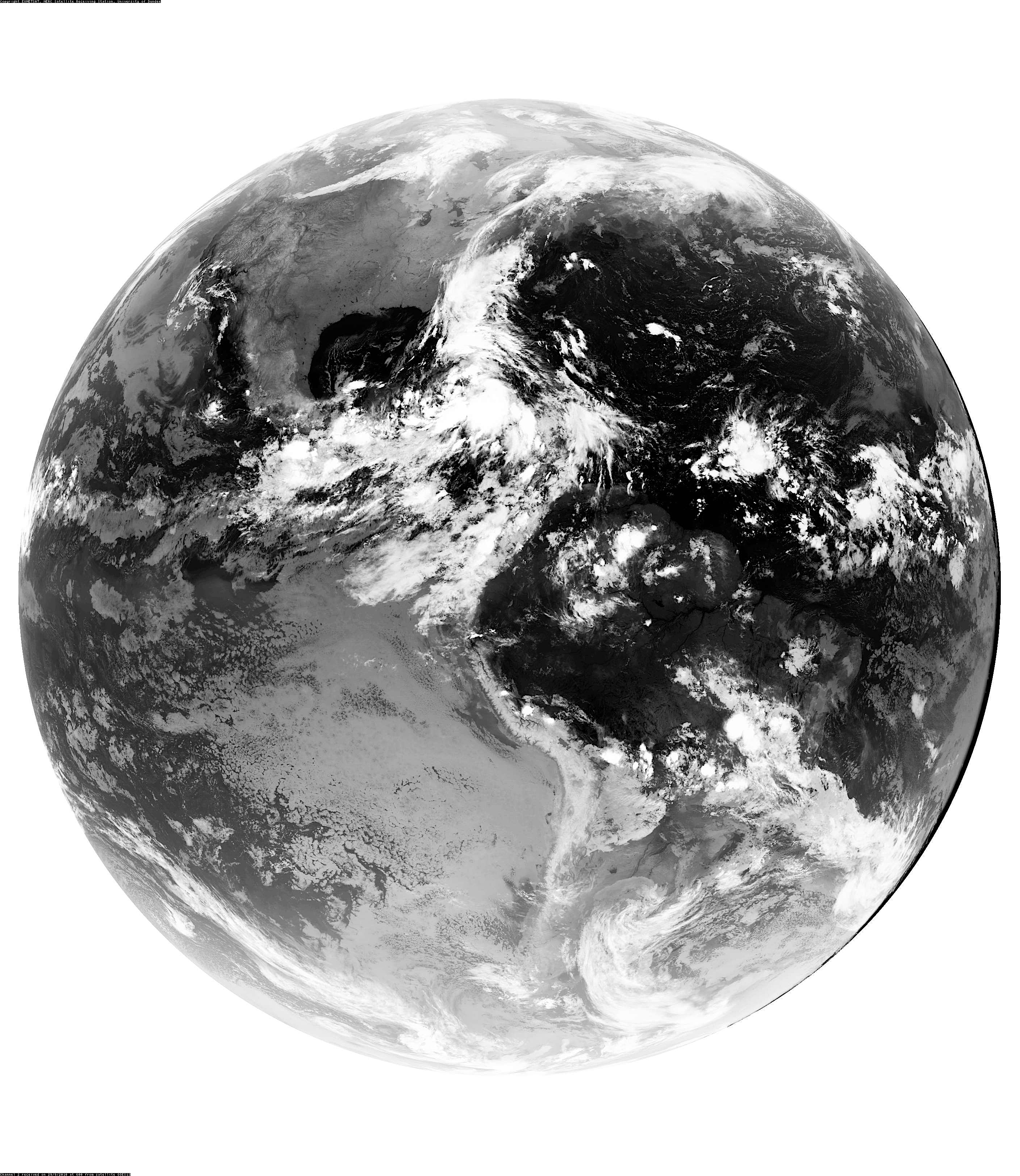 Algorithm for CA Gyre Identification
1. Area Domain
2. Circulation Magnitude and Center
Min Vt Wind
 > 1 m s-1
500-1000 km 
Circulation
Period: 1 May – 30 November 1980-2010
Rotated at 10o intervals
Value > 1*10-5 s-1
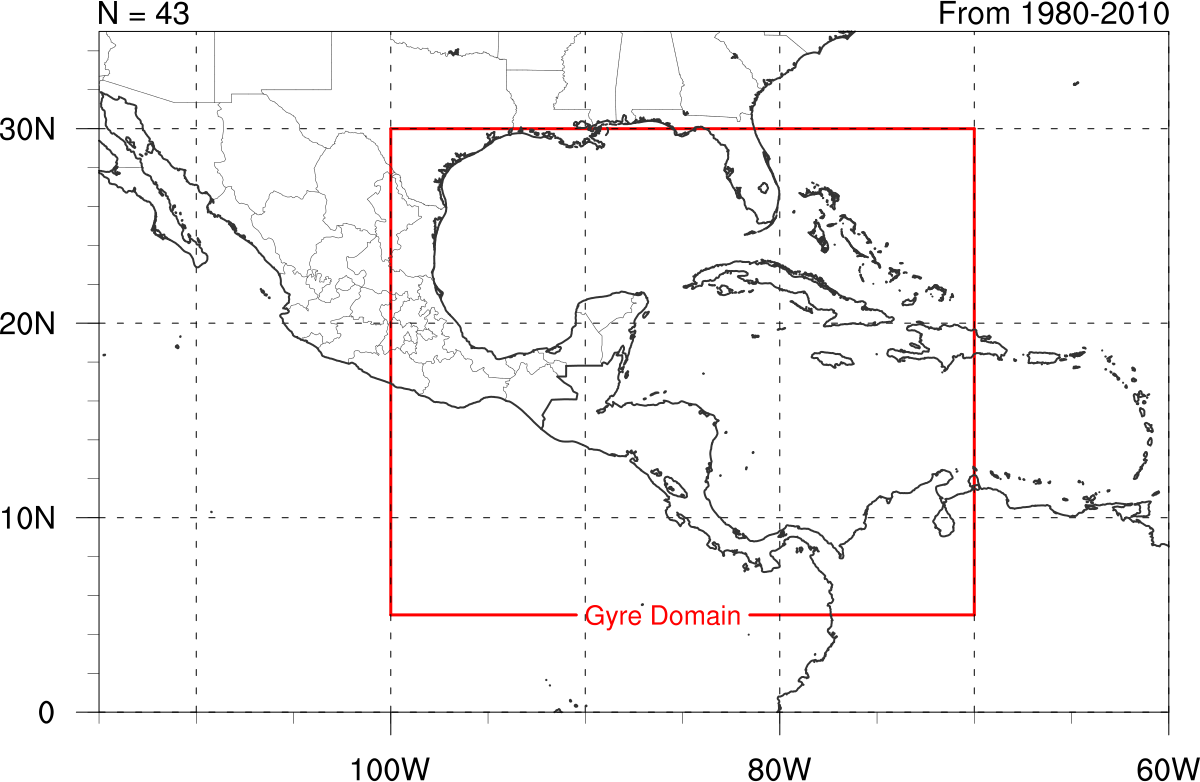 500 km
500 km
1000 km
1000 km
30oN,100oW
30oN,70oW
C Max = Gyre Center
+6h
60o
Max Vt Wind > 5 m s-1
At distance  > 500 km
5oN,70oW
5oN,100oW
500 km
4. Arc Averaged Tangential Wind
3. Azimuthally Averaged Tangential Wind
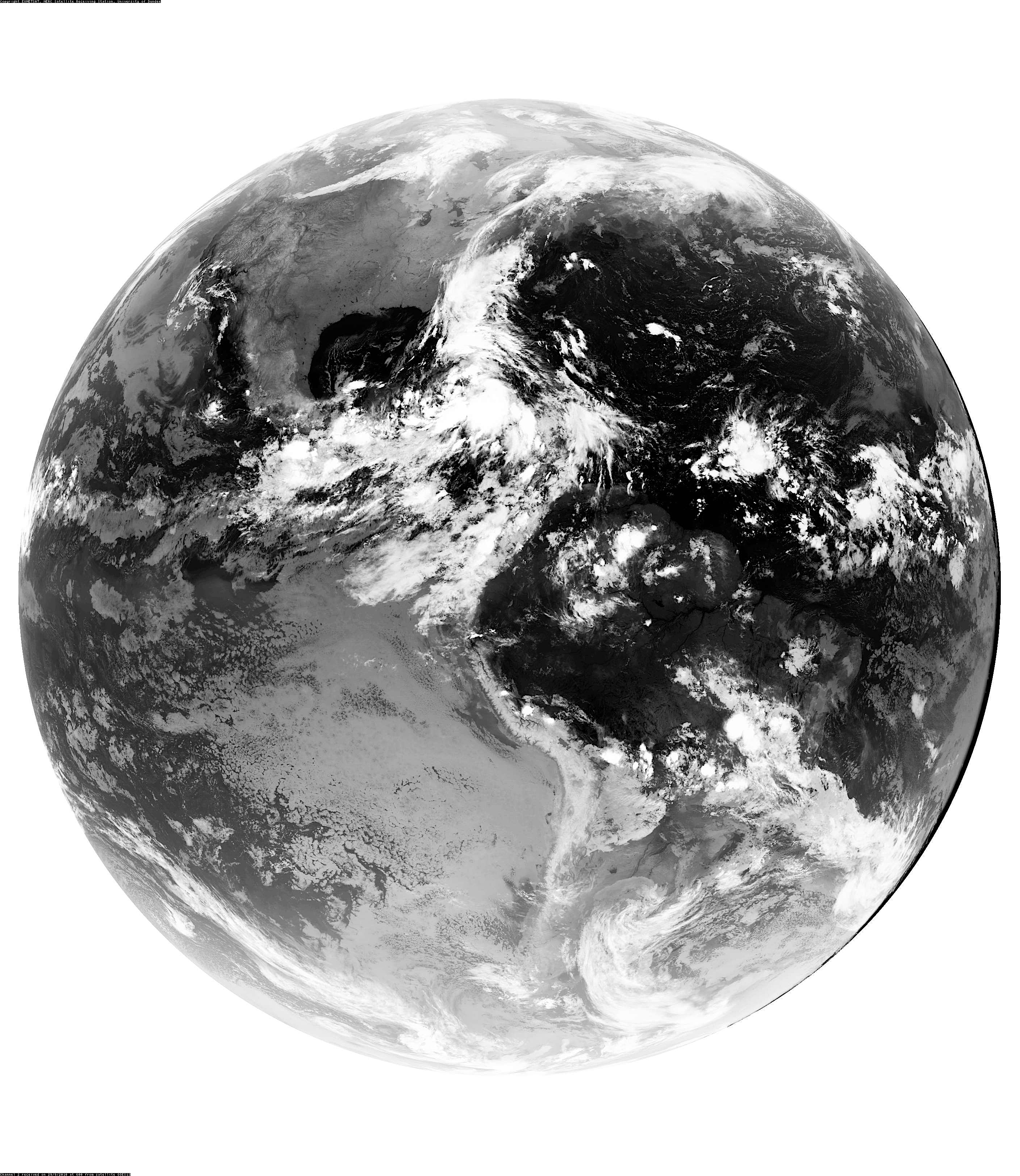 Algorithm for CA Gyre Identification
1. Area Domain
2. Circulation Magnitude and Center
Min Vt Wind
 > 1 m s-1
500-1000 km 
Circulation
Period: 1 May – 30 November 1980-2010
Rotated at 10o intervals
Value > 1*10-5 s-1
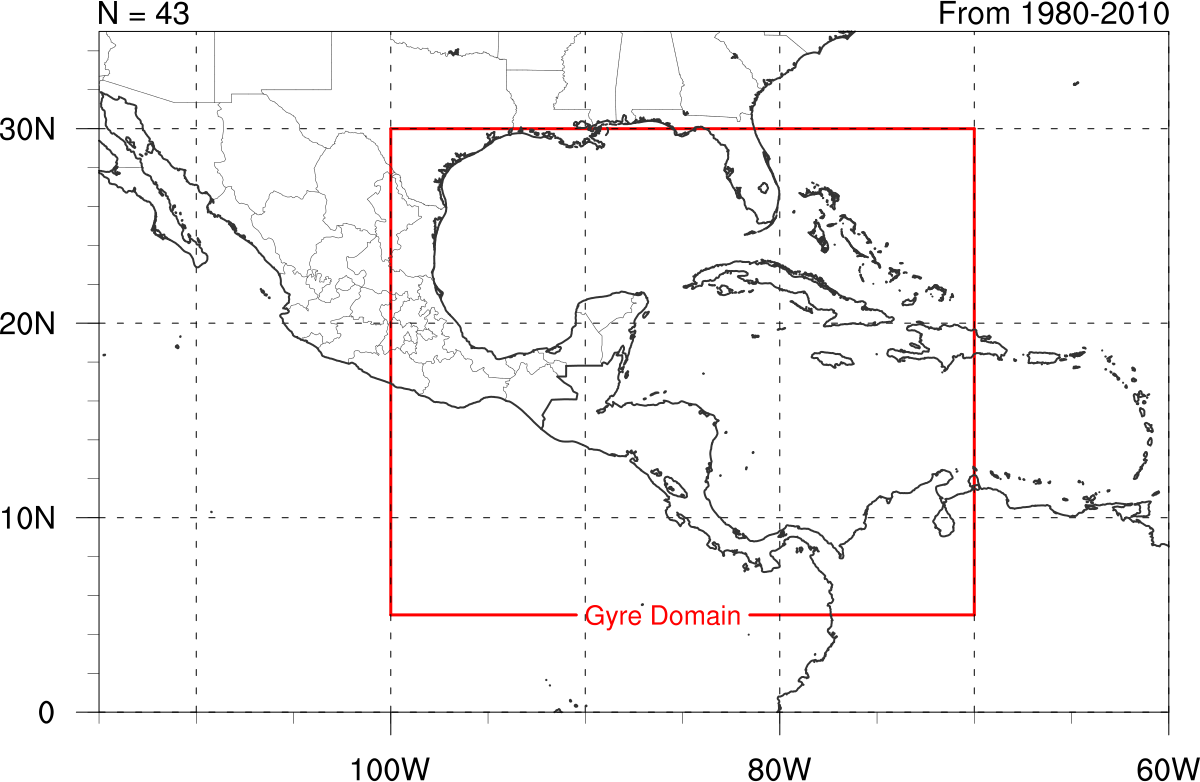 500 km
500 km
1000 km
1000 km
30oN,100oW
30oN,70oW
C Max = Gyre Center
+6h
All Tests Pass ≥ 48 h = Gyre Event
60o
Pass
Max Vt Wind > 5 m s-1
At distance  > 500 km
5oN,70oW
5oN,100oW
500 km
4. Arc Averaged Tangential Wind
3. Azimuthally Averaged Tangential Wind
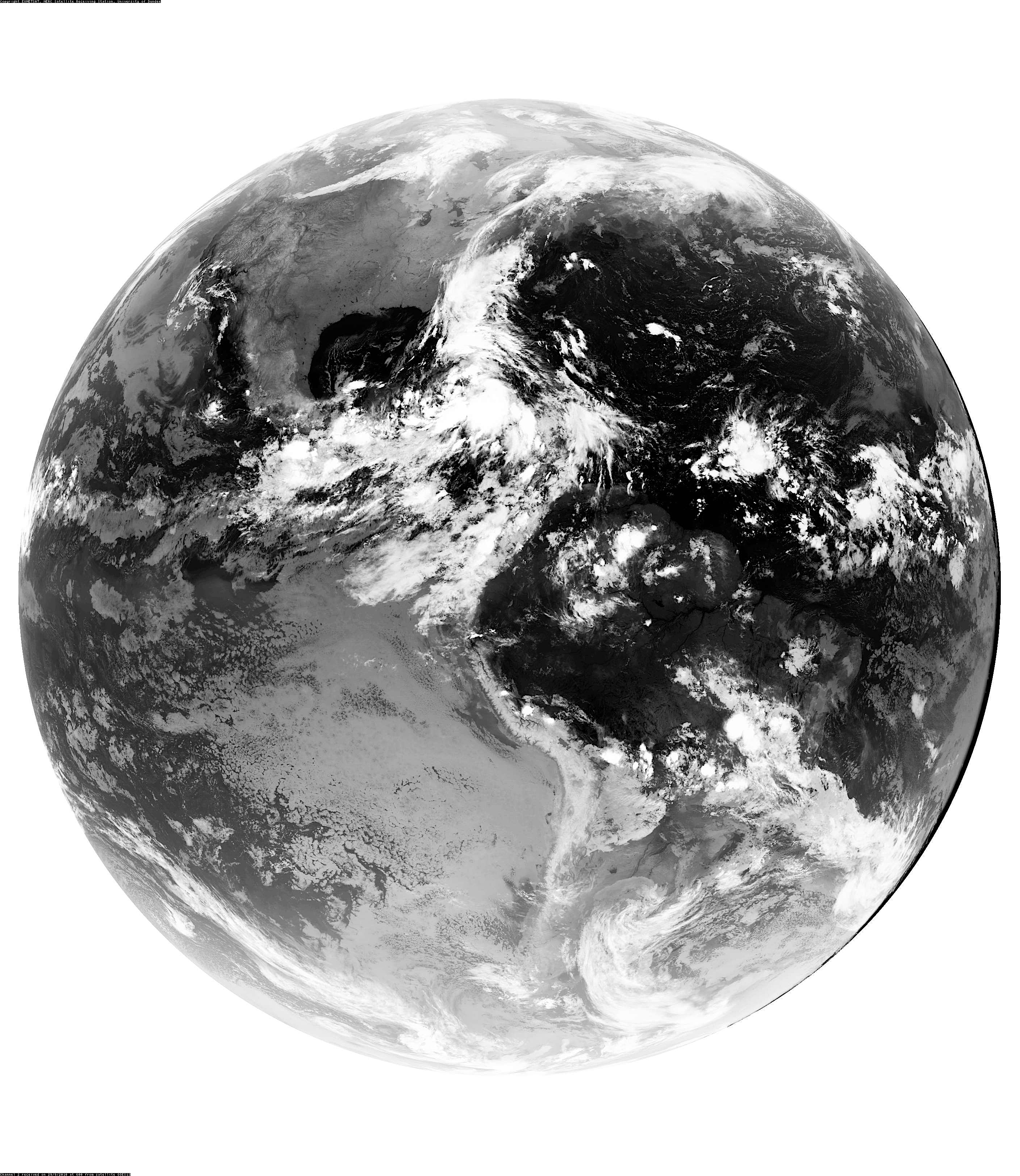 Background – CA gyres vs. WPAC gyres
Areal size similar to MDs
Low-level circulation 500 – 1000 km in radius
Lifespan closest to MDs
48 hours or longer
Convective and vorticity distribution similar to MGs
Displaced on south and eastern periphery from center
Mesoscale vortices akin to MGs
Variety of genesis mechanisms
Purely tropical and mid-latitude genesis cases
500 – 1000 km Radius
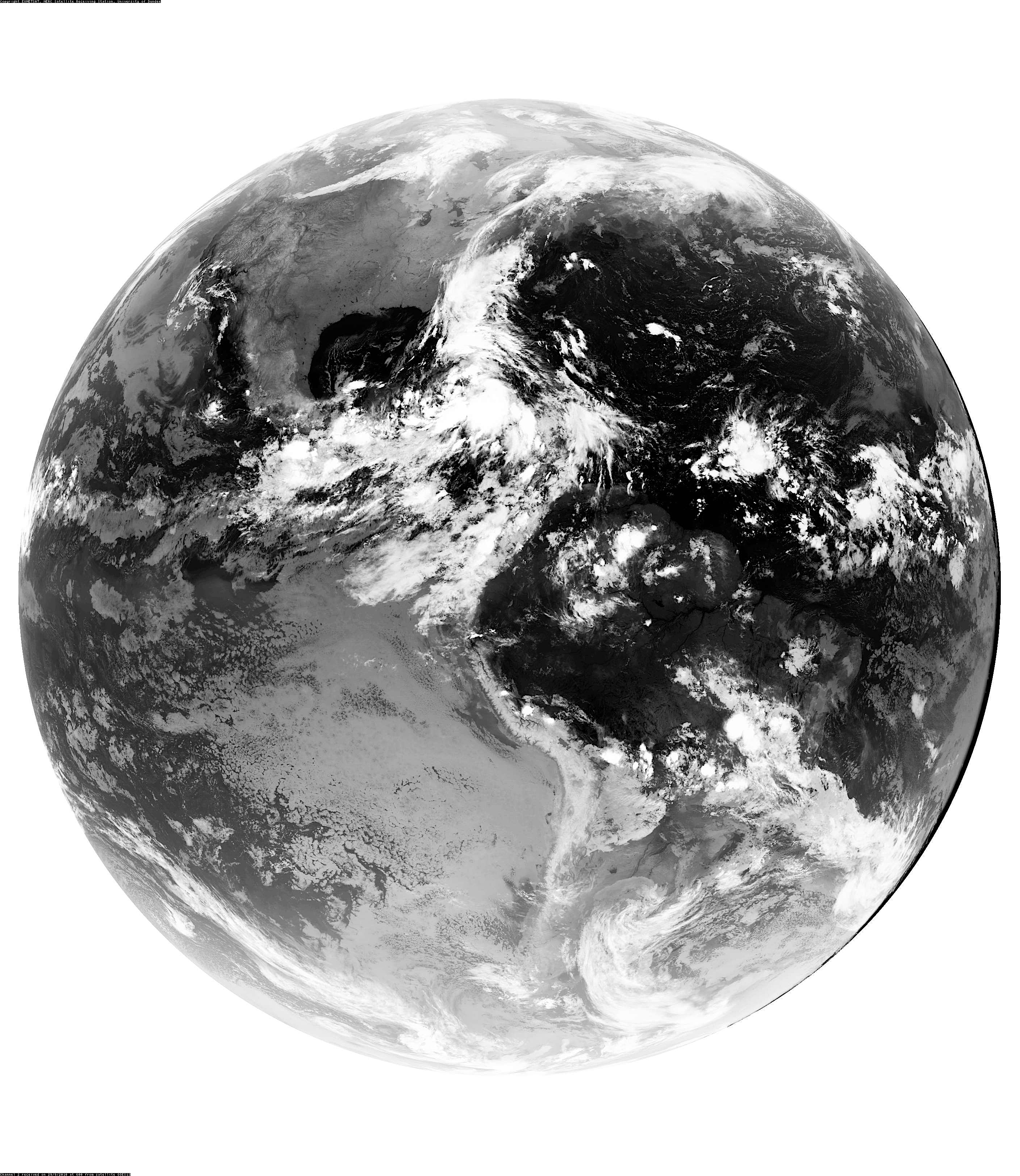 Background – CA gyres vs. WPAC gyres
Areal size similar to MDs
Low-level circulation 500 – 1000 km in radius
Lifespan closest to MDs
48 hours or longer
Convective and vorticity distribution similar to MGs
Displaced on south and eastern periphery from center
Mesoscale vortices akin to MGs
Variety of genesis mechanisms
Purely tropical and mid-latitude genesis cases
500 – 1000 km Radius
Persists 48 h or Longer
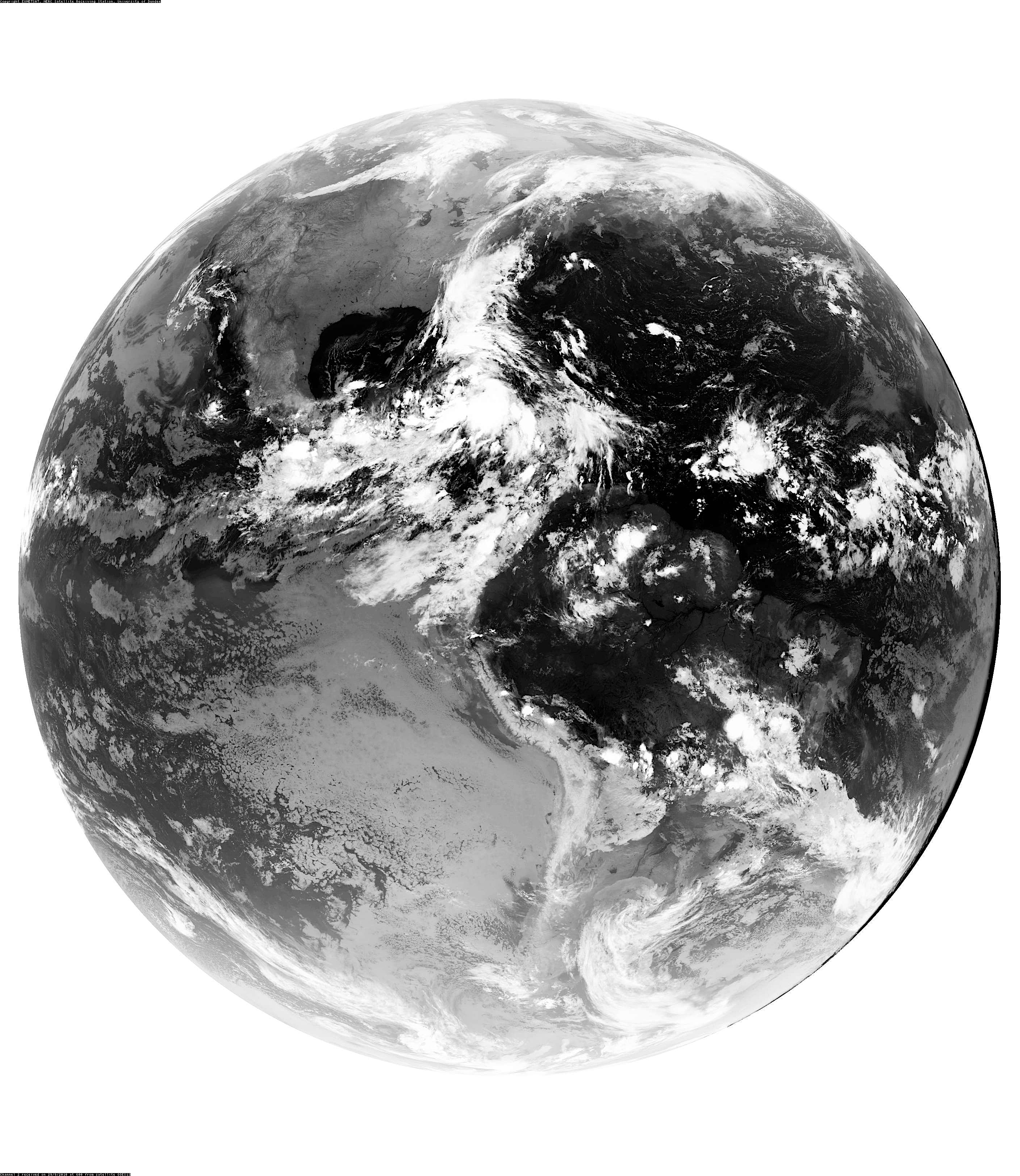 Background – CA gyres vs. WPAC gyres
Areal size similar to MDs
Low-level circulation 500 – 1000 km in radius
Lifespan closest to MDs
48 hours or longer
Convective and vorticity distribution similar to MGs
Displaced on south and eastern periphery from center
Mesoscale vortices akin to MGs
Variety of genesis mechanisms
Purely tropical and mid-latitude genesis cases
500 – 1000 km Radius
Persists 48 h or Longer
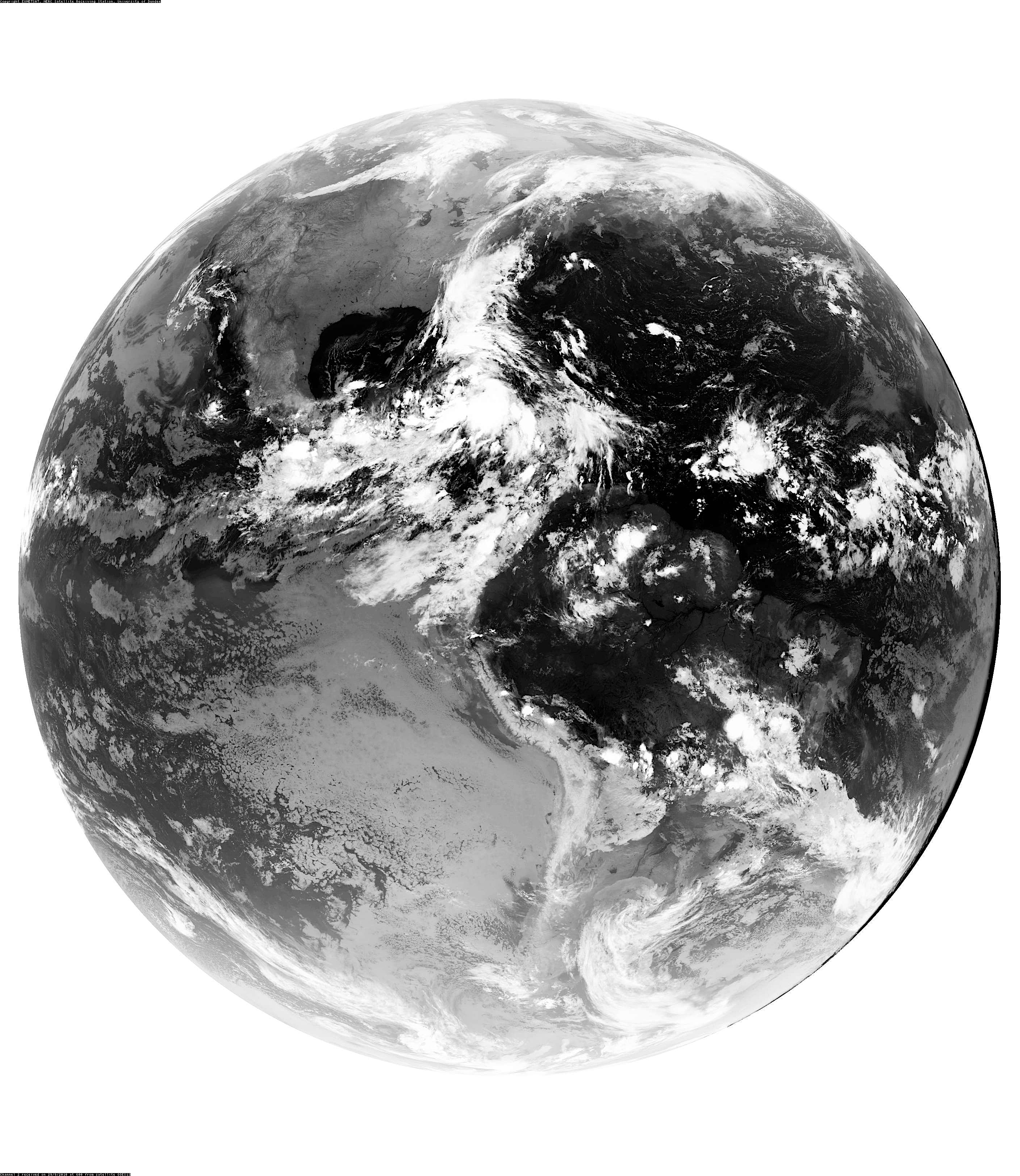 Background – CA gyres vs. WPAC gyres
Areal size similar to MDs
Low-level circulation 500 – 1000 km in radius
Lifespan closest to MDs
48 hours or longer
Convective and vorticity distribution similar to MGs
Displaced on south and eastern periphery from center
Mesoscale vortices akin to MGs
Variety of genesis mechanisms
Purely tropical and mid-latitude genesis cases
500 – 1000 km Radius
Persists 48 h or Longer
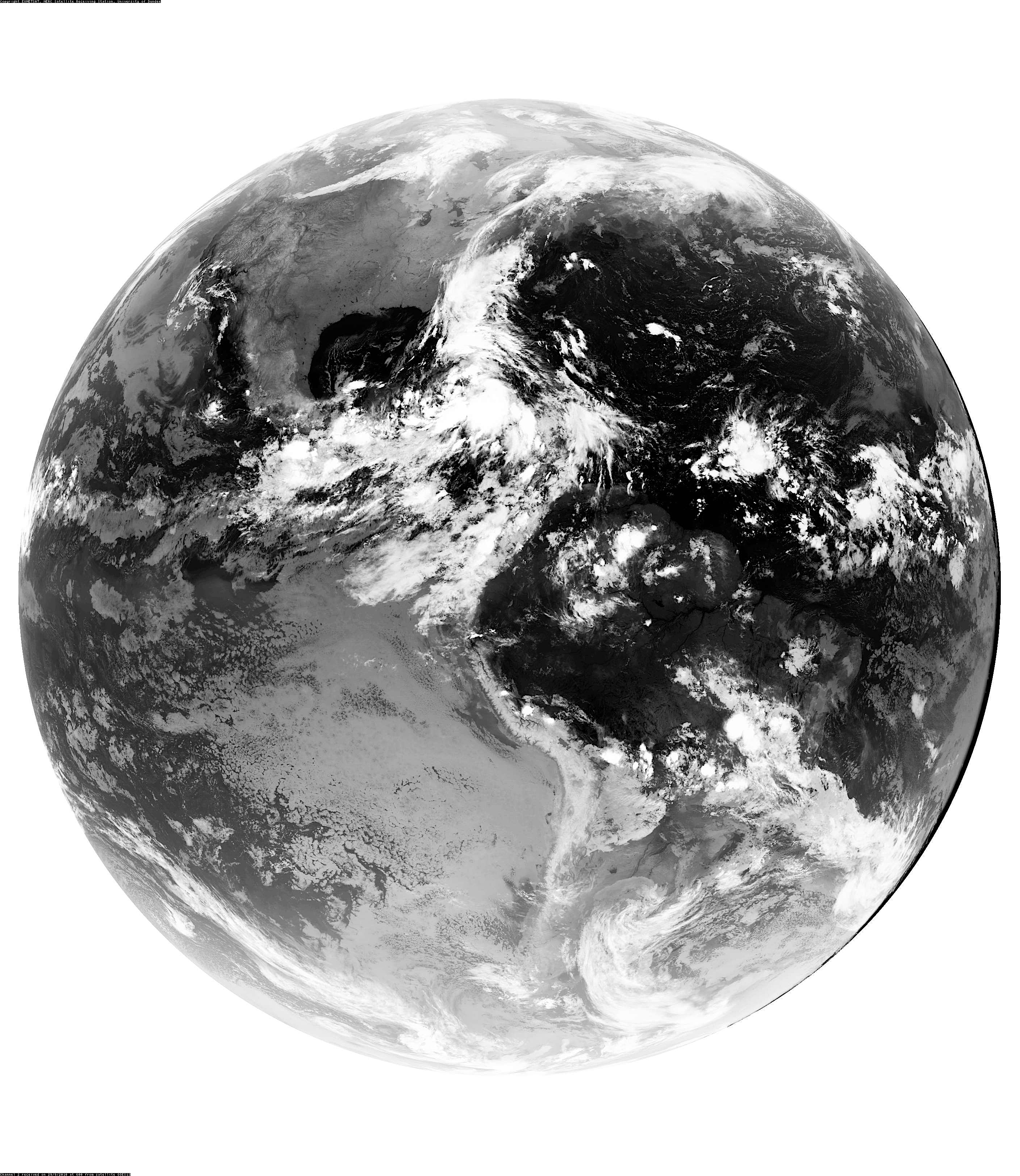 Background – CA gyres vs. WPAC gyres
Areal size similar to MDs
Low-level circulation 500 – 1000 km in radius
Lifespan closest to MDs
48 hours or longer
Convective and vorticity distribution similar to MGs
Displaced on south and eastern periphery from center
Mesoscale vortices akin to MGs
Variety of genesis mechanisms
Purely tropical and mid-latitude genesis cases
Upper Level 
+PV Anomaly
500 – 1000 km Radius
Persists 48 h or Longer
ITCZ
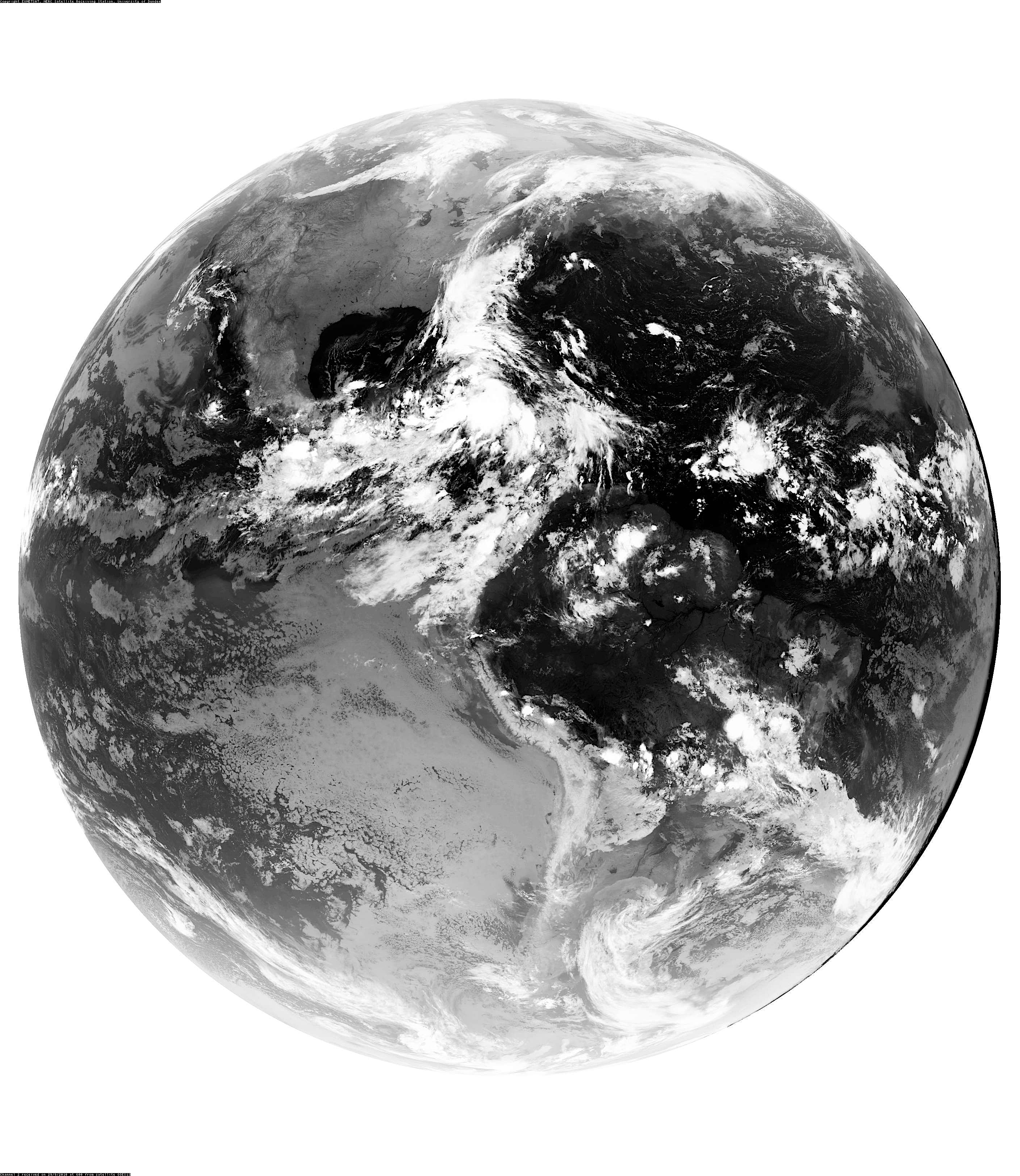 Conclusions
Central America gyres
Large low-level circulation
Algorithm identified characteristics similar to MGs and MDs
500-1000 km Radius
Climatology Identified 42 Gyres
Two peaks
May/June 
September/October
Mean westerly low-level flow more favored at these times
Favors corridor of cyclonic shear vorticity in EPAC
W
E
W
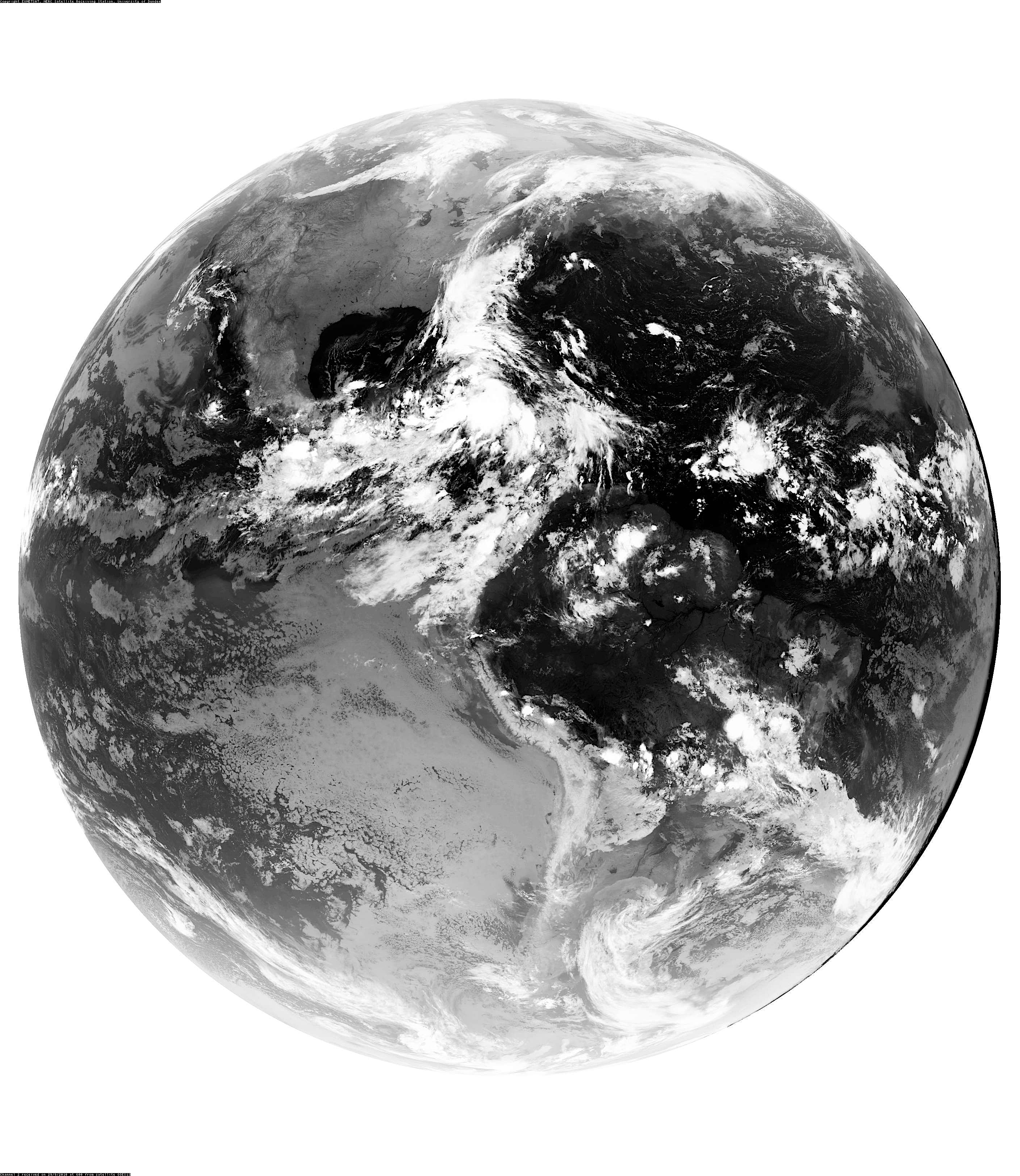 Climatology – Composites – 850 hPa Heights/Winds
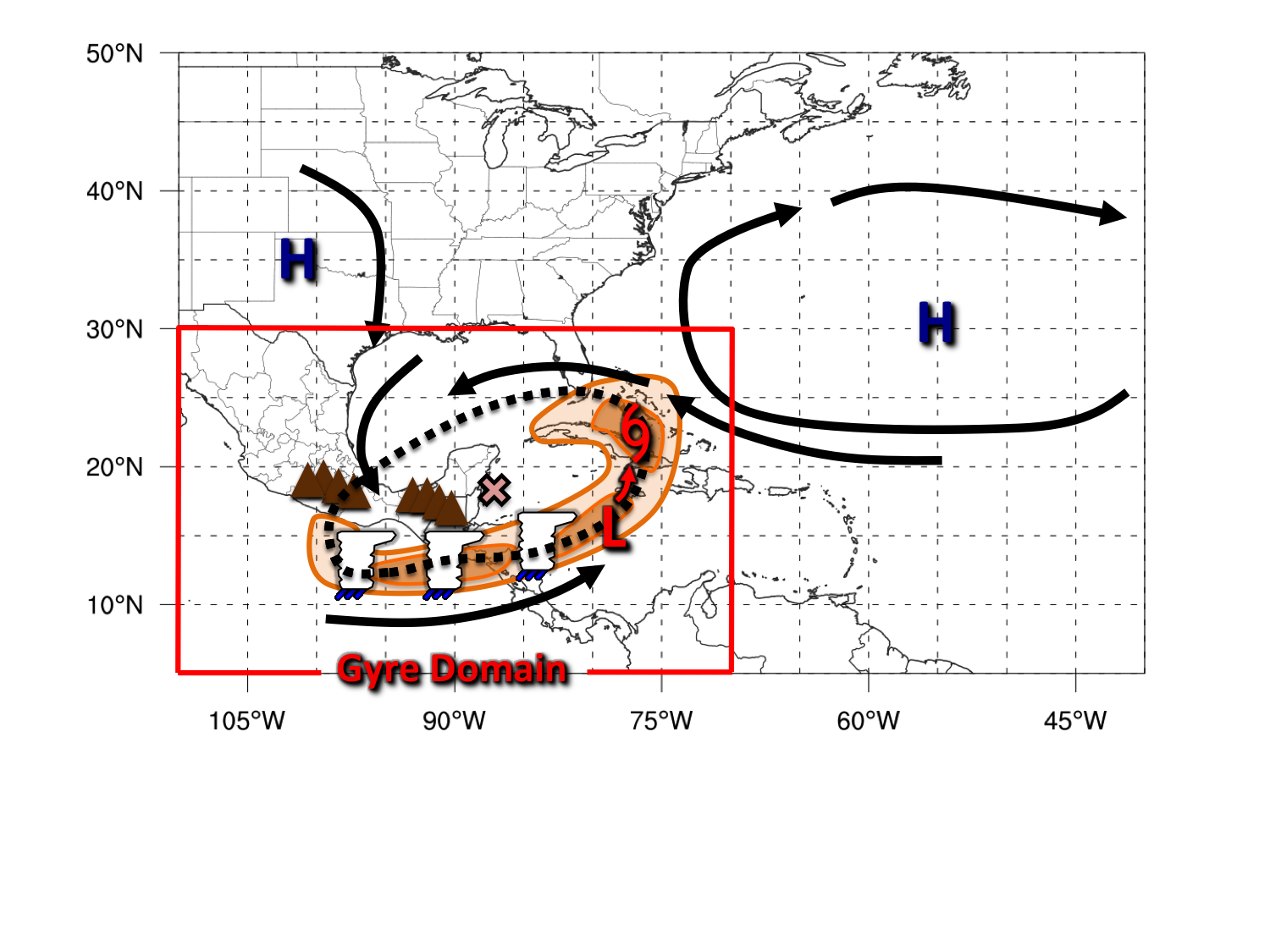 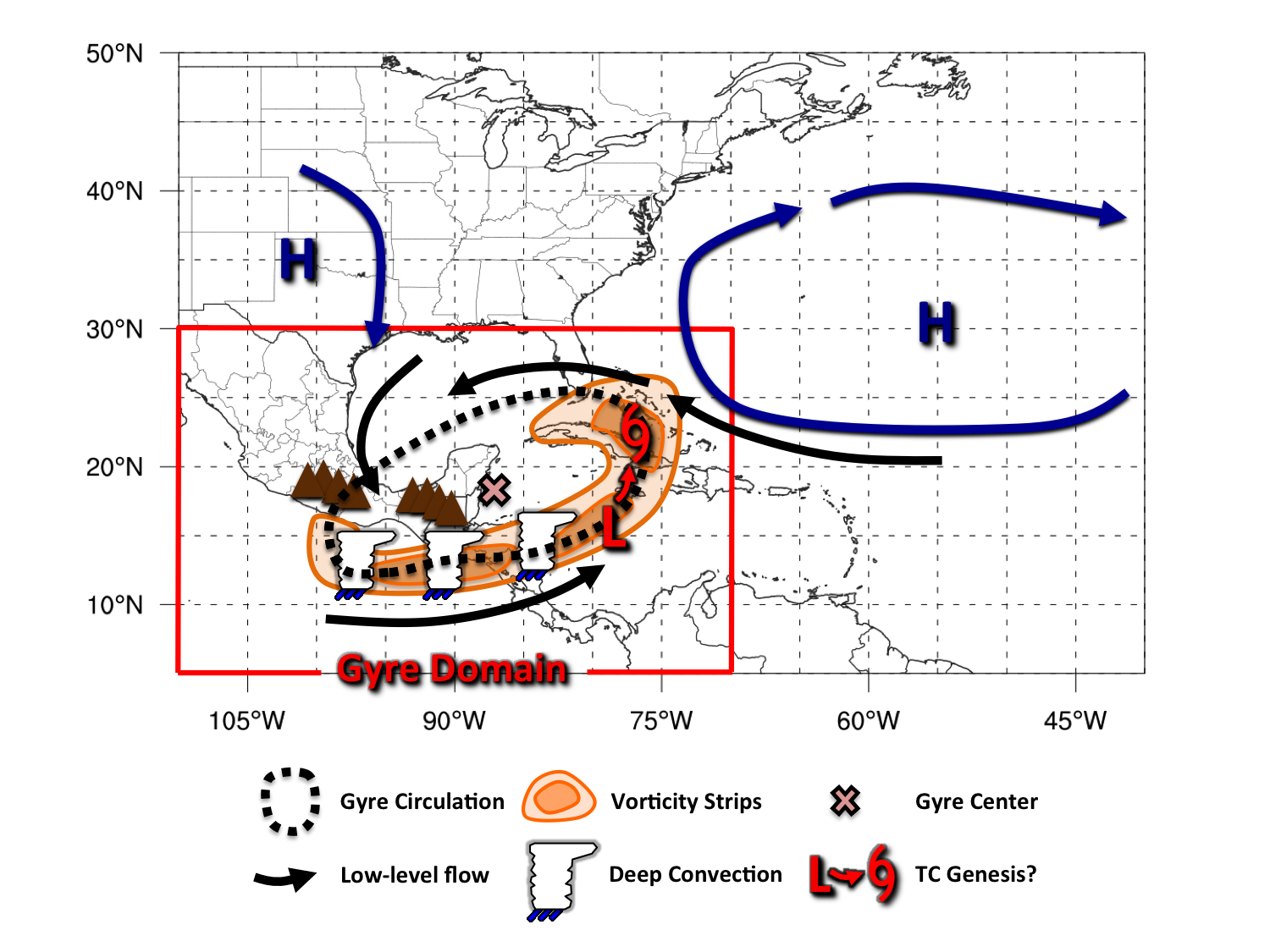 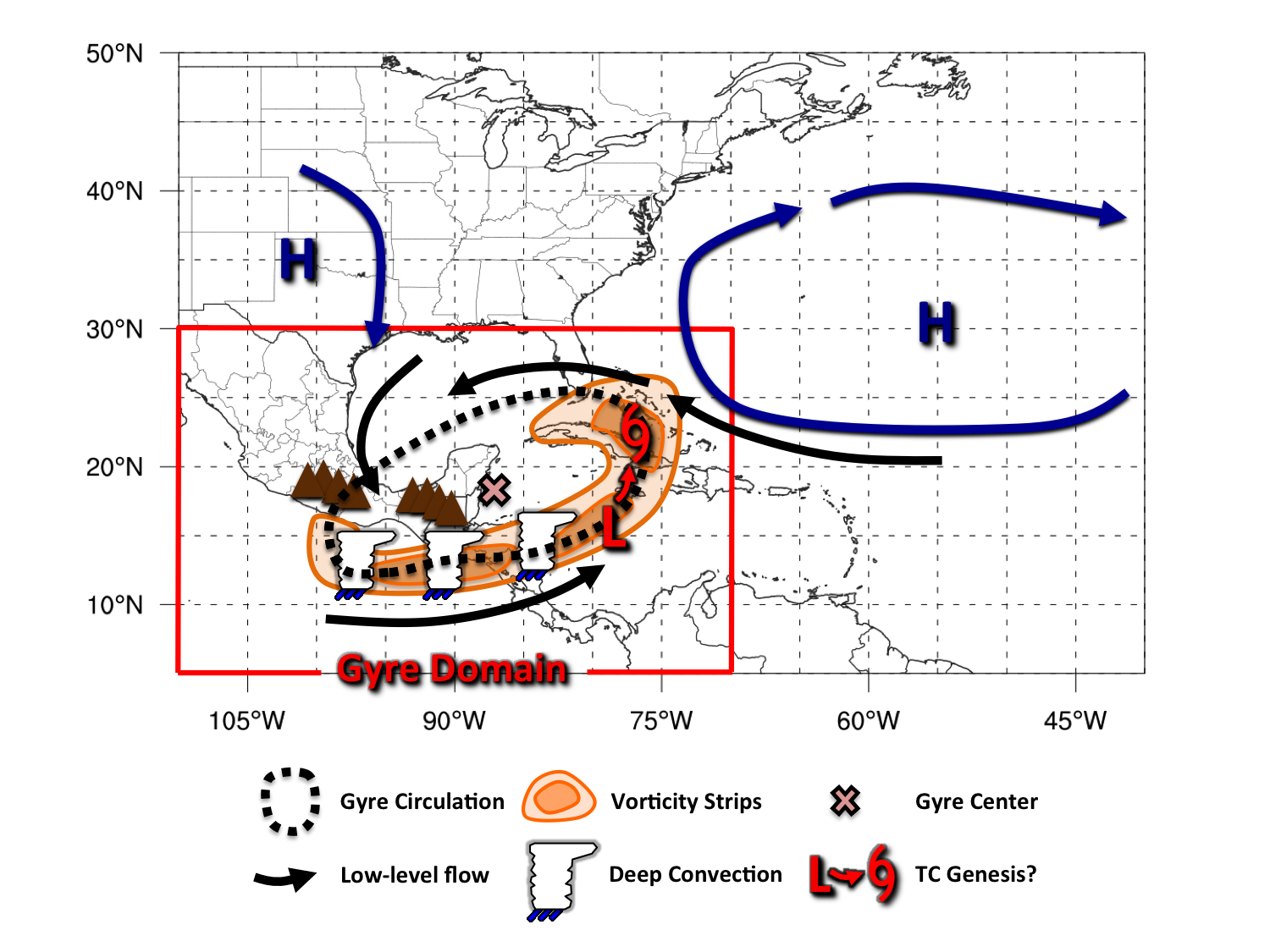 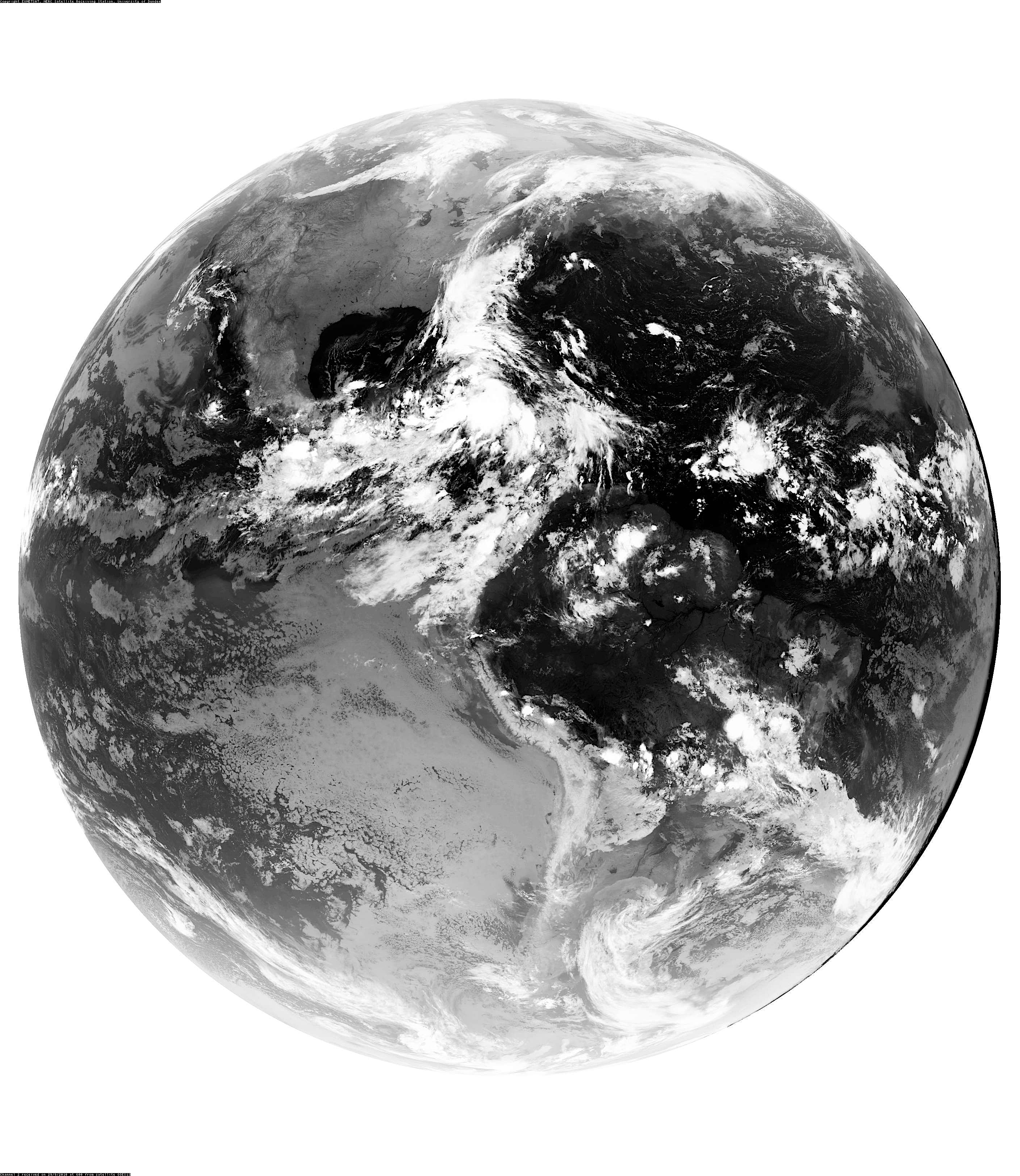 Climatology – Composites – 200 hPa Heights/Winds
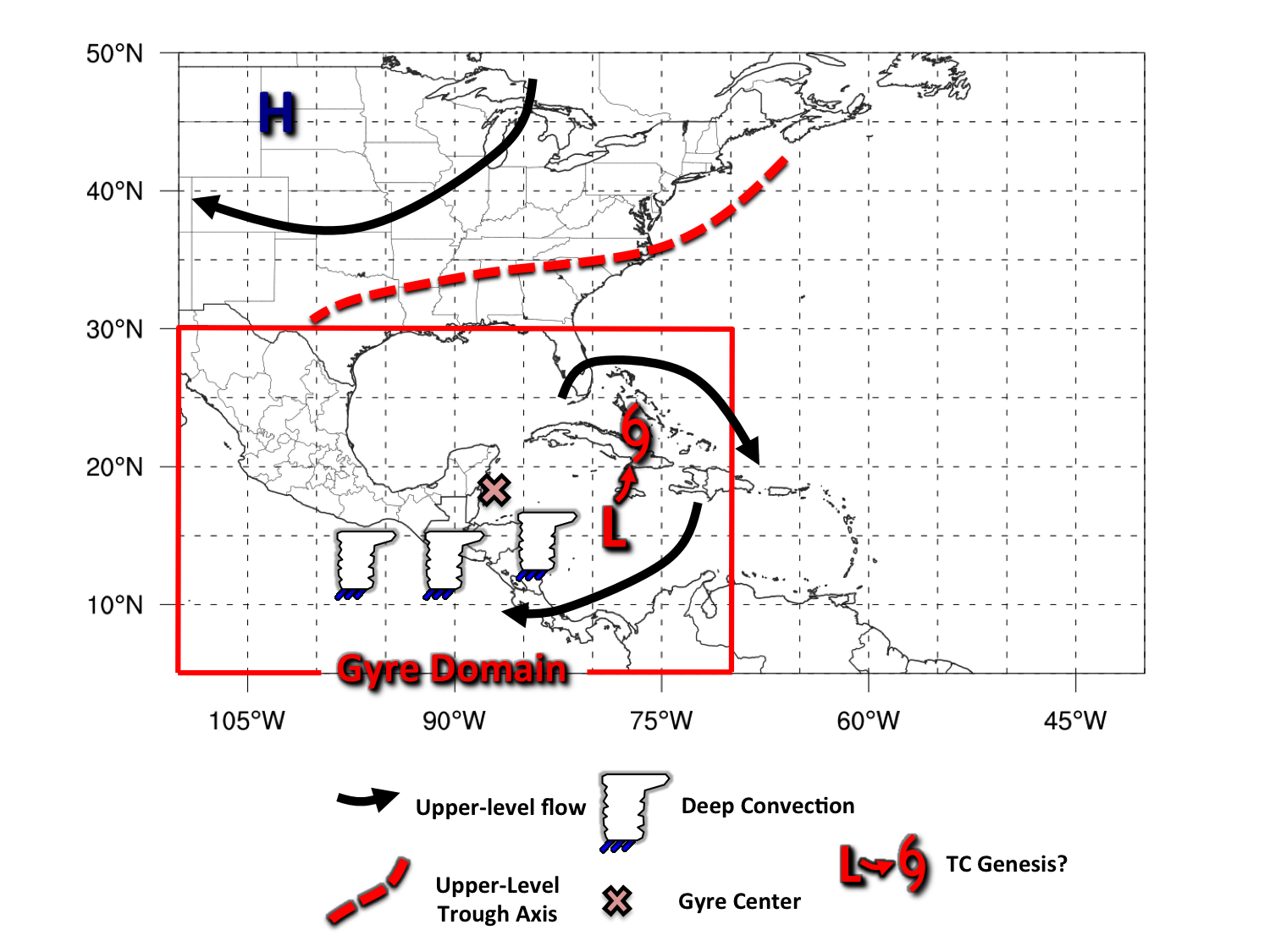 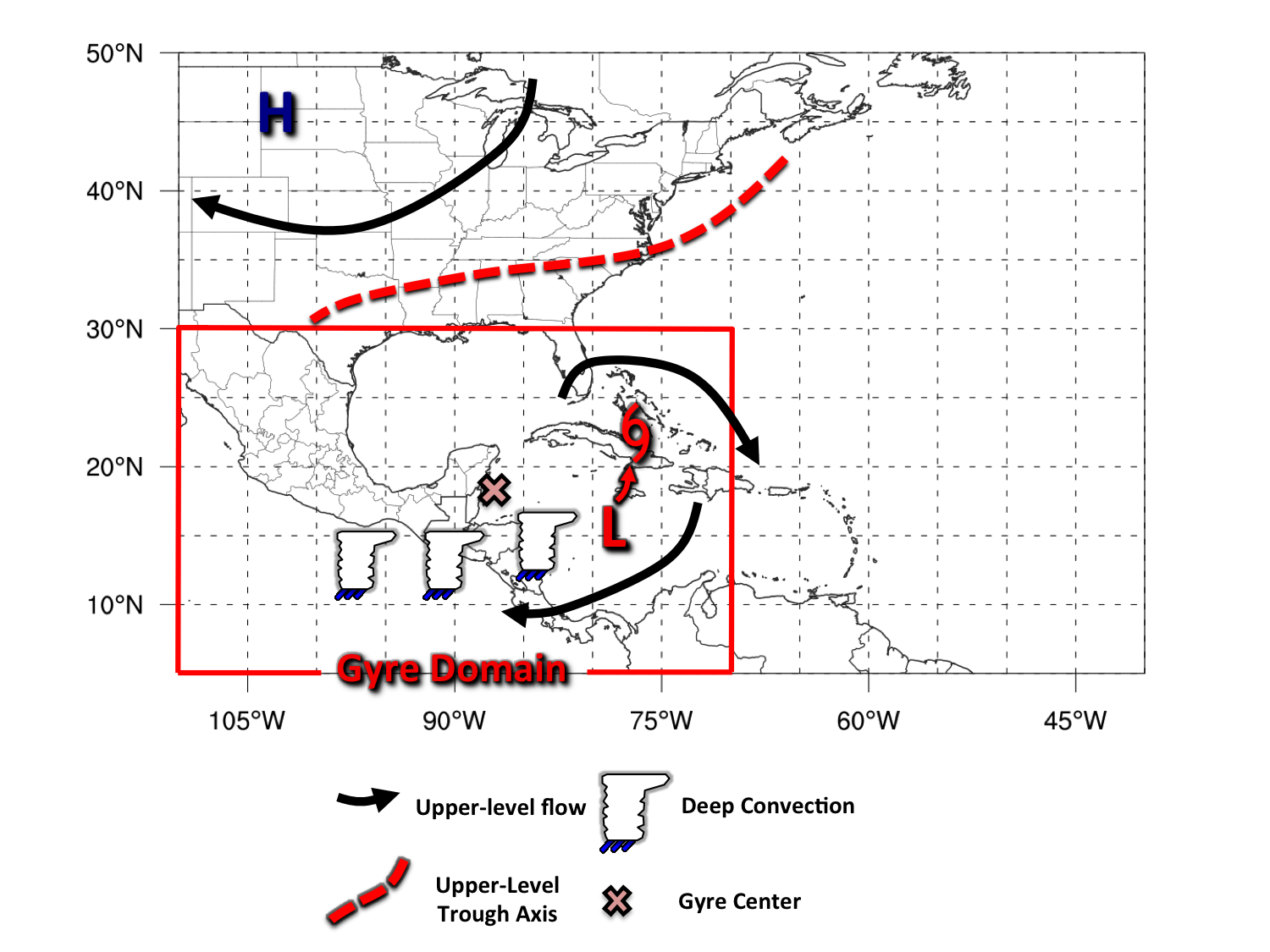 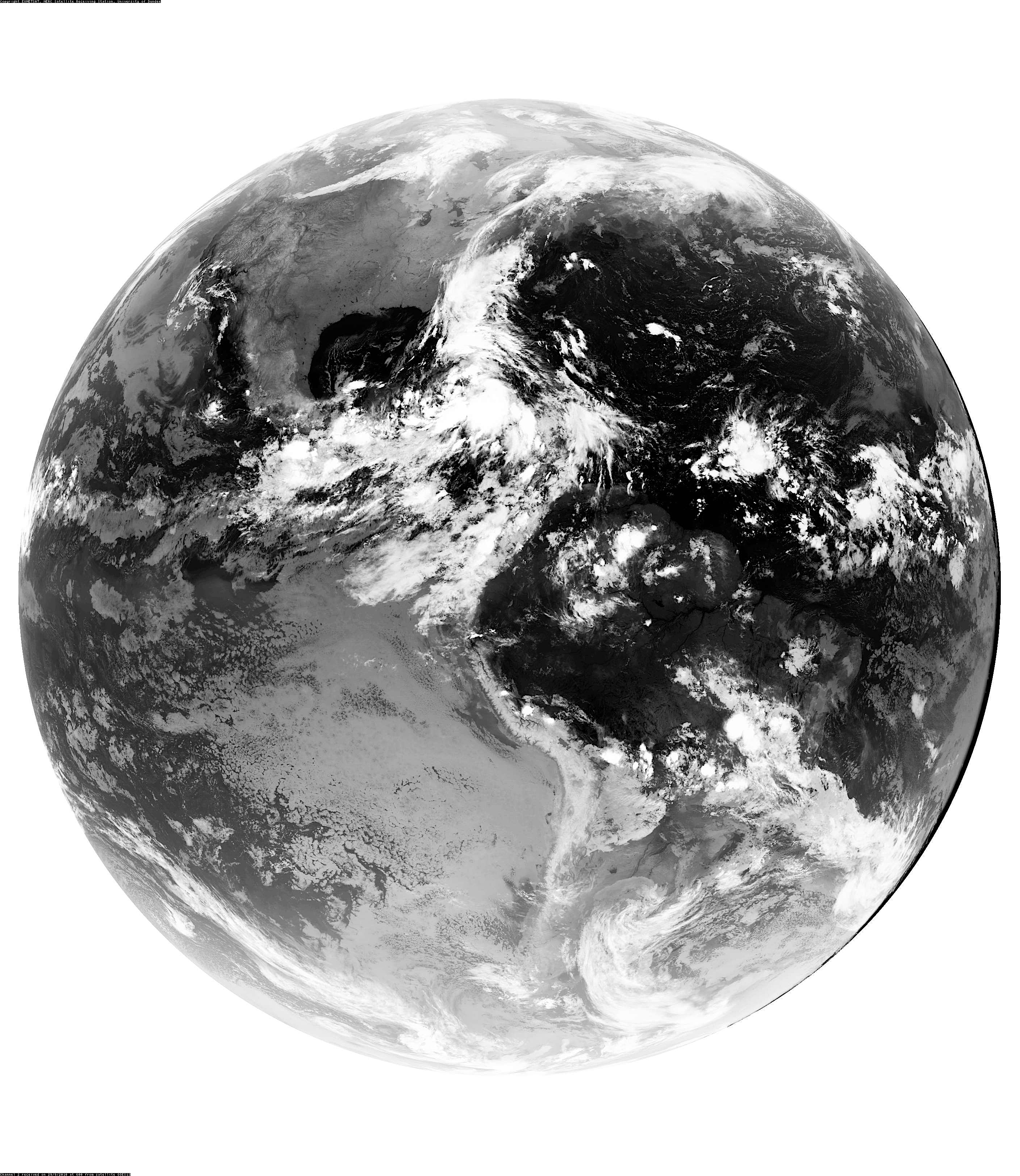 Conclusions
Central America gyres
Large low-level circulation
Deep convection and vorticity on south/east periphery 
Smaller and shorter than West Pacific MGs and MDs
500-1000 km Radius
Climatology Identified 19 Gyres
Two peaks
May/June 
September/October
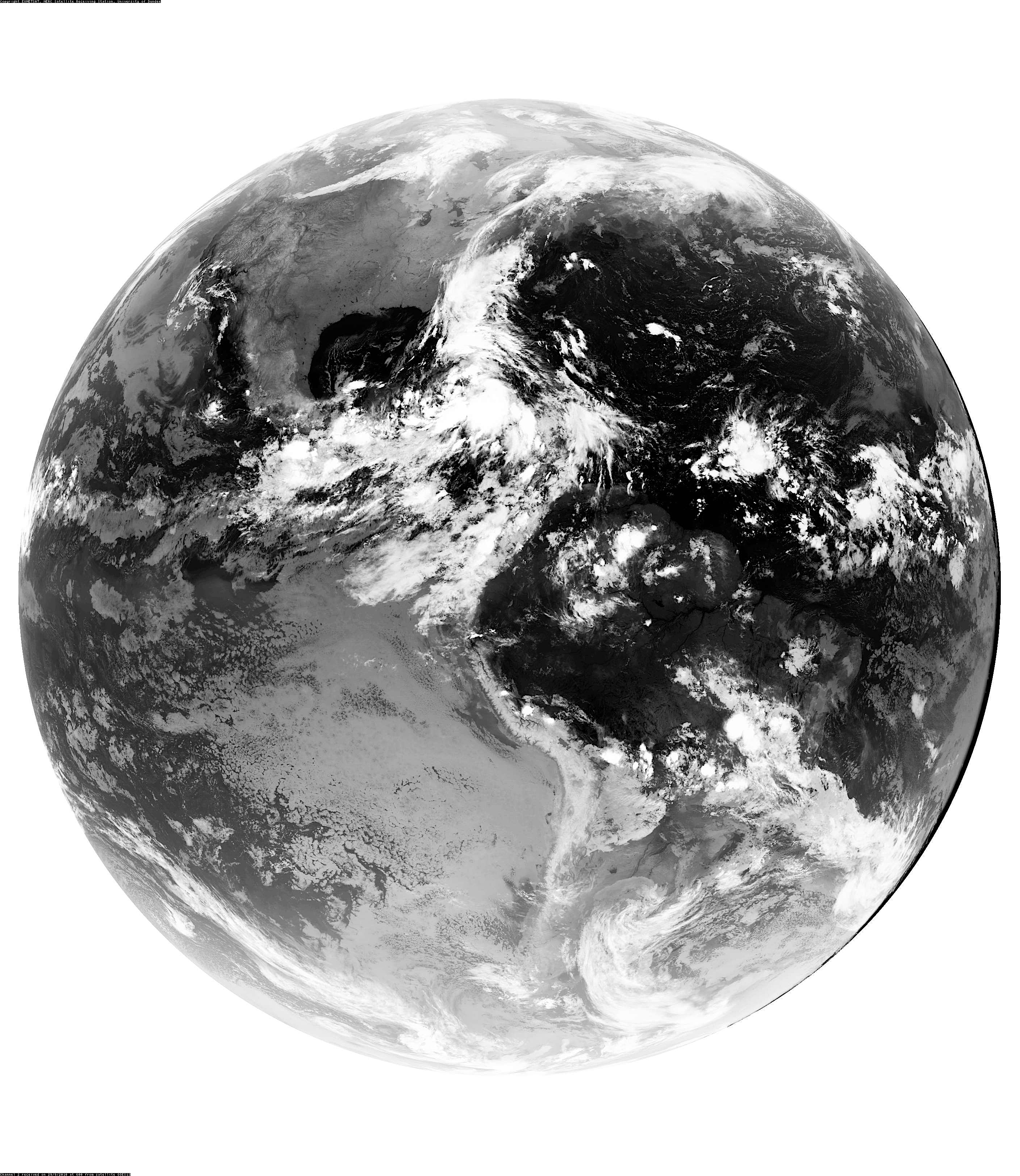 Conclusions
Composite Analysis
Anomalous low-level flow precedes gyre 
Signal for anticyclonic wave breaking in upper levels
Accumulation of high precipitable water within gyre
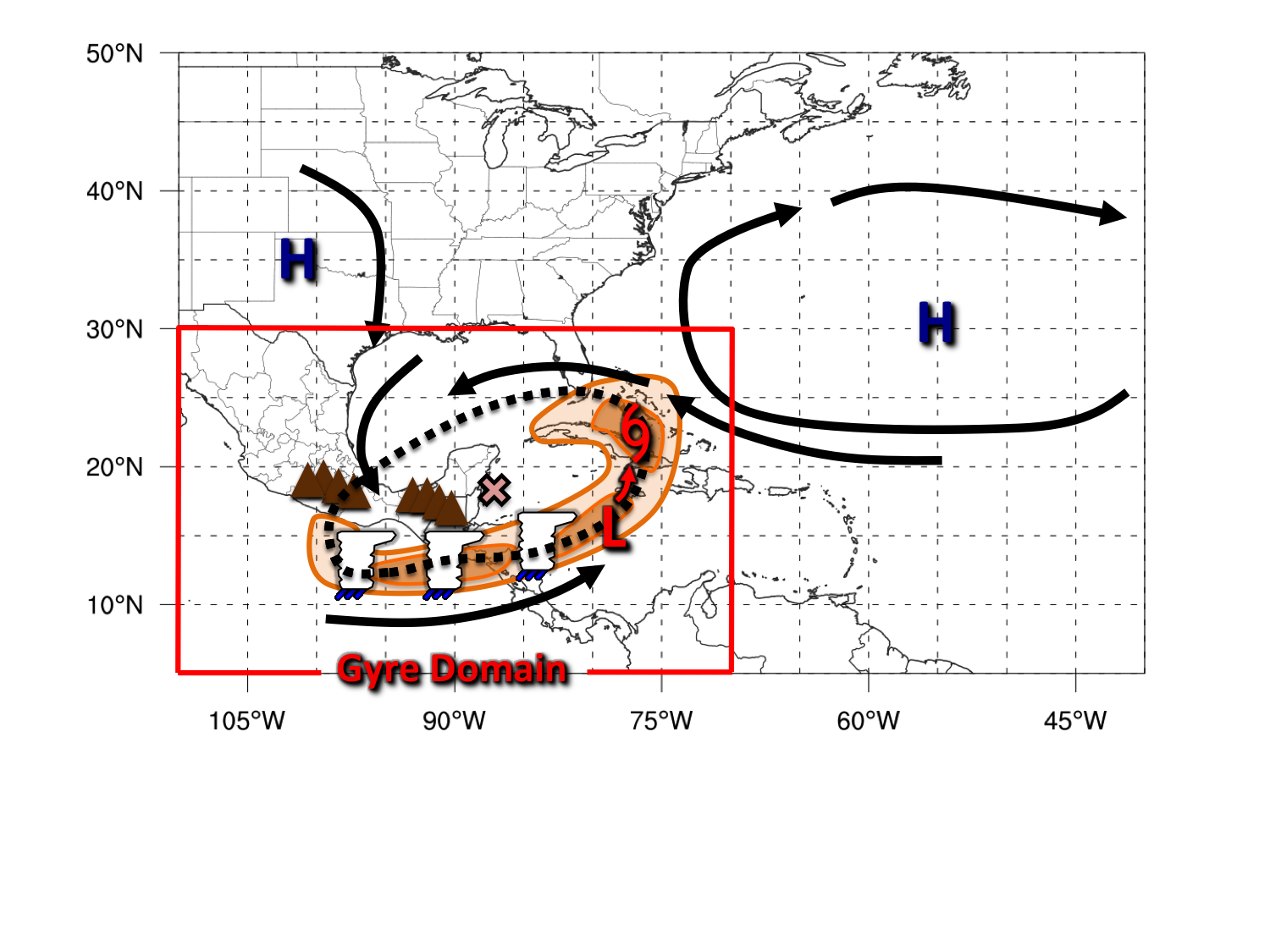 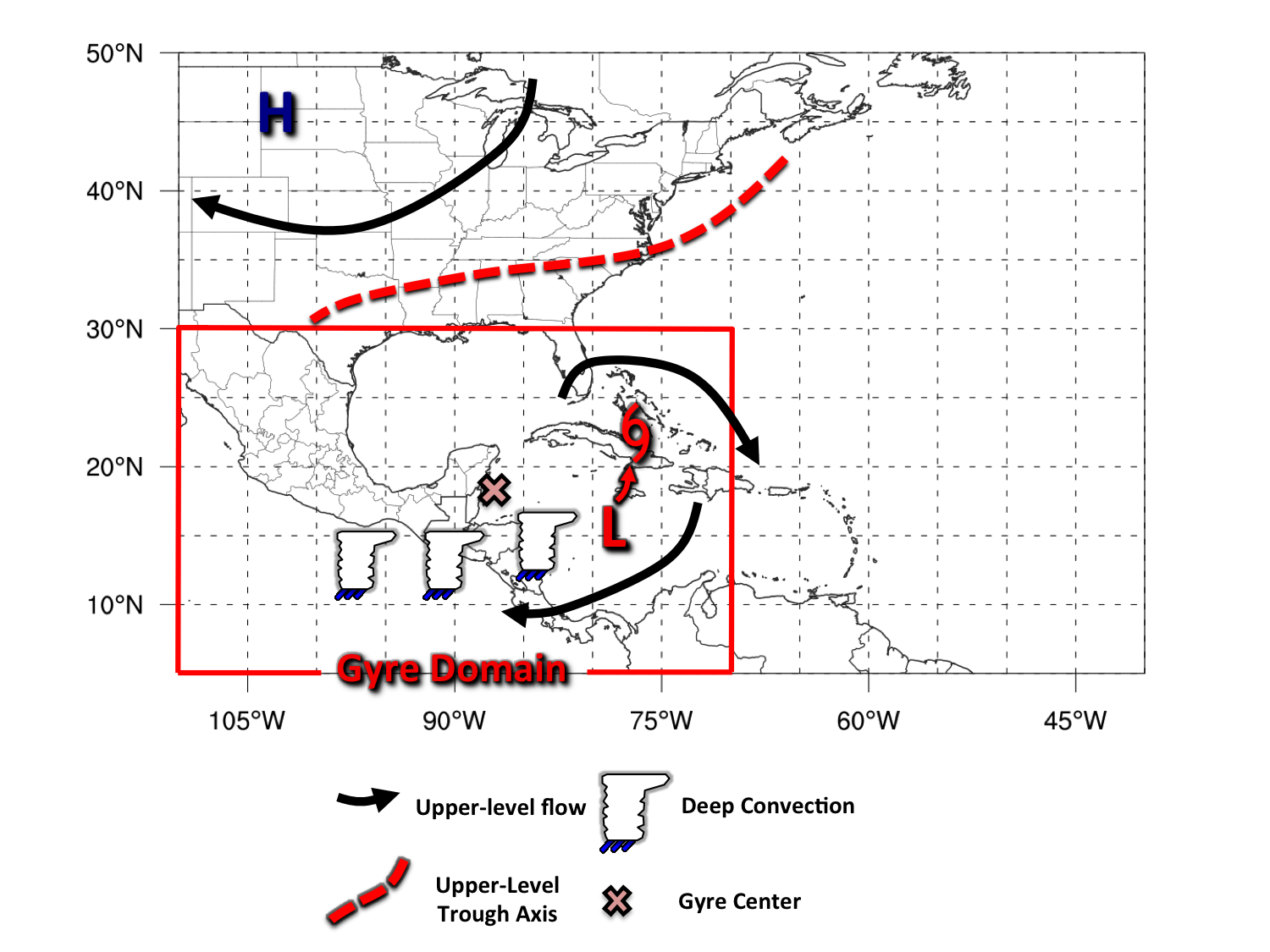 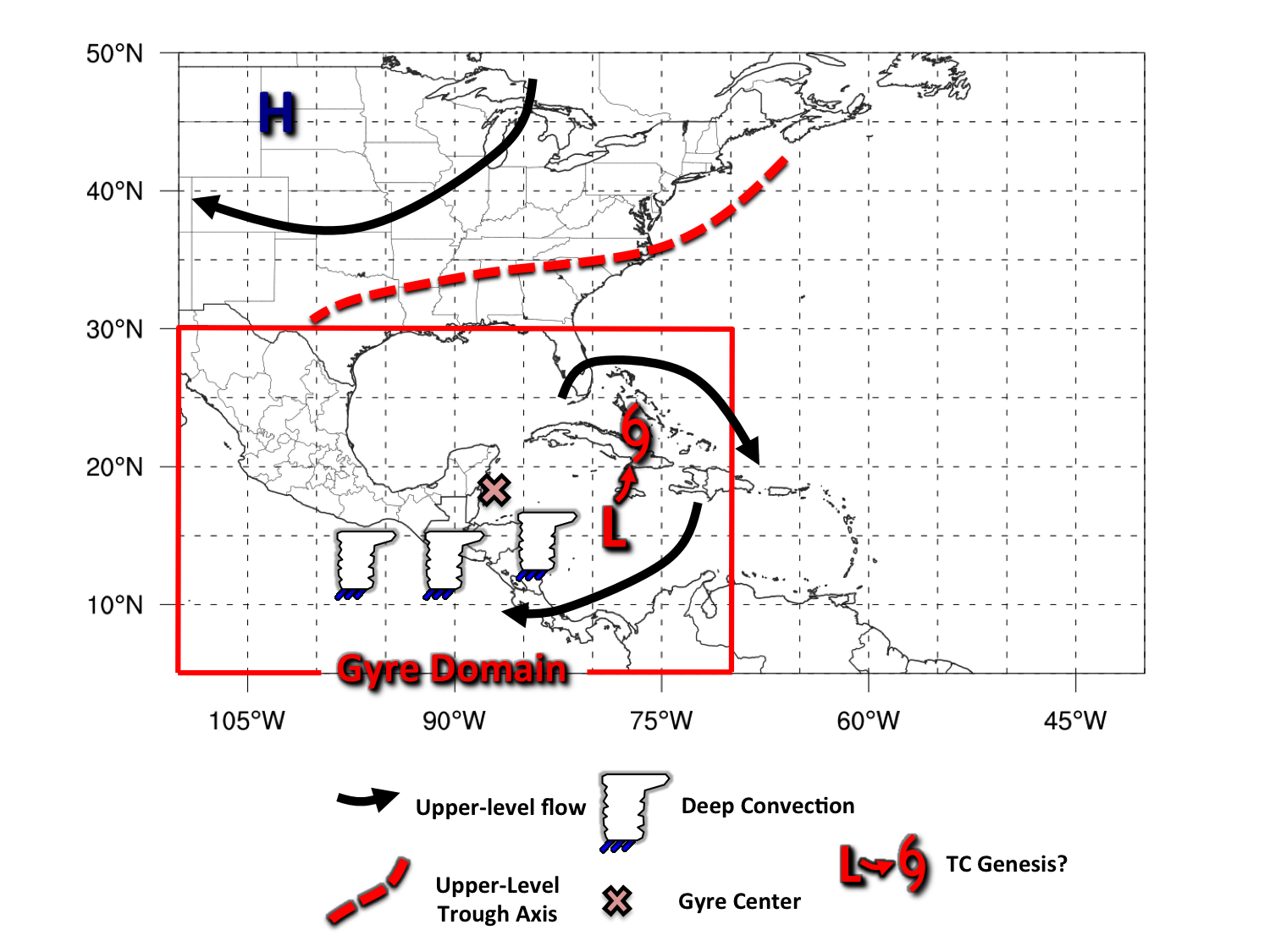 Low – Level Composite
Upper – Level Composite
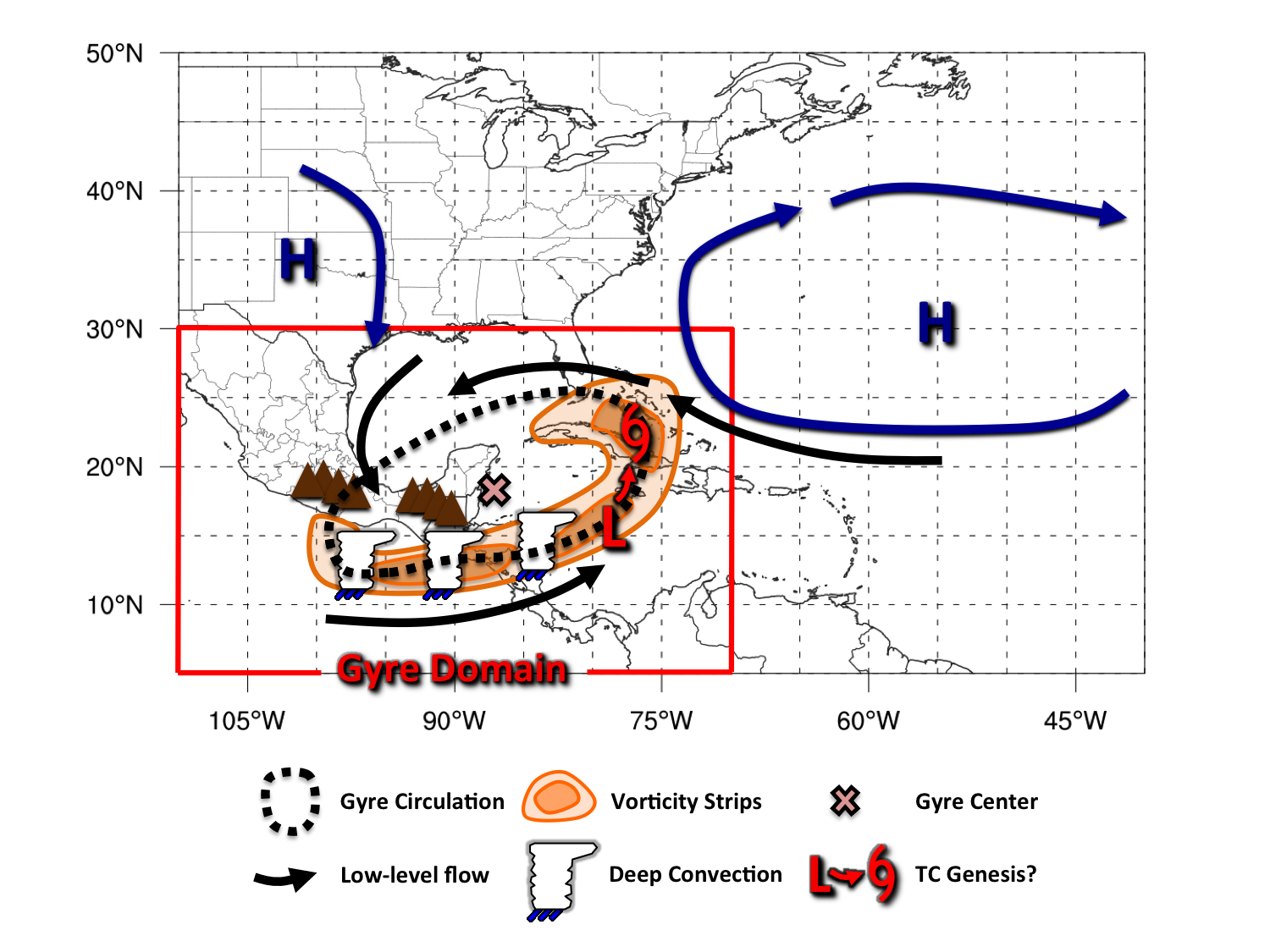 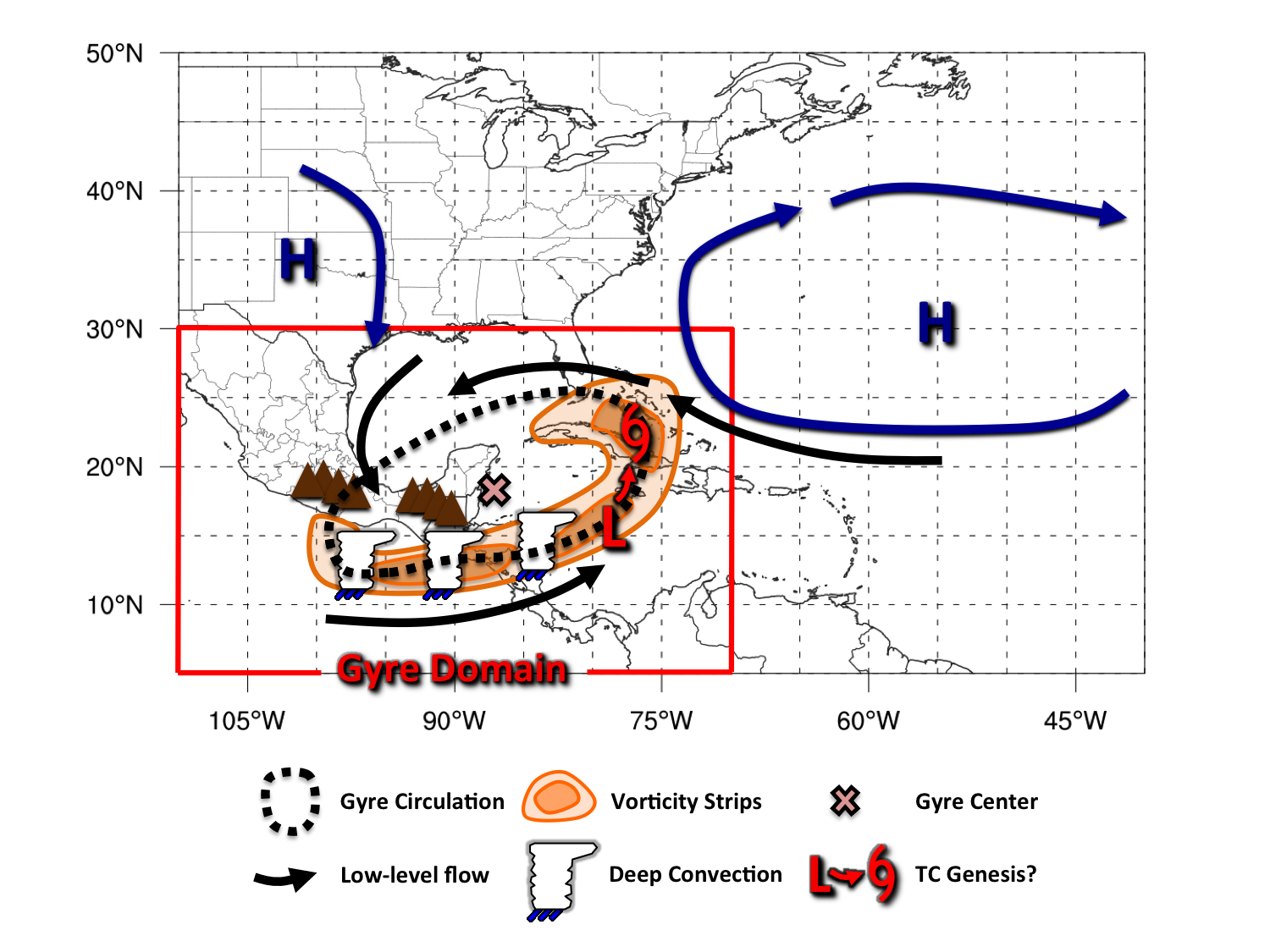 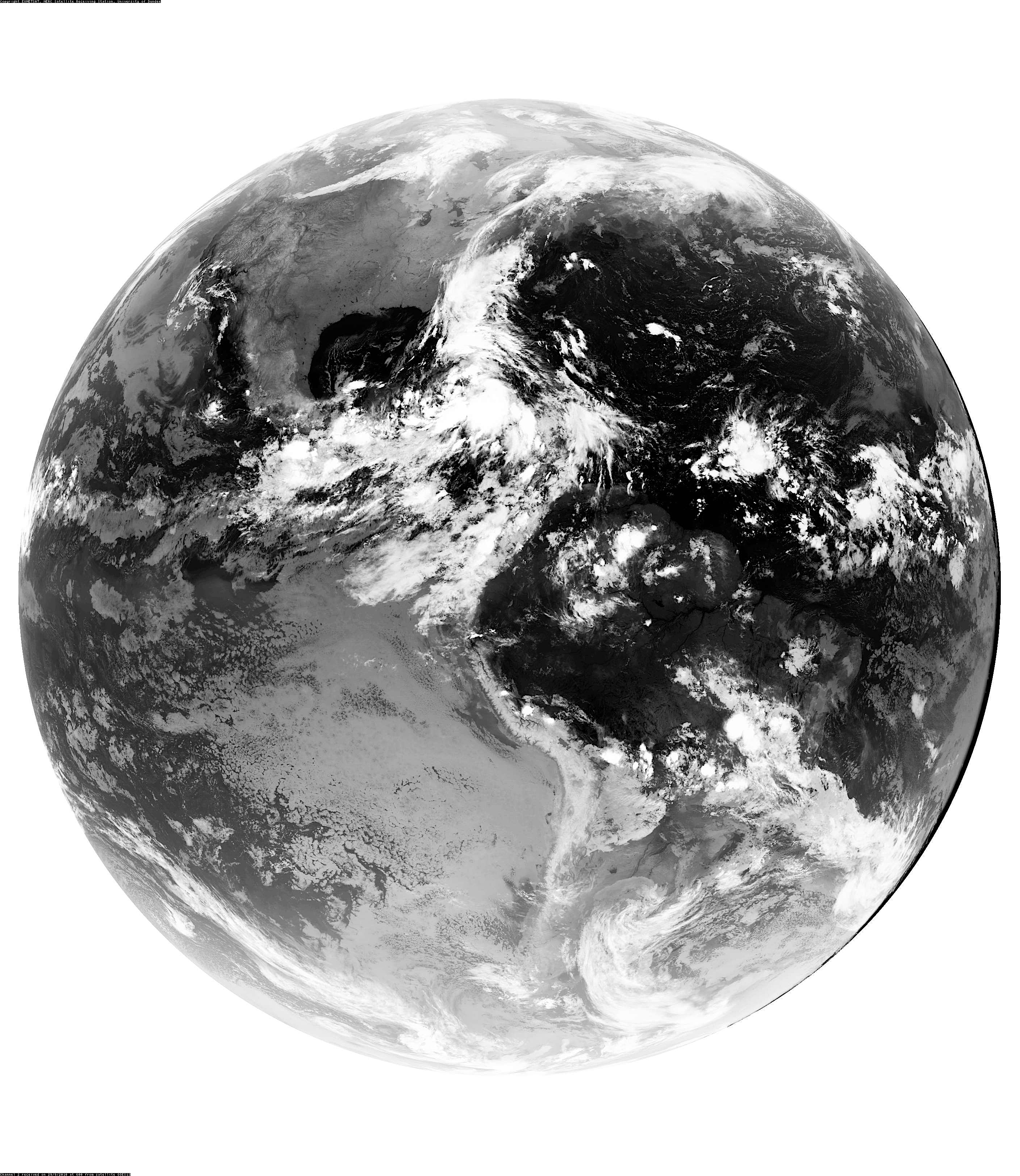 Case Examples
Circulation Area
Gyre Center
Convection
Upper Level Trough Axis
Terrain Induced
Upper-Level Trough Interaction
Predecessor TC
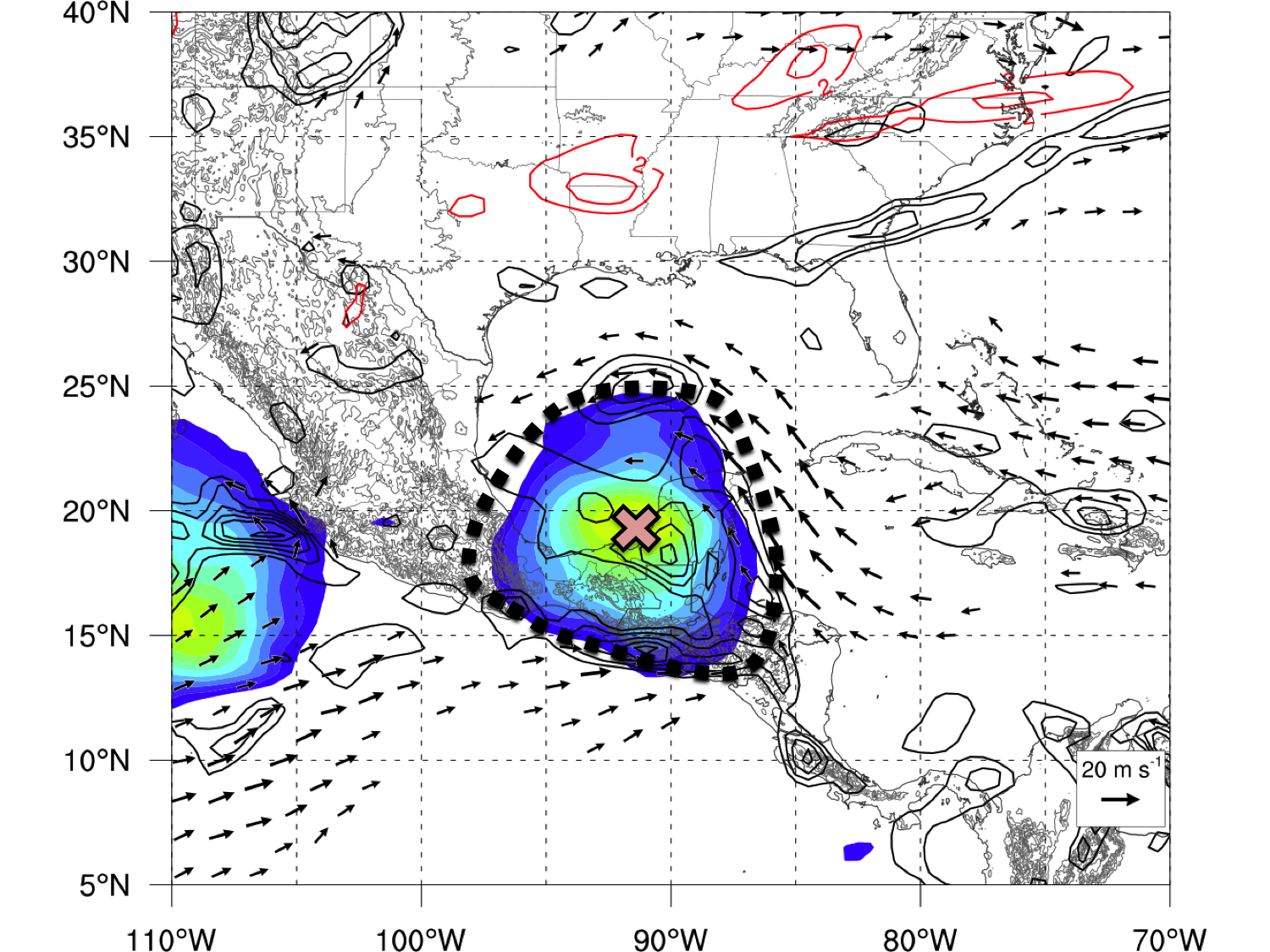 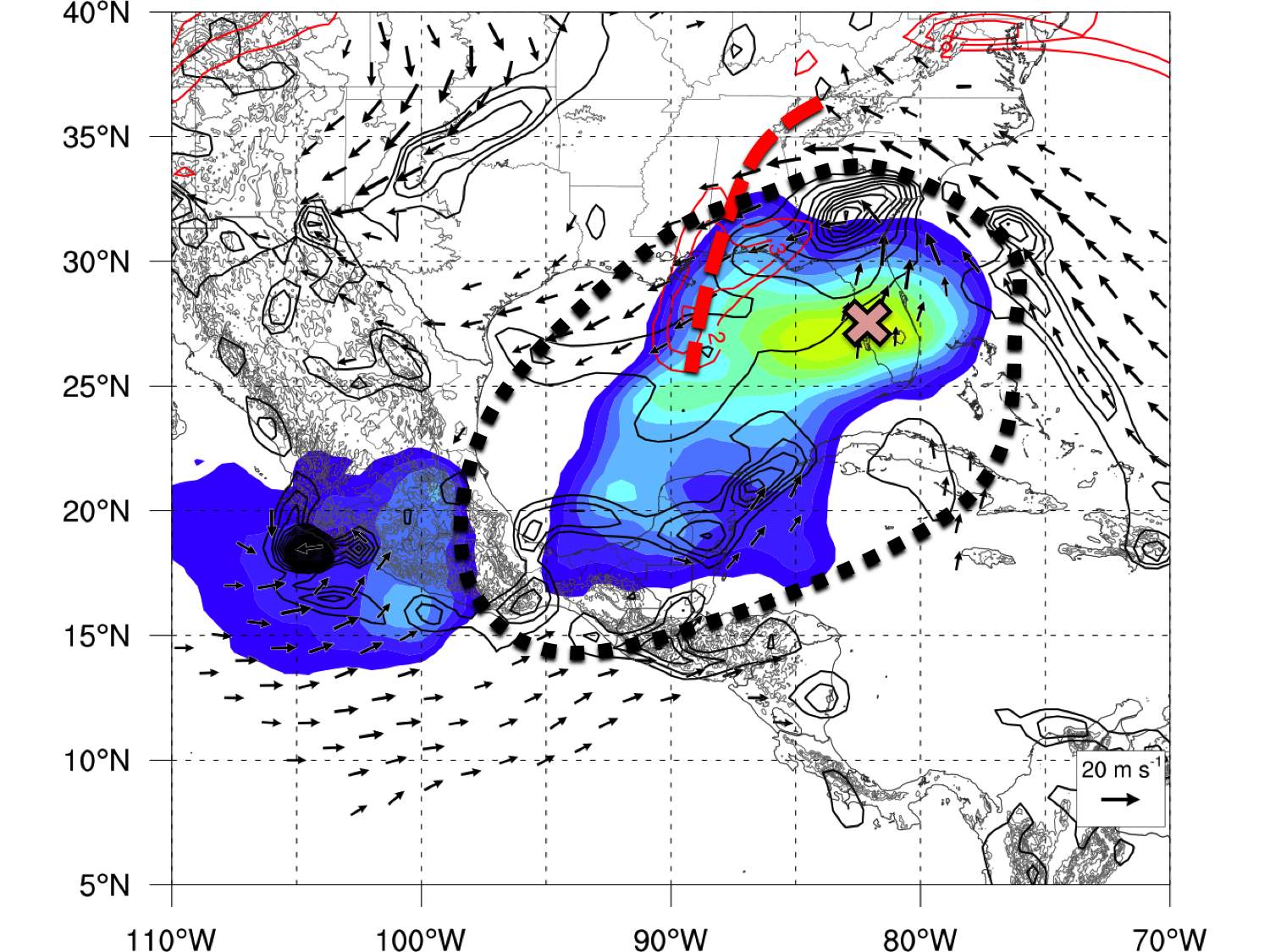 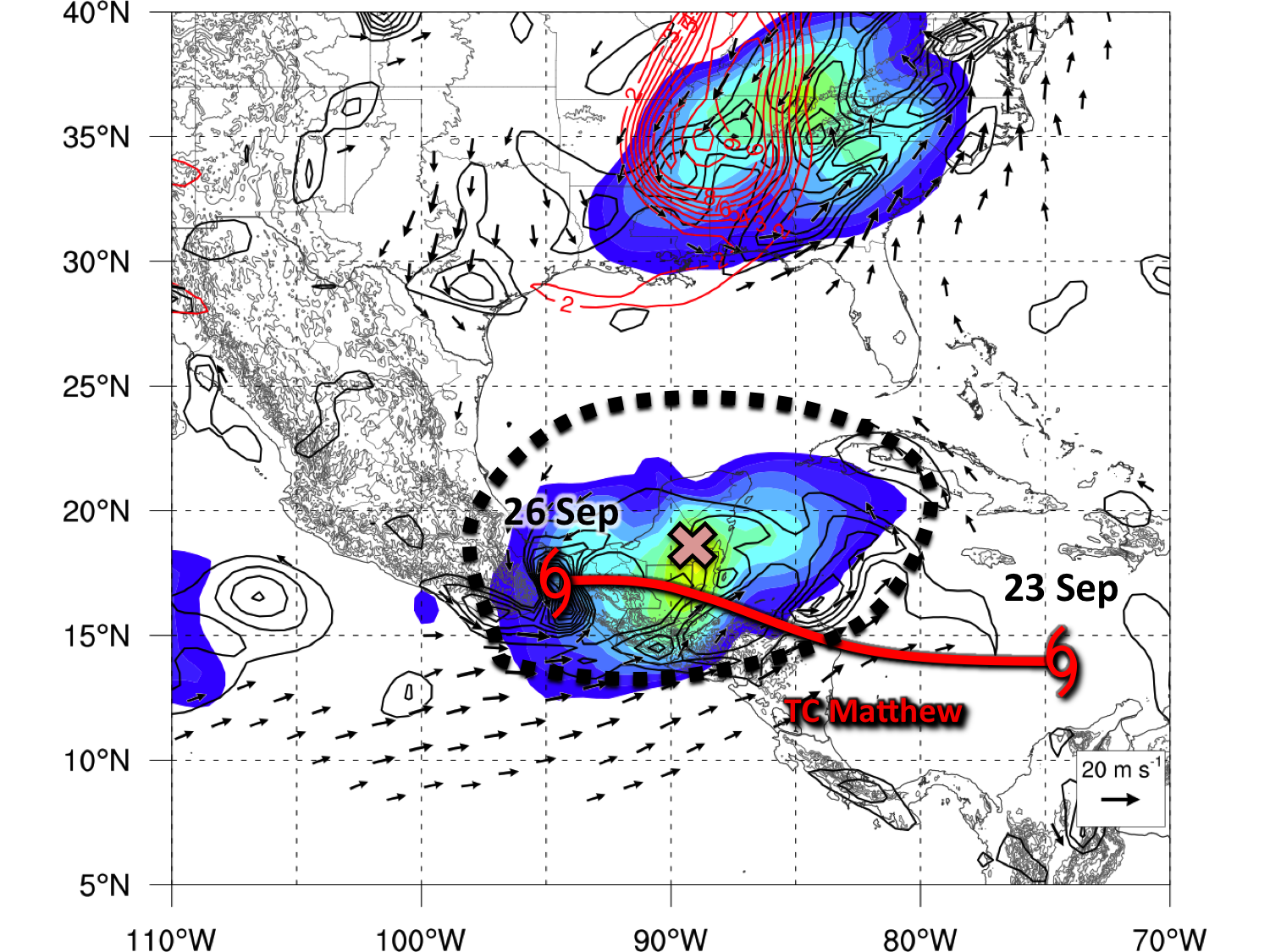 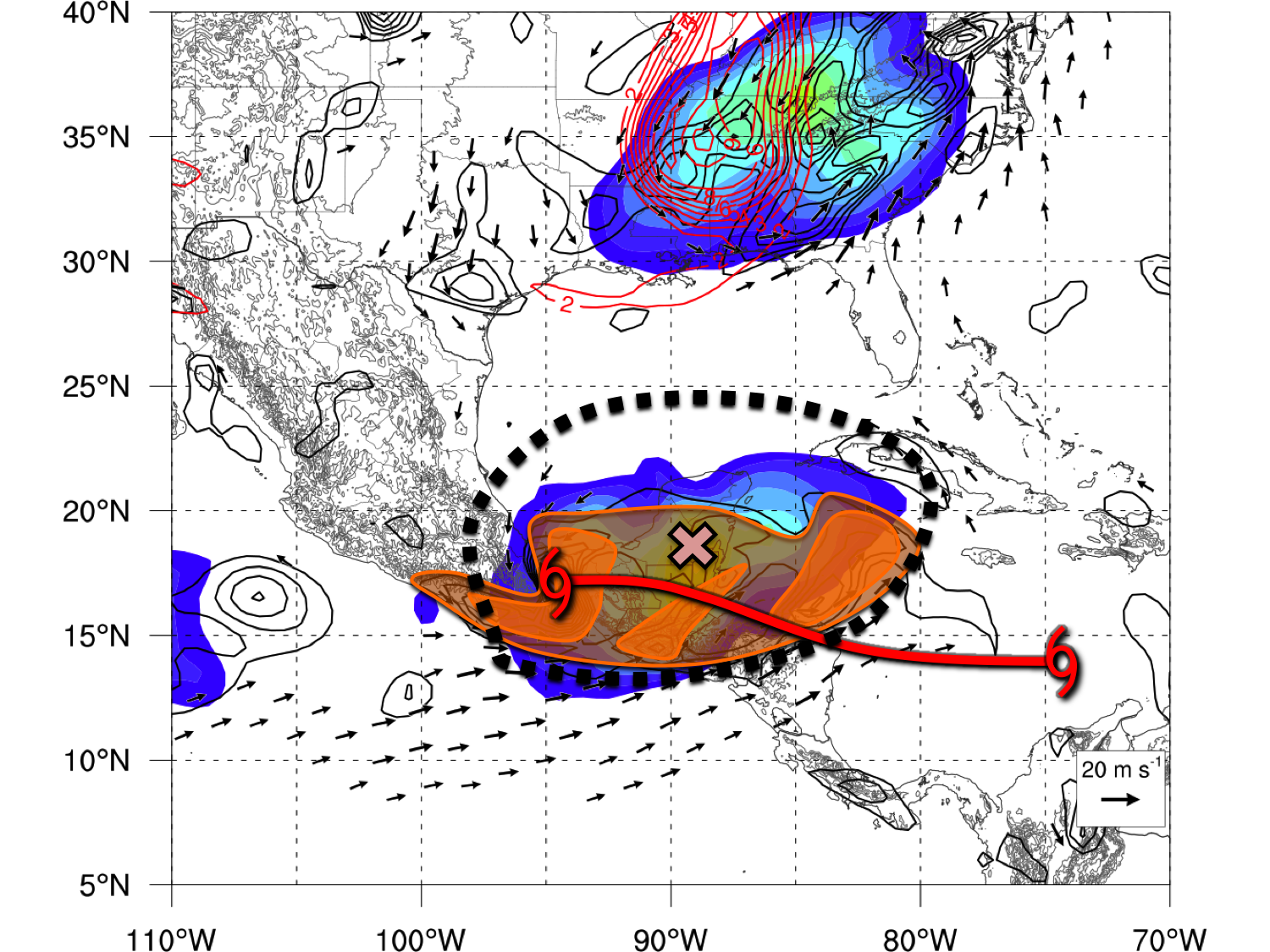 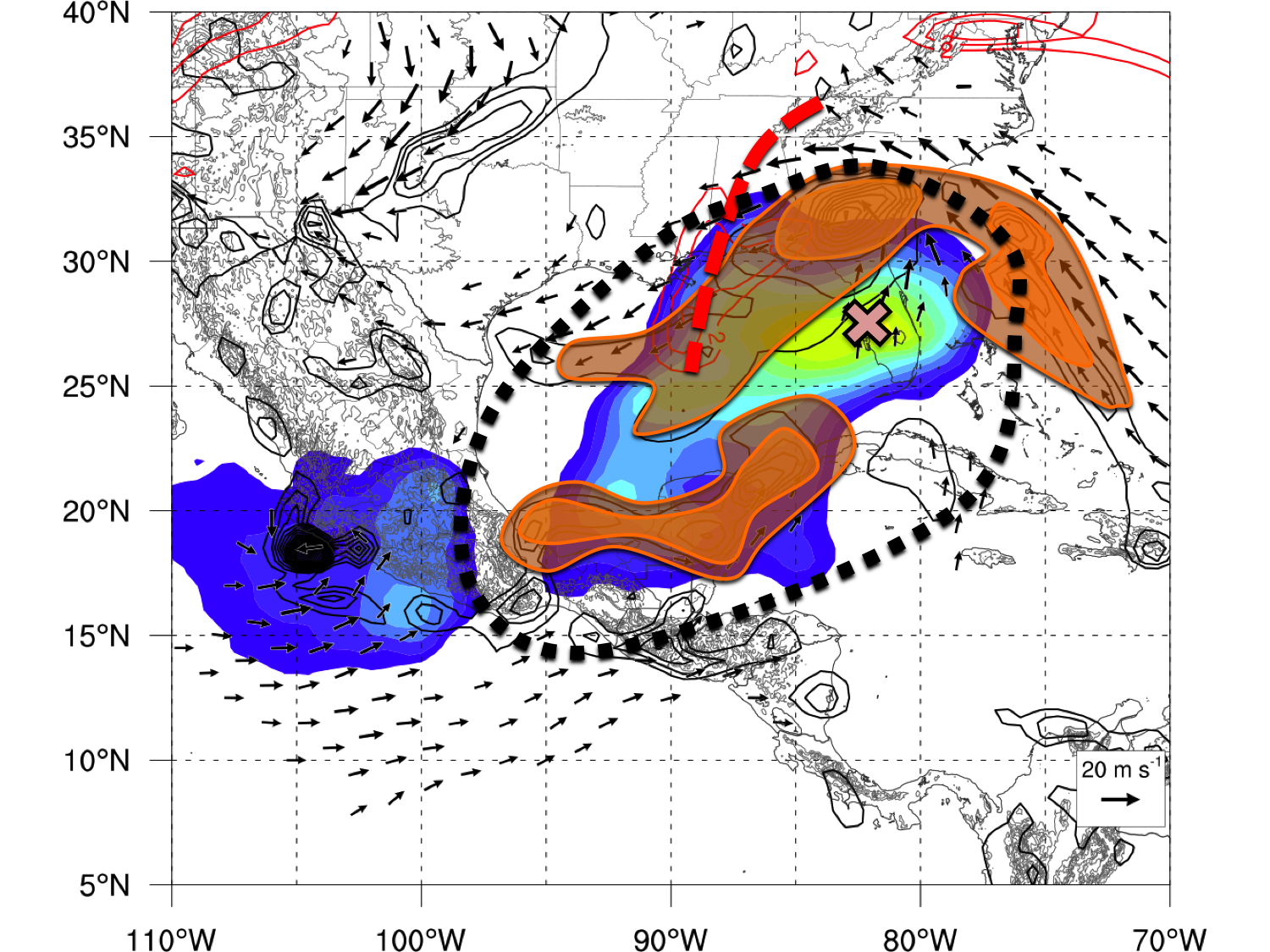 1200 UTC 27 Oct 2010
0000 UTC 7 Sep 1998
0600 UTC 6 Oct 2005
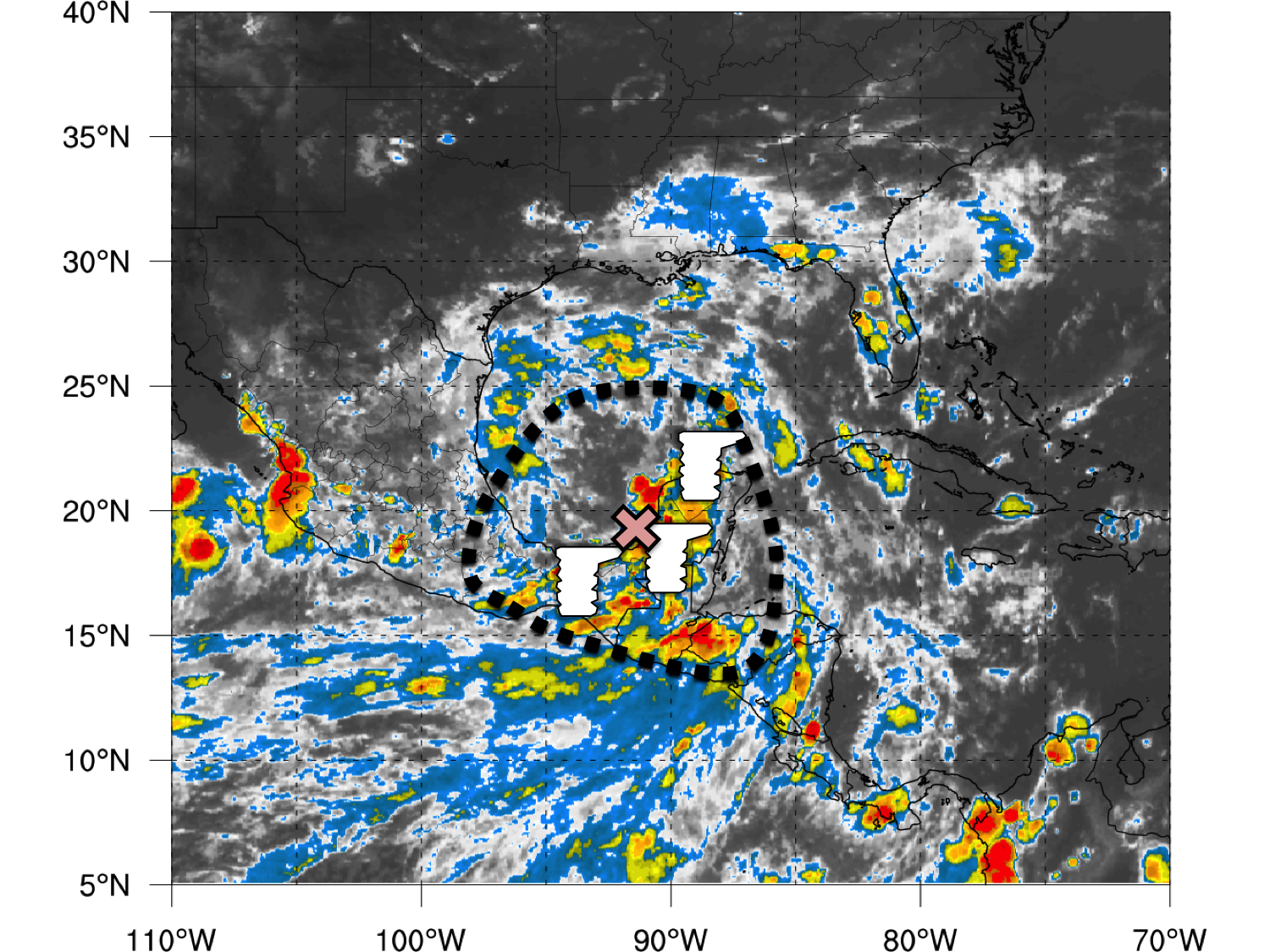 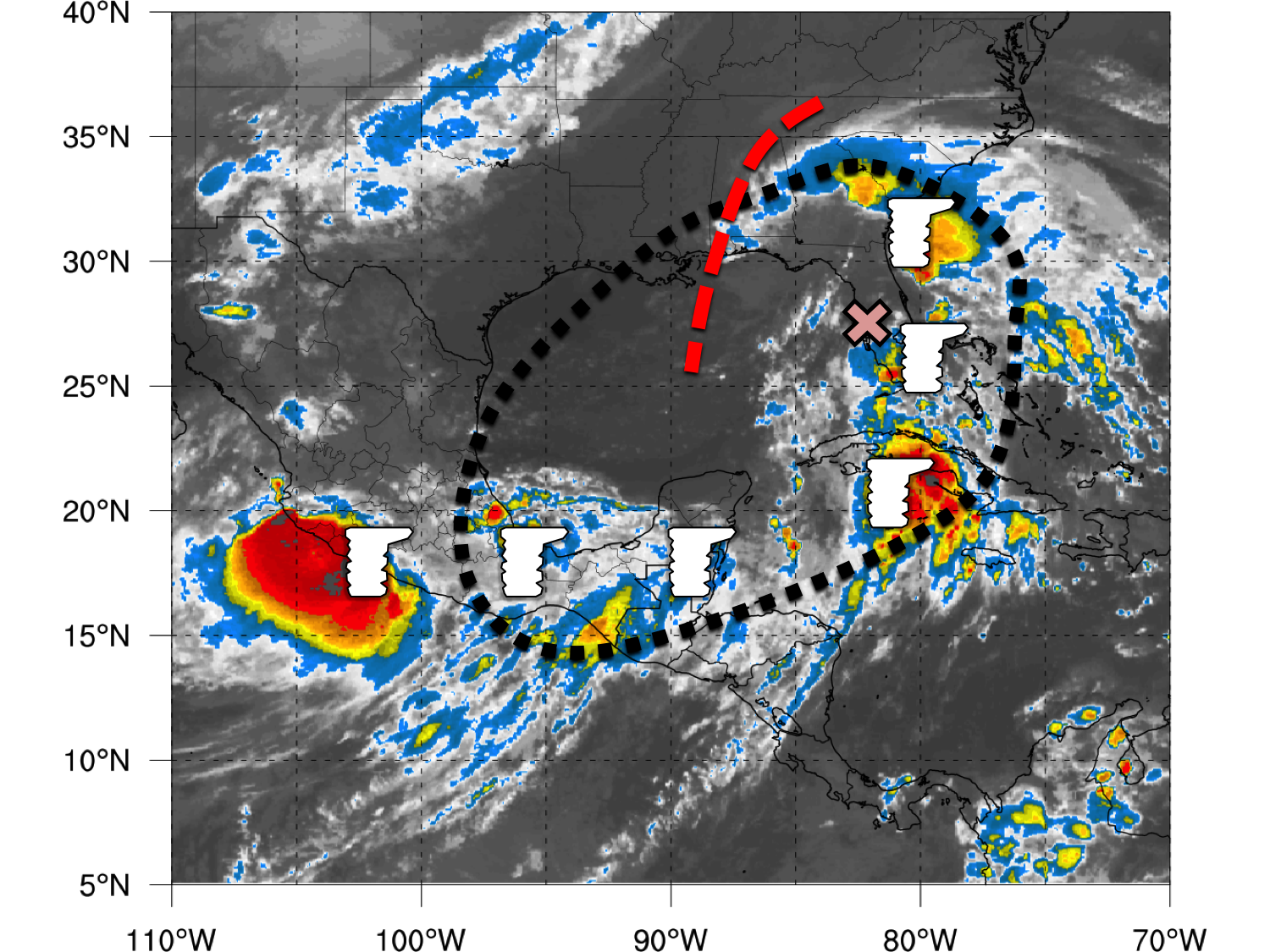 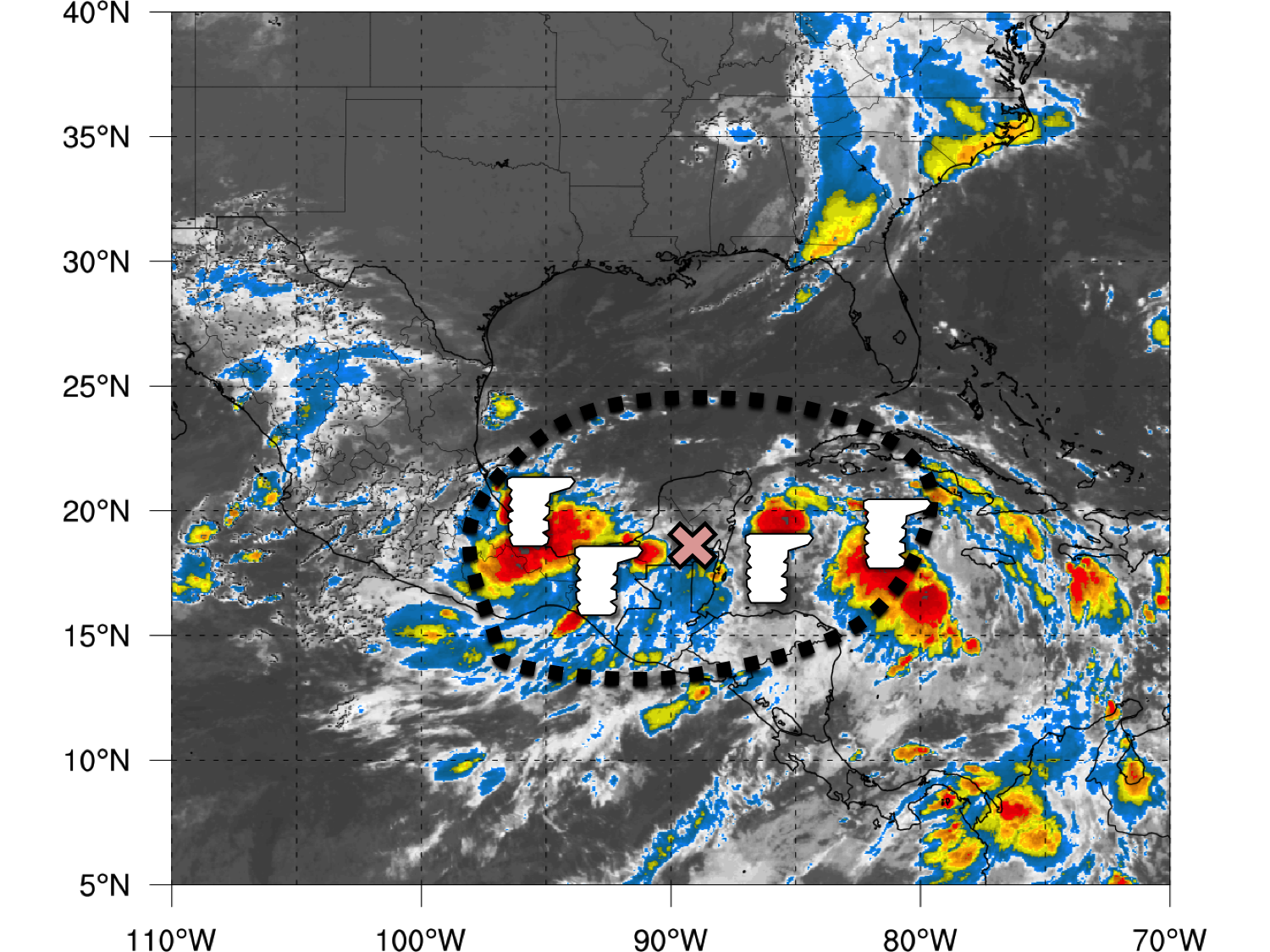 [10-5 s-1]
[oC]
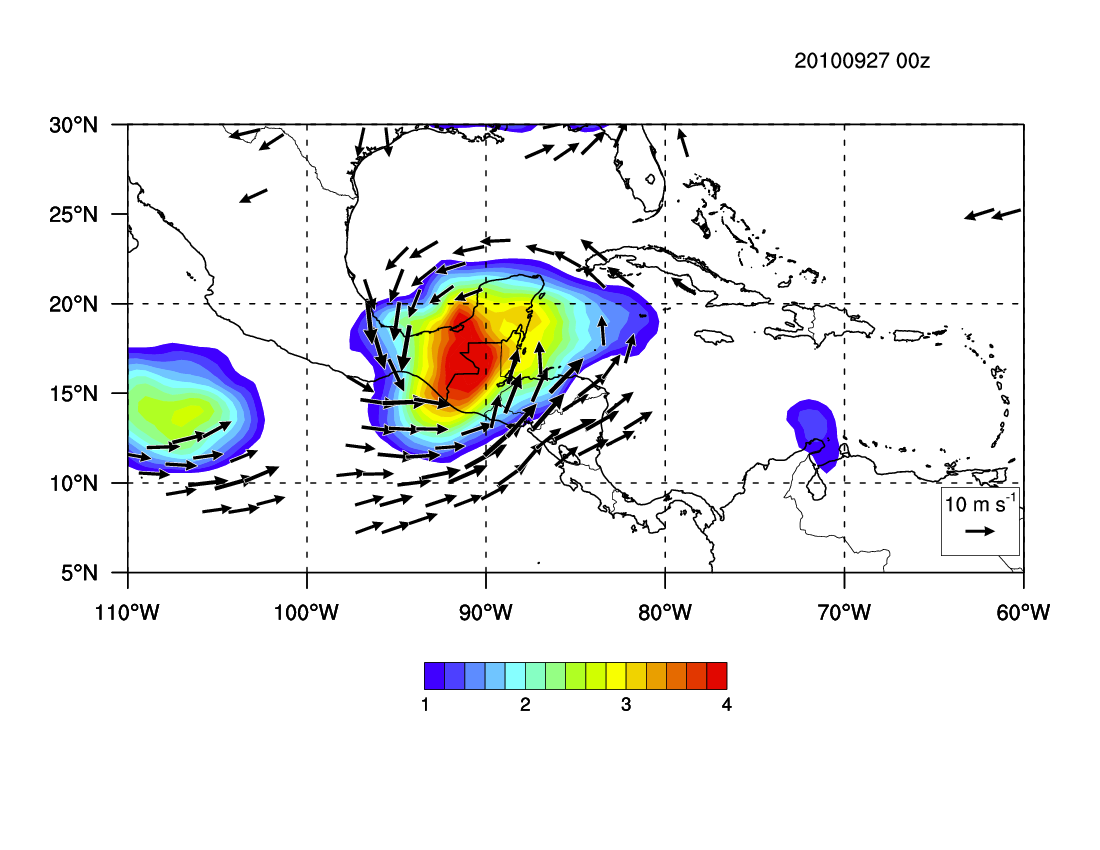 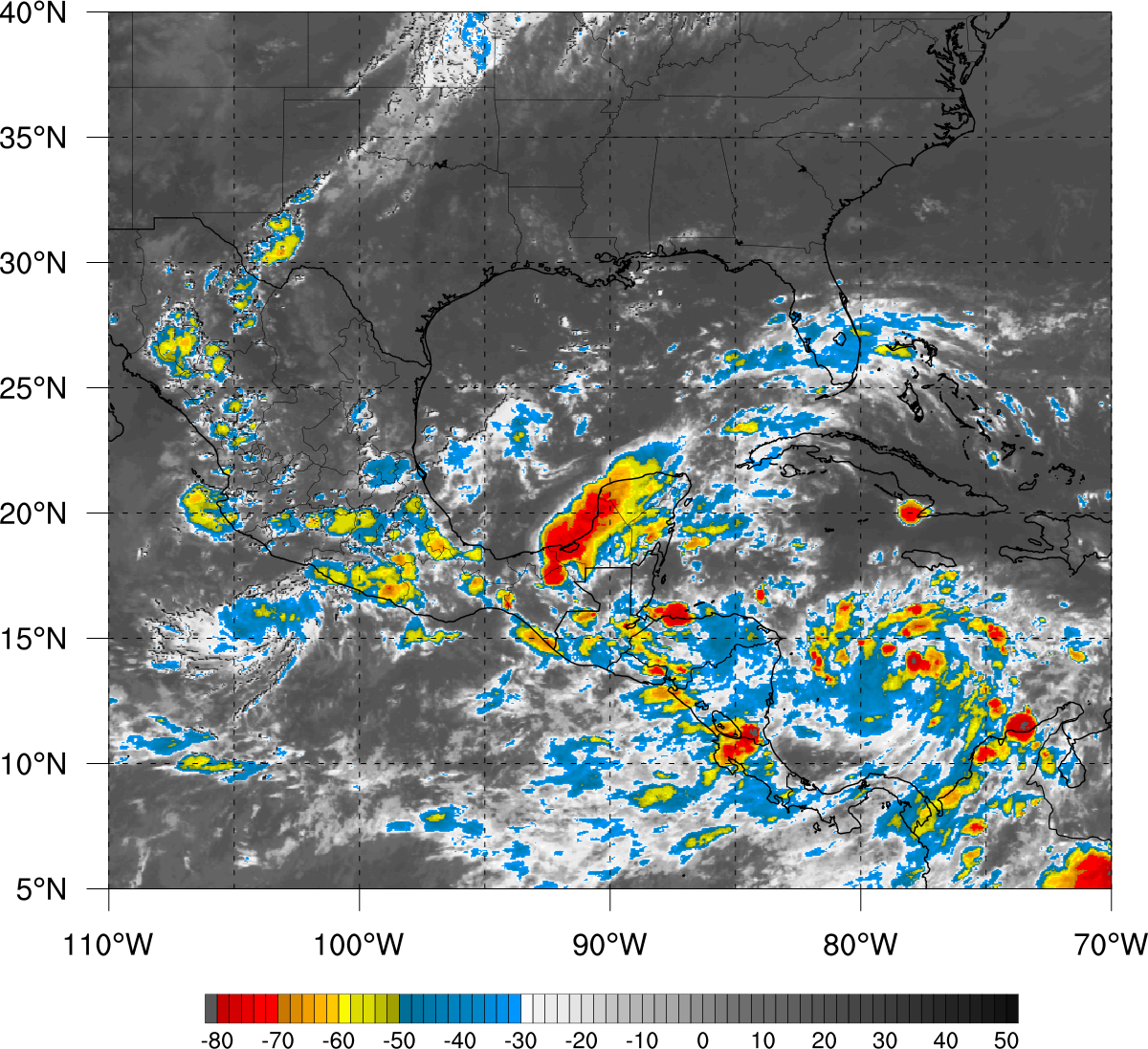 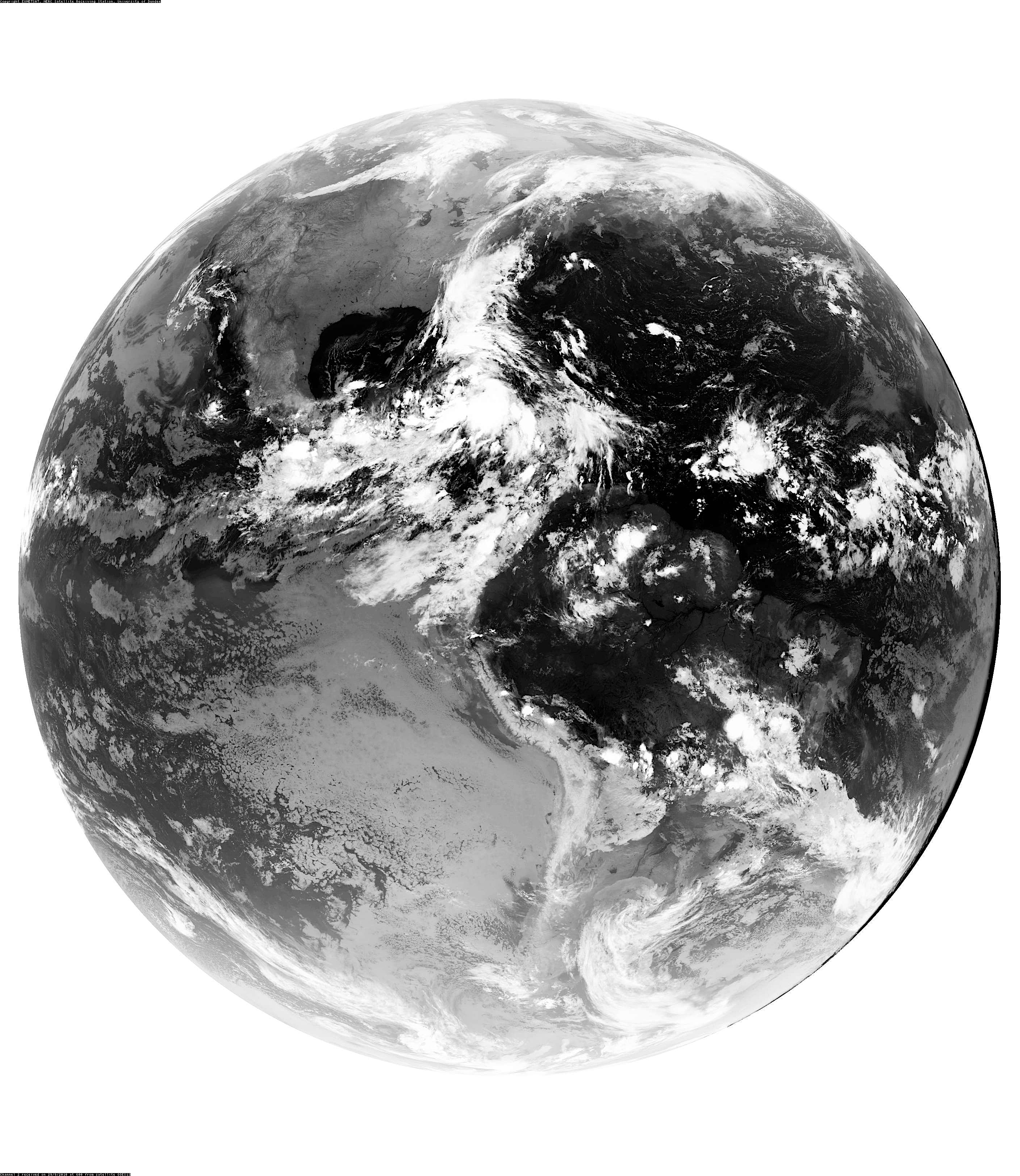 Case Examples
Circulation Area
Gyre Center
Convection
Upper Level Trough Axis
Terrain Induced
Upper-Level Trough Interaction
Predecessor TC
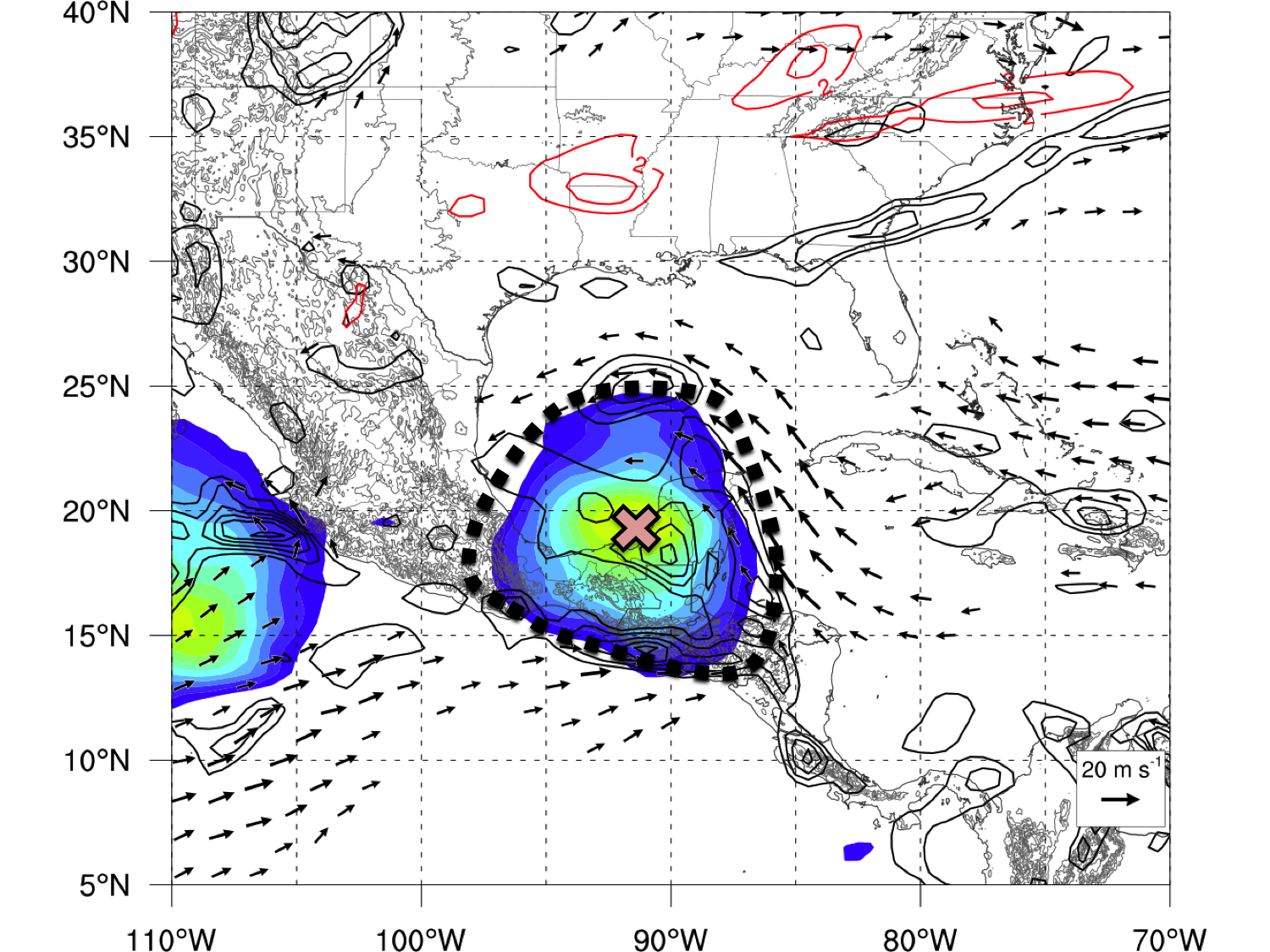 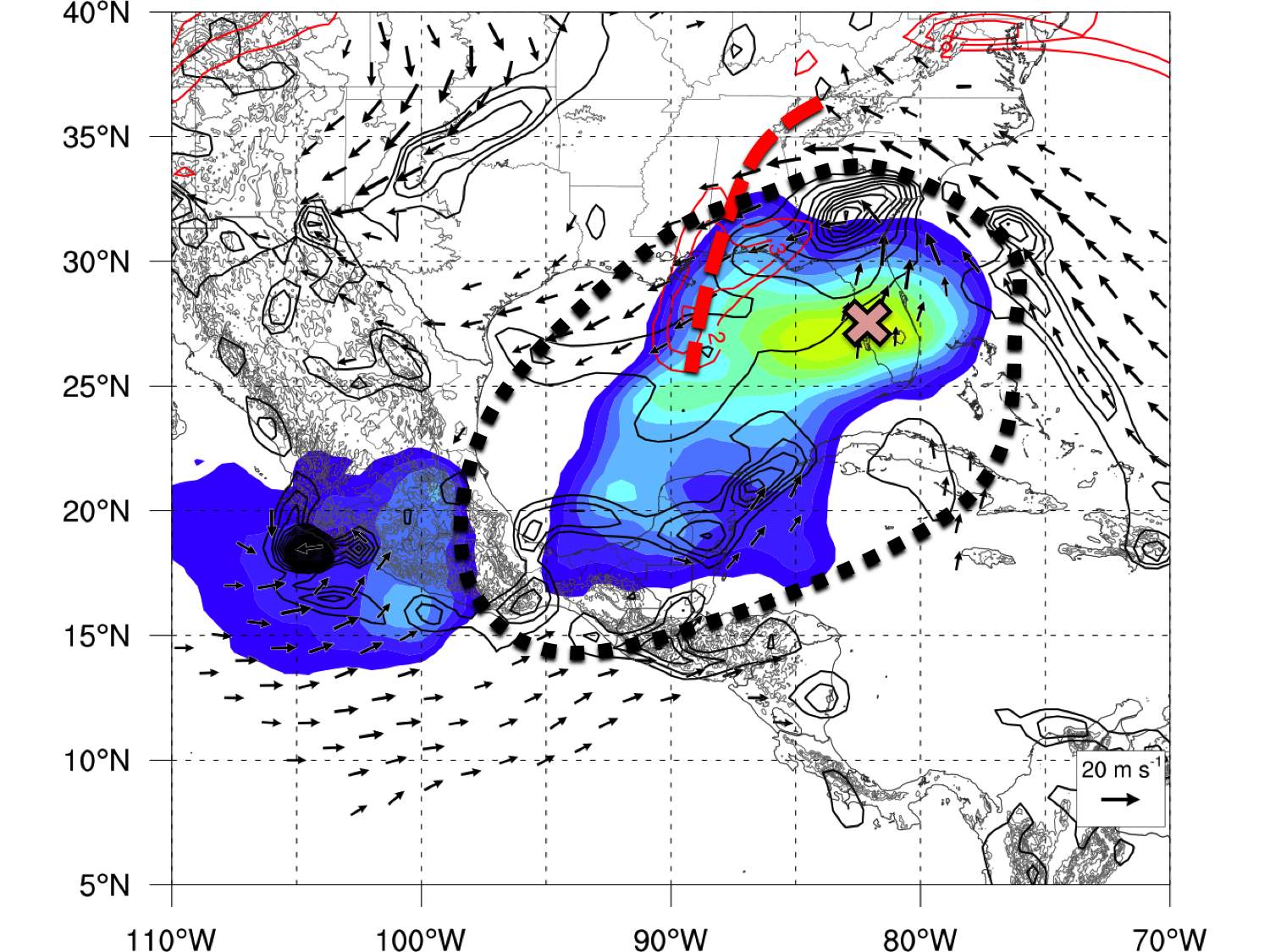 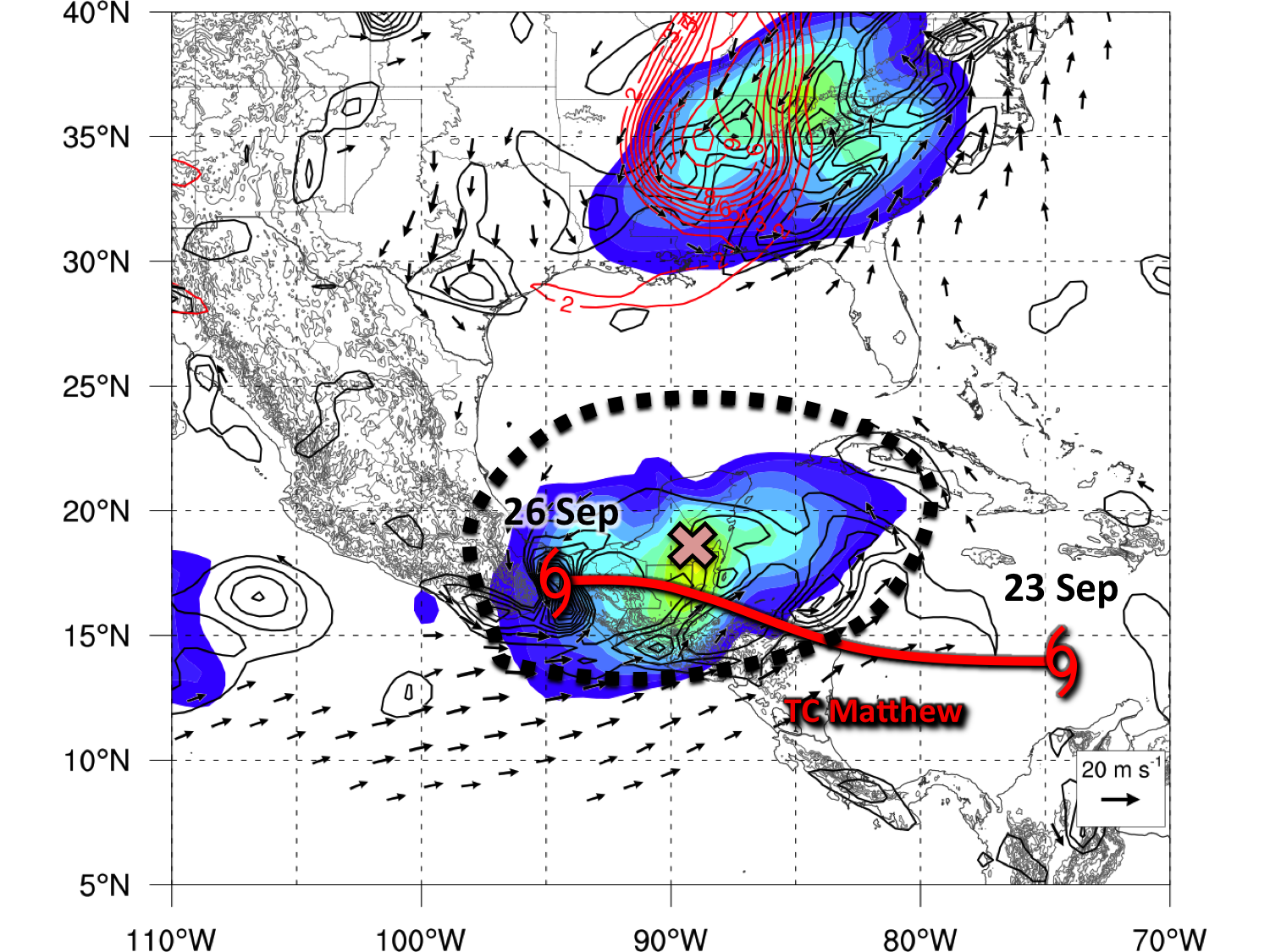 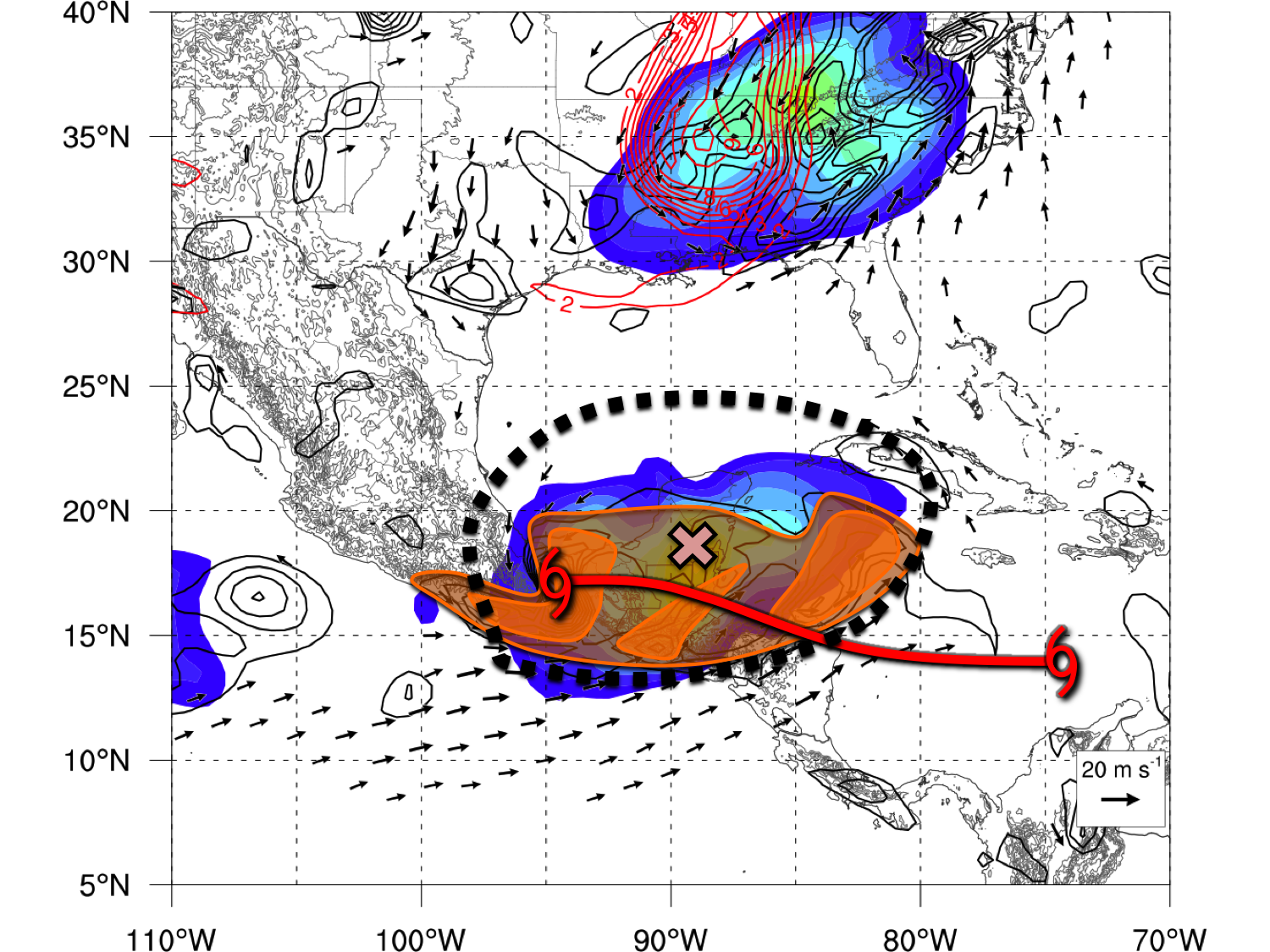 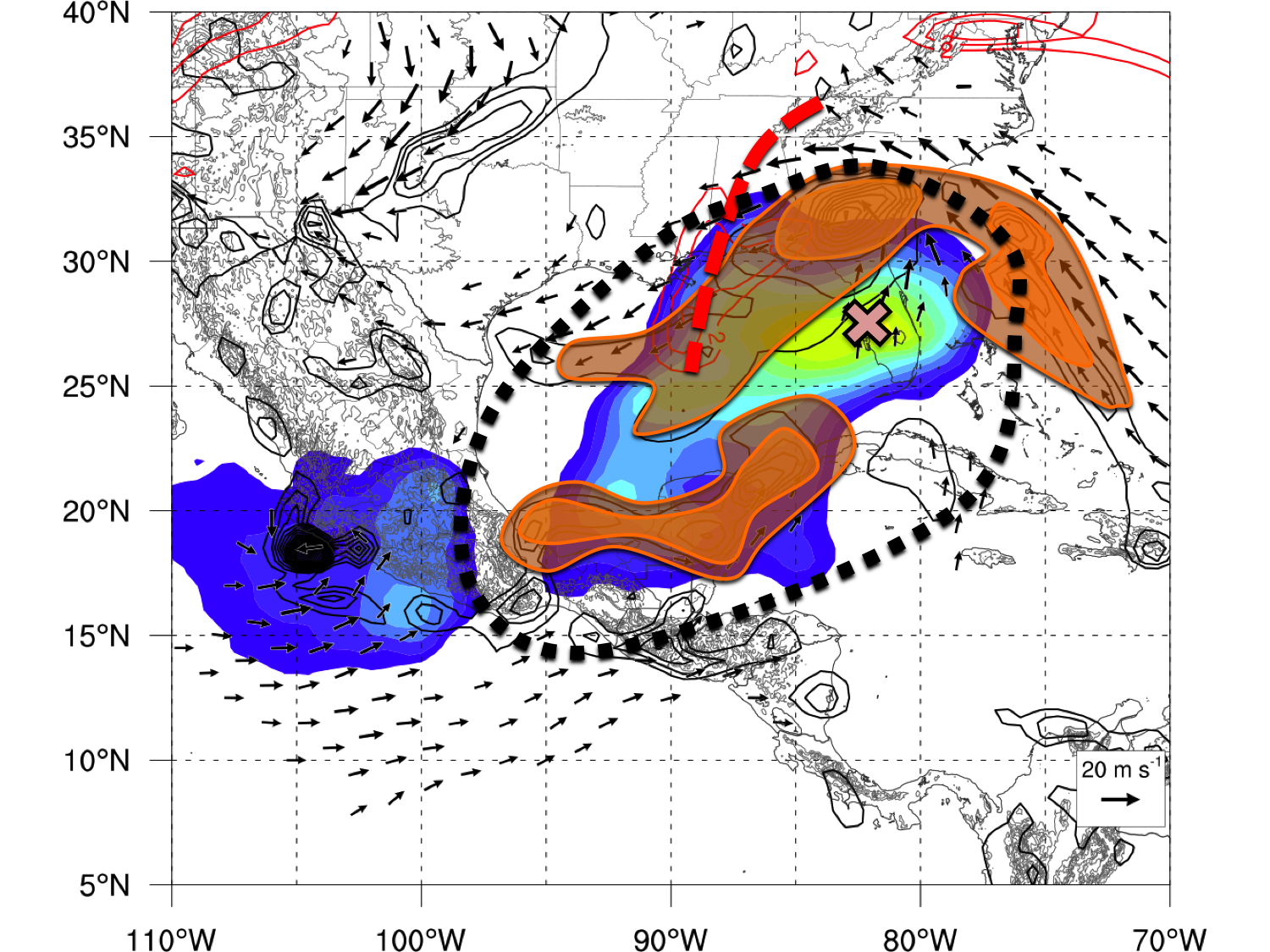 1200 UTC 27 Oct 2010
0000 UTC 7 Sep 1998
0600 UTC 6 Oct 2005
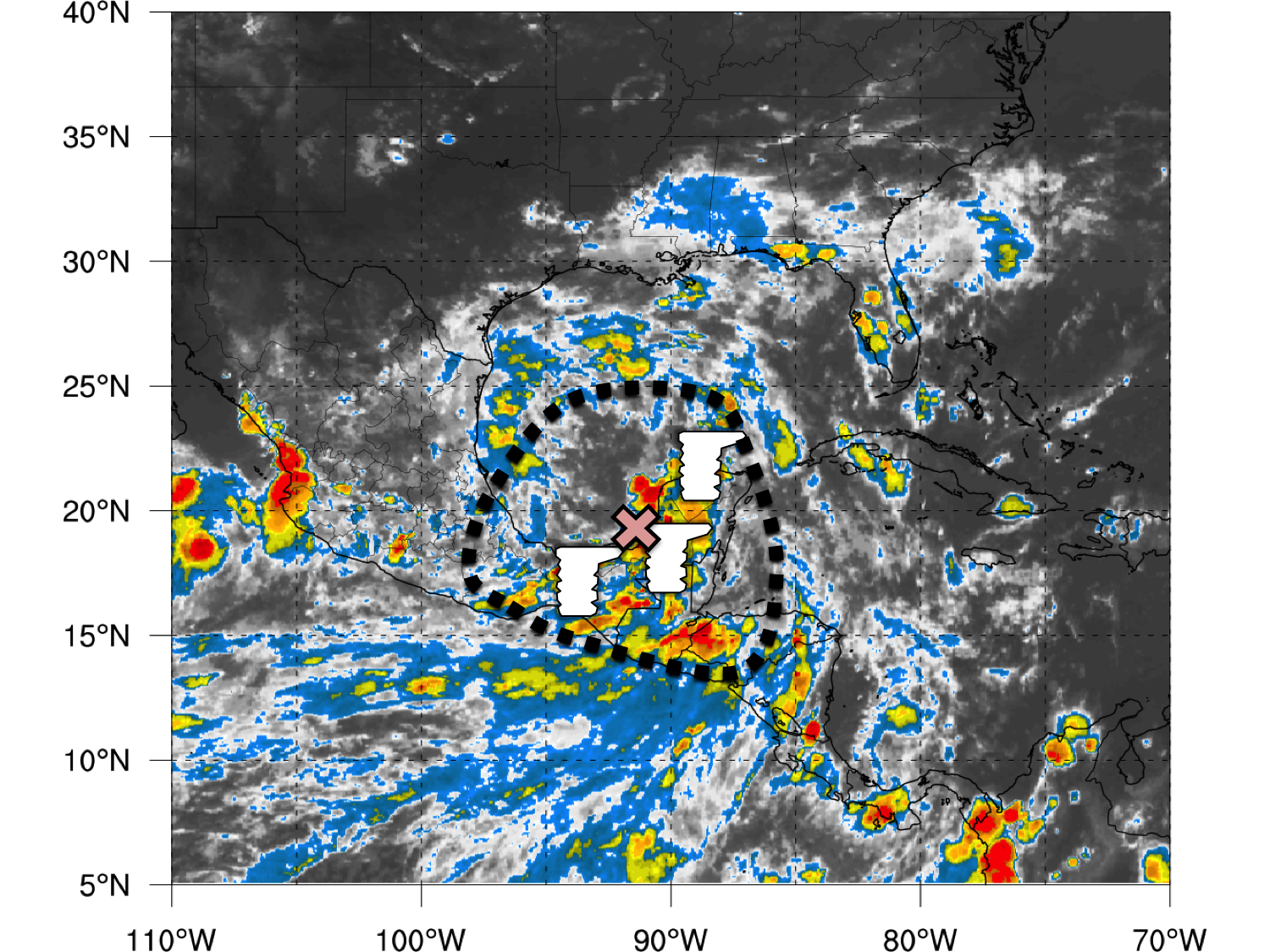 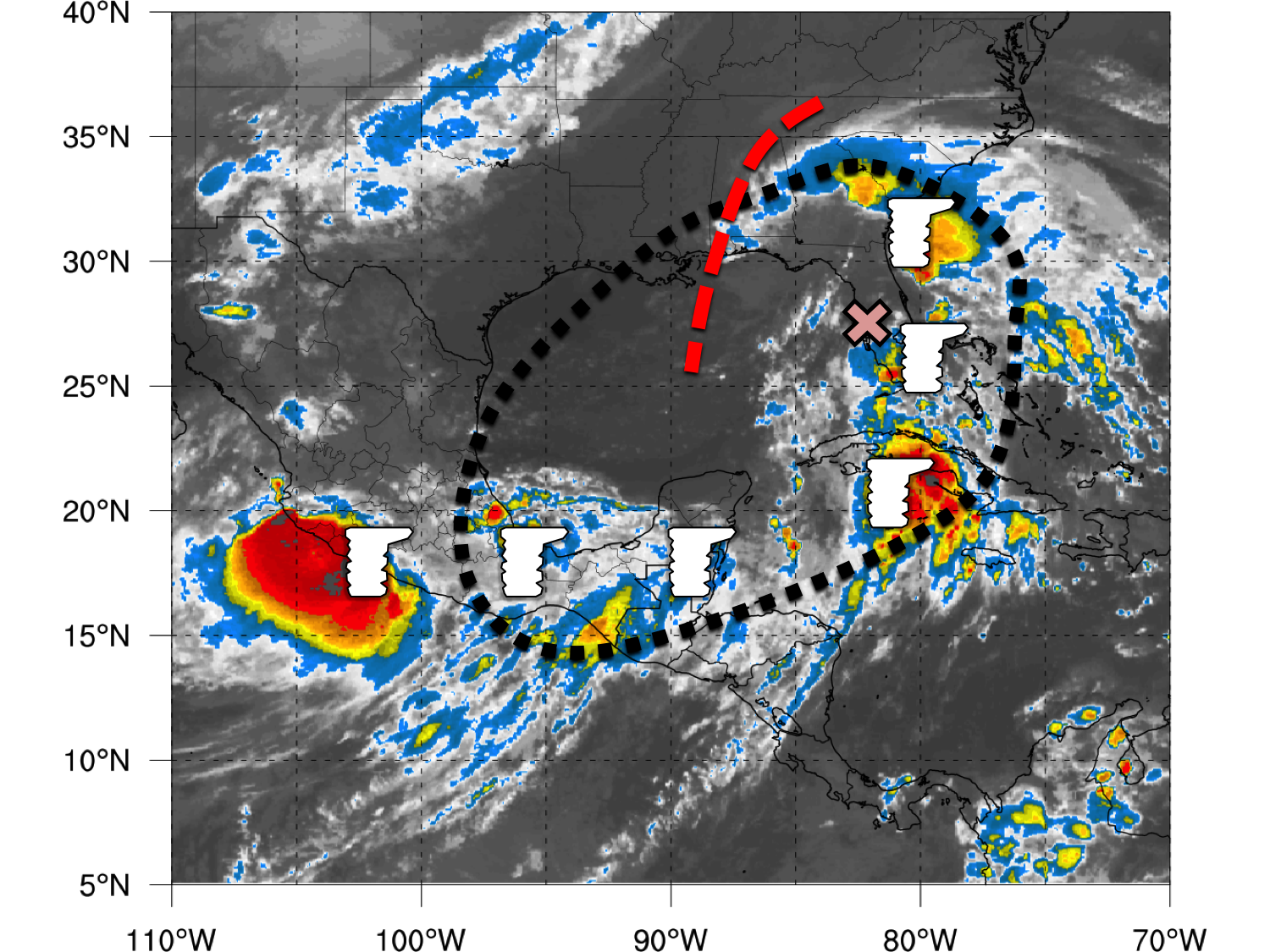 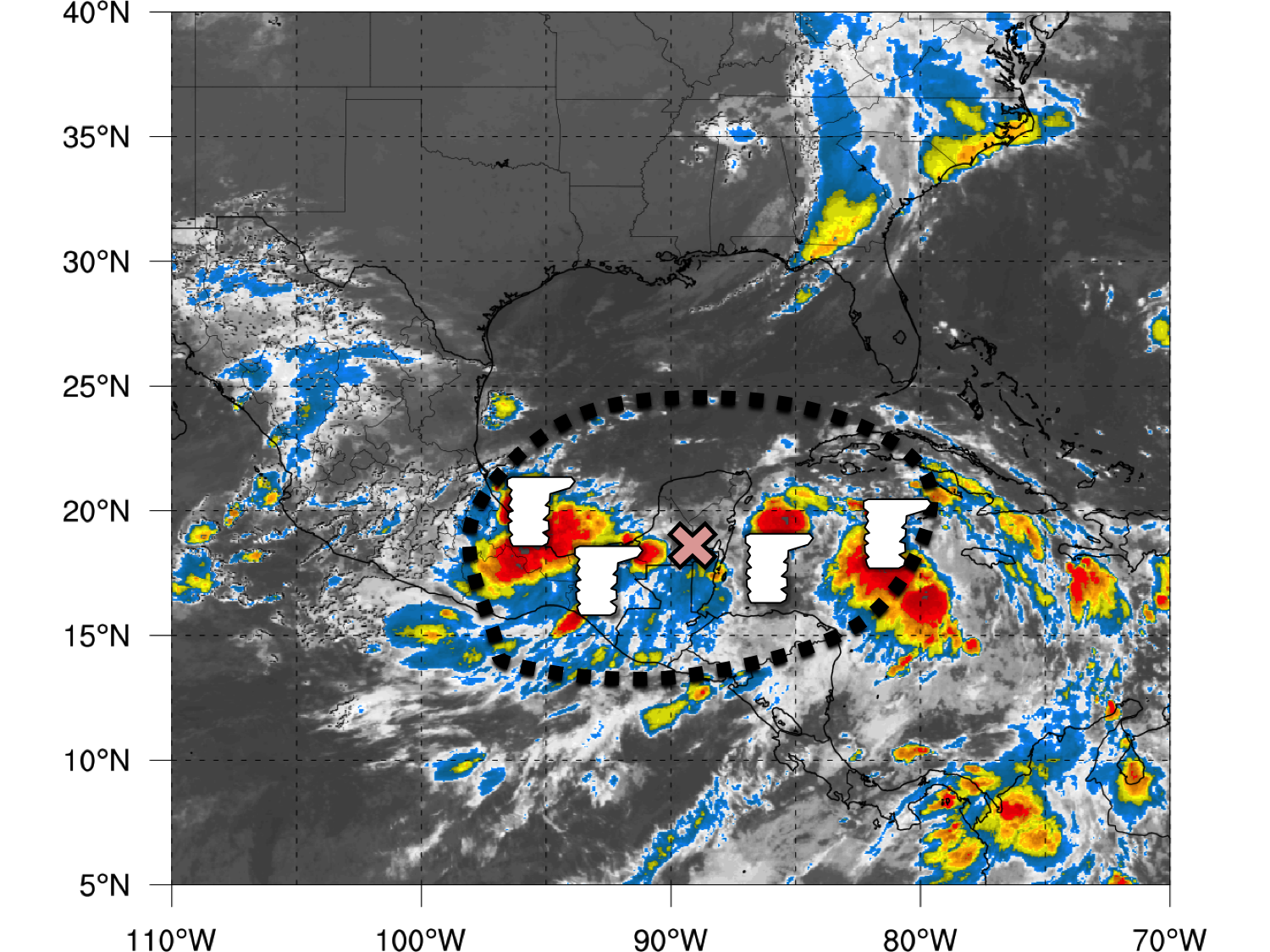 [10-5 s-1]
[oC]
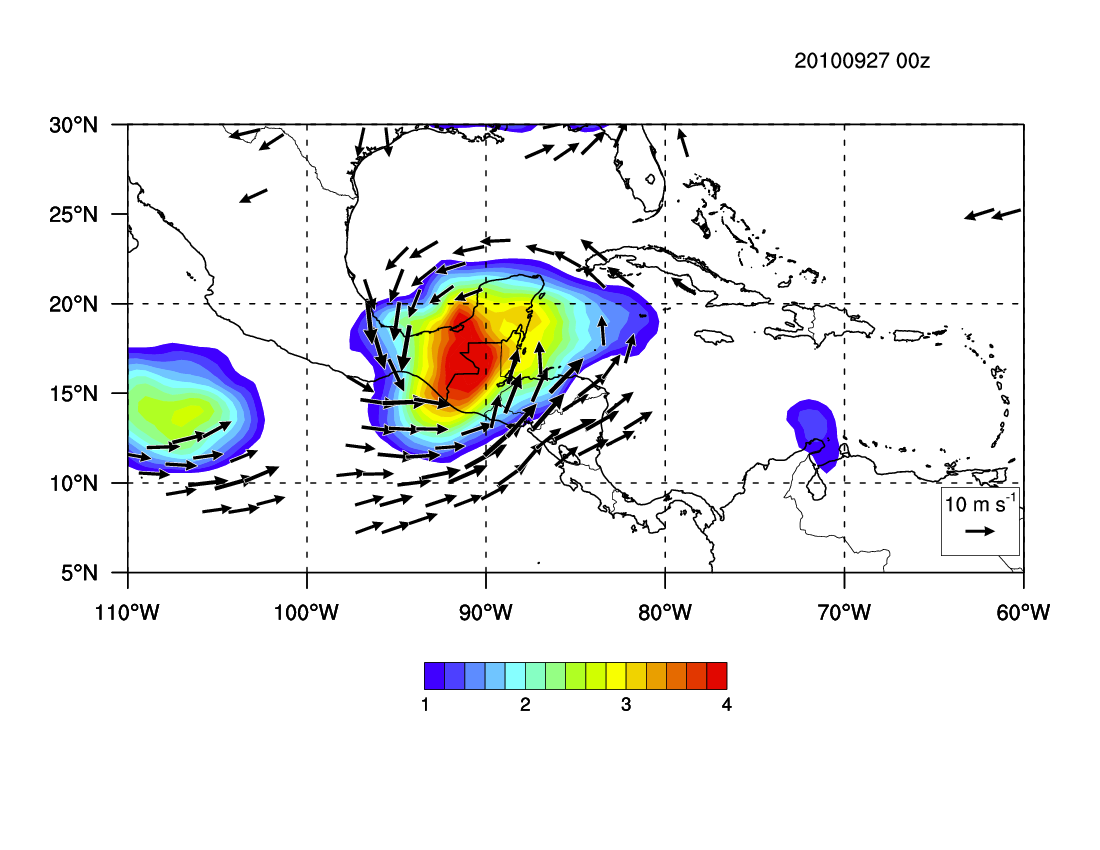 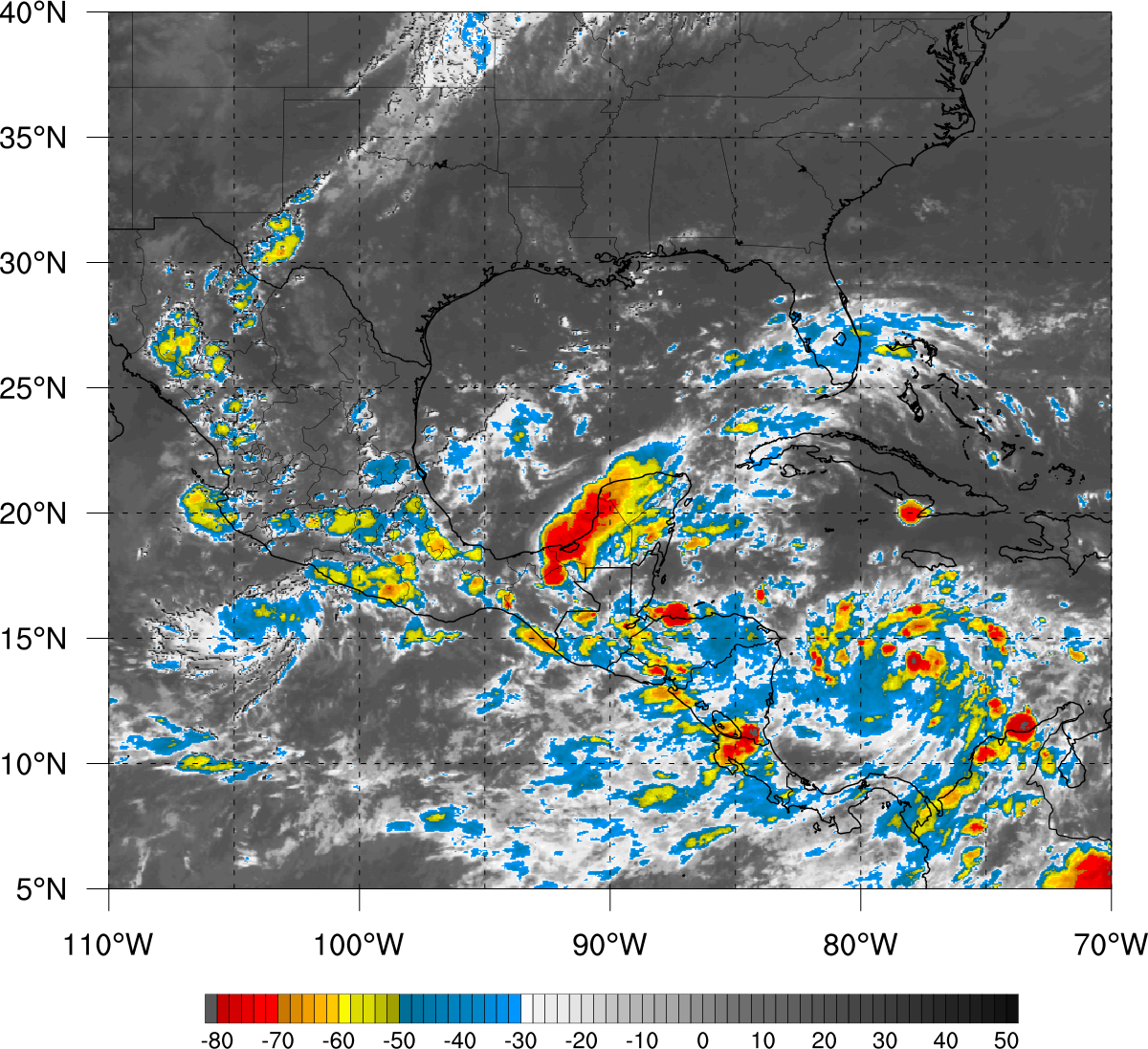 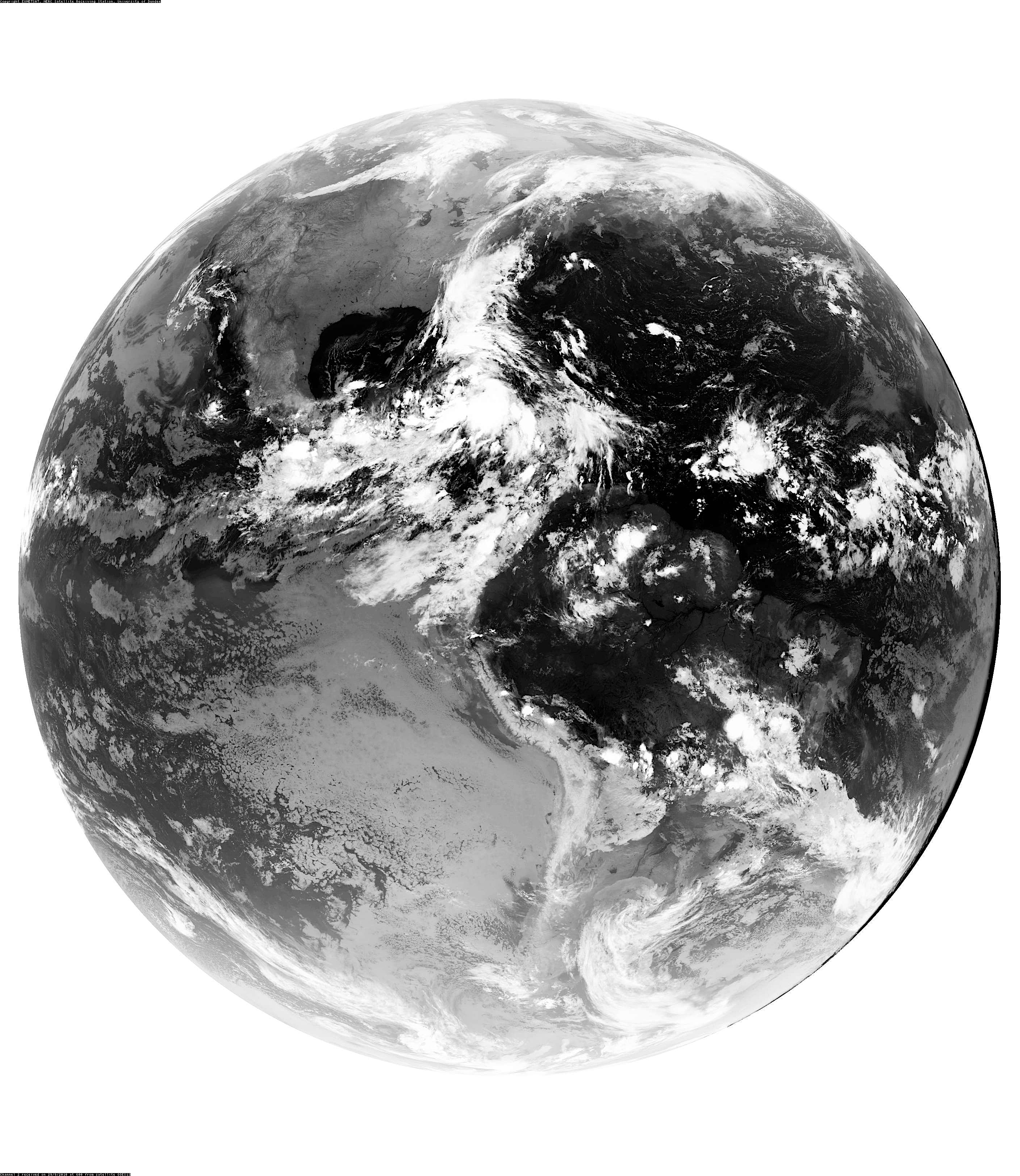 Case Examples
Circulation Area
Gyre Center
Convection
Upper Level Trough Axis
Terrain Induced
Upper-Level Trough Interaction
Predecessor TC
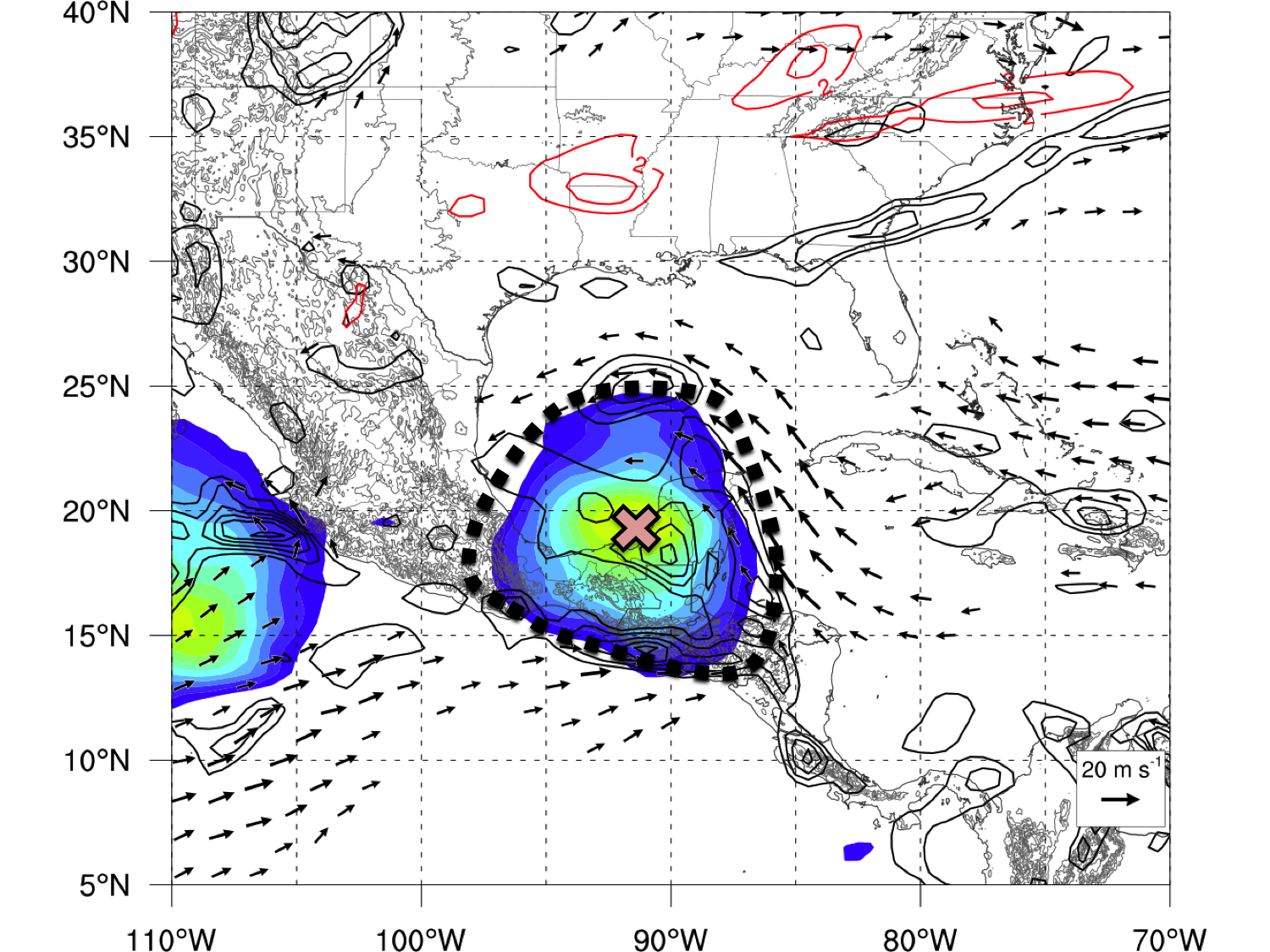 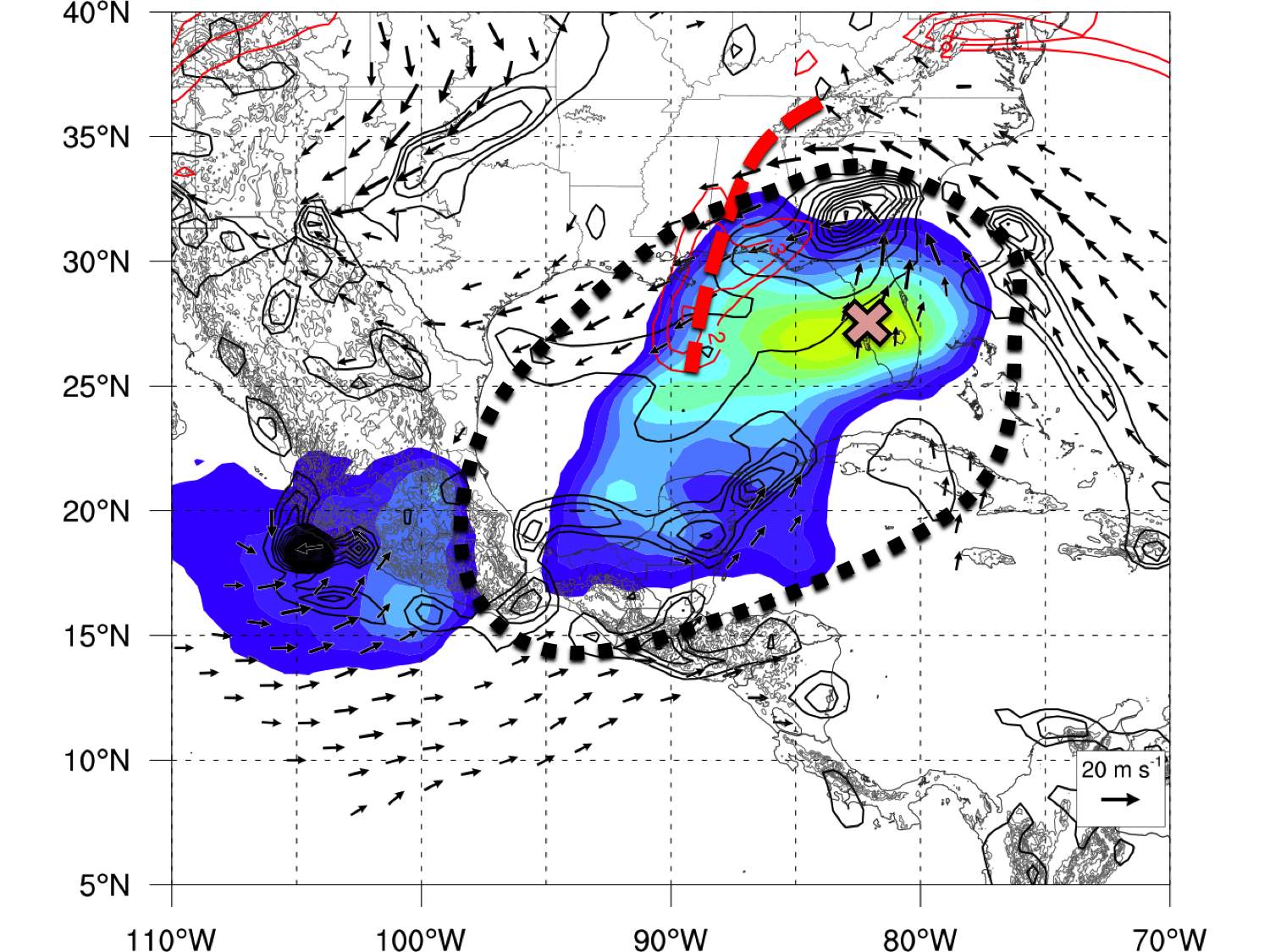 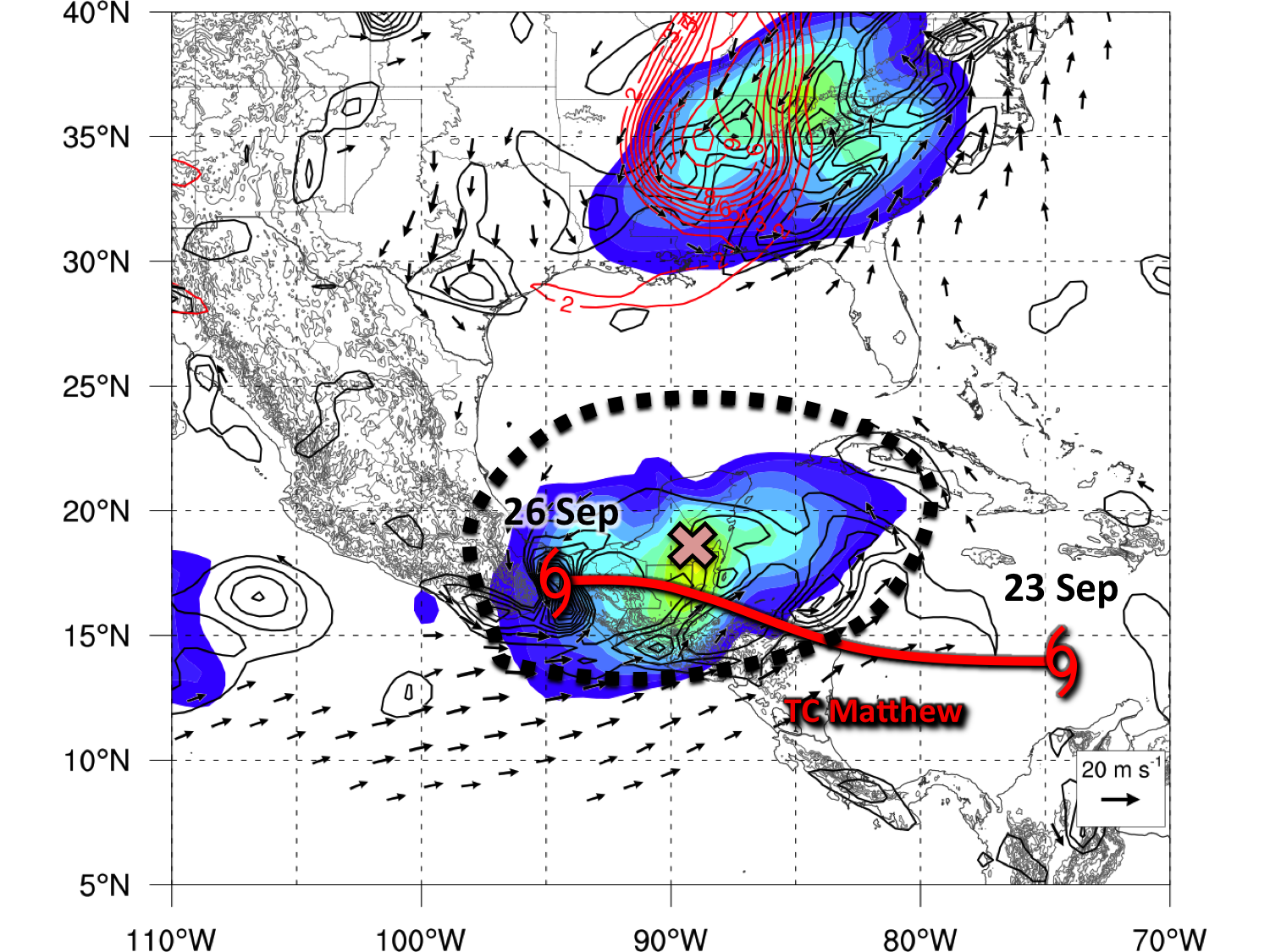 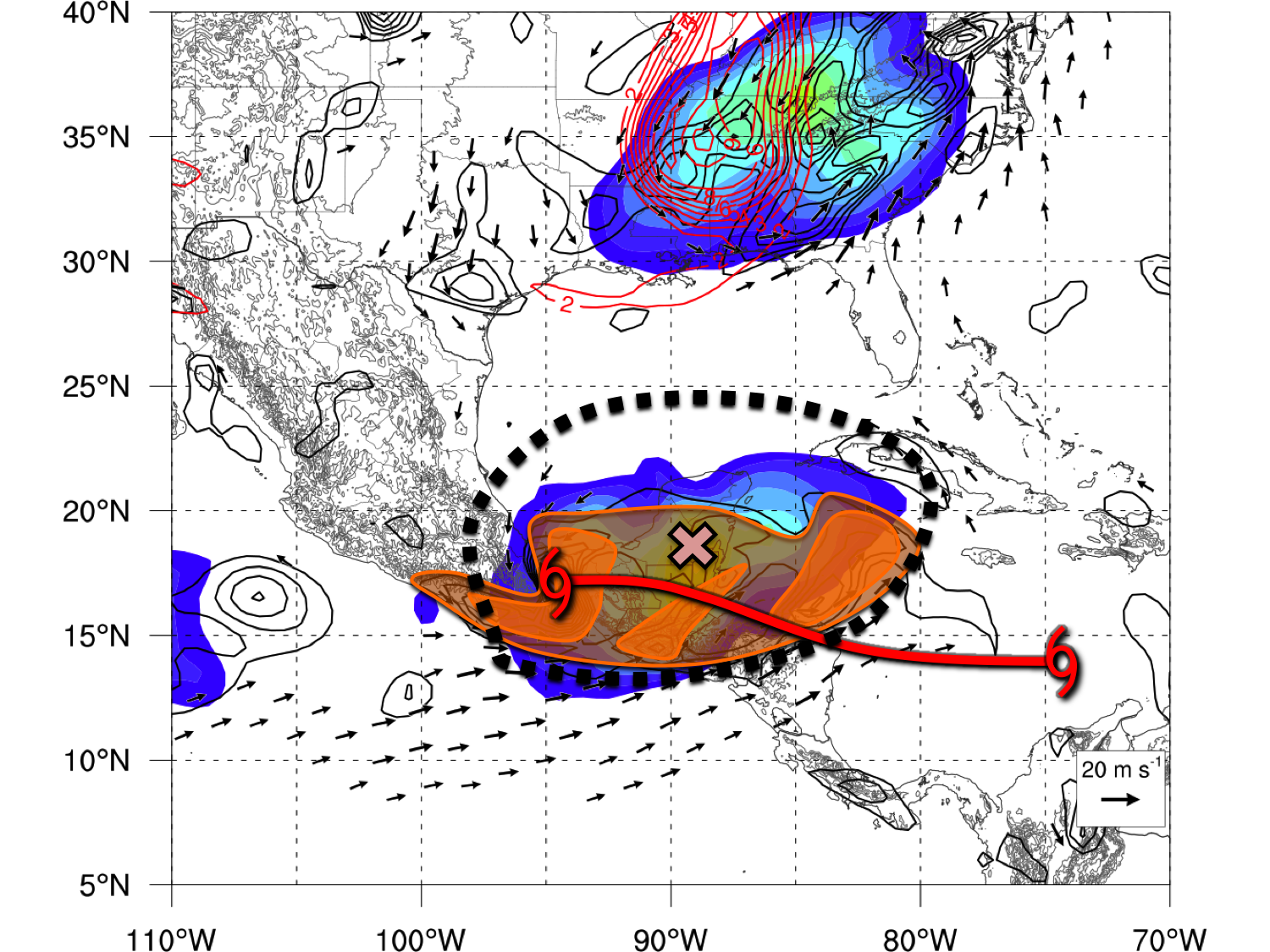 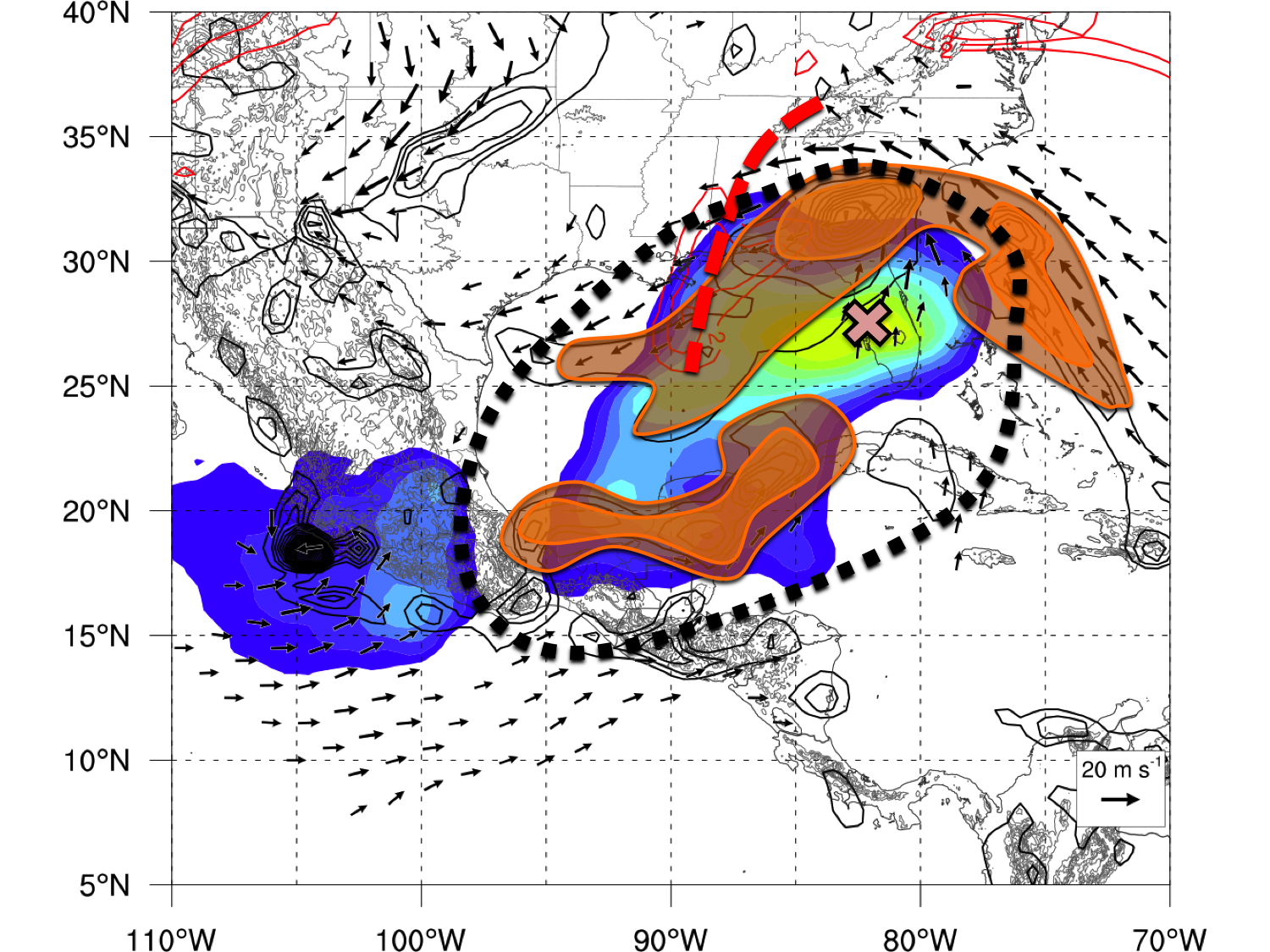 1200 UTC 27 Oct 2010
0000 UTC 7 Sep 1998
0600 UTC 6 Oct 2005
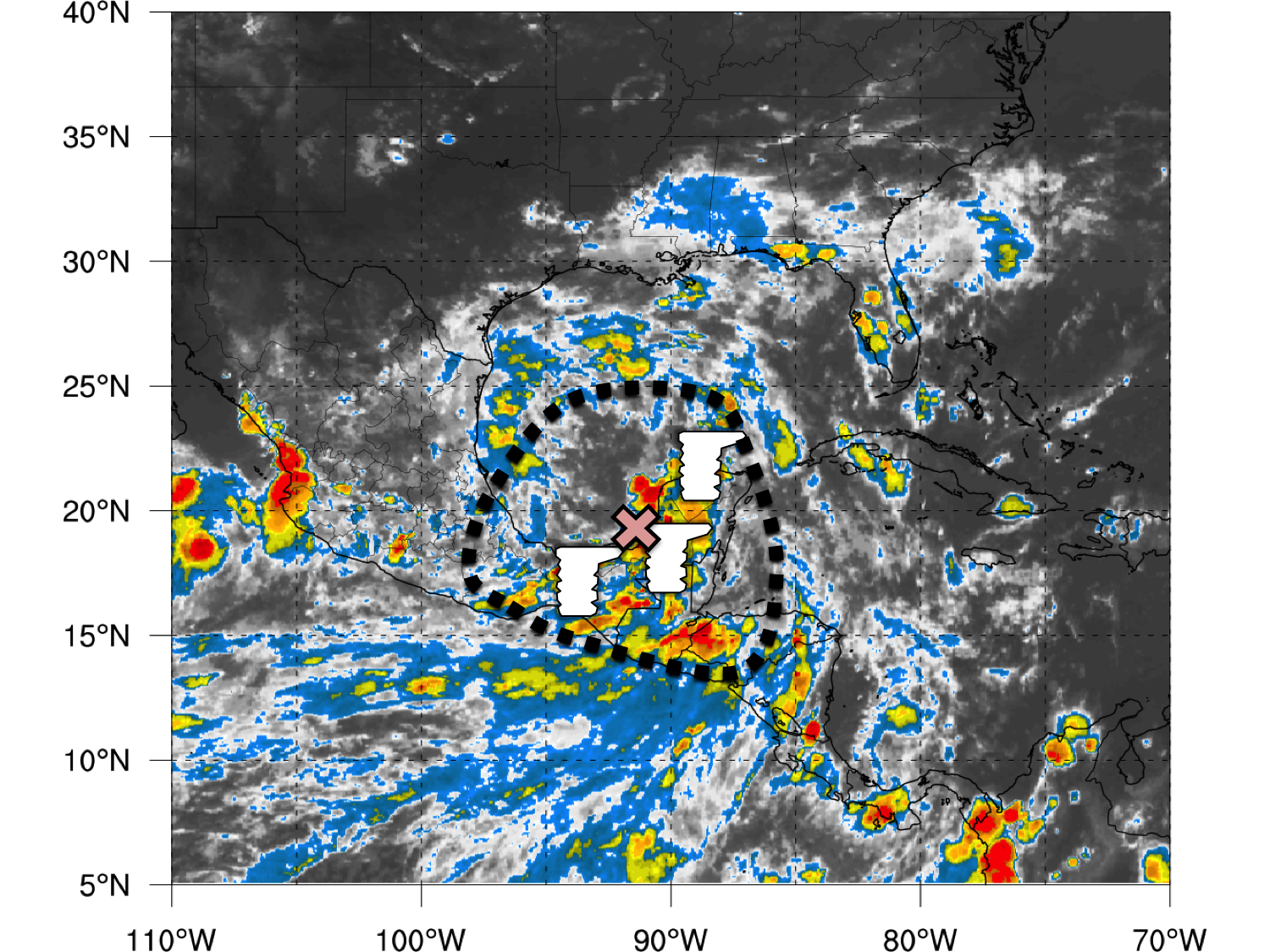 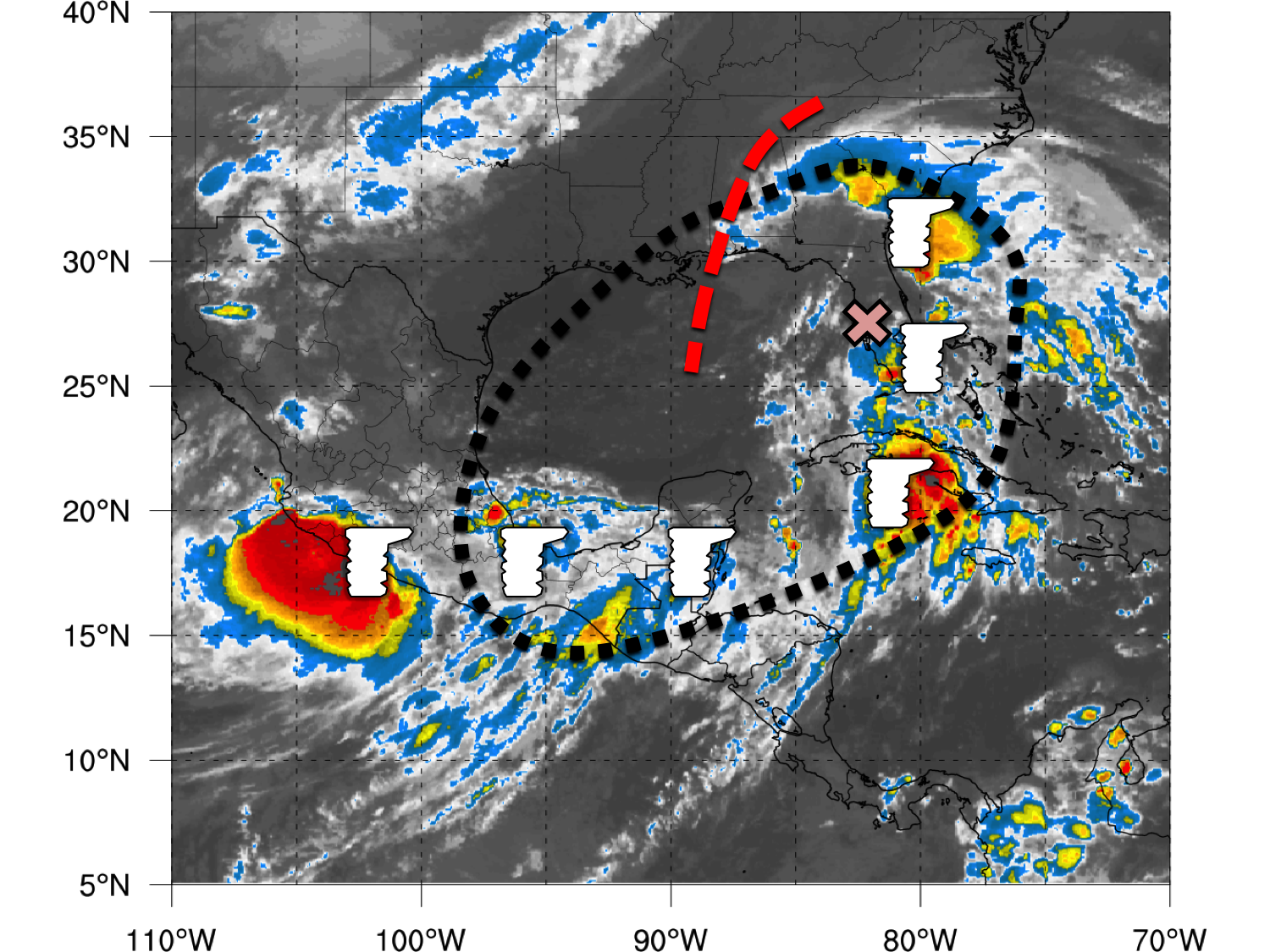 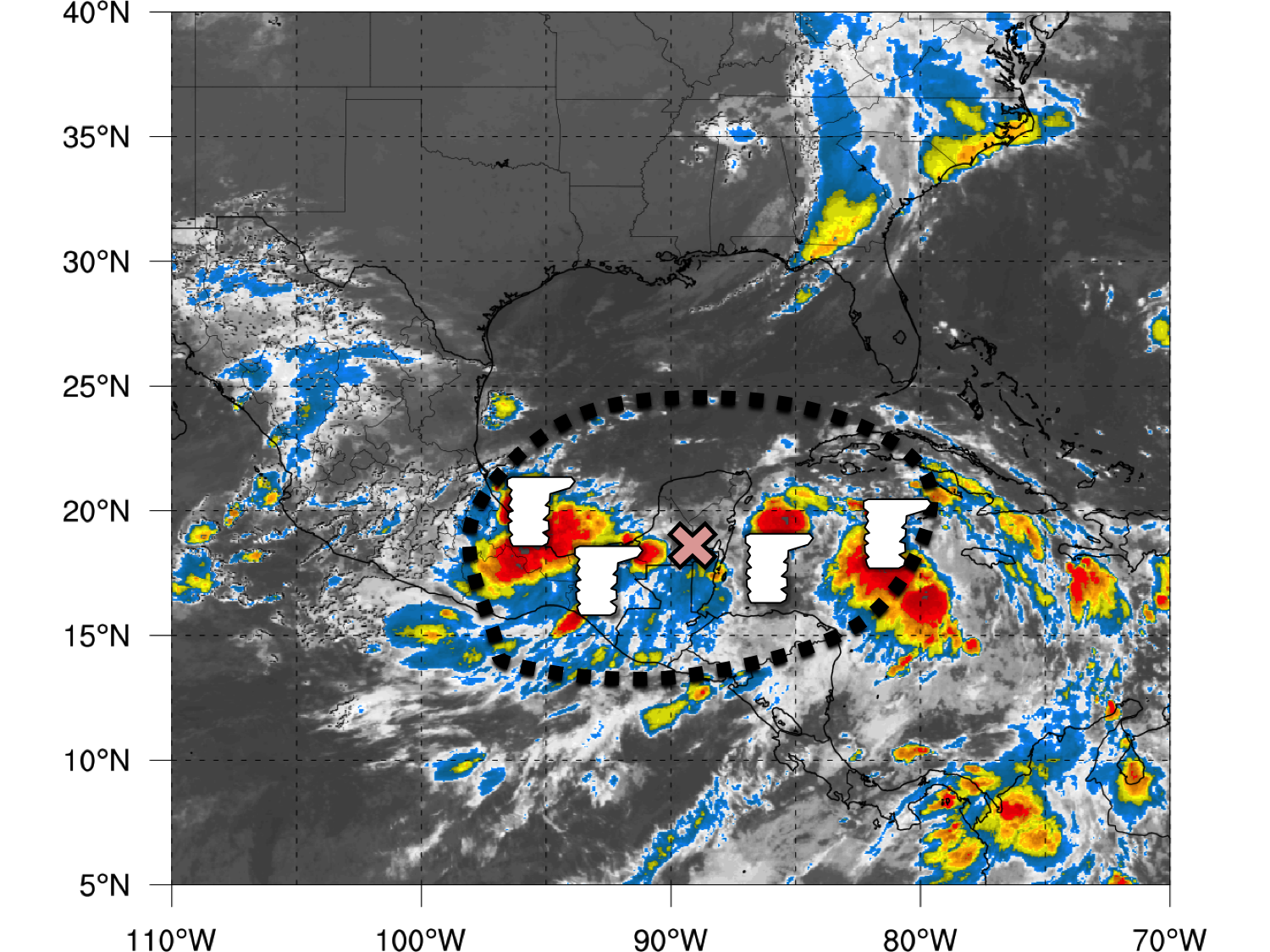 [10-5 s-1]
[oC]
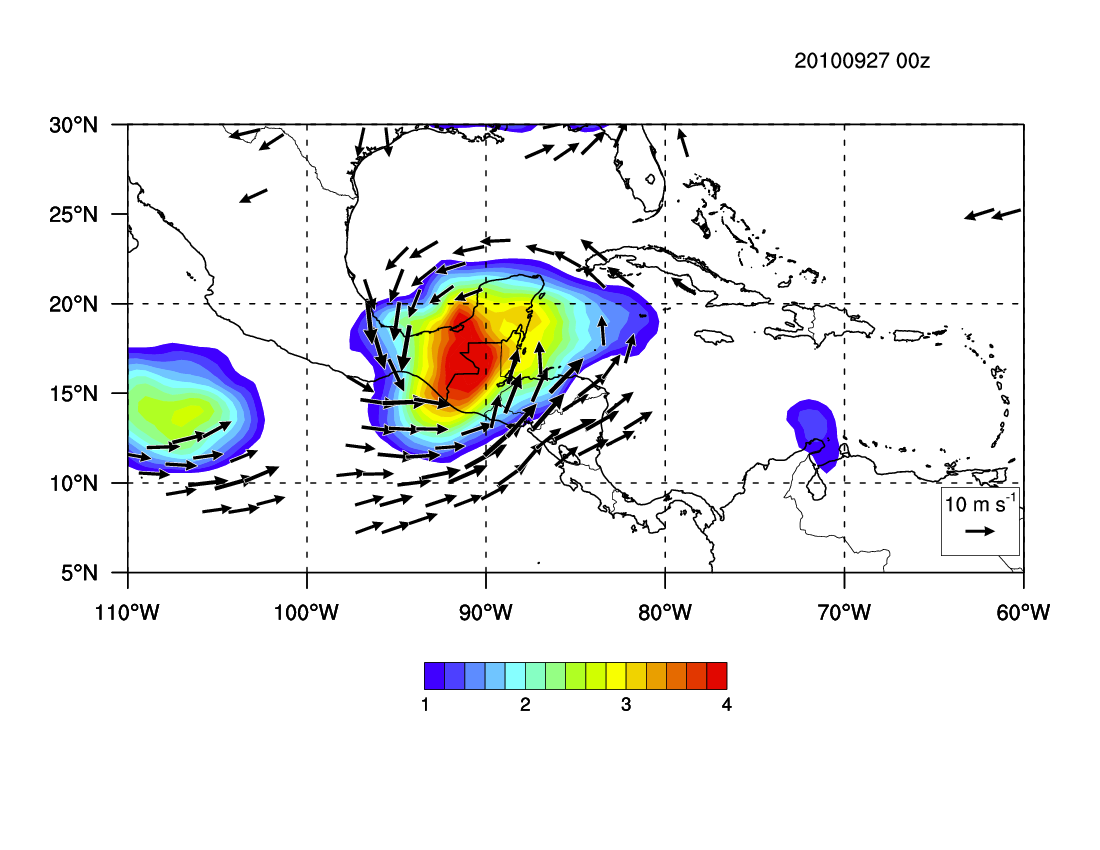 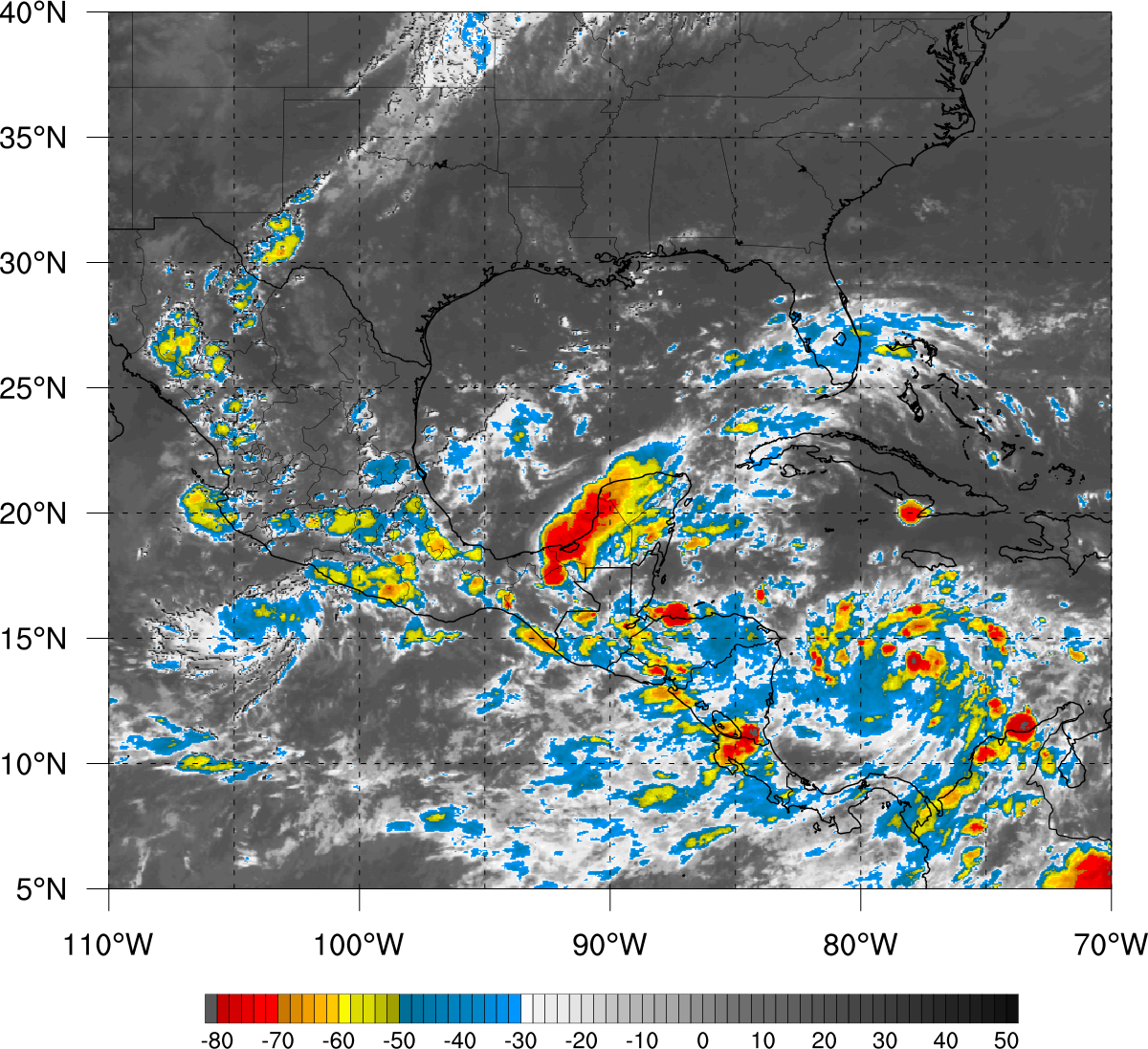 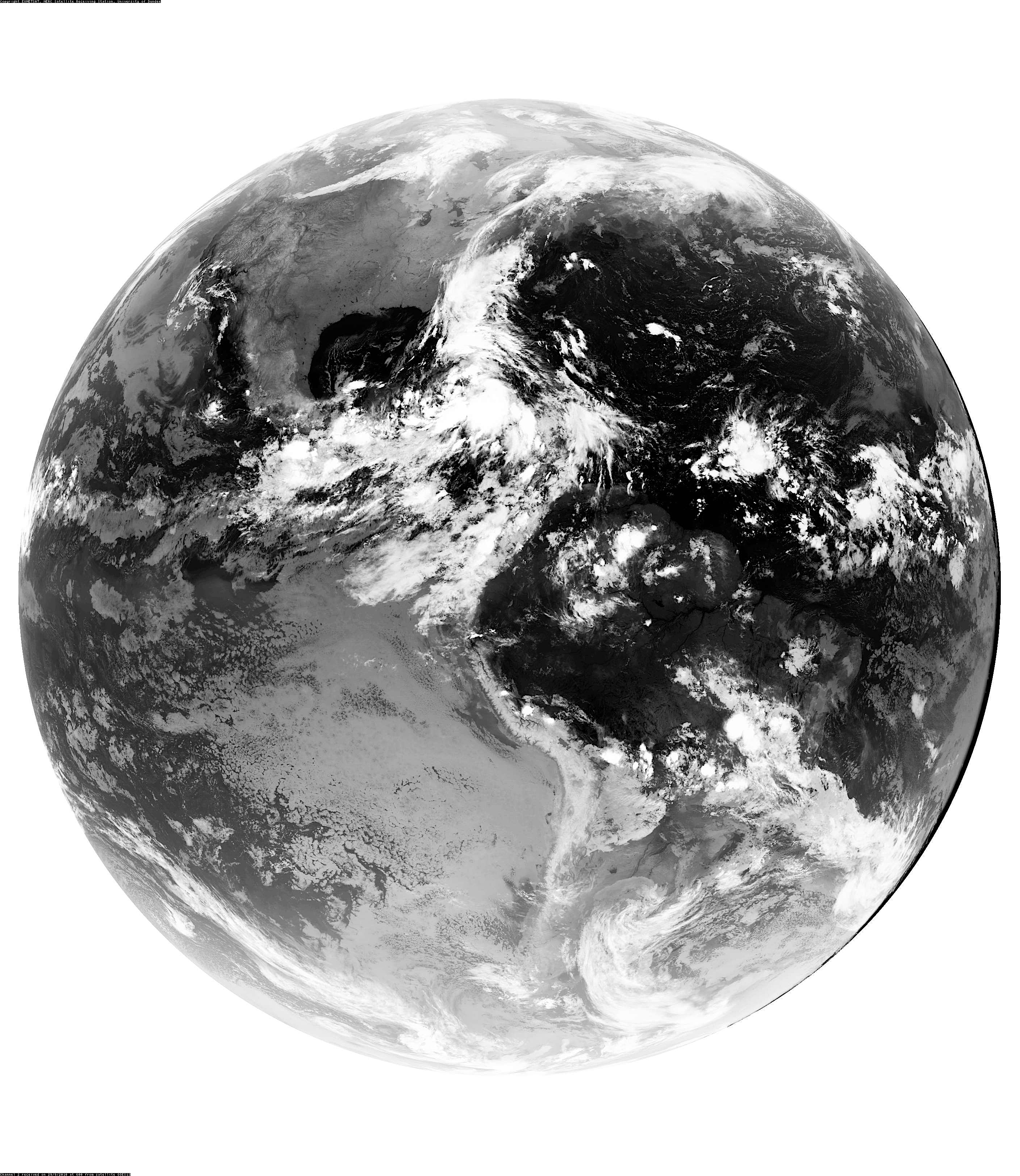 More Objective Classification System
Adapted methods from Brian Crandall’s thesis
Azimuthally-averaged circulation at 850 hPa must remain cyclonic at every radius (at 100 km bins) up to 2000 km
Average tangential wind speed at 850 hPa must reach 8 m s-1 at some radius within the circulation
Some differences
My Circulation netCDF code only go to 1000 km radius
Not averaging different circulation radii together (yet)
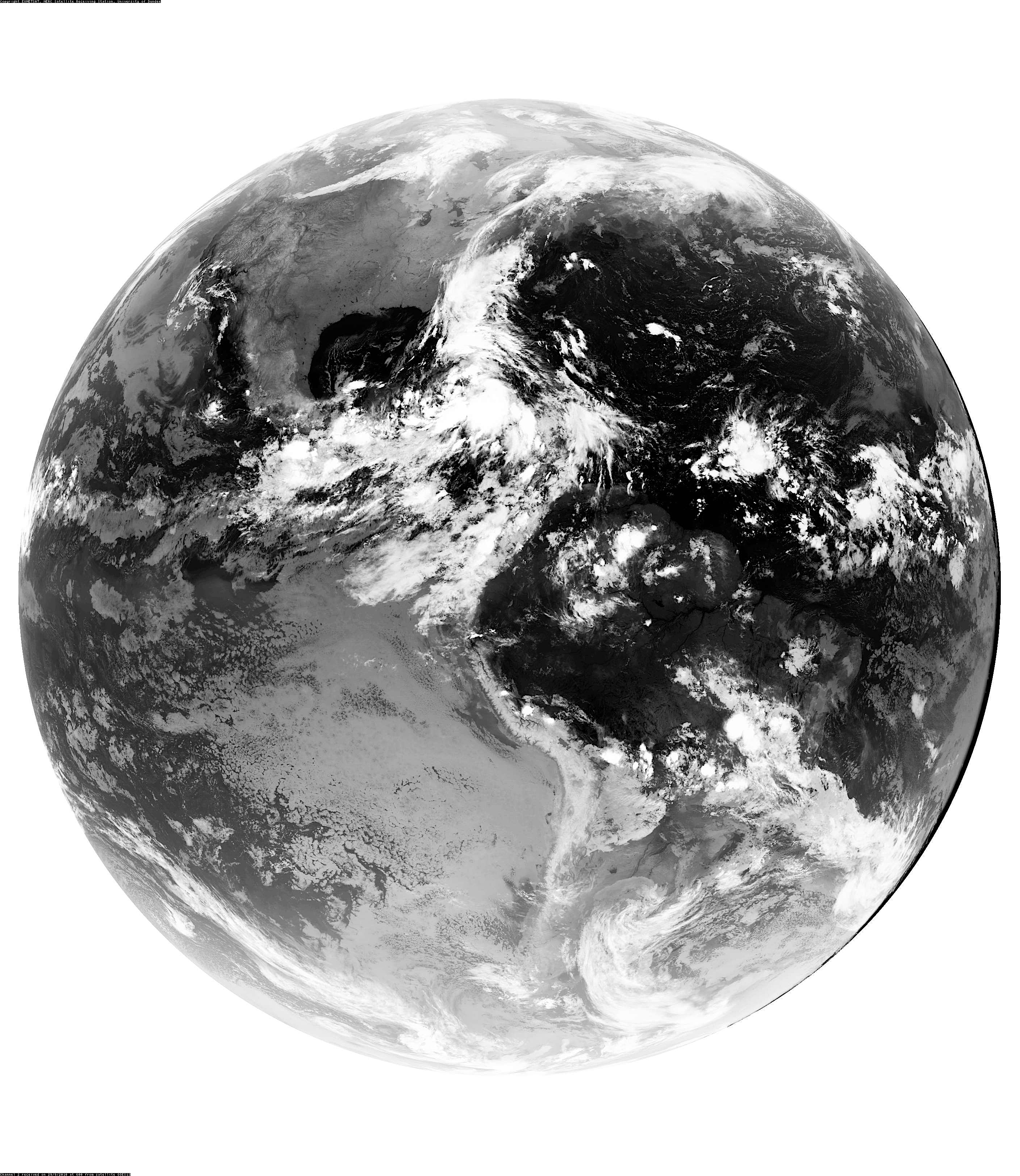 More Objective Classification System
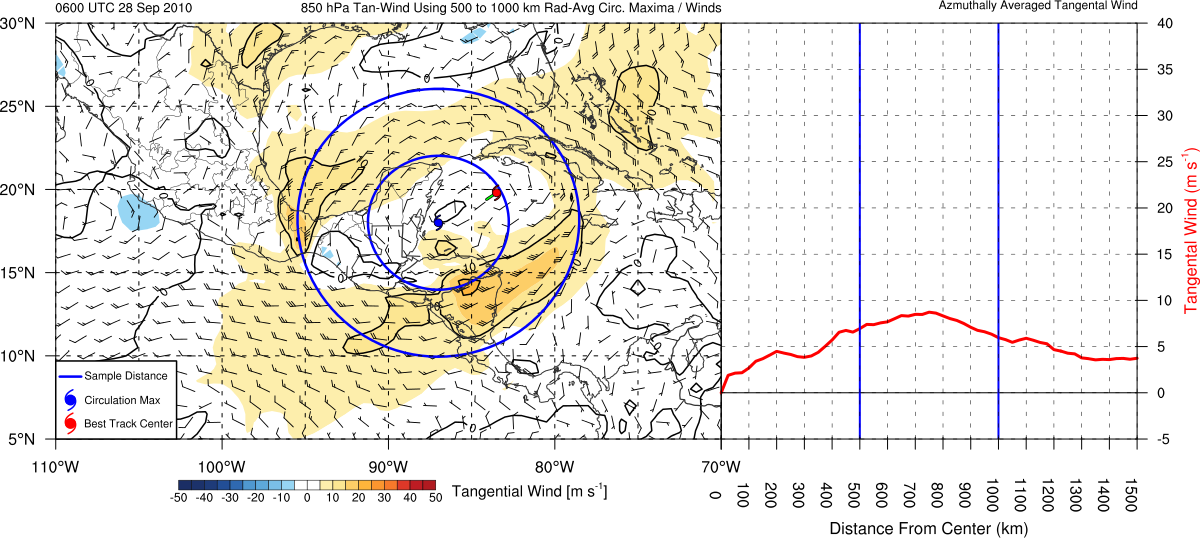 Horizontal Tangential Wind Centered over Gyre
Azimuthally Averaged Tangential Wind
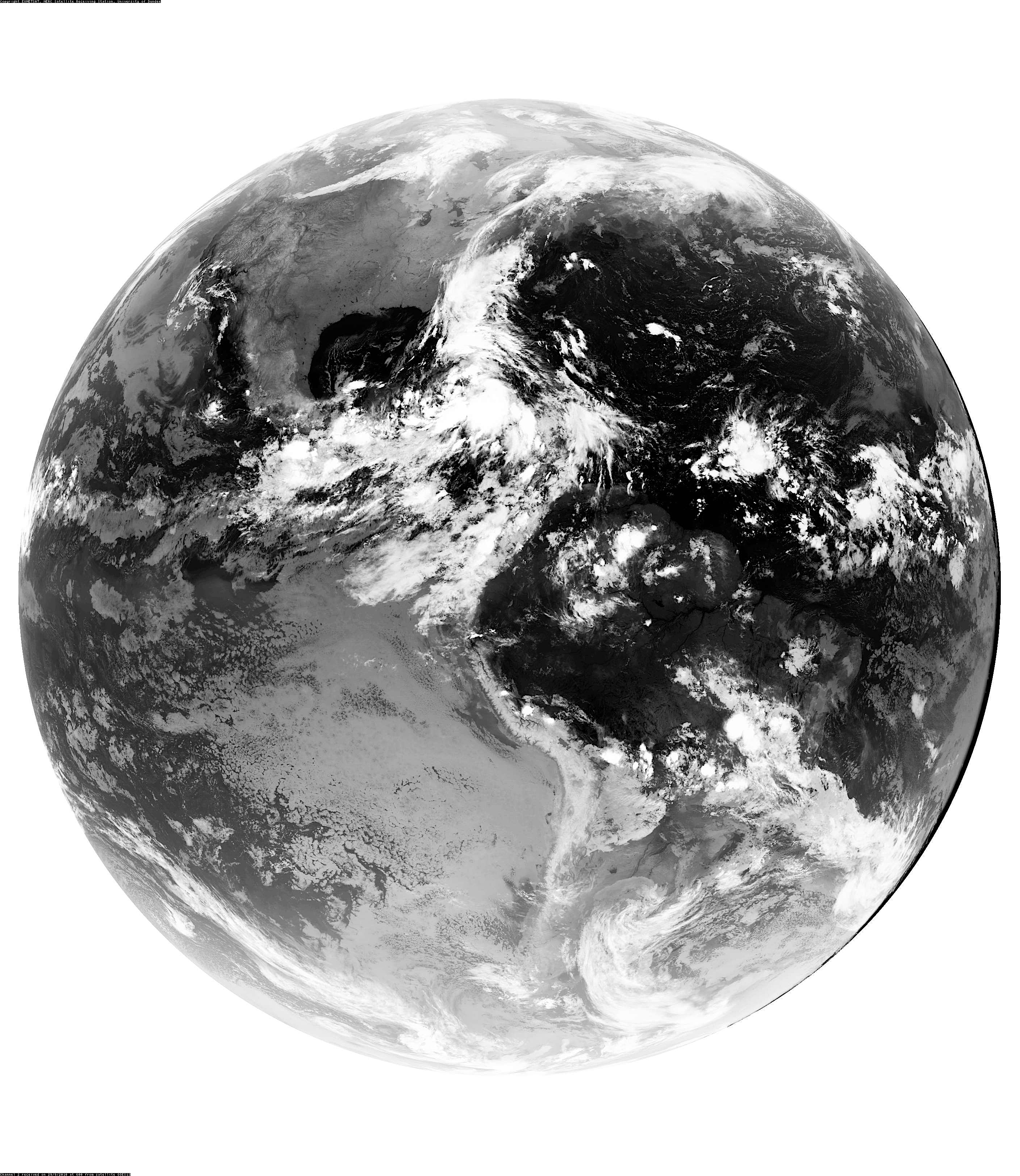 More Objective Classification System
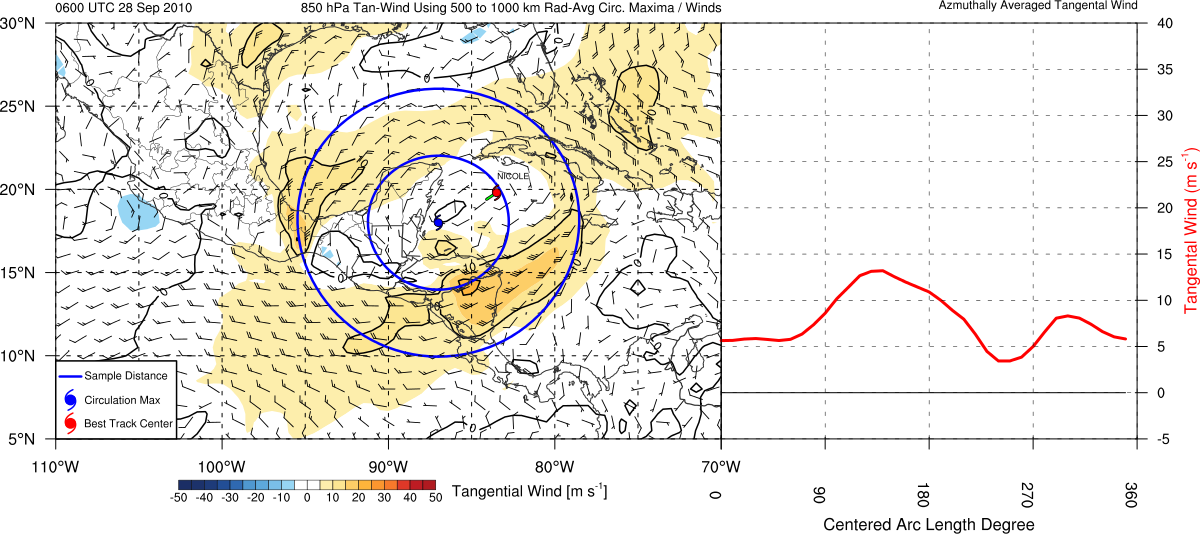 Horizontal Tangential Wind Centered over Gyre
Tangential Wind By quadrant of gyre
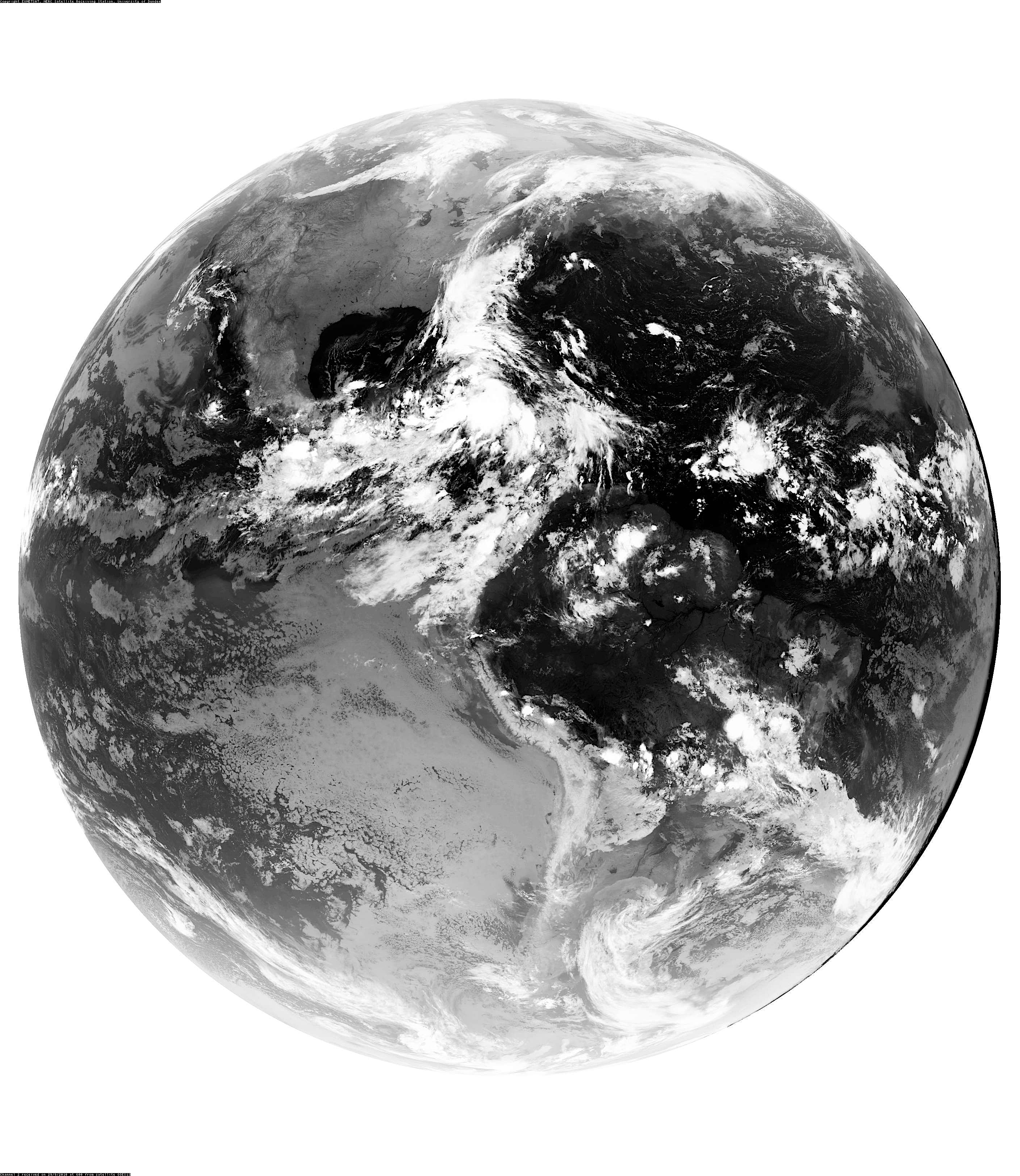 Circulation Horizontal Plot Example
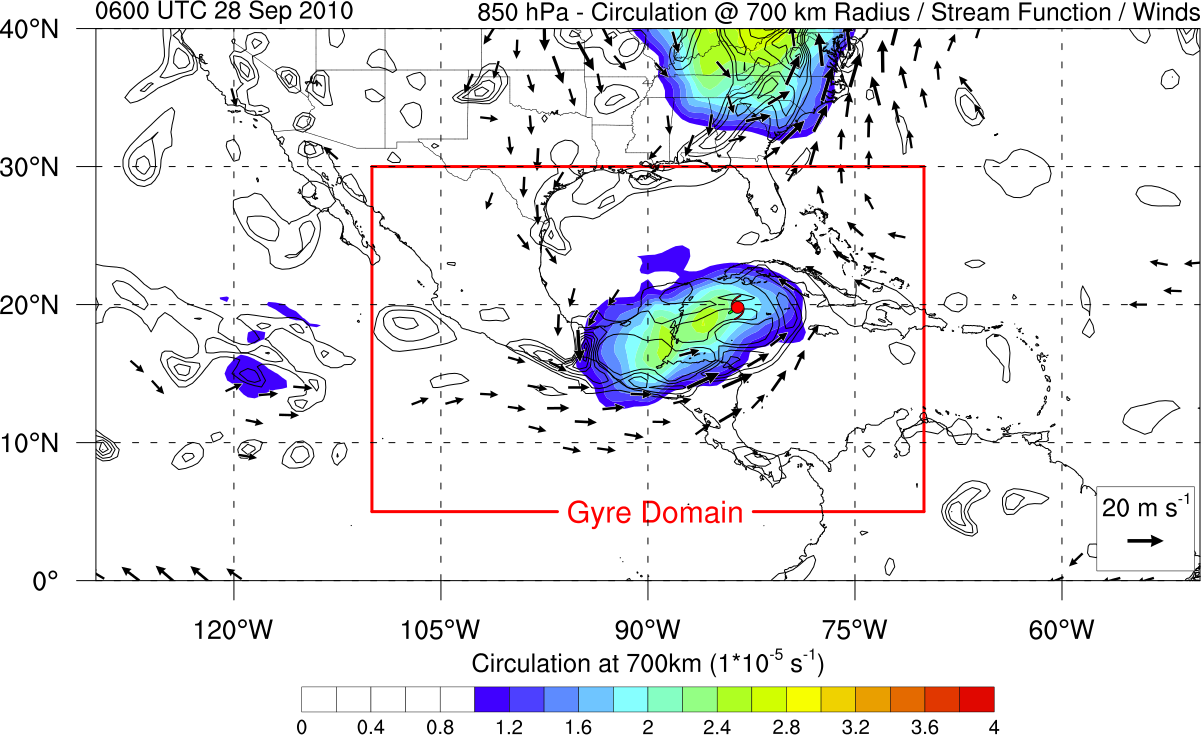 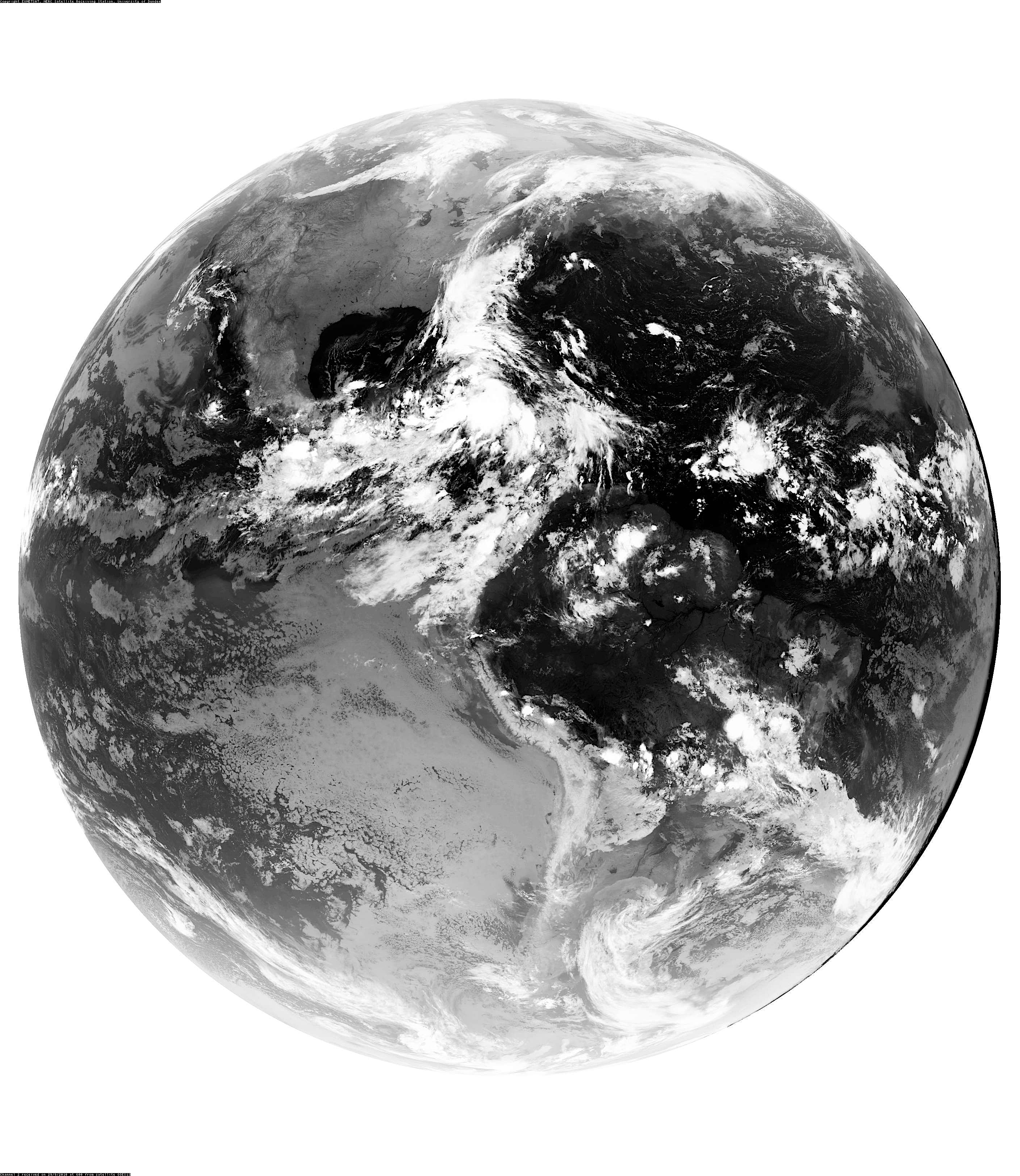 Test Values
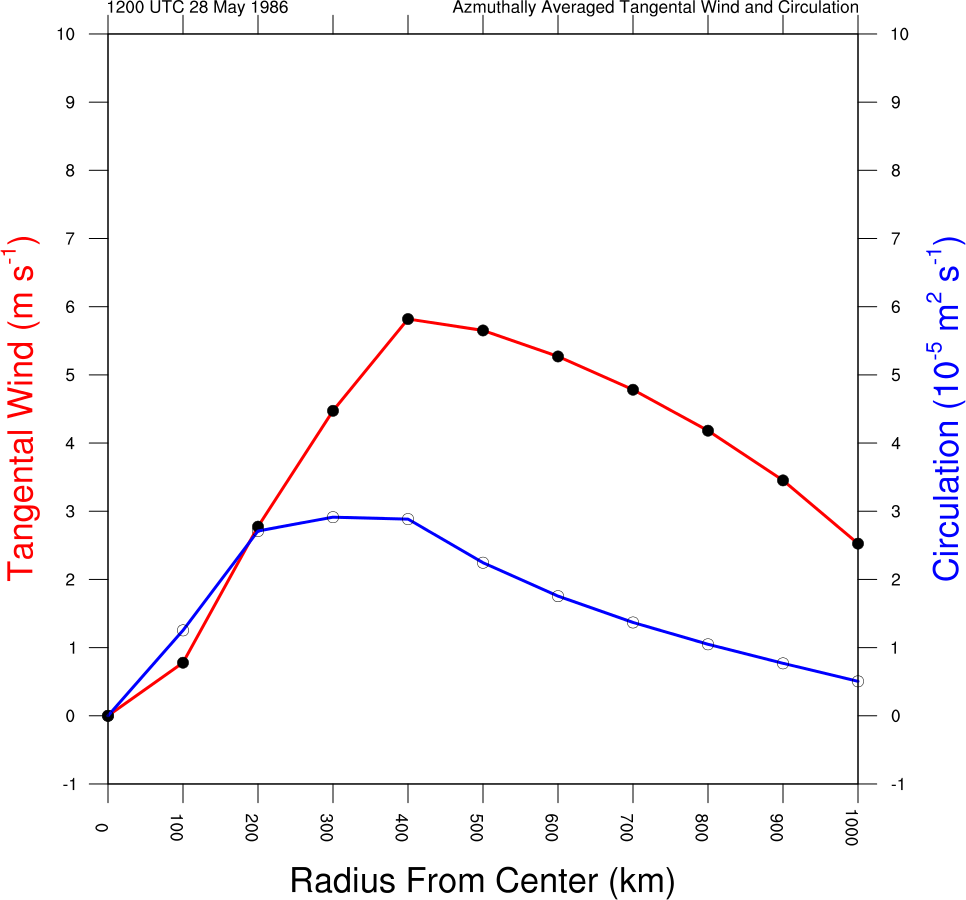 Circulation on 700 km Radius
850 hPa Relative Vorticity /10-20 m s-1 winds
200-300 Layer Mean PV
IBTrACS / Terrain
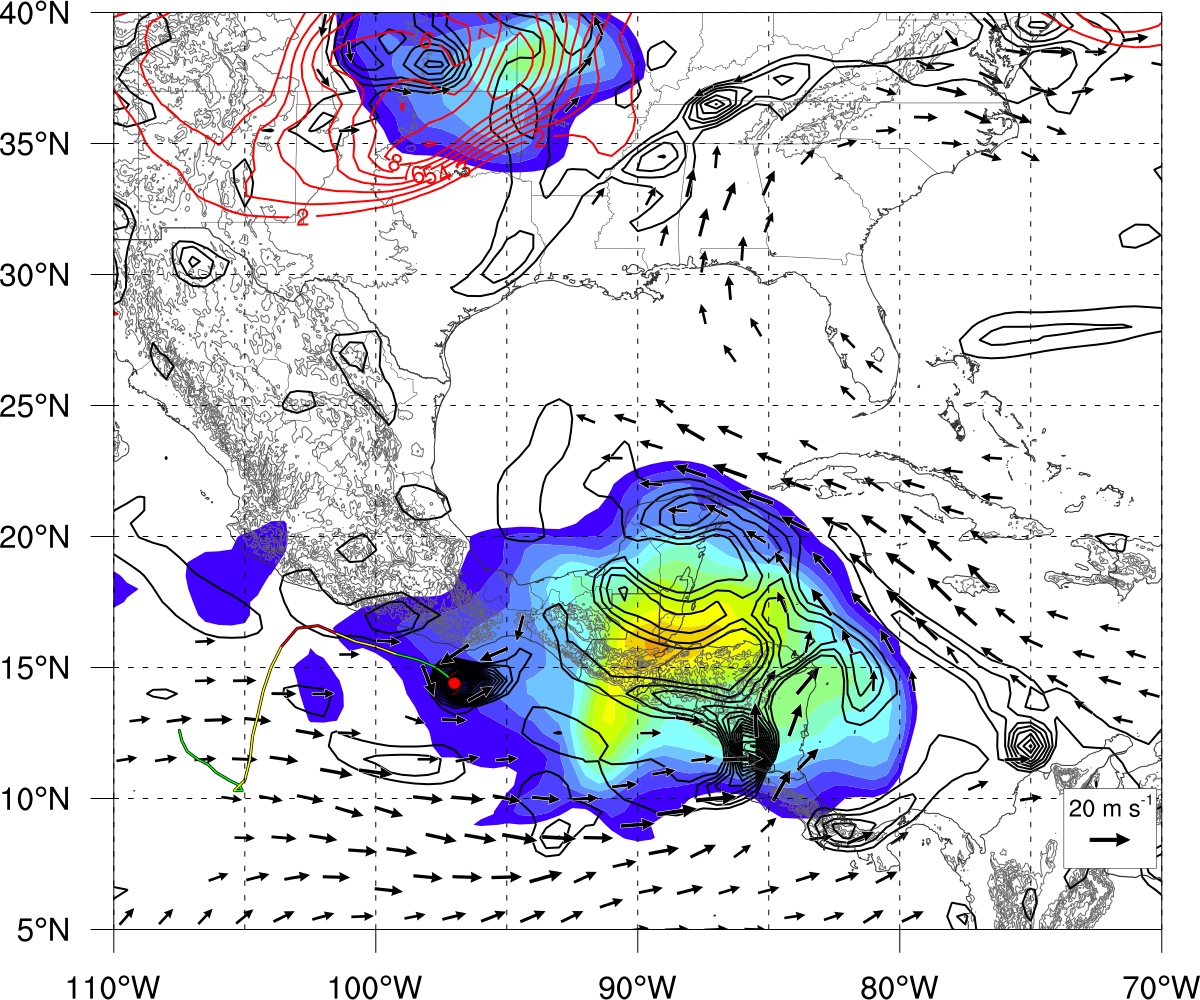 TC AGATHA
1200 UTC 28 May 1986
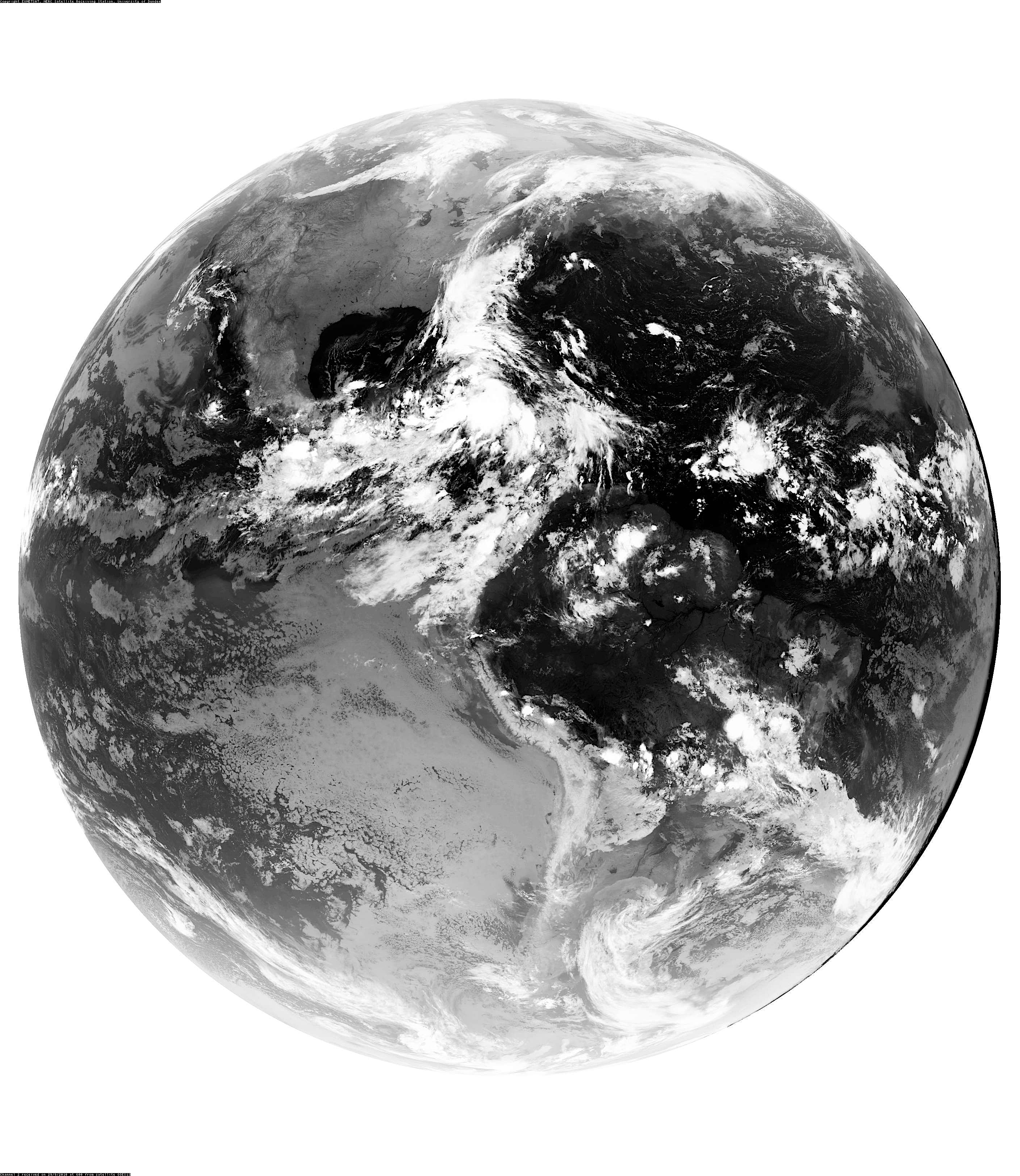 Background – Previous Research
Monsoon Gyre (MG)
Lander (1994), Holland (1995), Molinari and Vollaro (2012)
Monsoon Depression (MD)
Harr et al. (1996), Beattie and Elsberry (2010, 2012)
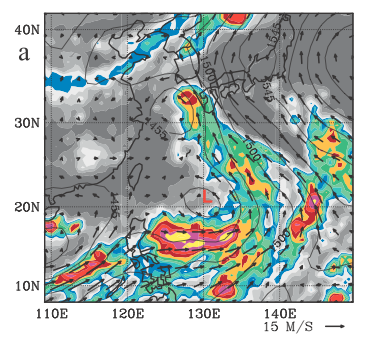 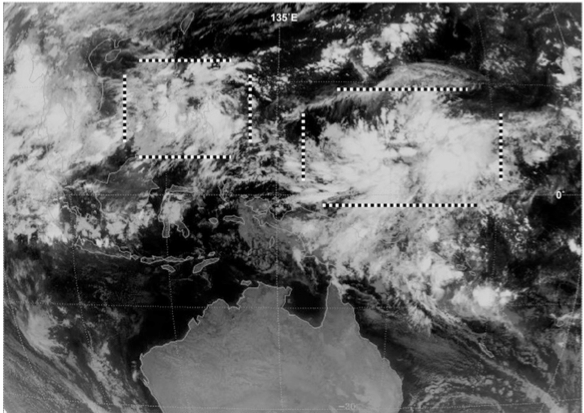 1000 – 1250km Radius
500 – 600km Radius
Figure 1 Beattie and Elsberry (2012)
Figure 16 Molinari and Vollaro (2012)
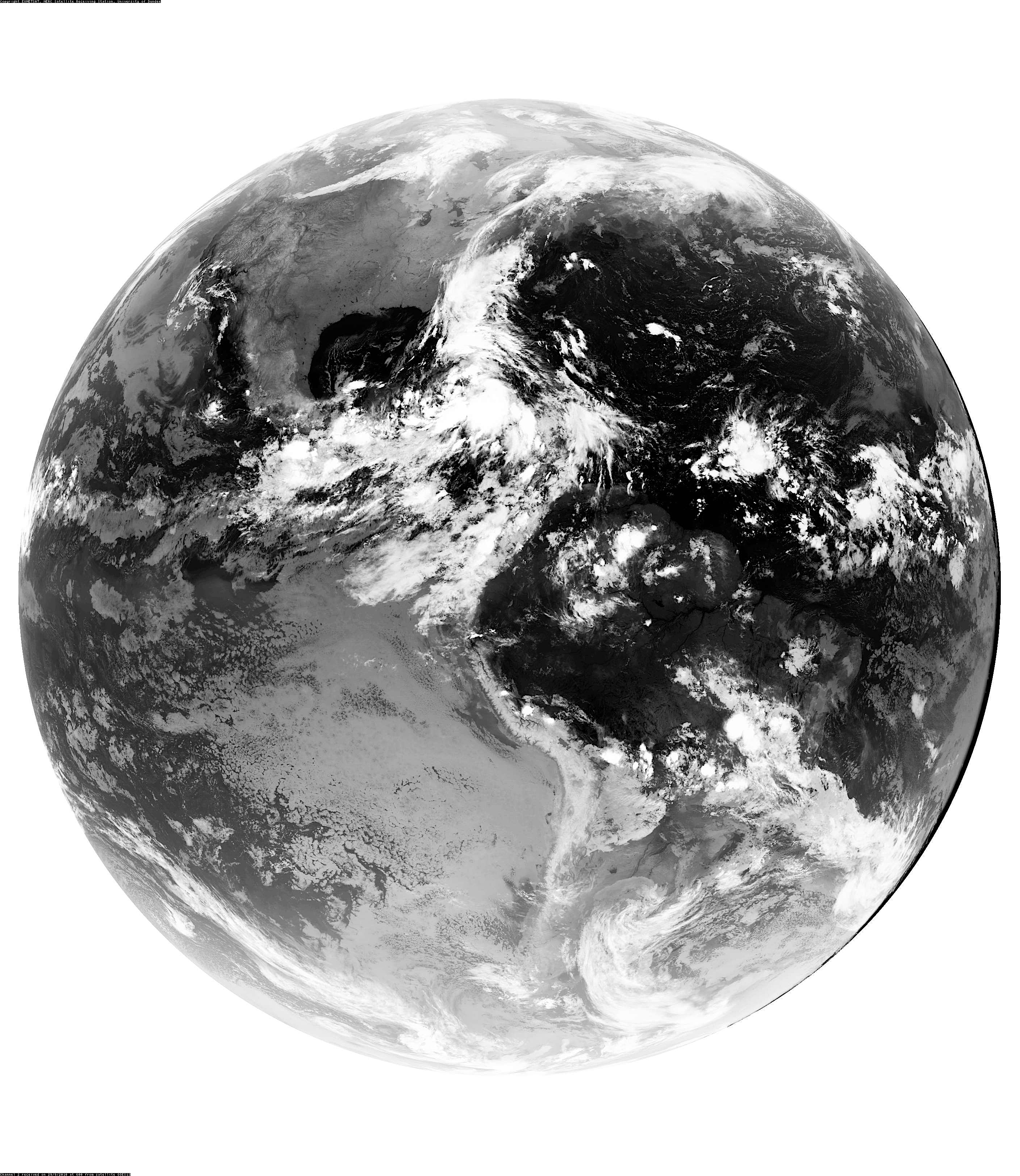 Background – Previous Research
Monsoon Gyre (MG)
Lander (1994), Holland (1995), Molinari and Vollaro (2012)
Monsoon Depression (MD)
Harr et al. (1996), Beattie and Elsberry (2010, 2012)
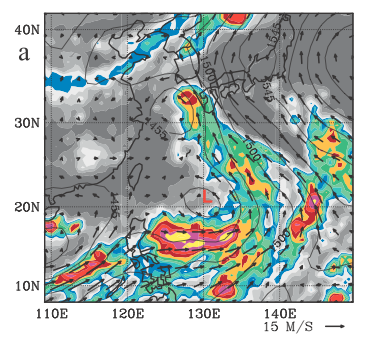 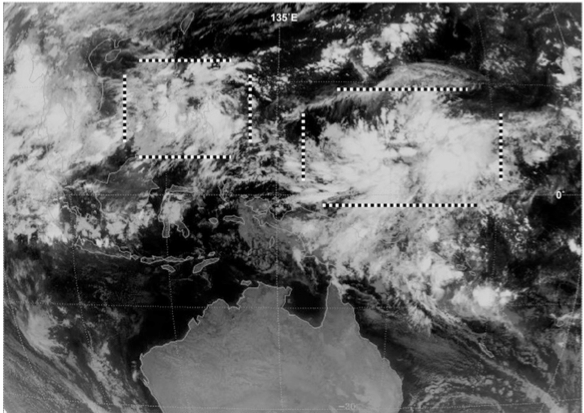 1000 – 1250km Radius
500 – 600km Radius
Figure 1 Beattie and Elsberry (2012)
Figure 16 Molinari and Vollaro (2012)
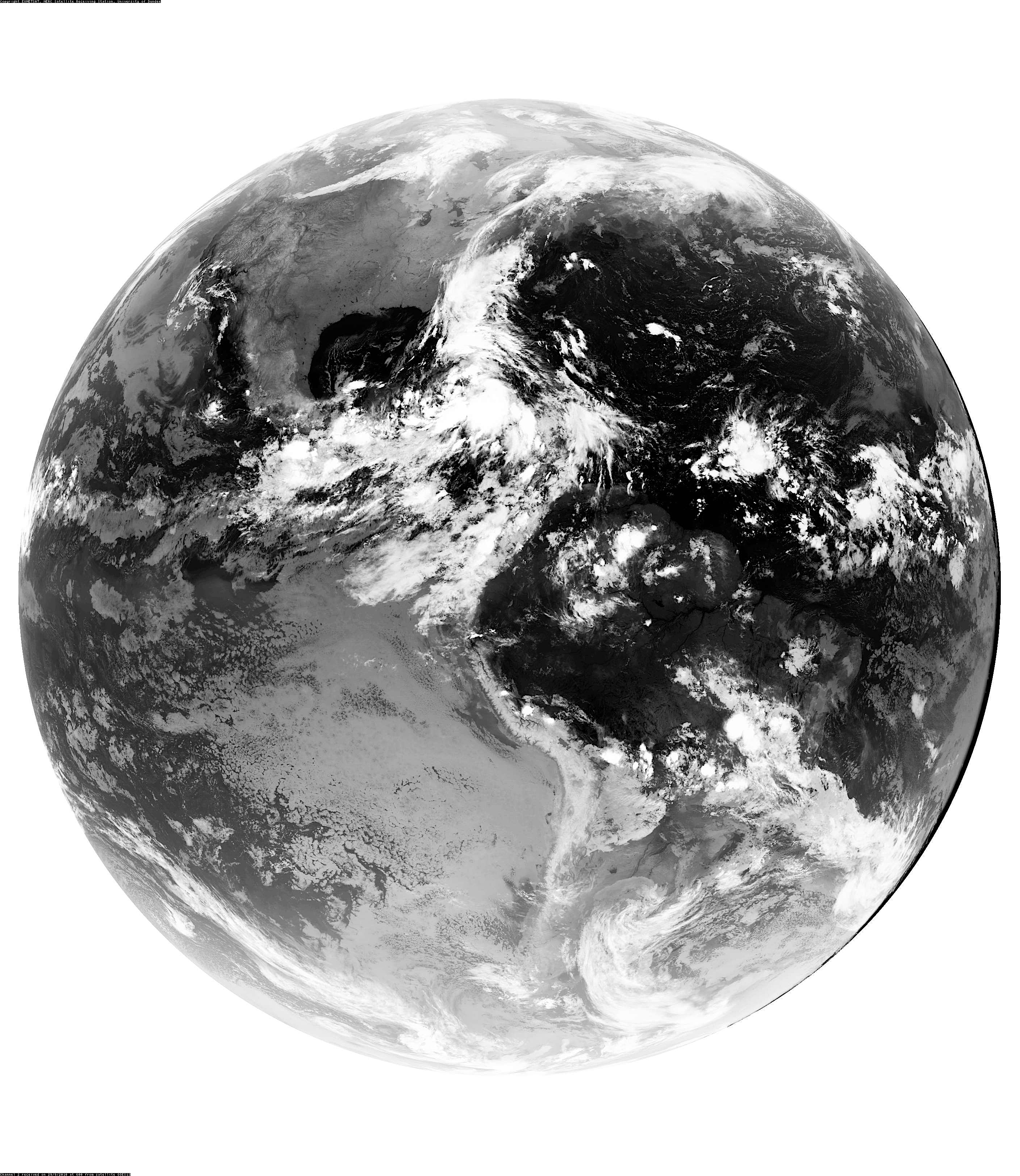 Background – Previous Research
Monsoon Gyre (MG)
Lander (1994), Holland (1995), Molinari and Vollaro (2012)
Monsoon Depression (MD)
Elsberry and Chan (1996), Beattie and Elsberry (2010, 2012)
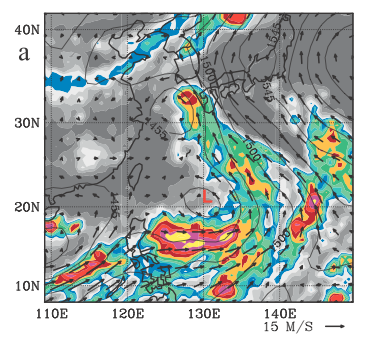 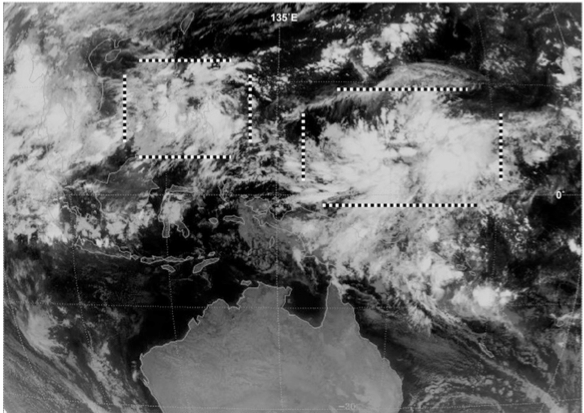 Asymmetric Vorticity
Symmetric Vorticity
Figure 1 Beattie and Elsberry (2012)
Figure 16 Molinari and Vollaro (2012)
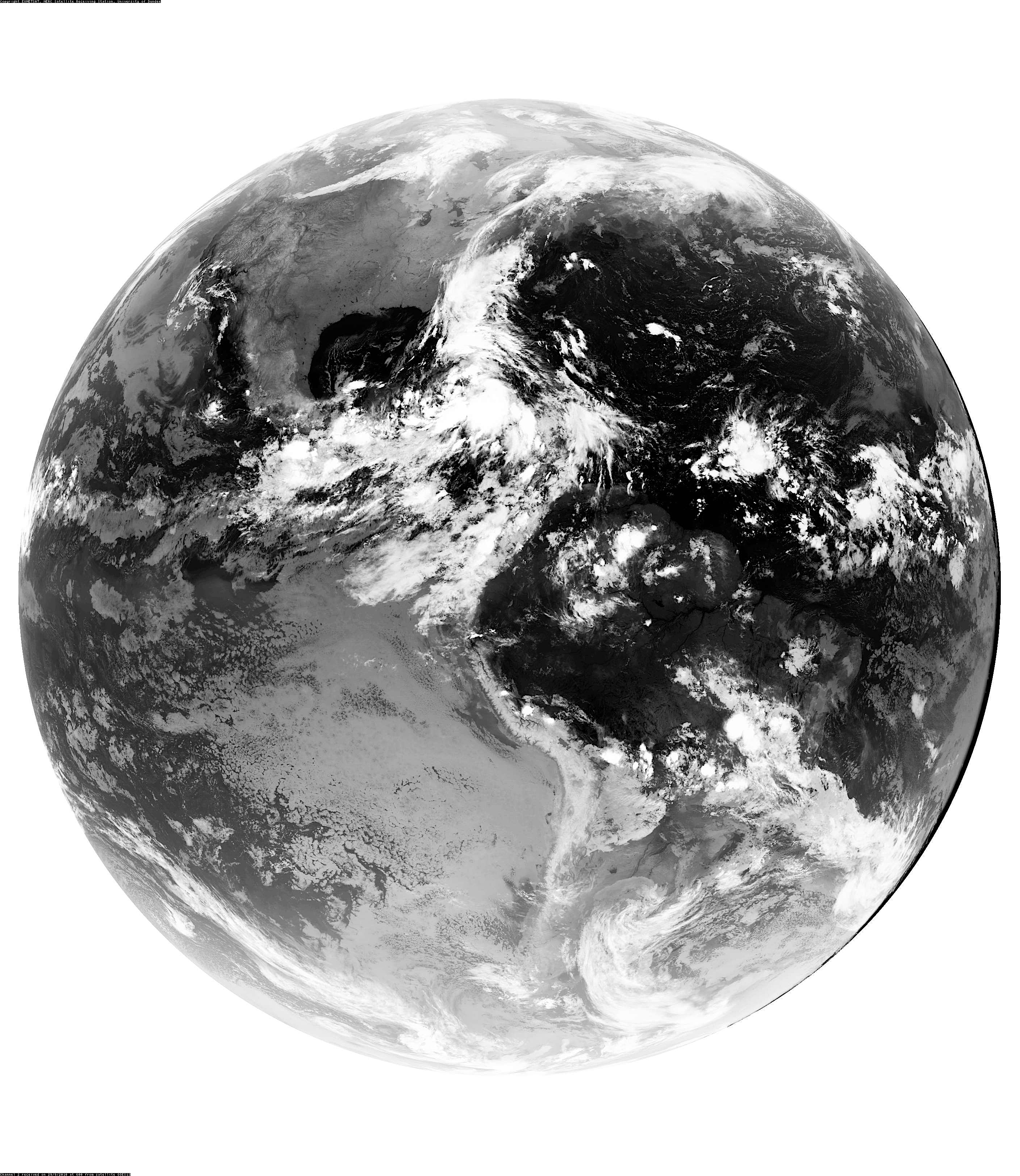 Background – Previous Research
Monsoon Gyre (MG)
Lander (1994), Holland (1995), Molinari and Vollaro (2012)
Monsoon Depression (MD)
Elsberry and Chan (1996), Beattie and Elsberry (2010, 2012)
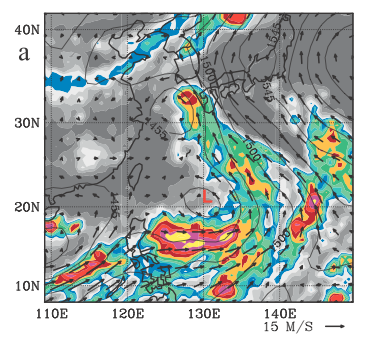 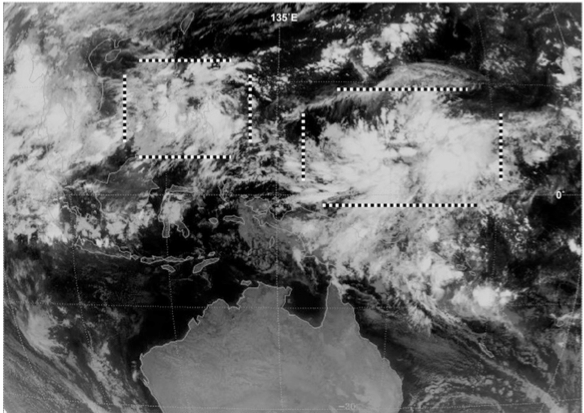 Embedded Mesovorticies
Focused Vorticity
Figure 1 Beattie and Elsberry (2012)
Figure 16 Molinari and Vollaro (2012)
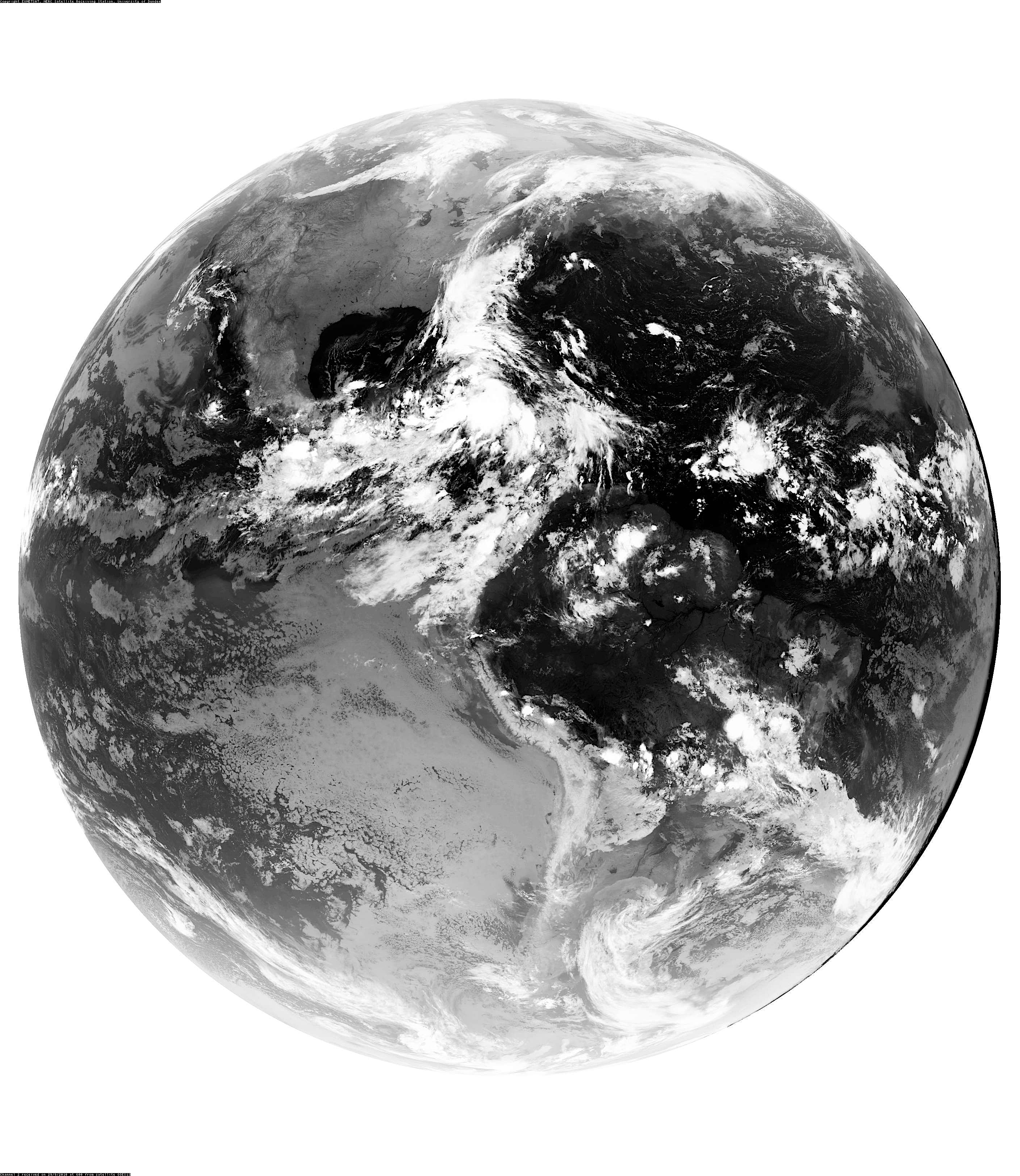 Background – Previous Research
Monsoon Gyre (MG)
Lander (1994), Holland (1995), Molinari and Vollaro (2012)
Monsoon Depression (MD)
Elsberry and Chan (1996), Beattie and Elsberry (2010, 2012)
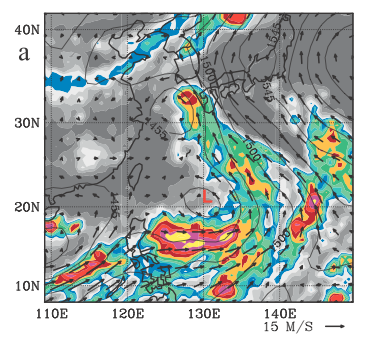 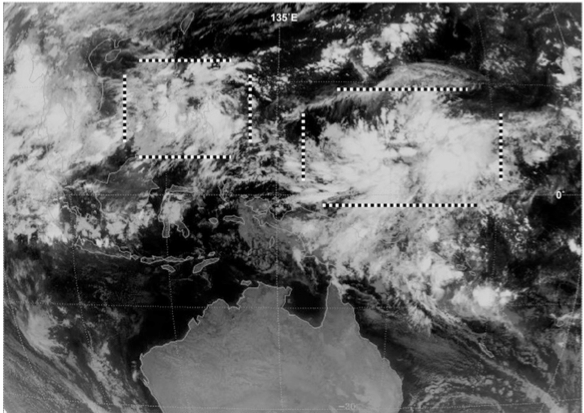 Asymmetric Convection
Symmetric Convection
Figure 1 Beattie and Elsberry (2012)
Figure 16 Molinari and Vollaro (2012)
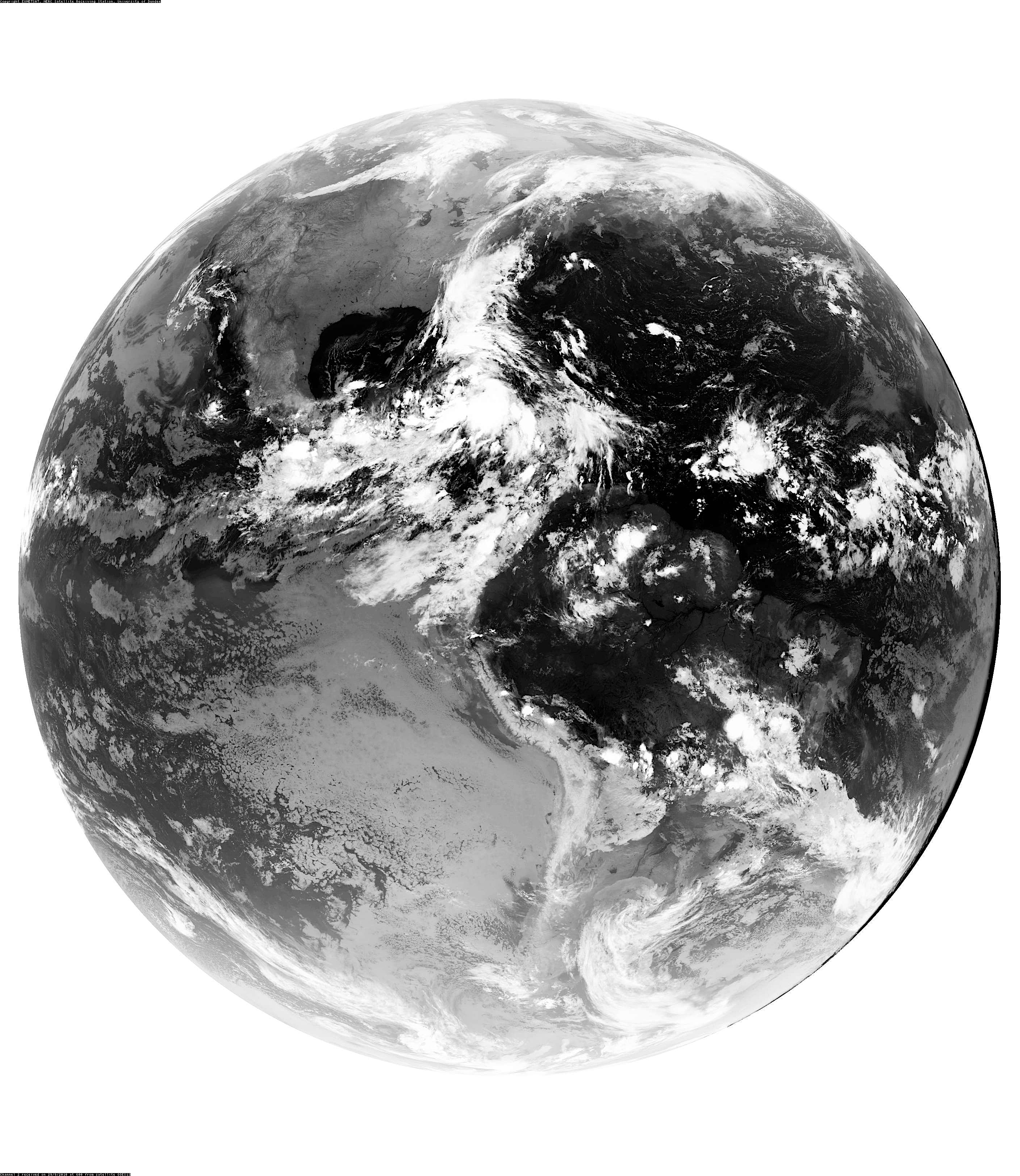 Background – Previous Research
Monsoon Gyre (MG)
Lander (1994), Holland (1995), Molinari and Vollaro (2012)
Monsoon Depression (MD)
Elsberry and Chan (1996), Beattie and Elsberry (2010, 2012)
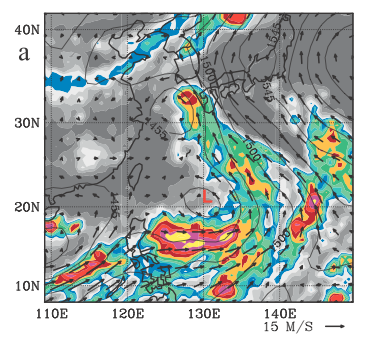 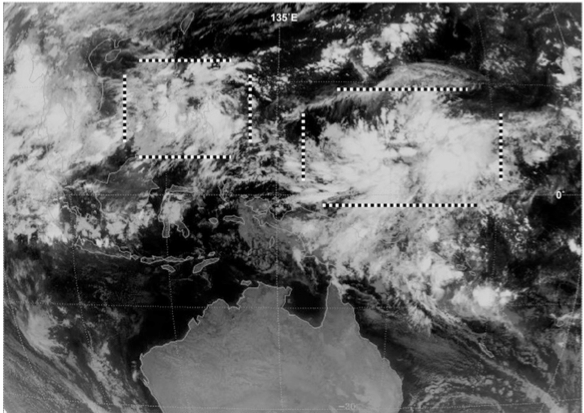 Lifespan: Multiple Weeks
Lifespan: 3 – 5 days
Figure 1 Beattie and Elsberry (2012)
Figure 16 Molinari and Vollaro (2012)
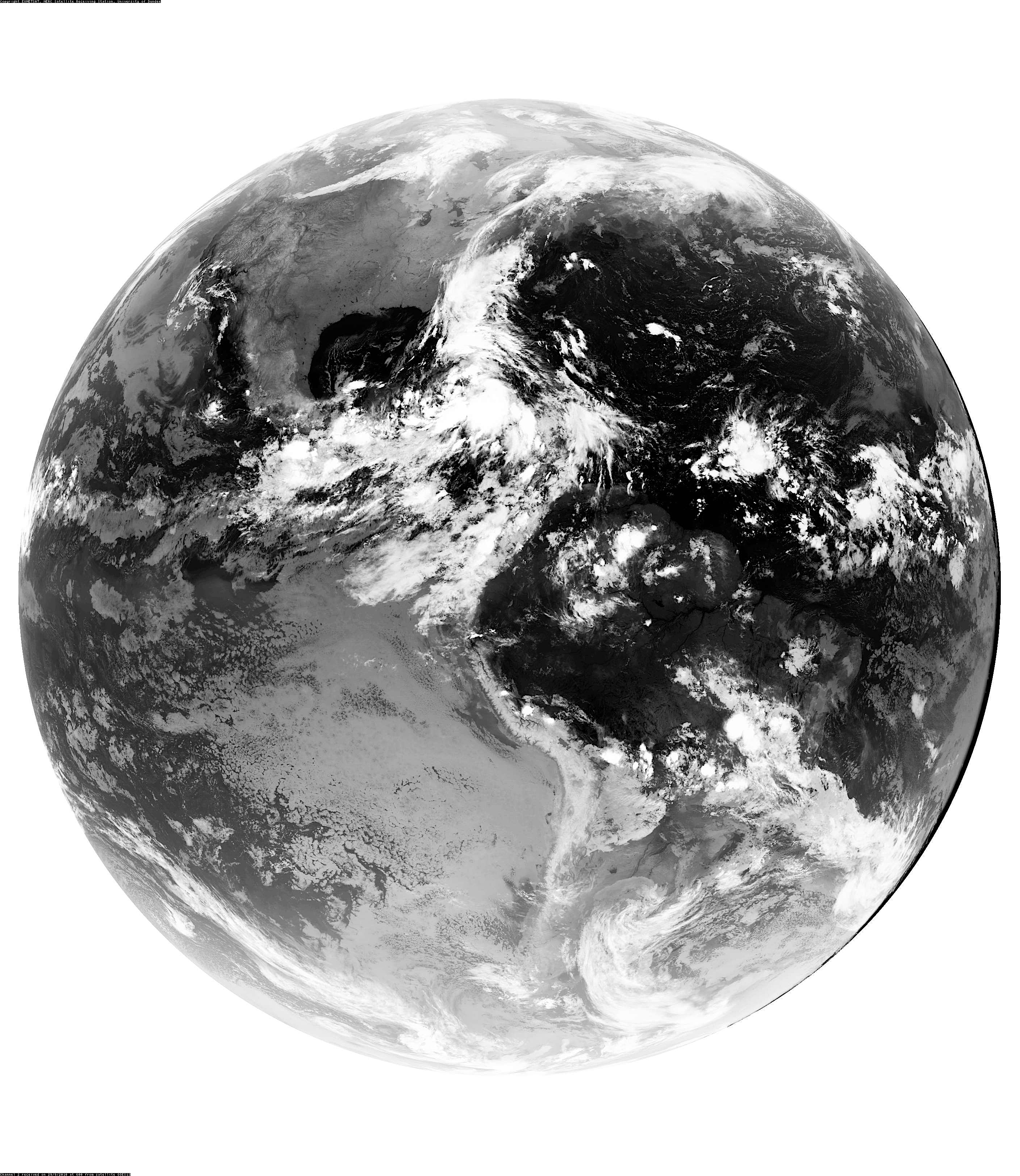 Background – Previous Research
Monsoon Gyre (MG)
Lander (1994), Holland (1995), Molinari and Vollaro (2012)
Monsoon Depression (MD)
Elsberry and Chan (1996), Beattie and Elsberry (2010, 2012)
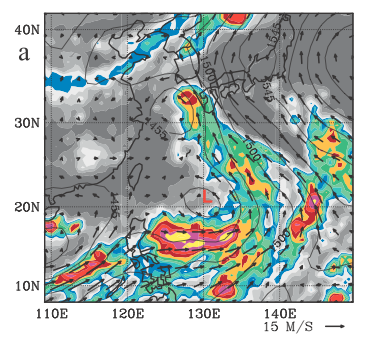 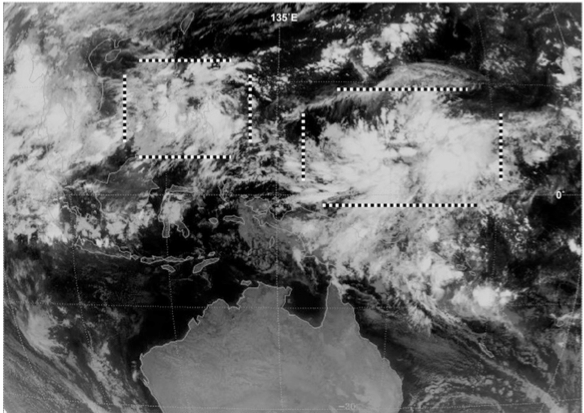 Mid-Latitude Forcing
Tropical Forcing
ITCZ / Monsoon 
           Trough
Upper Level 
+PV Anomaly
Figure 1 Beattie and Elsberry (2012)
Figure 16 Molinari and Vollaro (2012)
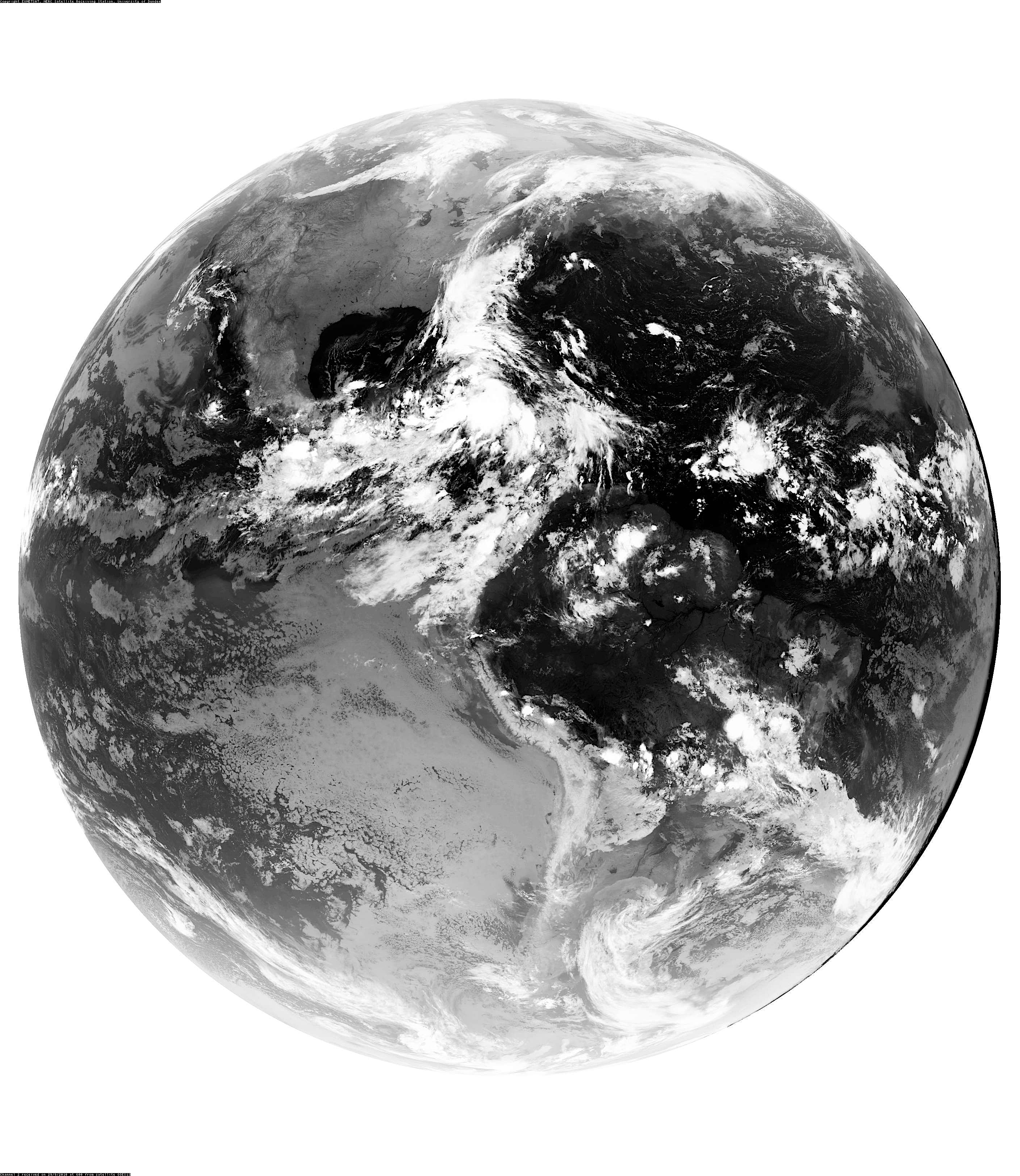 Climatology - Construction
Period: 1 May – 30 November 1980-2010
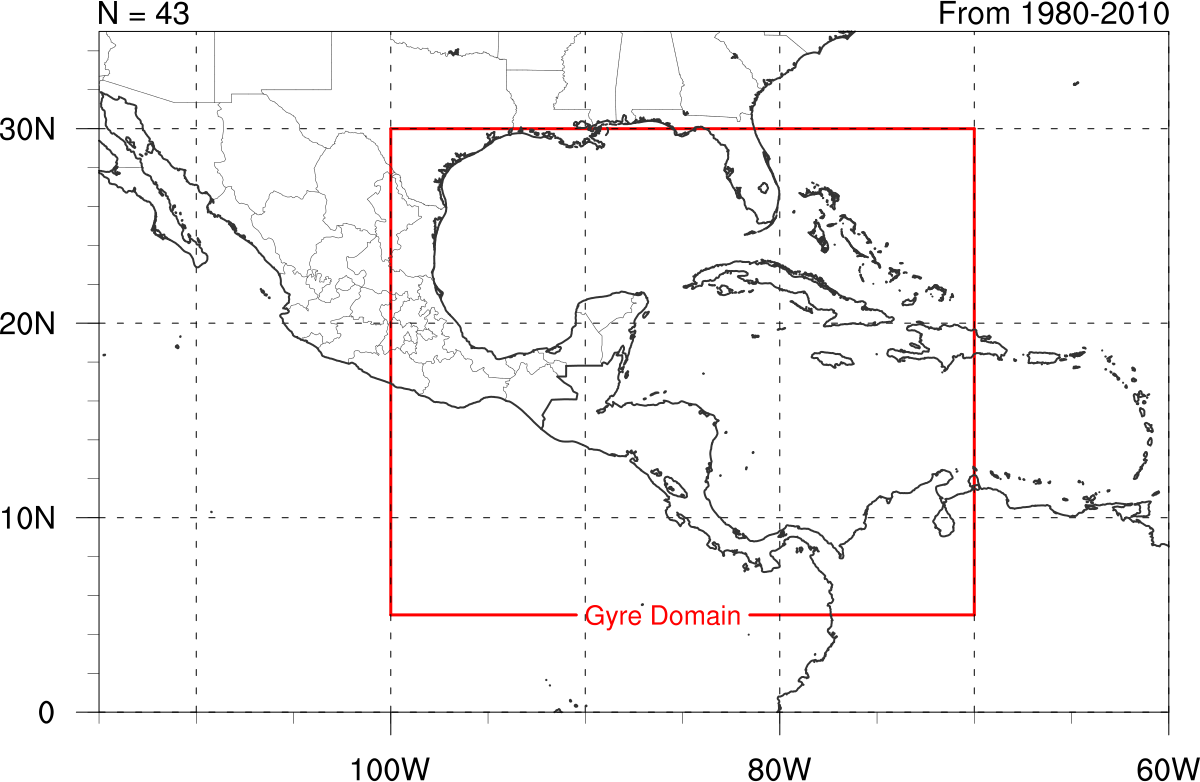 Objective Tests: Area domain
30oN,100oW
30oN,70oW
5oN,70oW
5oN,100oW
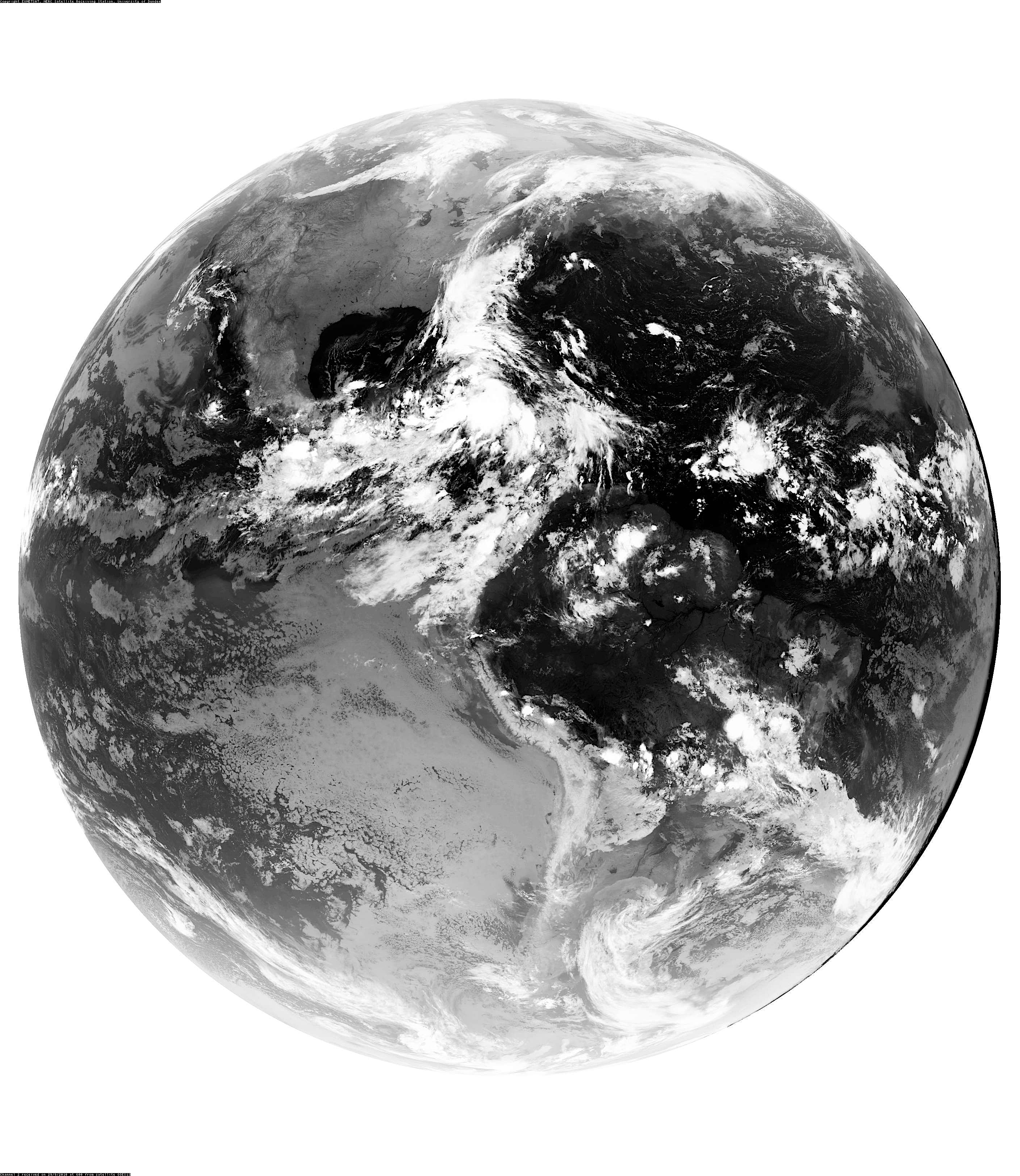 Climatology - Construction
Circulation
Area
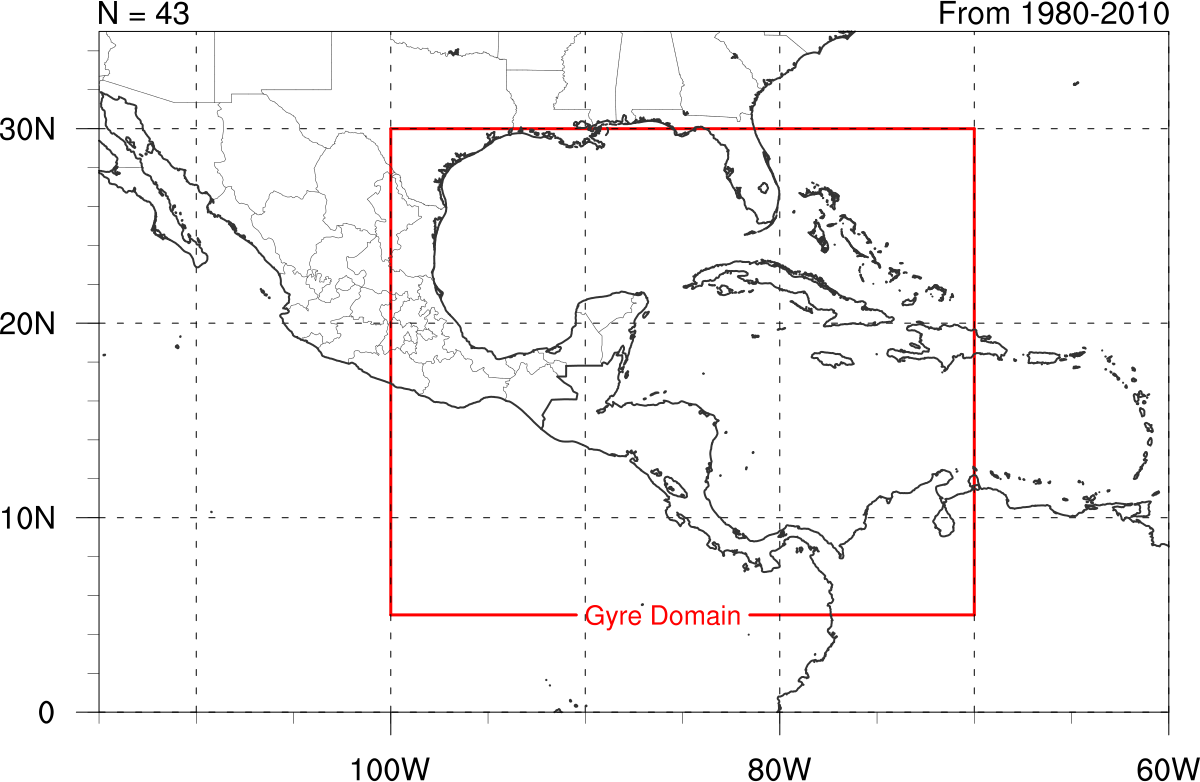 Objective Tests: Magnitude and Persistence threshold
30oN,100oW
30oN,70oW
Circulation Max ≥ 48 h
Value > 1*10-5 s-1
500 km
5oN,70oW
5oN,100oW
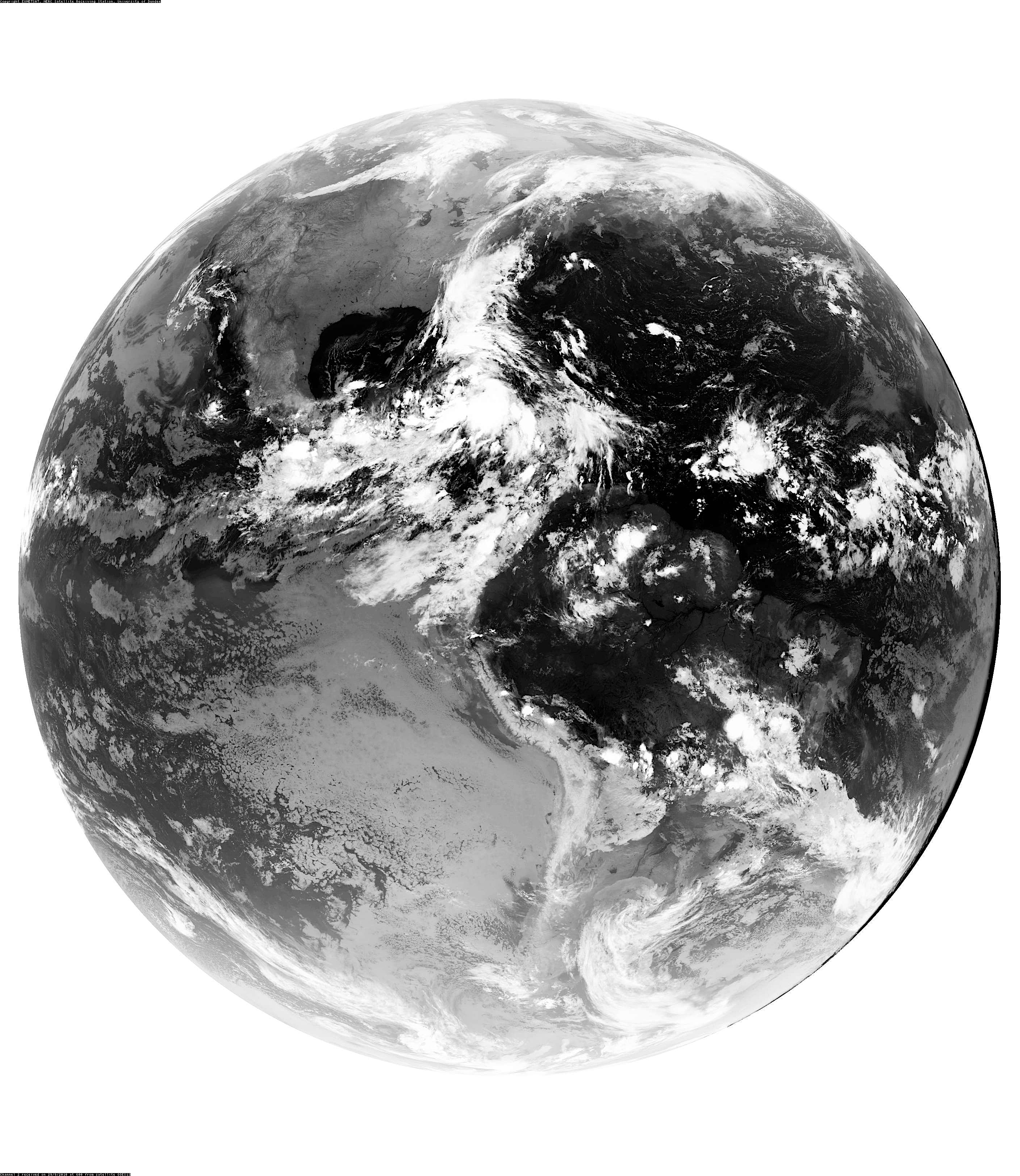 Climatology - Construction
Azimuthally
Averaged Tan Wind
Circulation
Area
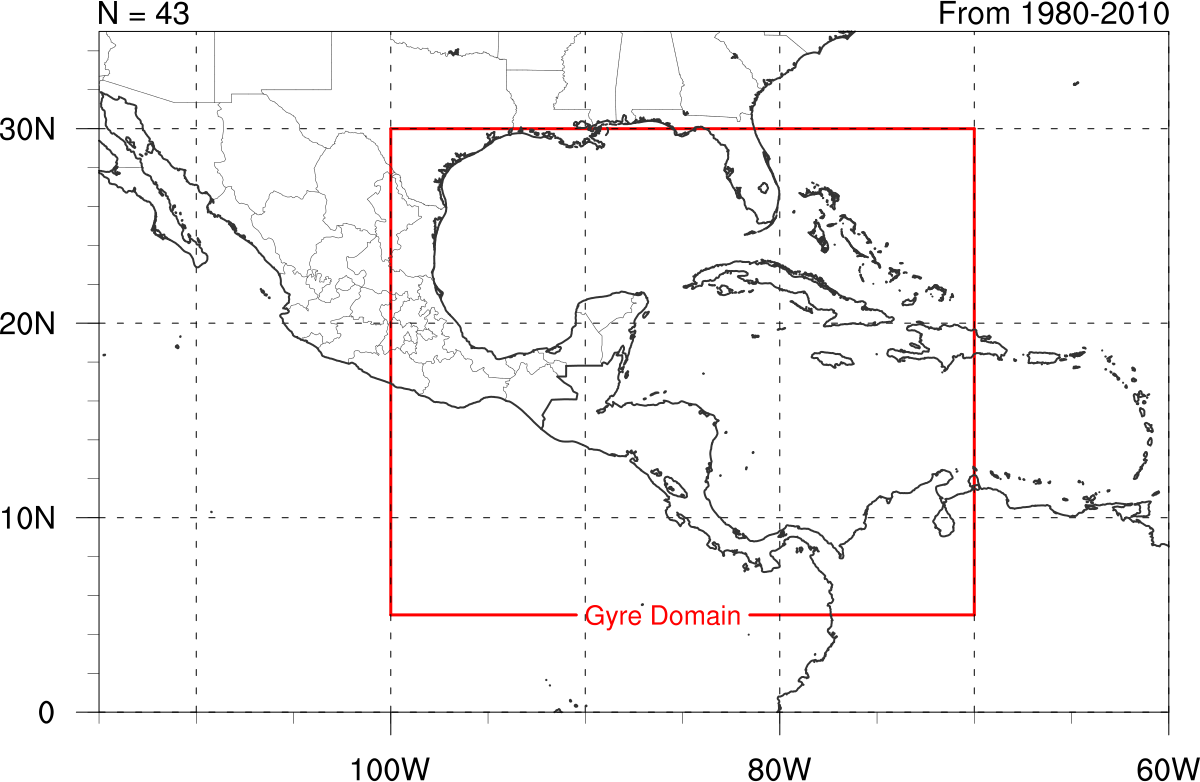 Objective Tests: Azimuthally Averaged Tangential Wind
30oN,100oW
30oN,70oW
Max Tan Wind > 5 ms-1        at distance    > 500km
500 km
5oN,70oW
5oN,100oW
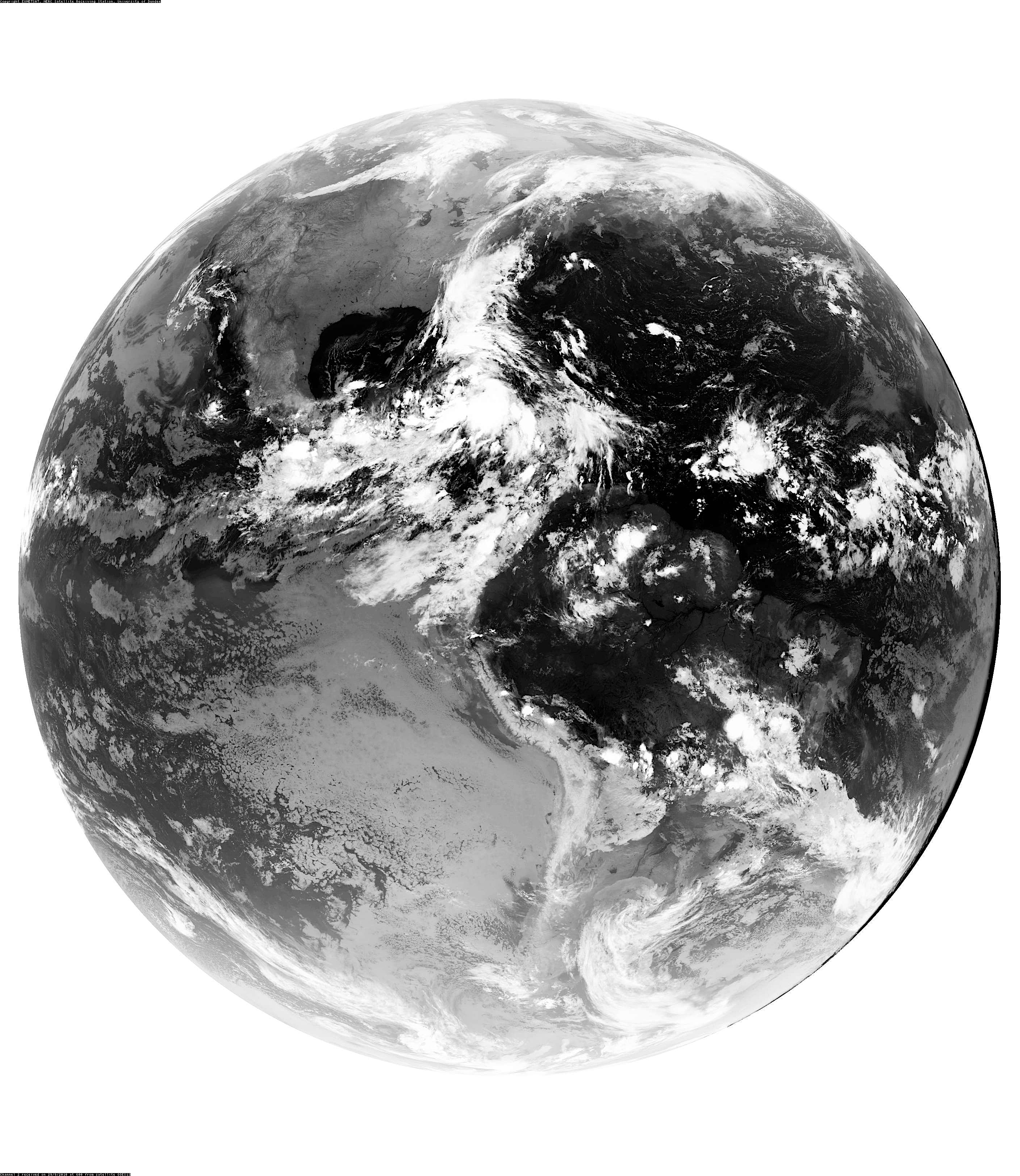 Climatology - Construction
Azimuthally
Averaged Tan Wind
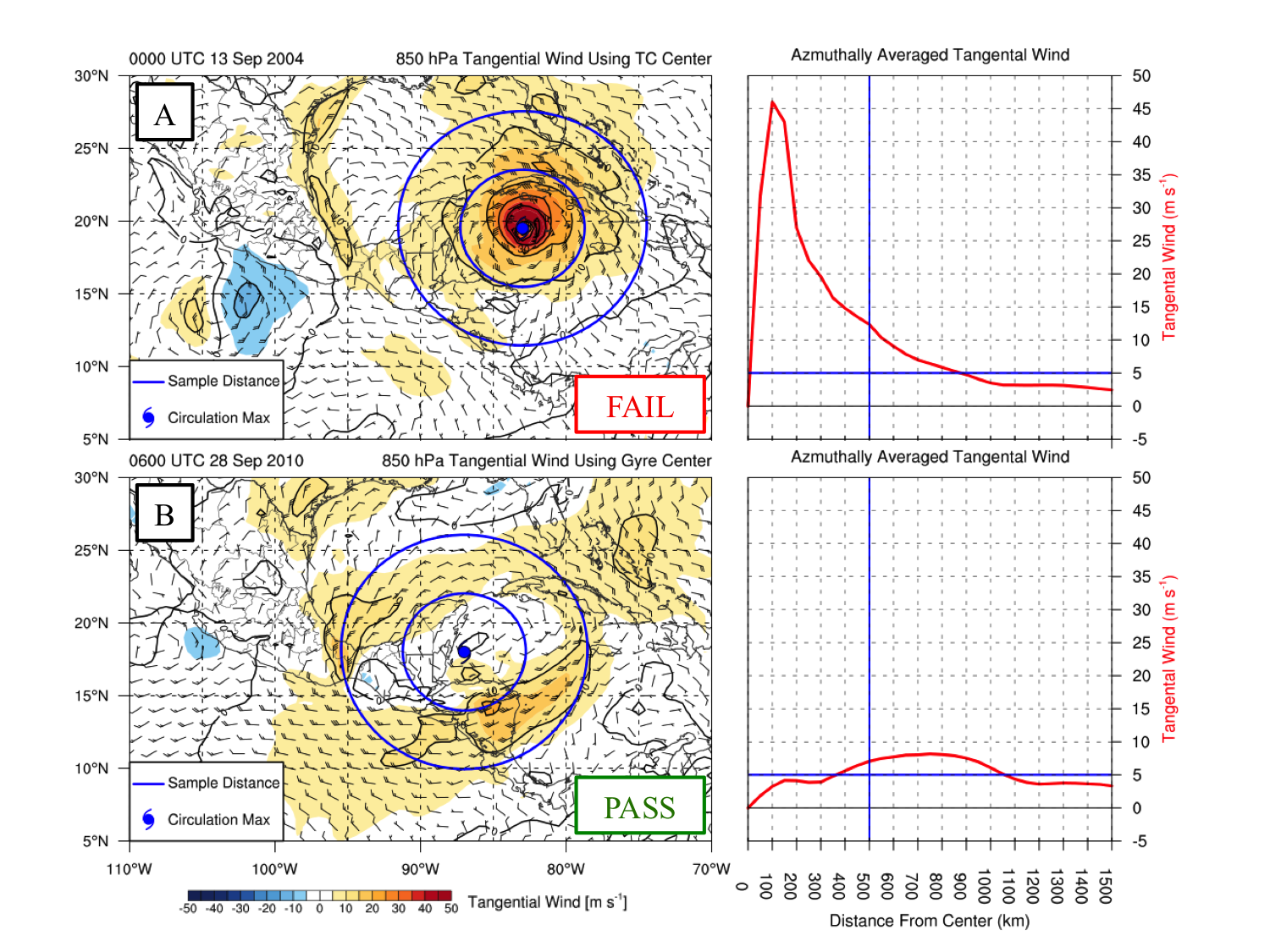 Circulation
Area
Max: 46 m s-1
Dist: 100 km
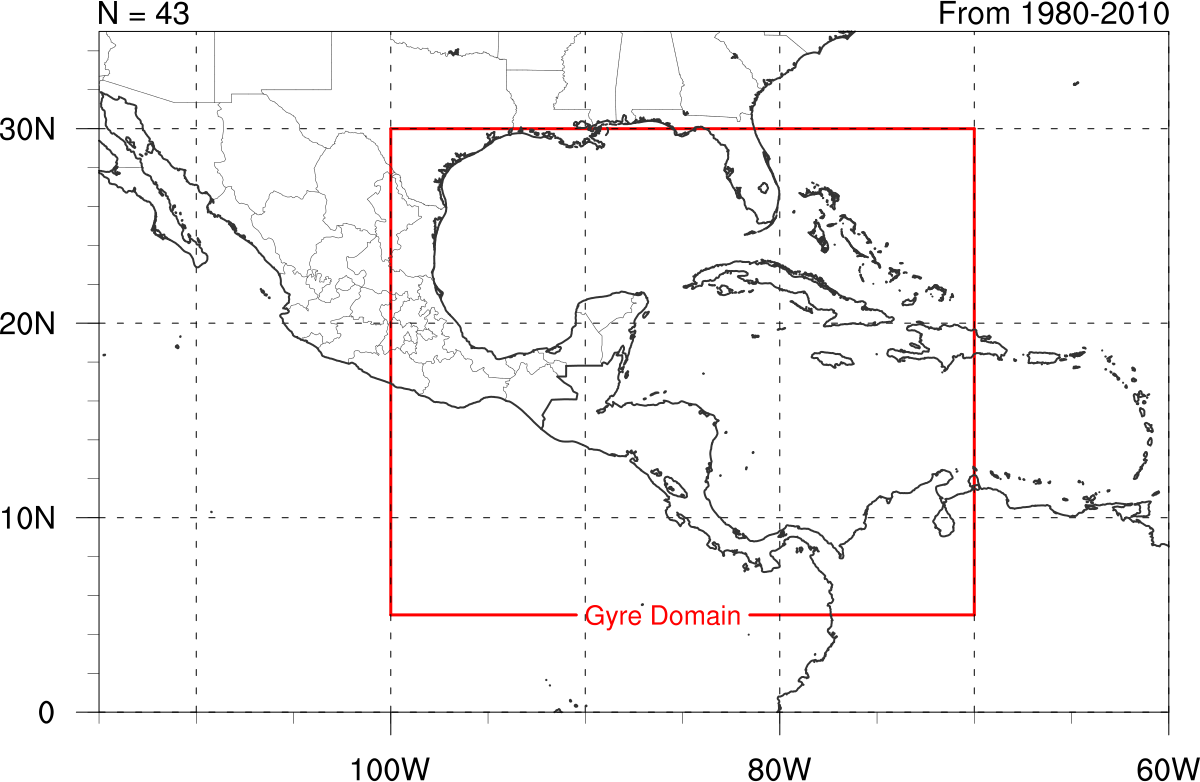 TC Ivan
Objective Tests: Azimuthally Averaged Tangential Wind
30oN,100oW
30oN,70oW
Max Tan Wind > 5 ms-1        at distance    > 500km
Max: 9 m s-1
Dist: 750 km
CA Gyre
500 km
5oN,70oW
5oN,100oW
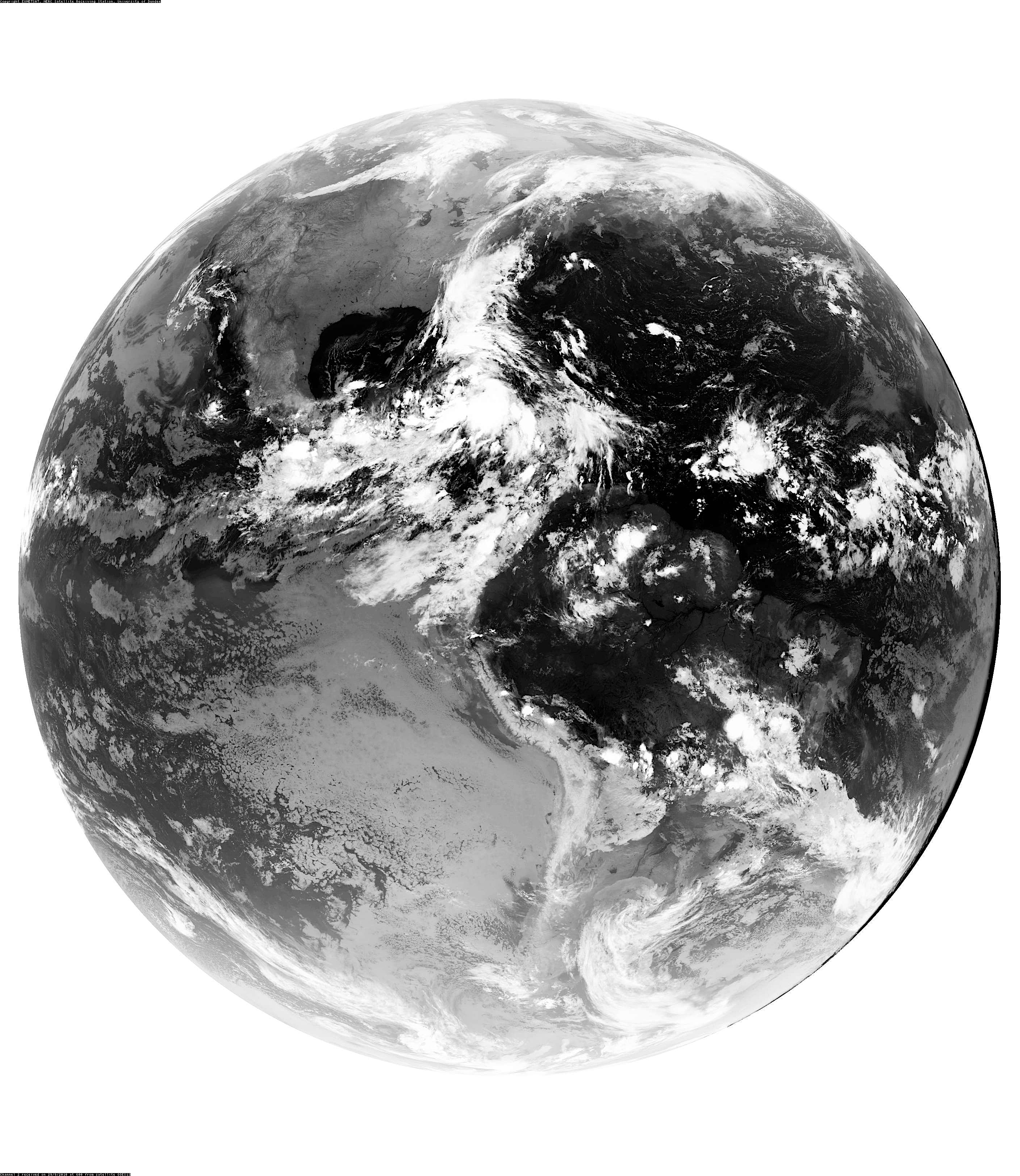 Climatology - Construction
Azimuthally
Averaged Tan Wind
Arc Averaged Tan Wind
Circulation
Area
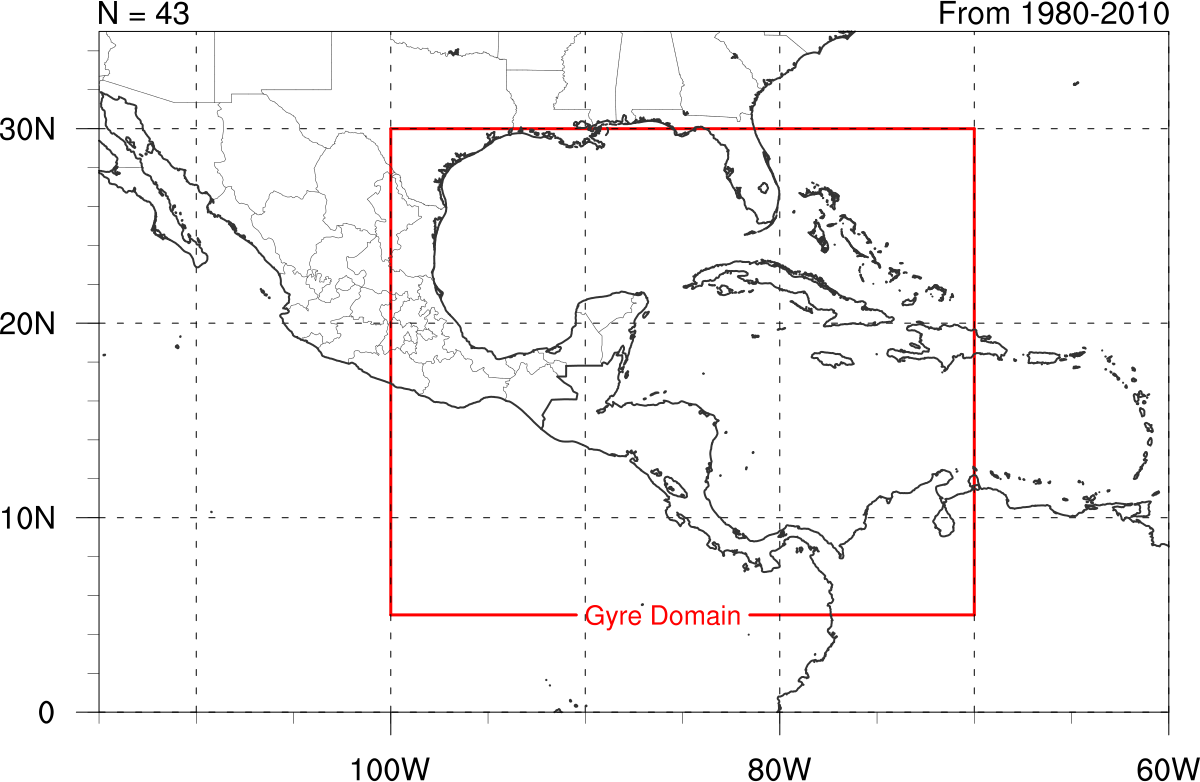 Objective Tests: Arc Averaged Tangential Wind
30oN,100oW
30oN,70oW
60o
Tan Wind   > 1 ms-1    rotated at 10o intervals
500 km
1000 km
5oN,70oW
5oN,100oW
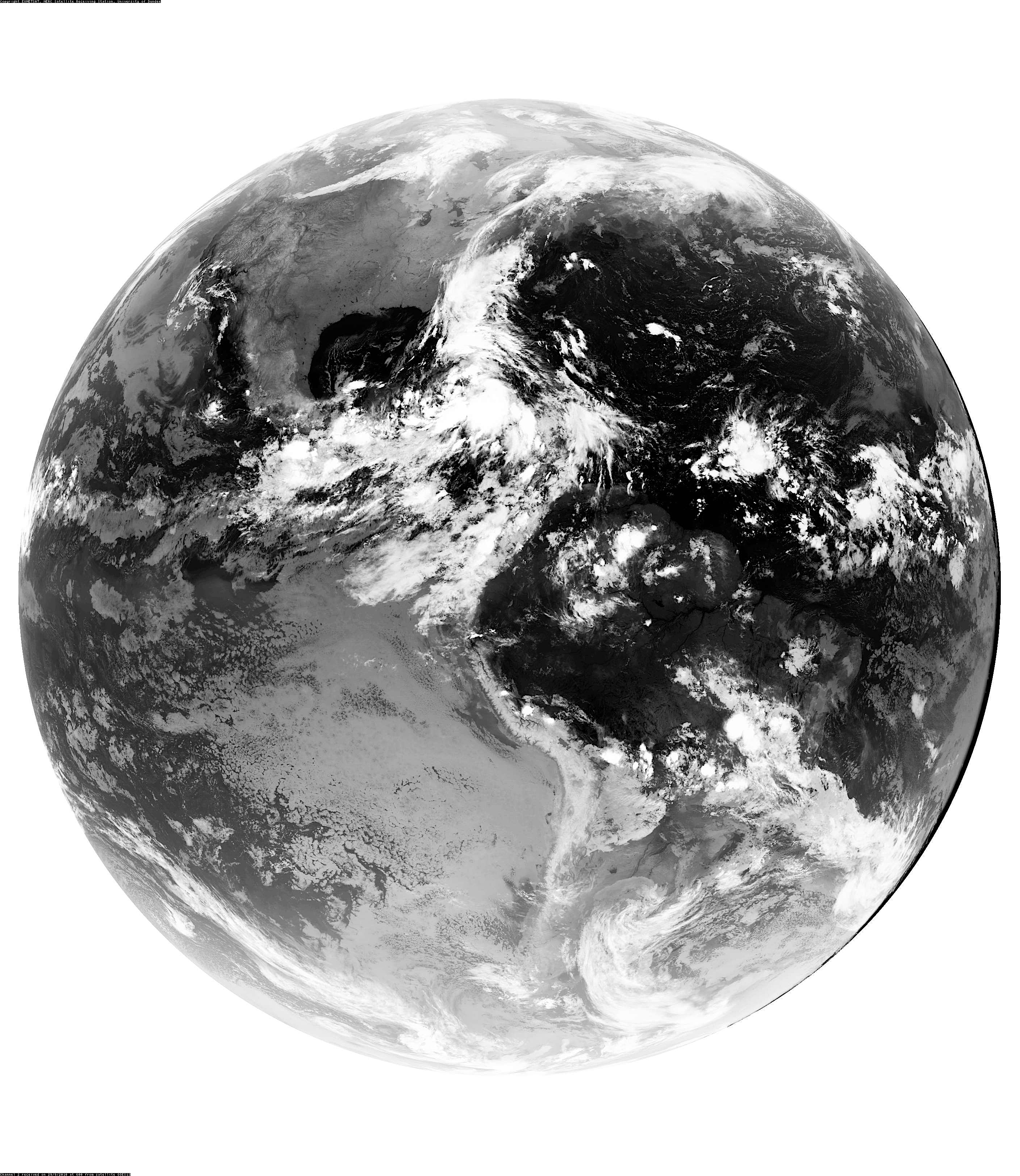 Climatology - Construction
Azimuthally
Averaged Tan Wind
Arc Averaged Tan Wind
Circulation
Area
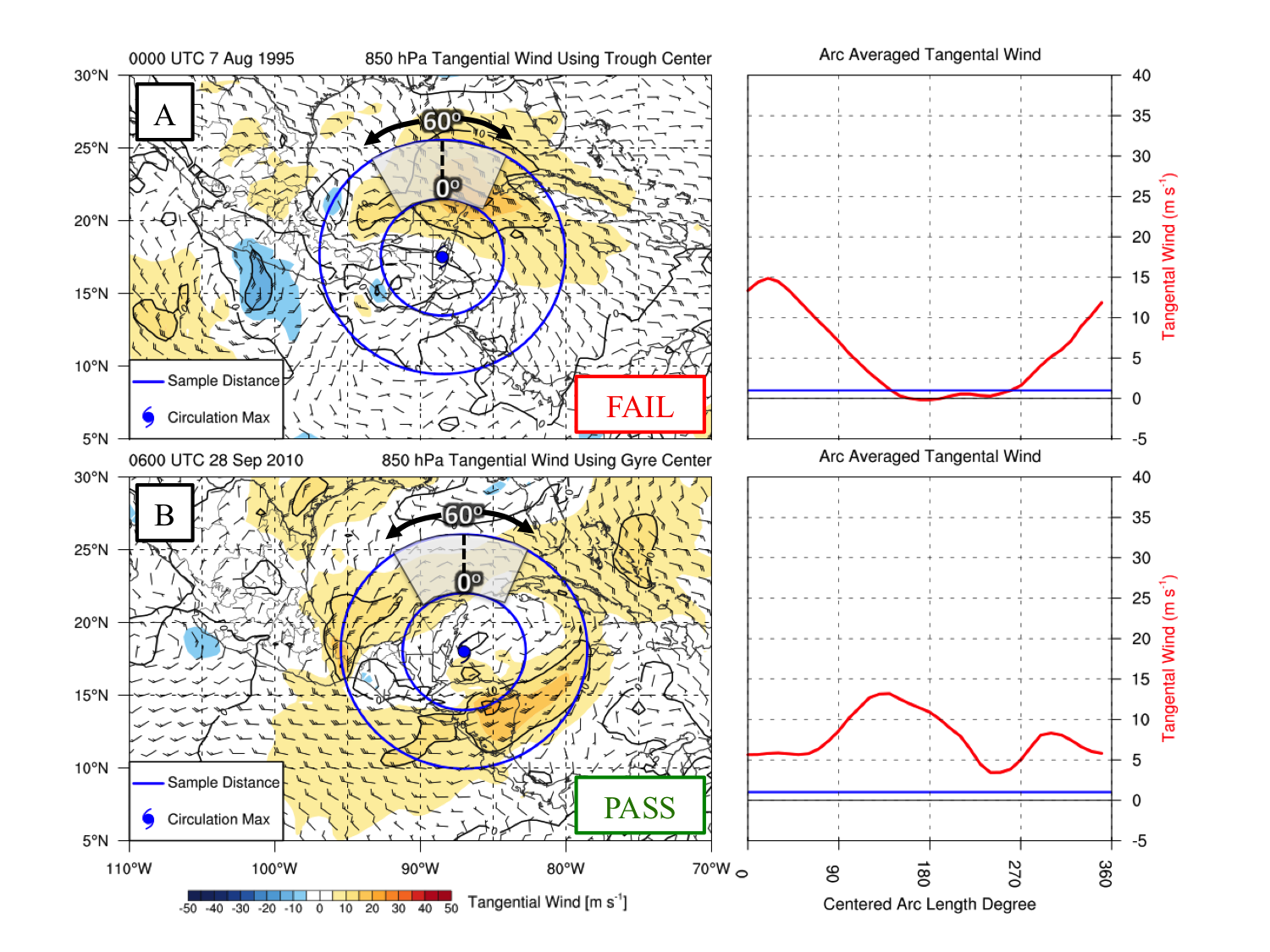 Min: 0 m s-1
Arc Center: 170o
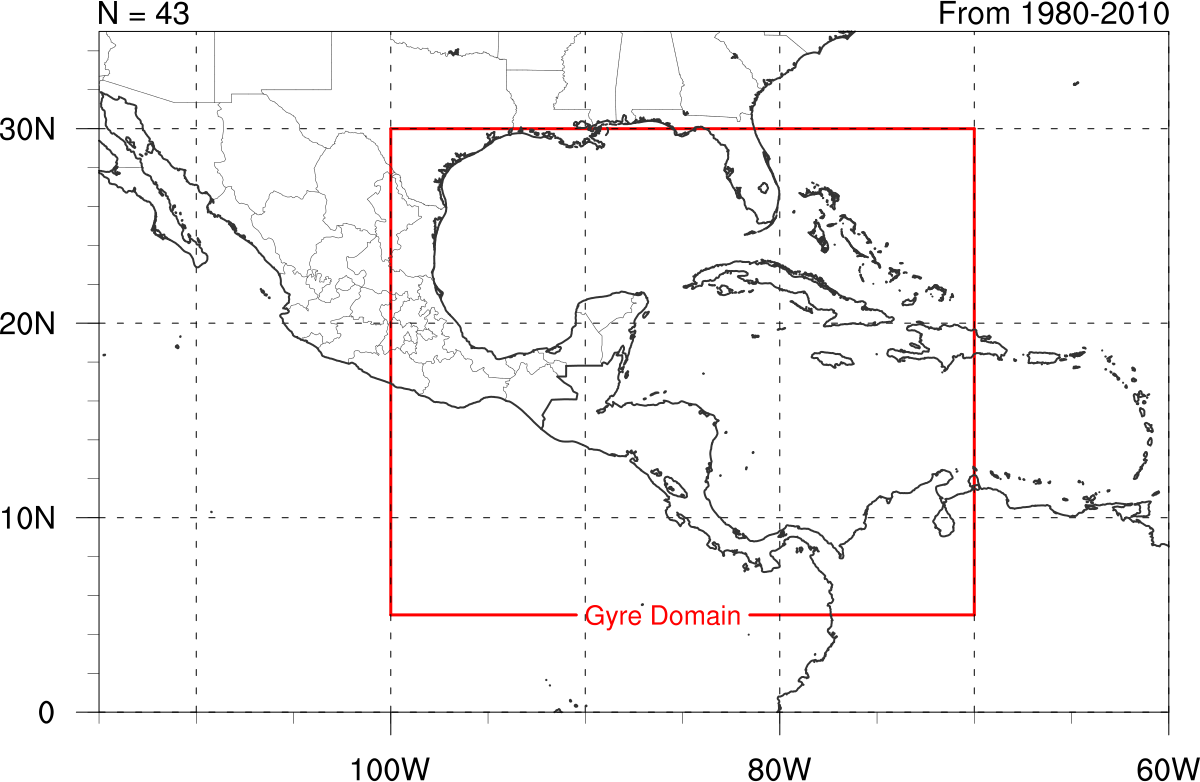 Trough
Objective Tests: Arc Averaged Tangential Wind
30oN,100oW
30oN,70oW
60o
Tan Wind   > 1 ms-1    rotated at 10o intervals
Min: 3 m s-1
Arc Center: 250o
CA Gyre
500 km
1000 km
5oN,70oW
5oN,100oW